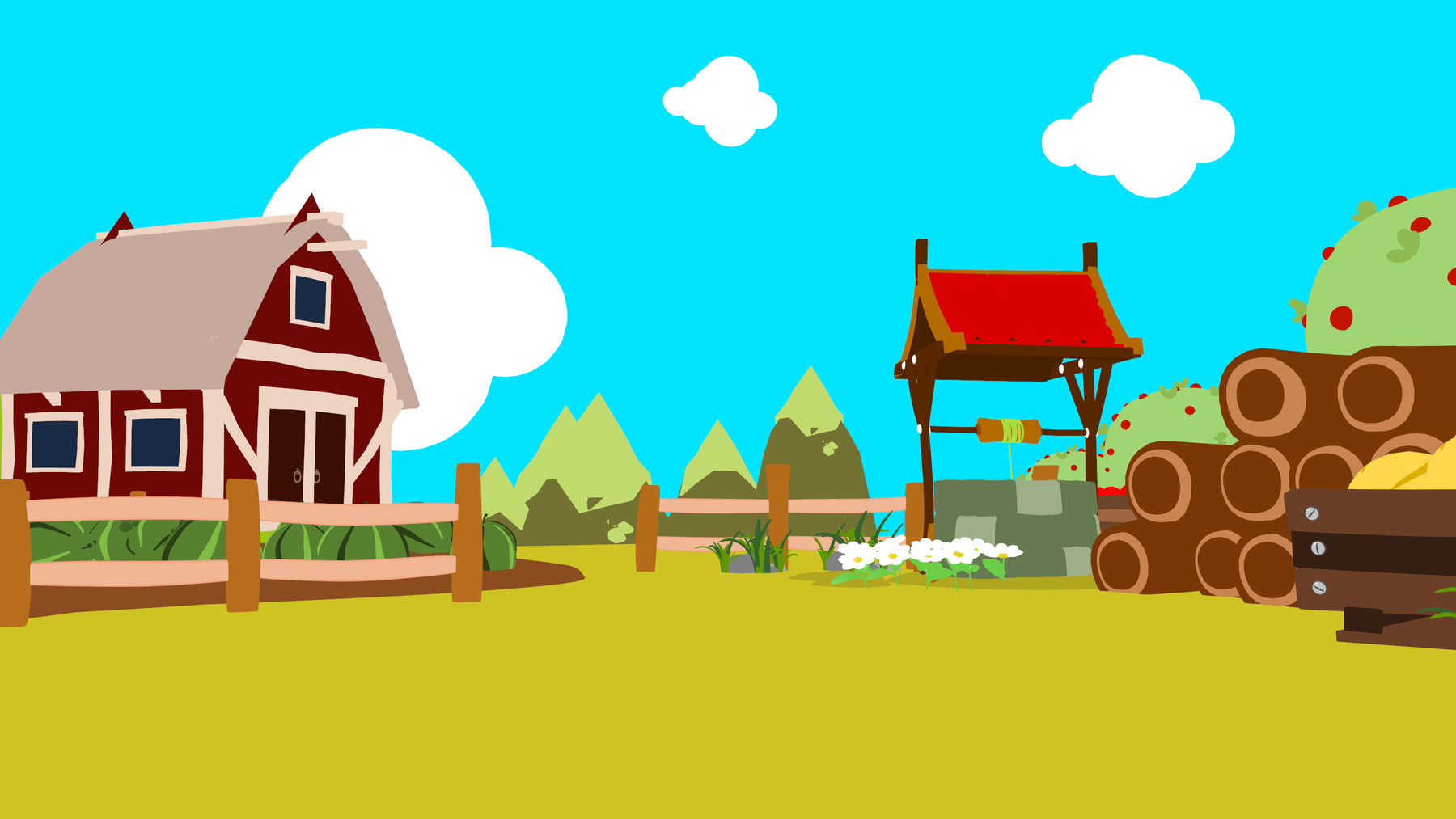 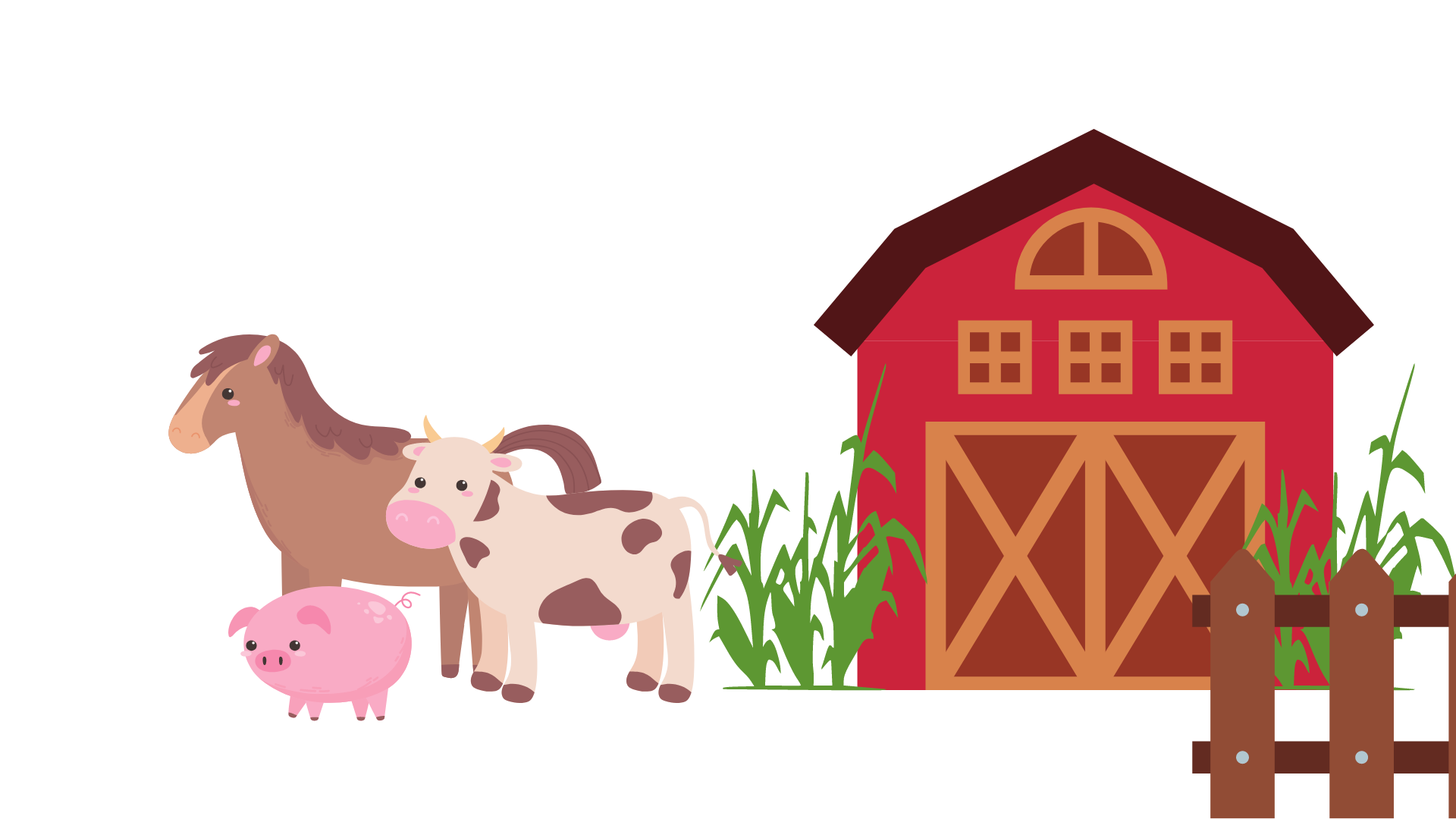 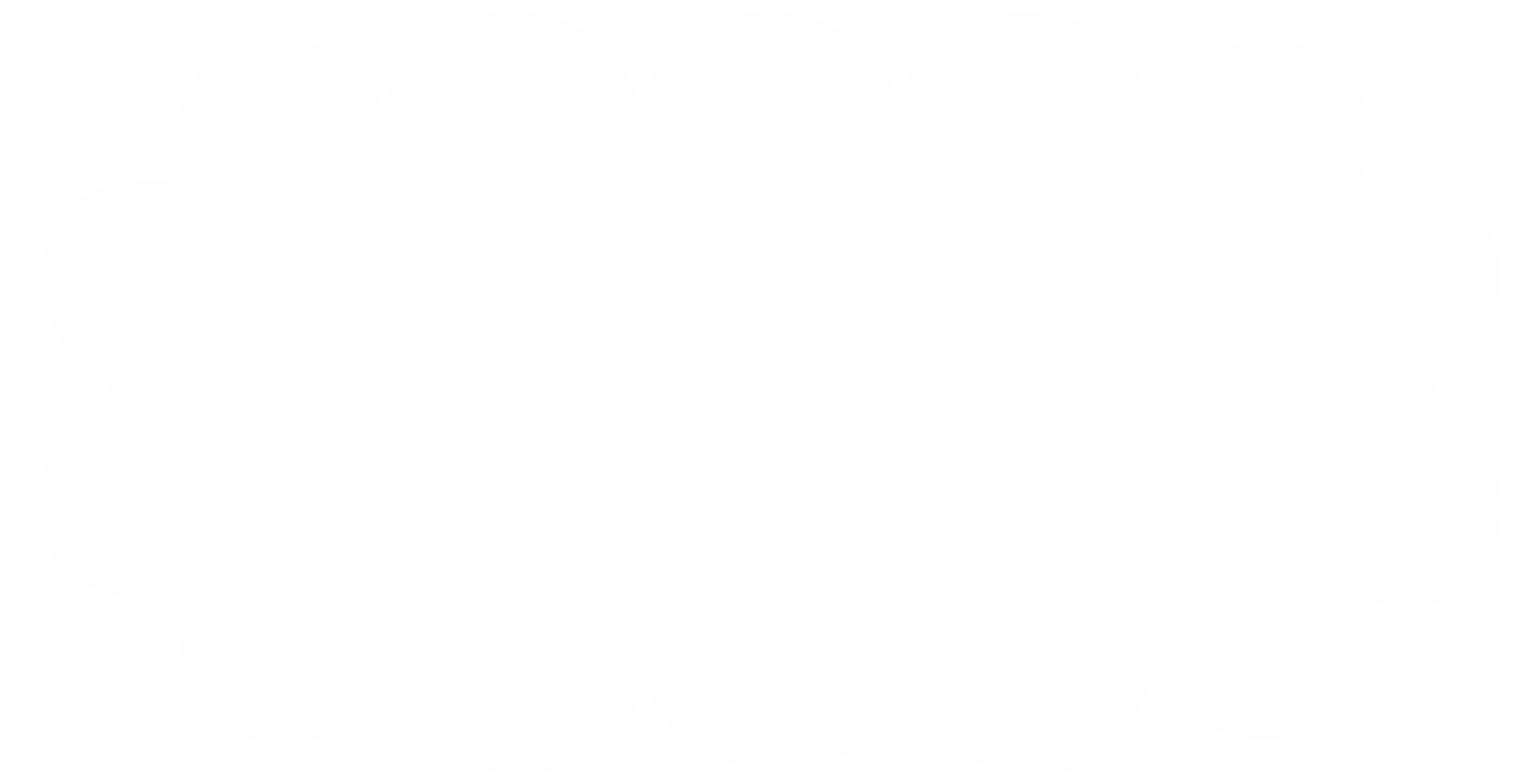 Chủ đề
Chủ đề
TOÁN
TOÁN
CÁC SỐ ĐẾN 10 000
CÁC SỐ ĐẾN 10 000
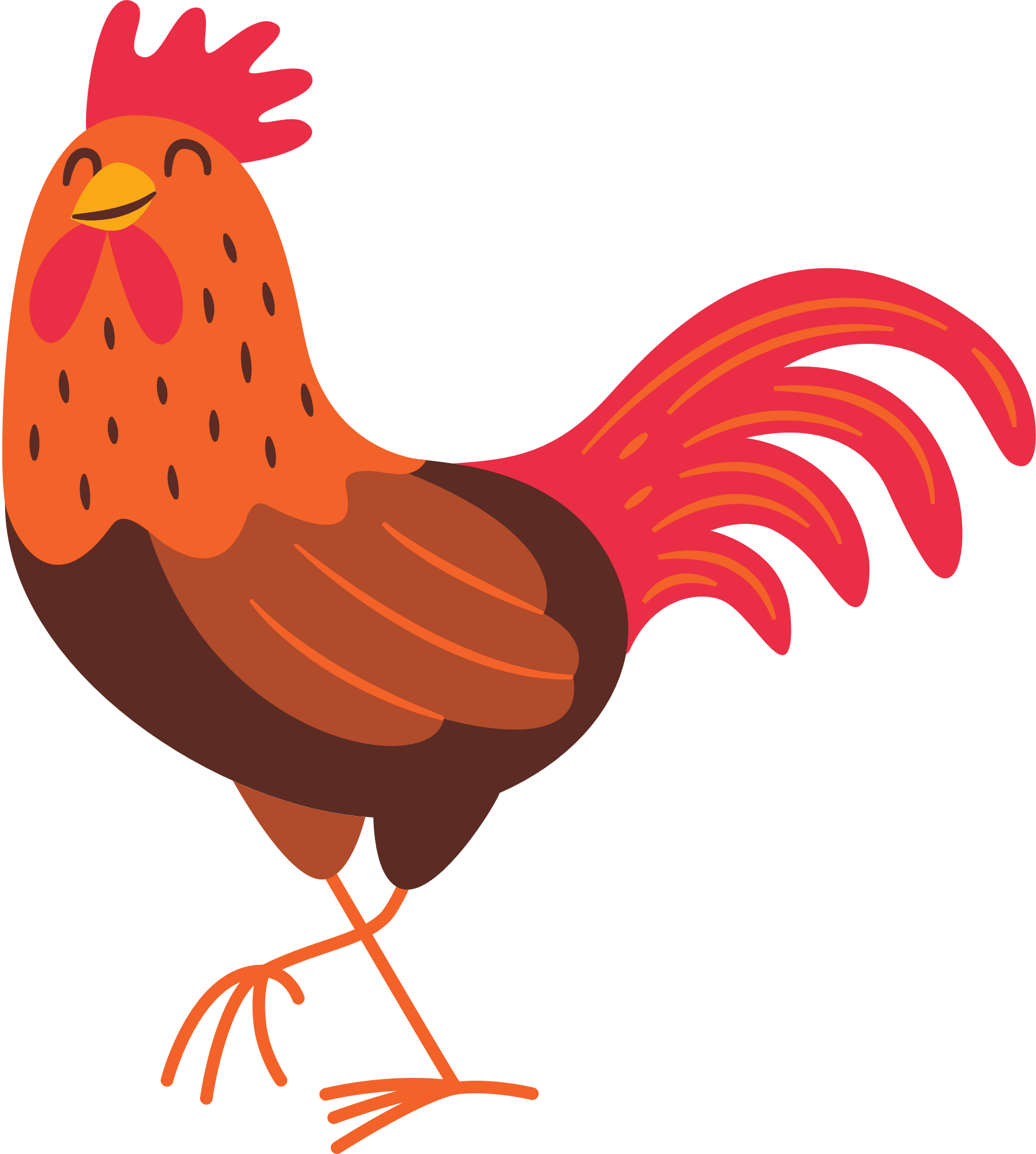 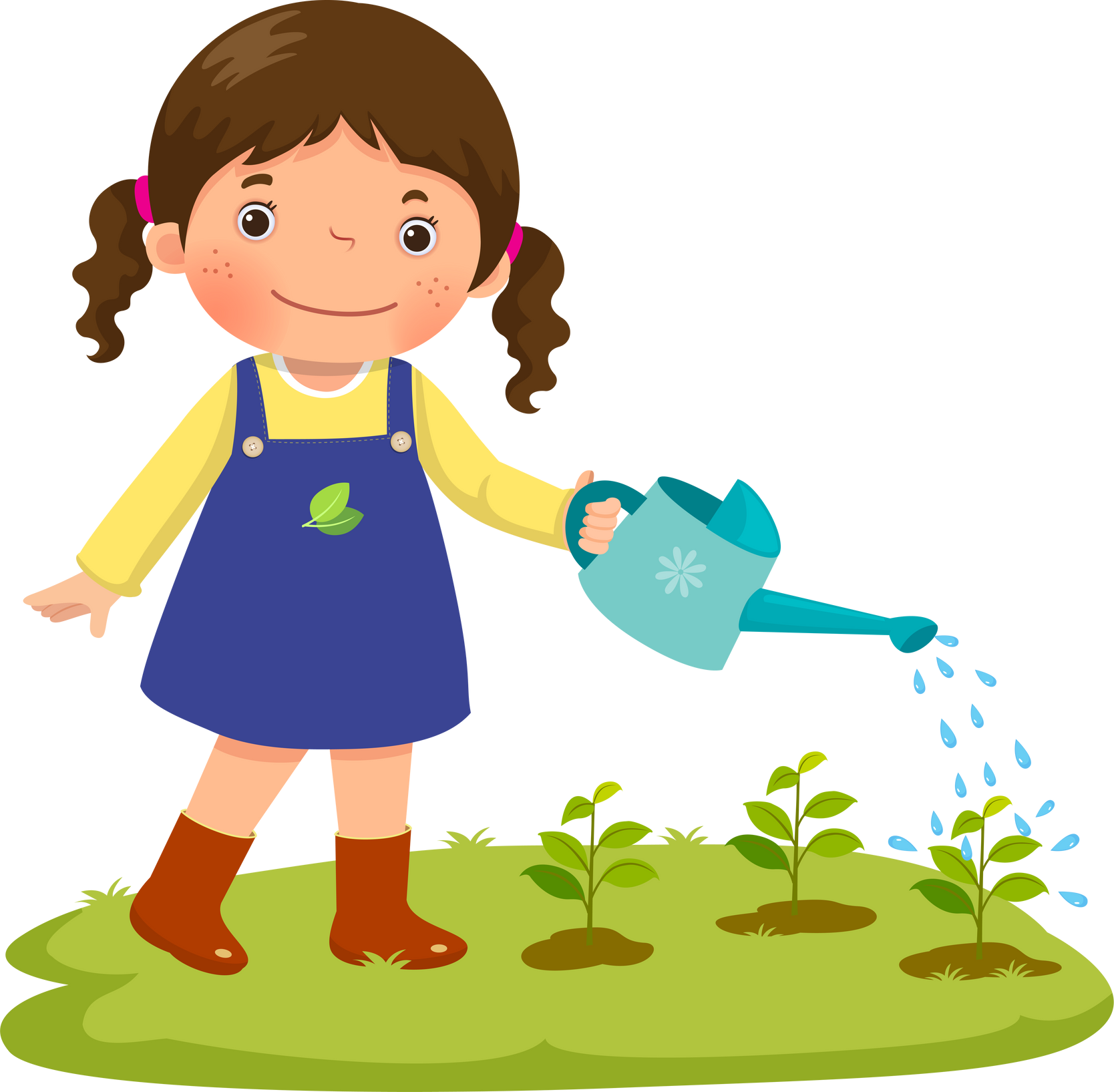 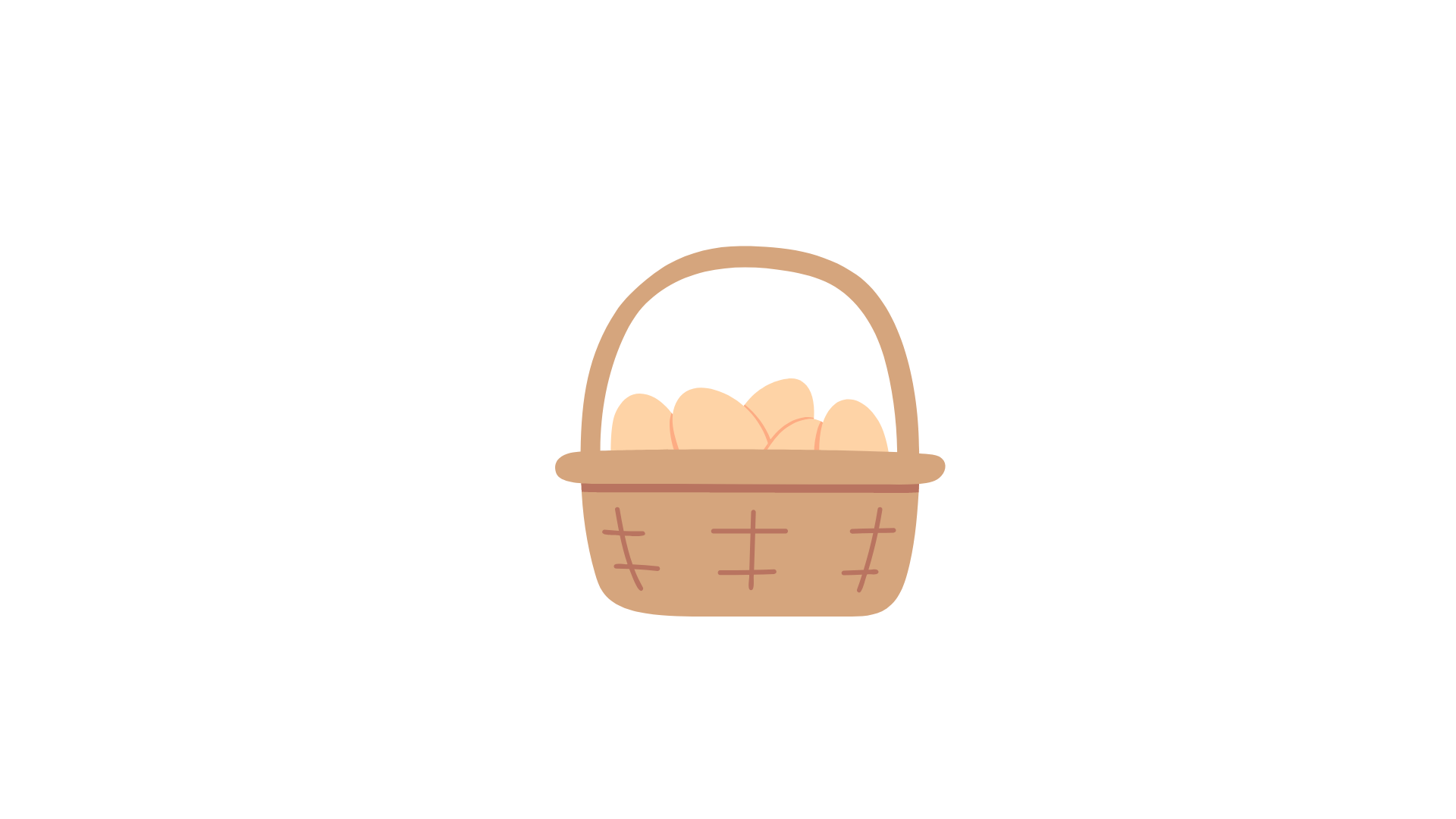 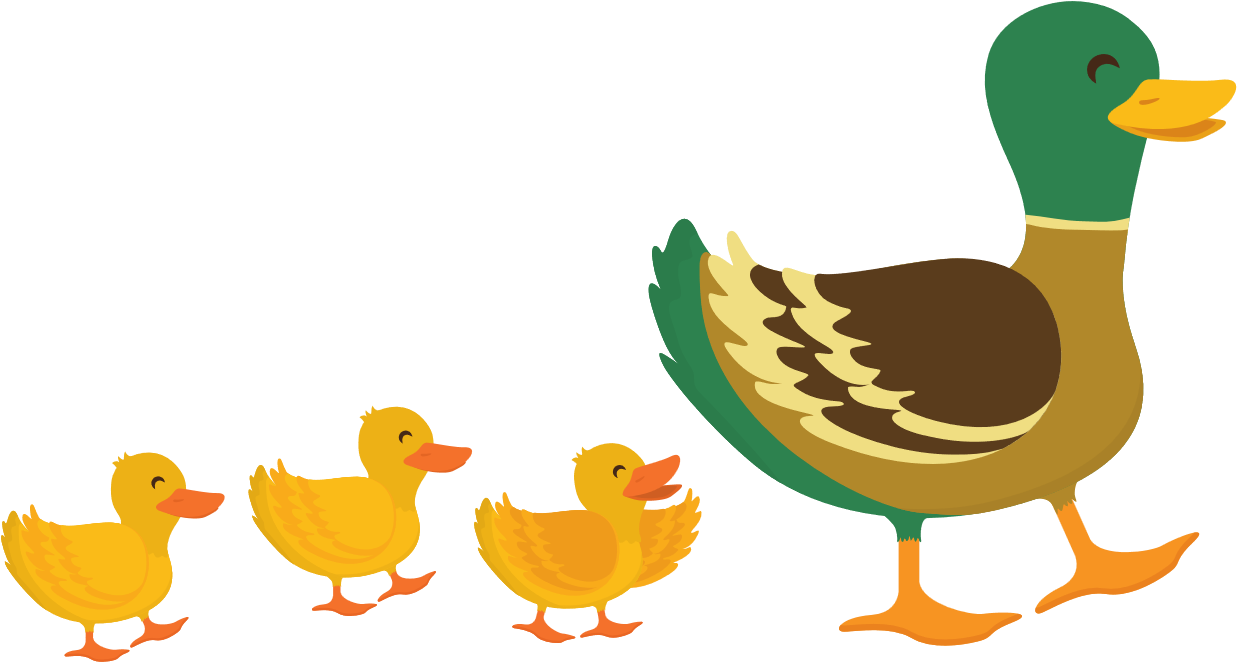 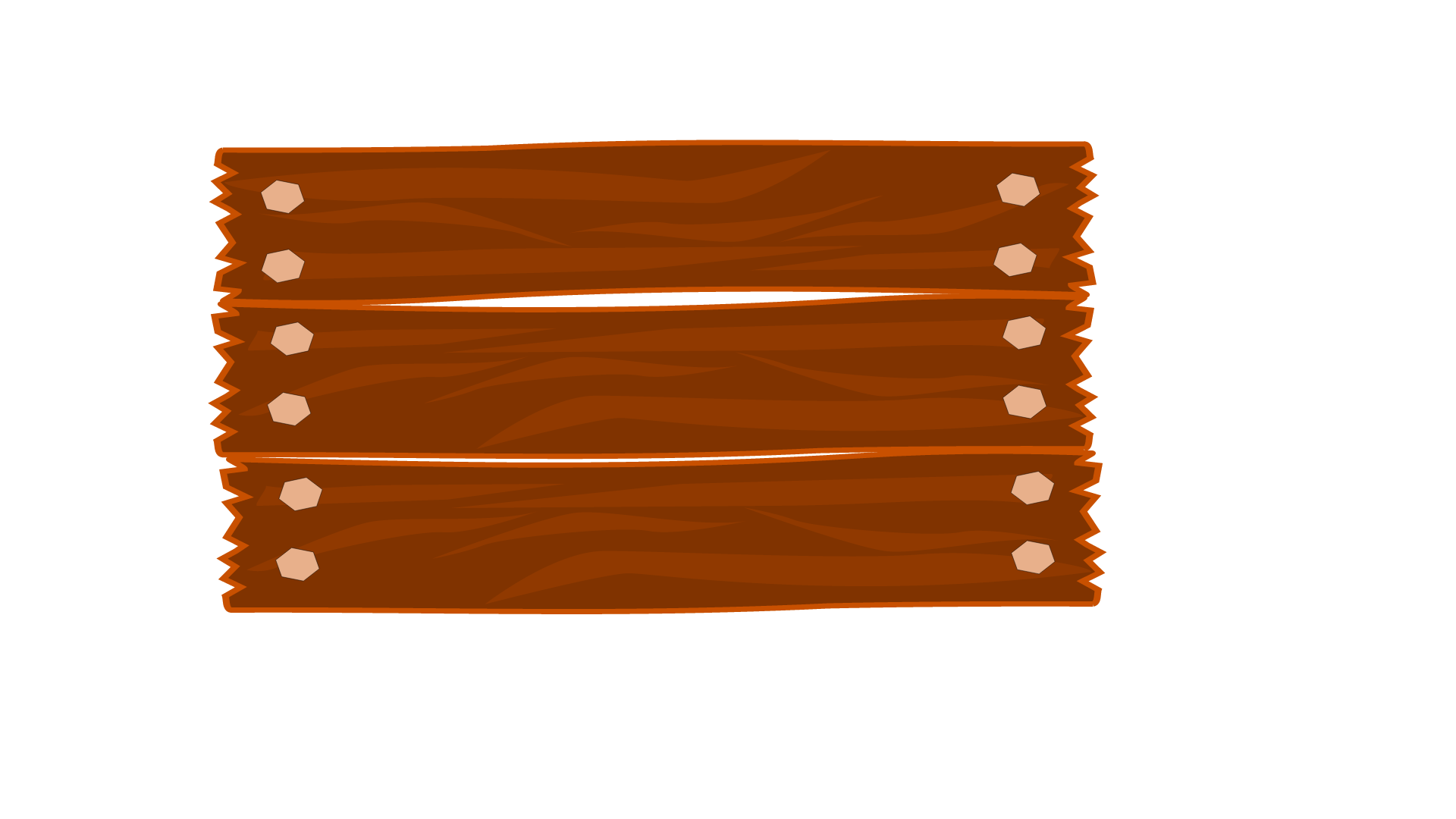 Thứ … ngày … tháng … năm …
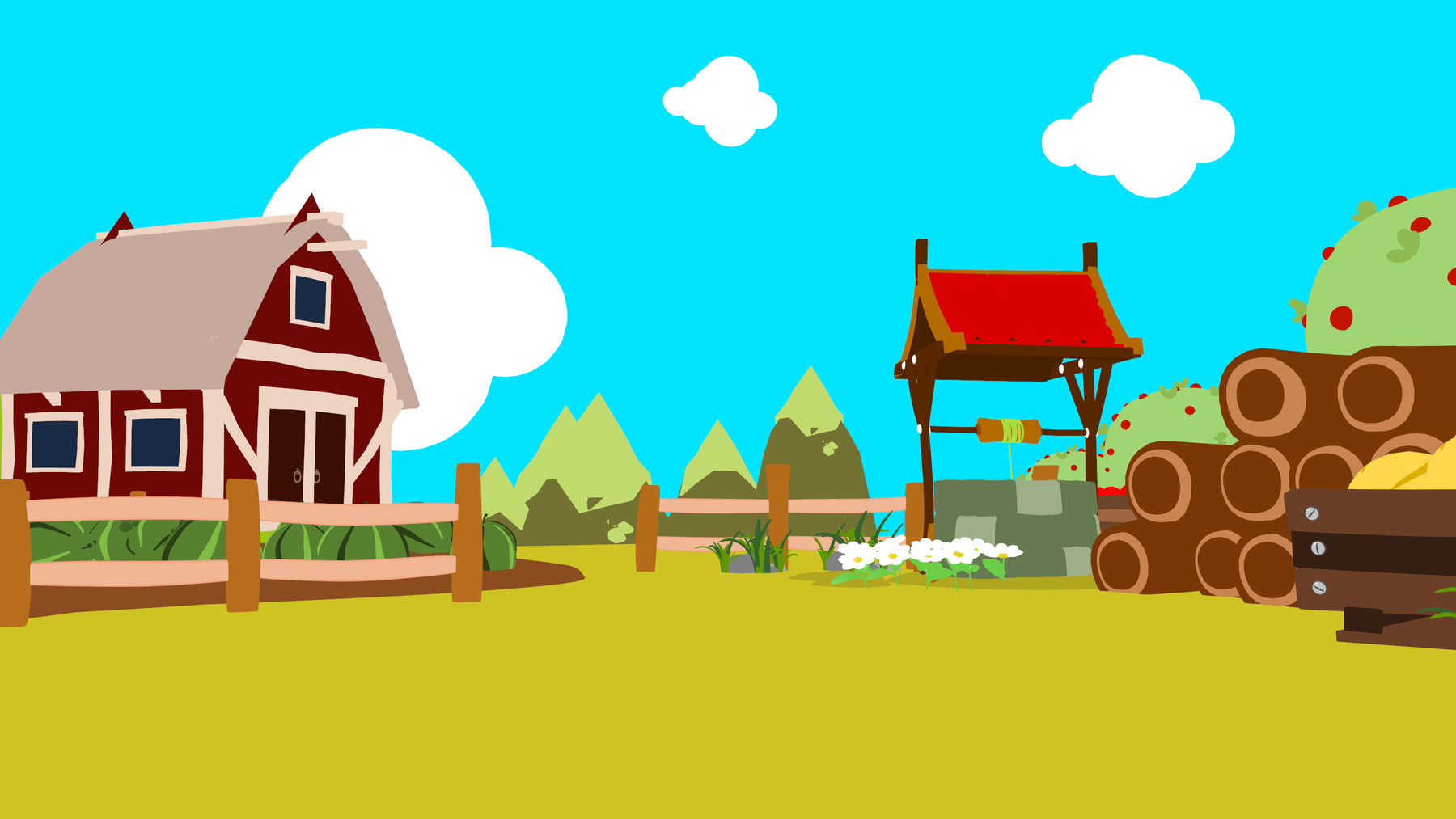 Bài :
Bài :
TOÁN
TOÁN
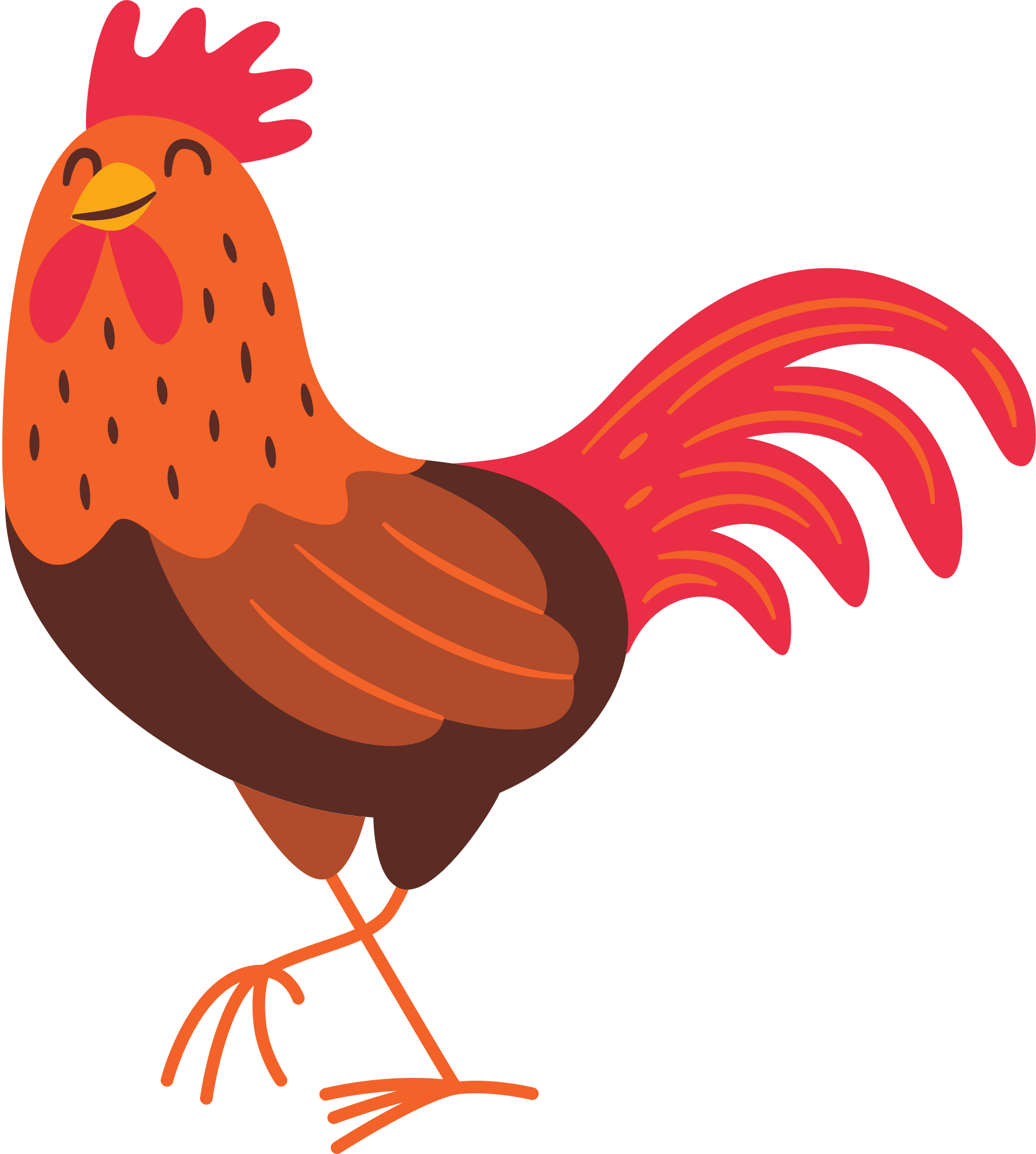 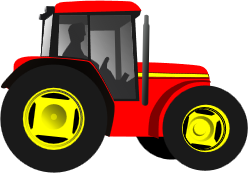 SO SÁNH CÁC SỐ CÓ BỐN CHỮ SỐ
SO SÁNH CÁC SỐ CÓ BỐN CHỮ SỐ
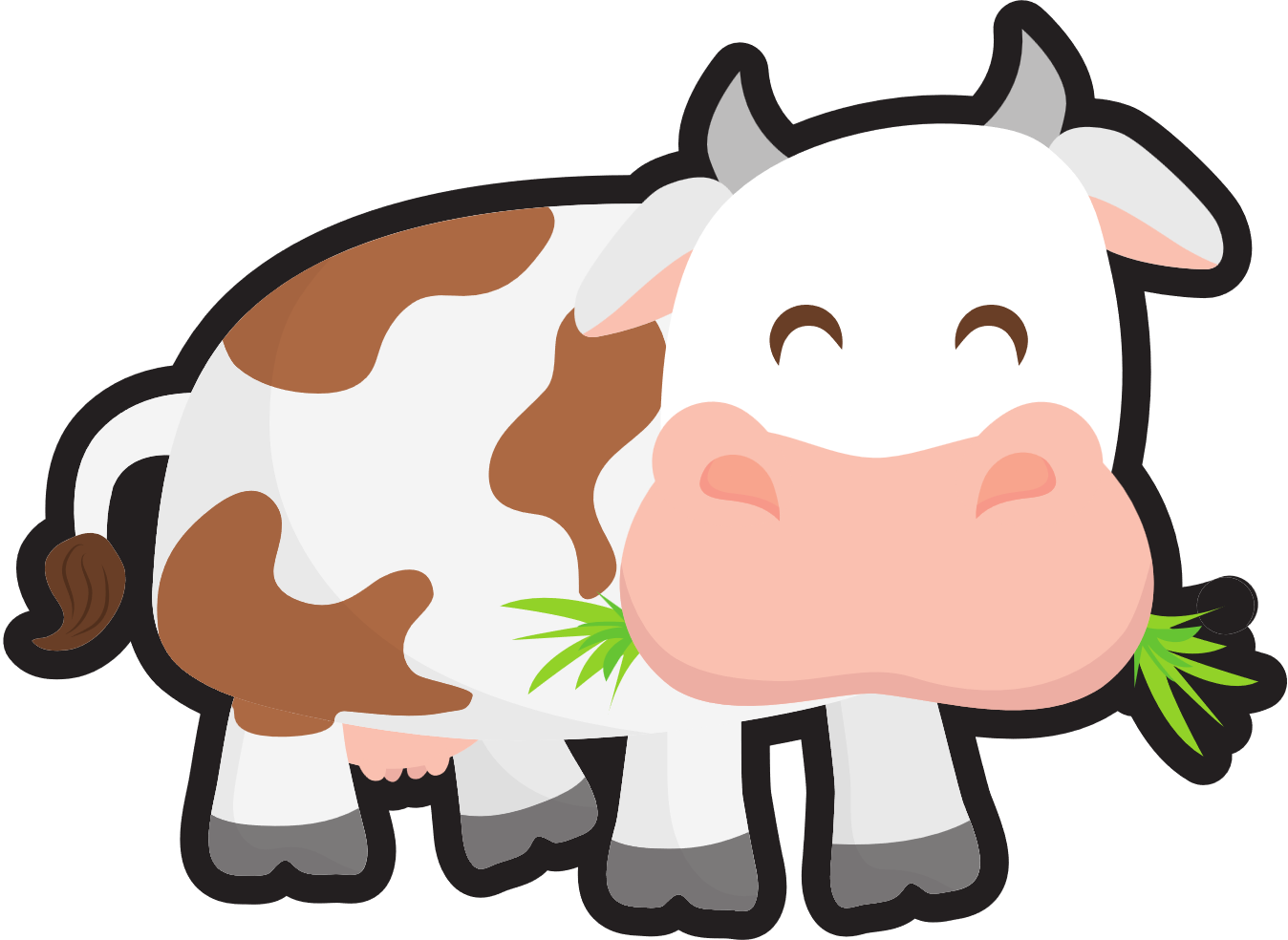 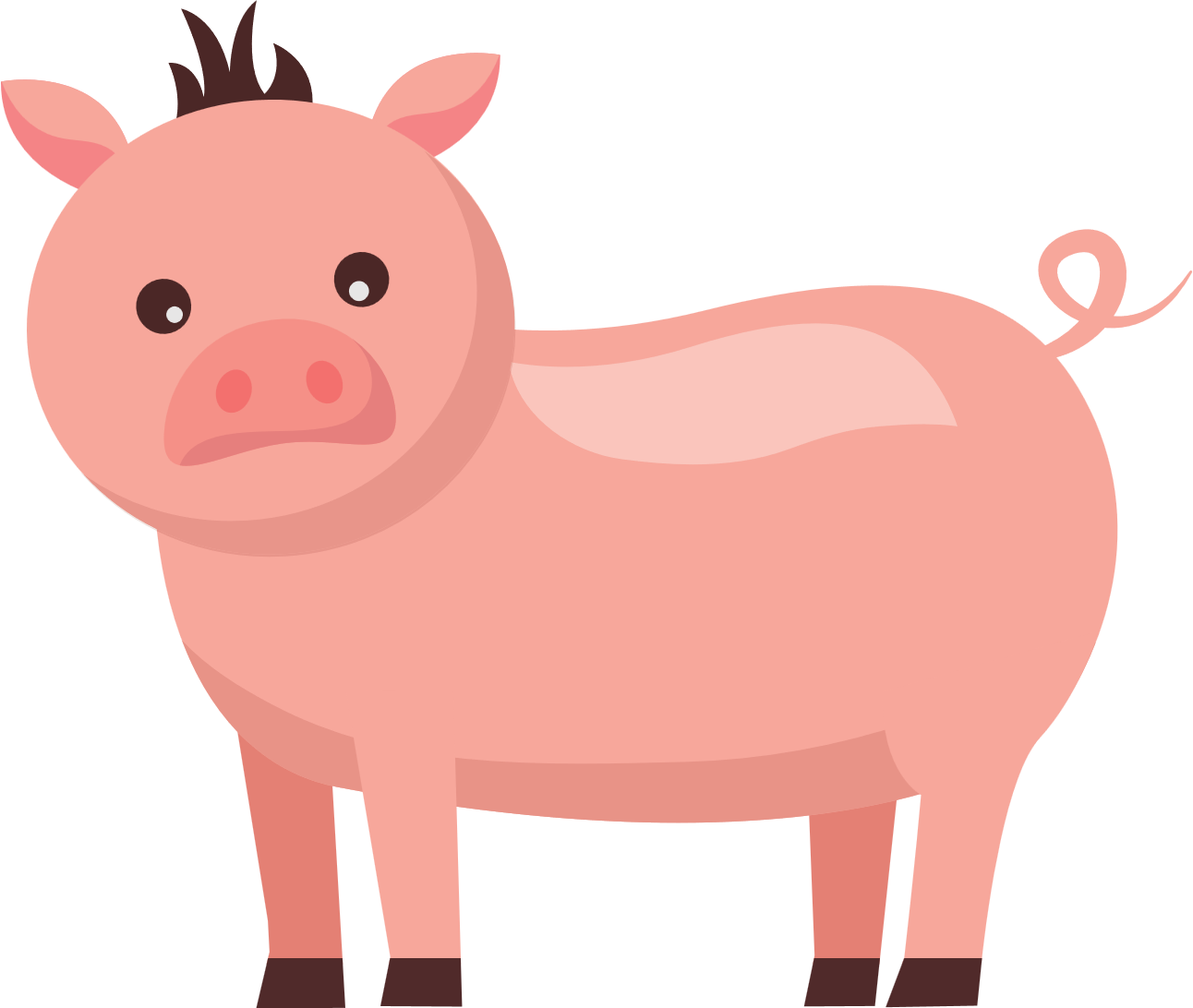 (2 tiết – Tiết 2)
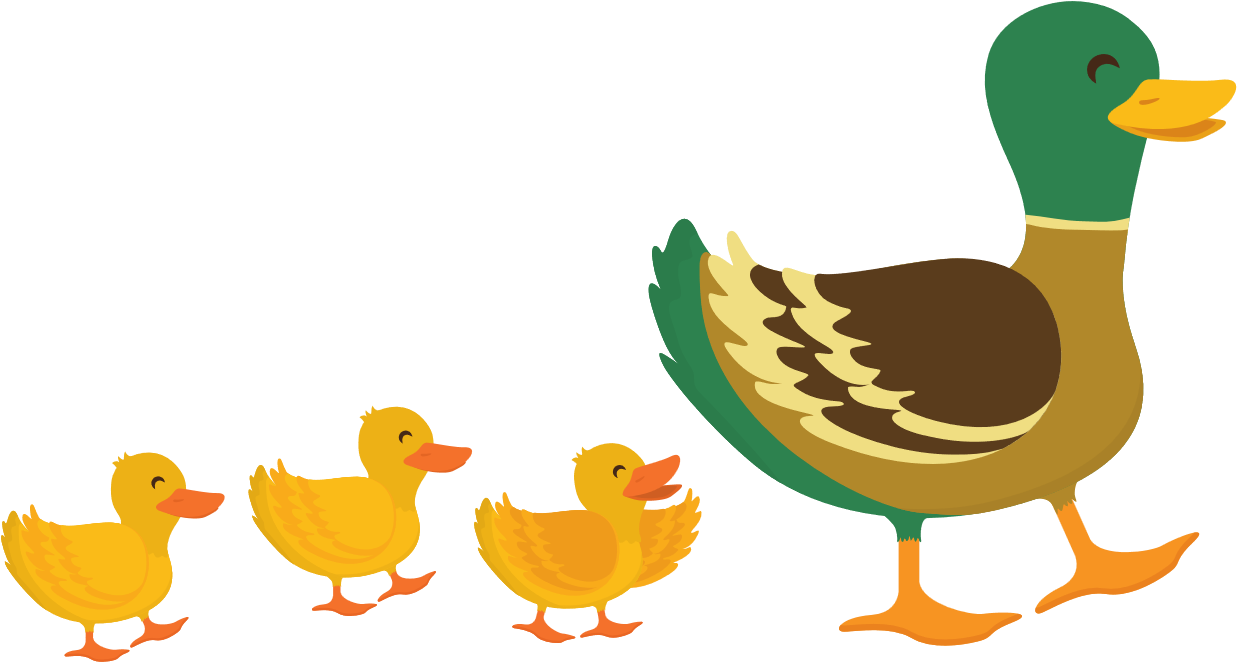 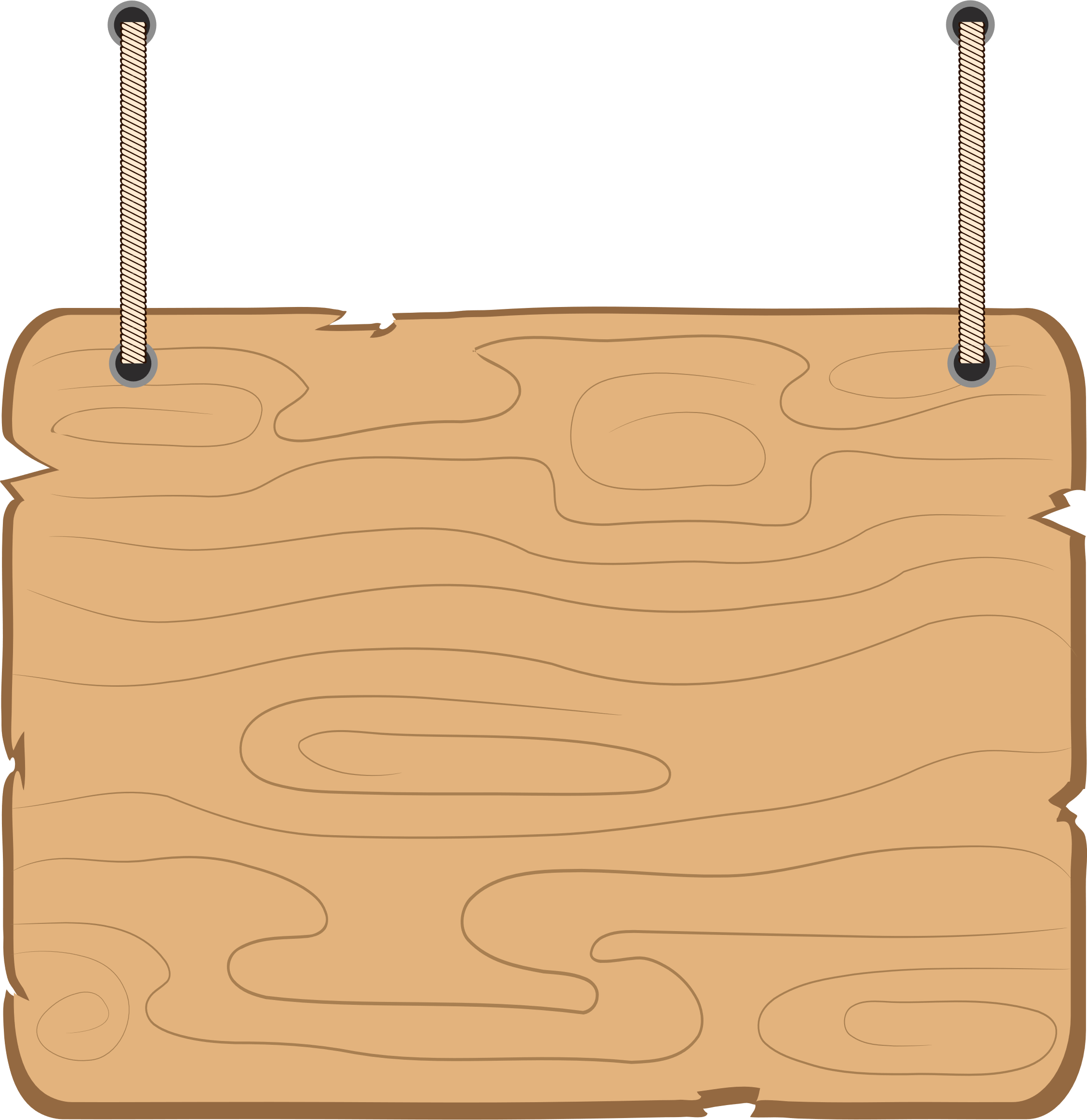 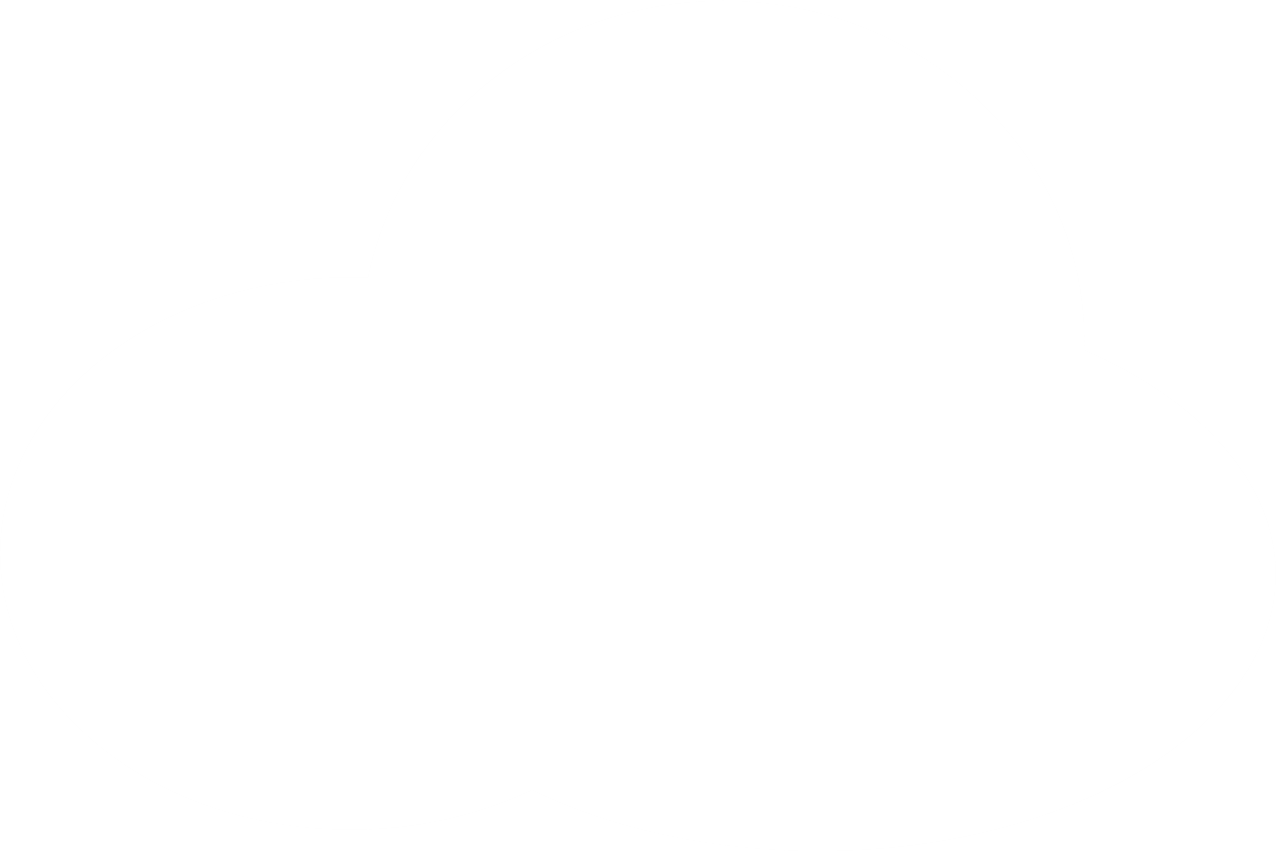 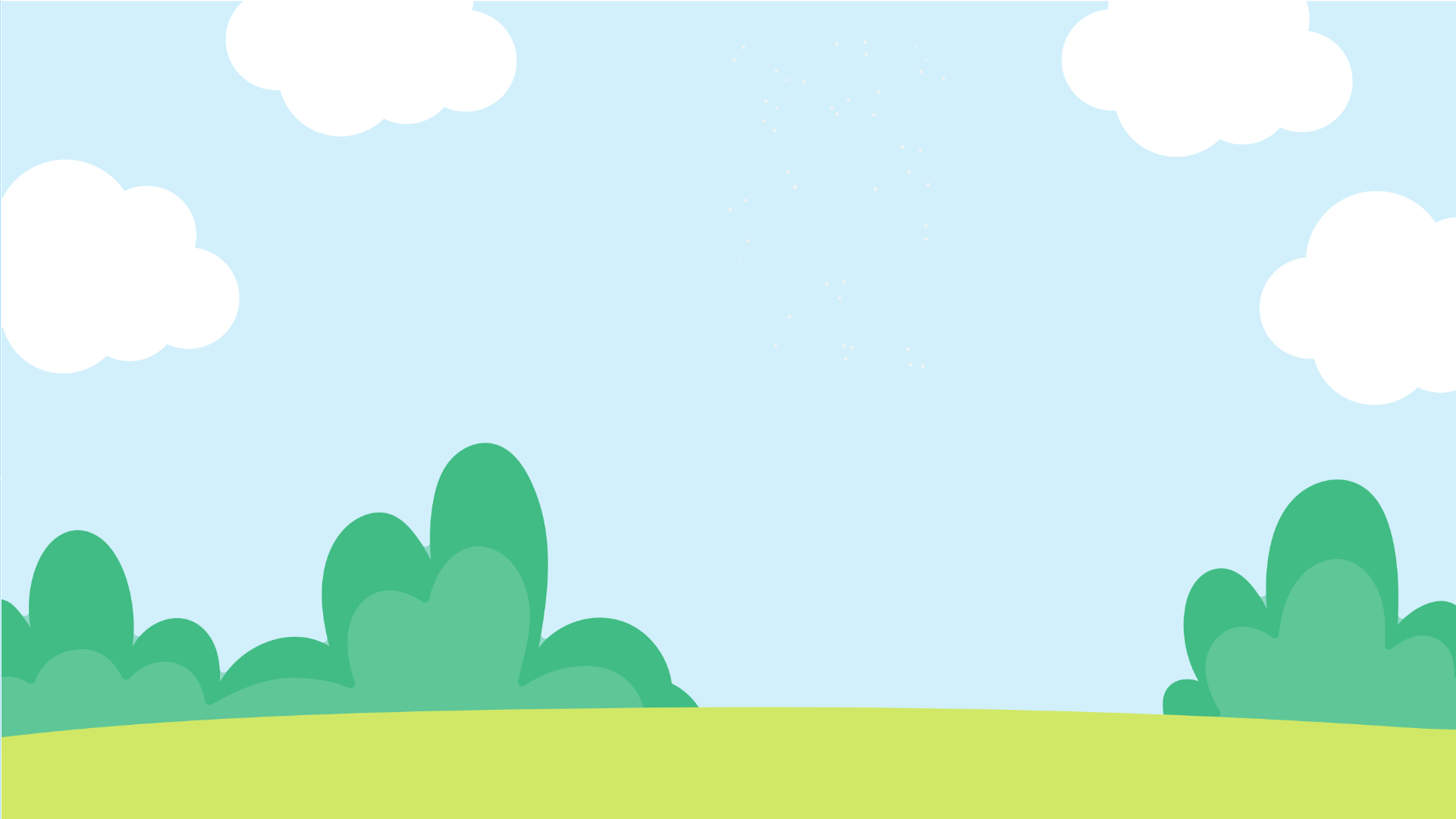 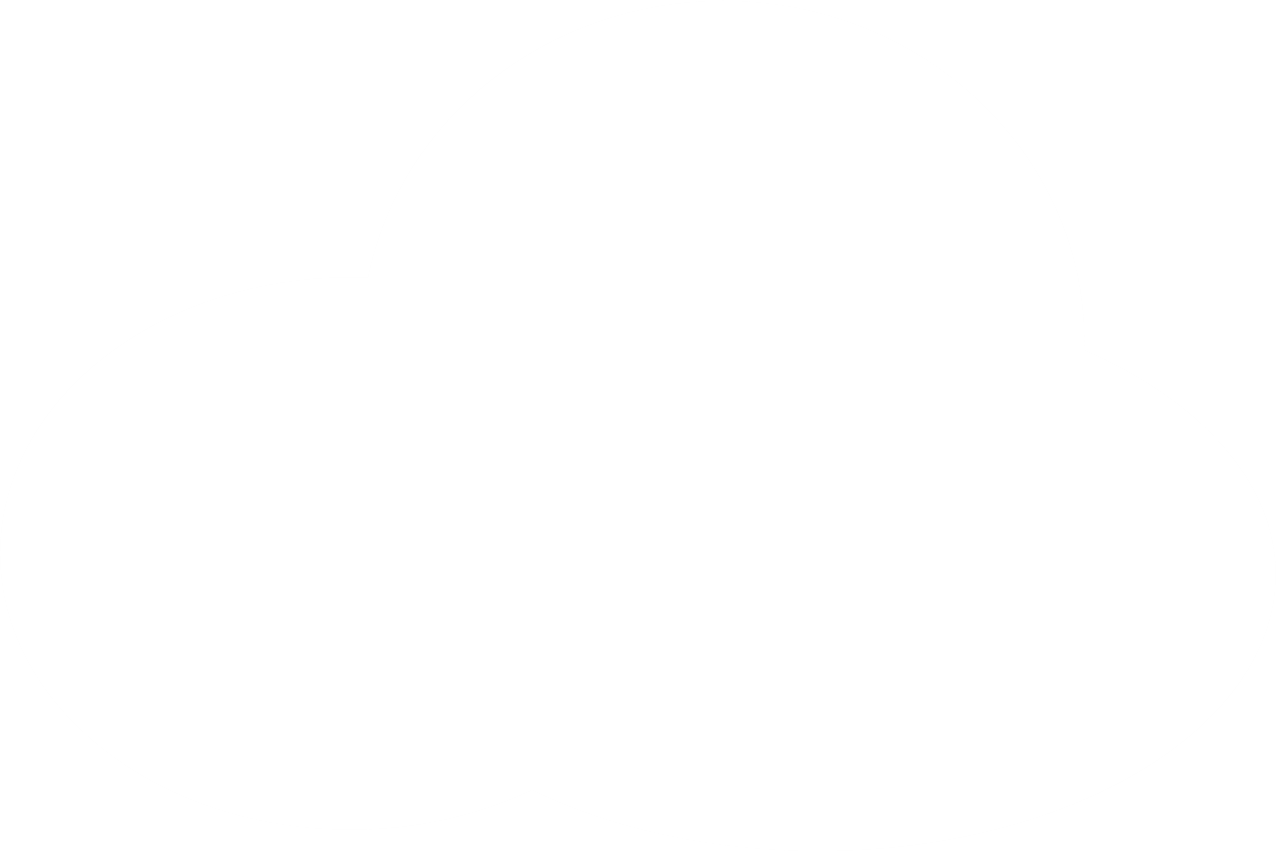 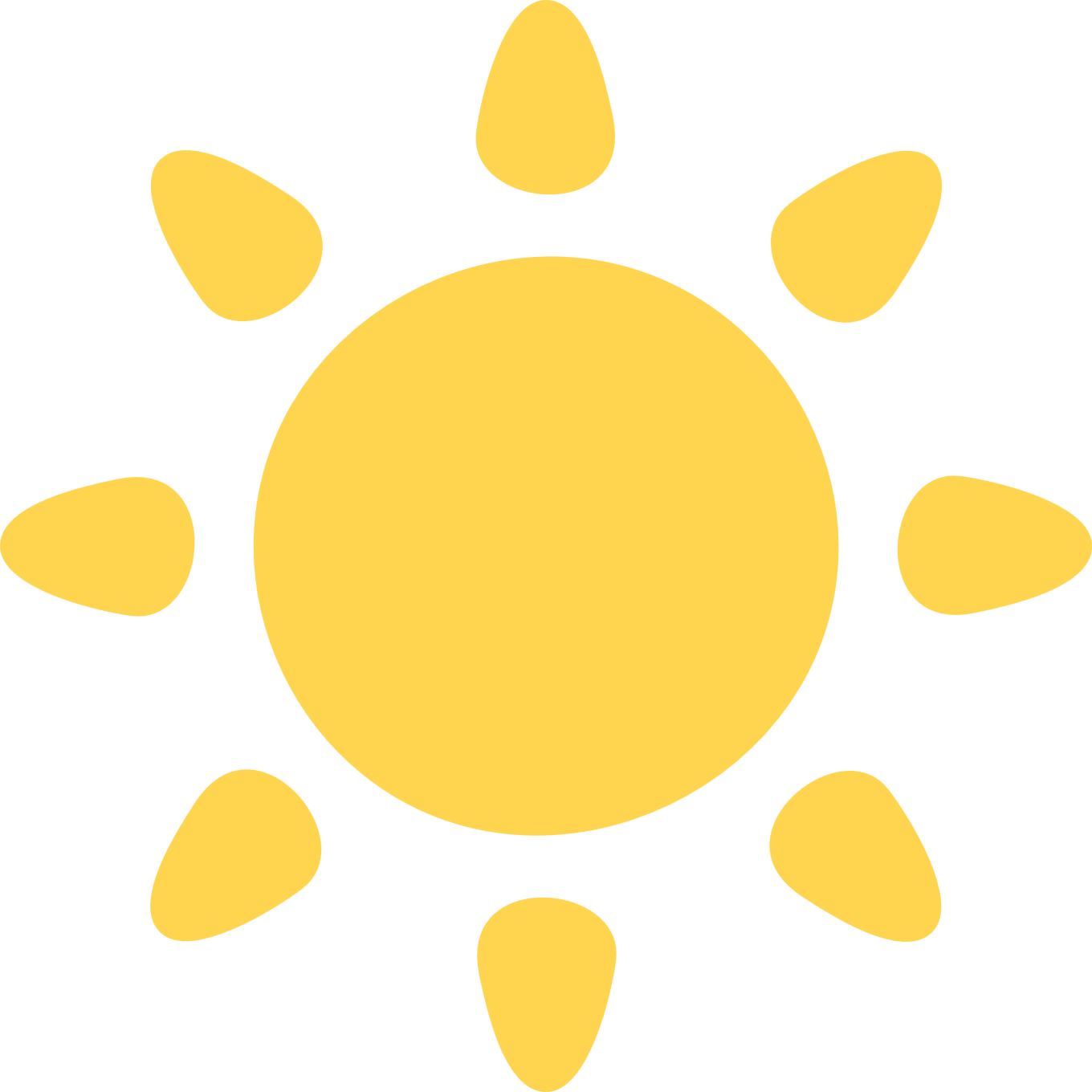 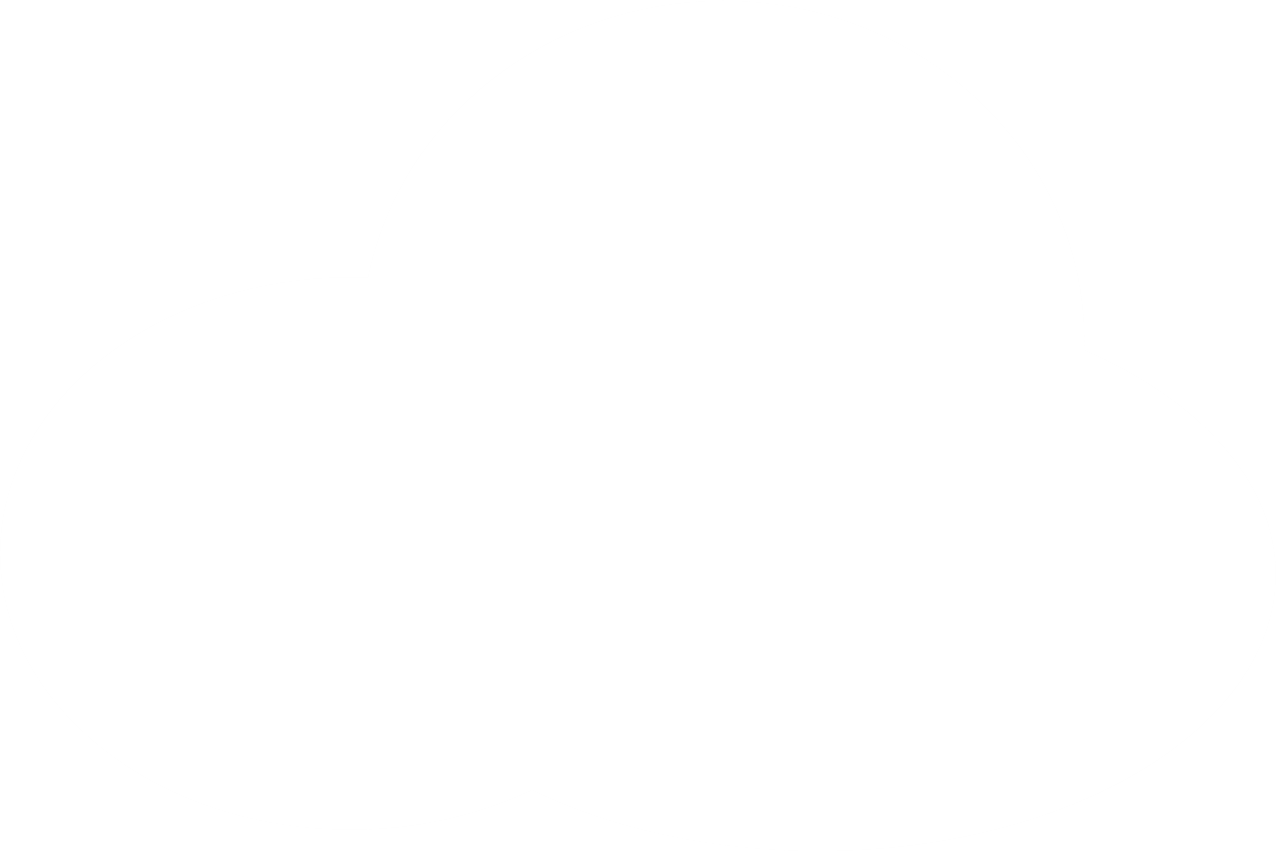 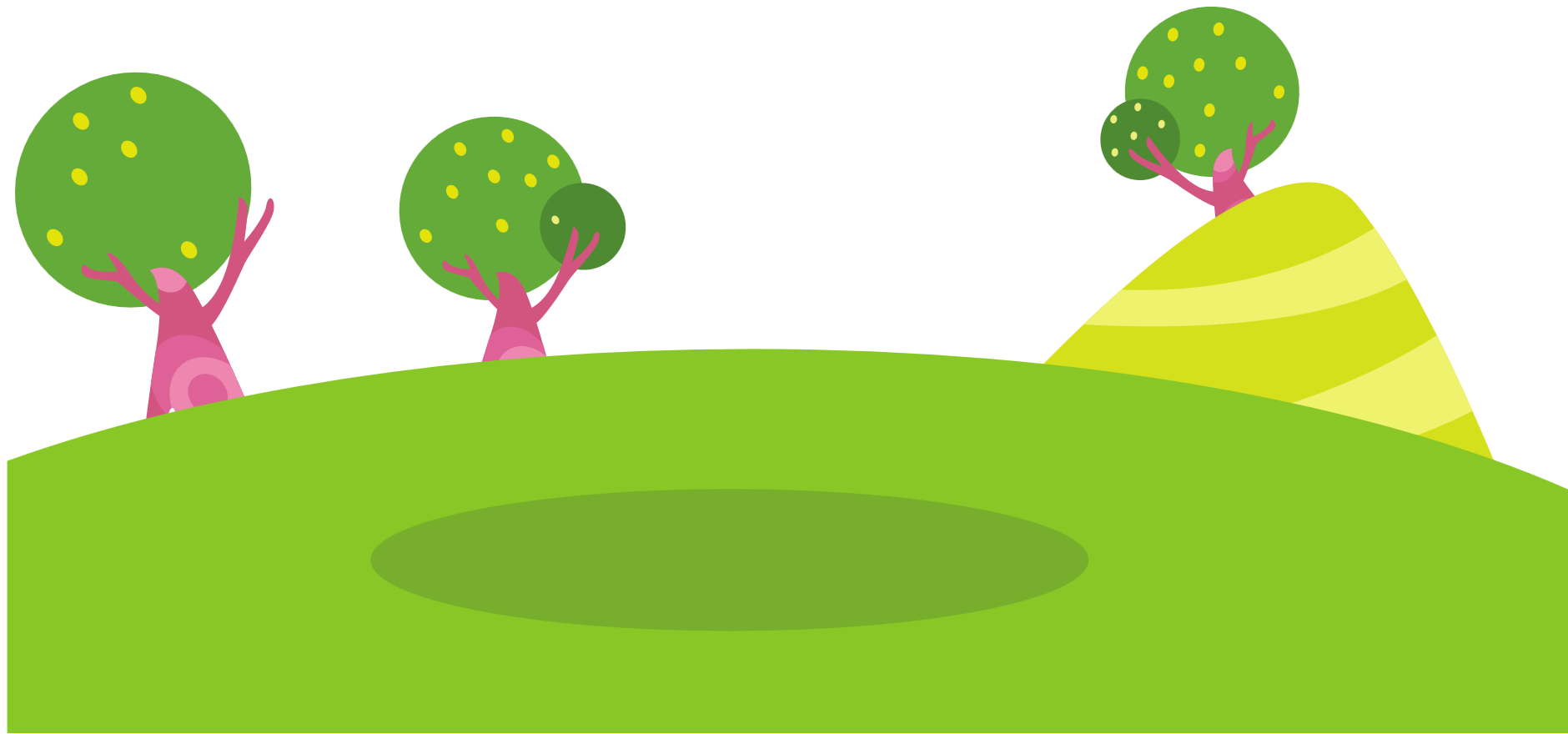 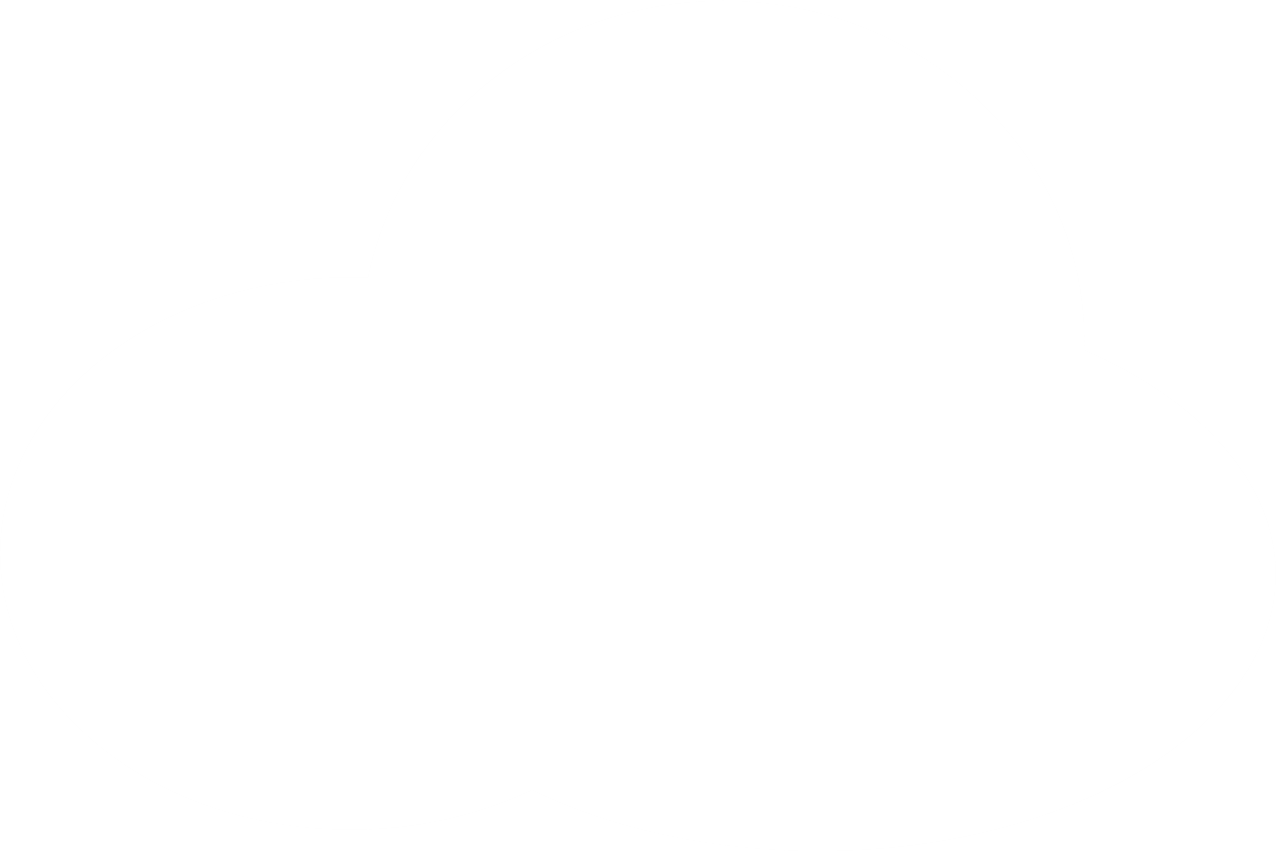 YÊU CẦU CẦN ĐẠT
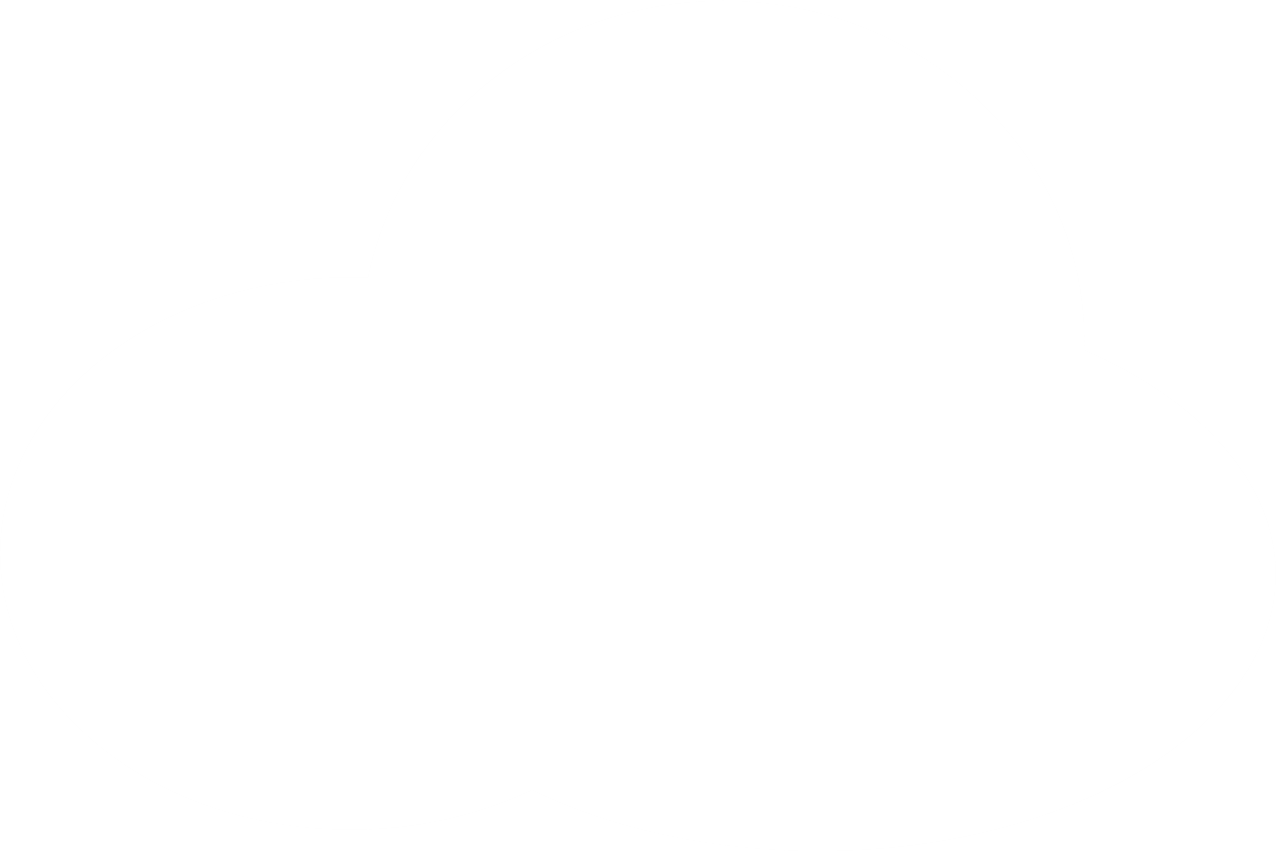 1. Kiến thức, kĩ năng:
Khái quát hóa cách so sánh các số có bốn chữ số theo hàng.
Thực hiện so sánh các số có bốn chữ số.
Xác định số lớn nhất, số bé nhất trong nhóm không quá bốn số.
Xếp thứ tự nhóm không quá bốn số.
Giải quyết vấn đề đơn giản liên quan đến việc so sánh các số đo.
Làm tròn số đến hàng nghìn.
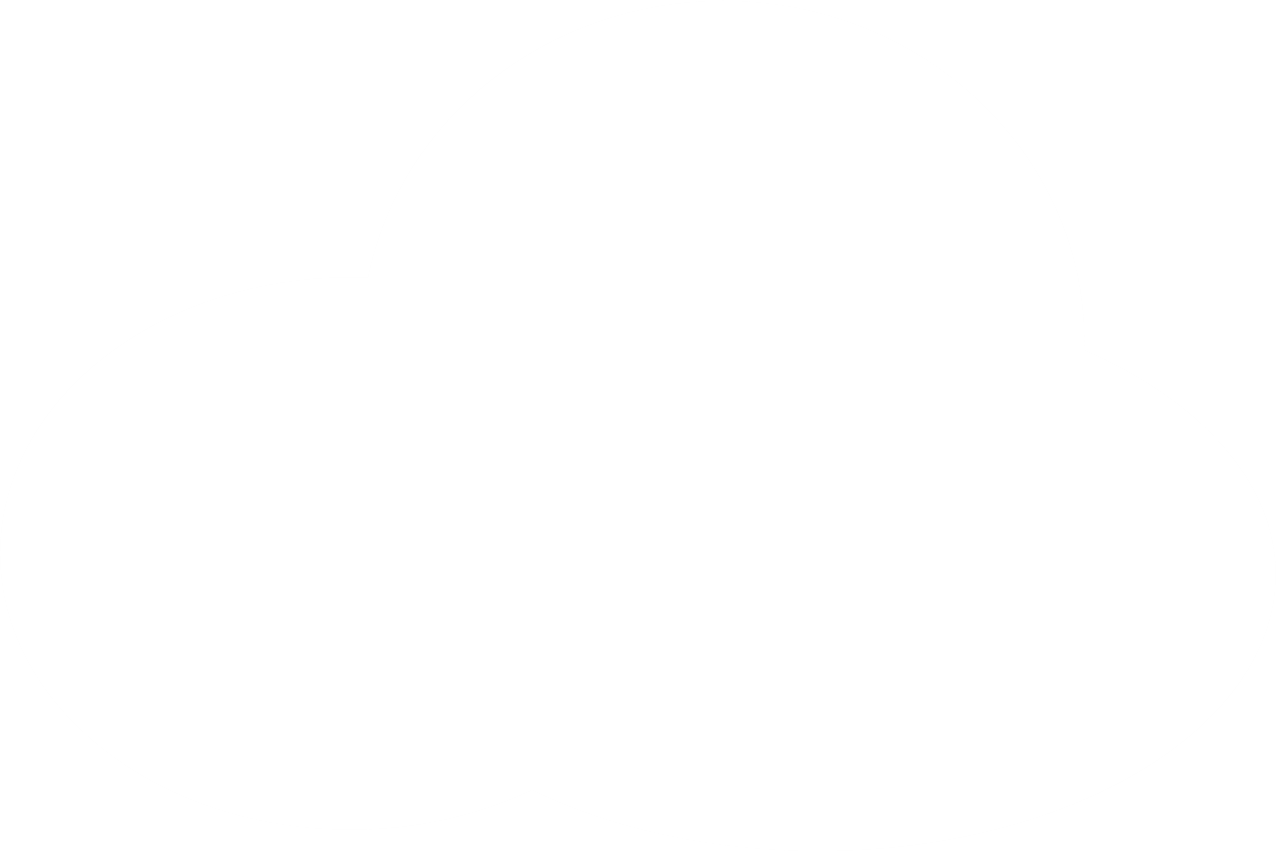 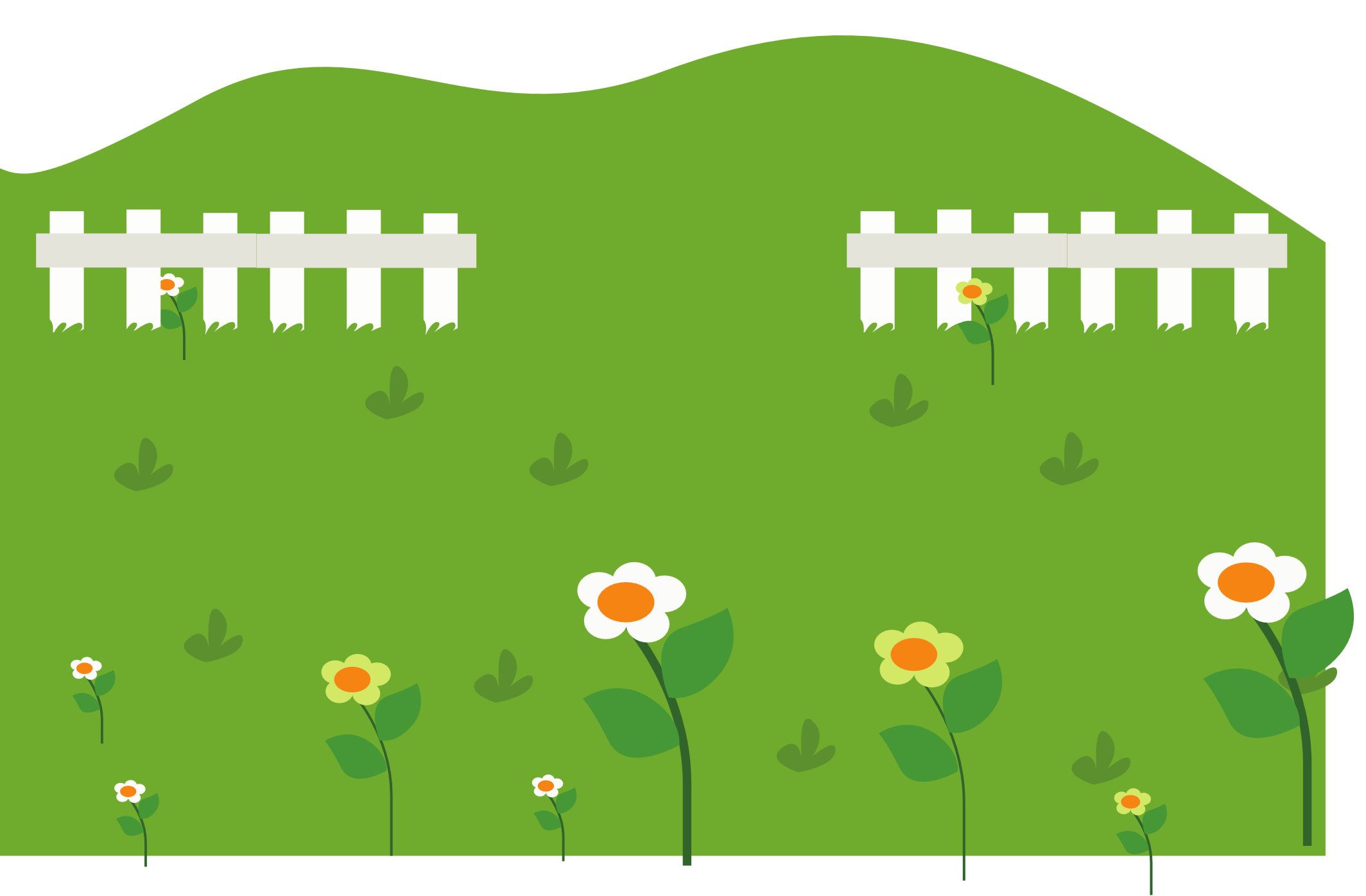 2. Năng lực chú trọng:
- Tư duy và lập luận toán học; giao tiếp toán học; mô hình hóa toán học.
3. Tích hợp:
Toán học và cuộc sống, Tiếng Việt.
4. Phẩm chất:
yêu nước, chăm chỉ, trách nhiệm
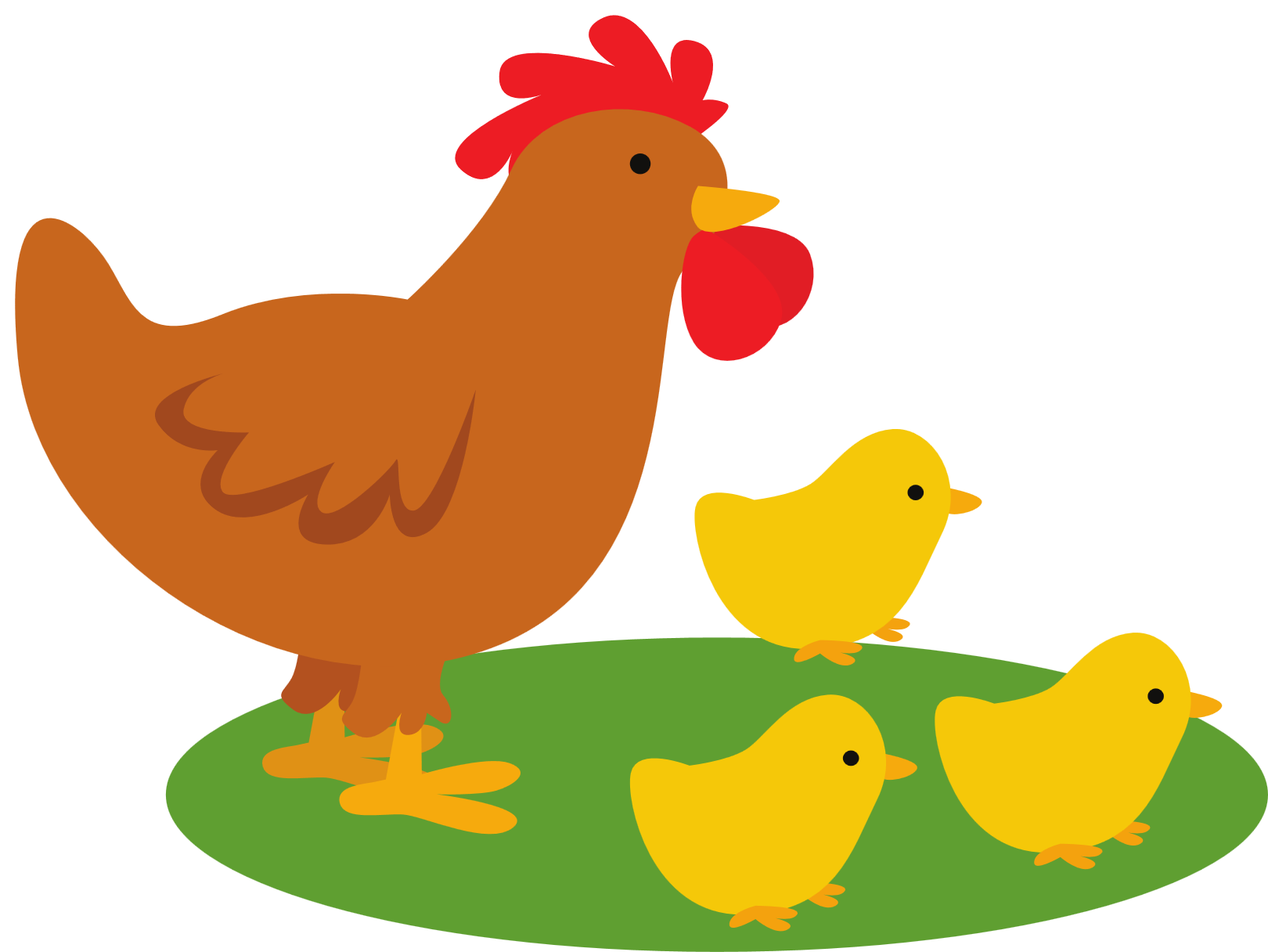 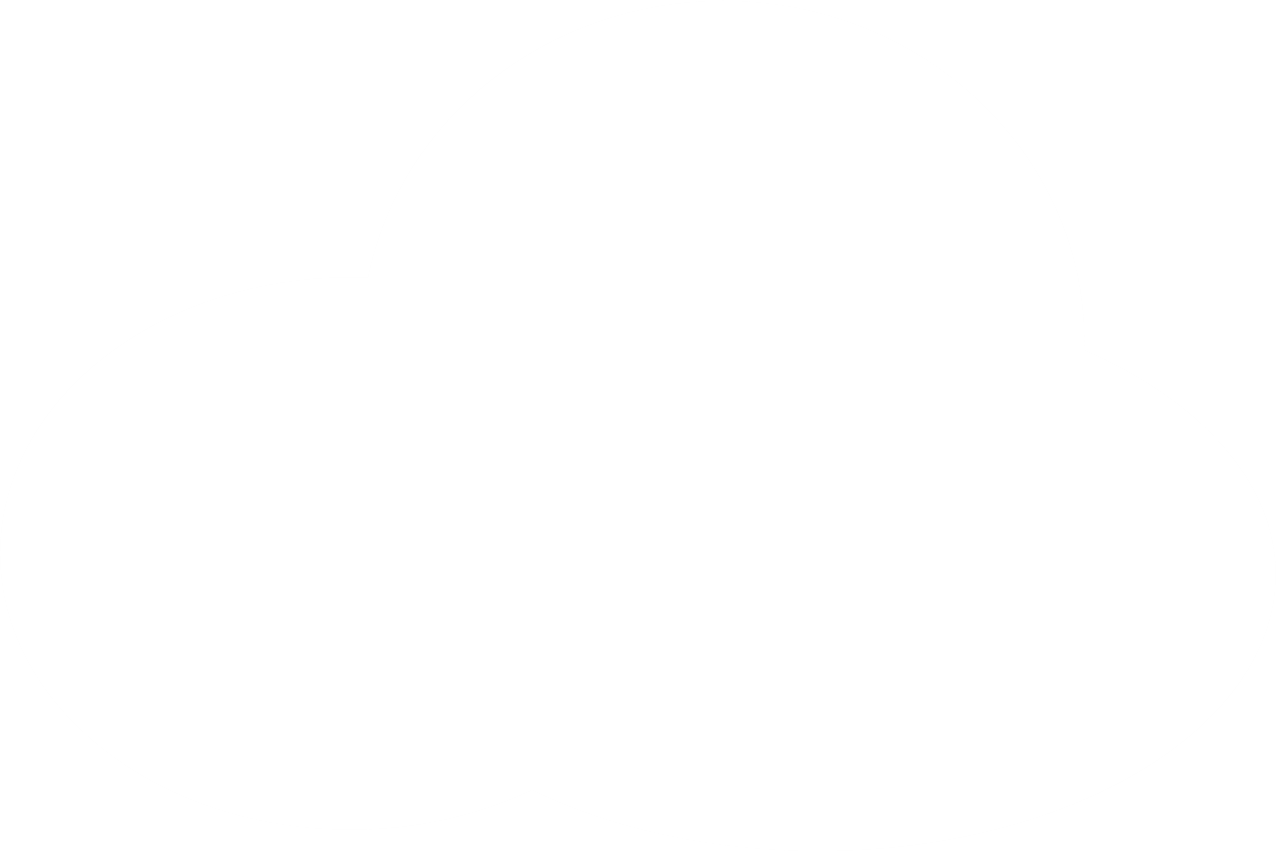 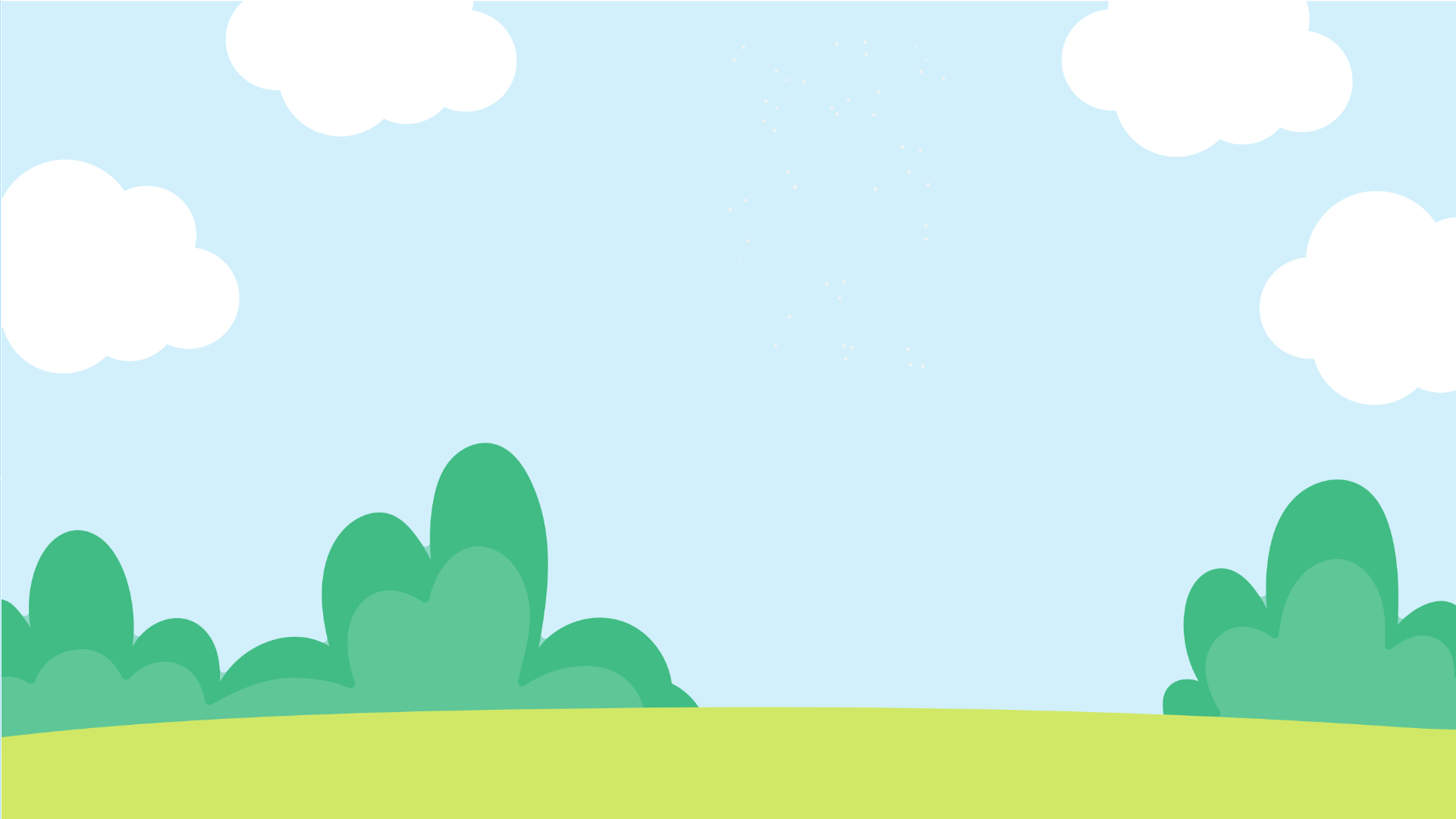 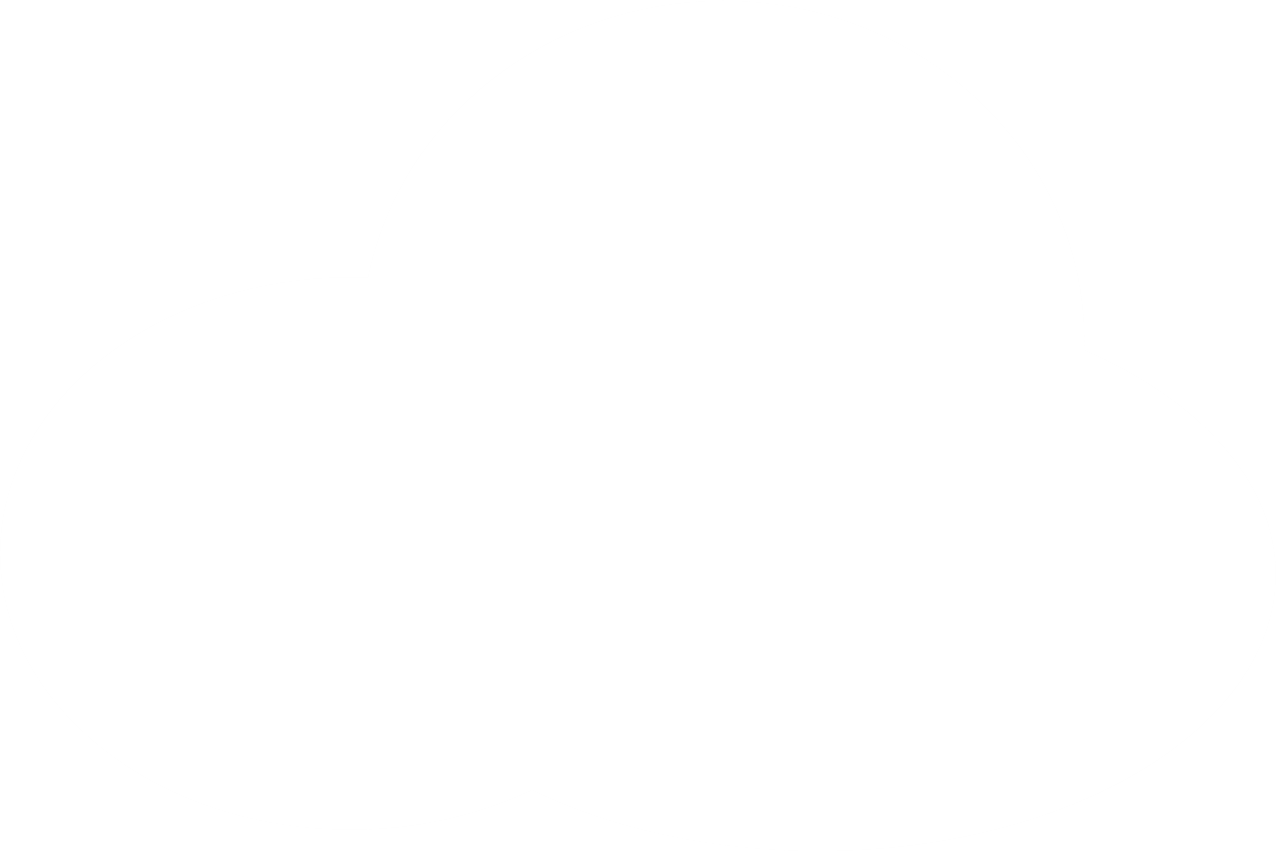 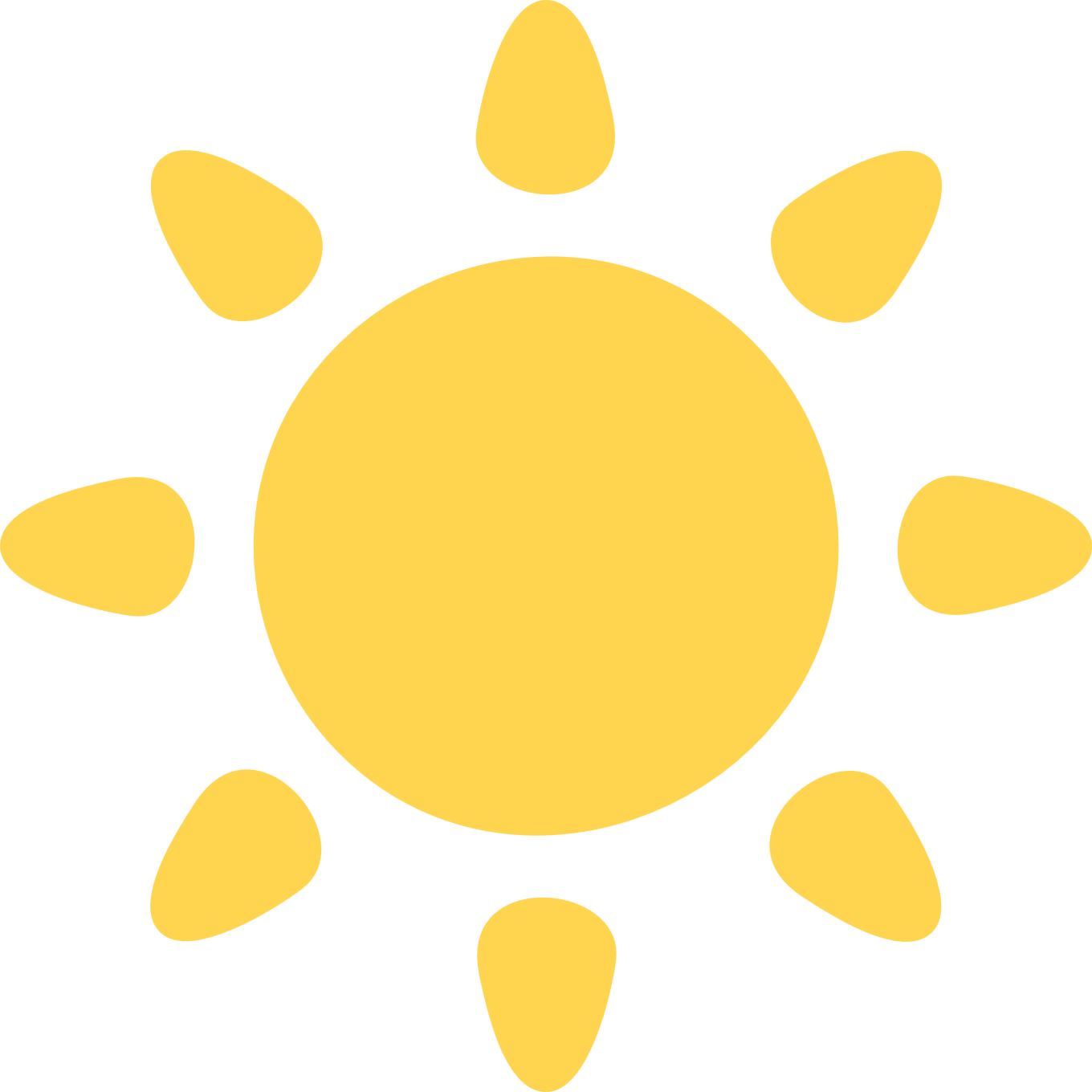 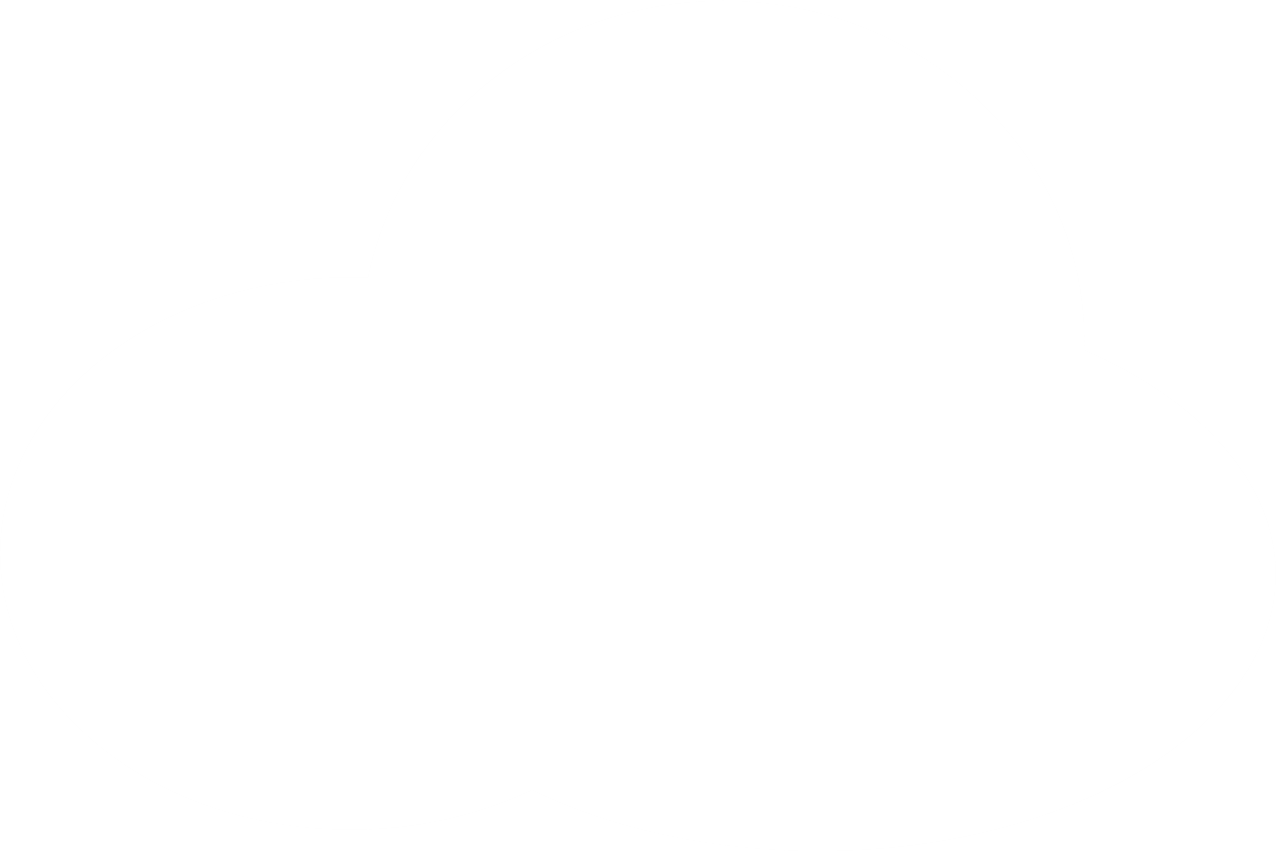 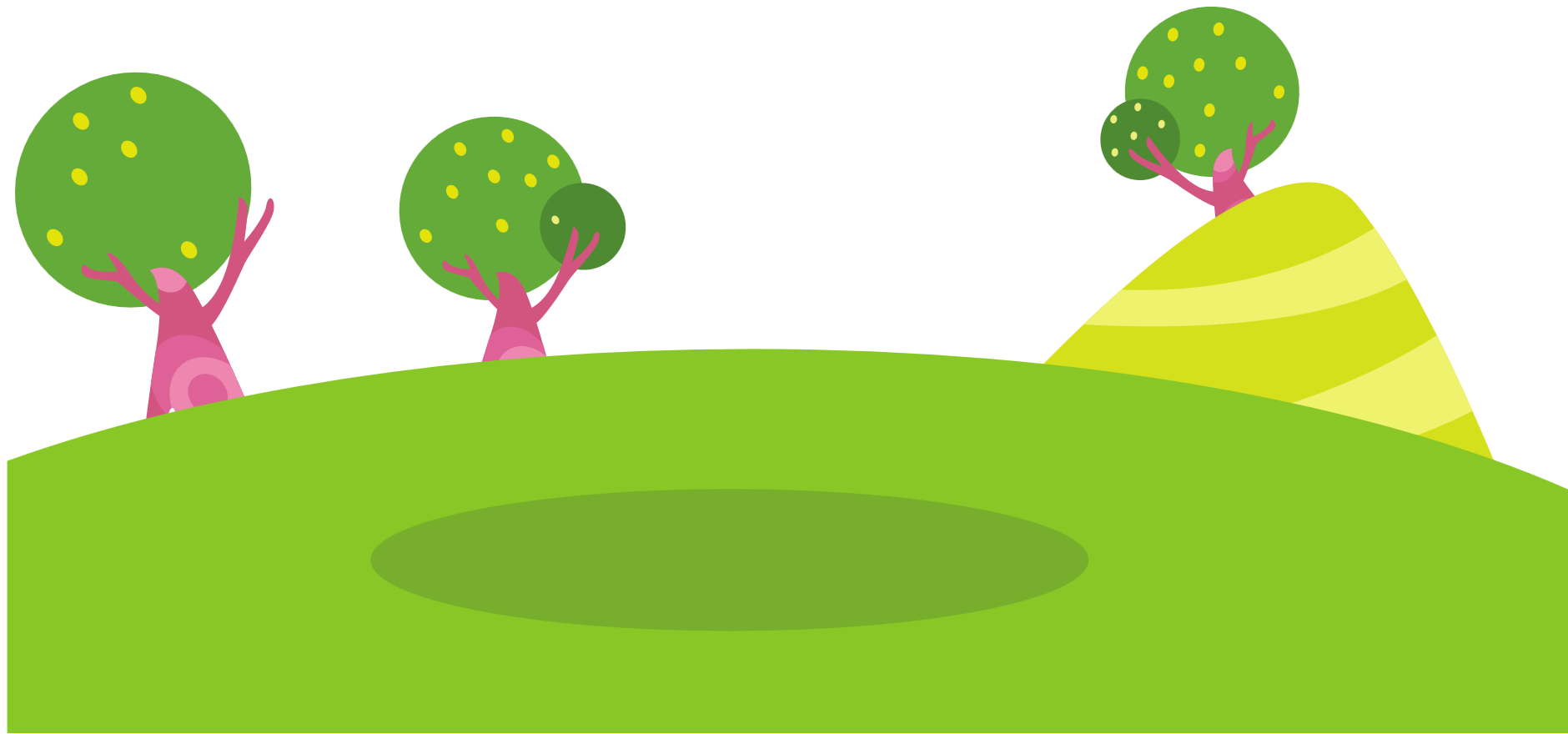 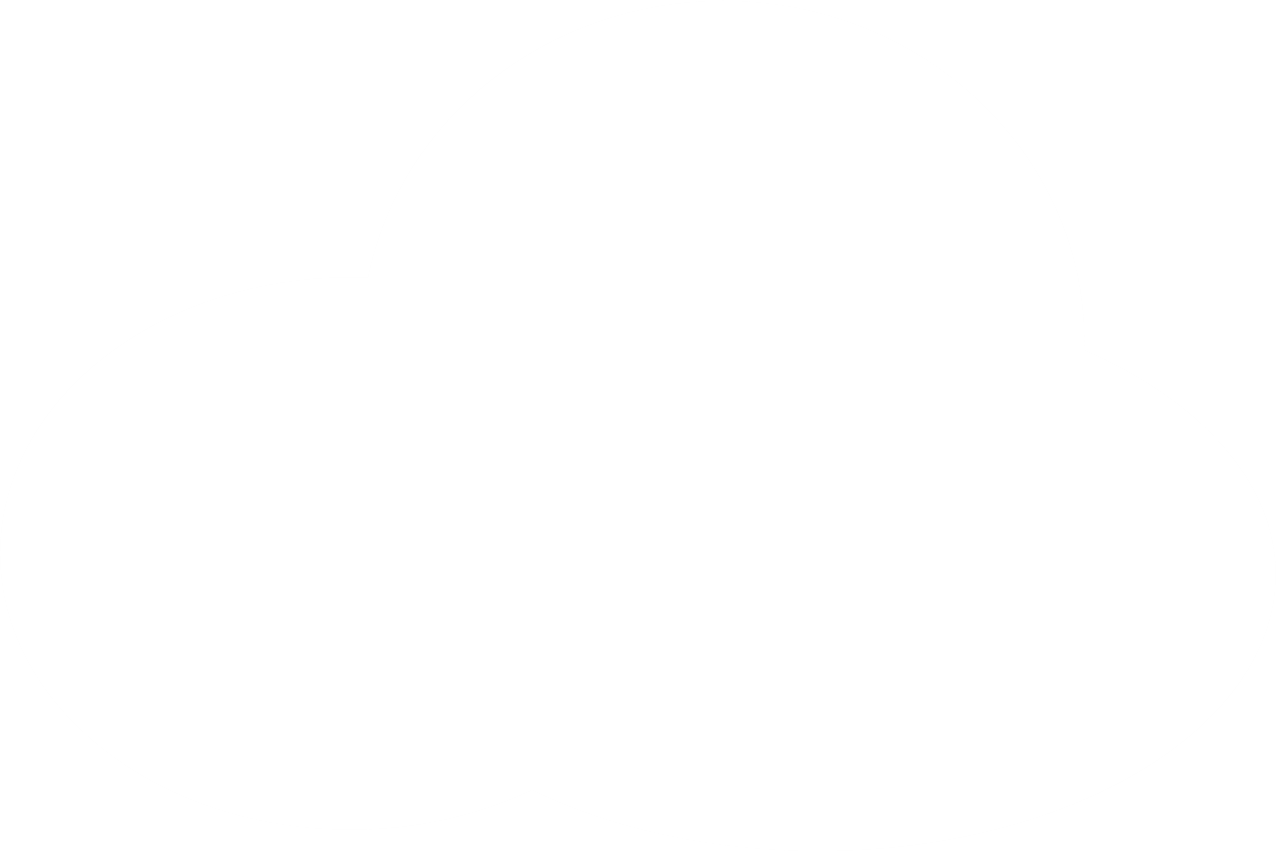 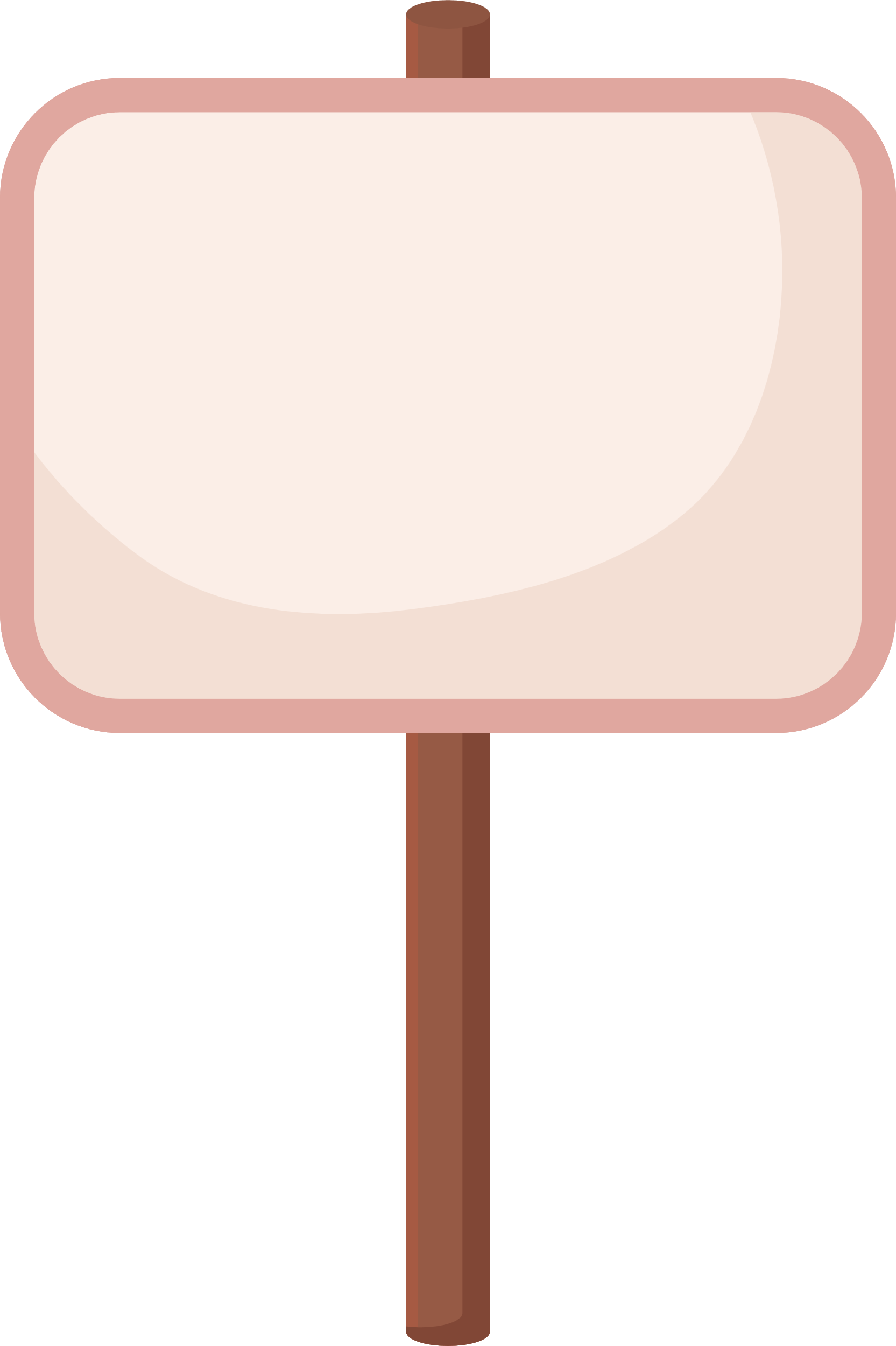 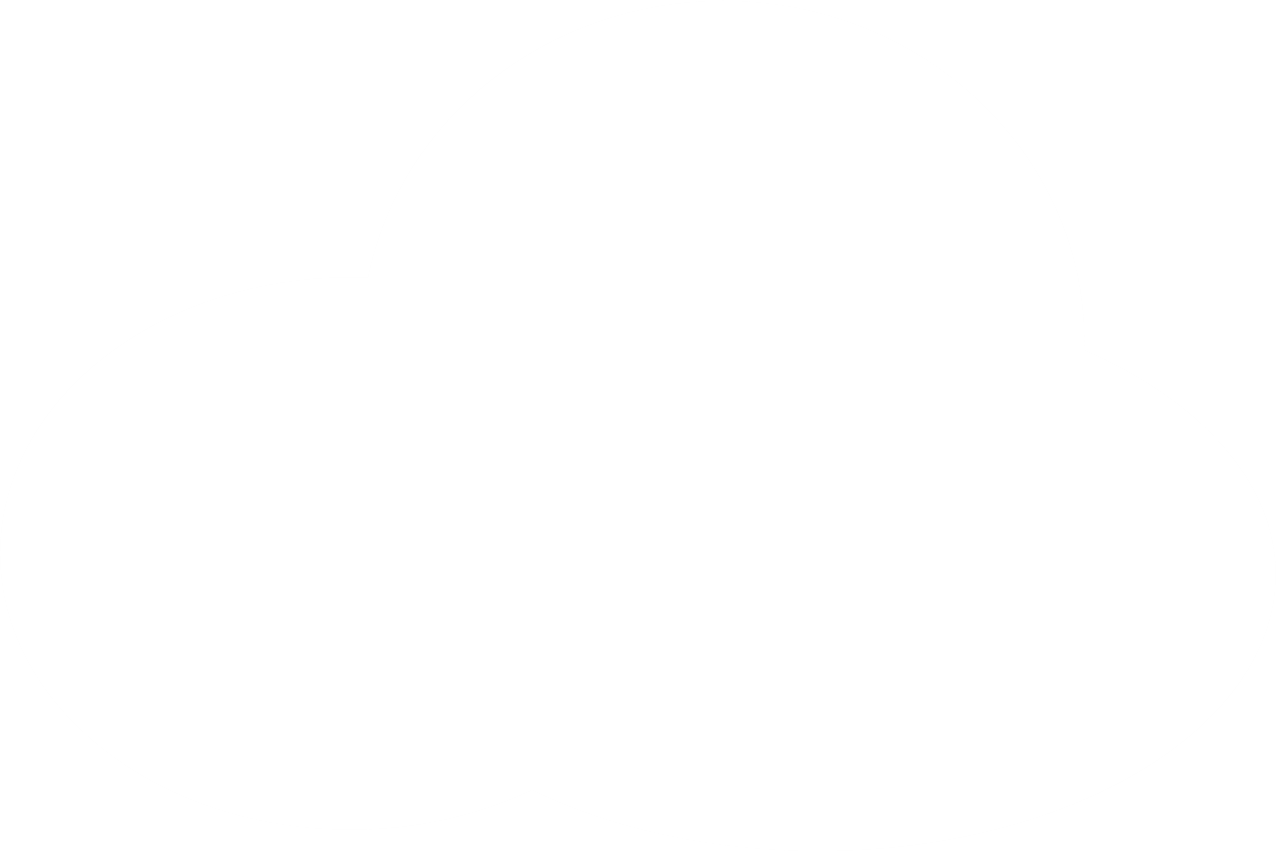 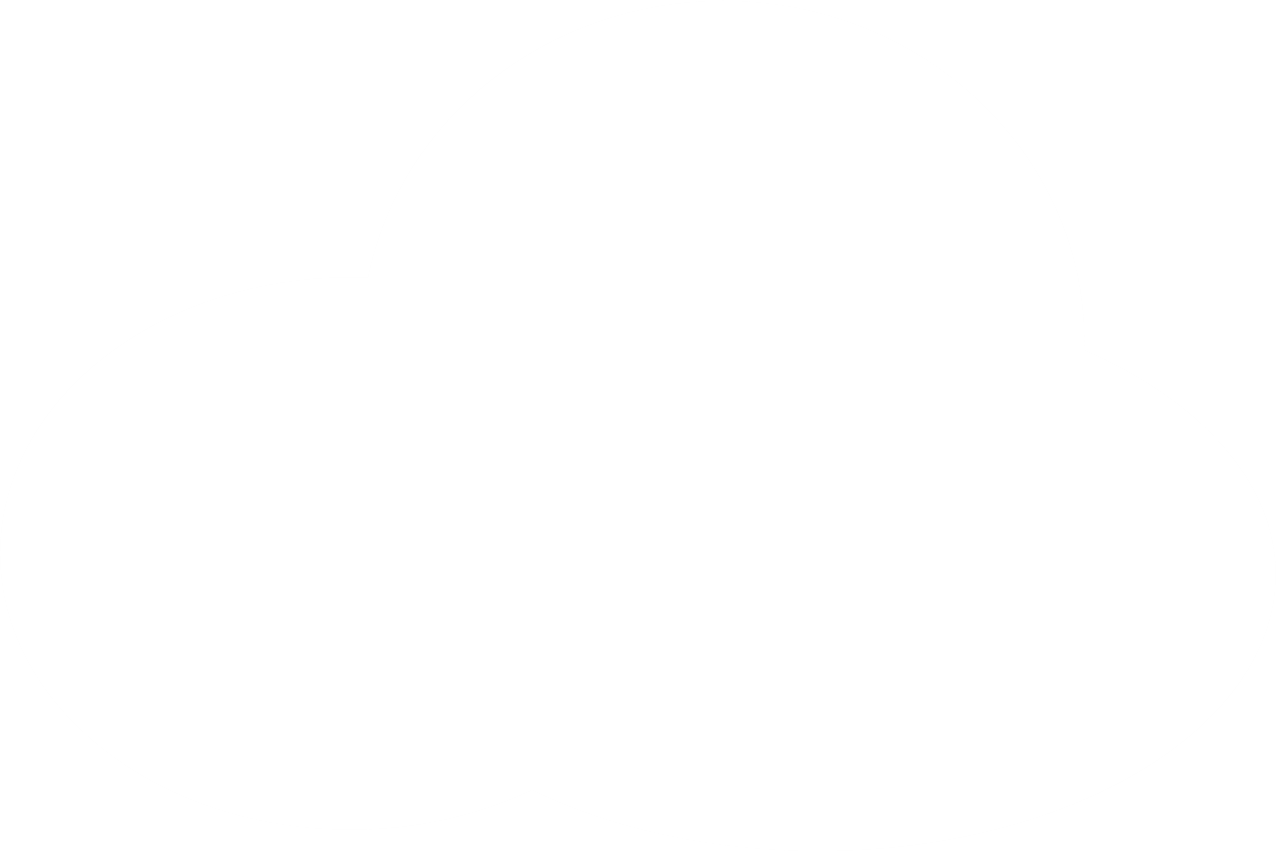 KHỞI ĐỘNG
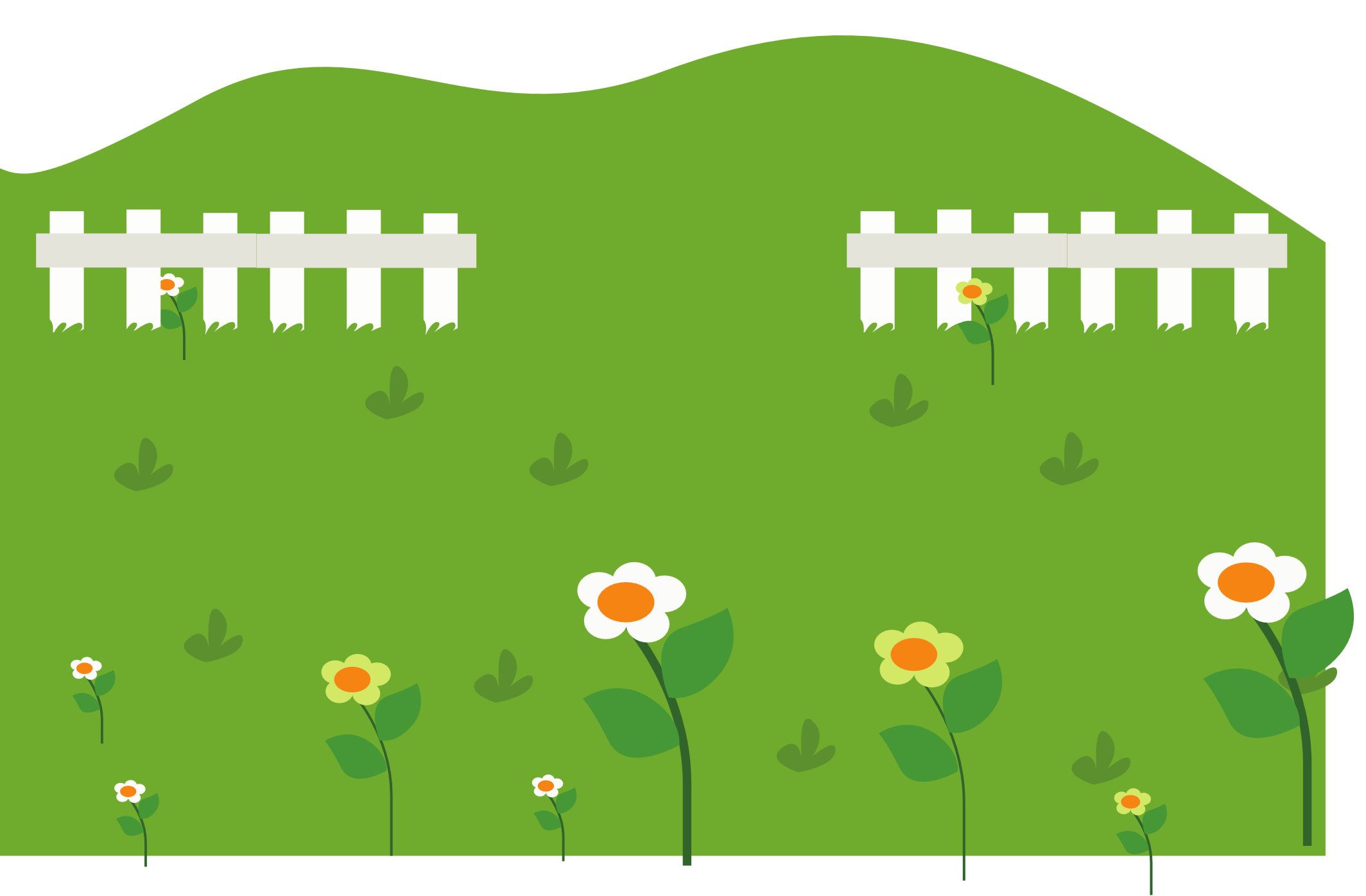 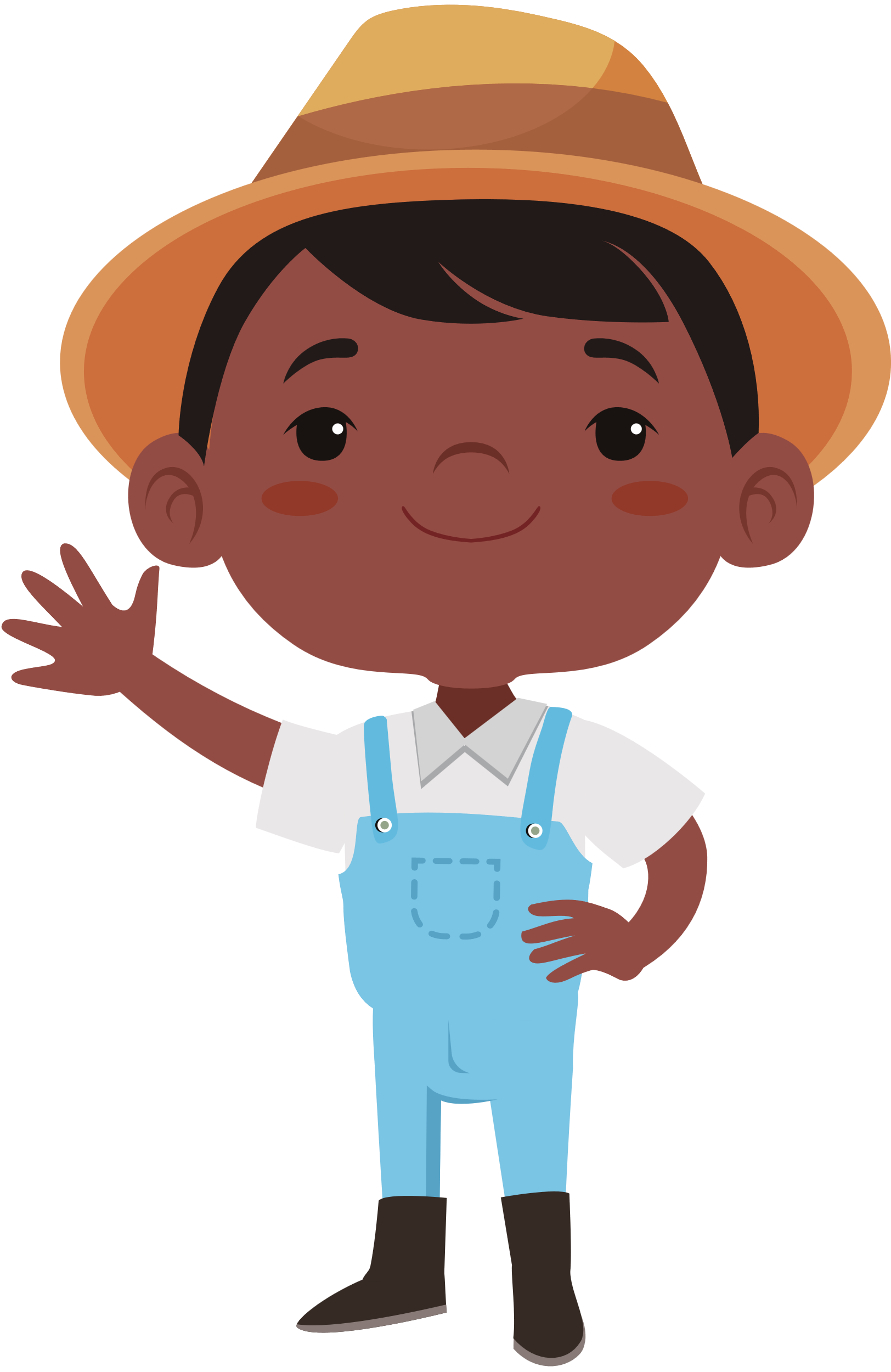 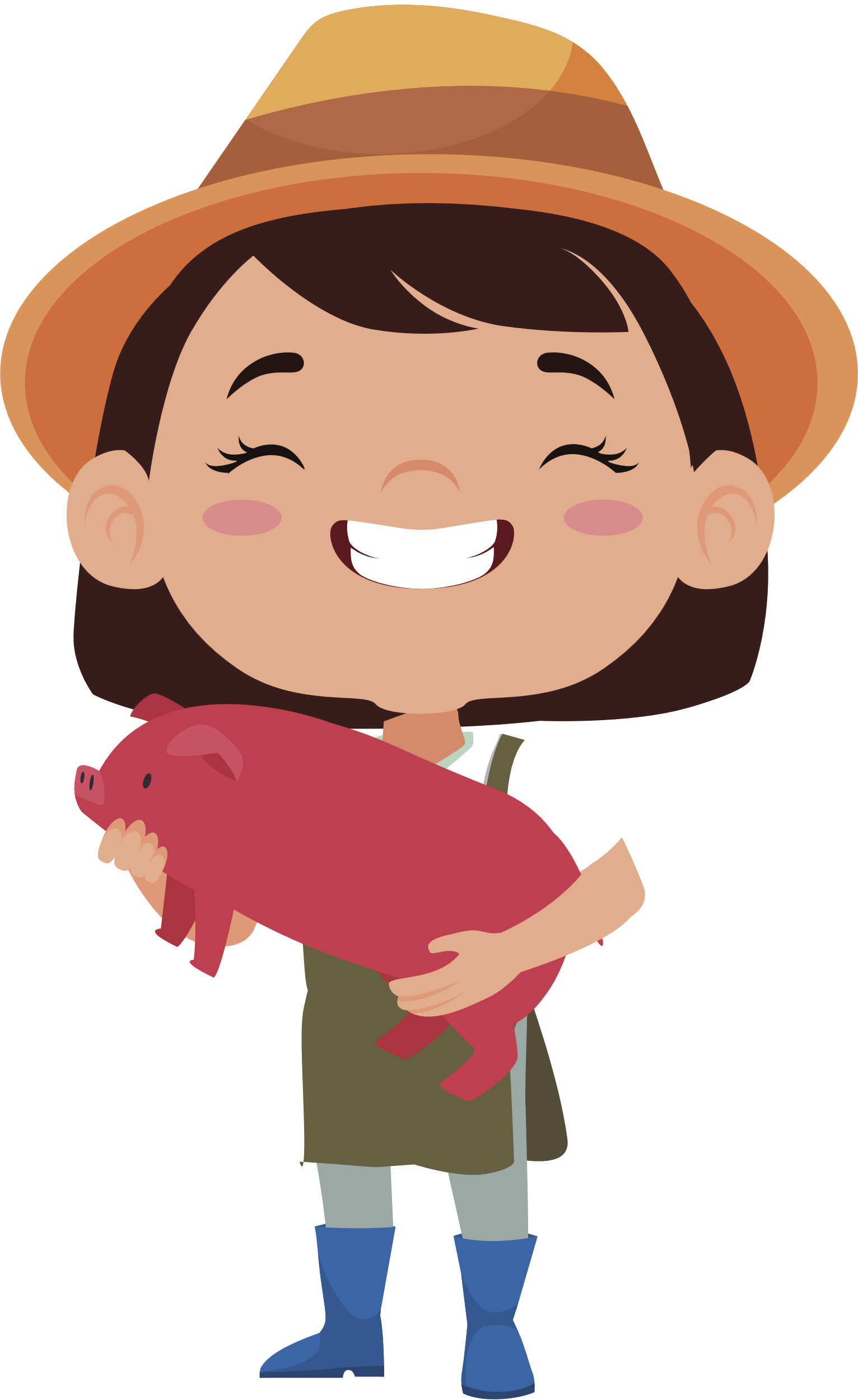 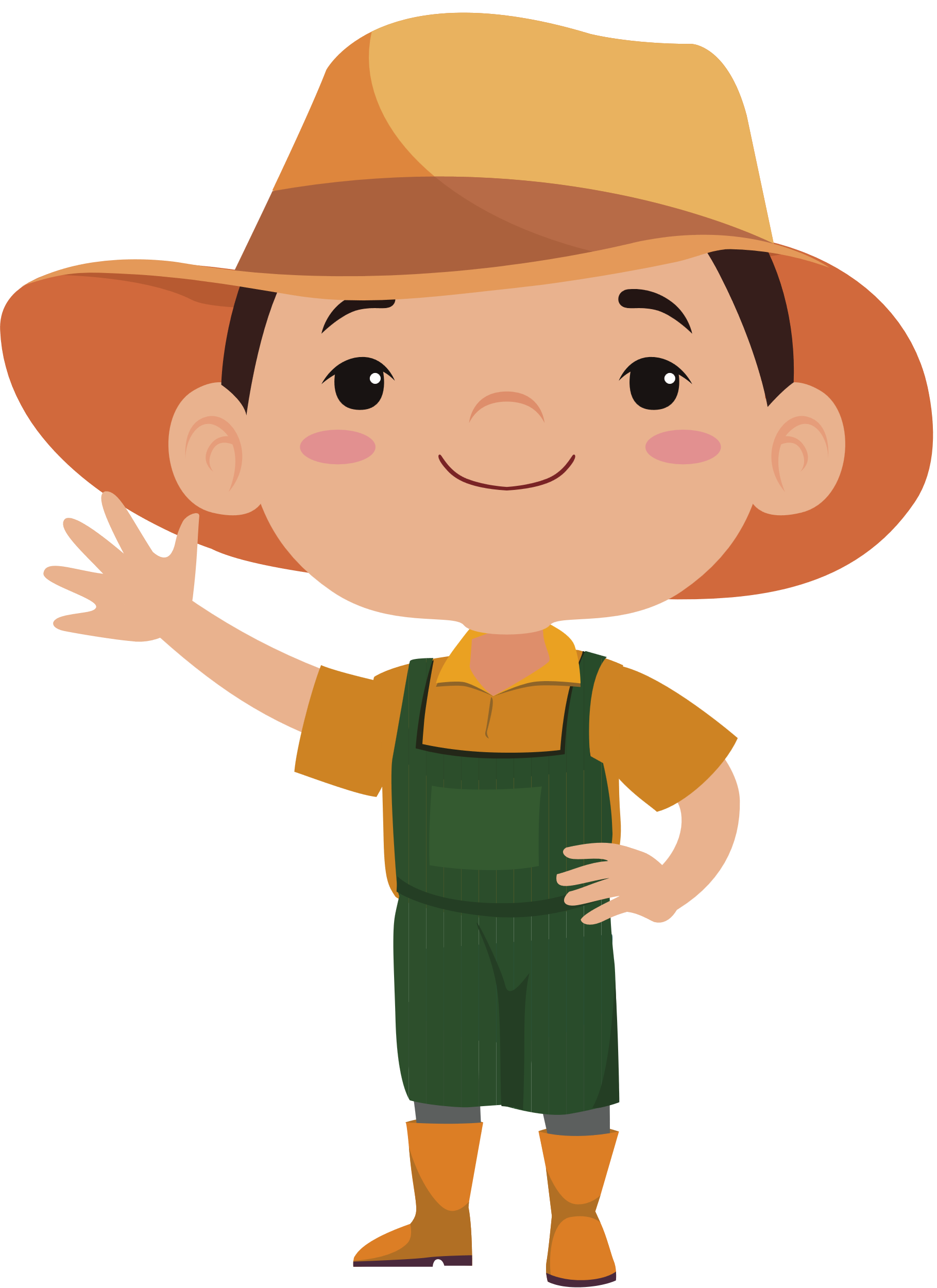 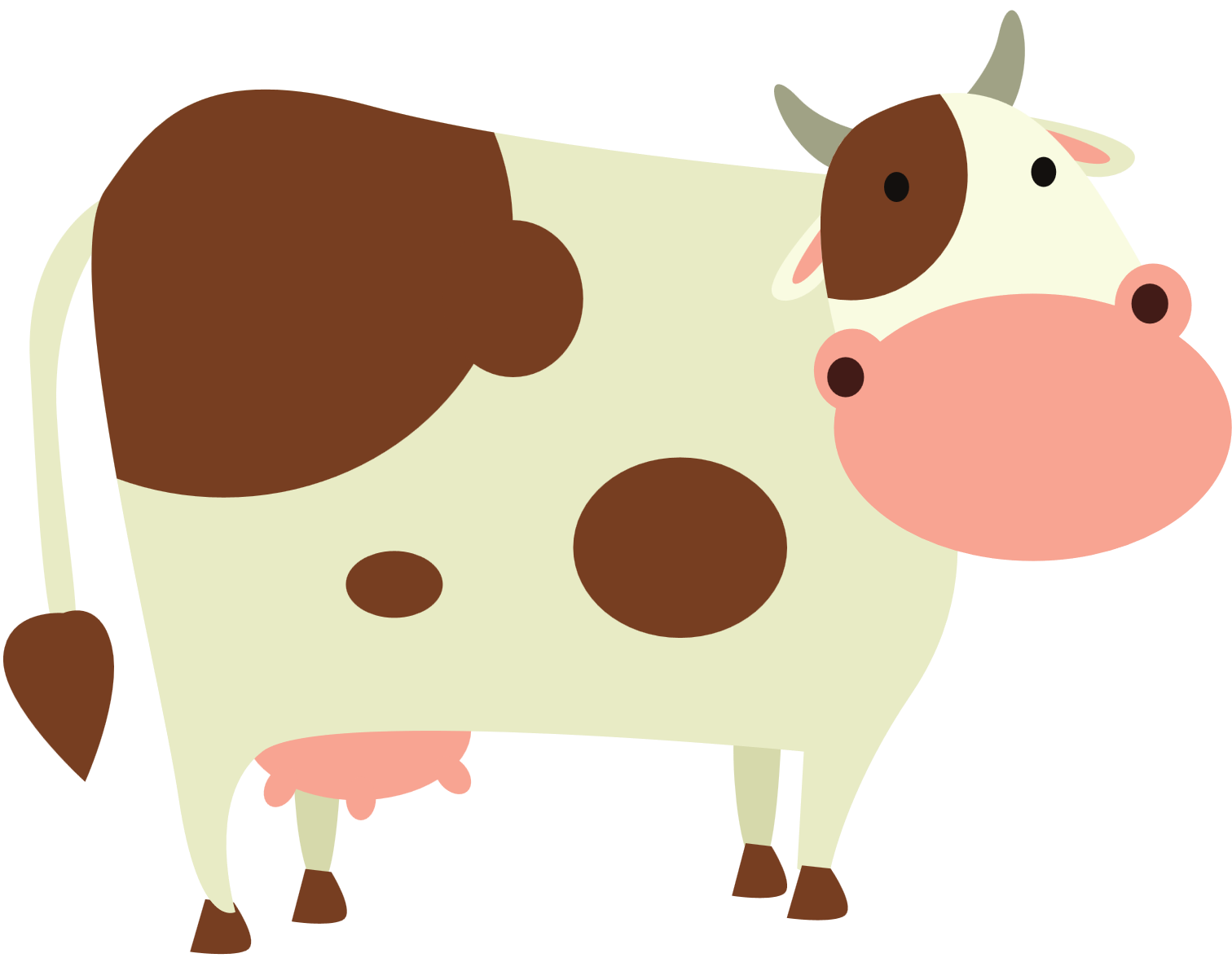 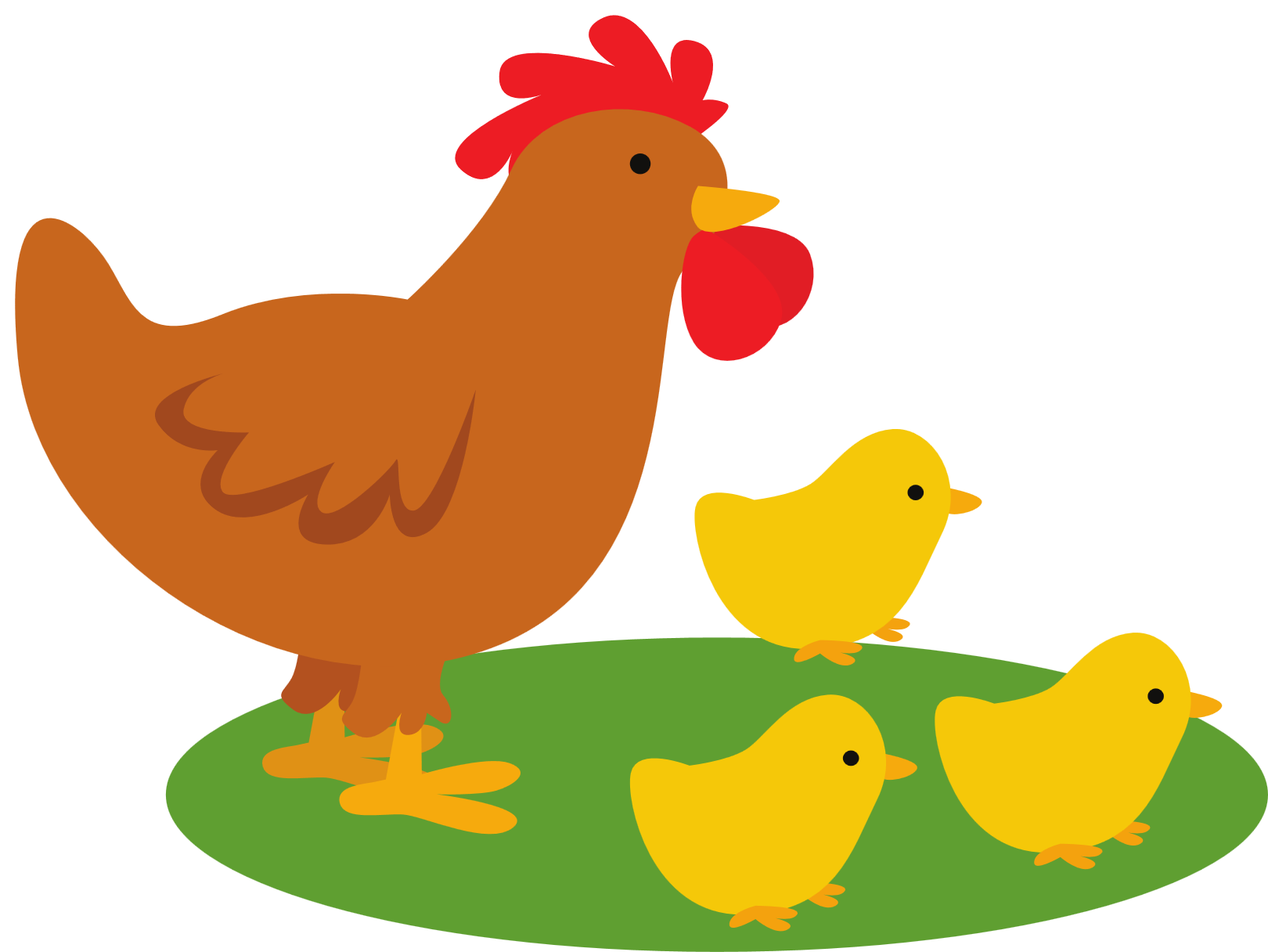 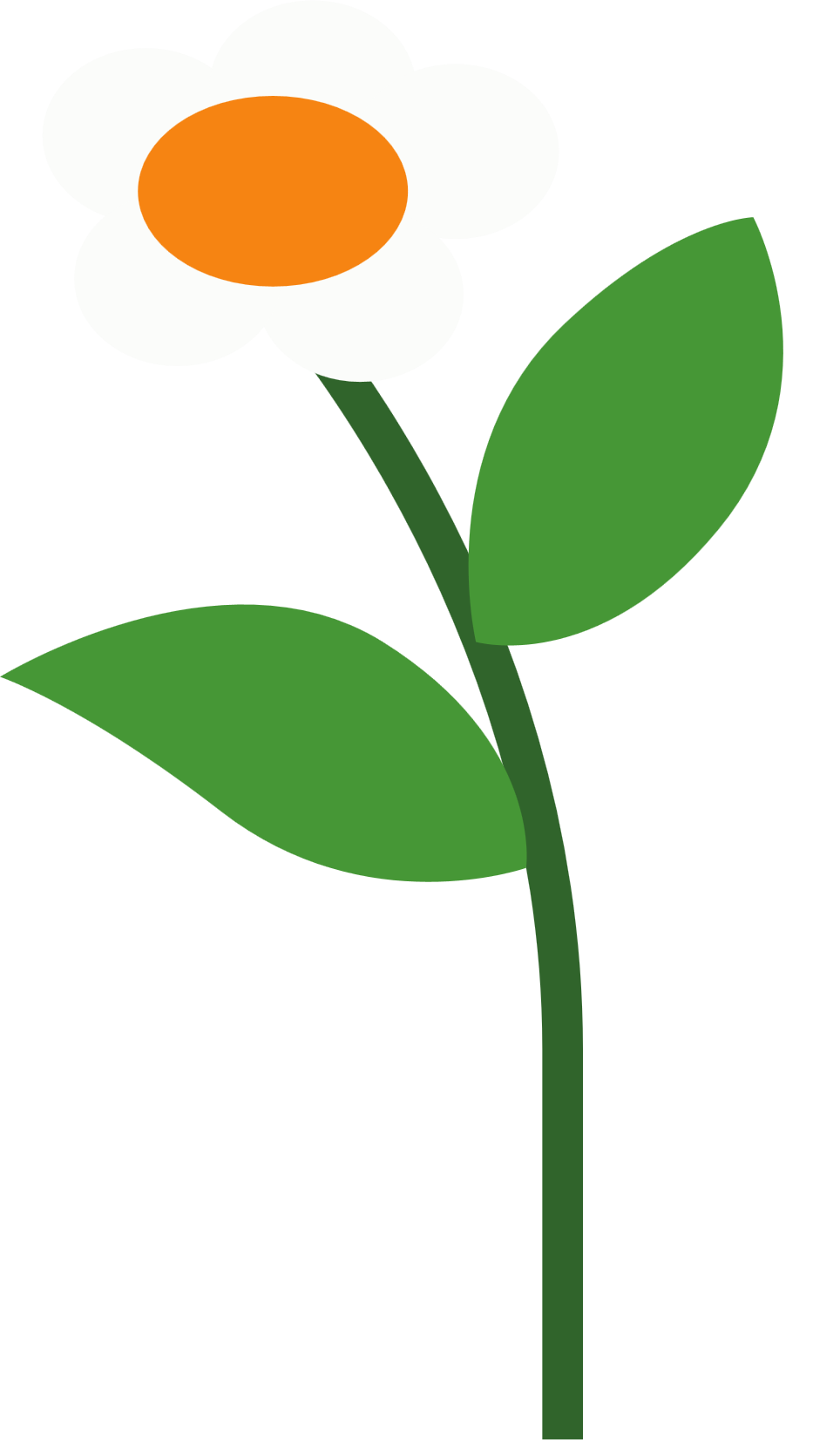 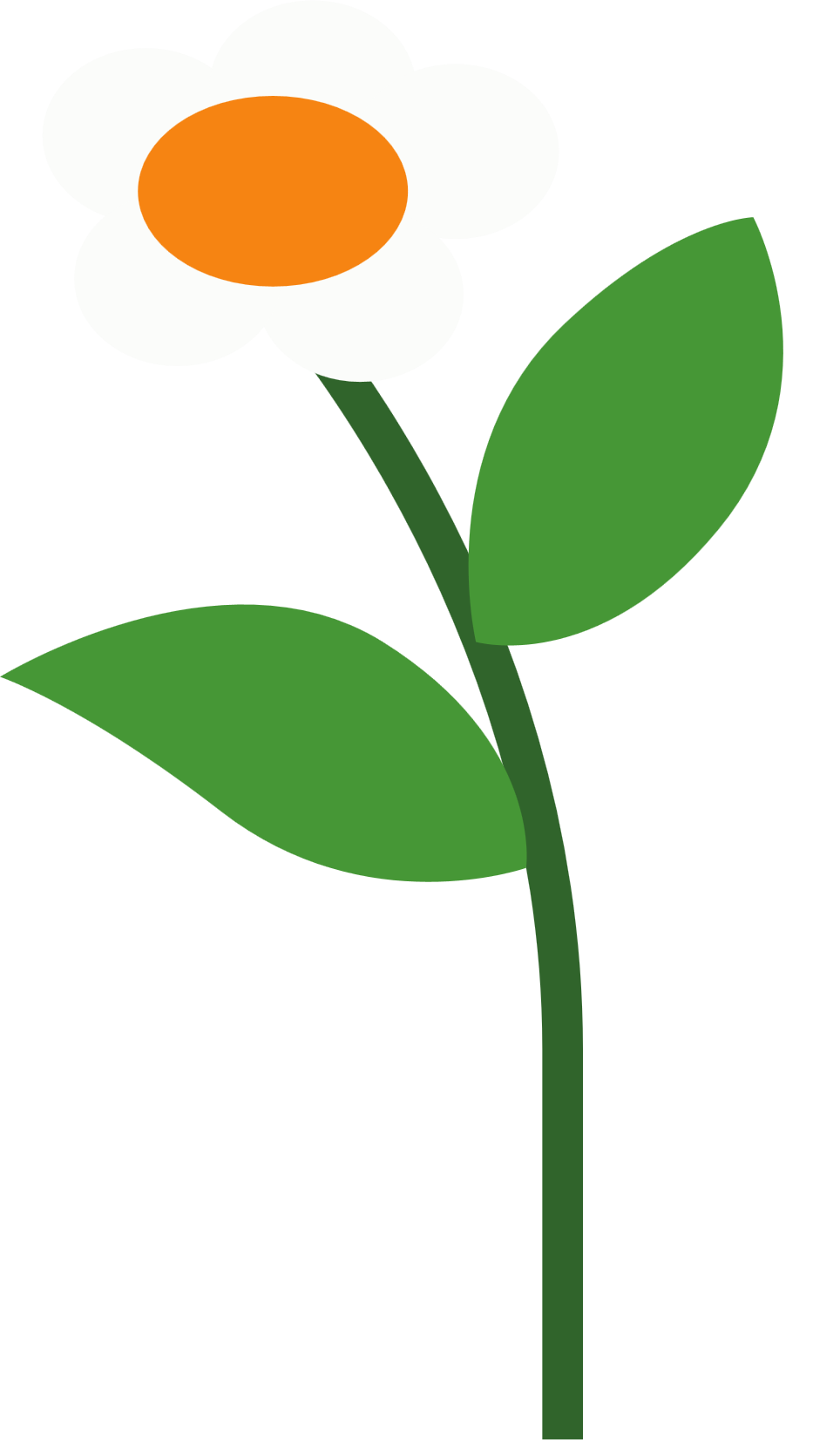 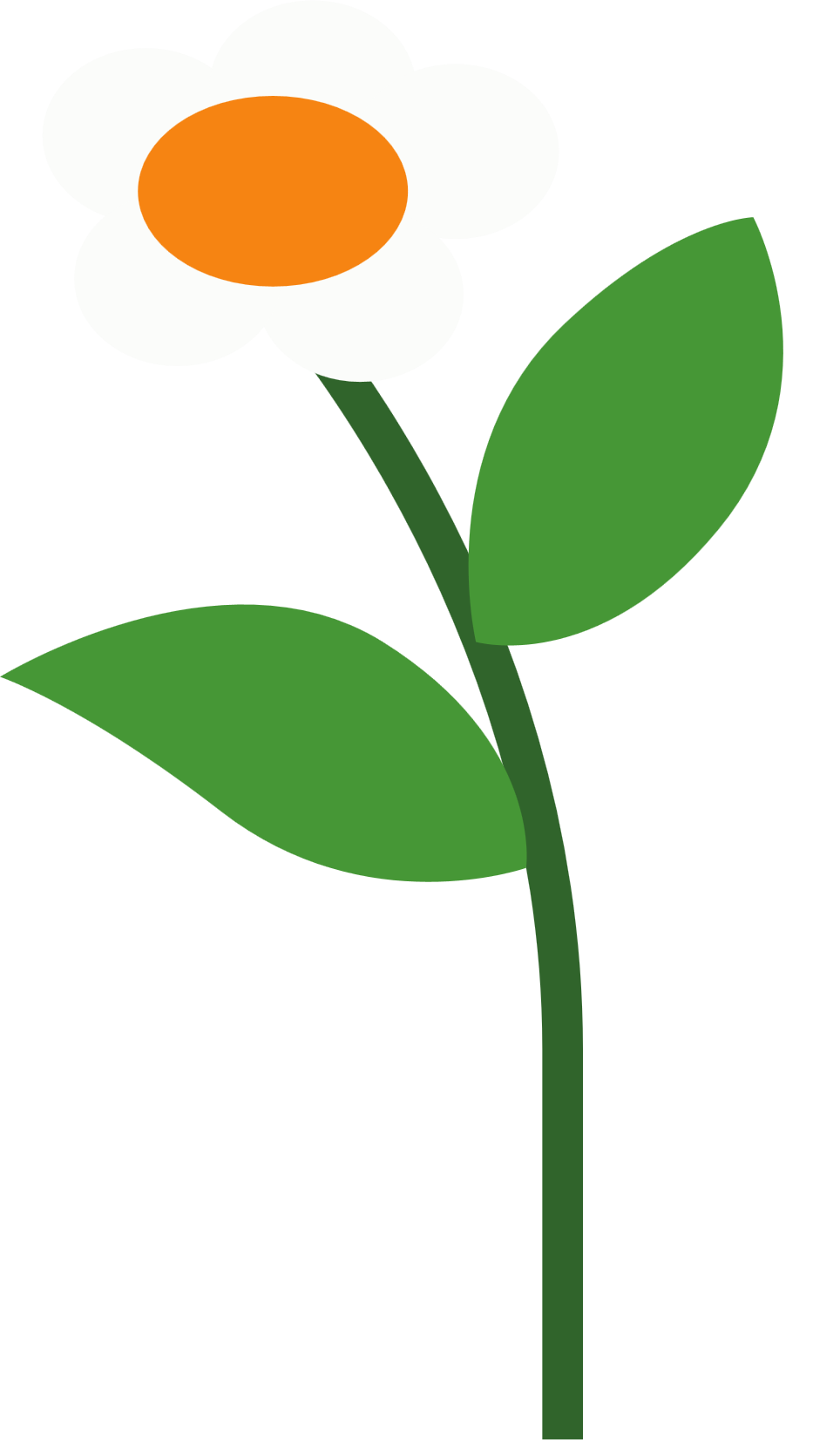 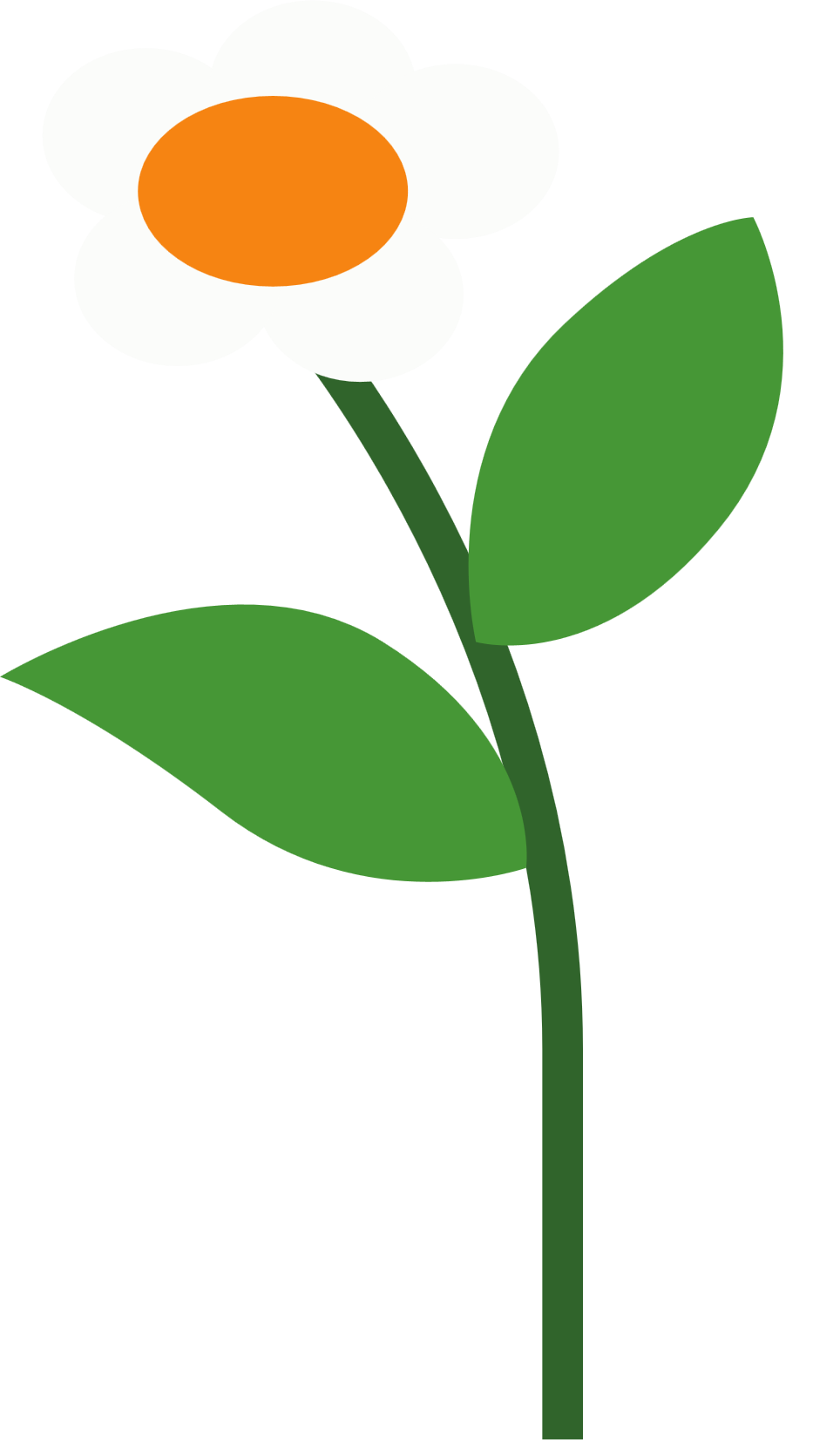 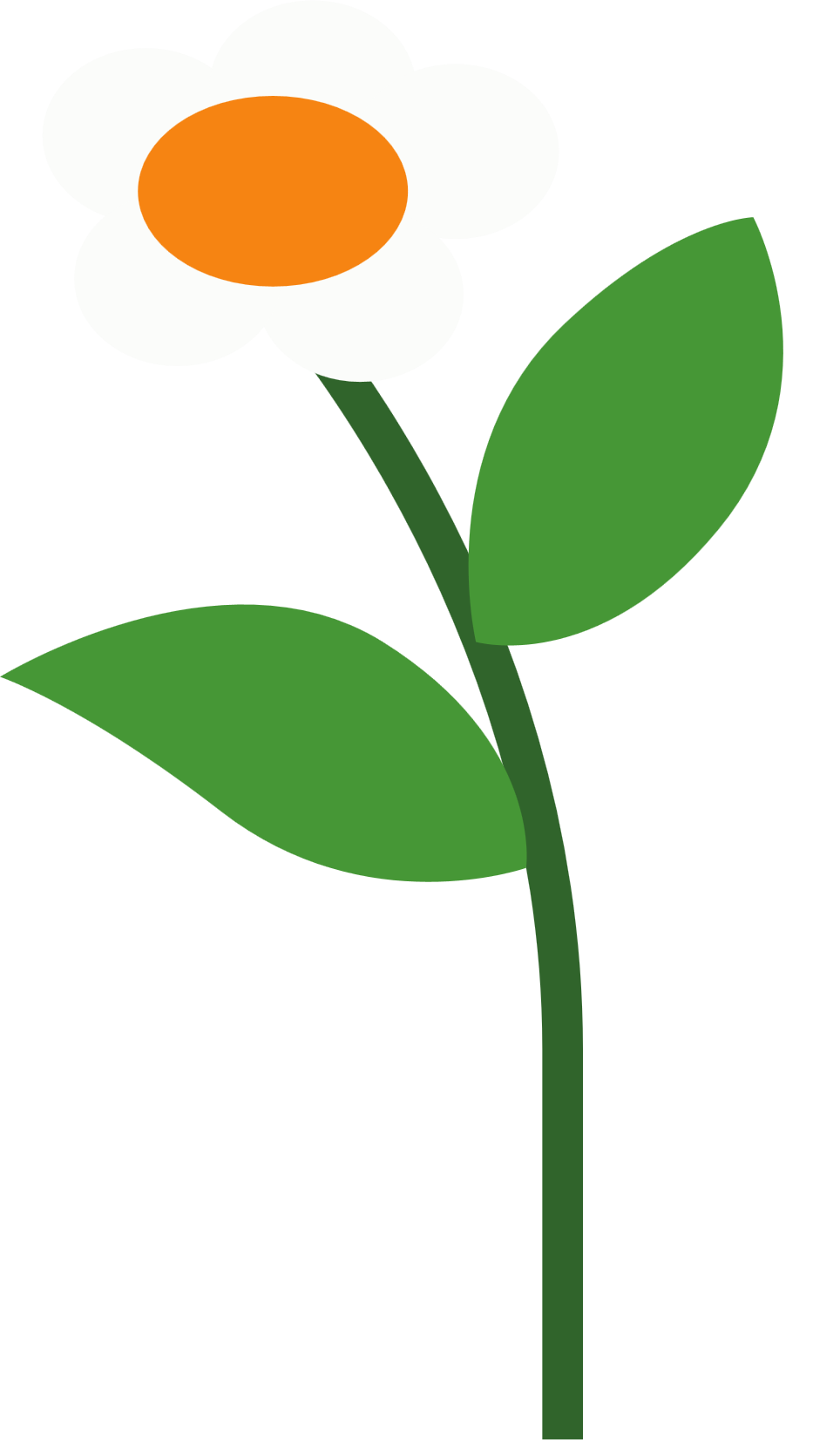 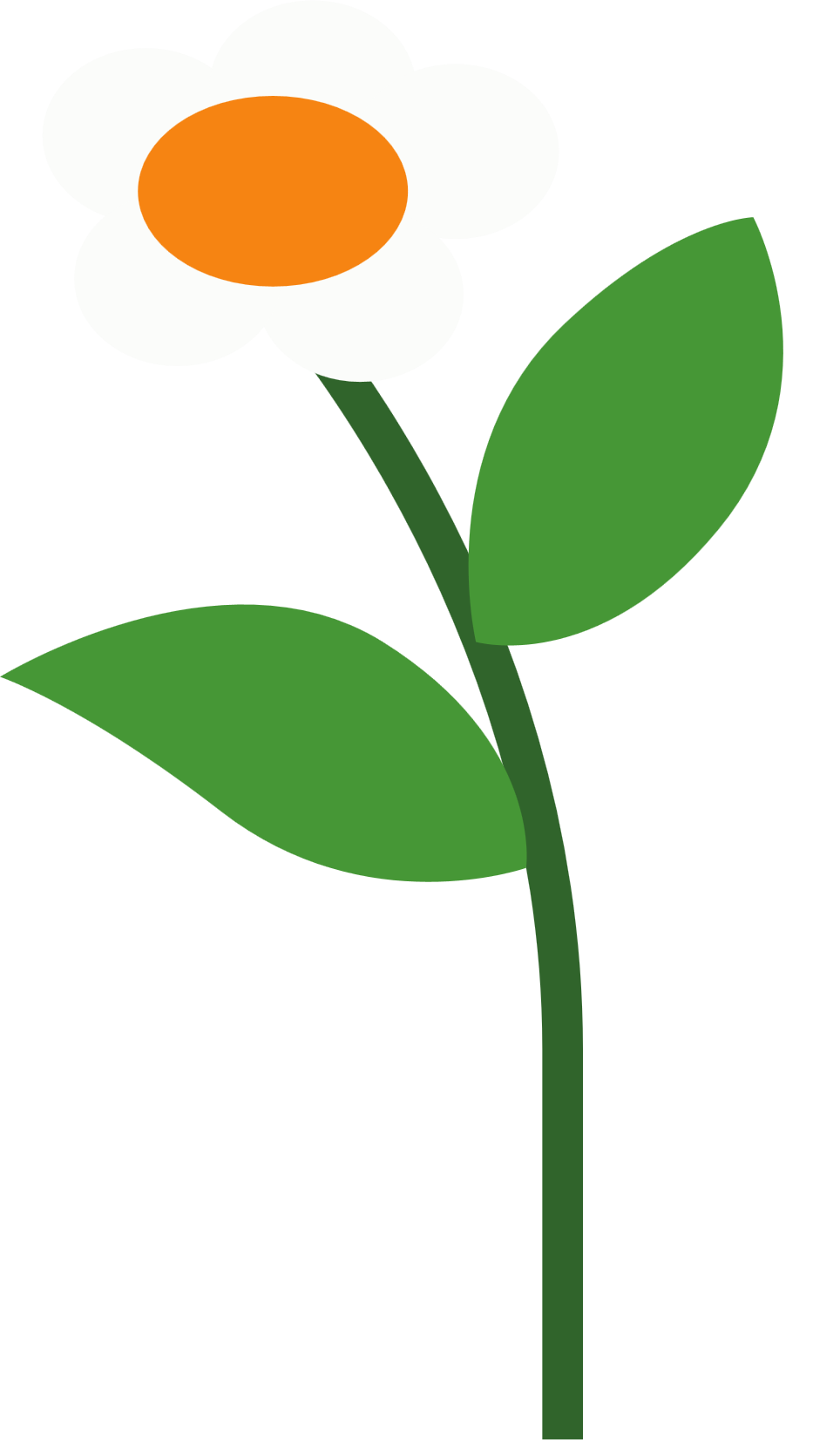 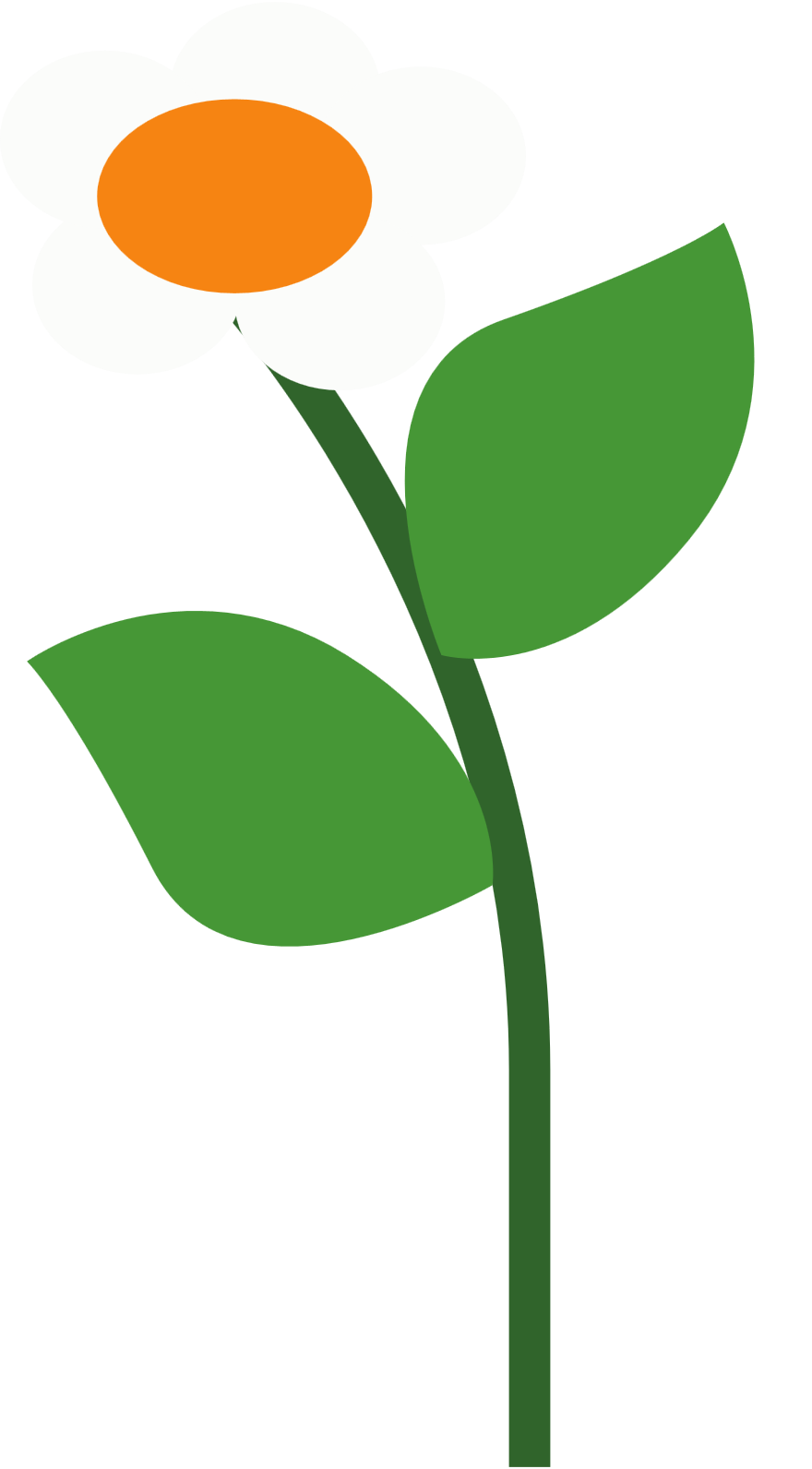 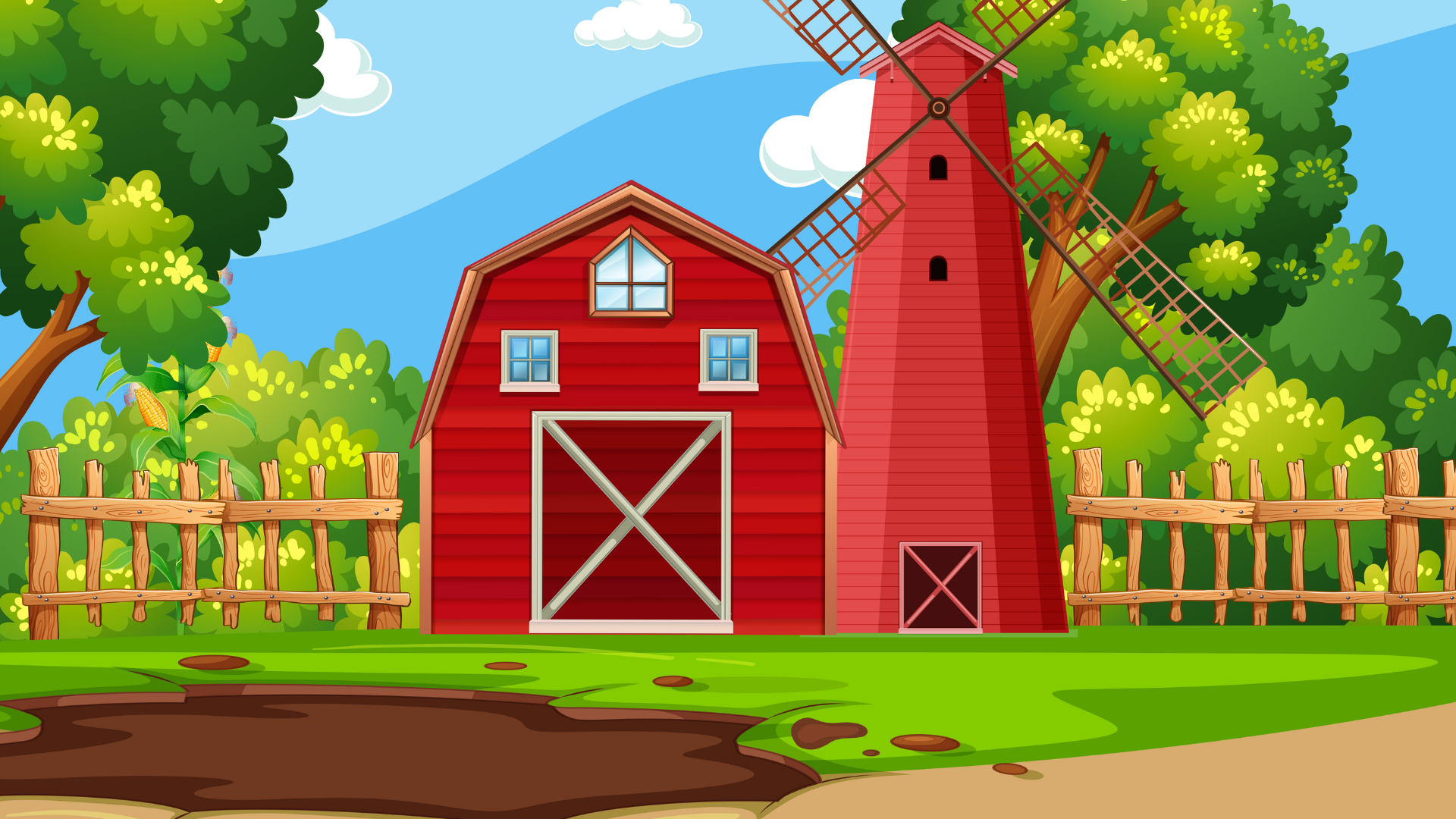 Các nhóm đôi hãy cùng nhau tìm các số có 4 chữ số rồi so sánh các số đó
Các nhóm đôi hãy cùng nhau tìm các số có 4 chữ số rồi so sánh các số đó
TÌM SỐ
TÌM SỐ
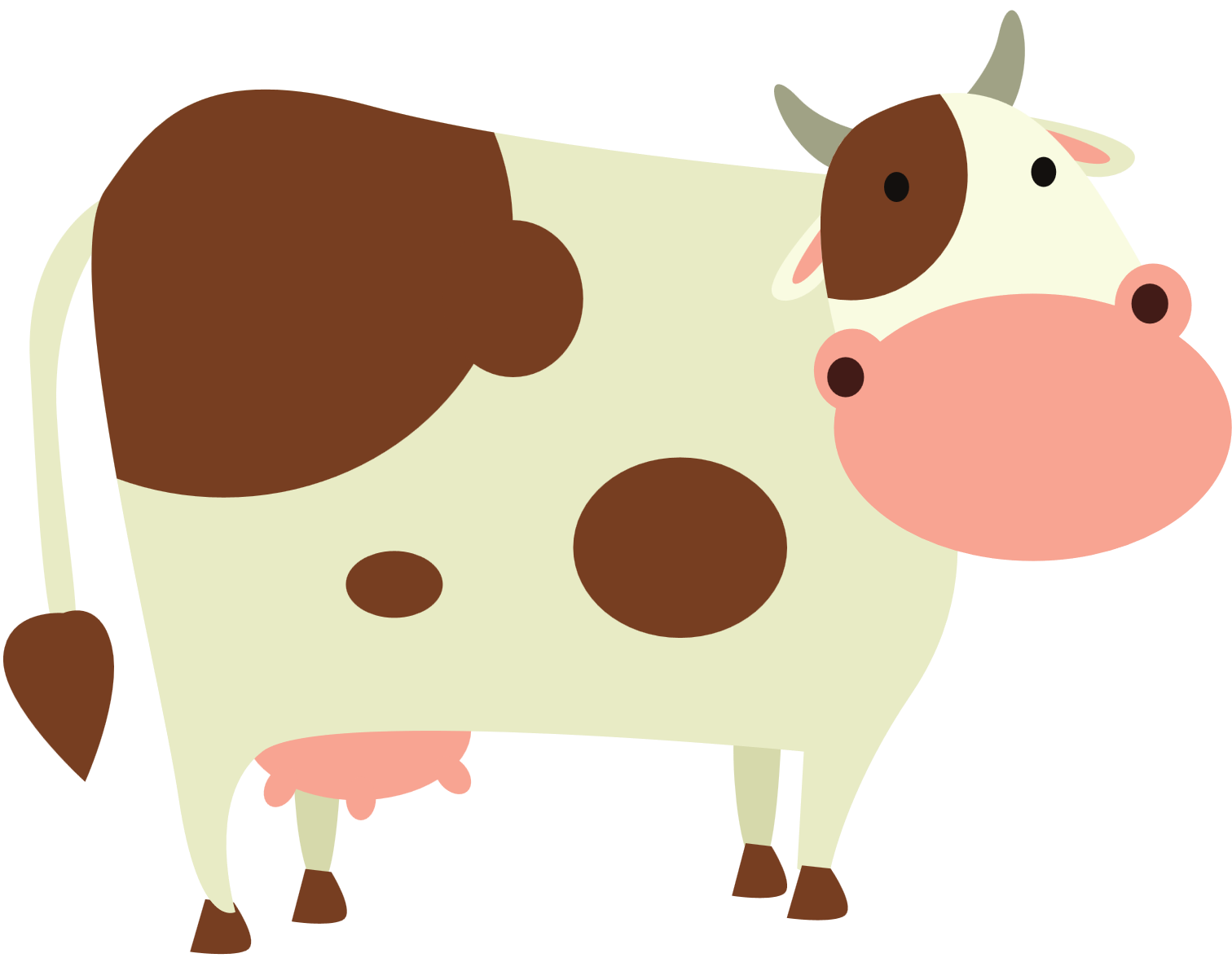 THI ĐUA :
THI ĐUA :
Phạm Thị Hồng Giang
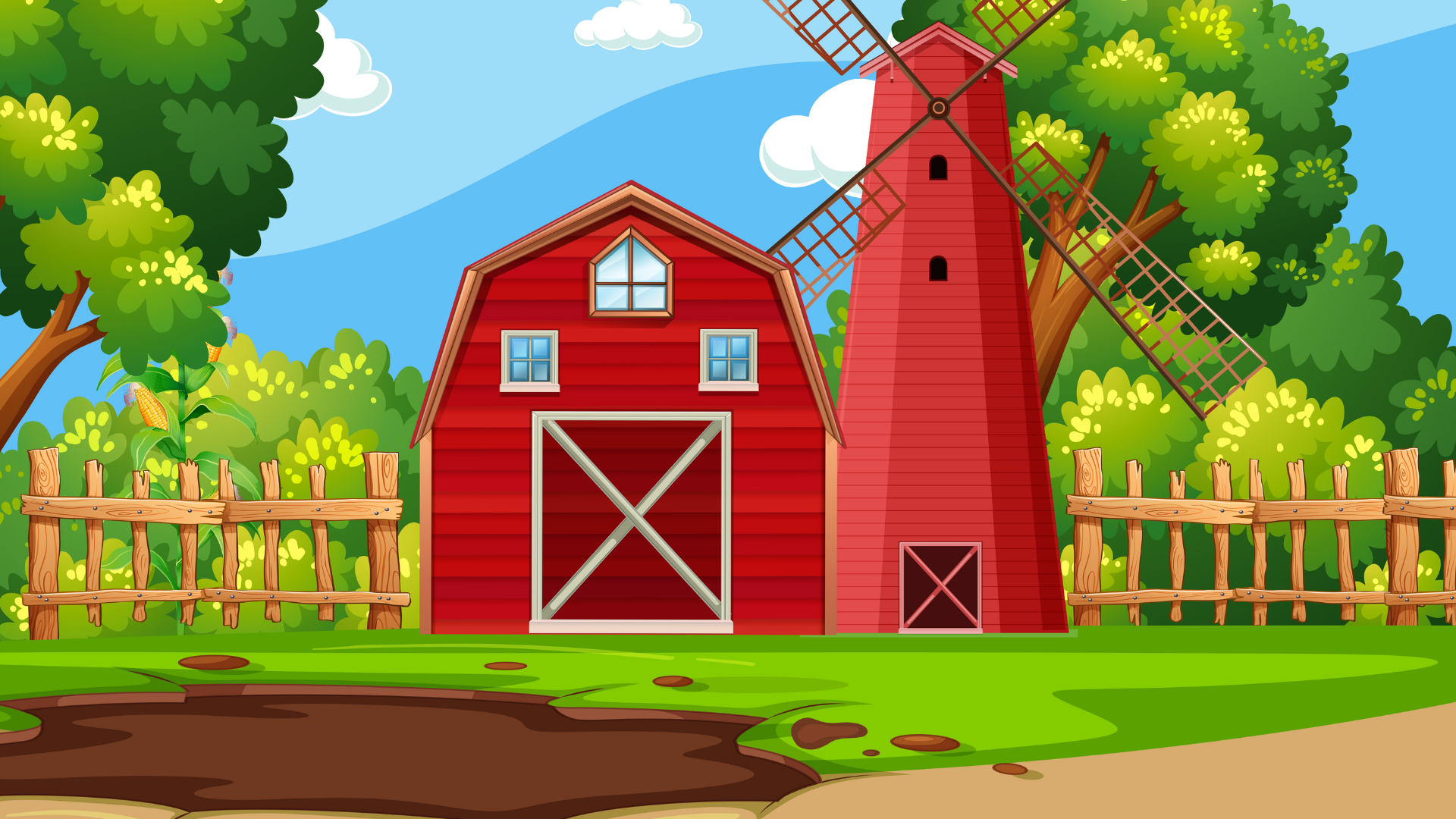 Số 2 602 nhỏ hơn số 3 110
Mình tìm được số 3 110
Mình tìm được số 2 602
Mẫu:
Mẫu :
TÌM SỐ
TÌM SỐ
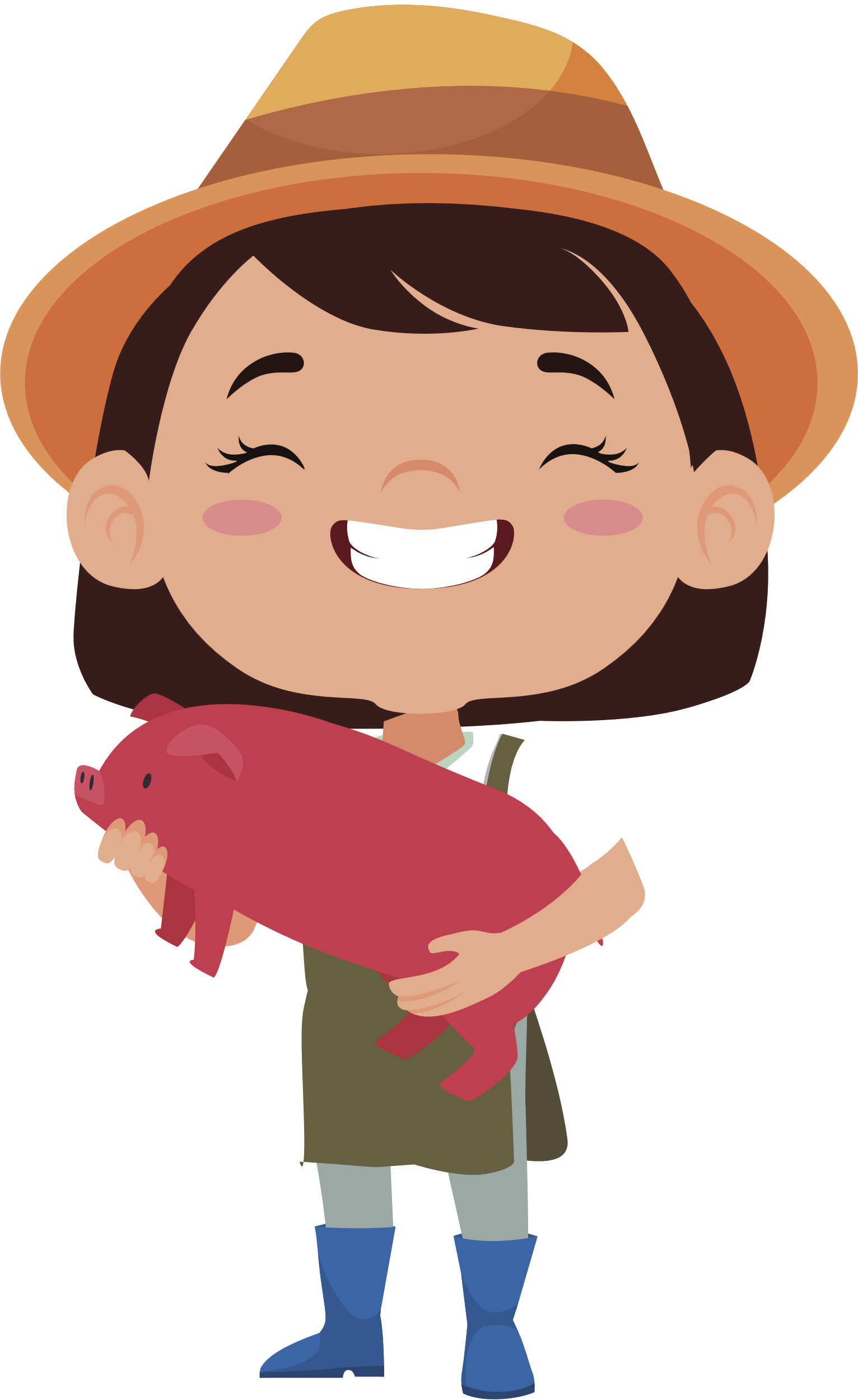 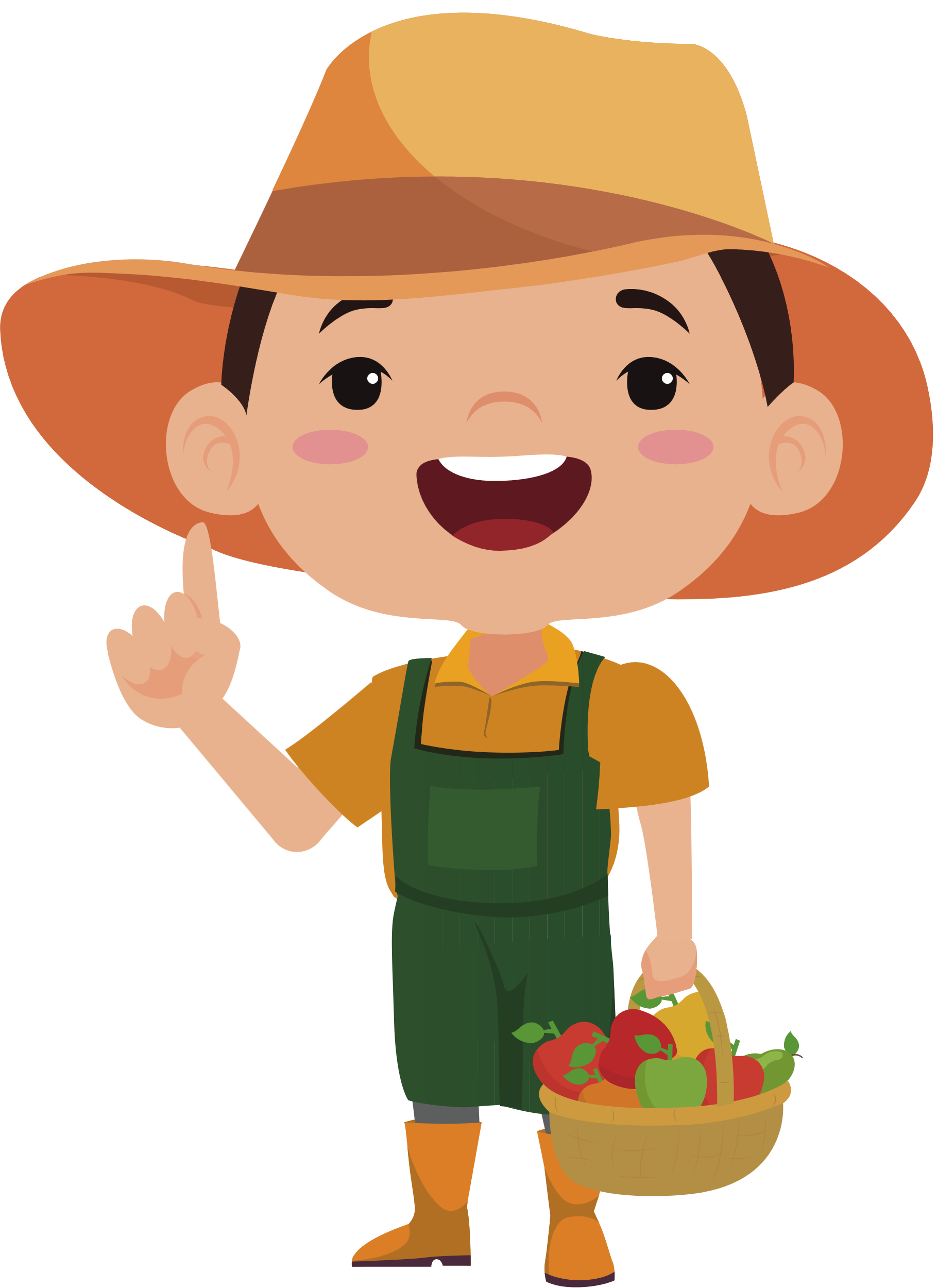 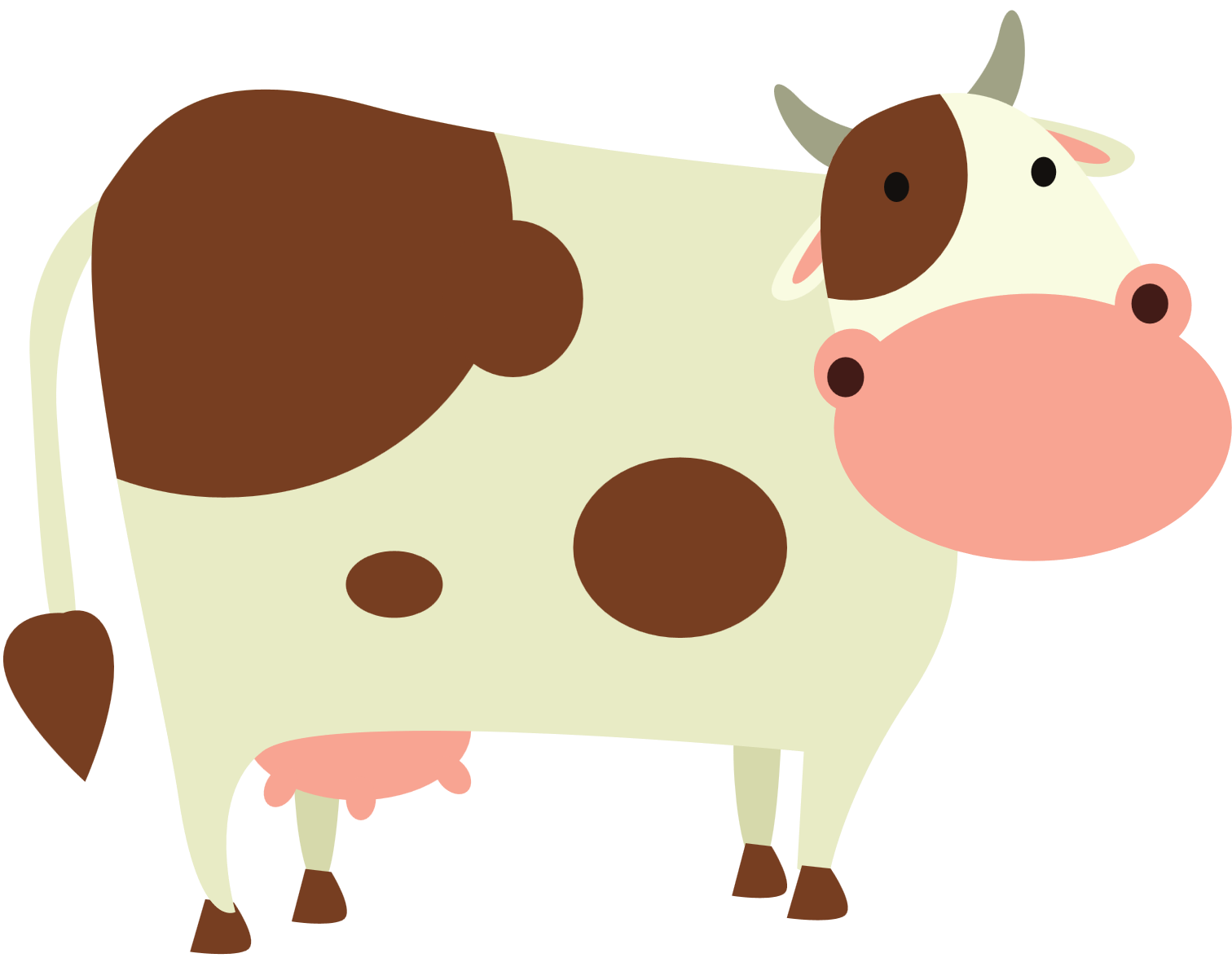 THI ĐUA :
THI ĐUA :
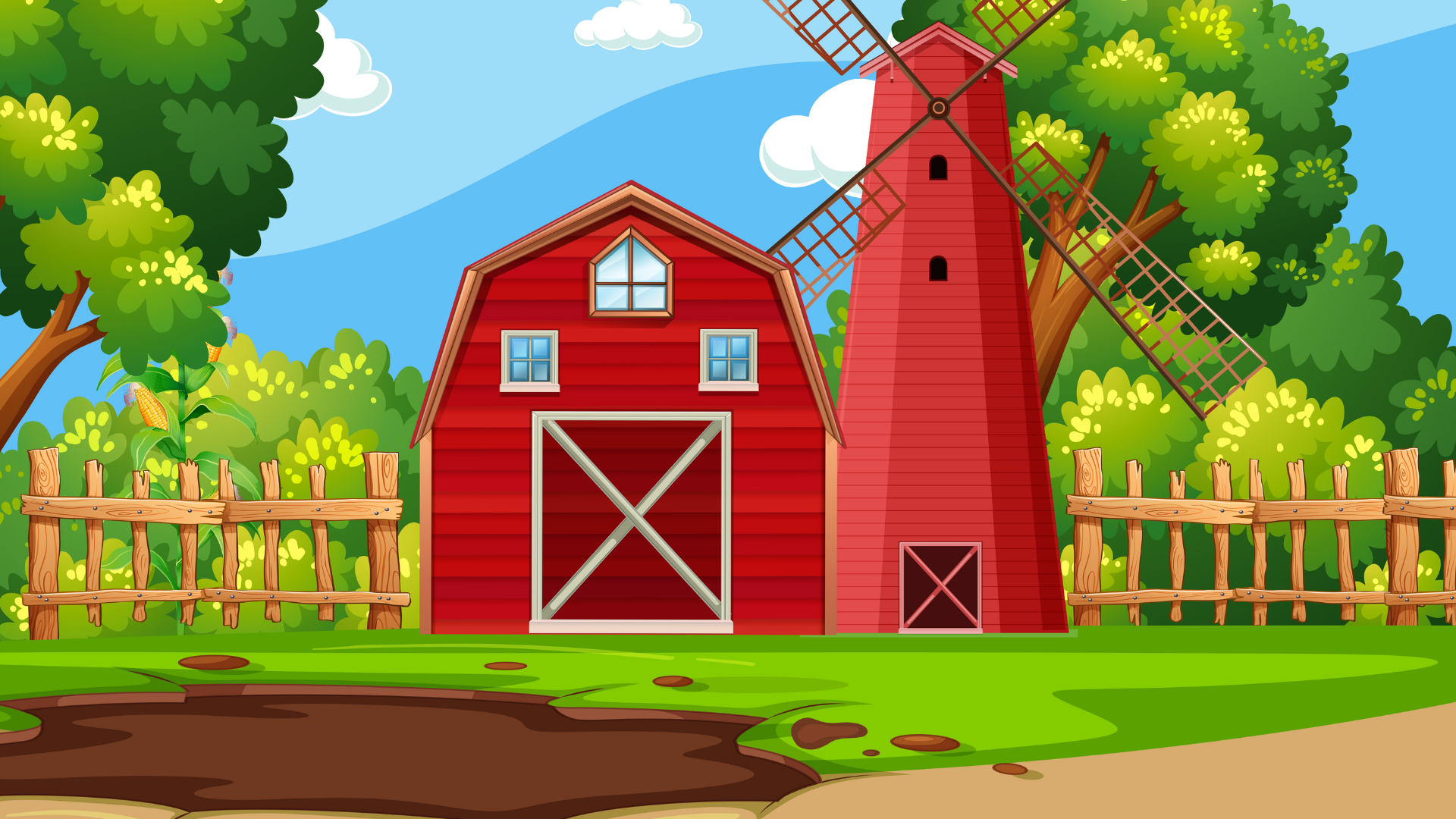 TÌM SỐ
TÌM SỐ
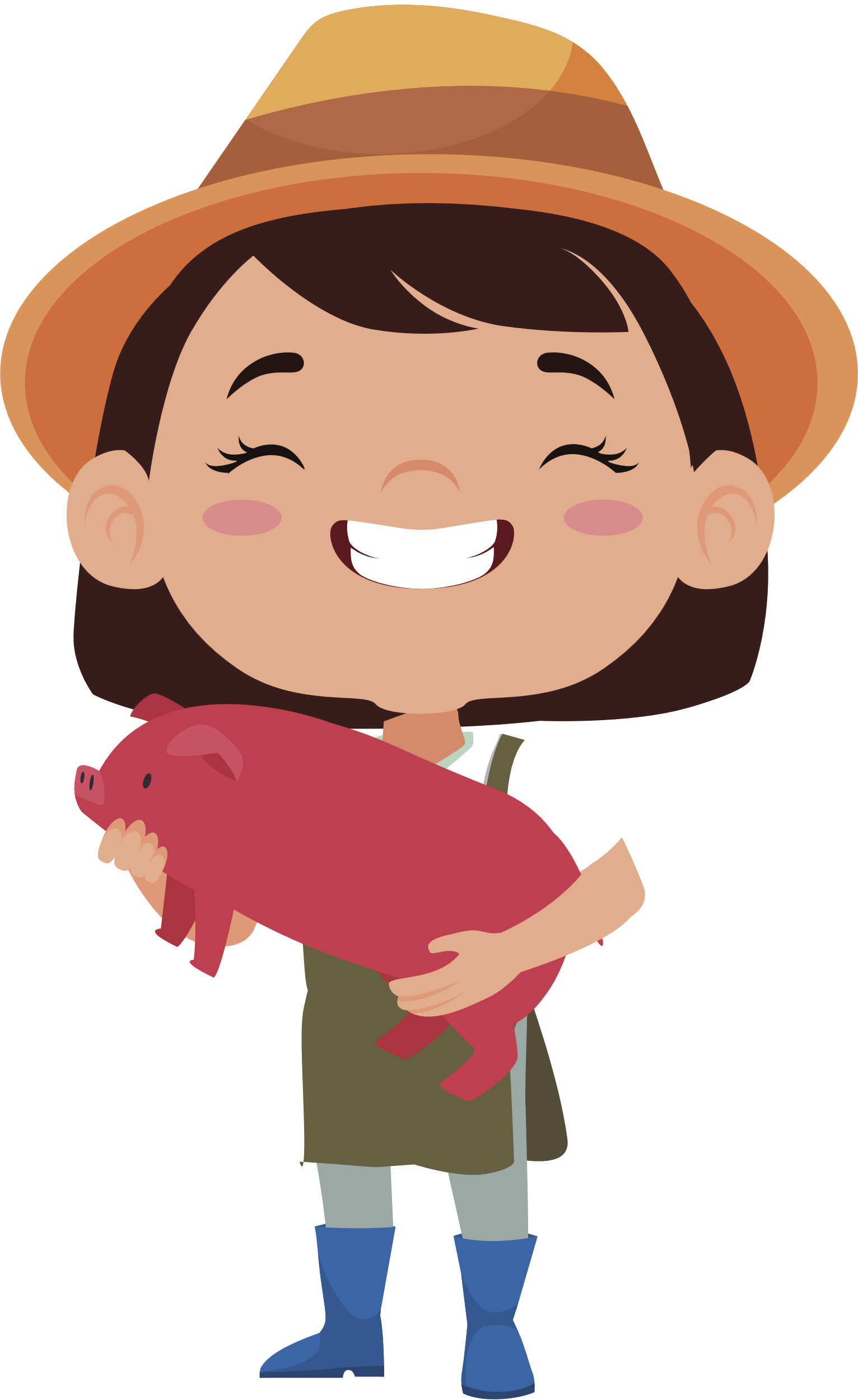 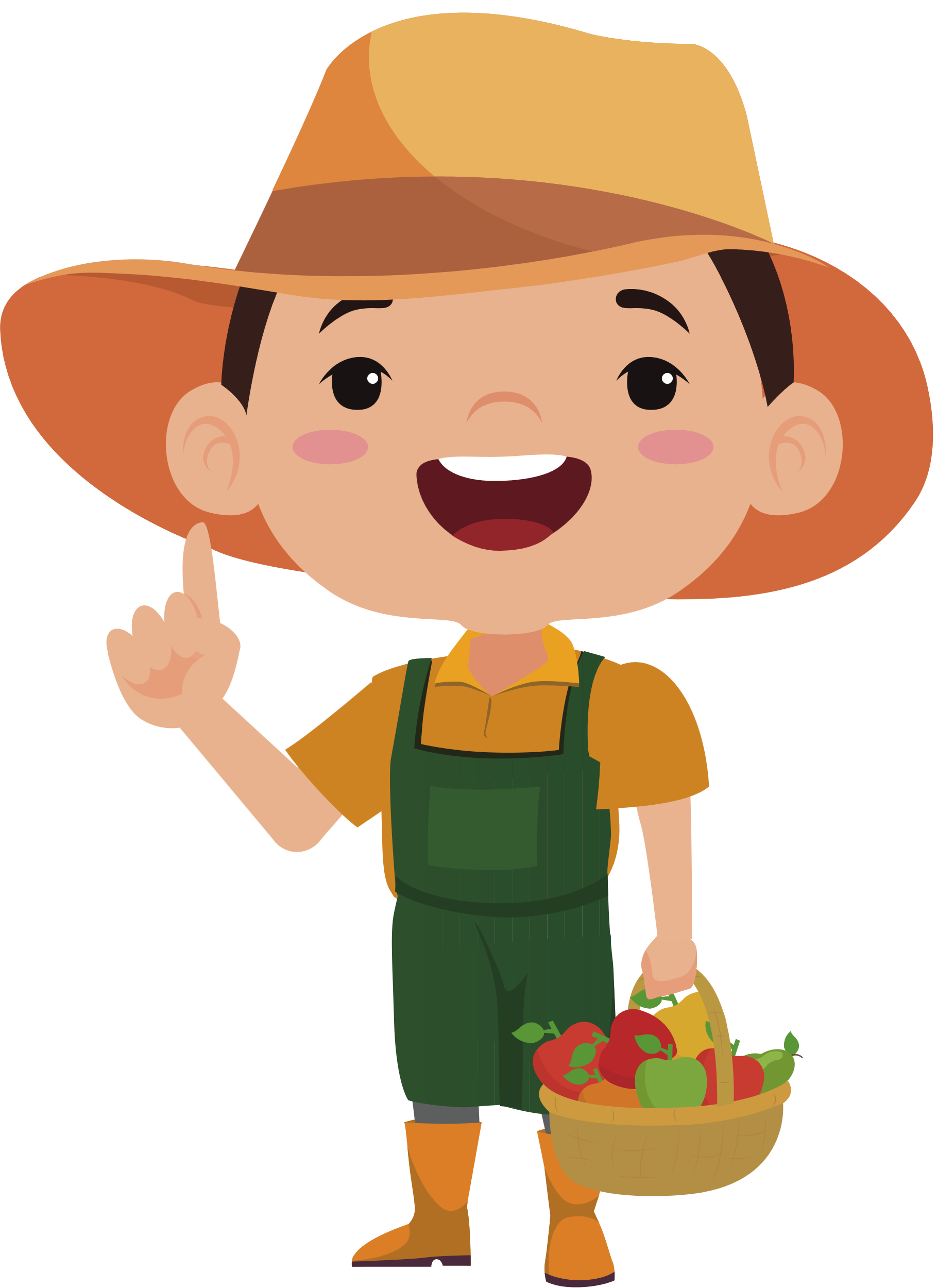 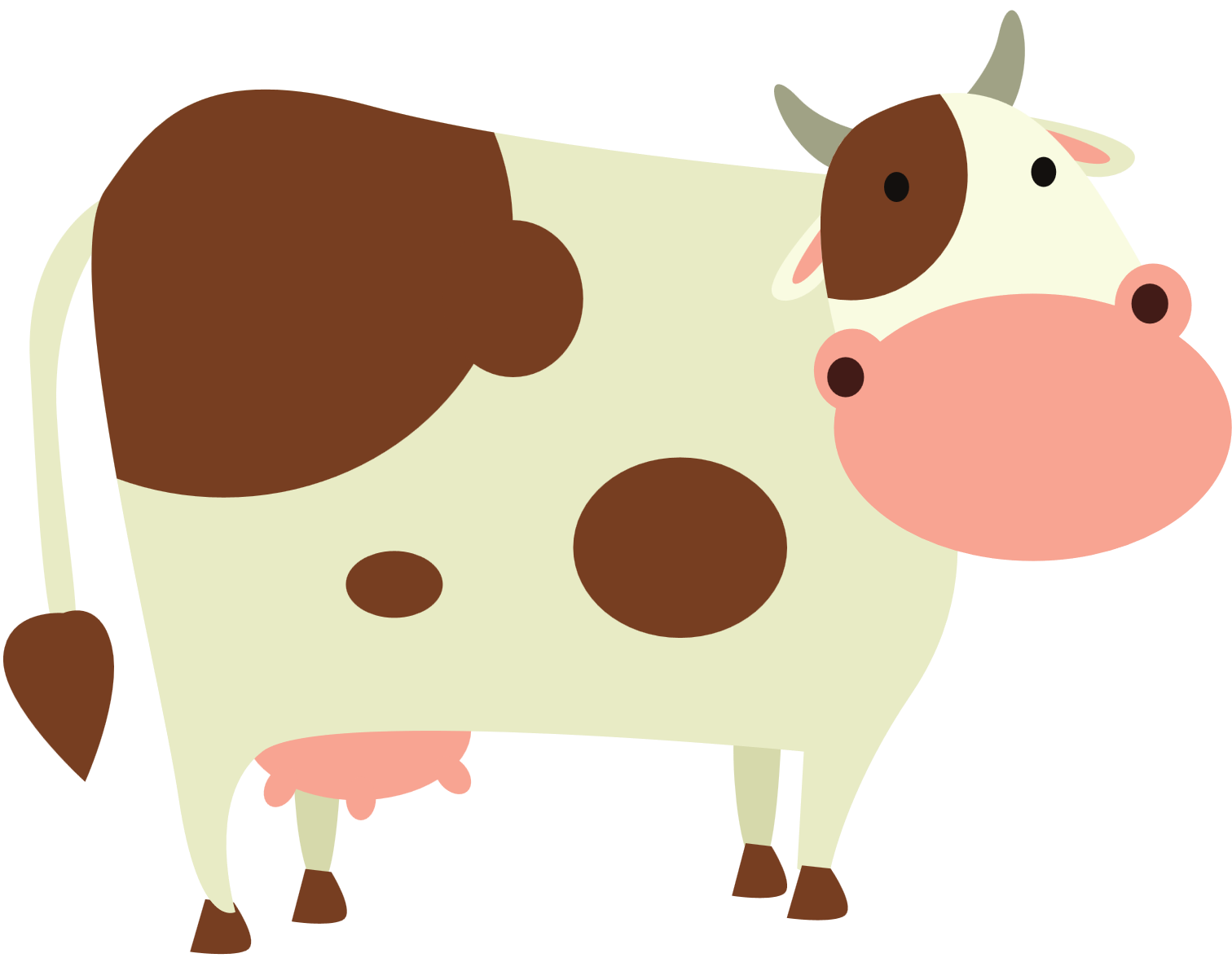 Trò chơi bắt đầu
Trò chơi bắt đầu
THI ĐUA :
THI ĐUA :
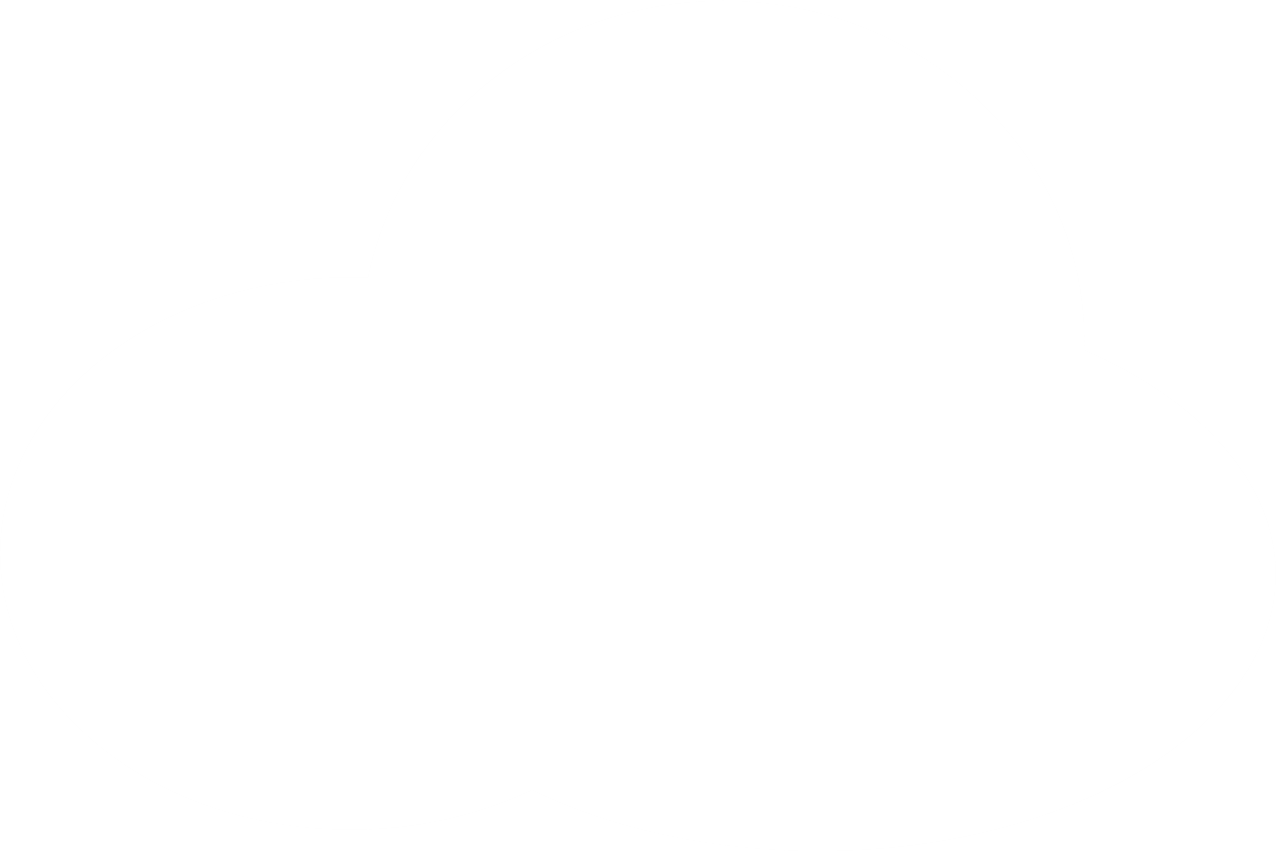 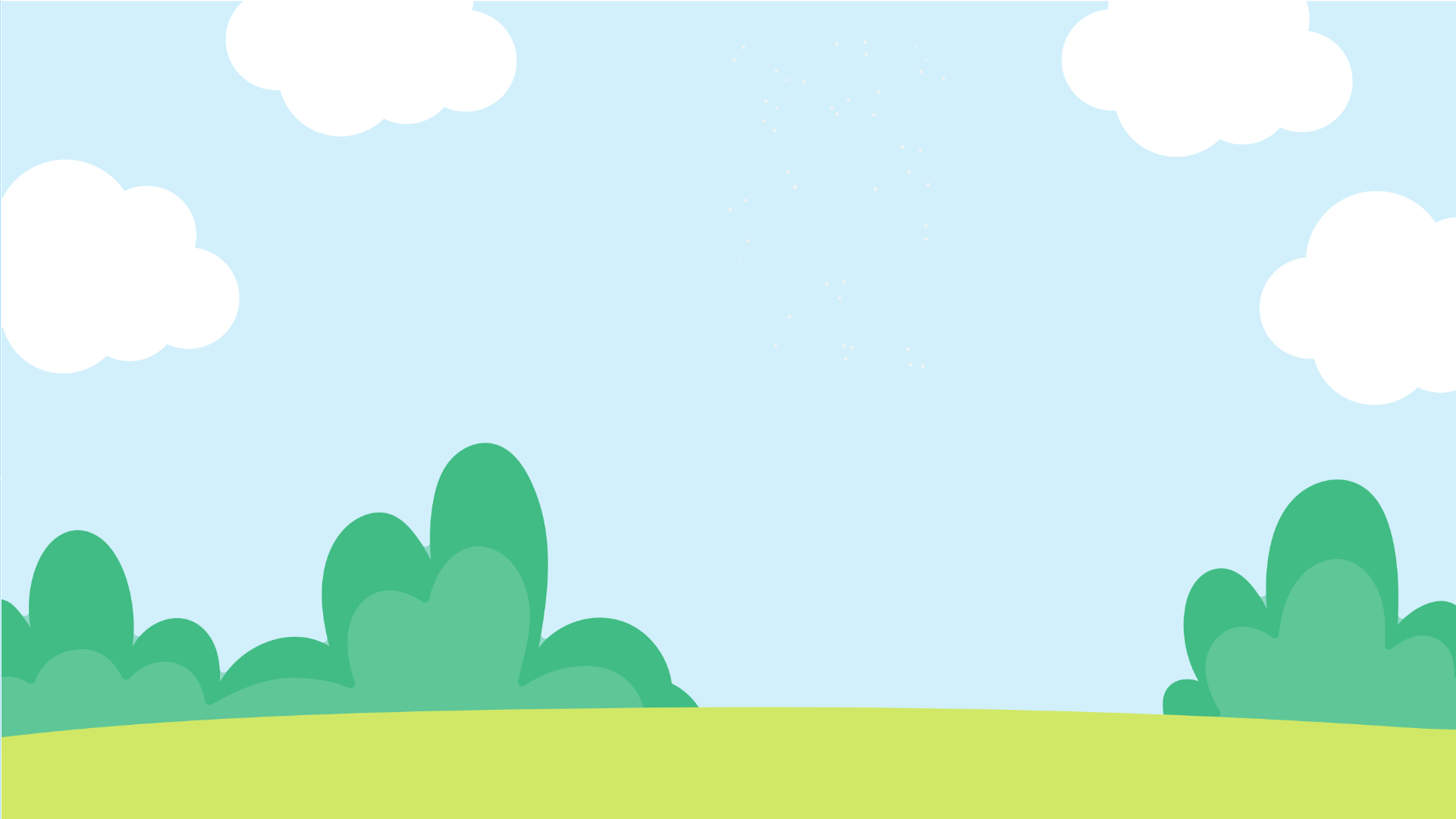 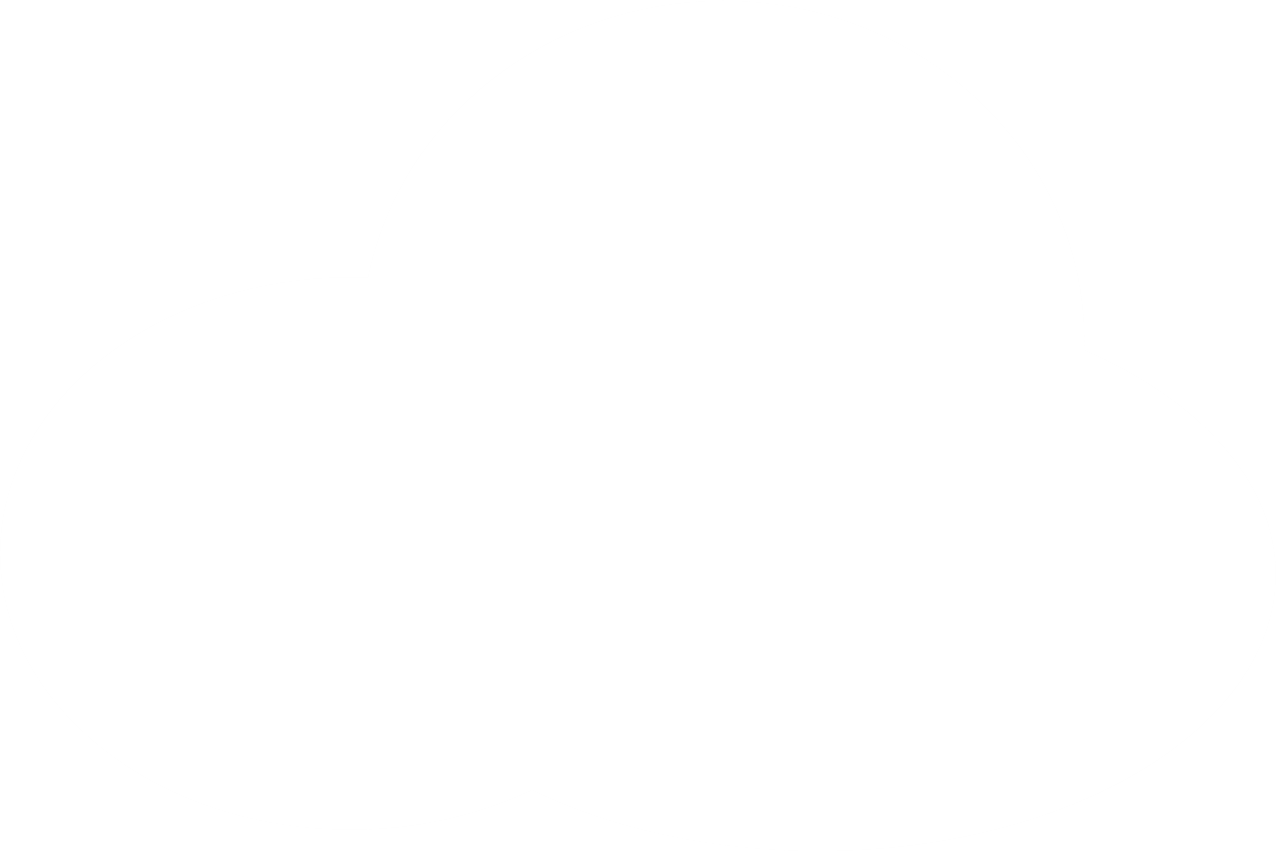 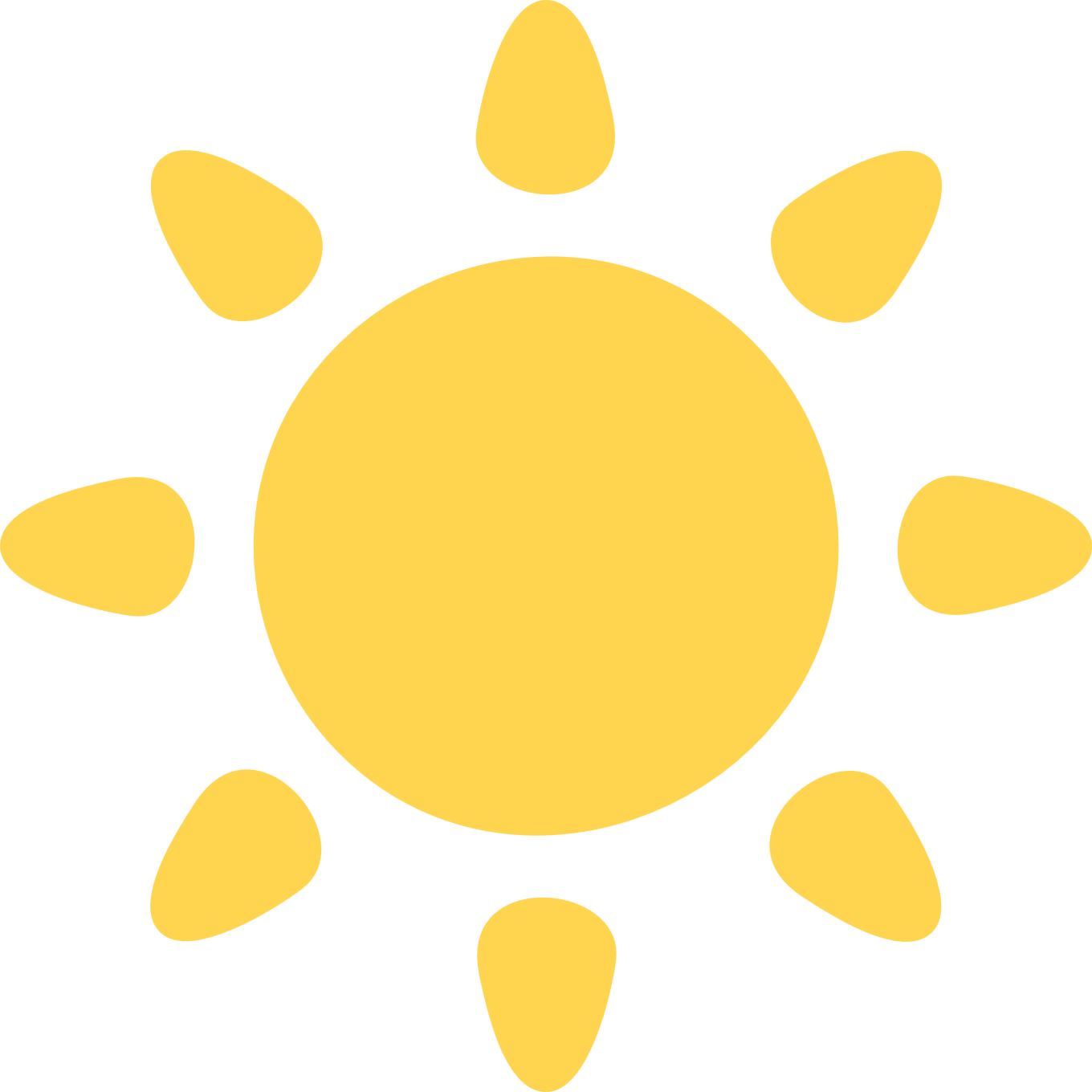 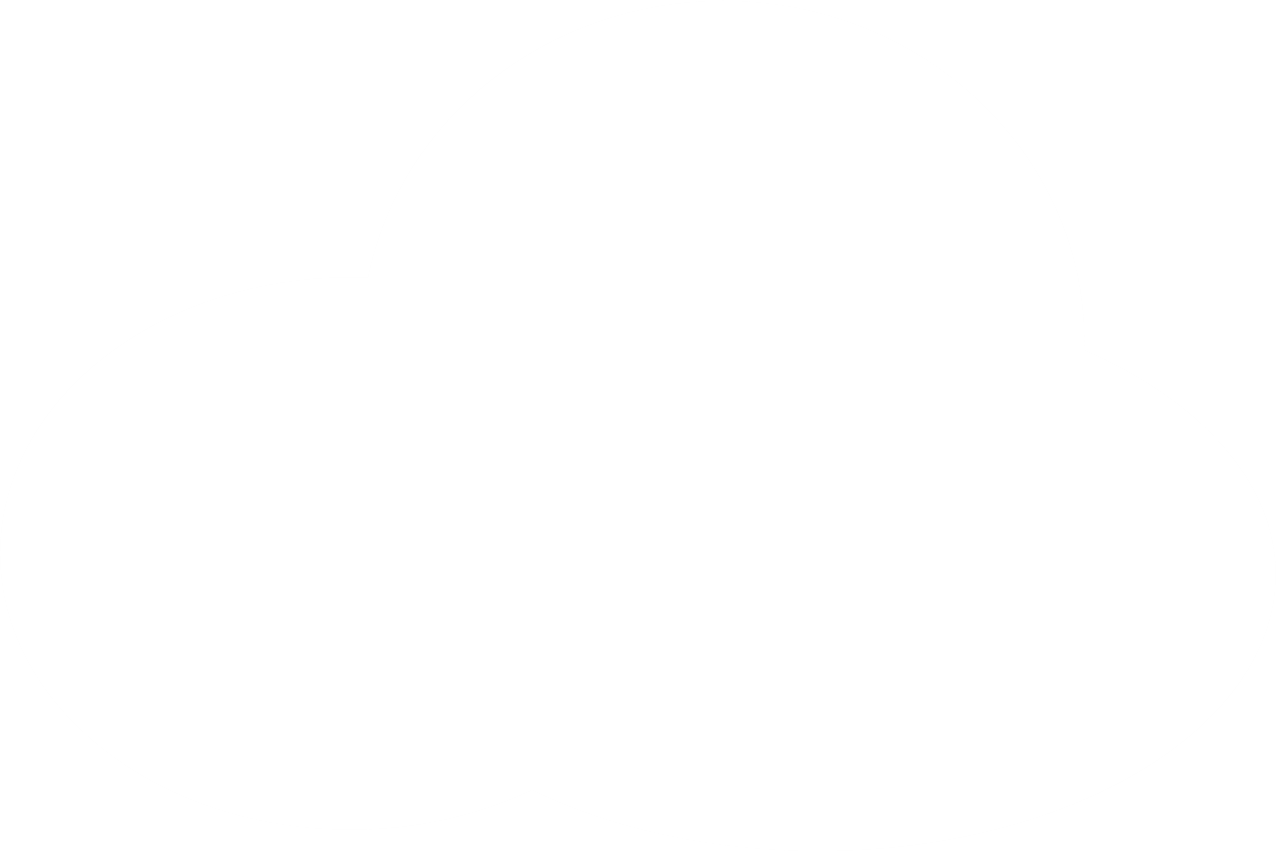 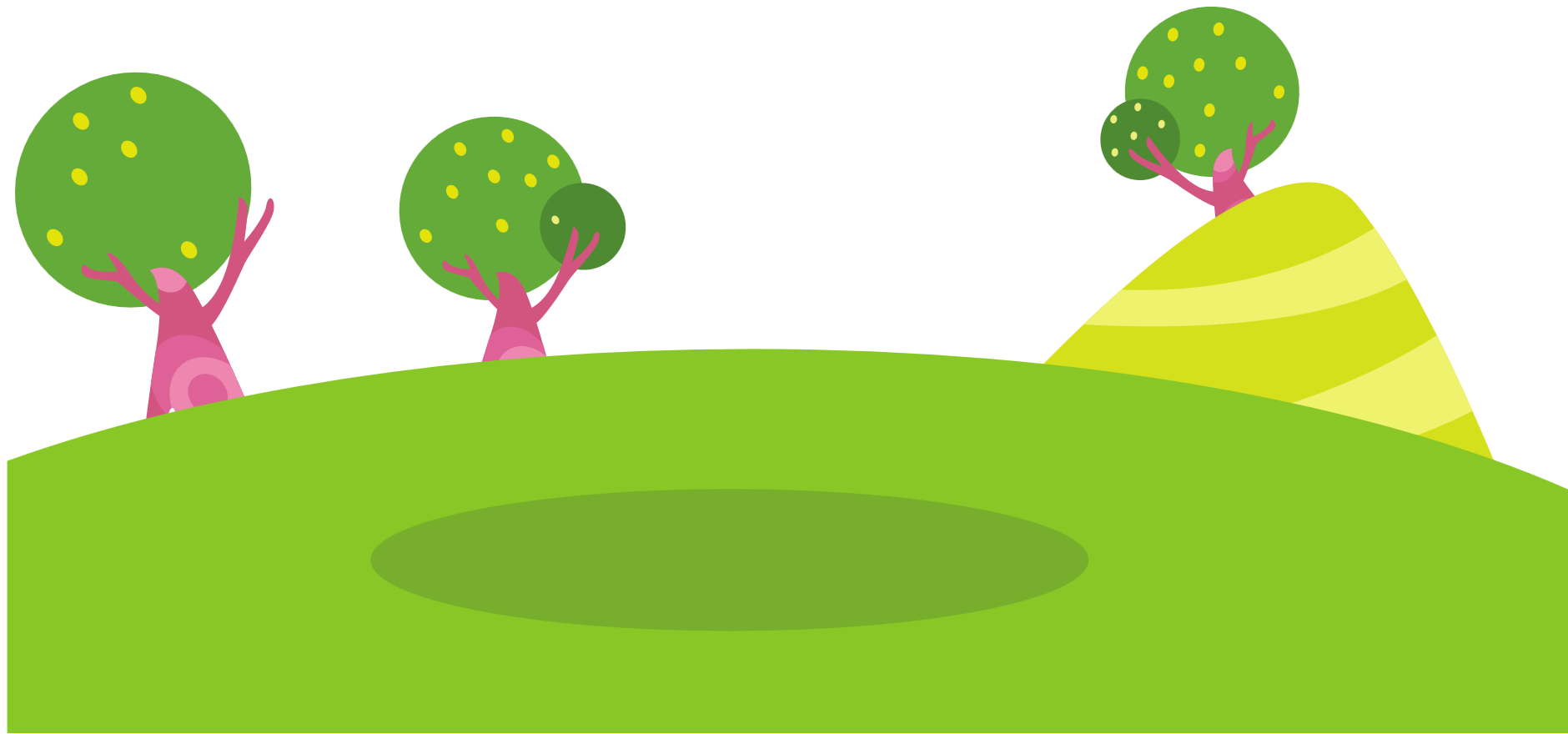 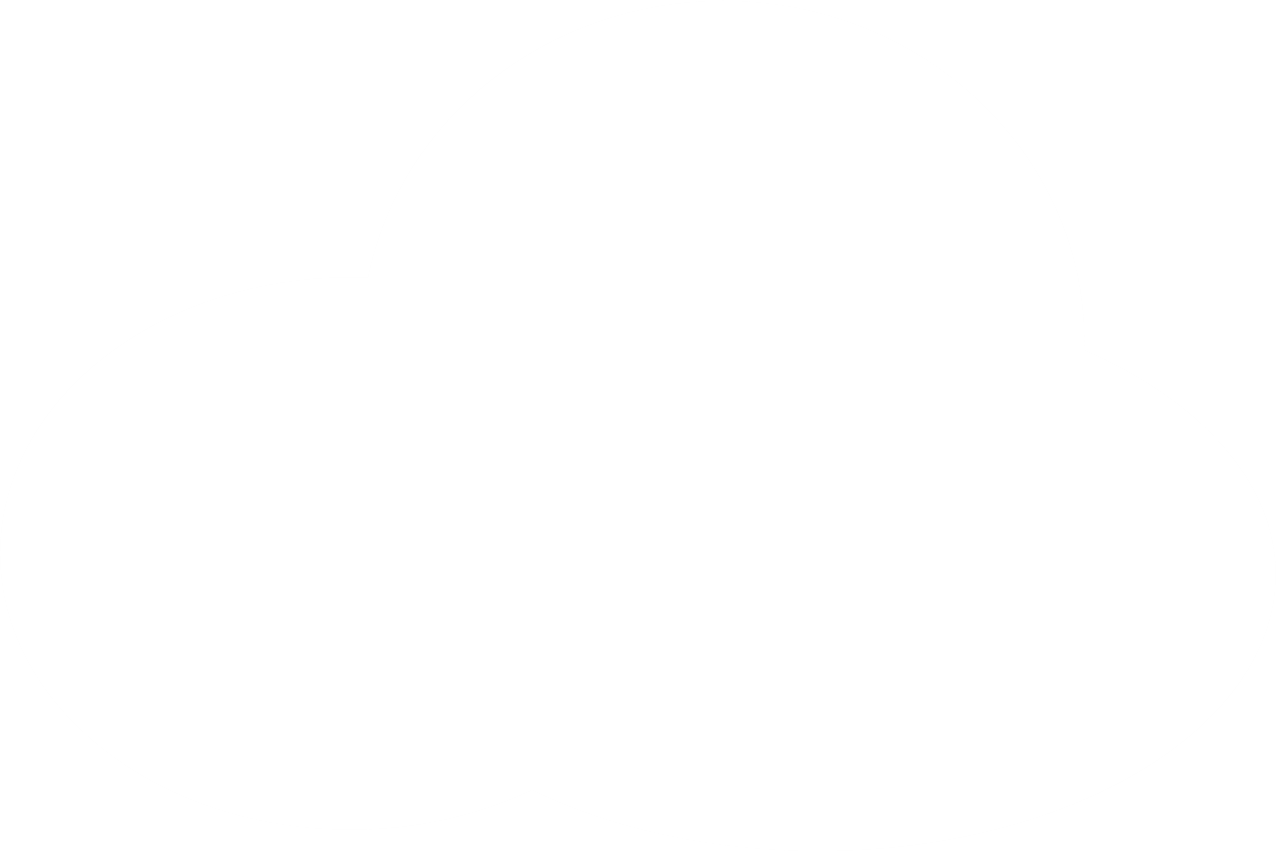 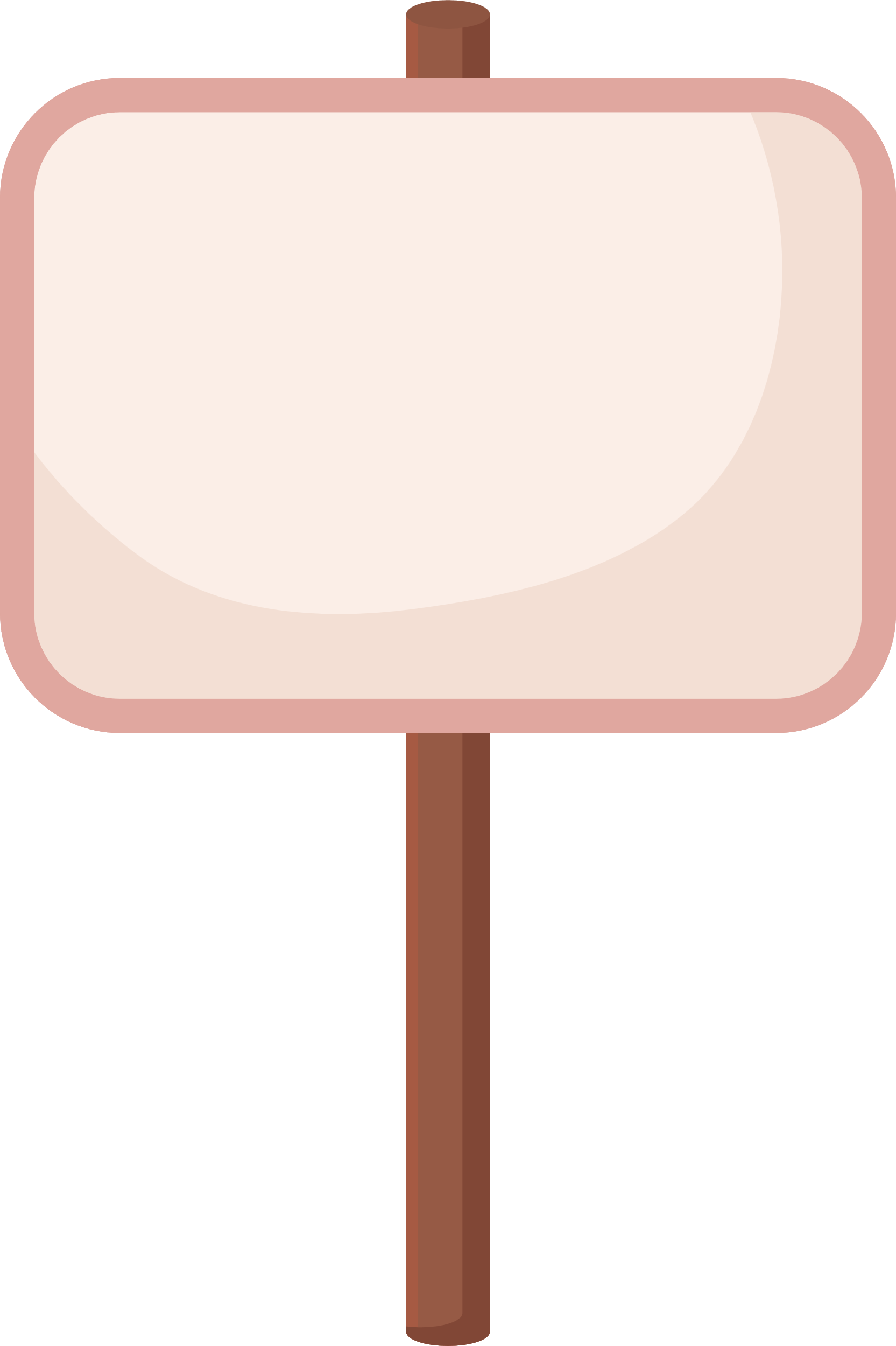 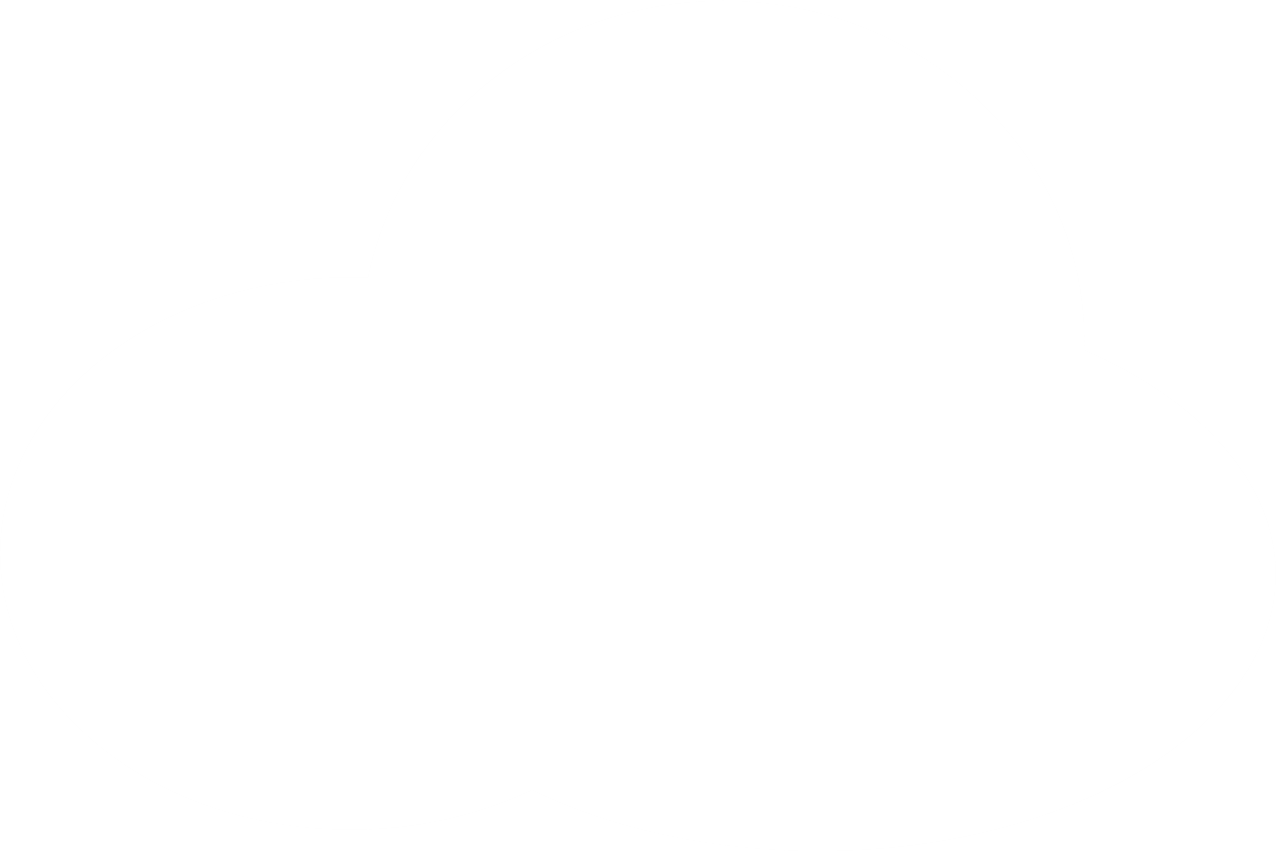 Luyện tập
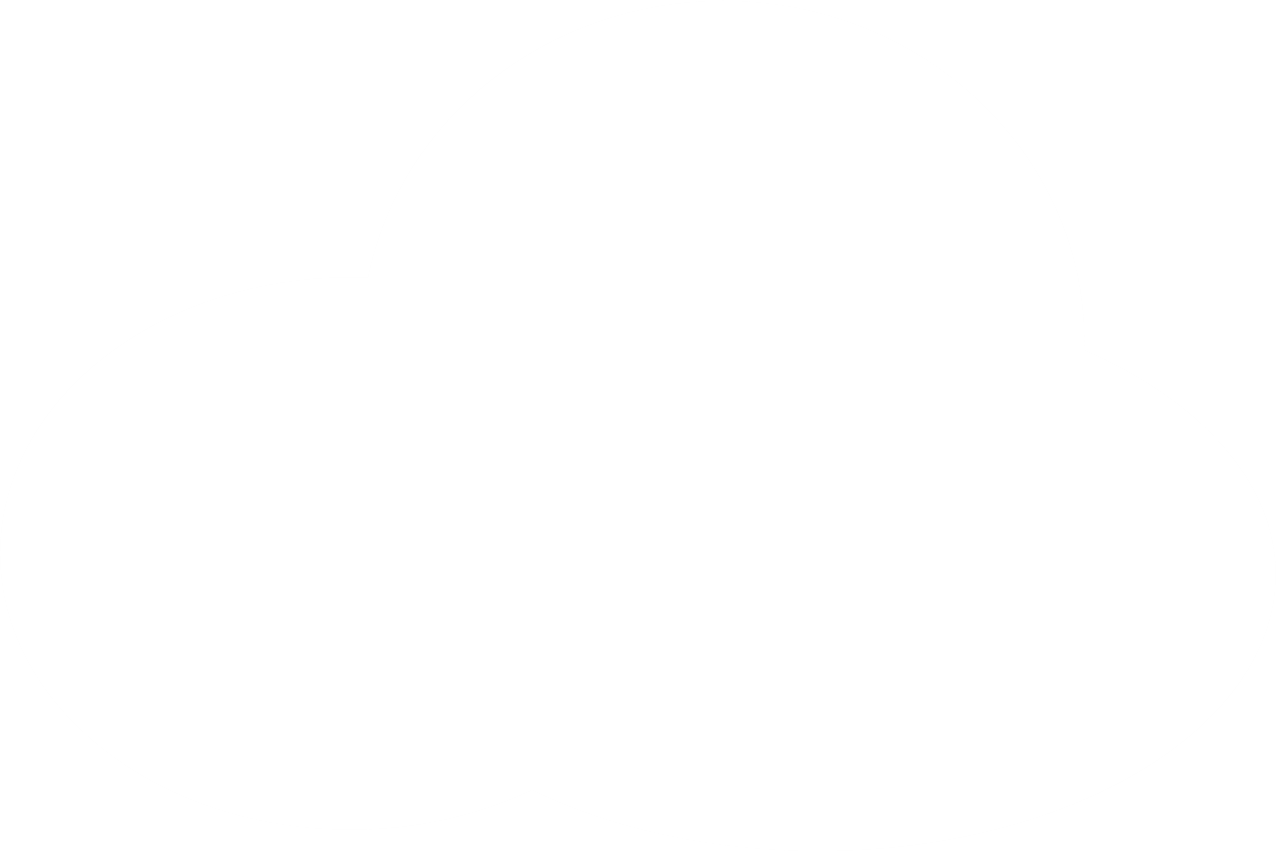 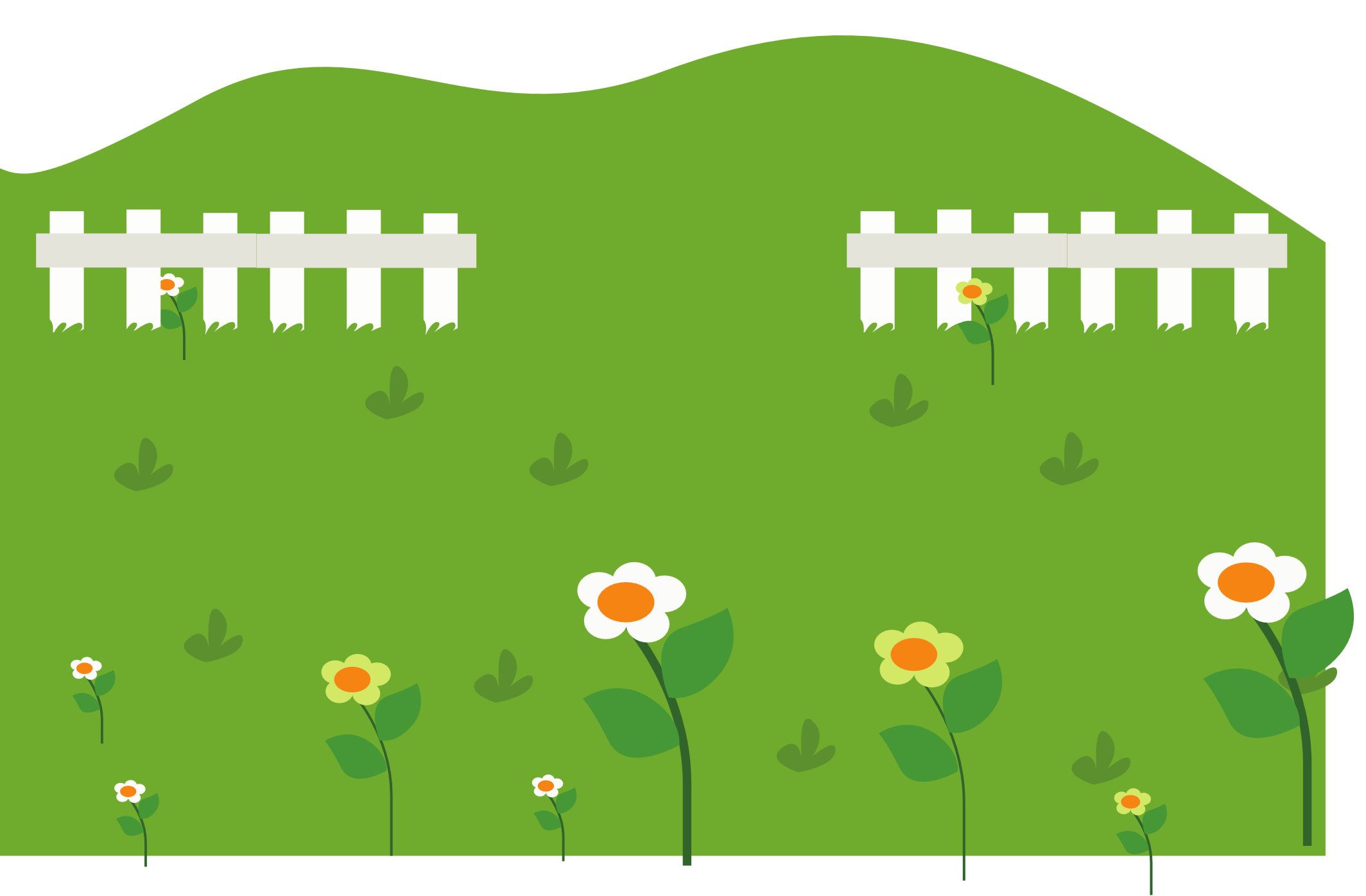 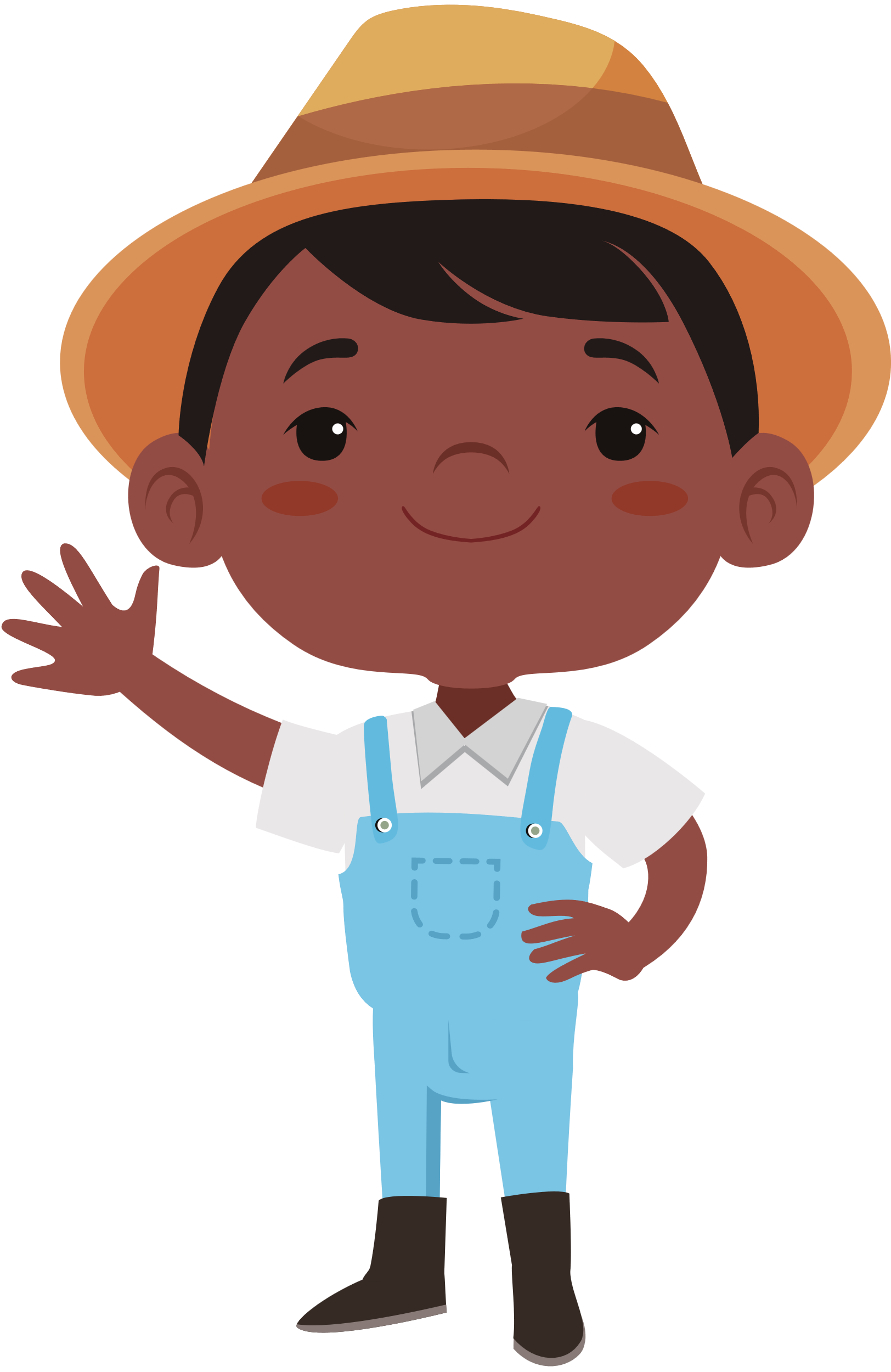 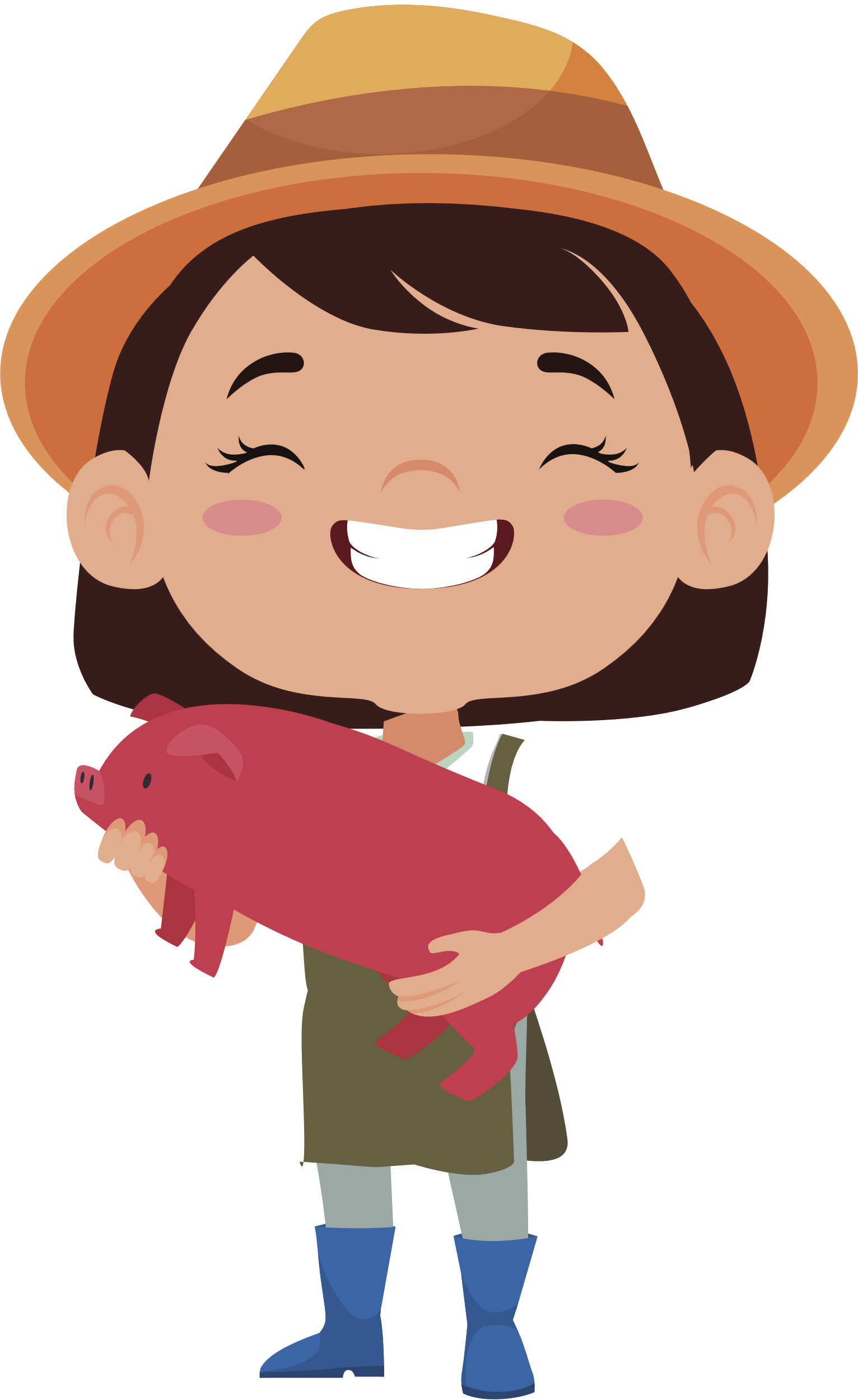 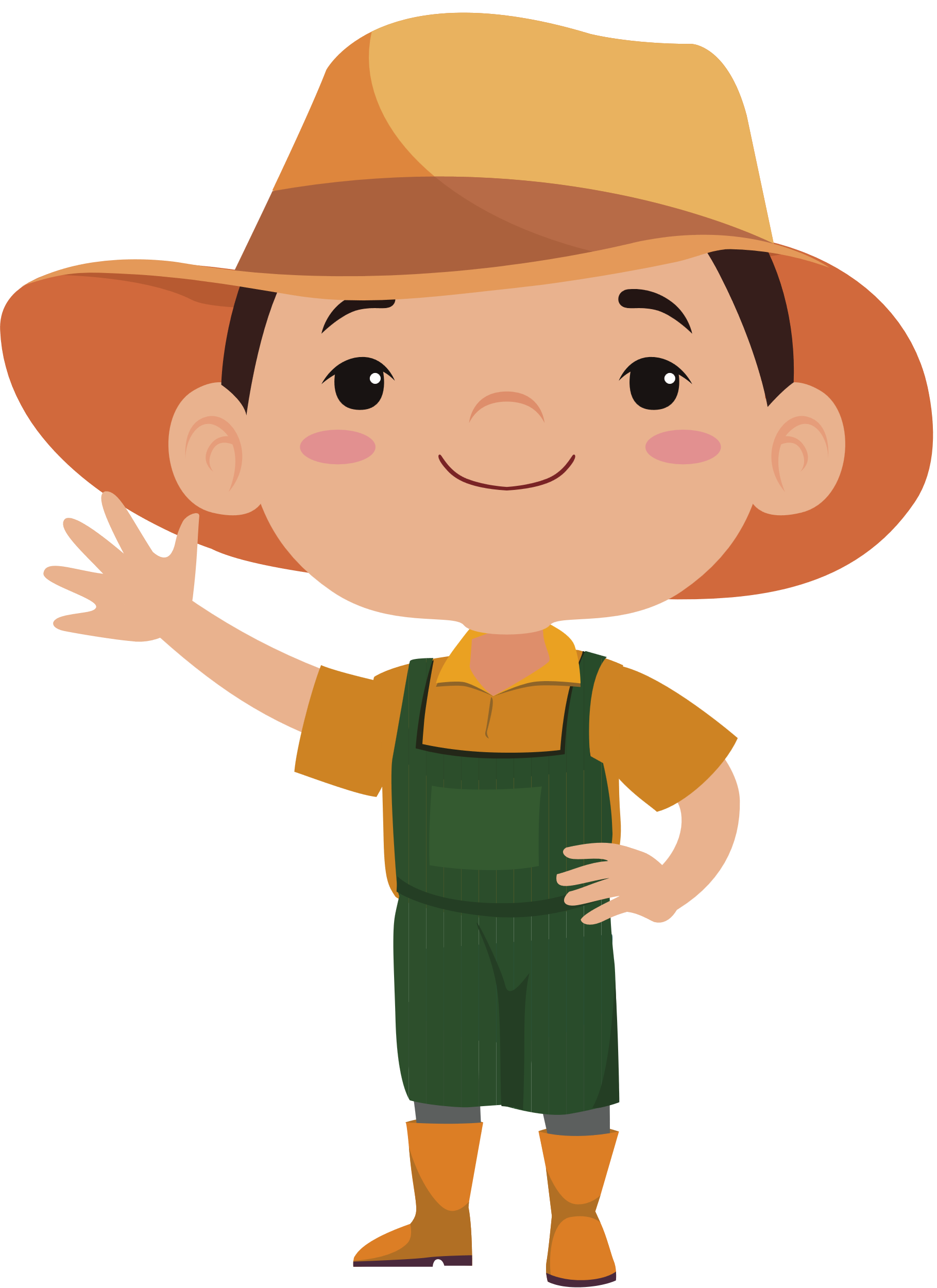 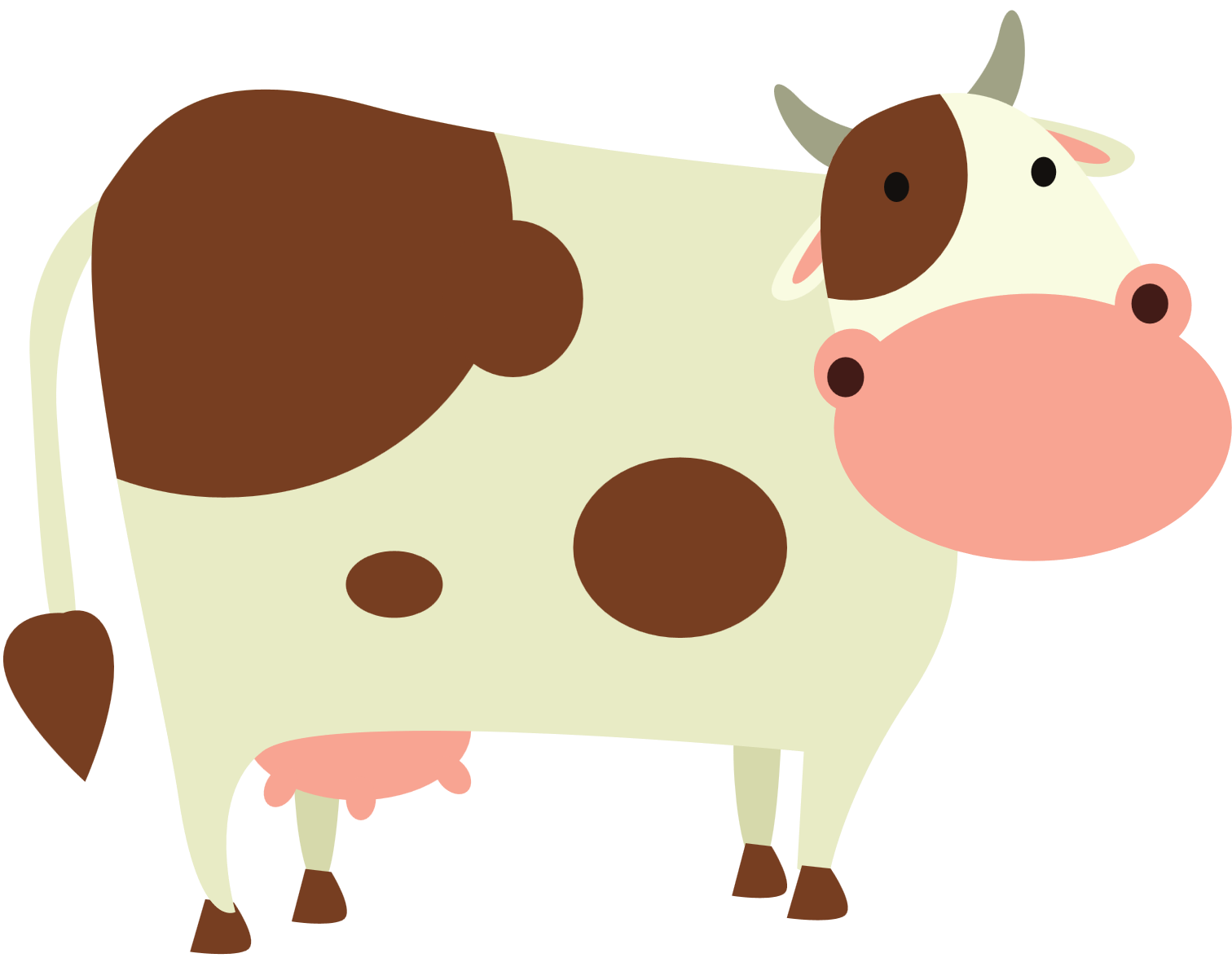 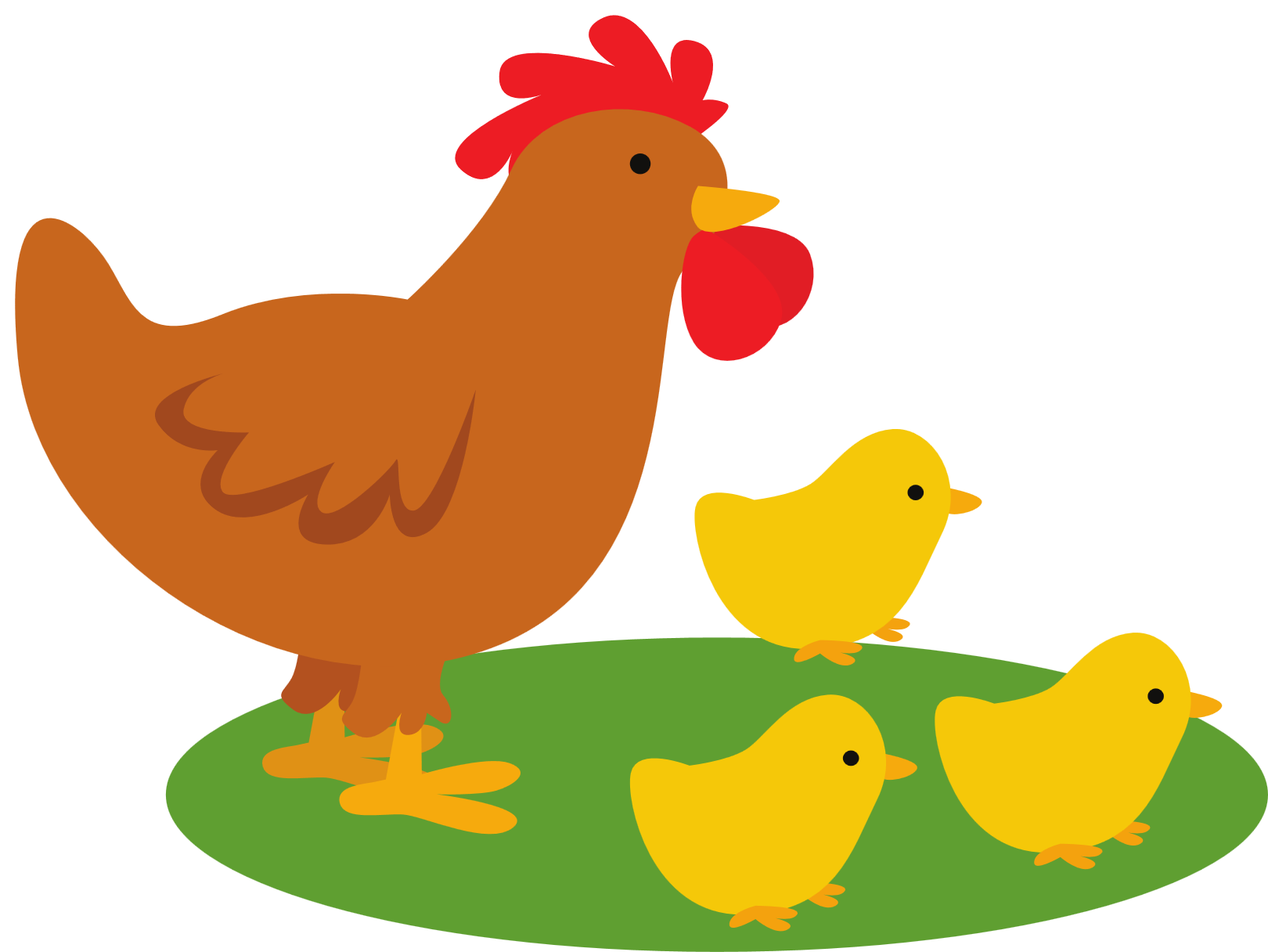 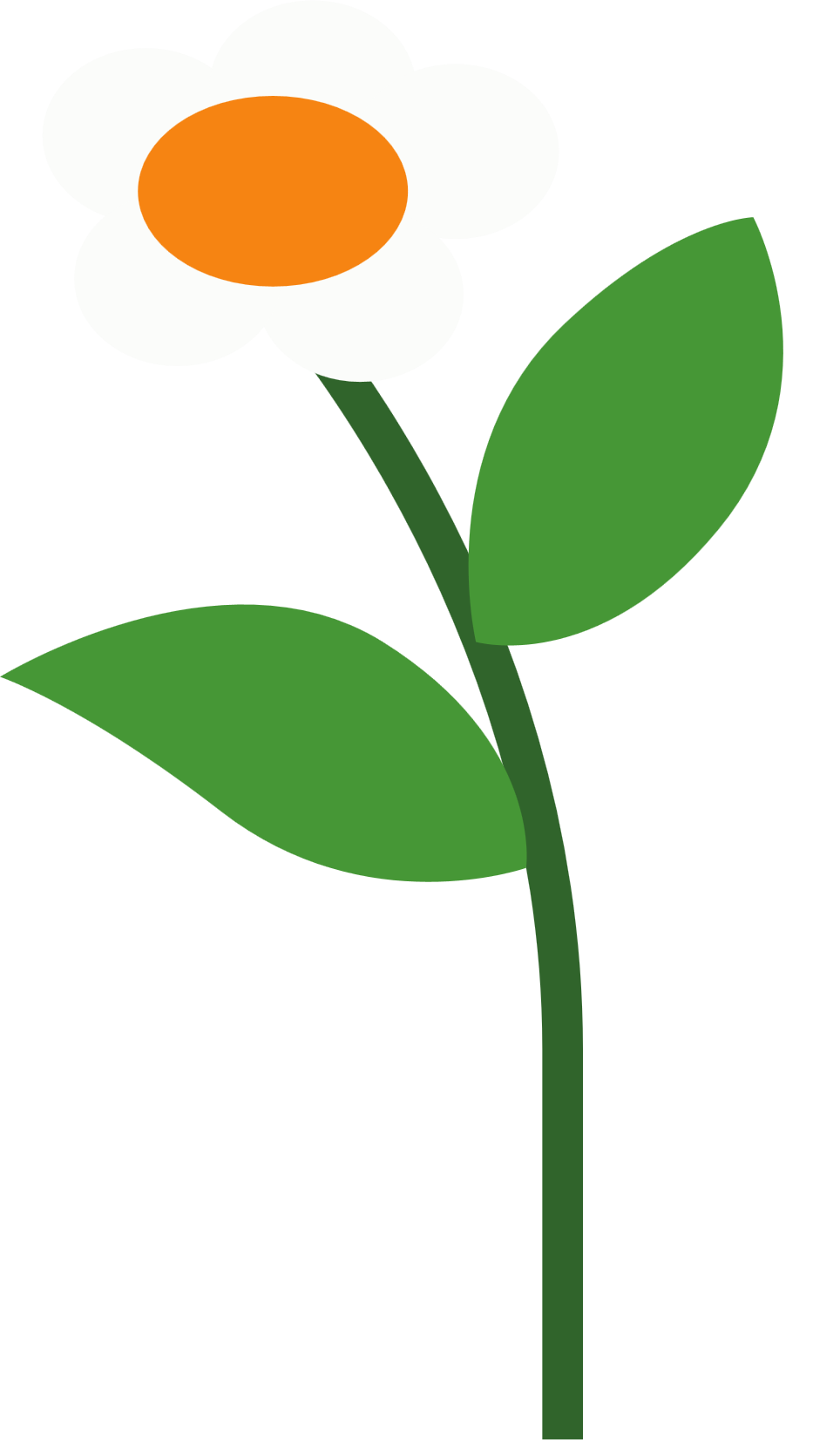 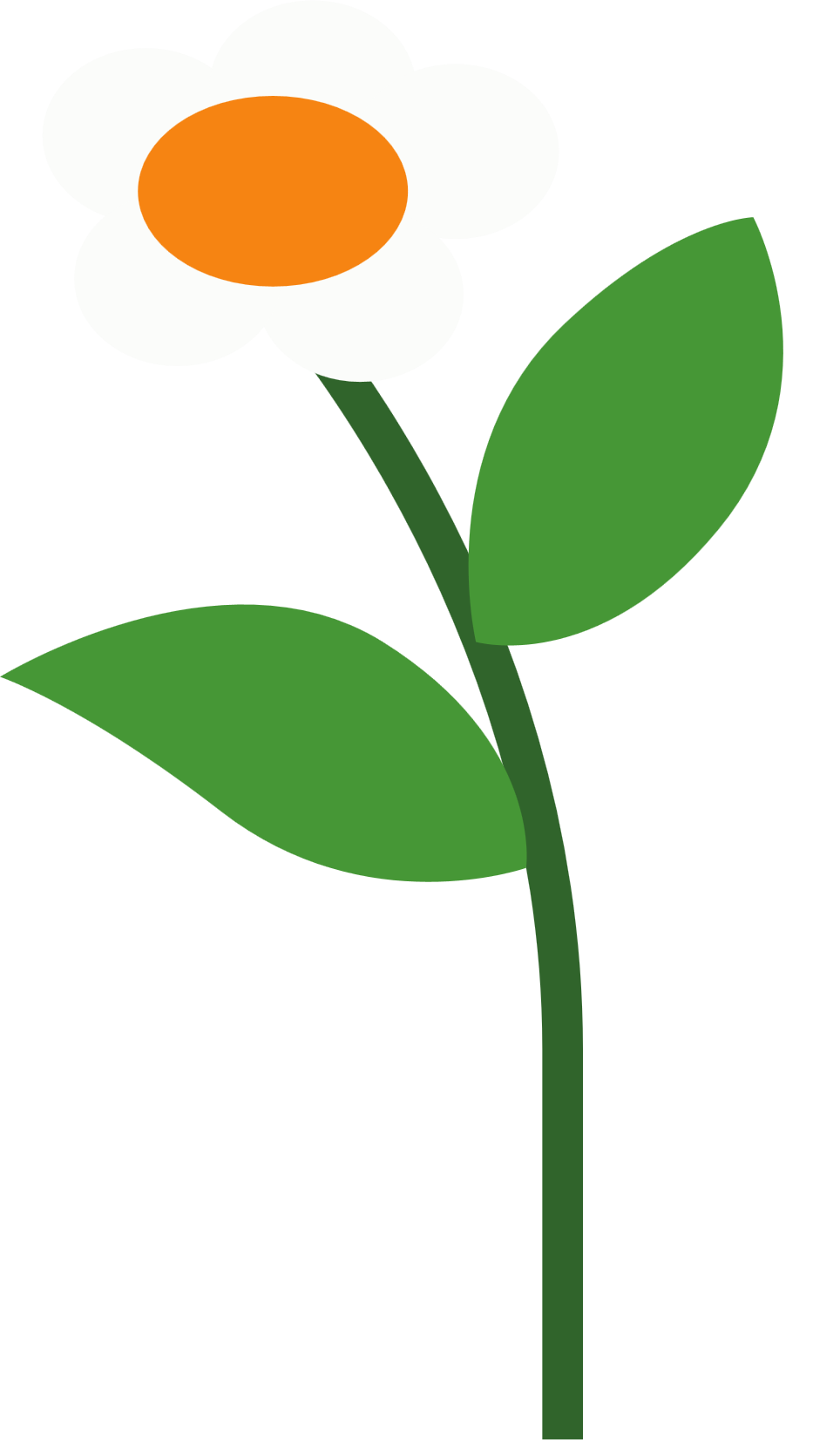 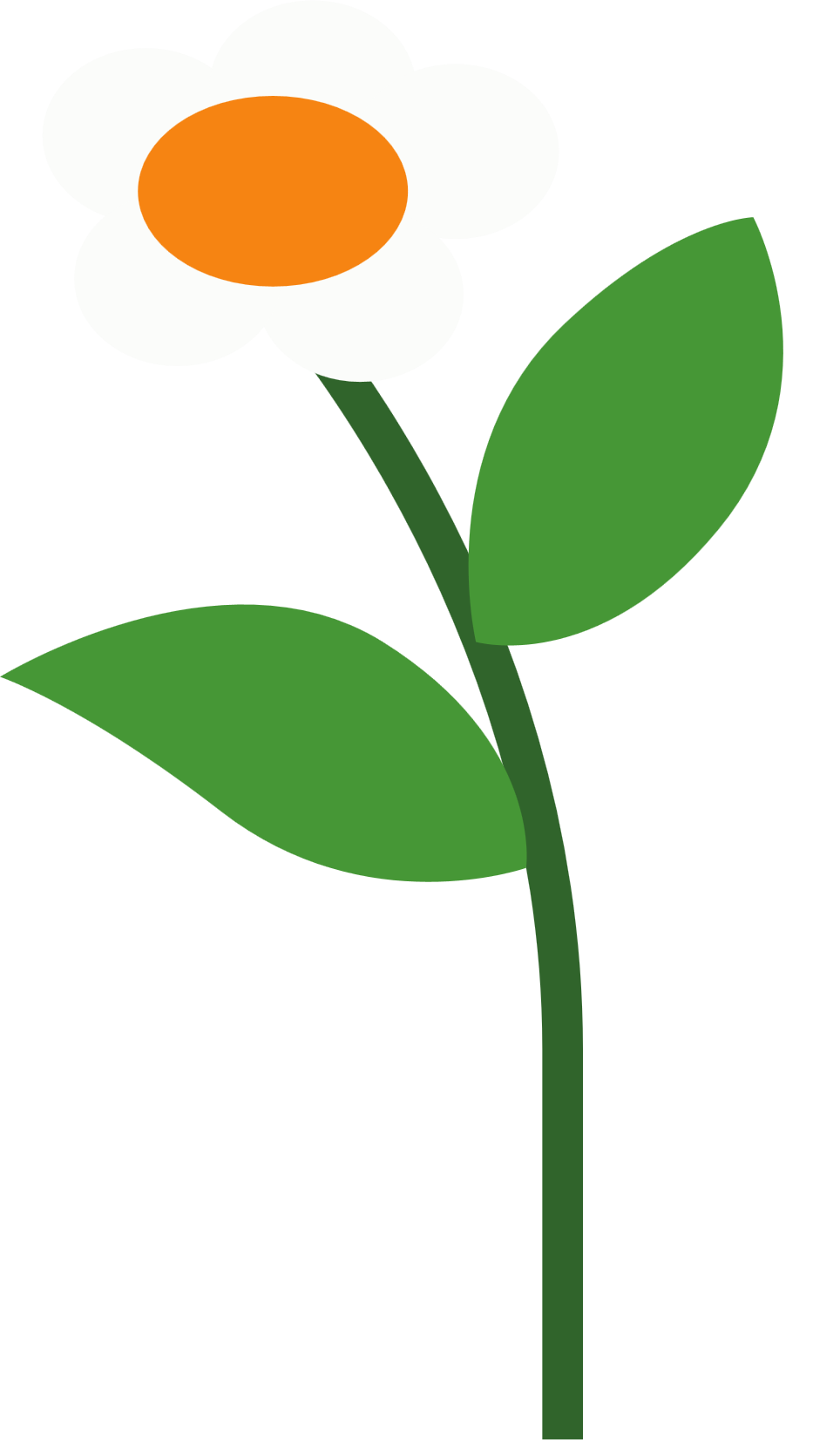 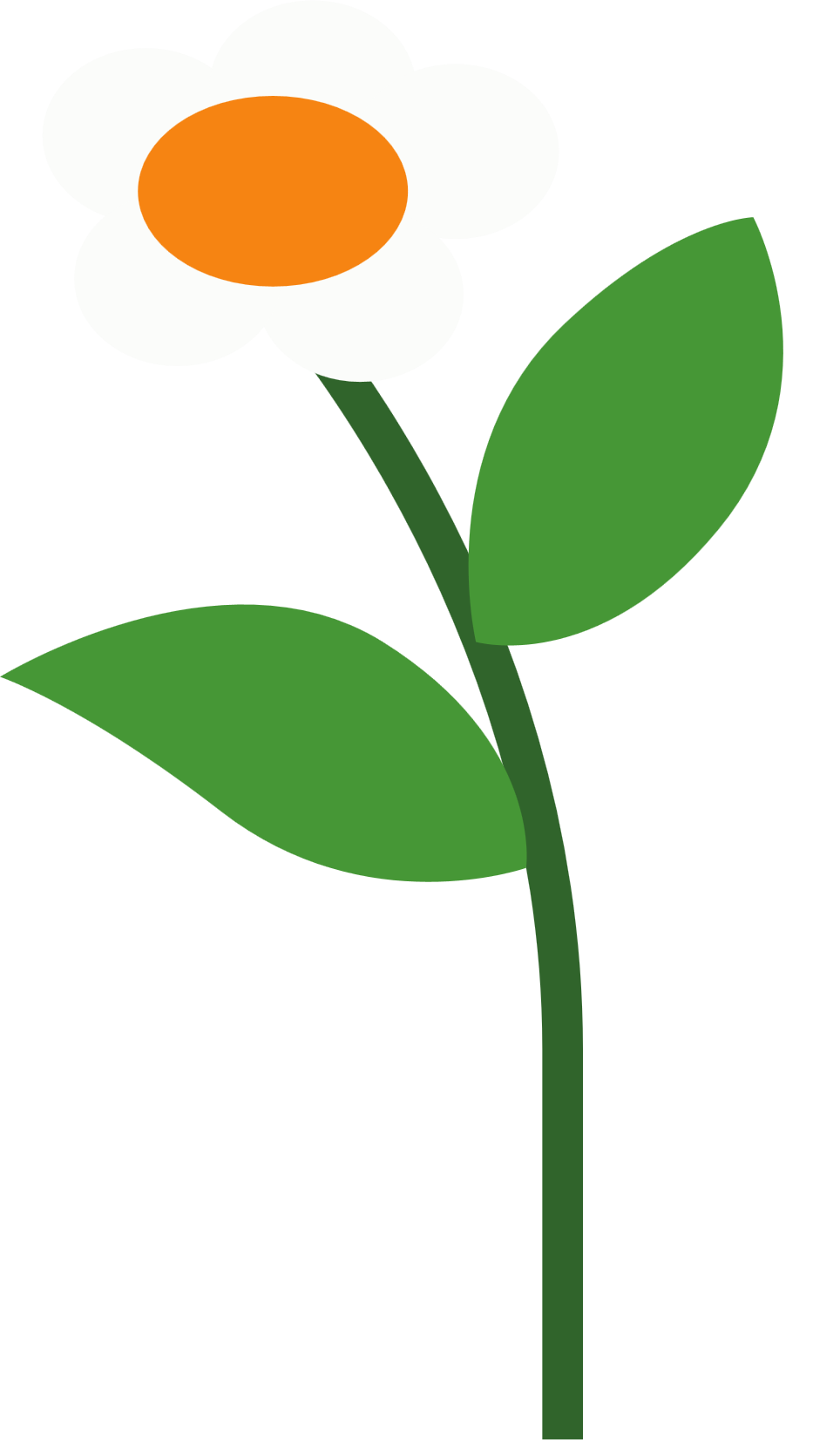 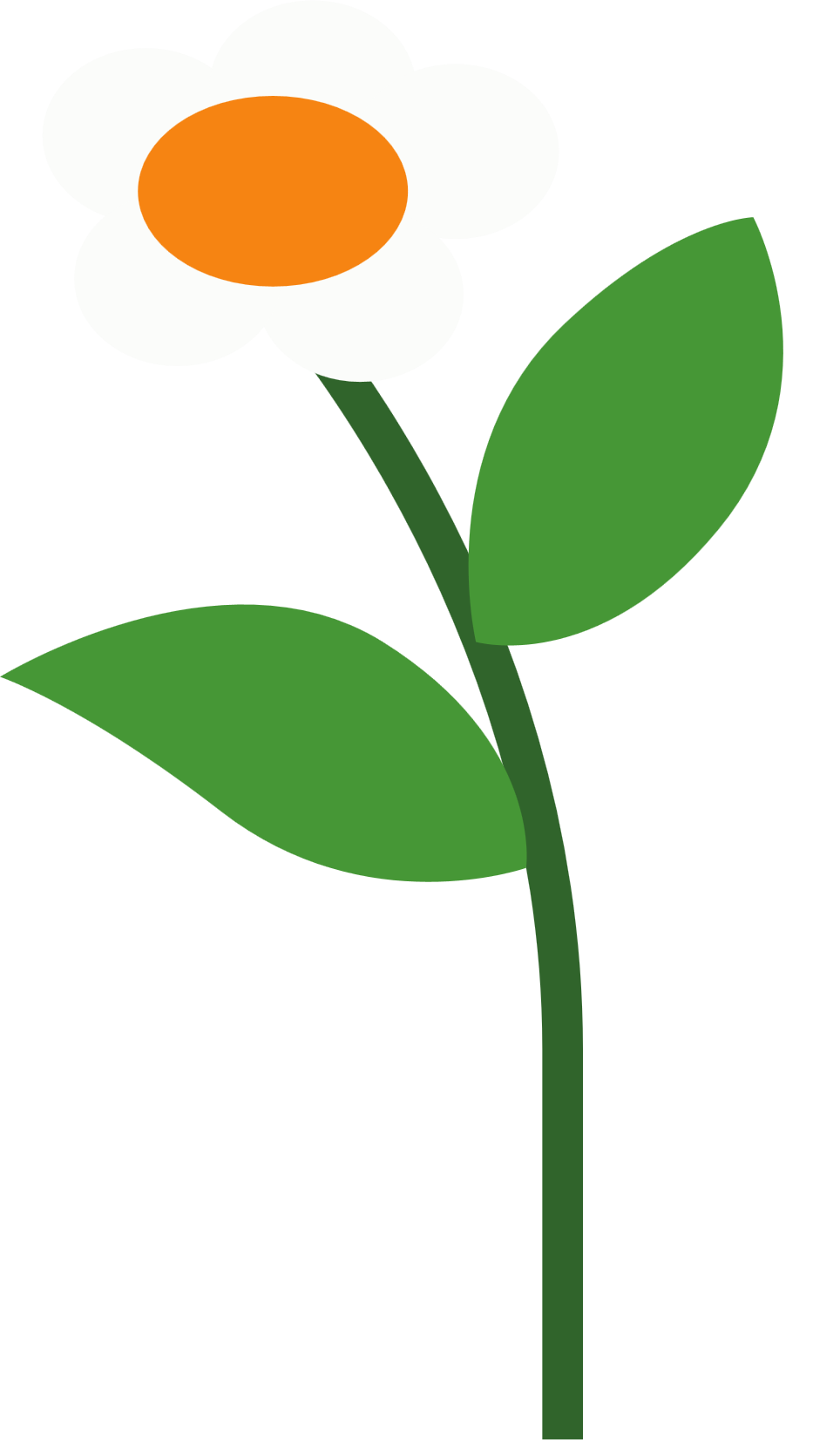 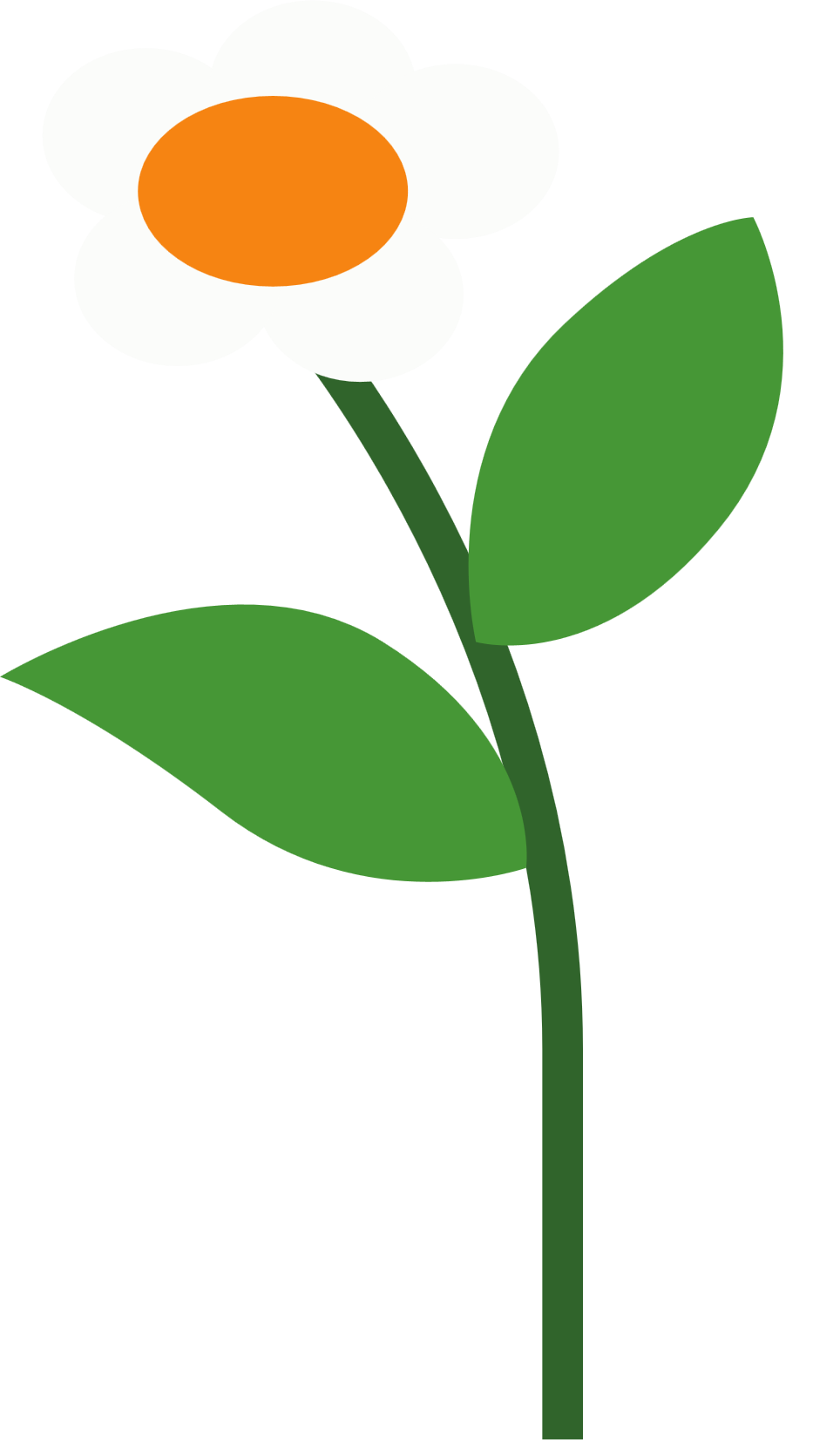 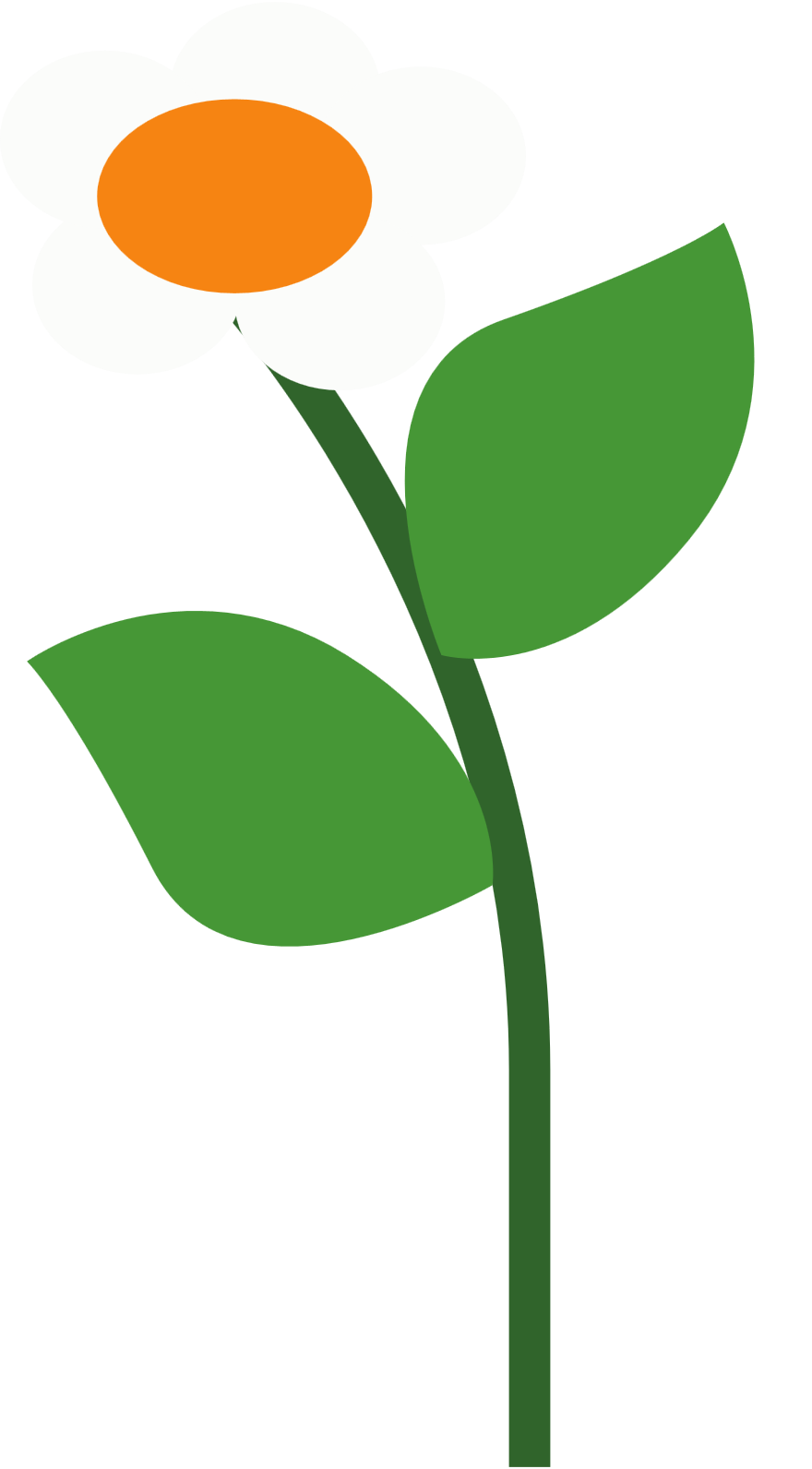 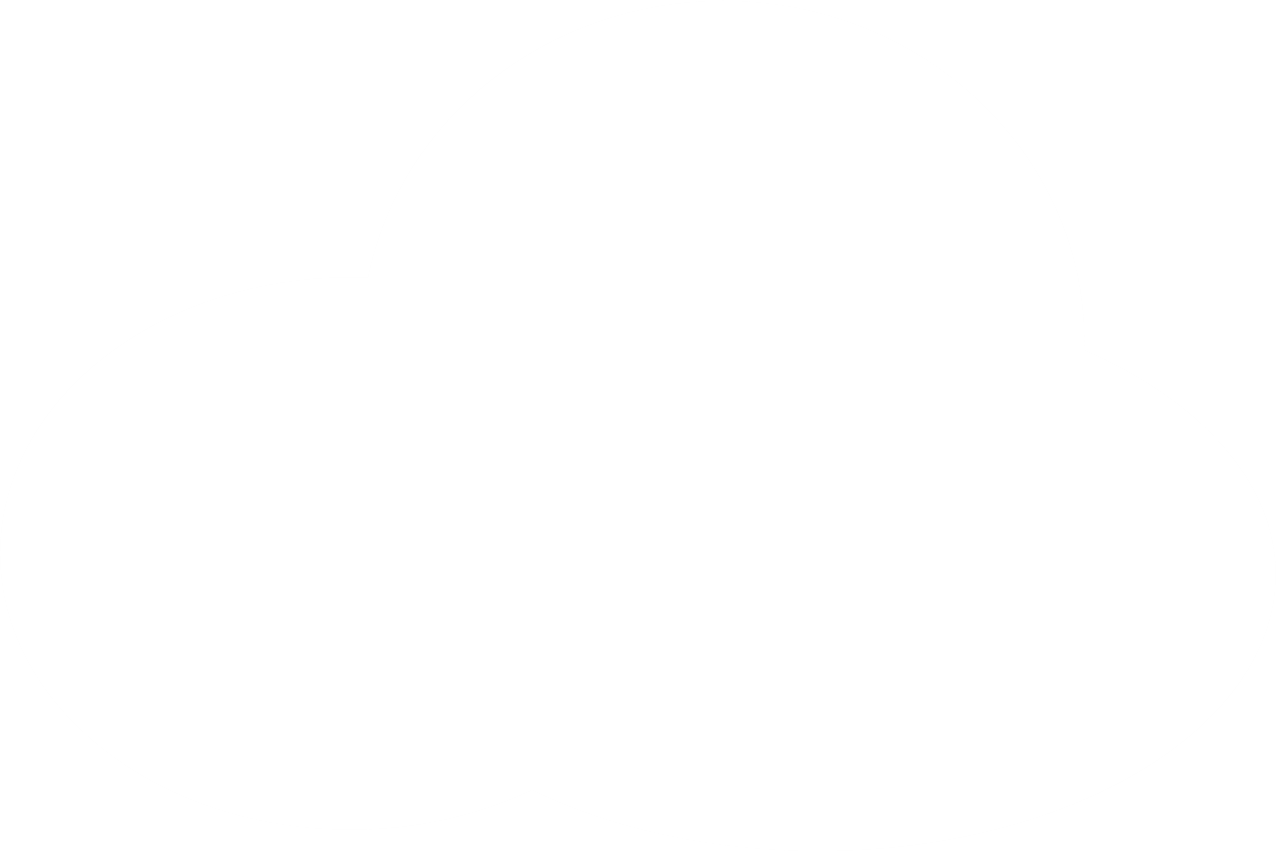 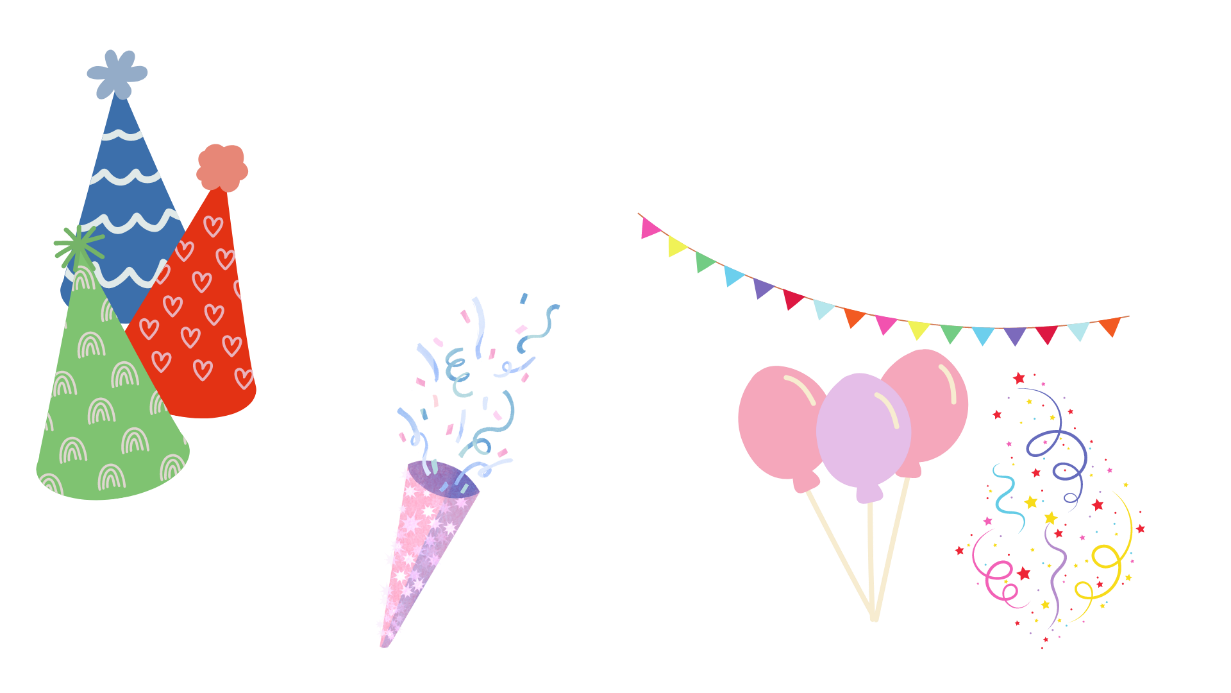 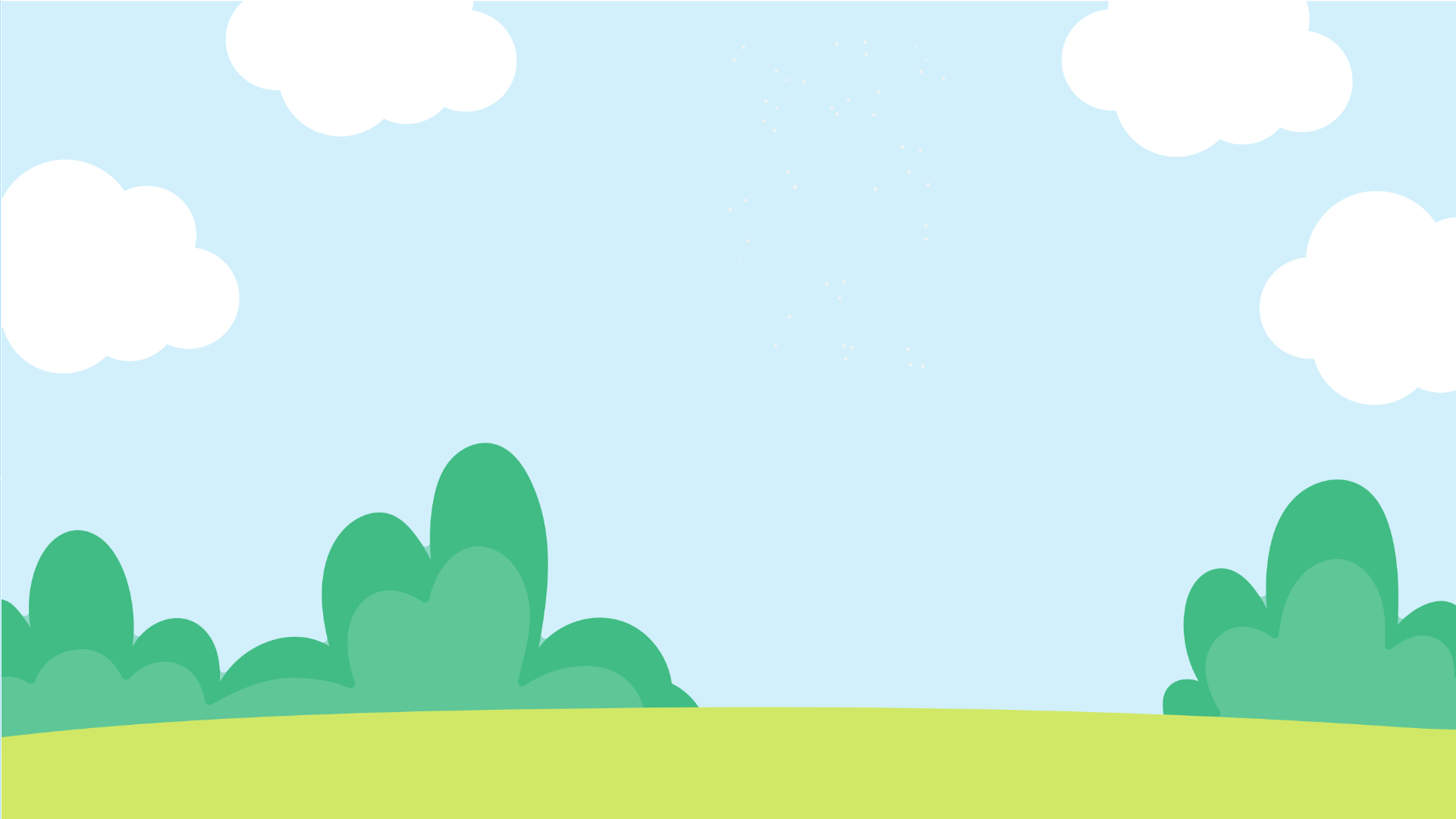 CÙNG THỰC HIỆN NHÓM ĐÔI
CÙNG THỰC HIỆN NHÓM ĐÔI
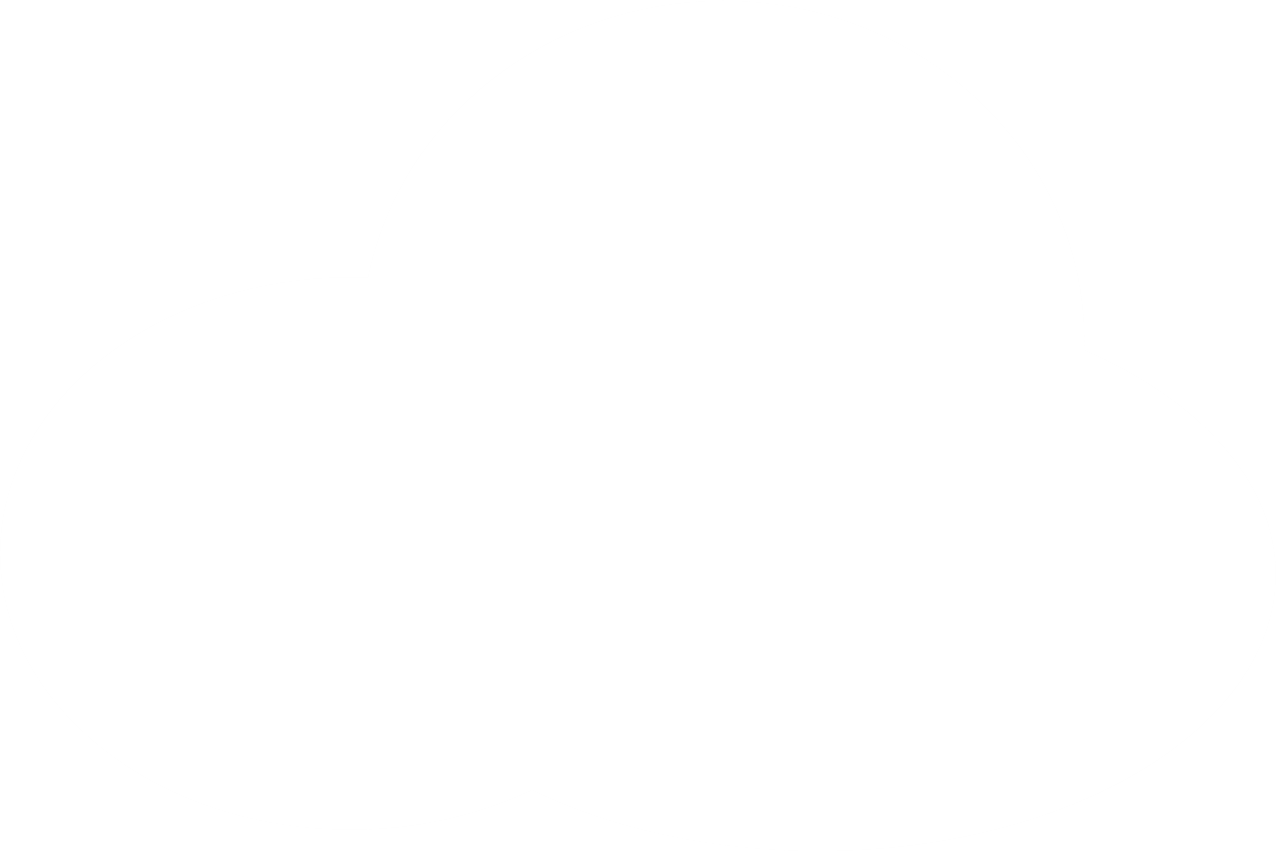 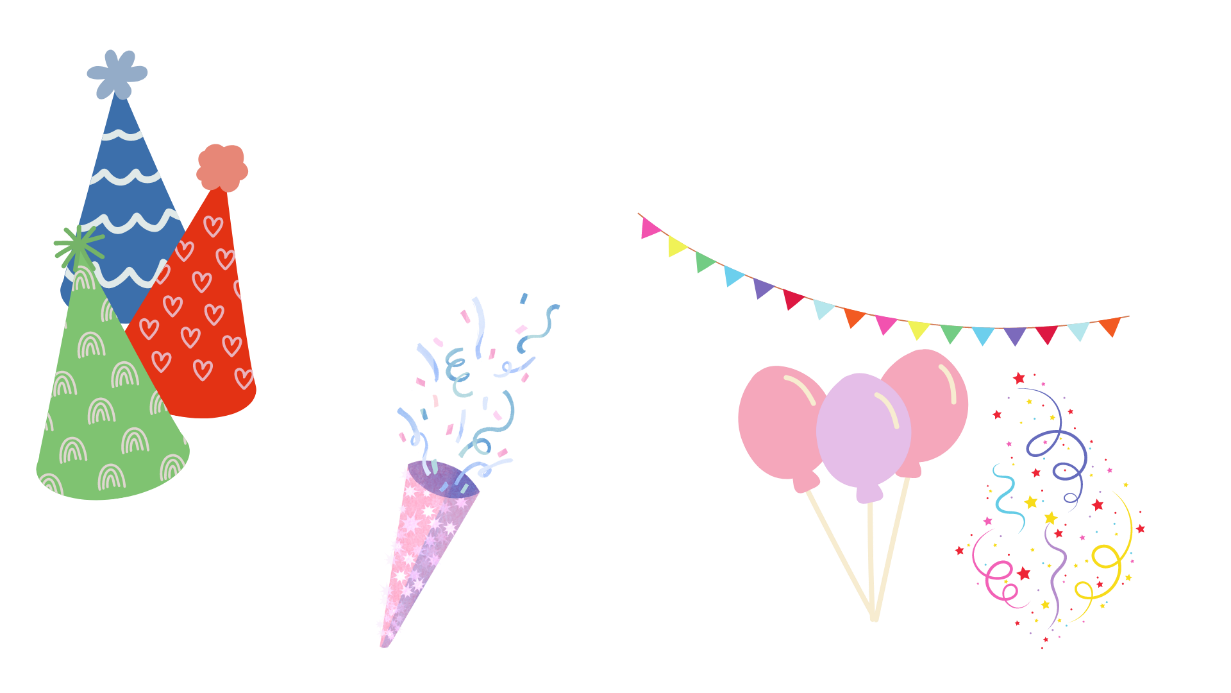 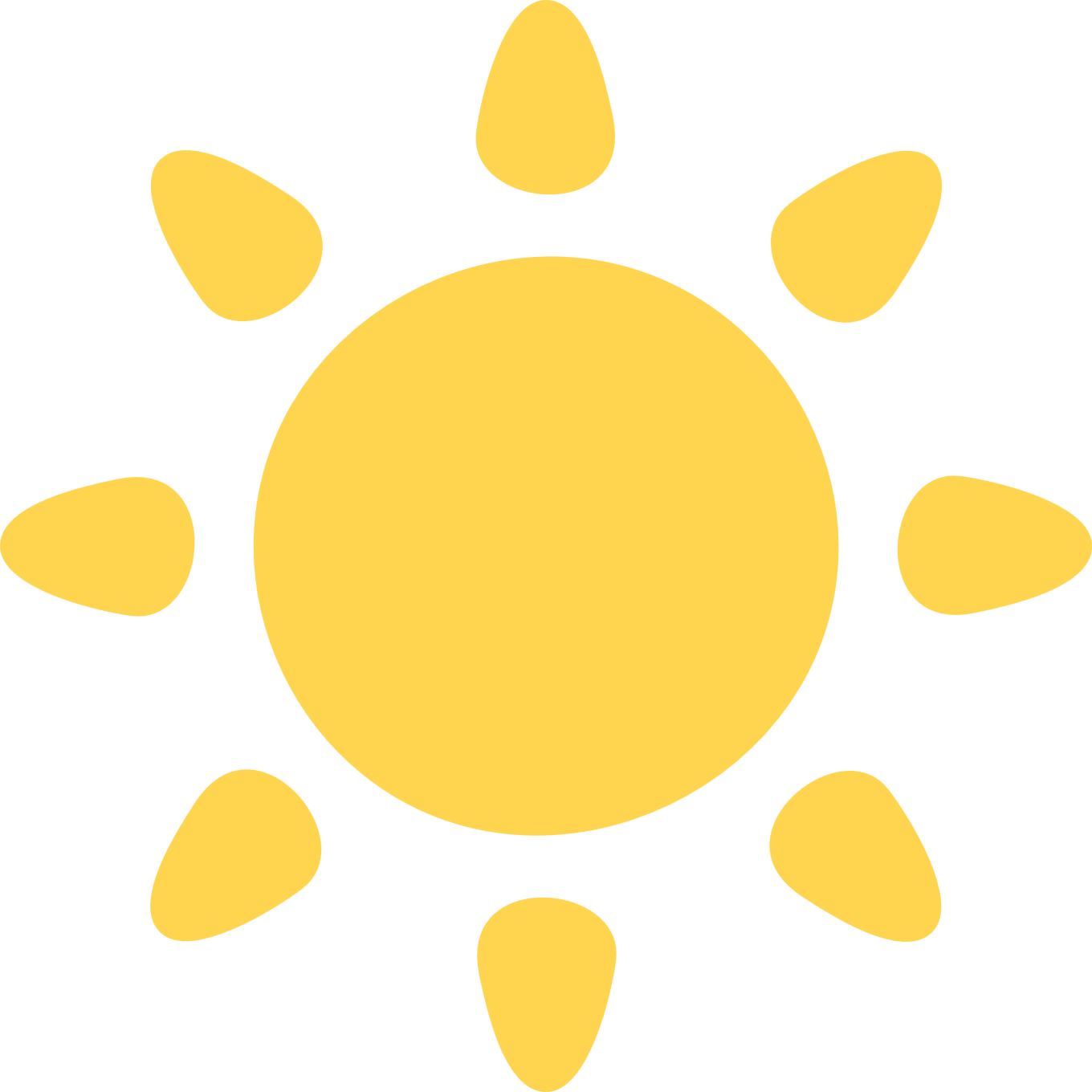 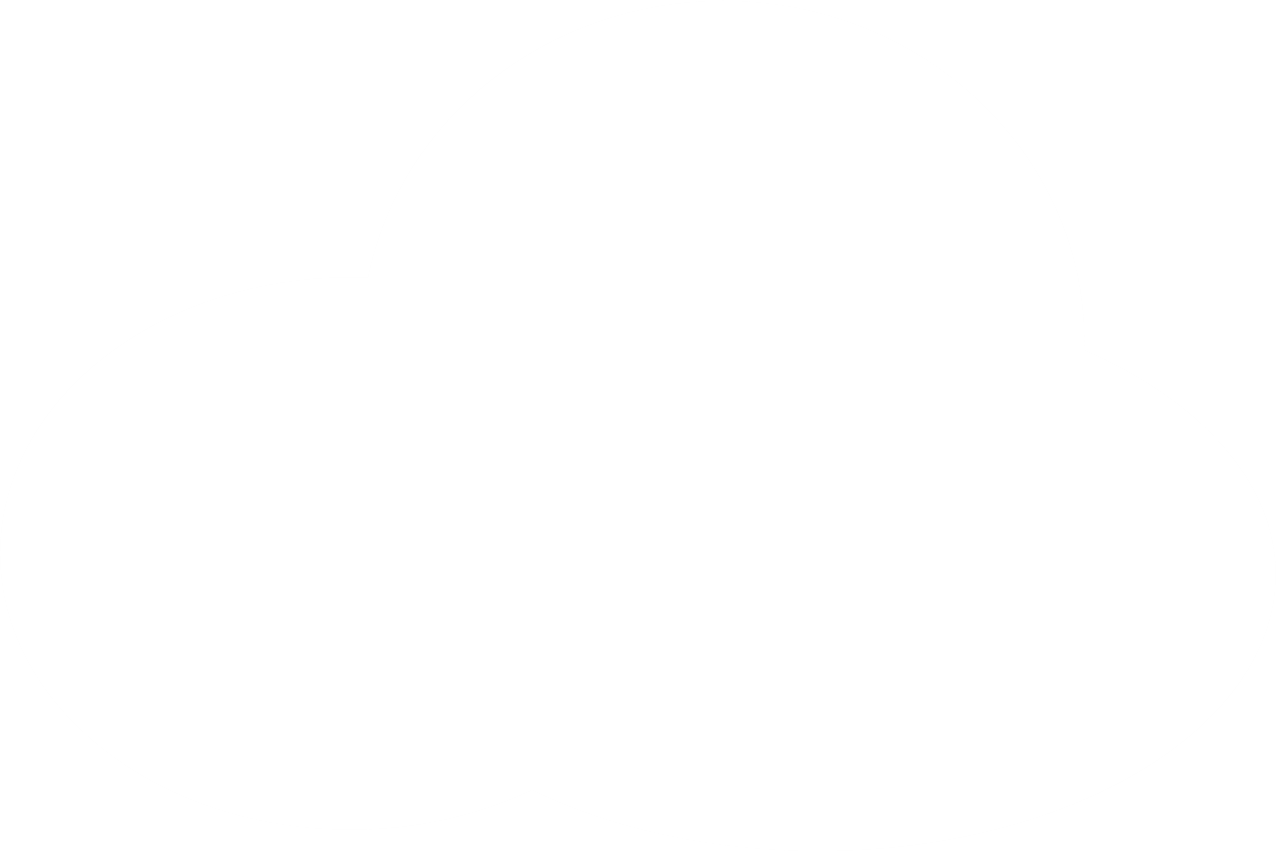 Quan sát bảng bên và cho biết:
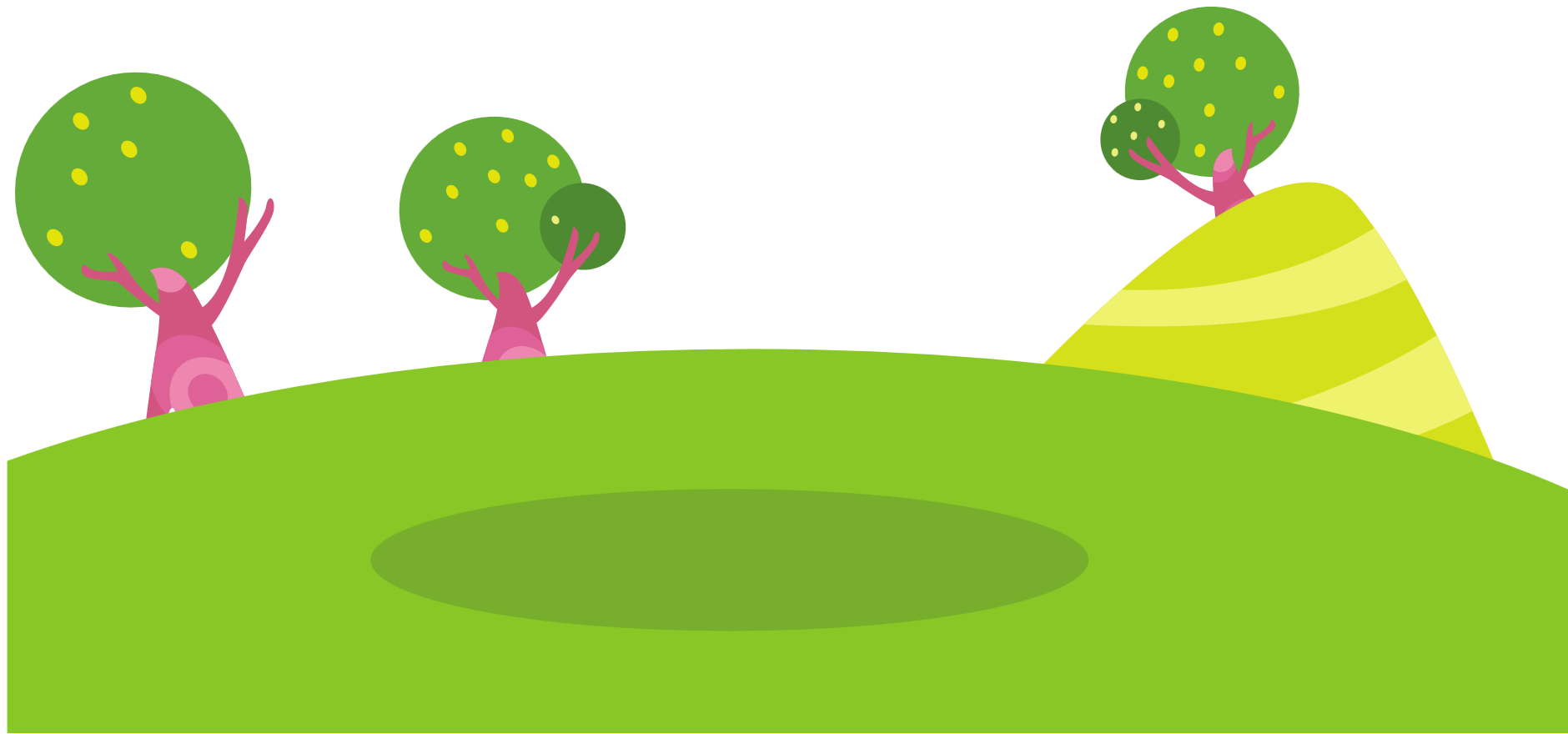 2
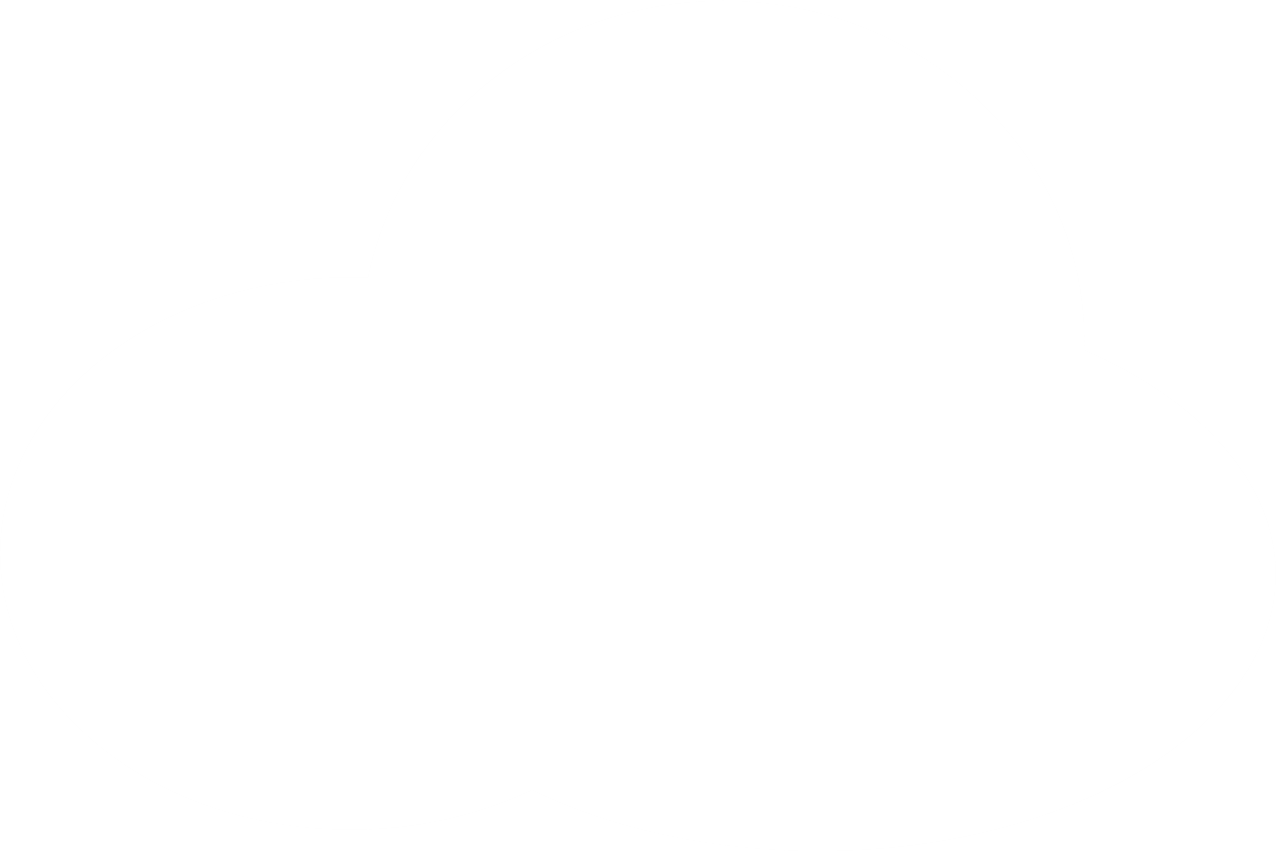 Đề bài yêu cầu điều gì?
a) Hai ngọn núi Bạch Mã và Pu Ta Leng, ngọn núi nào cao hơn?
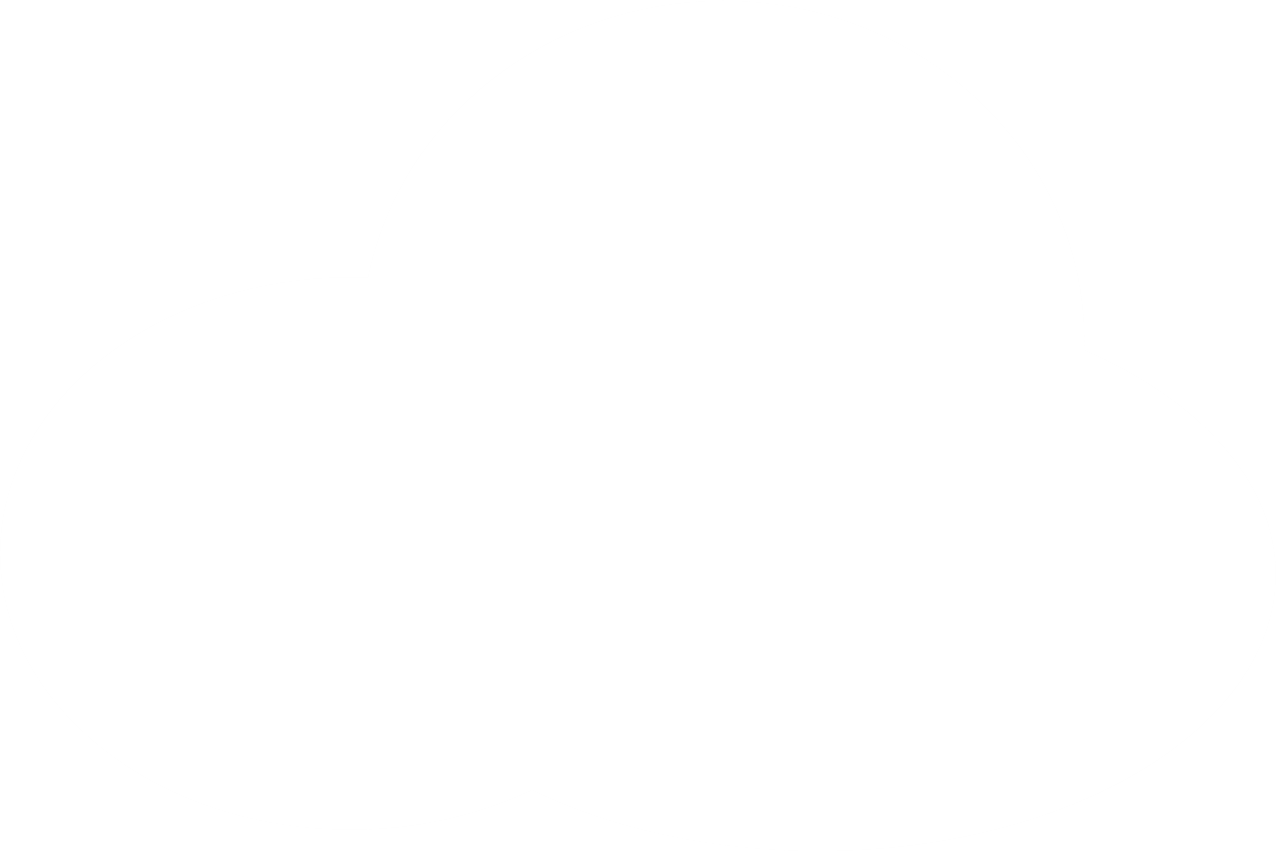 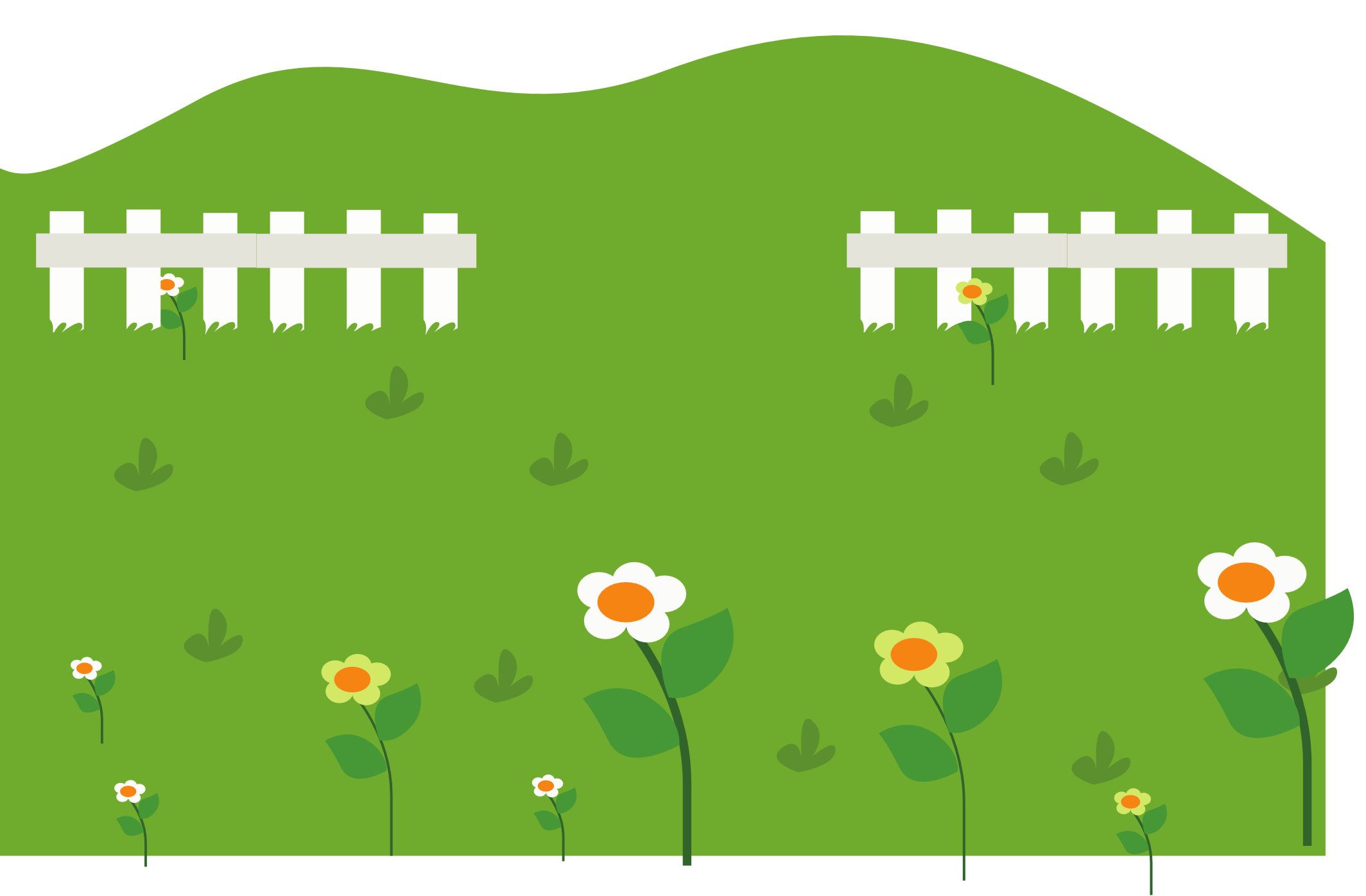 b) Ngọn núi nào cao nhất?
c) Sắp xếp tên các ngọn núi theo thứ tự từ cao đến thấp.
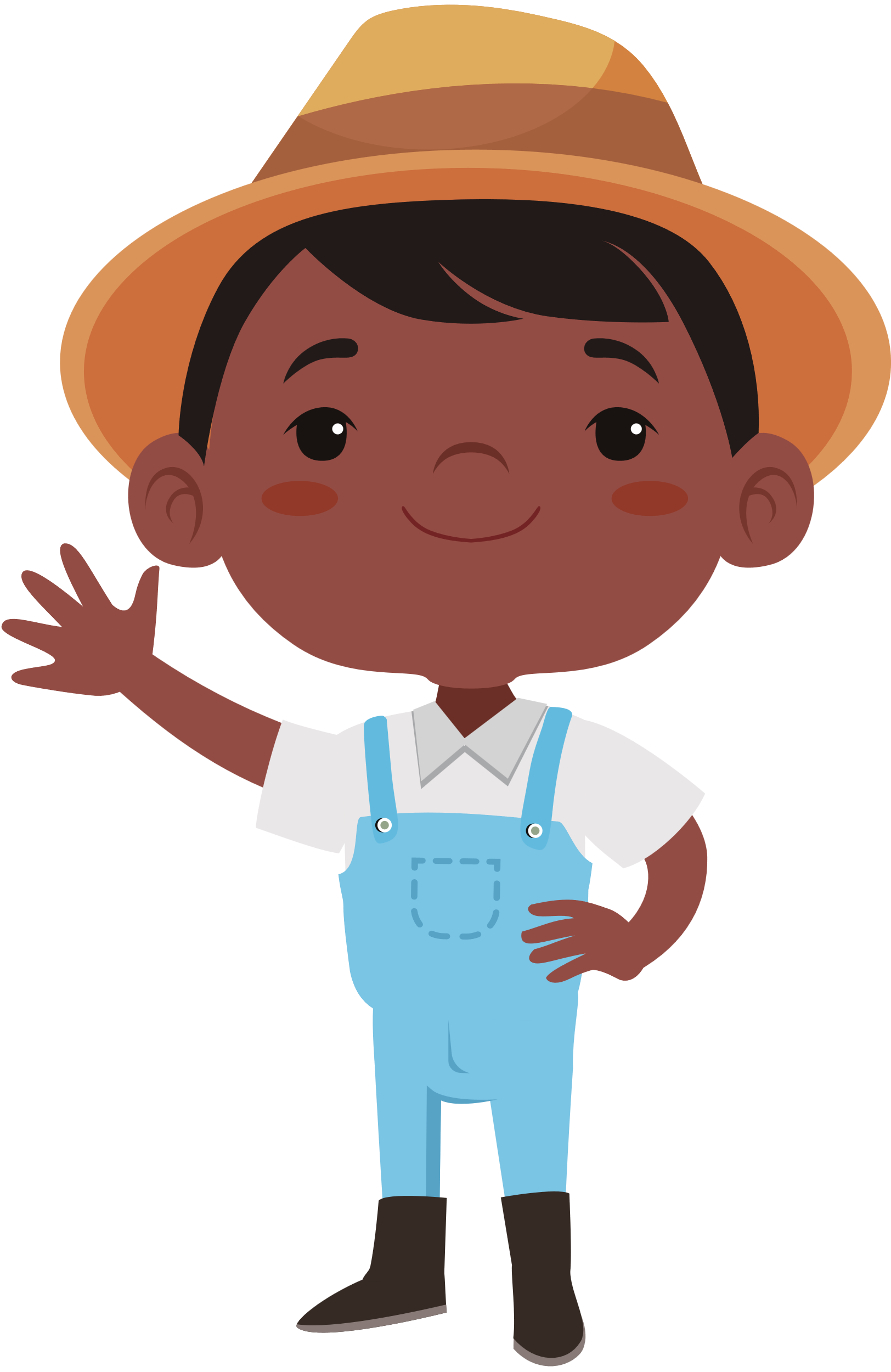 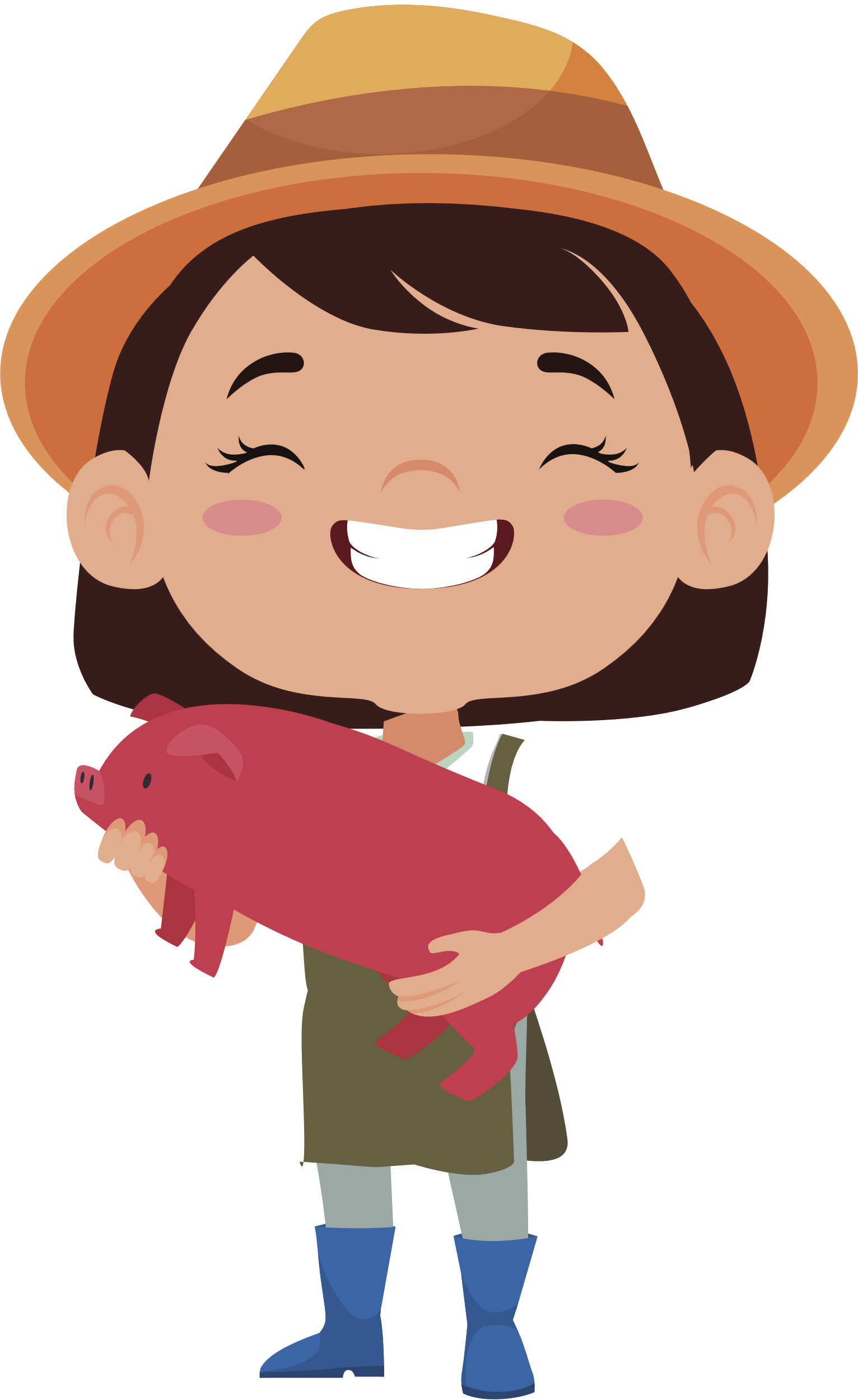 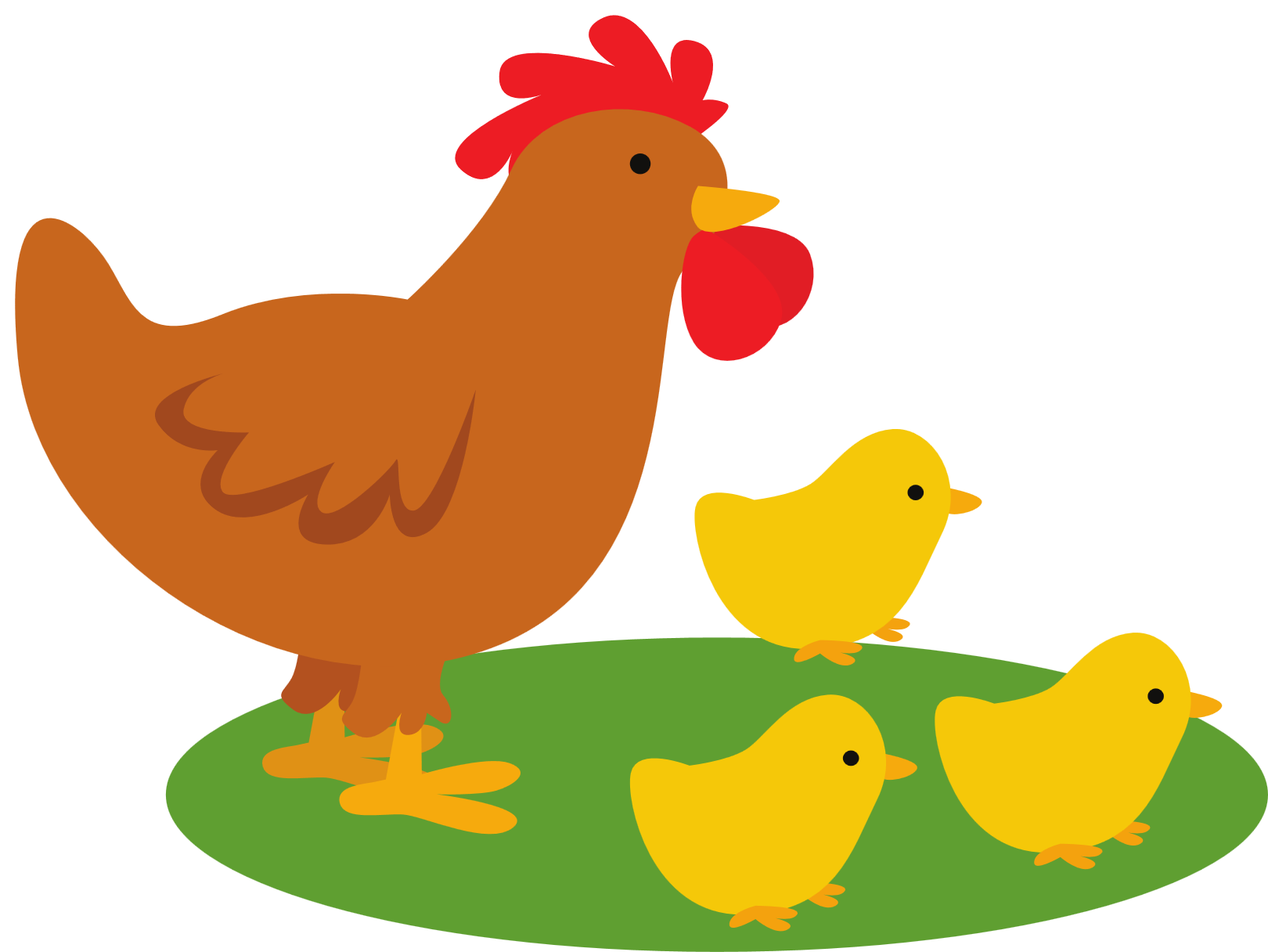 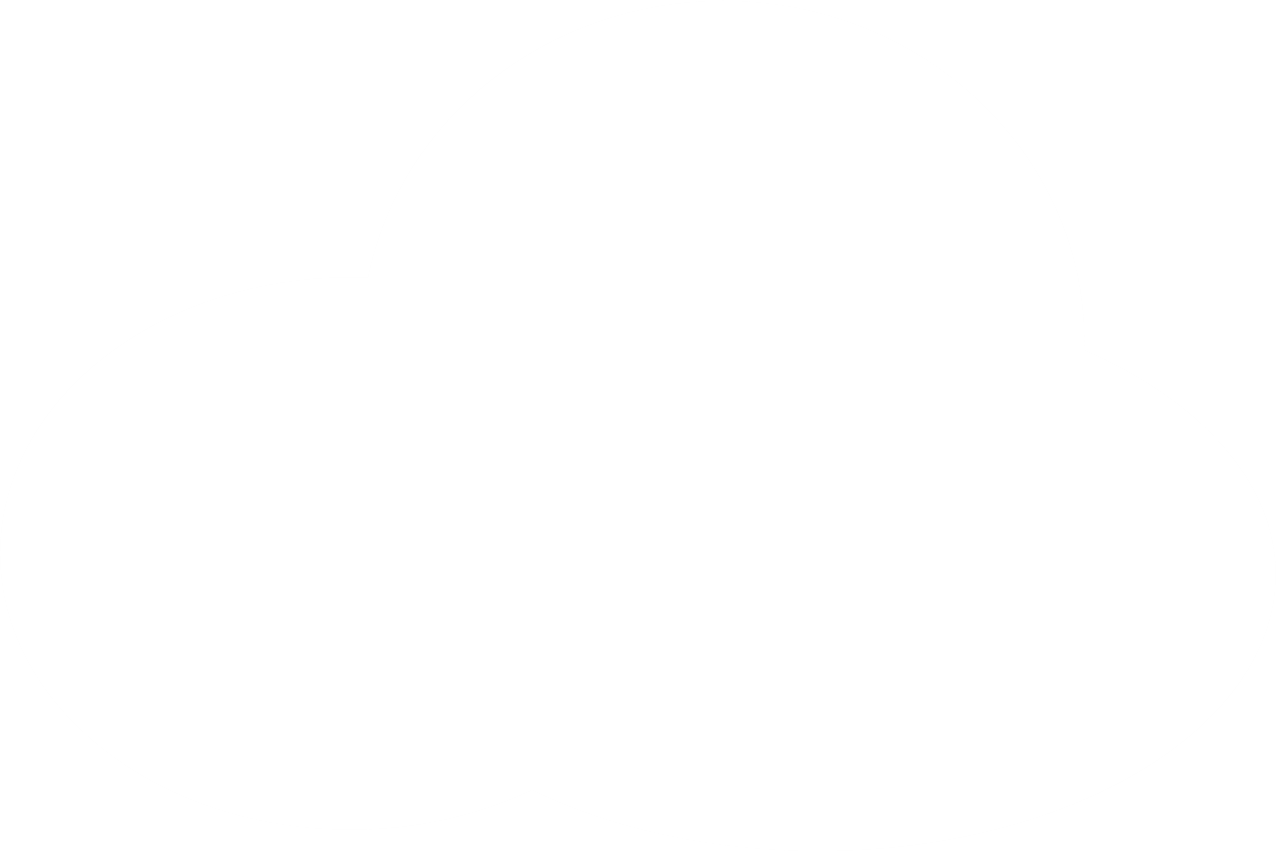 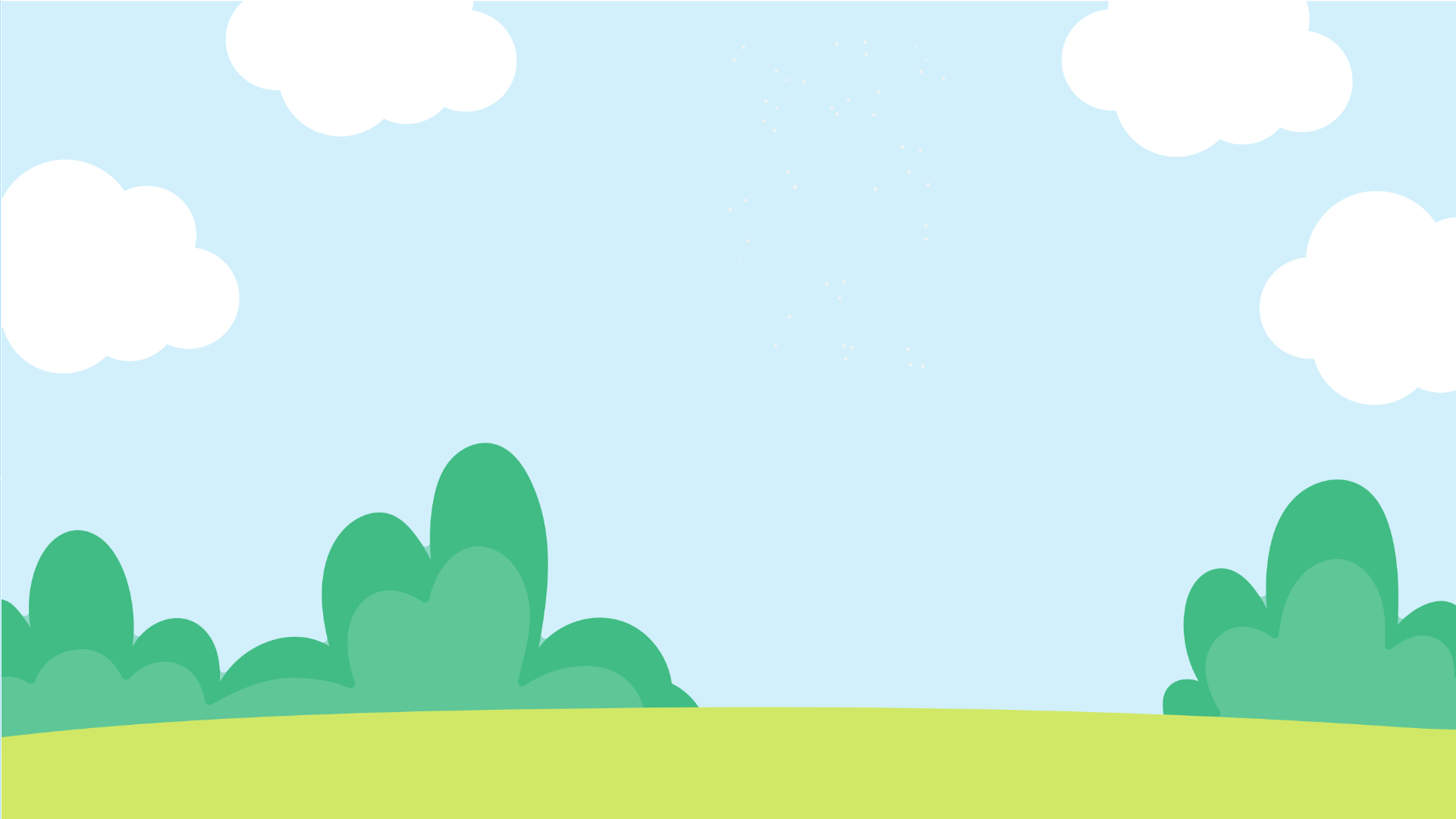 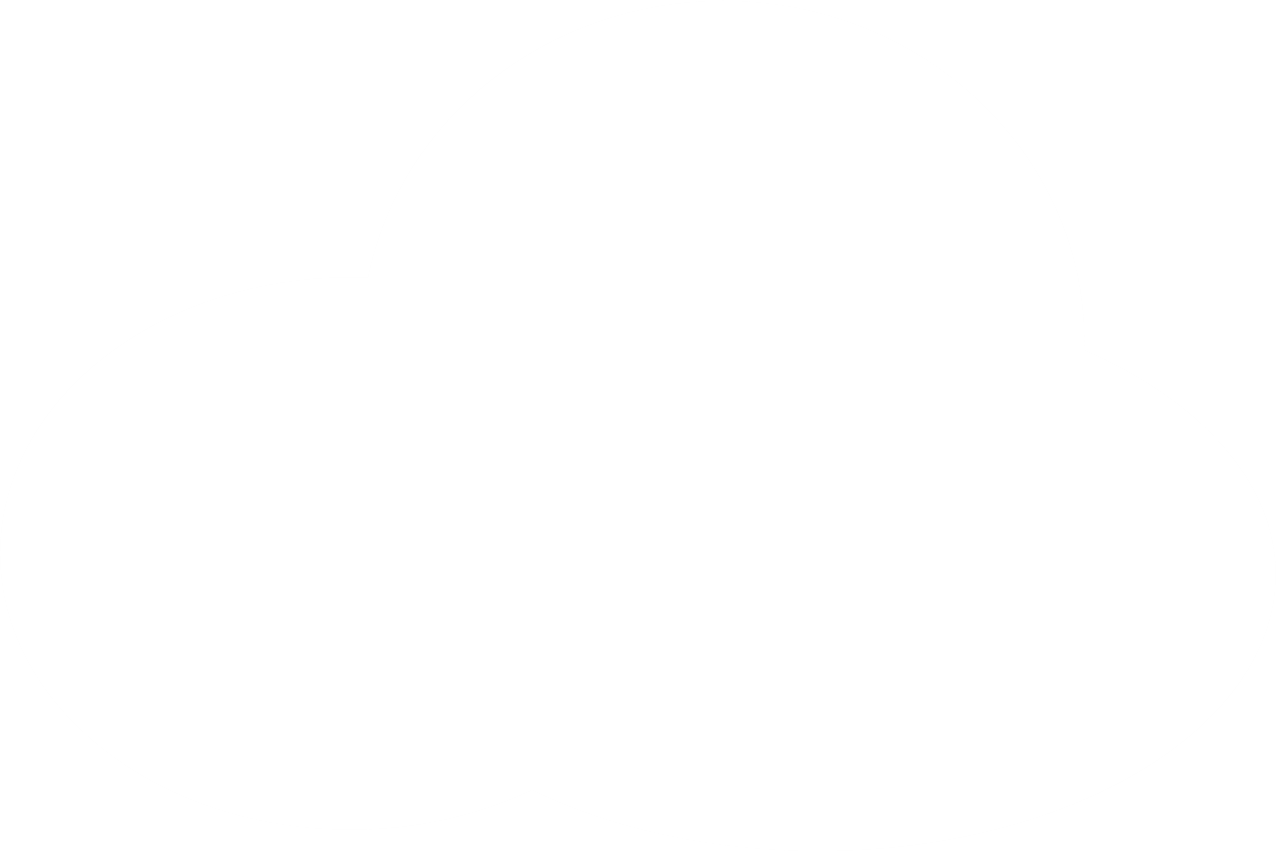 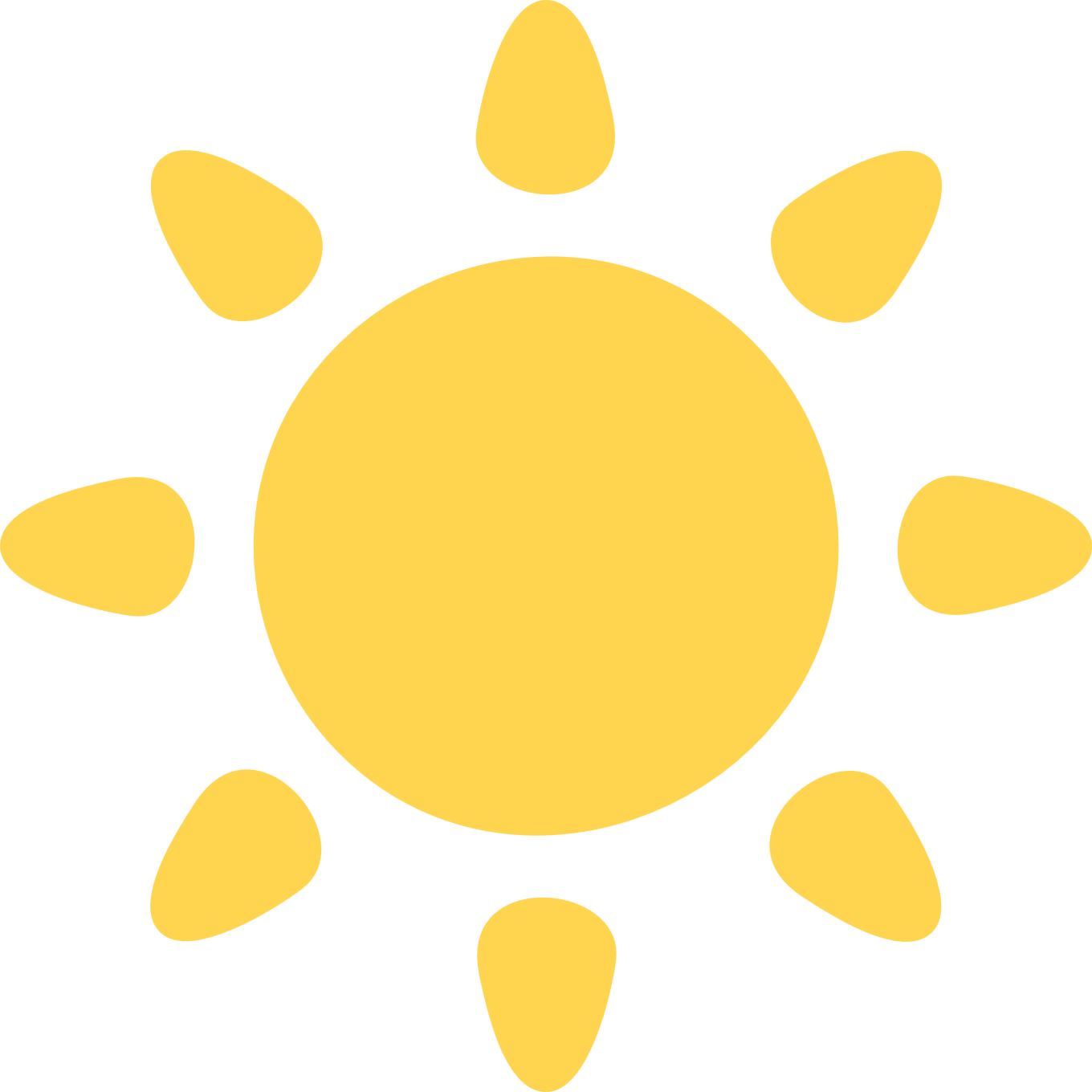 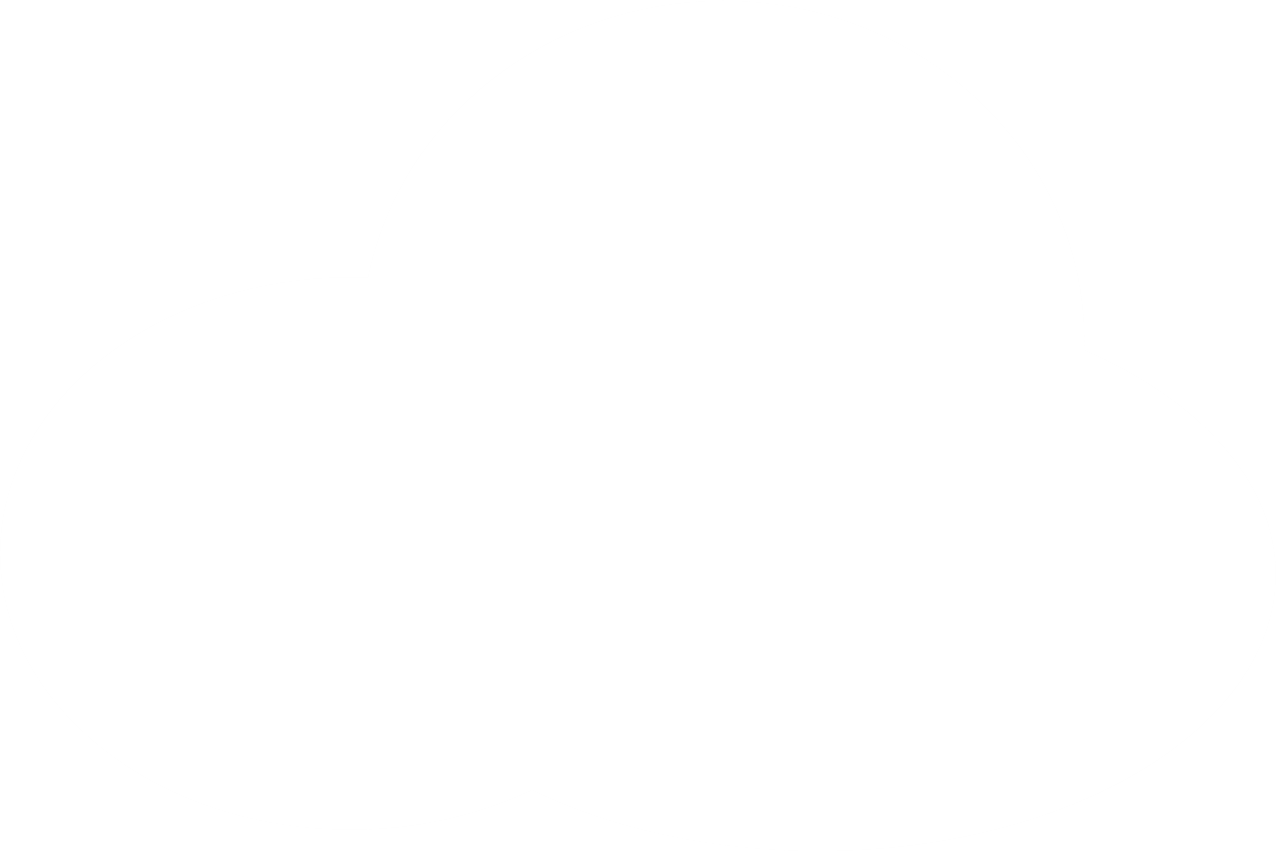 Quan sát bảng bên và cho biết:
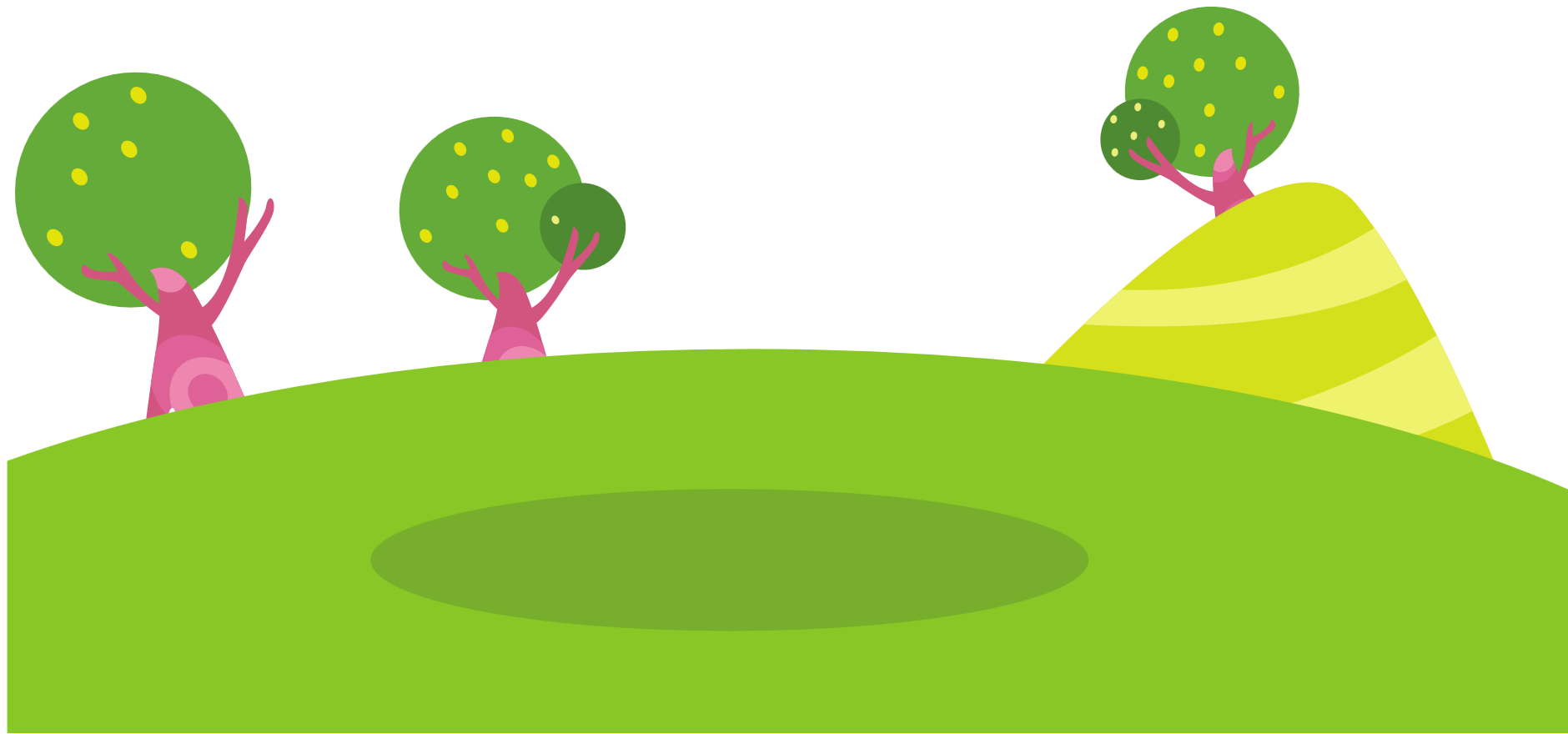 2
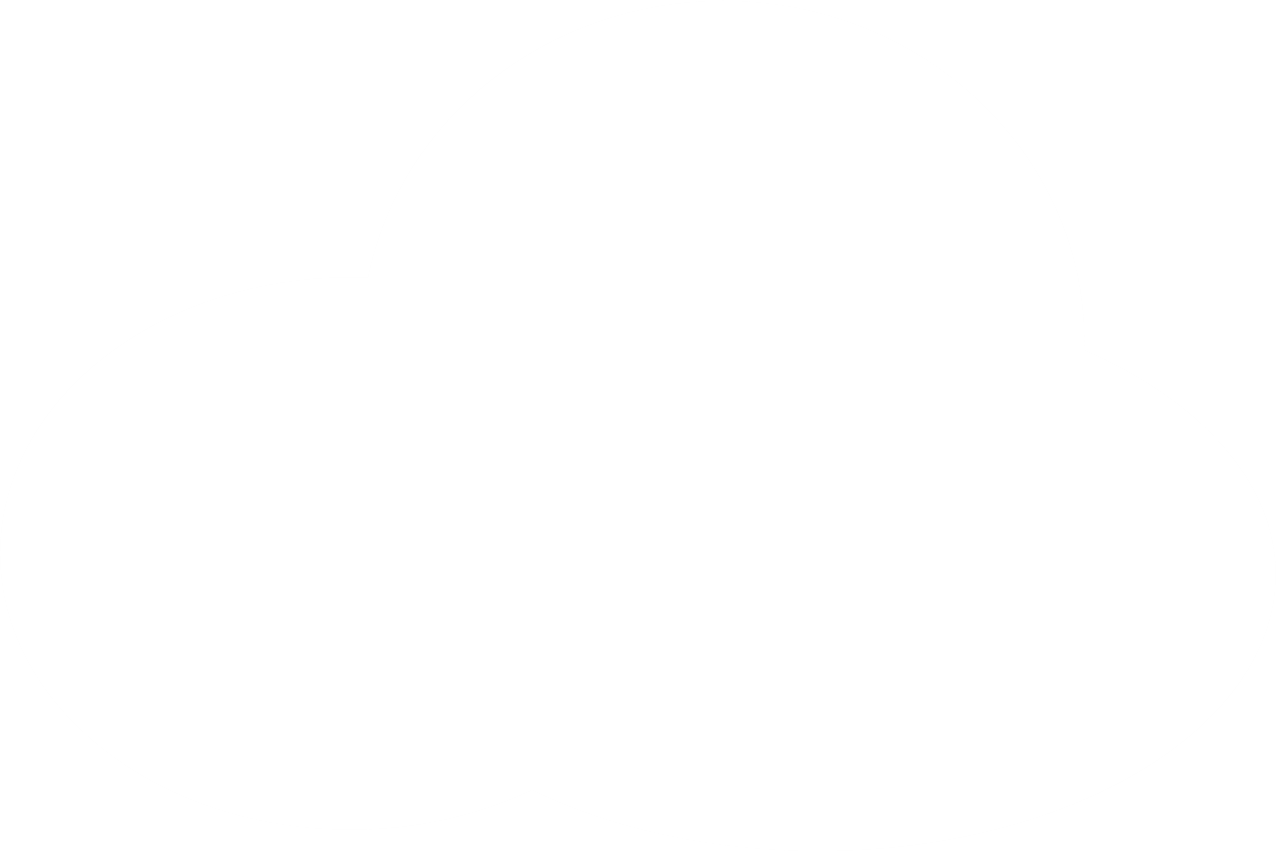 a) Hai ngọn núi Bạch Mã và Pu Ta Leng, ngọn núi nào cao hơn?
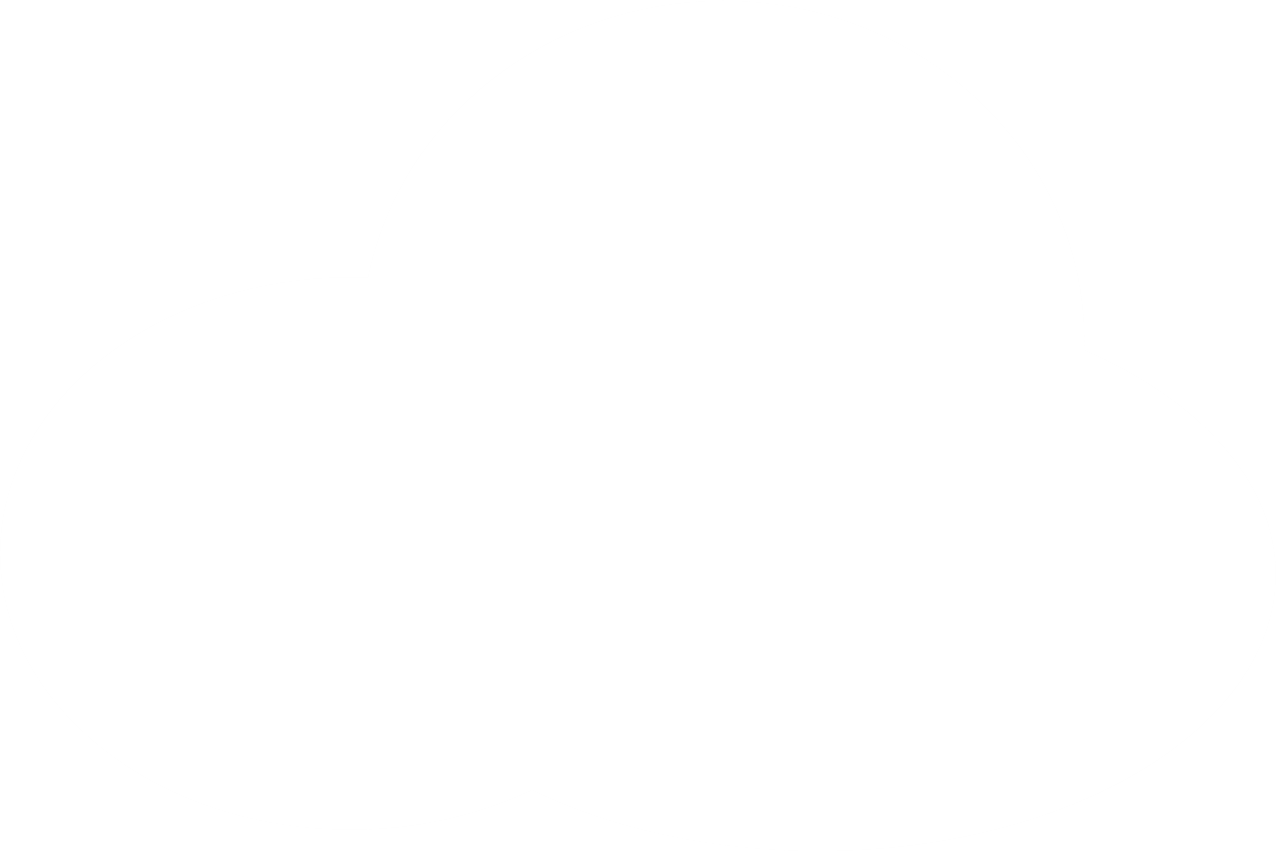 Ta so sánh:
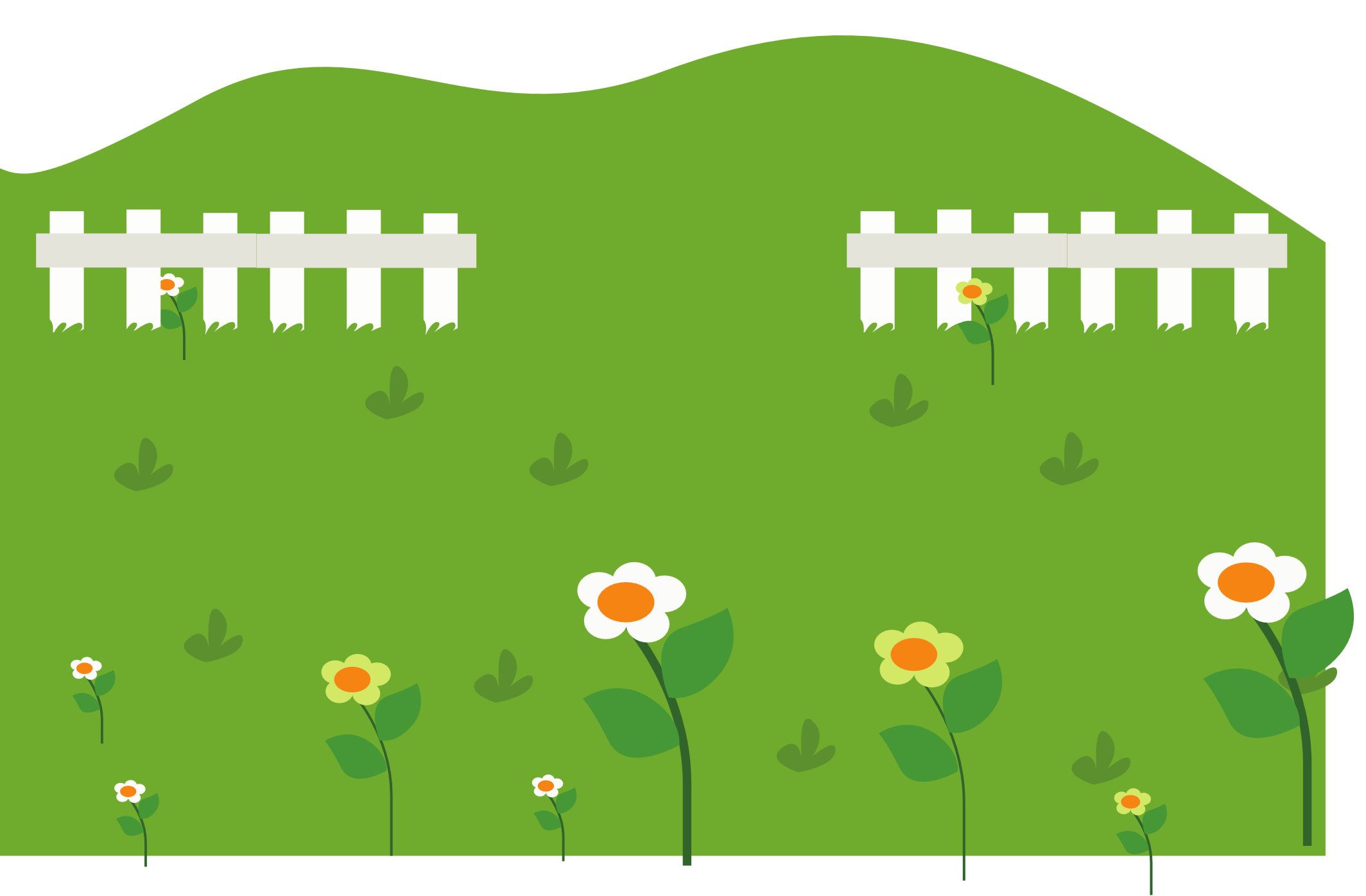 1
1 444
3
3 096
Ta thấy: 1 < 3
Vậy: 1 444 < 3 096
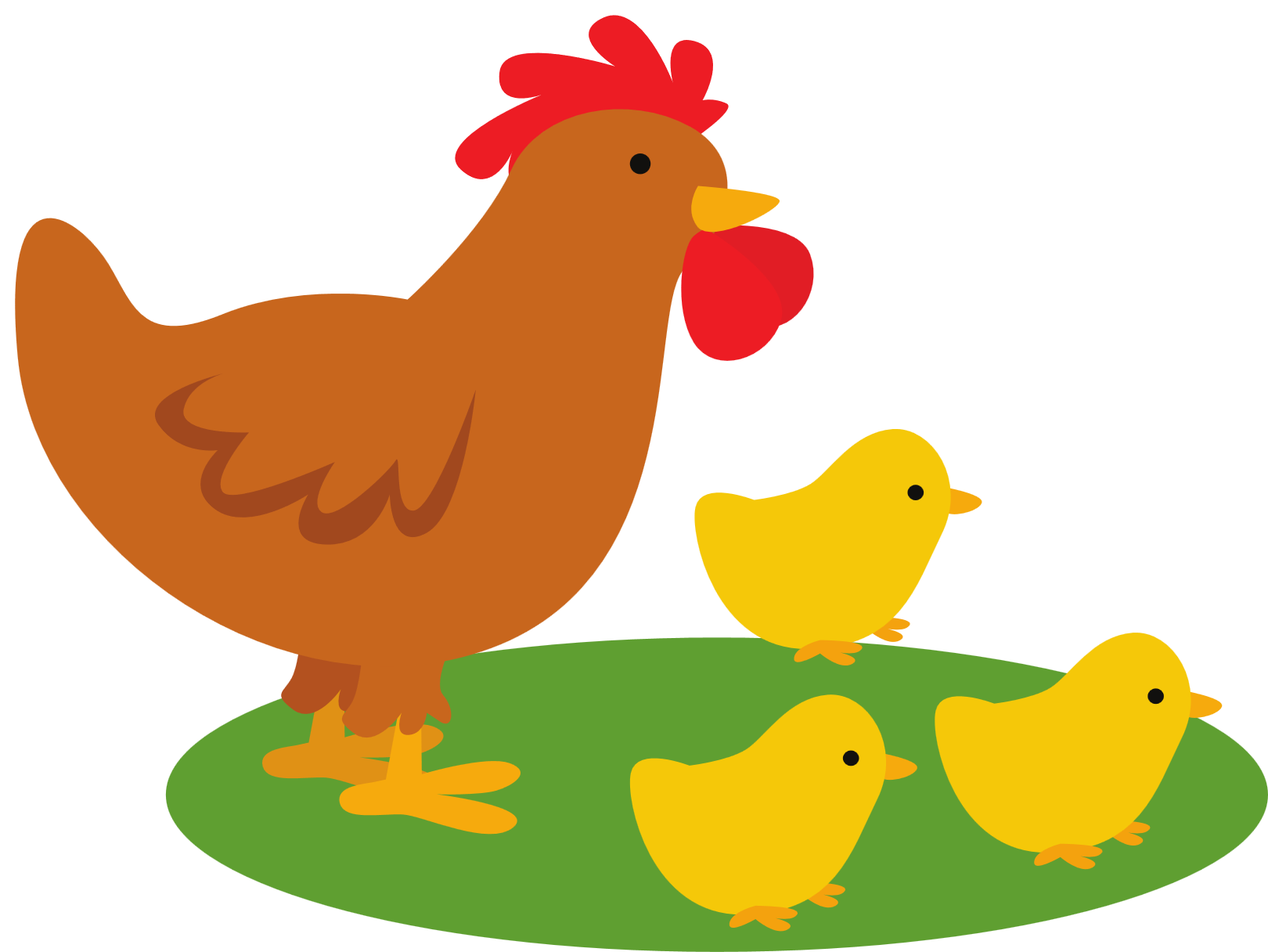 Trong hai ngọn núi, ngọn núi Pu Ta Leng cao hơn.
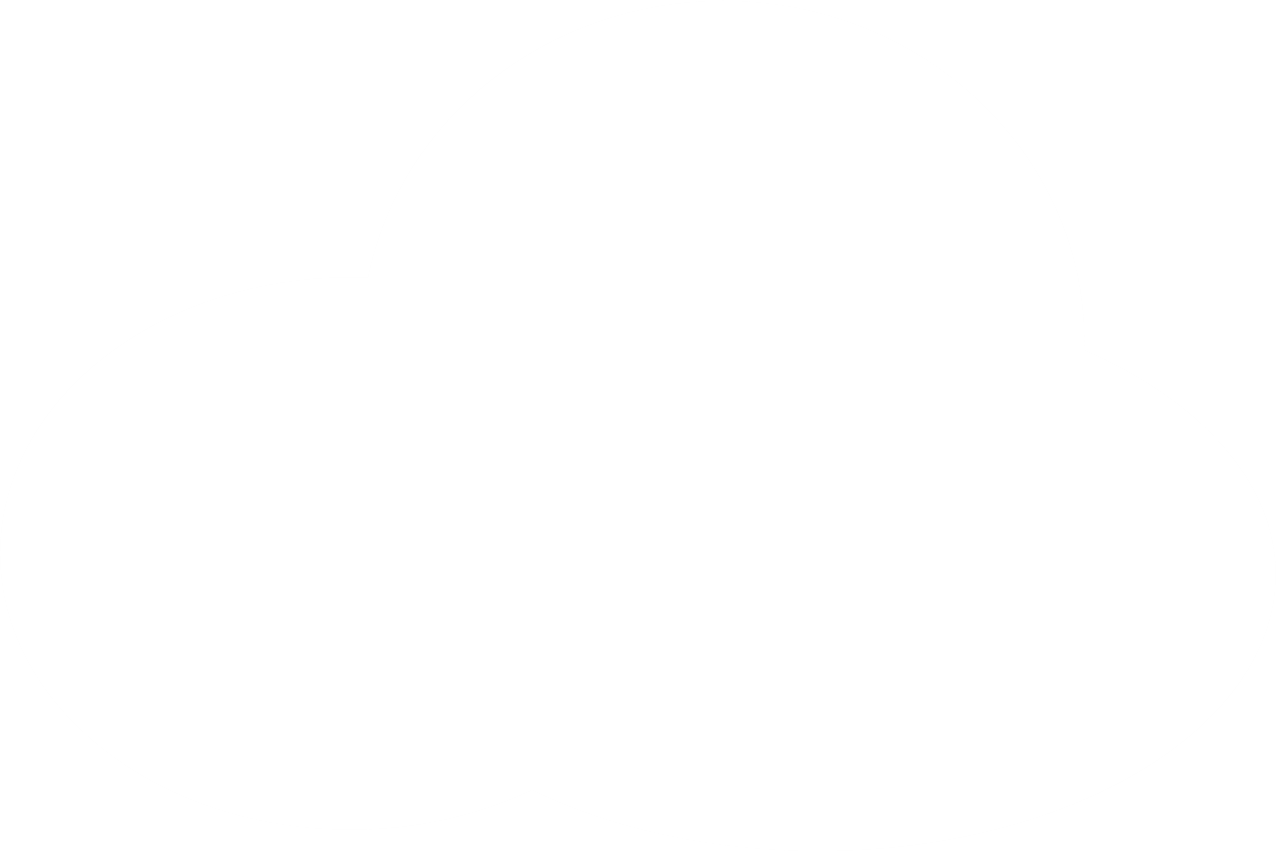 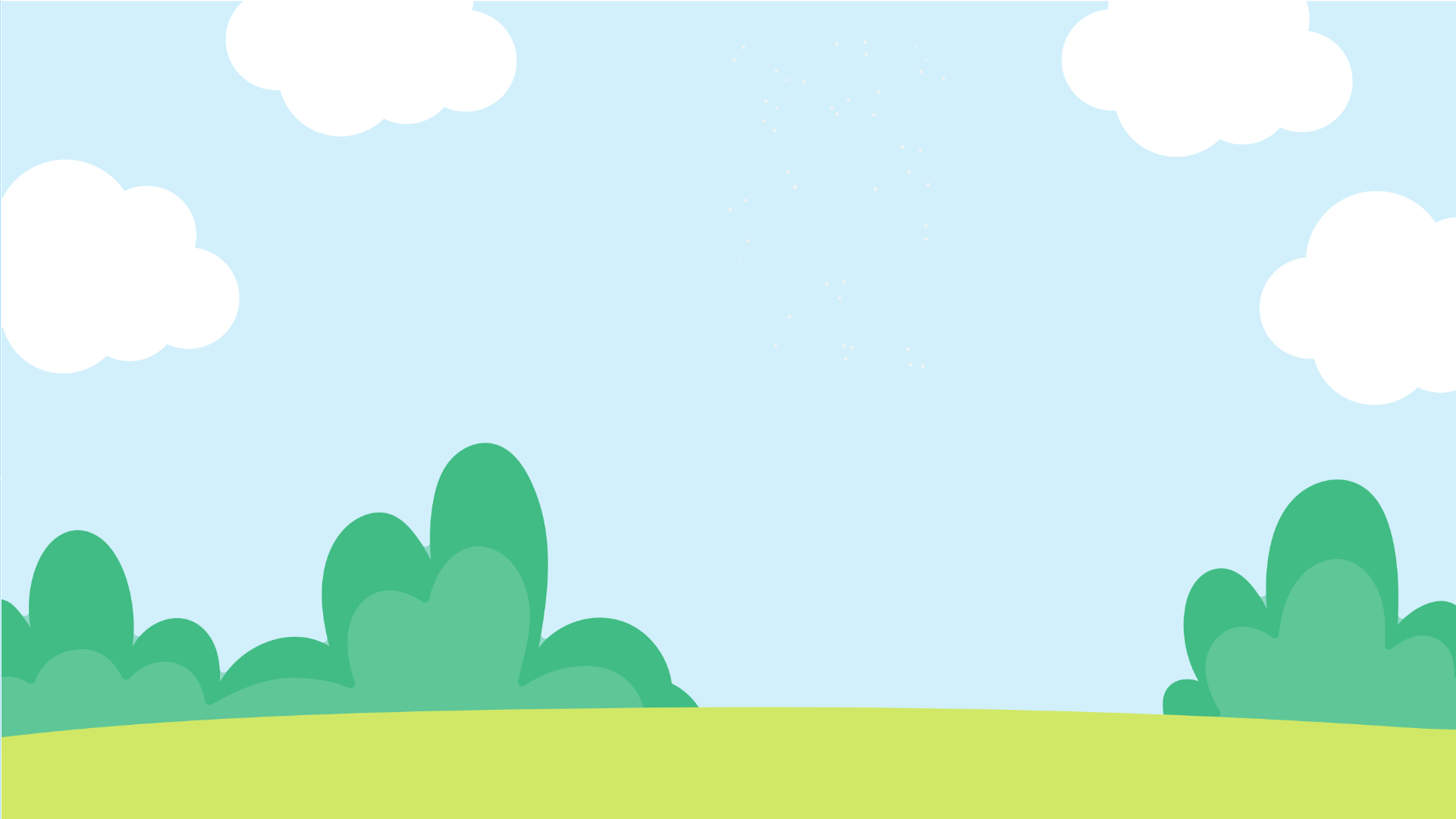 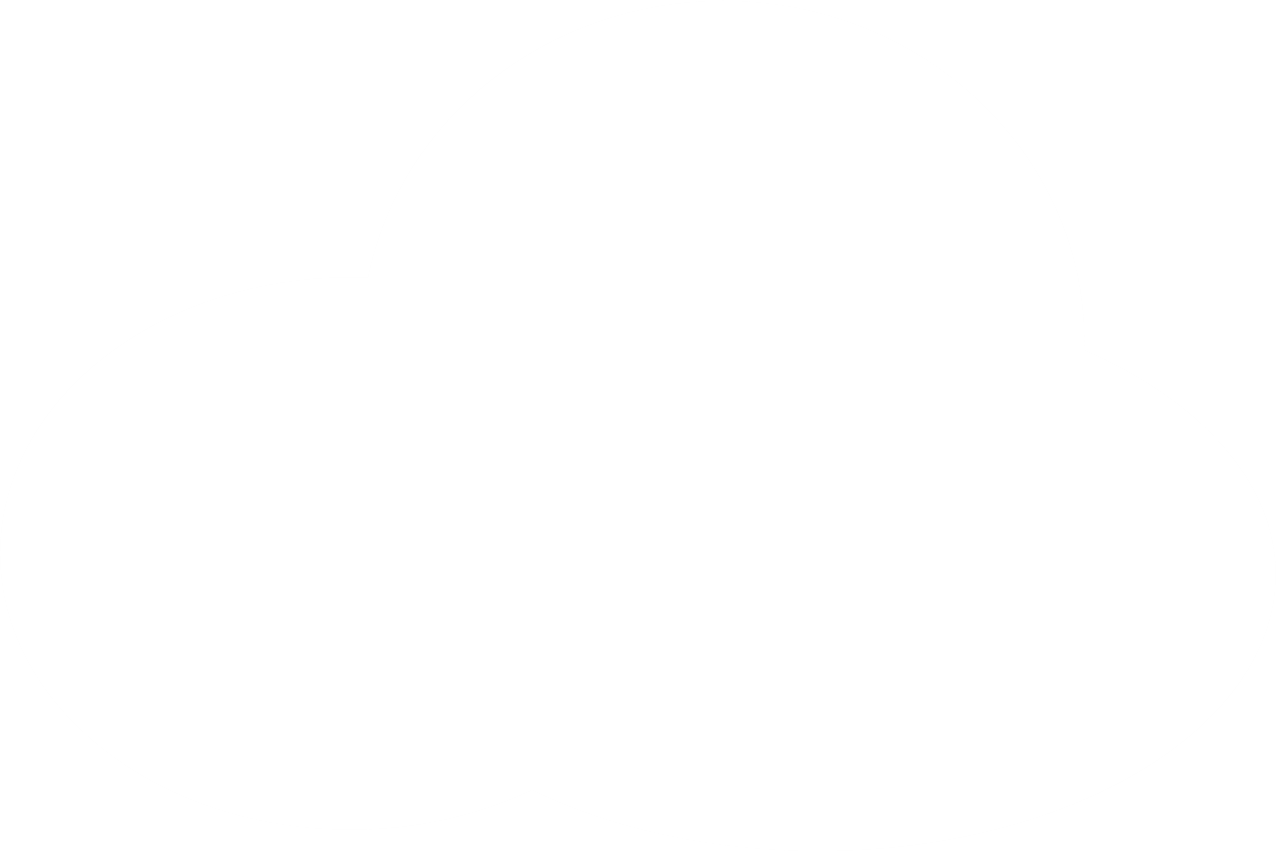 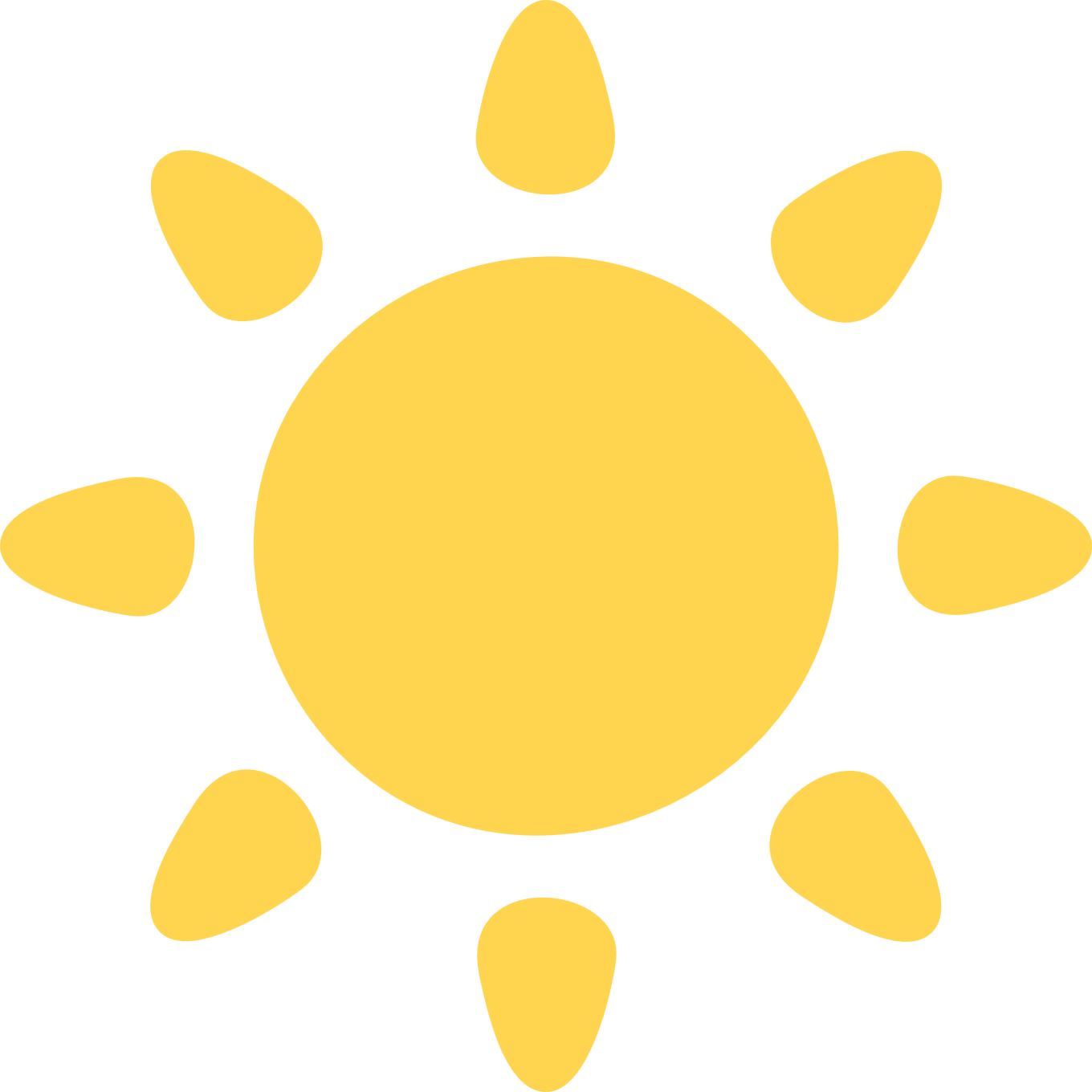 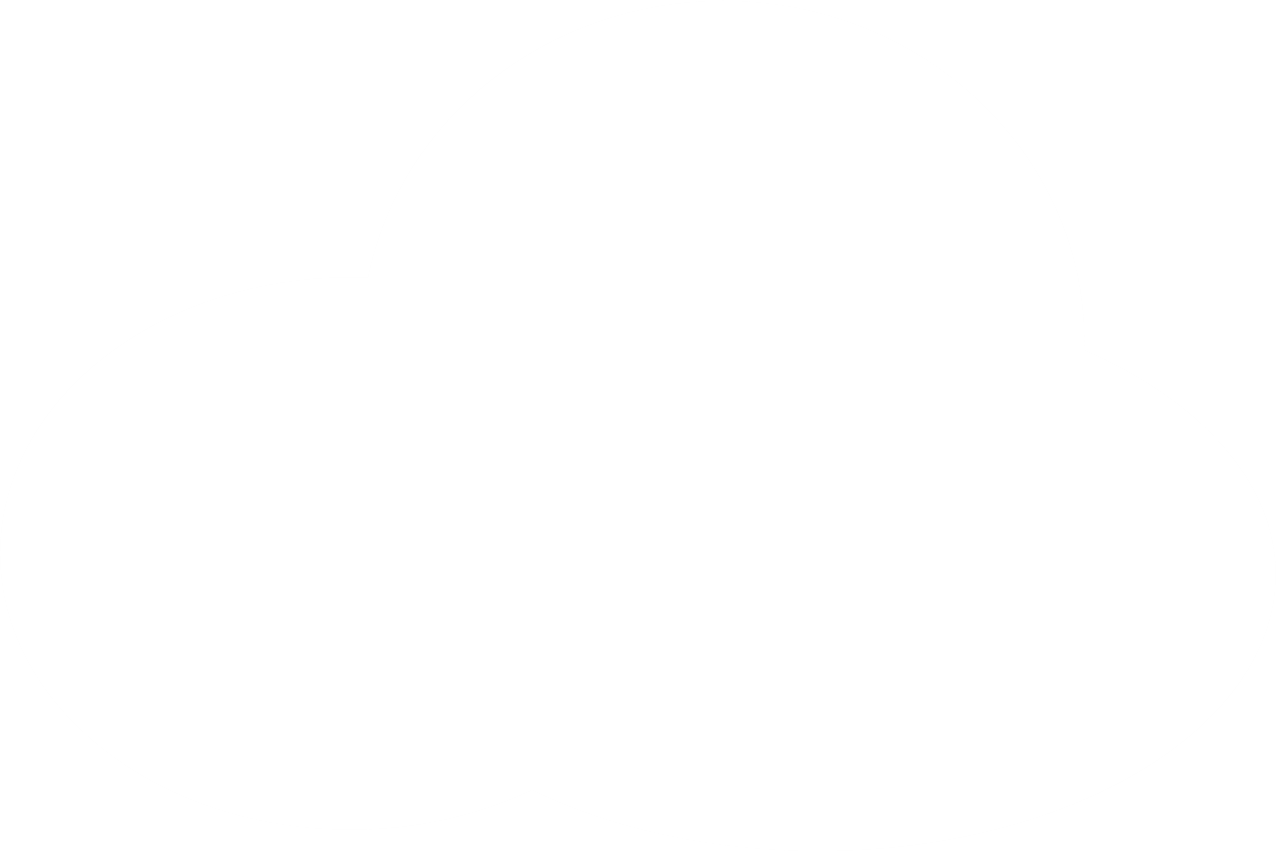 Quan sát bảng bên và cho biết:
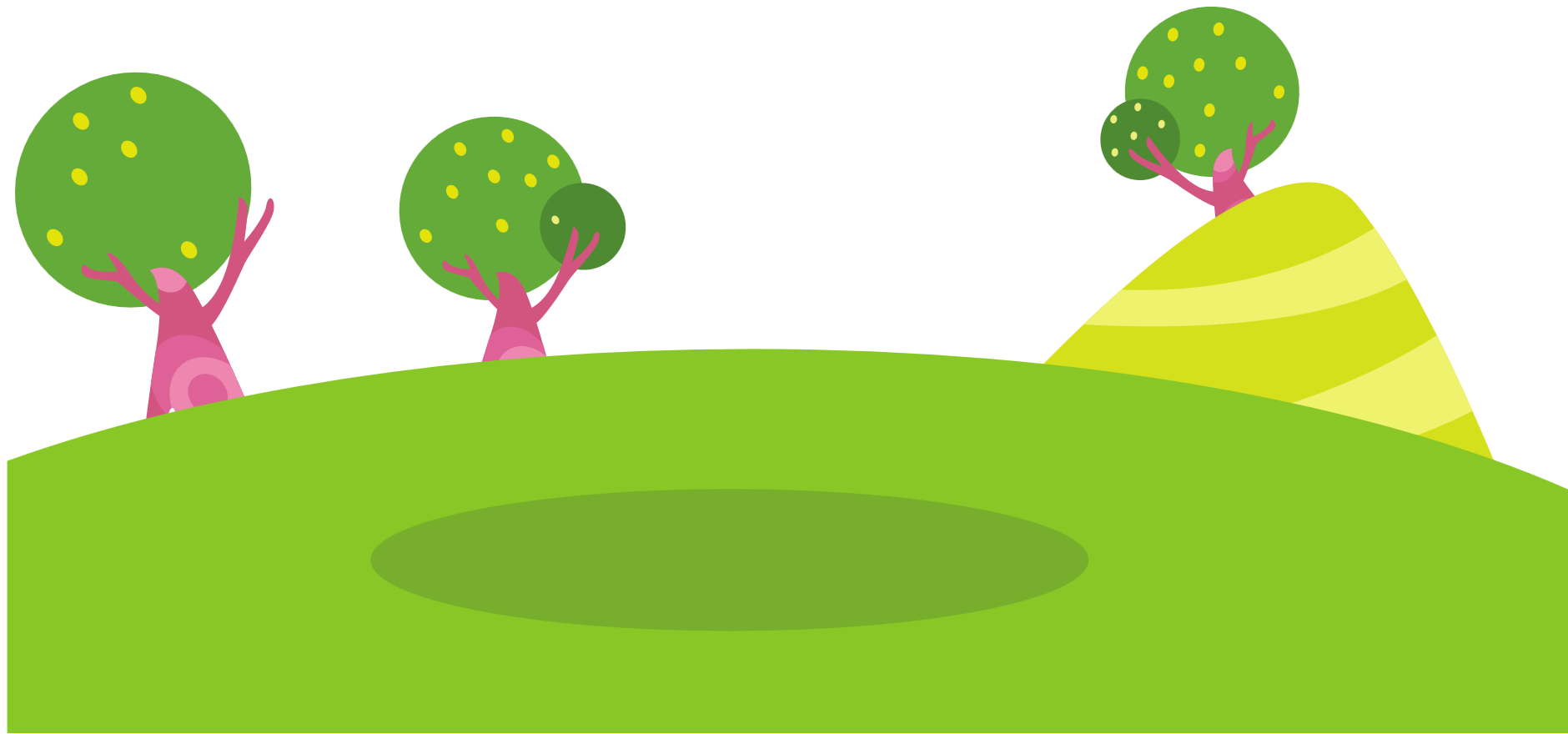 2
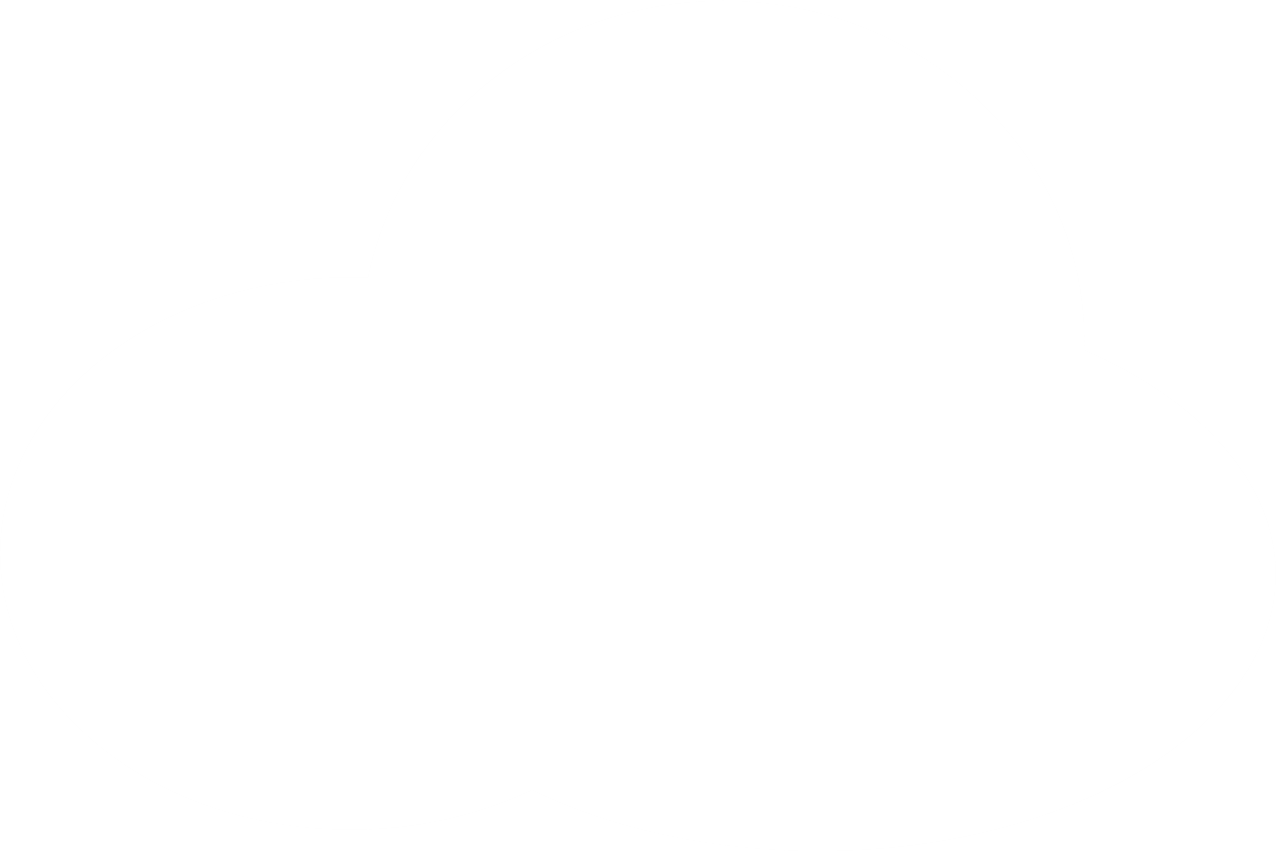 b) Ngọn núi nào cao nhất?
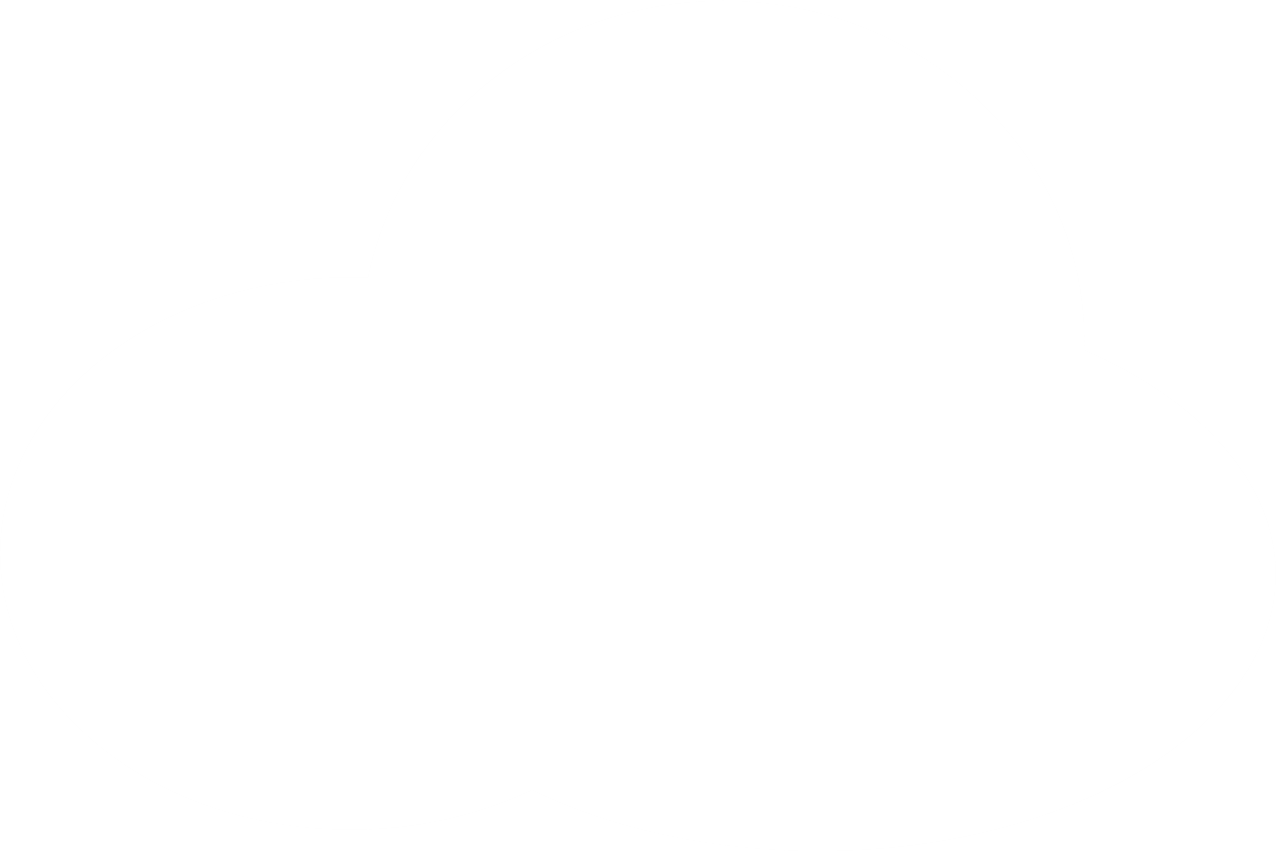 Ta so sánh 3 ngọn núi có 4 chữ số.
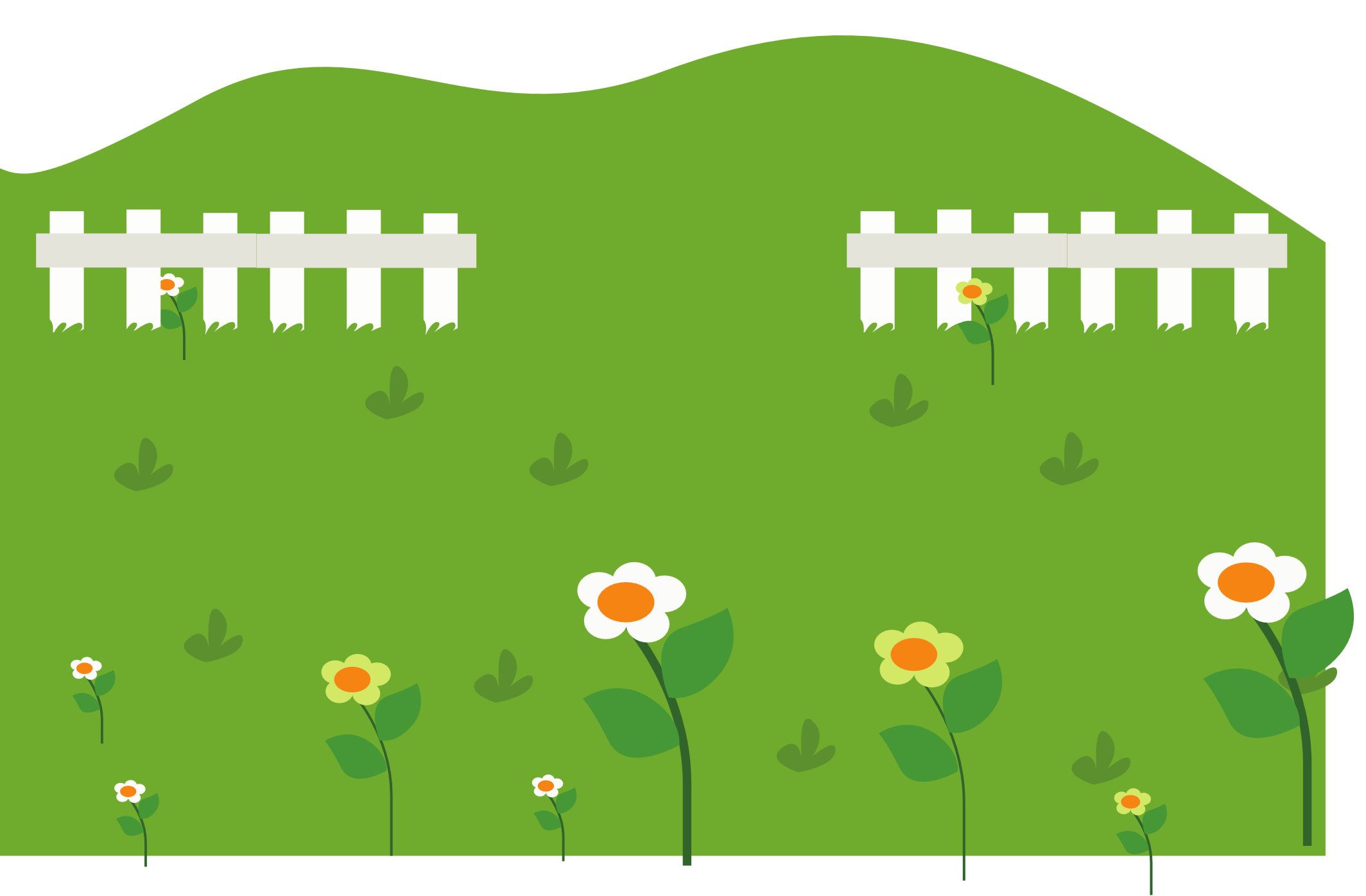 3 096
Ta thấy hai ngọn núi Phan Xi Păng và Pu Ta Leng cột đầu tiên có số 3 lớn hơn số 1 của núi Bạch Mã. Ta so sánh hai số:
3 143
Ngọn núi cao nhất là ngọn Phan Xi Păng
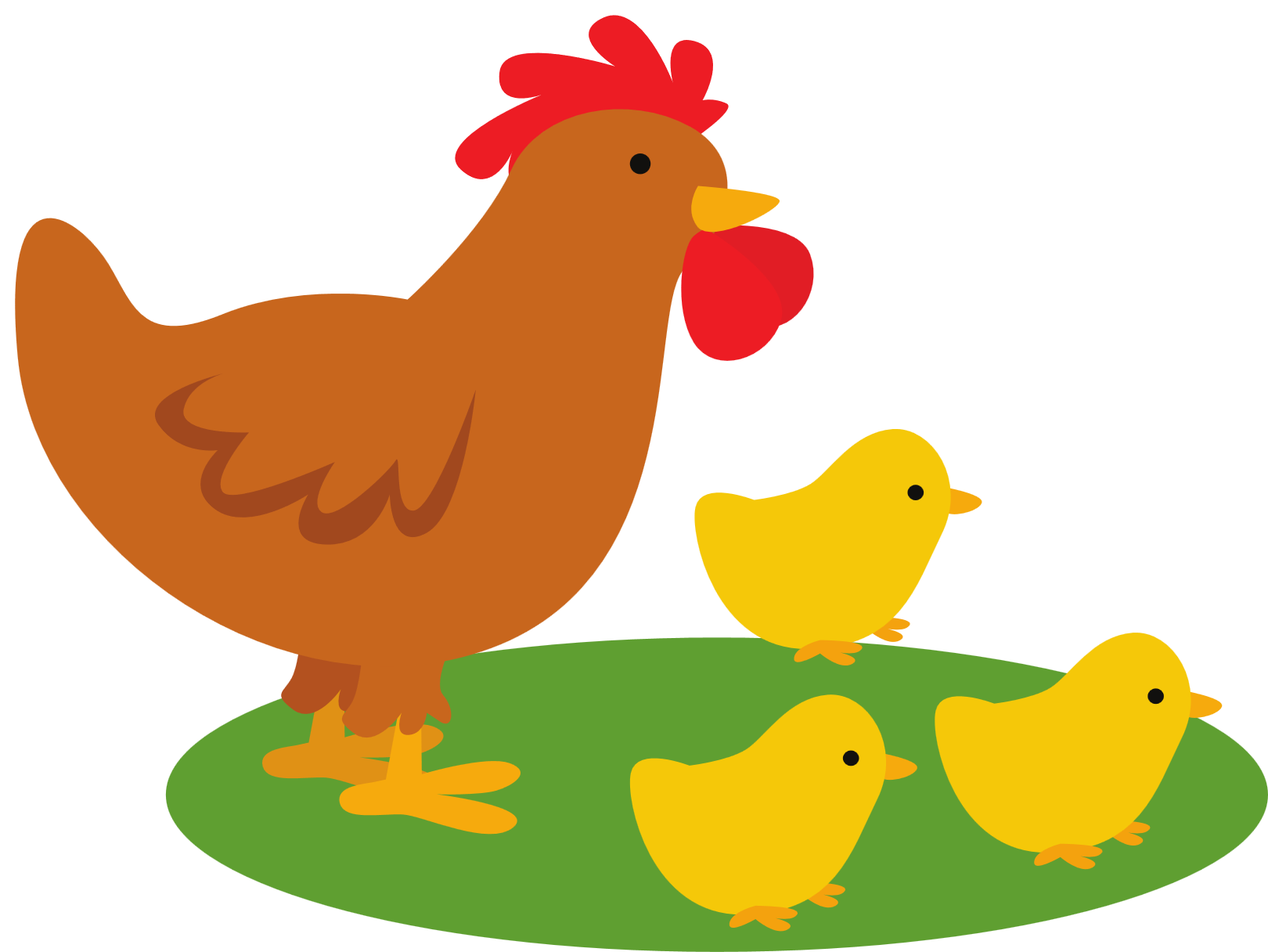 Ta thấy ở cột thứ 2 số 0 < 1
Vậy 3 096 < 3 143
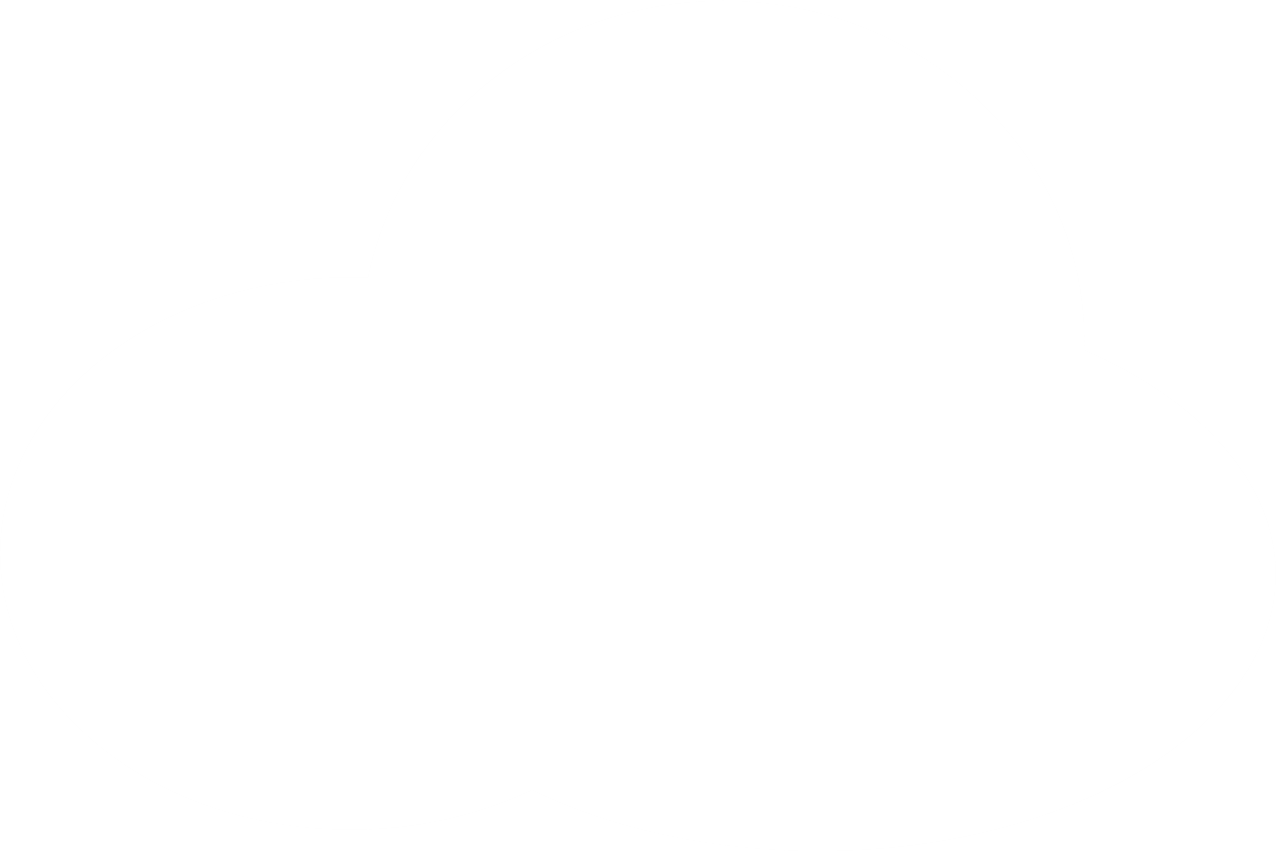 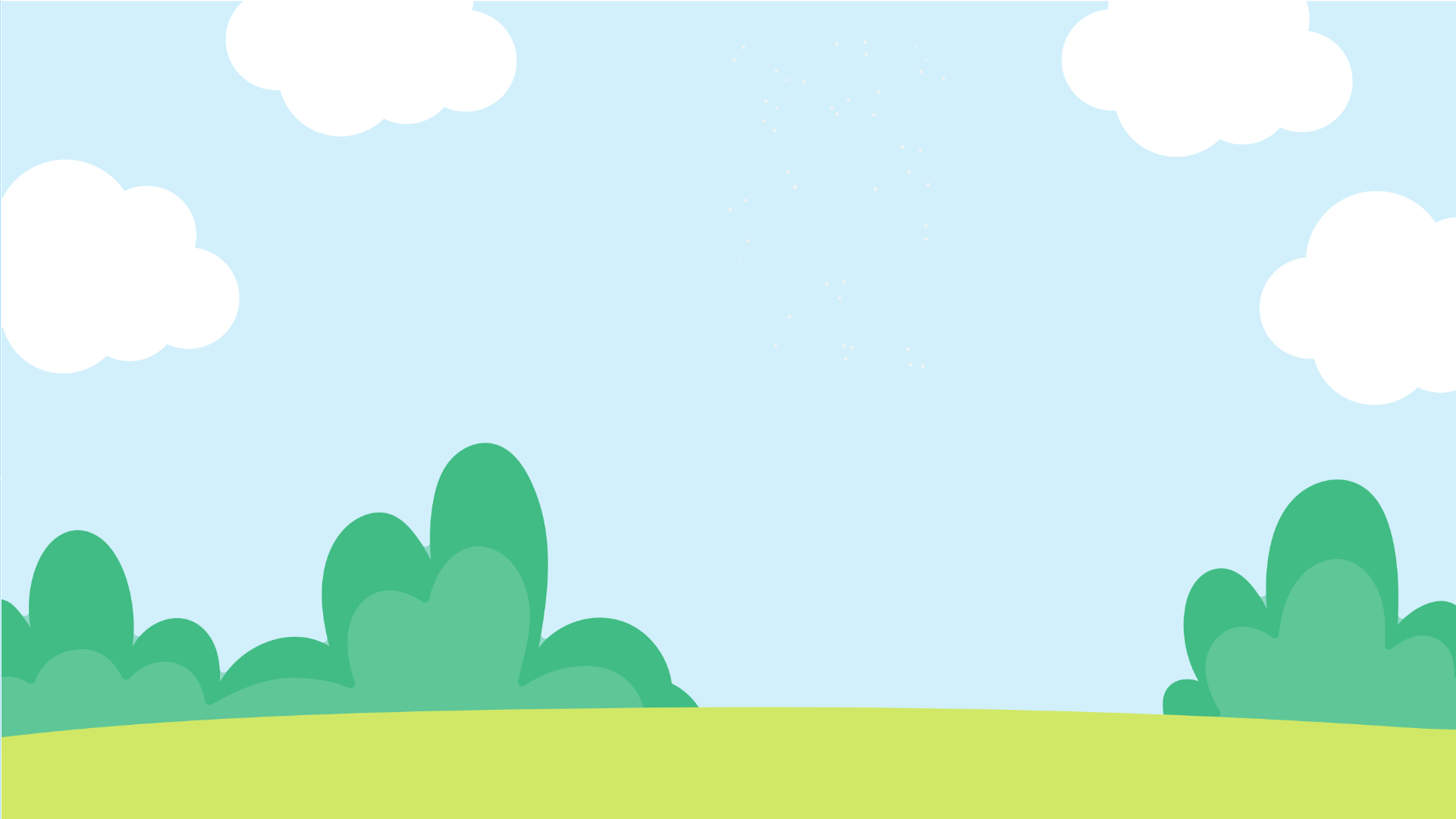 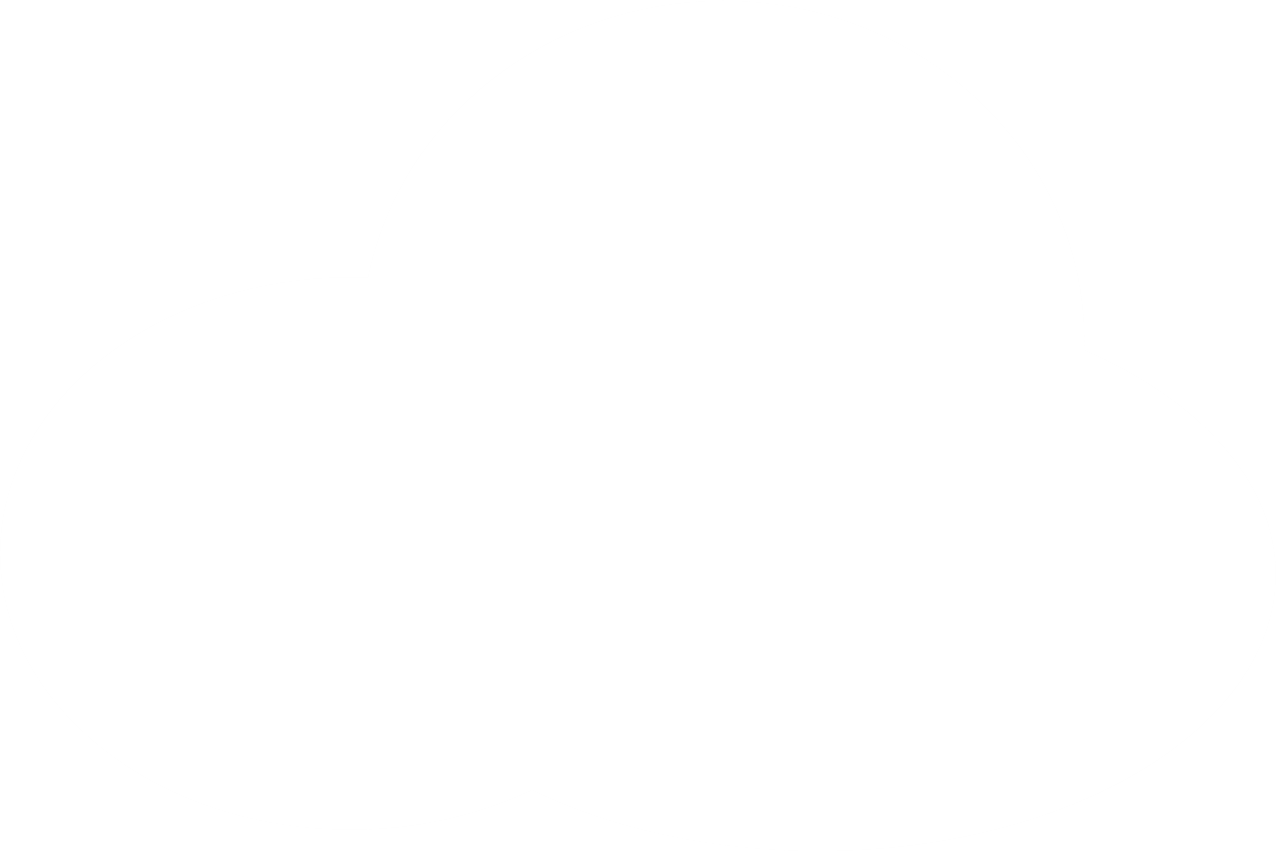 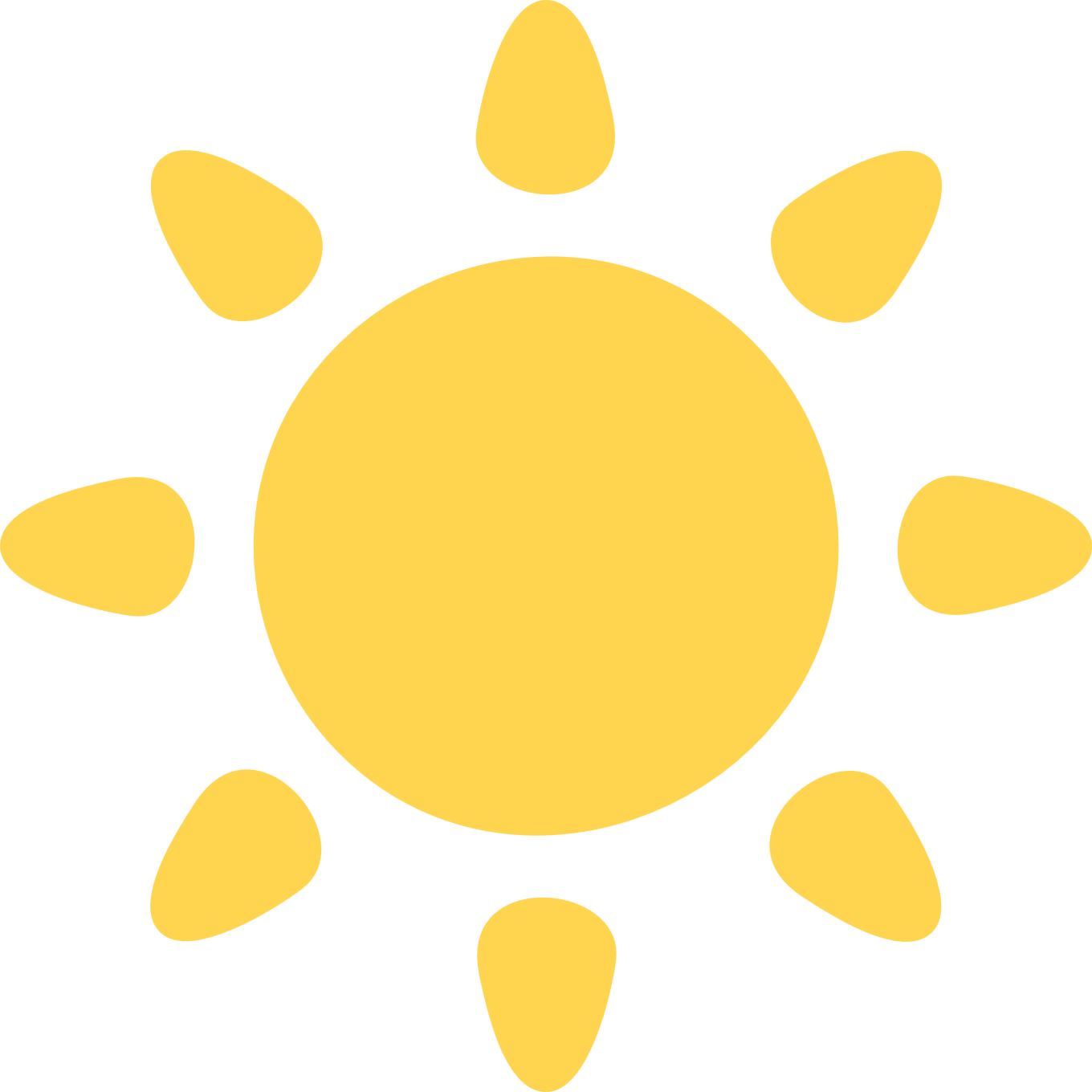 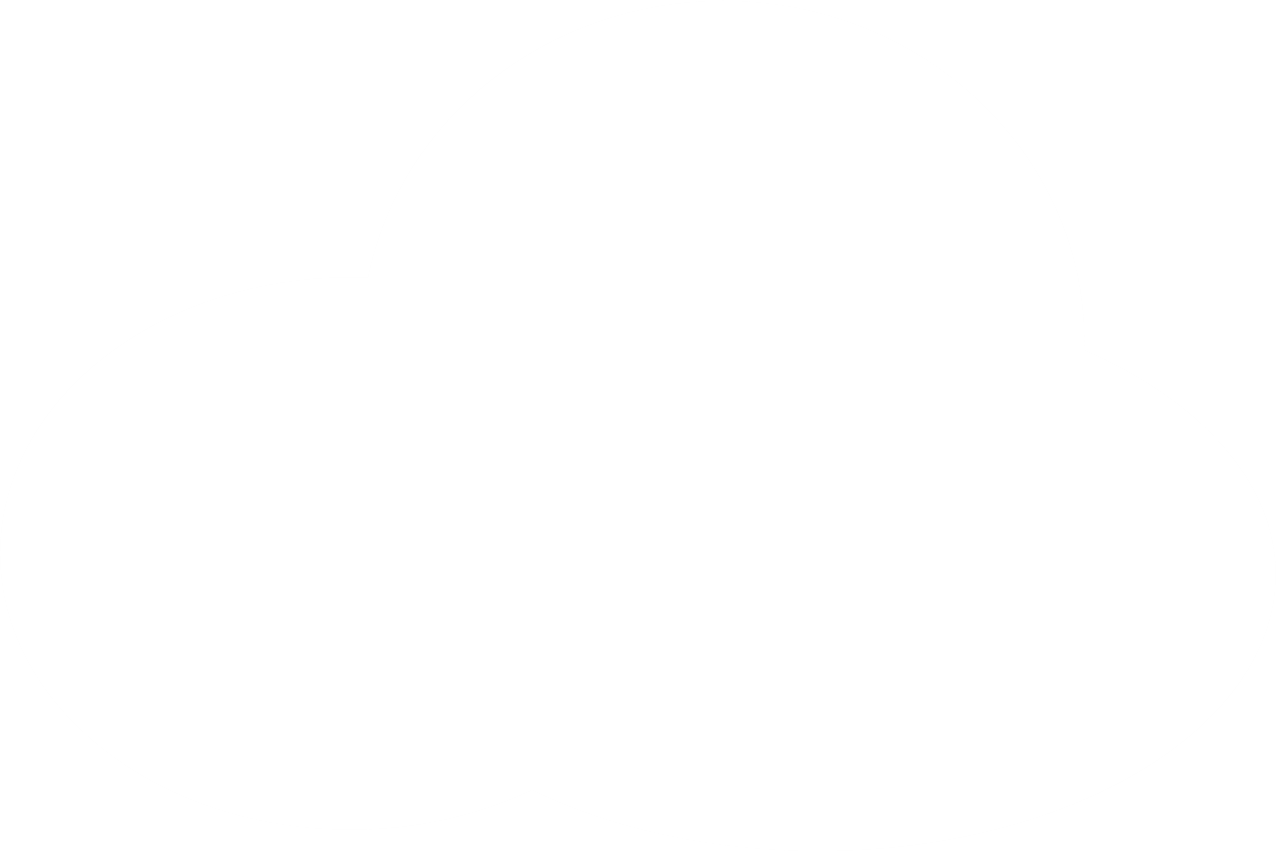 Quan sát bảng bên và cho biết:
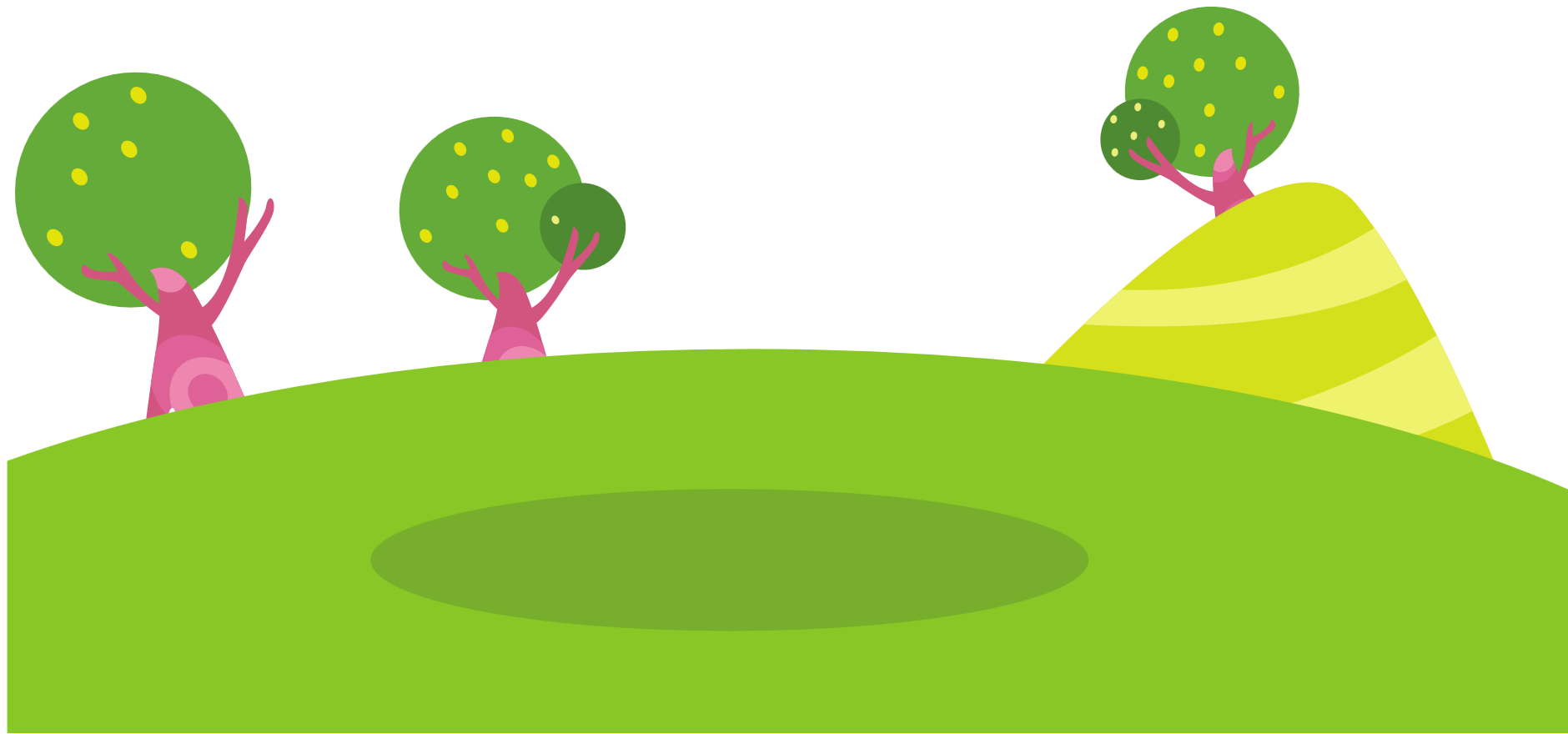 2
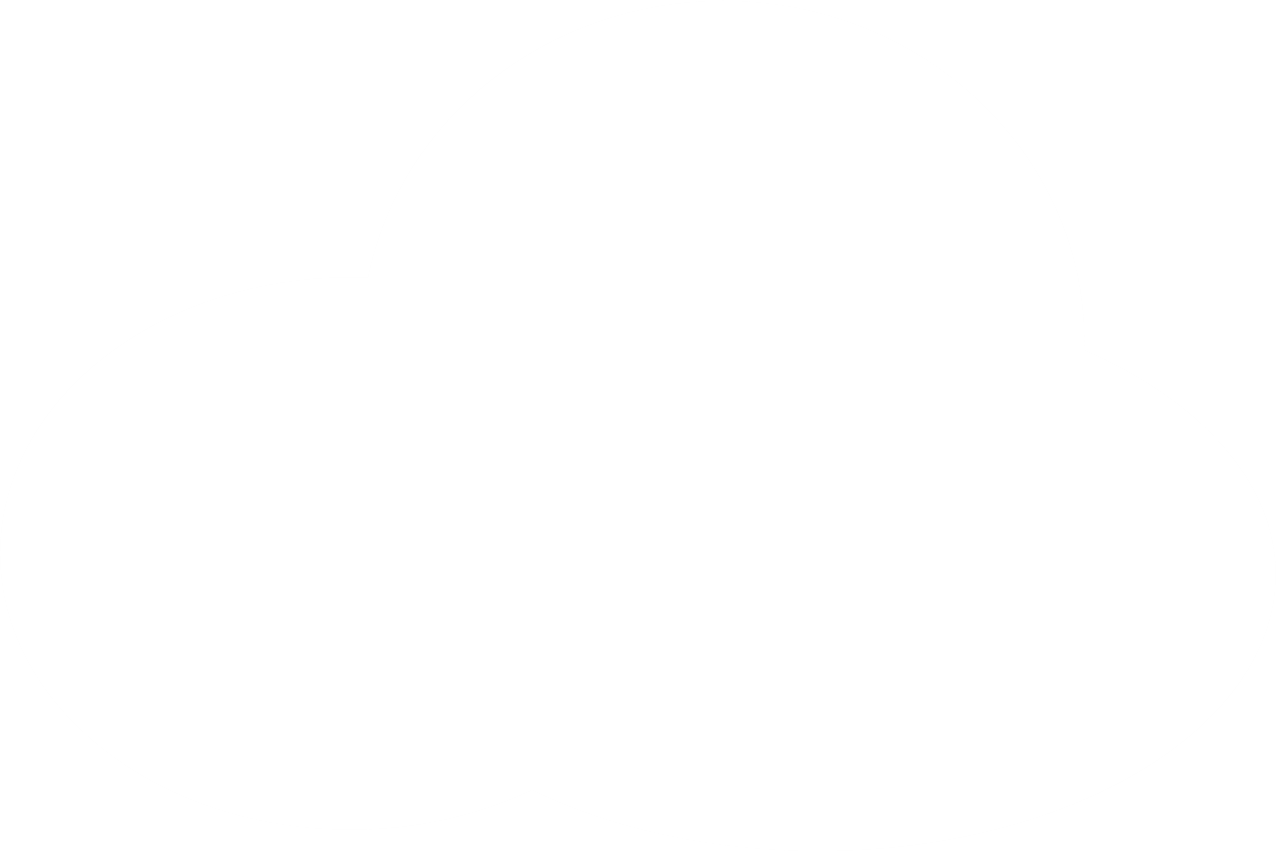 c) Sắp xếp tên các ngọn núi theo thứ tự từ cao đến thấp.
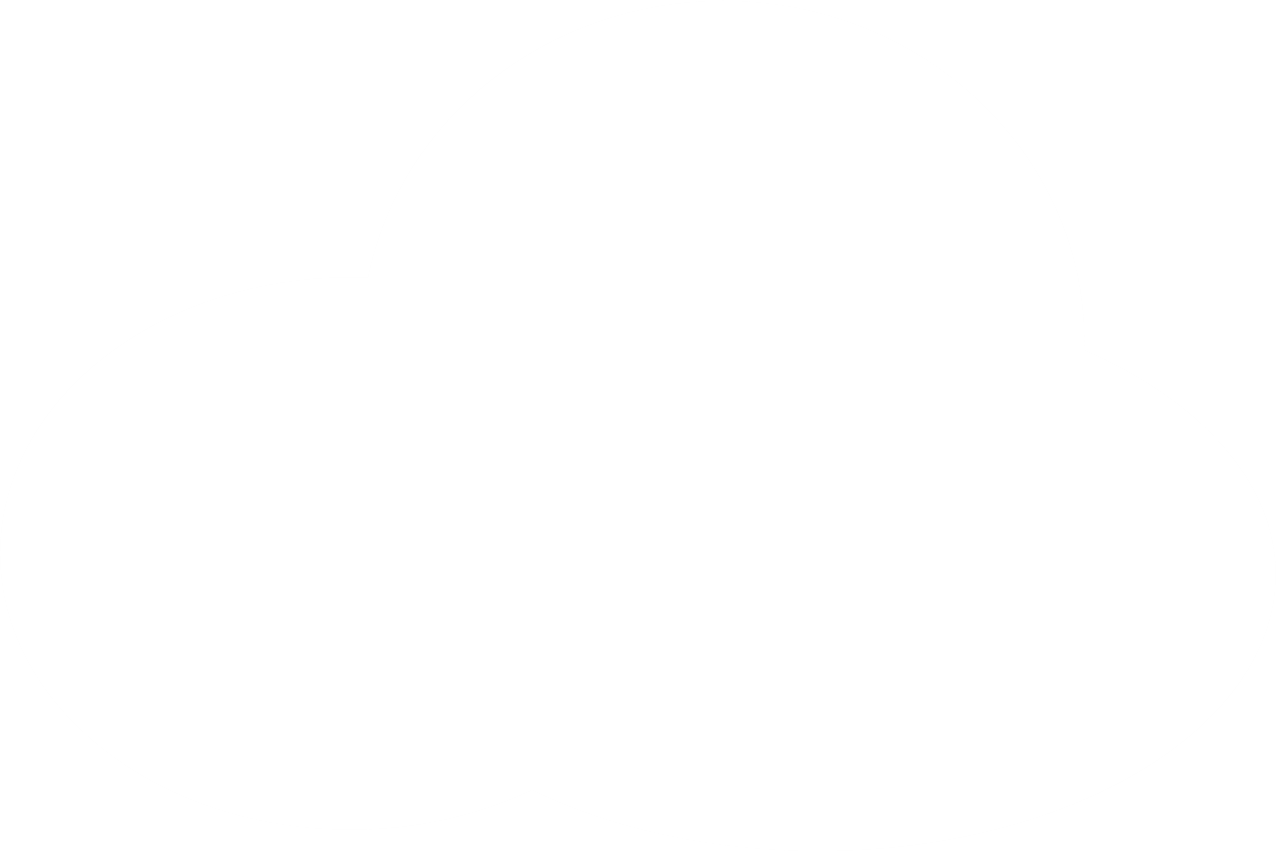 Ta có ngọn núi cao nhất là ngọn Phan Xi Păng.
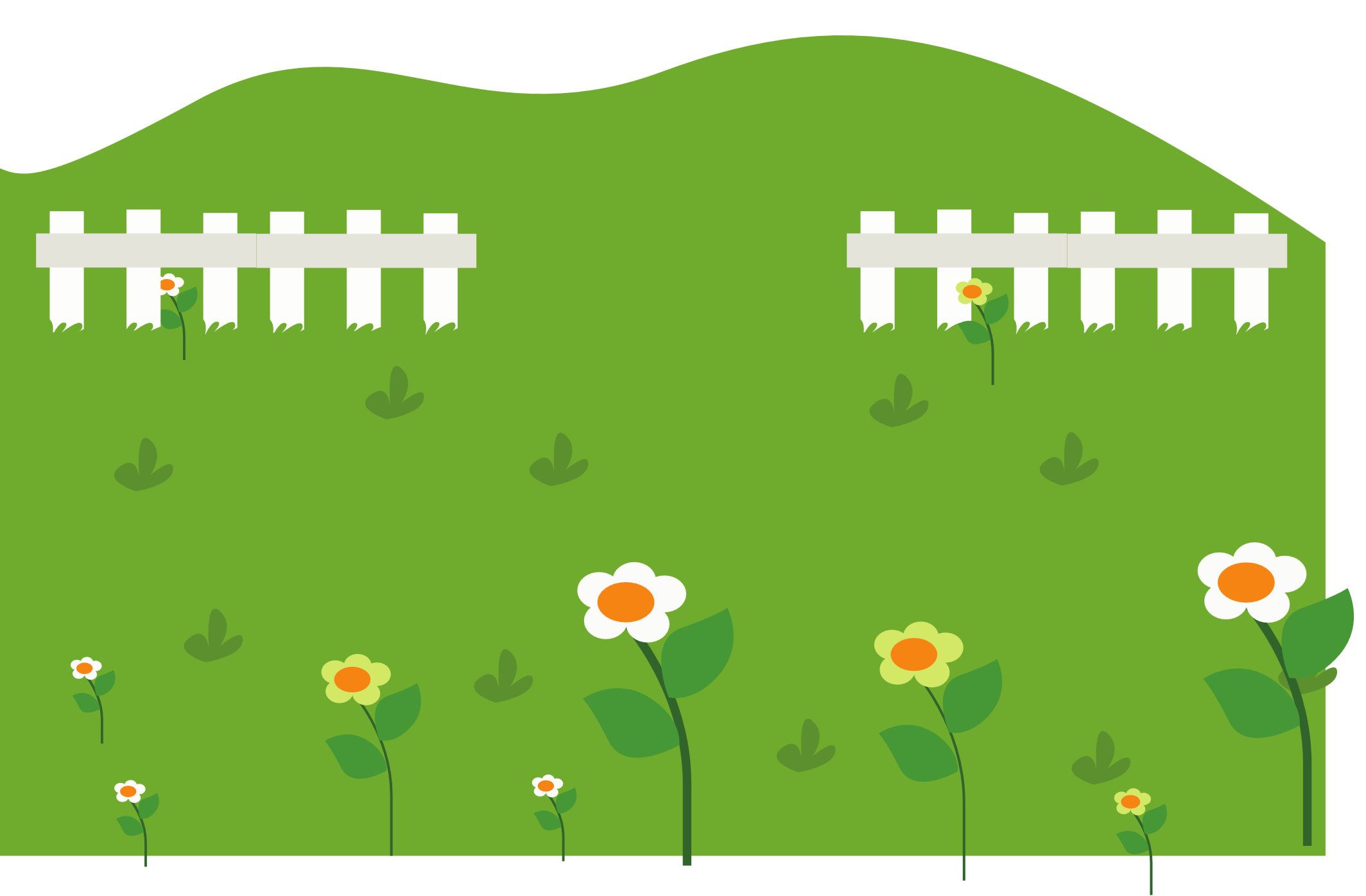 Ta có ngọn núi cao nhì là Pu Ta Leng.
Ta có ngọn núi thấp nhất là ngọn Bà Đen.
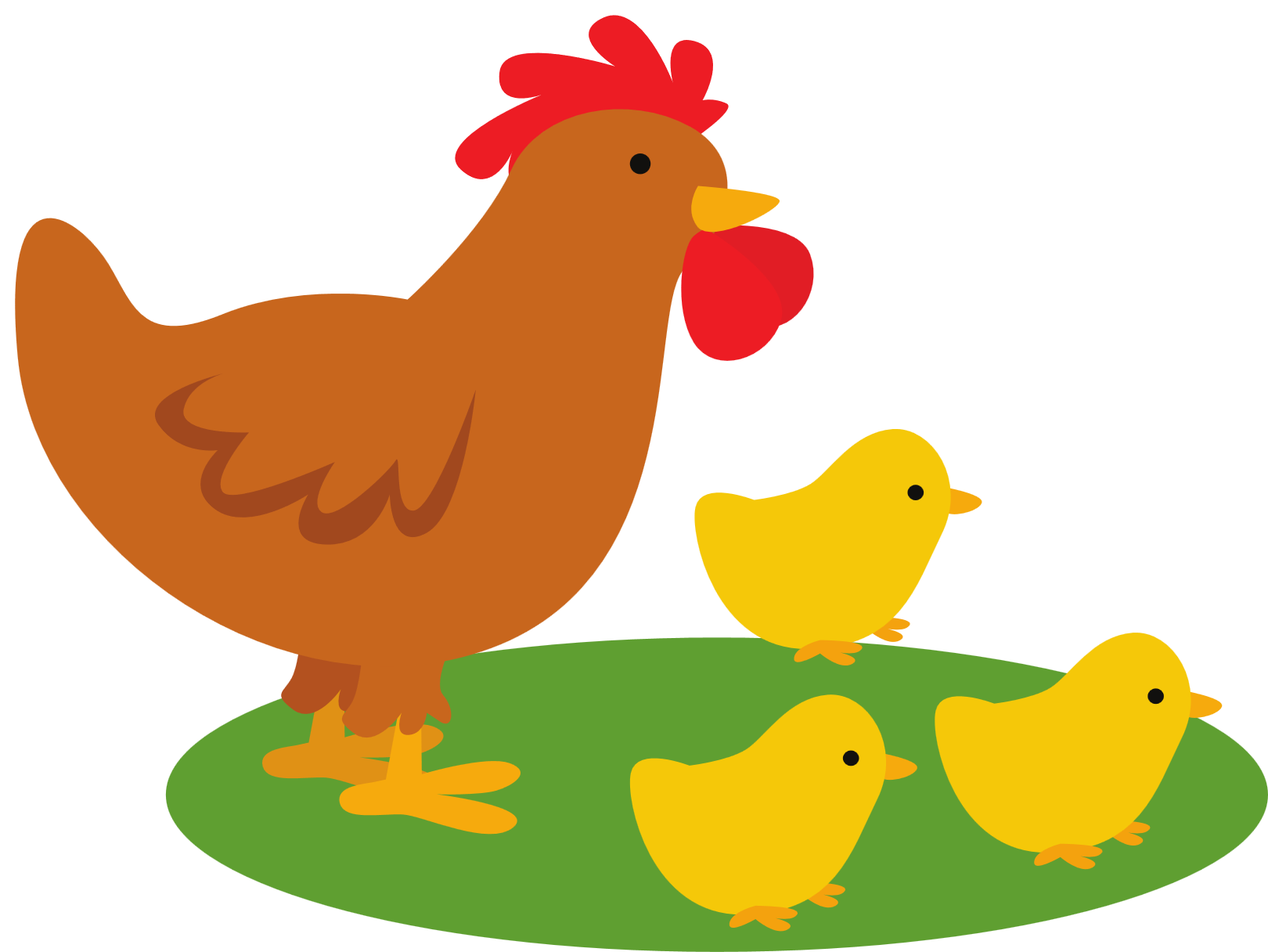 Phan Xi Păng,
Bà Đen.
Bạch Mã,
Pu Ta Leng,
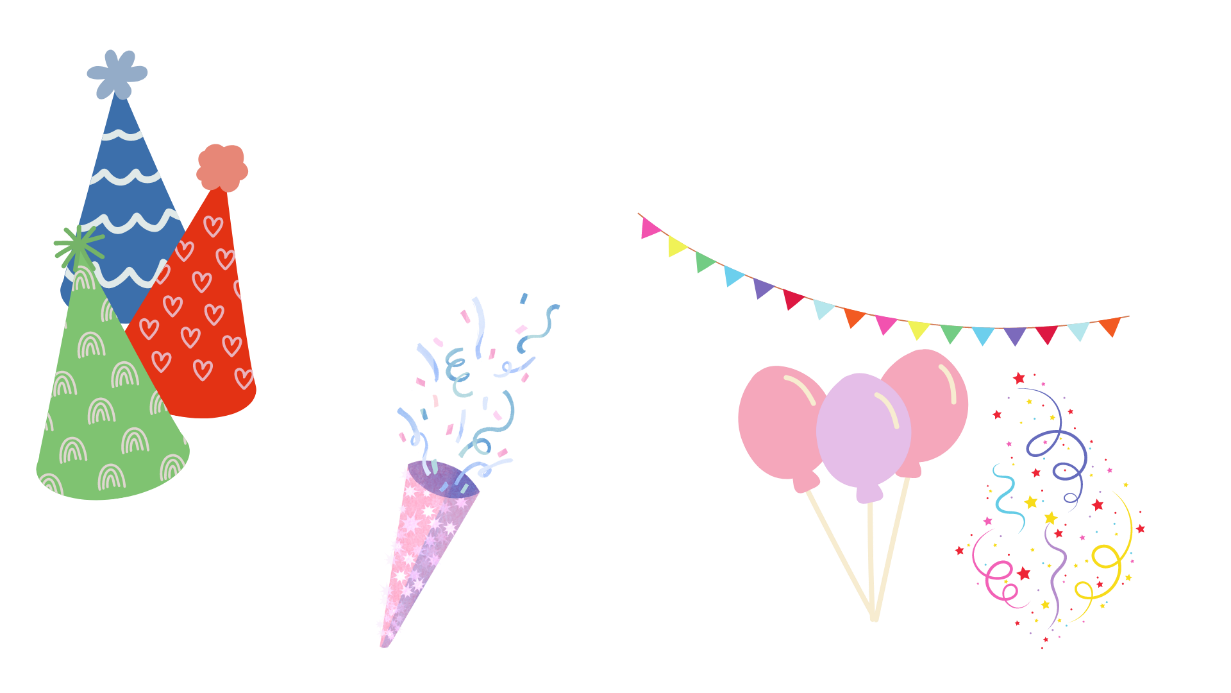 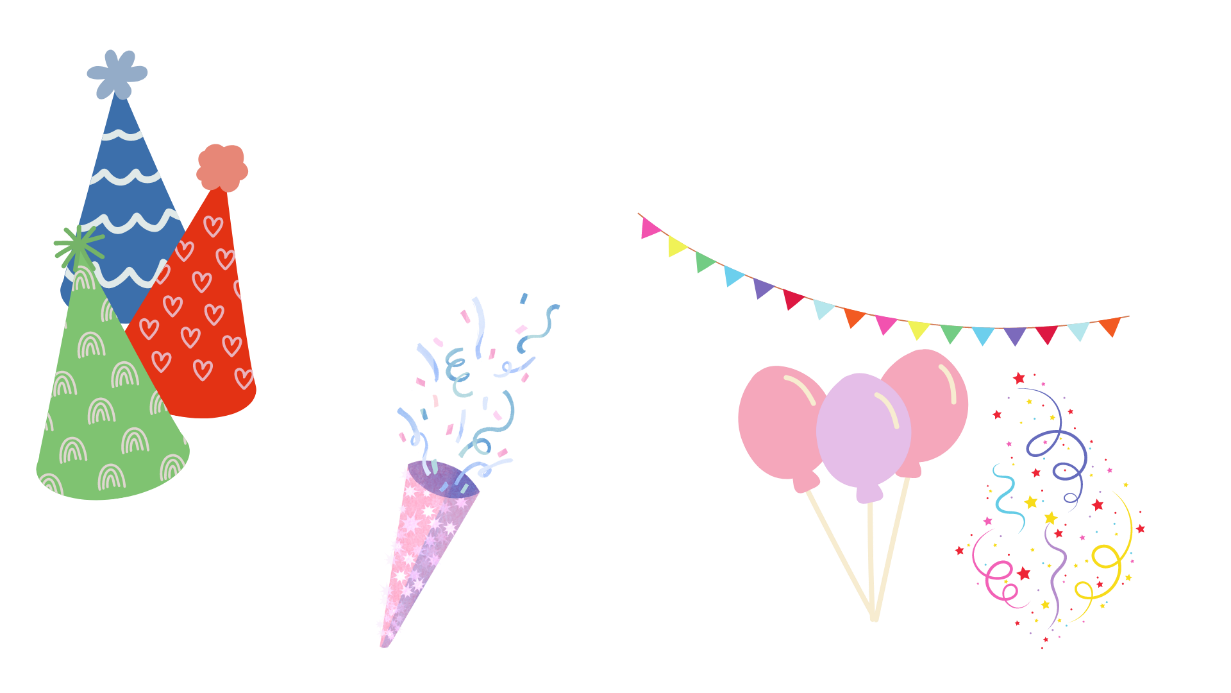 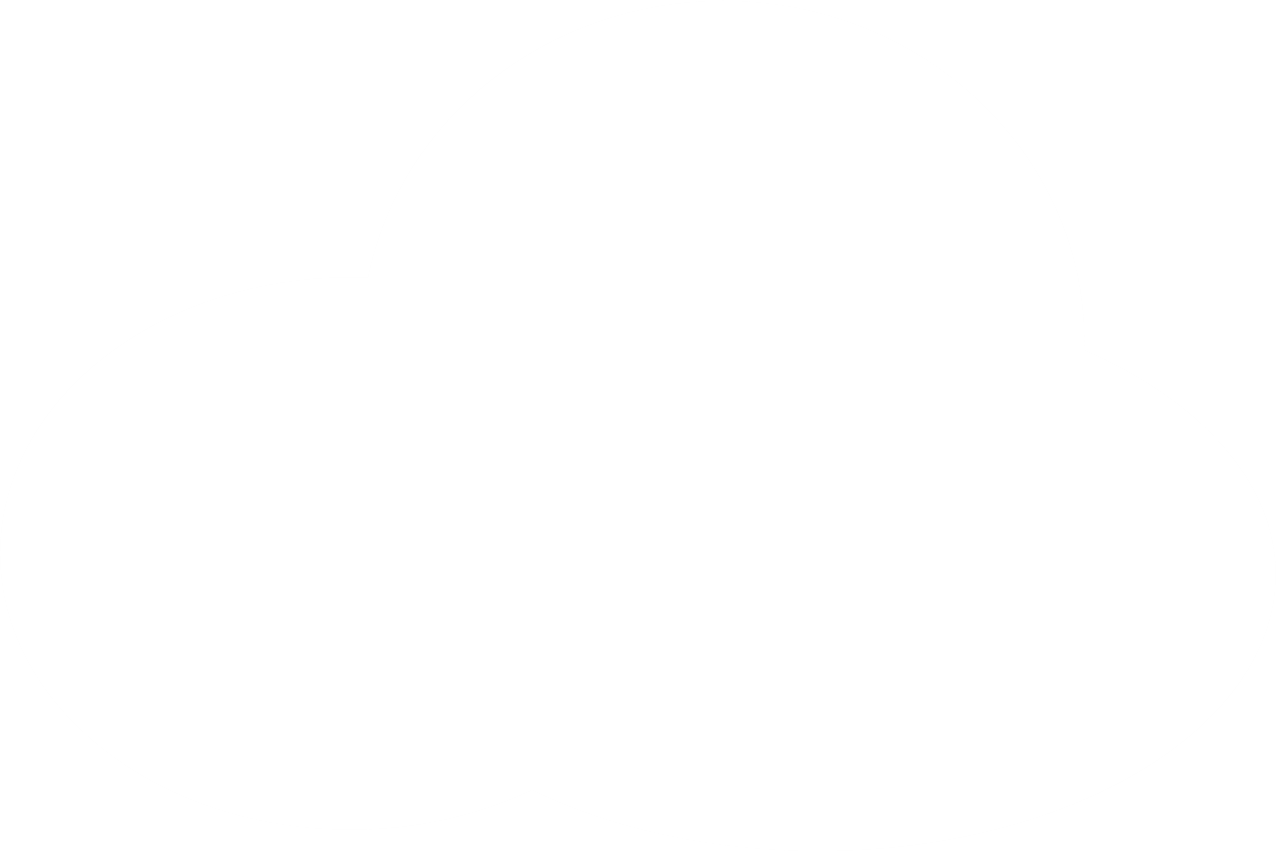 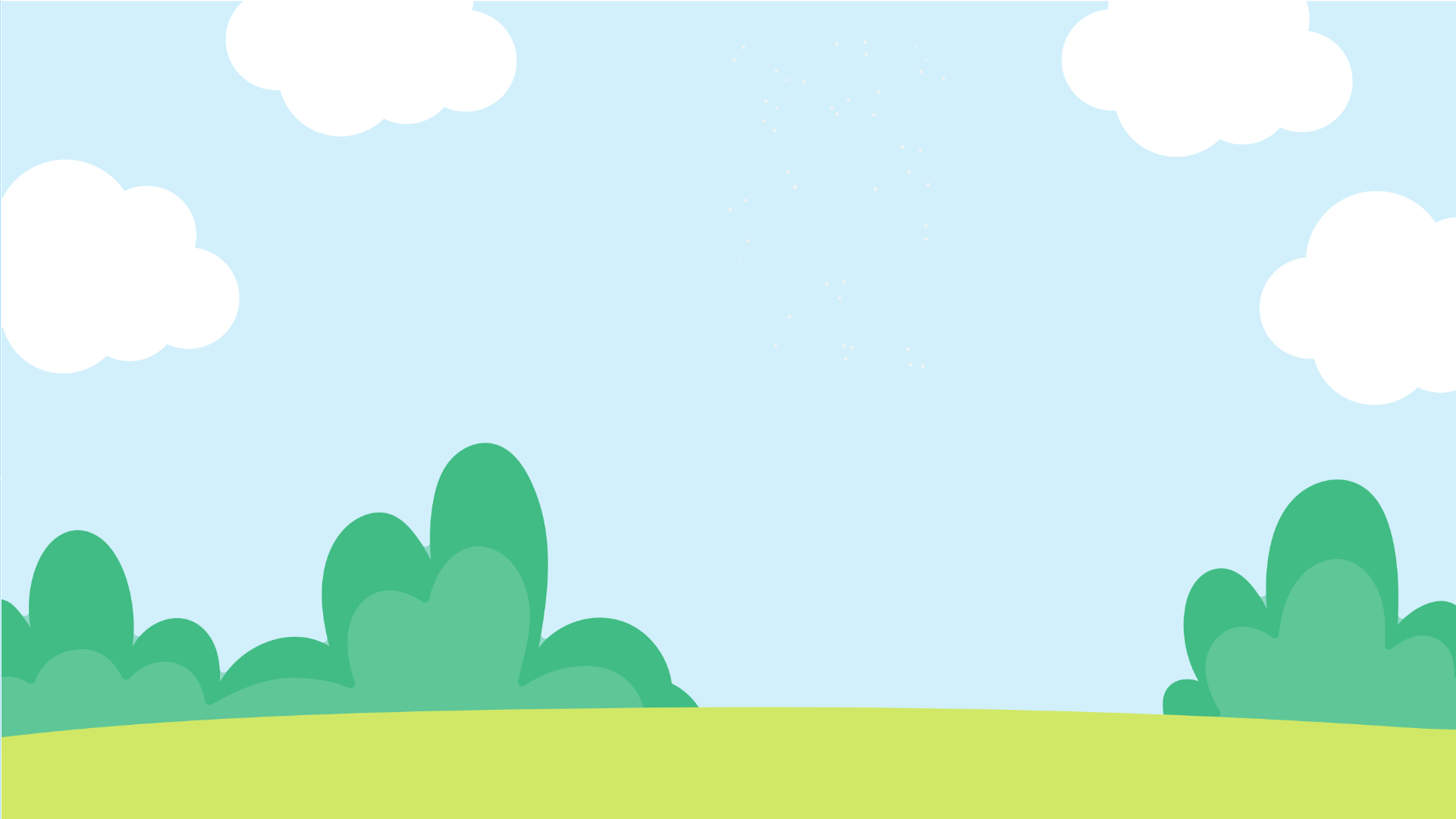 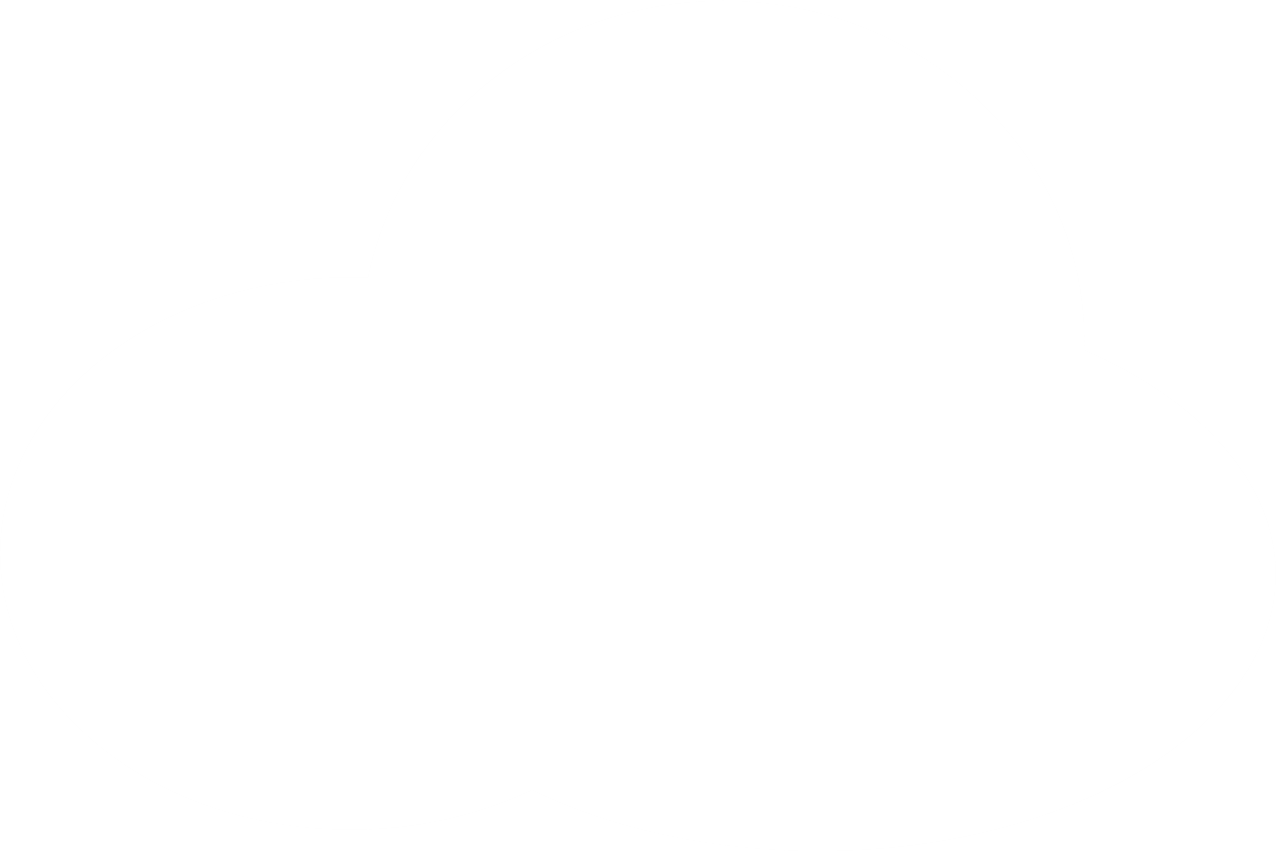 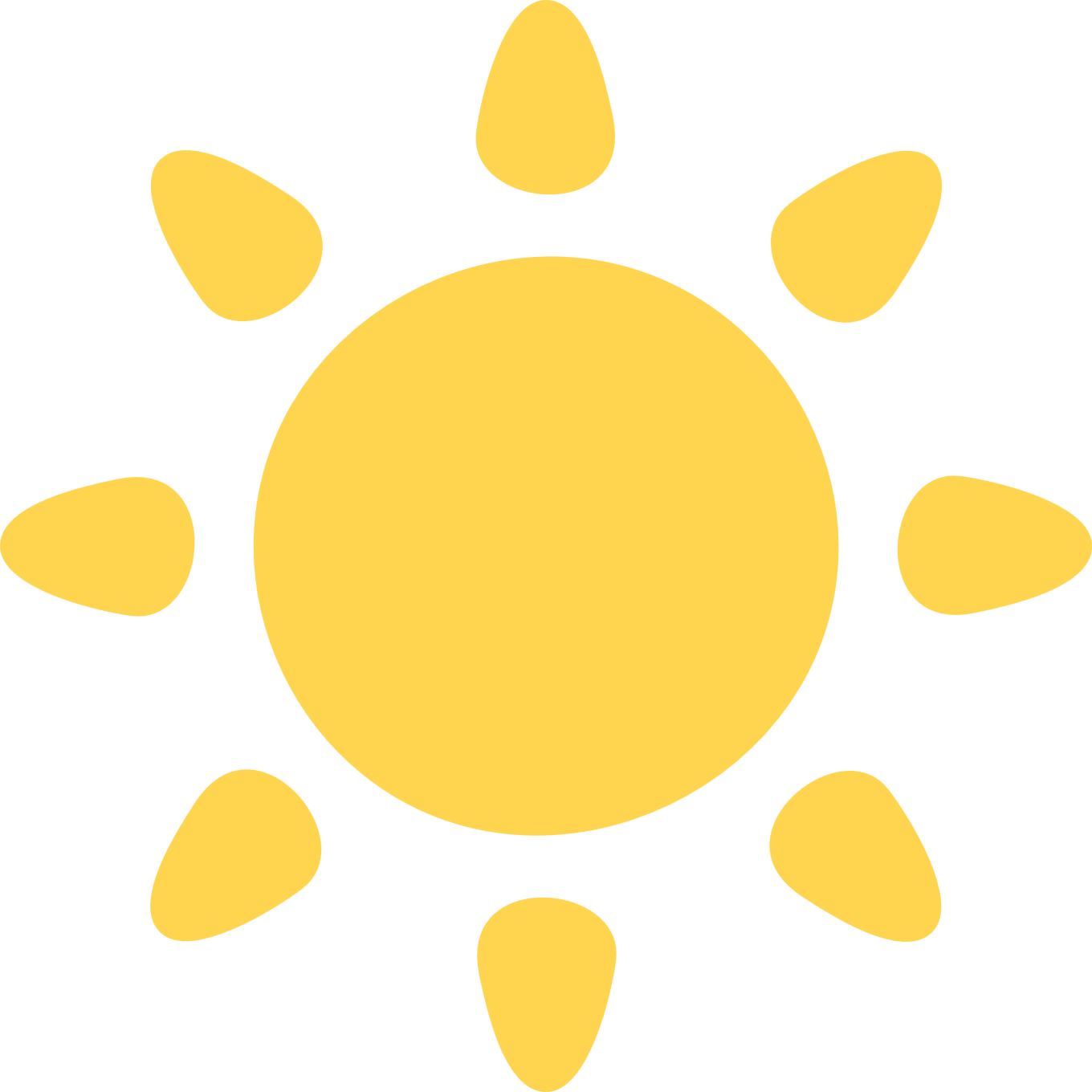 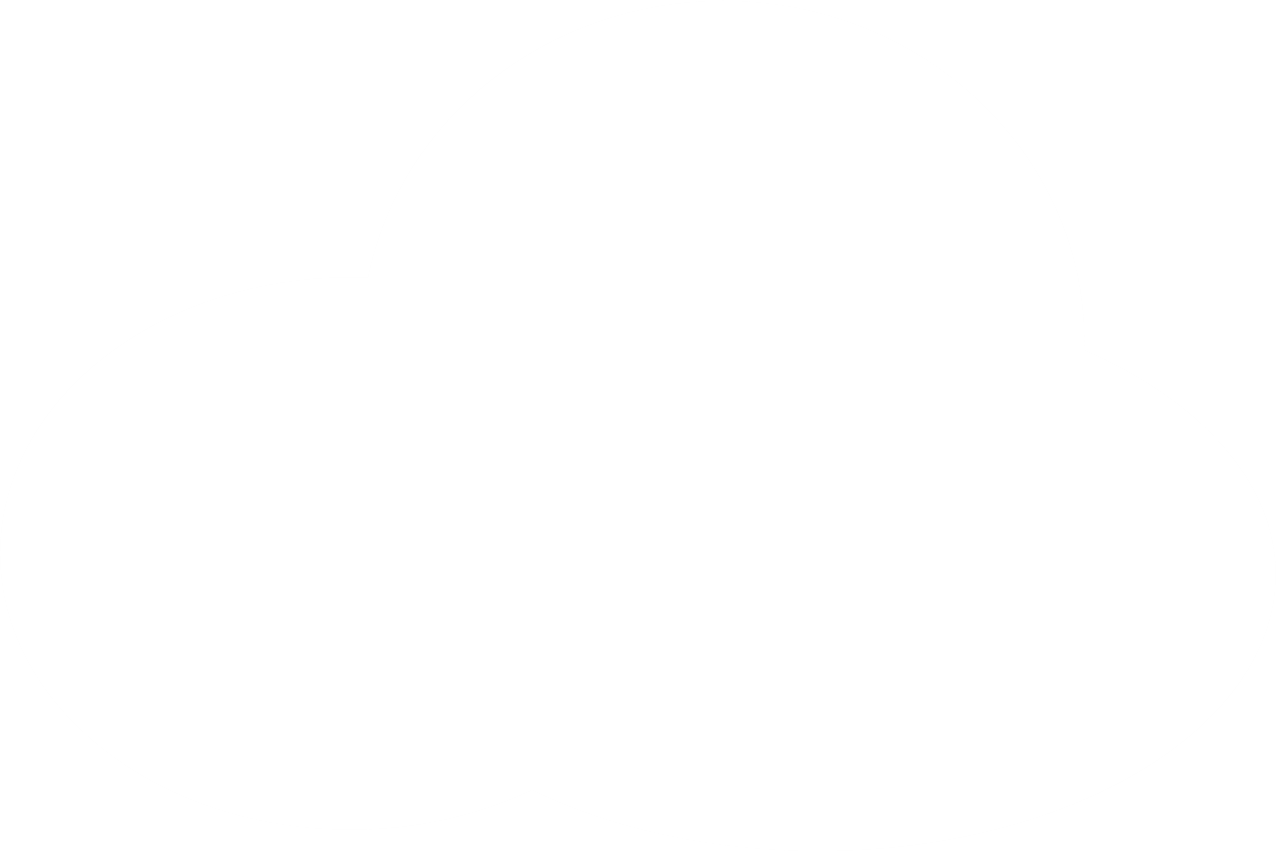 Làm tròn số đến hàng nghìn.
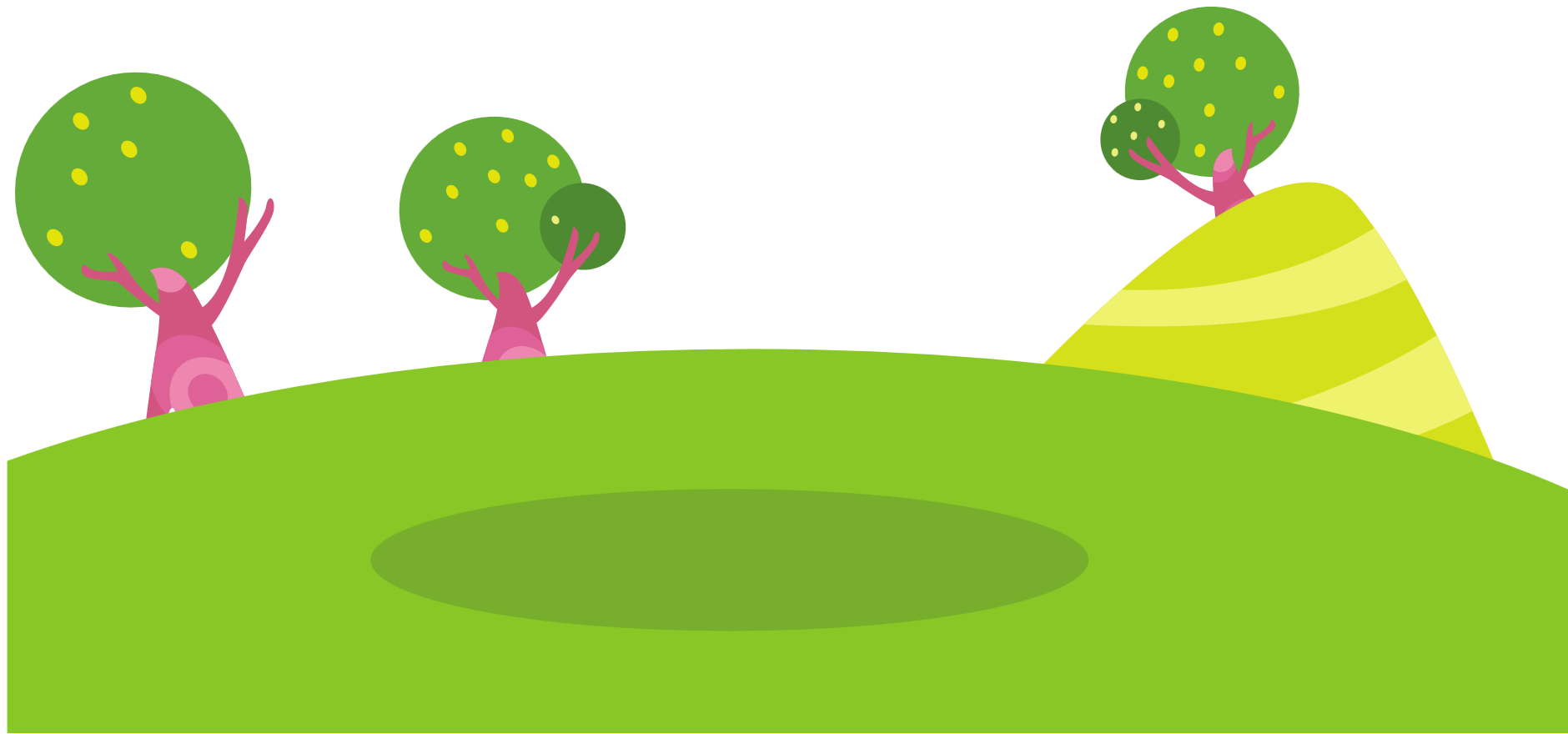 3
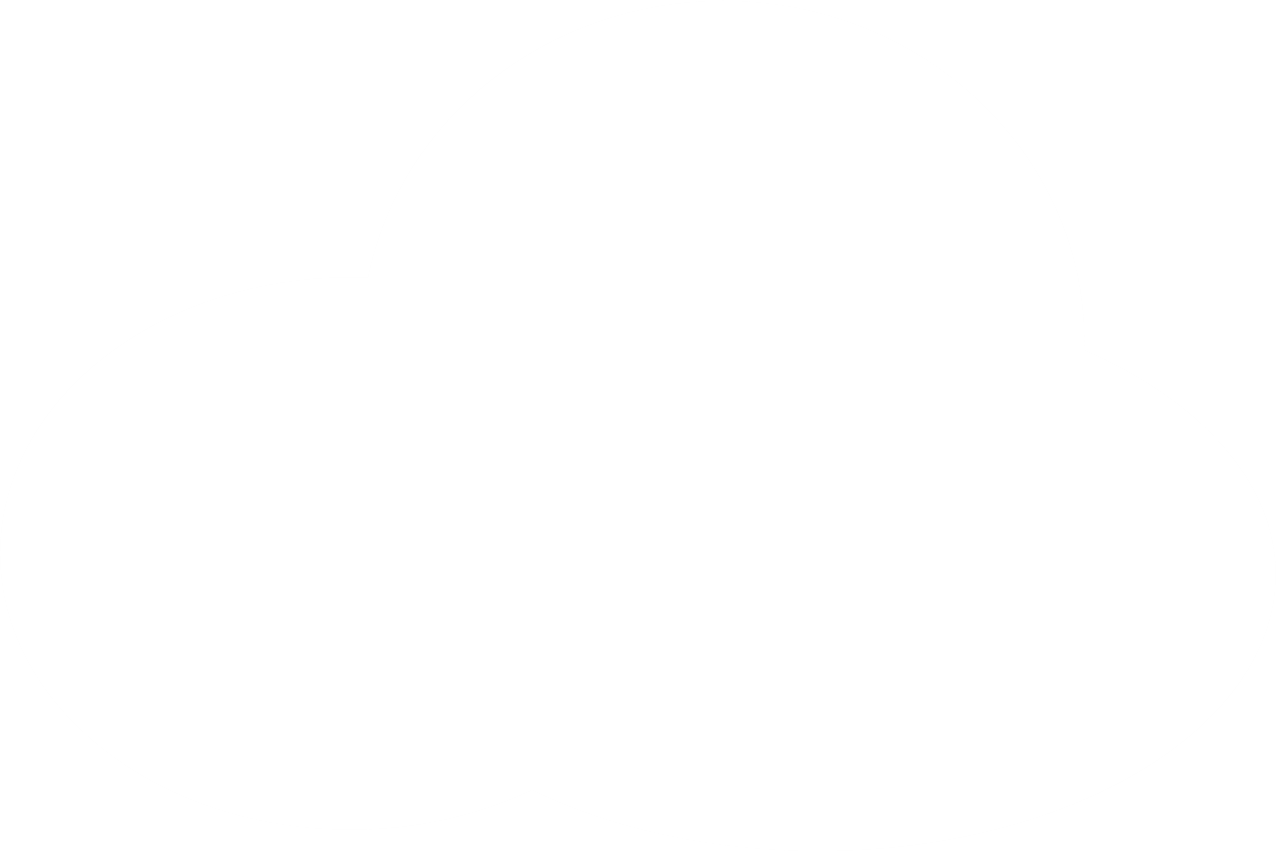 Cùng tìm hiểu ví dụ:
Ví dụ: 
7 075, 7 152, 7 301, 7 485
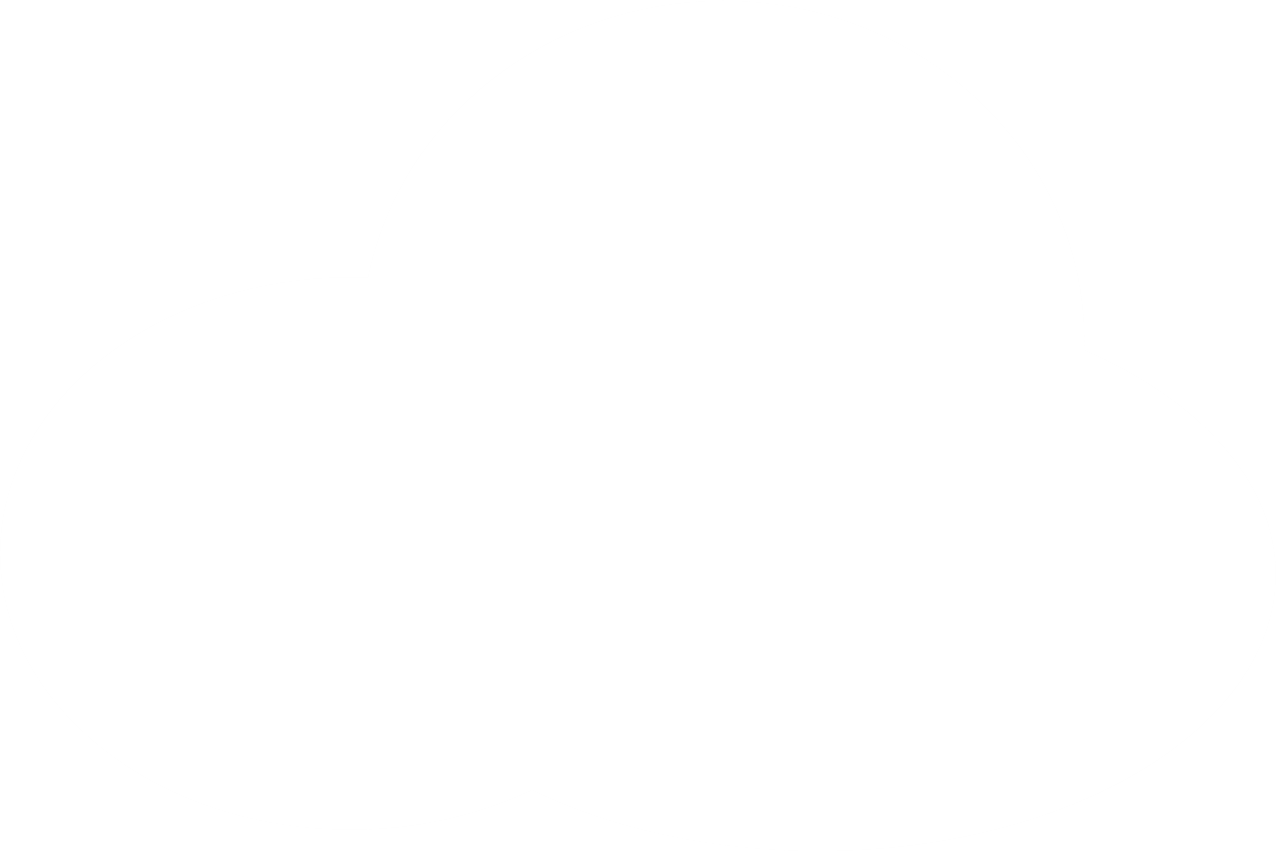 Làm tròn số đến hàng nghìn
7 522, 7 608, 7 800, 7 950
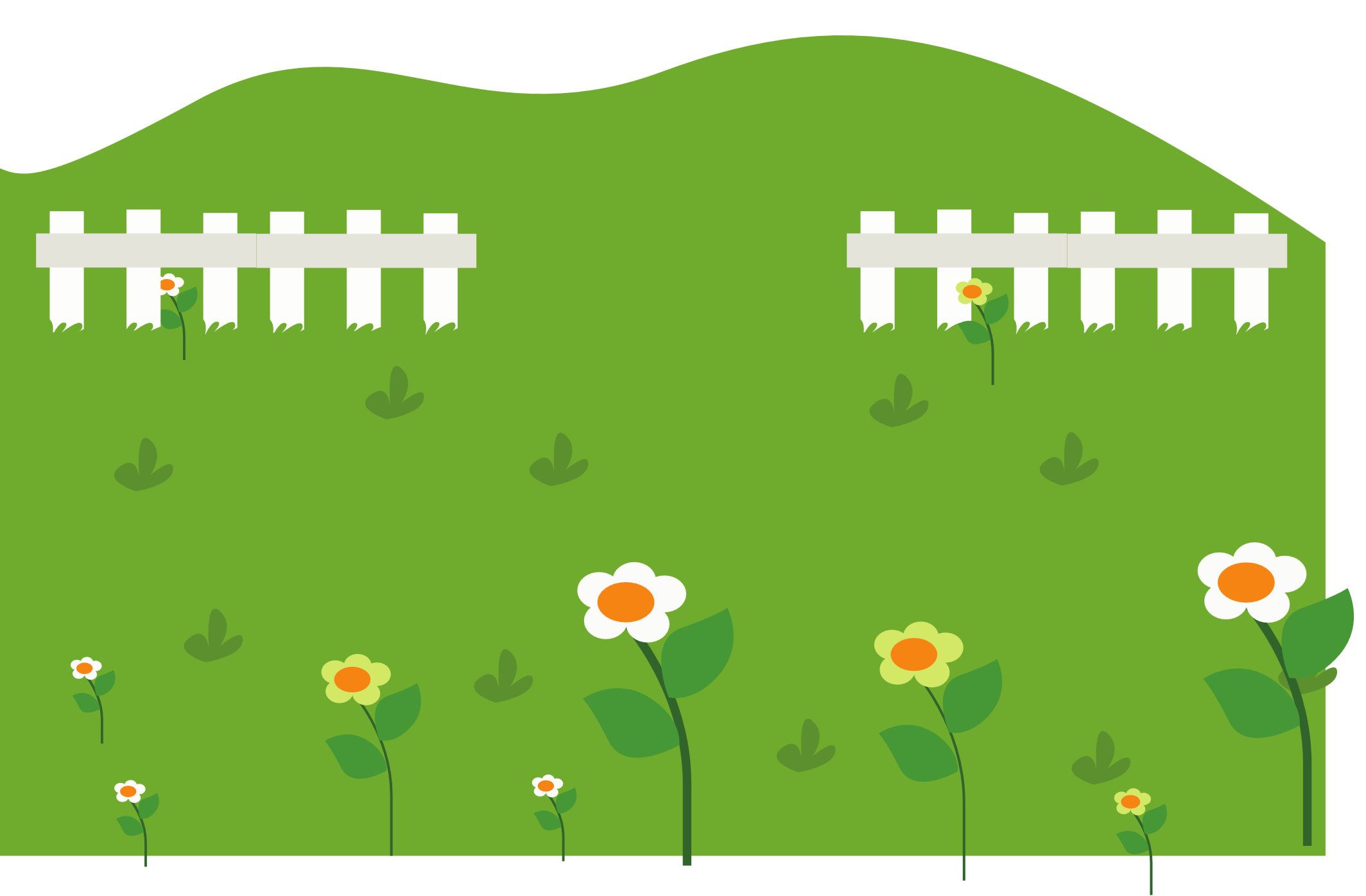 Các số được làm tròn đến hàng nào?
Cần quan sát chữ số hàng nào?
Các chữ số hàng trăm là 1, 2, 3, 4 thì sao?
Các chữ số hàng trăm là 5, 6, 7, 8, 9 thì sao?
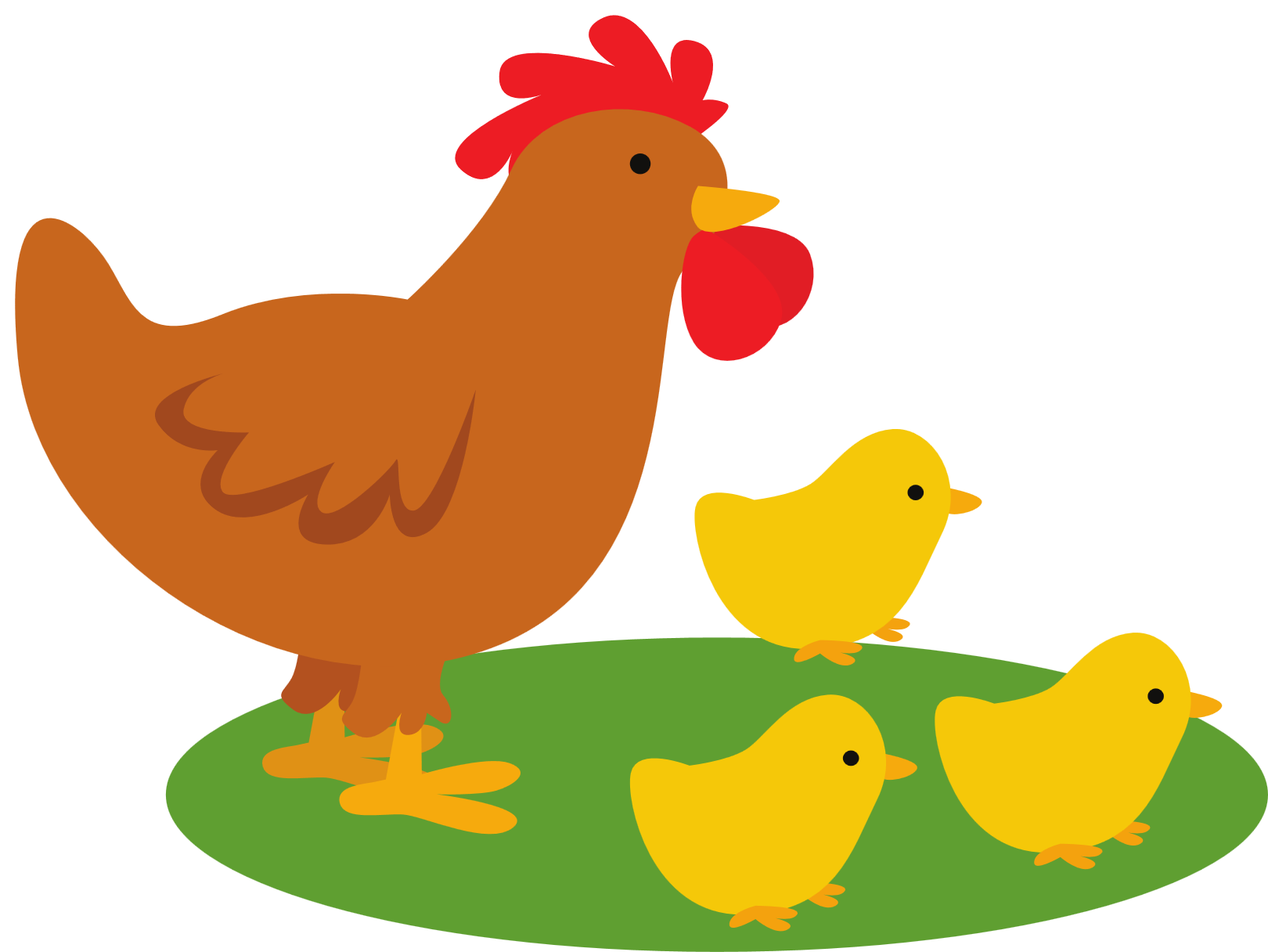 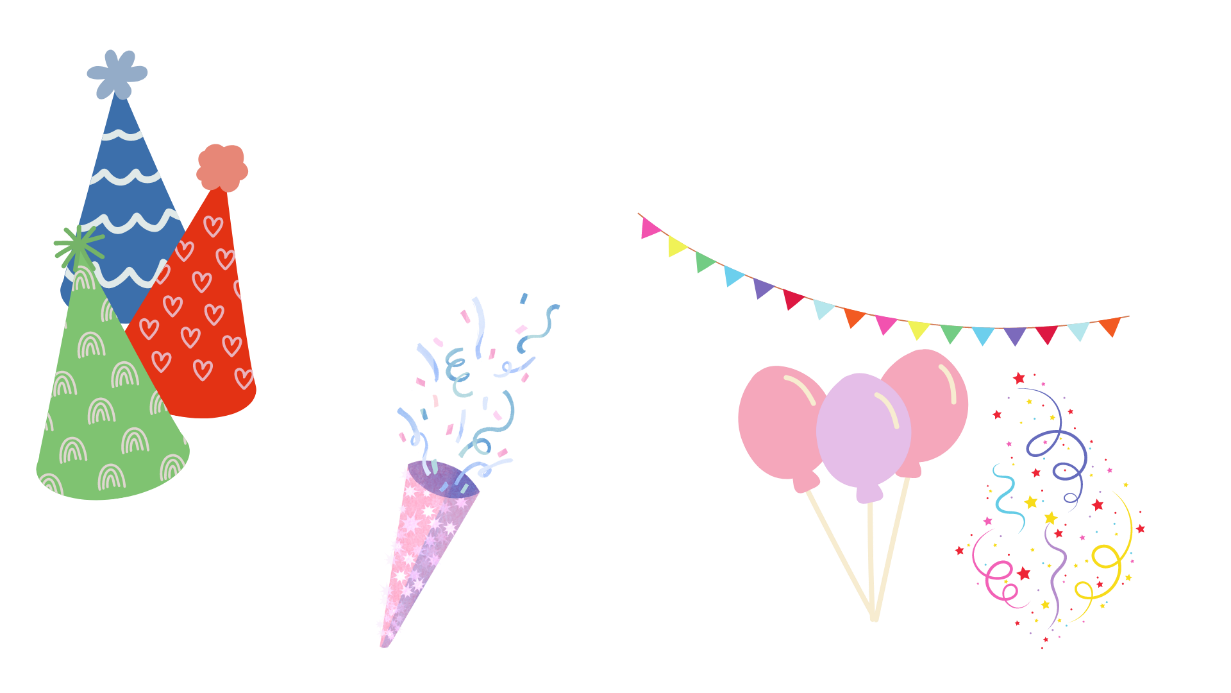 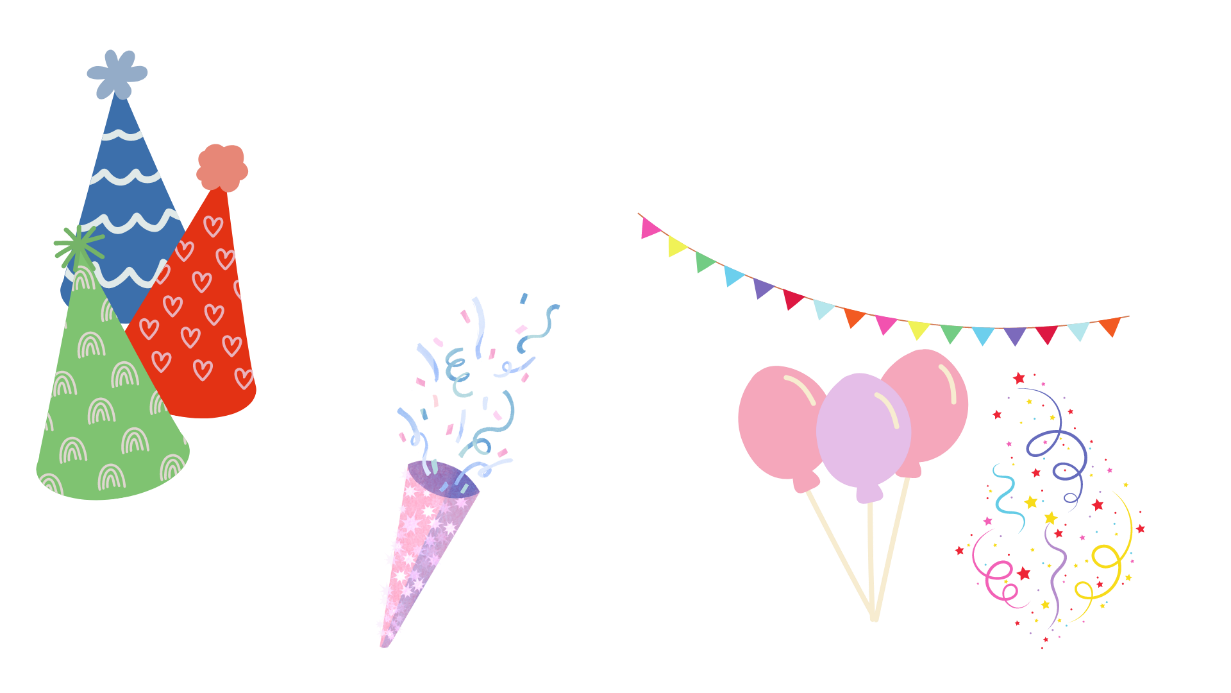 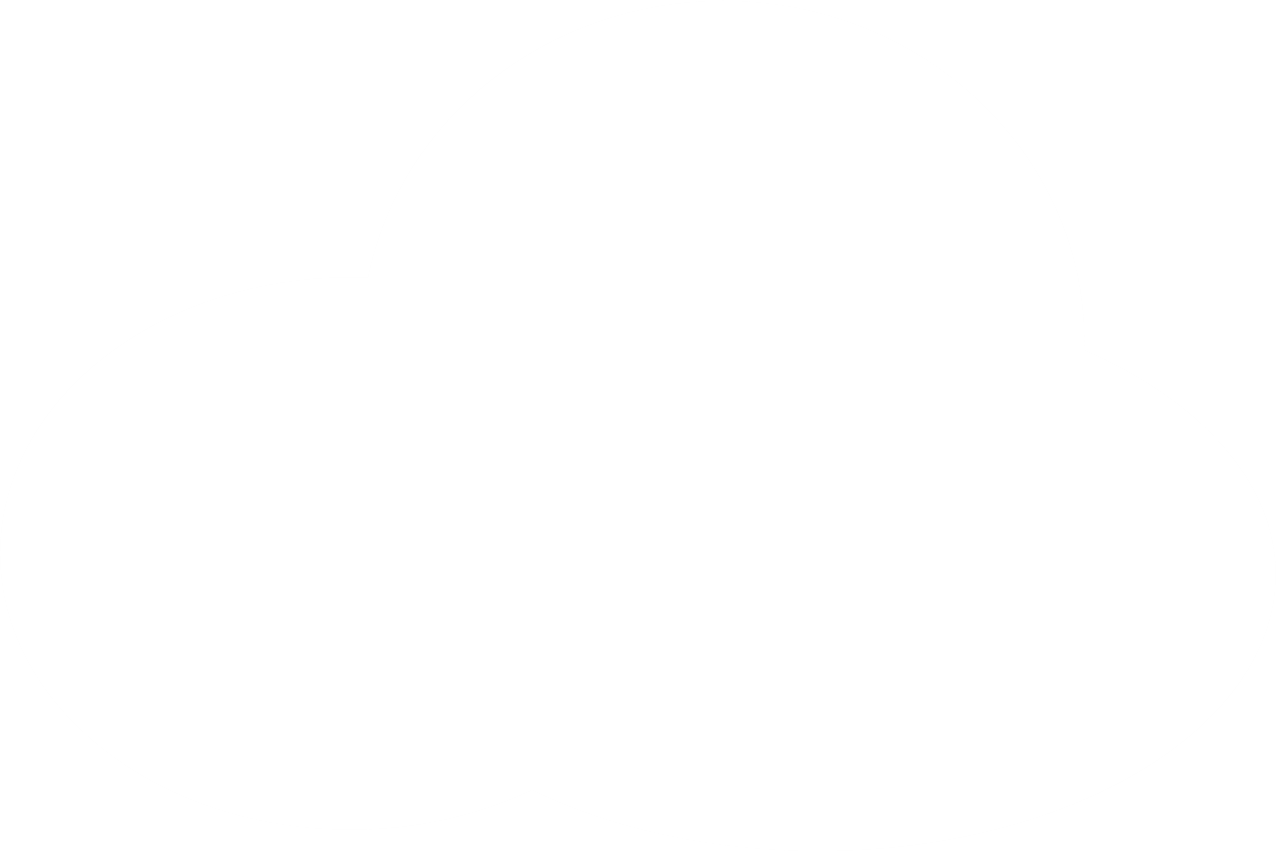 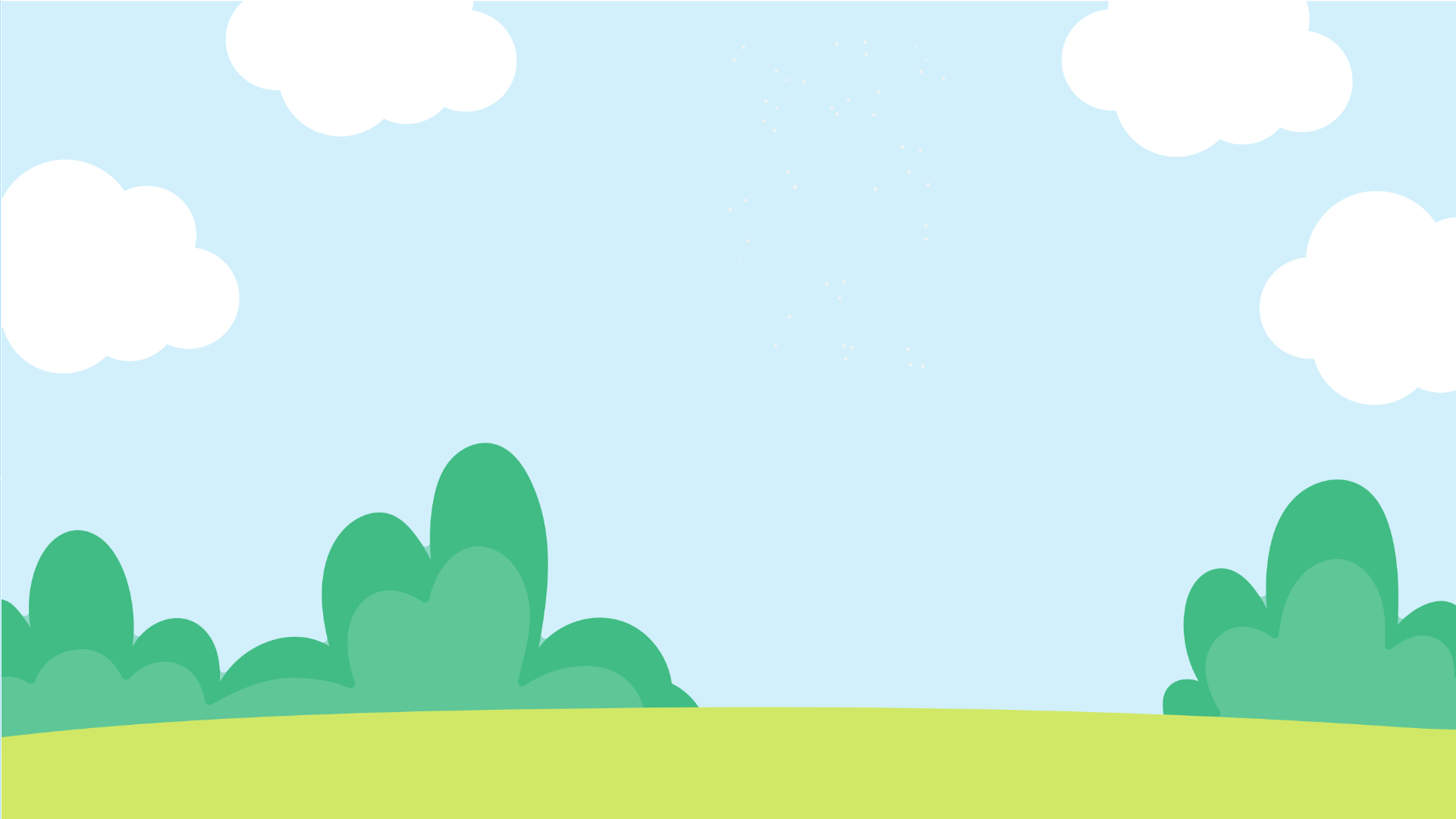 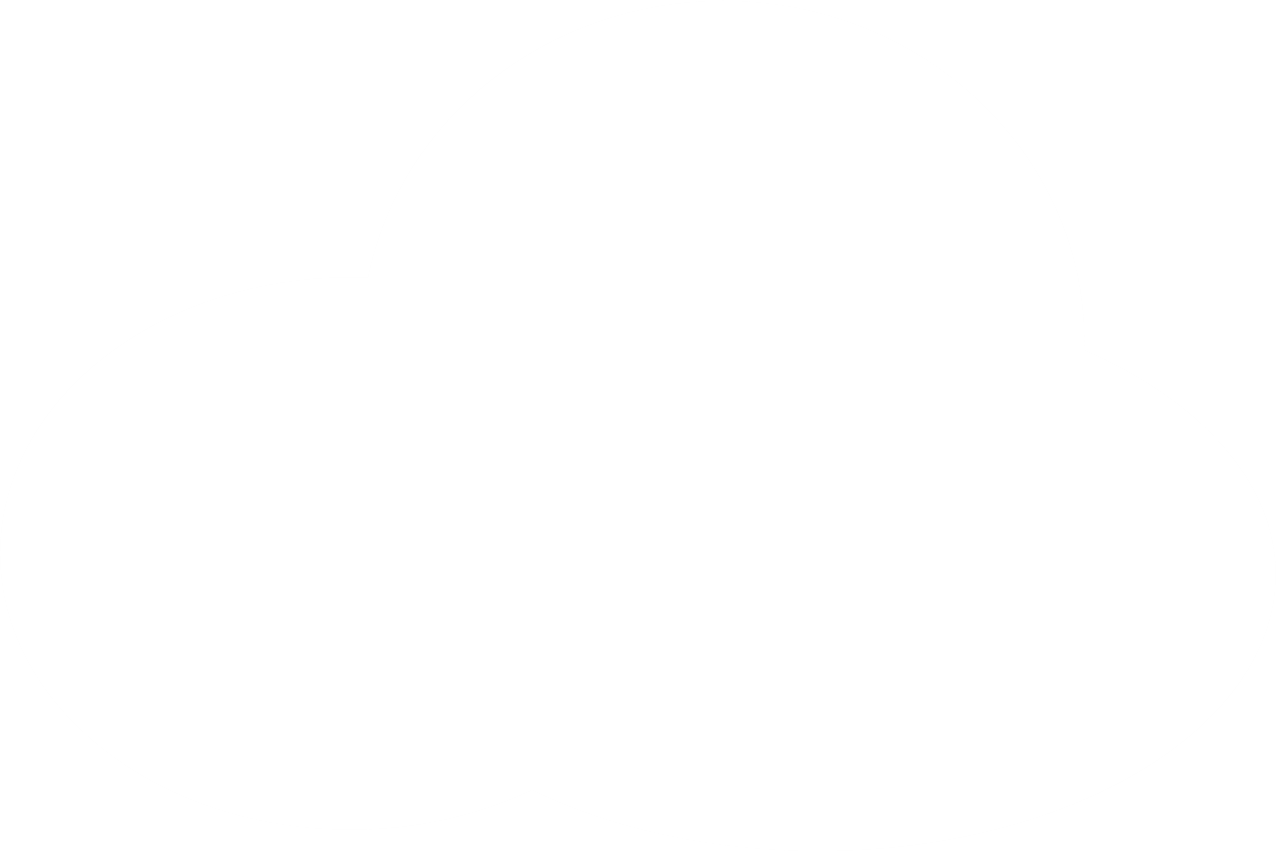 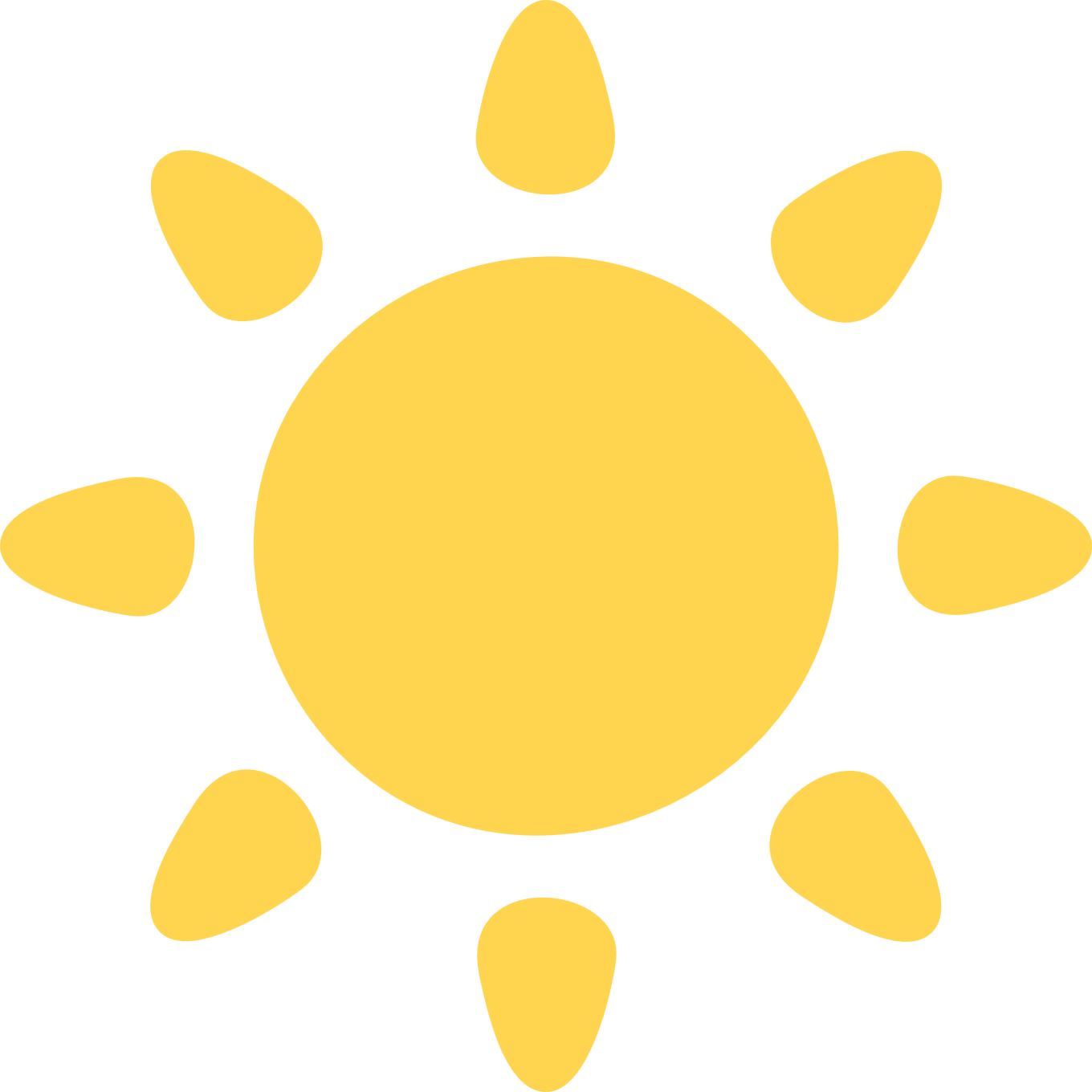 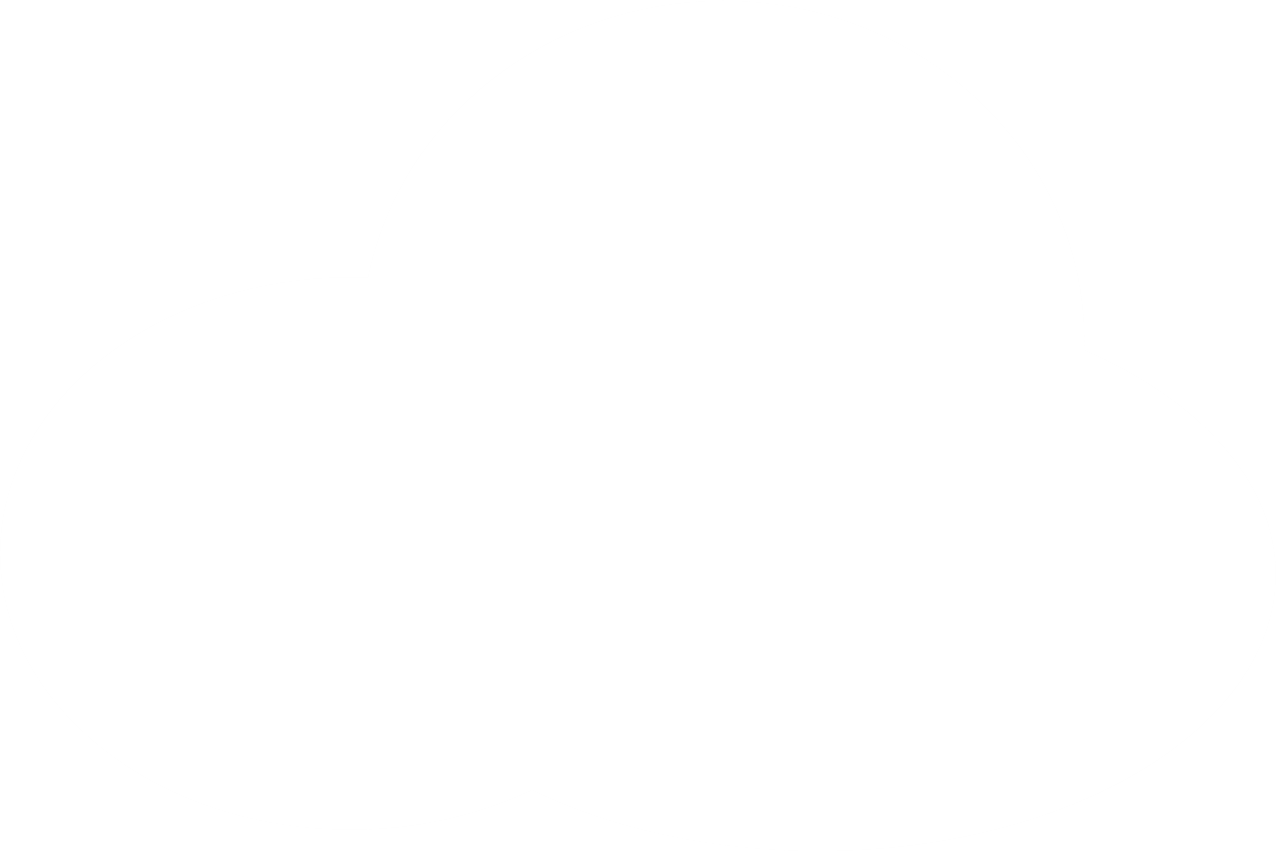 Làm tròn số đến hàng nghìn.
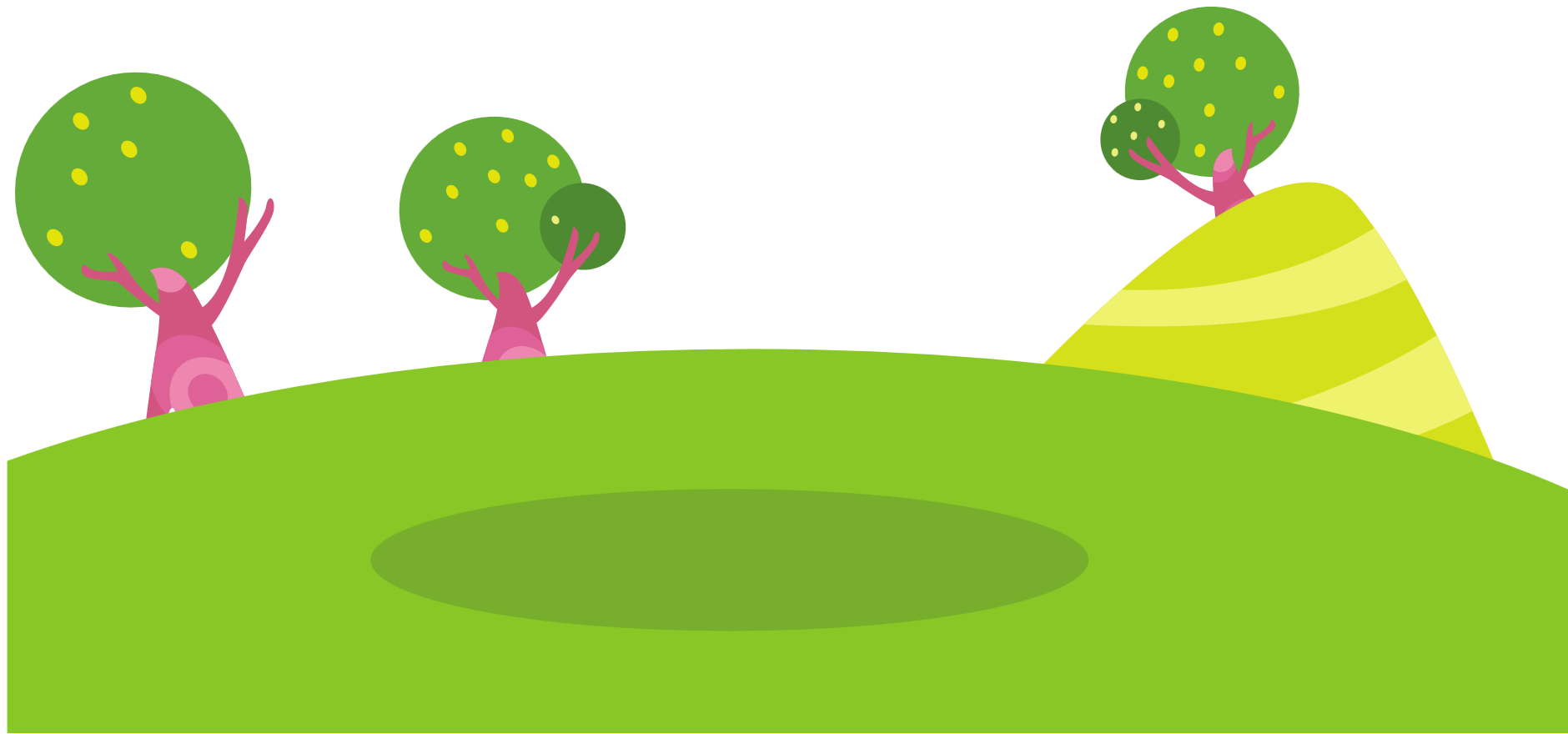 3
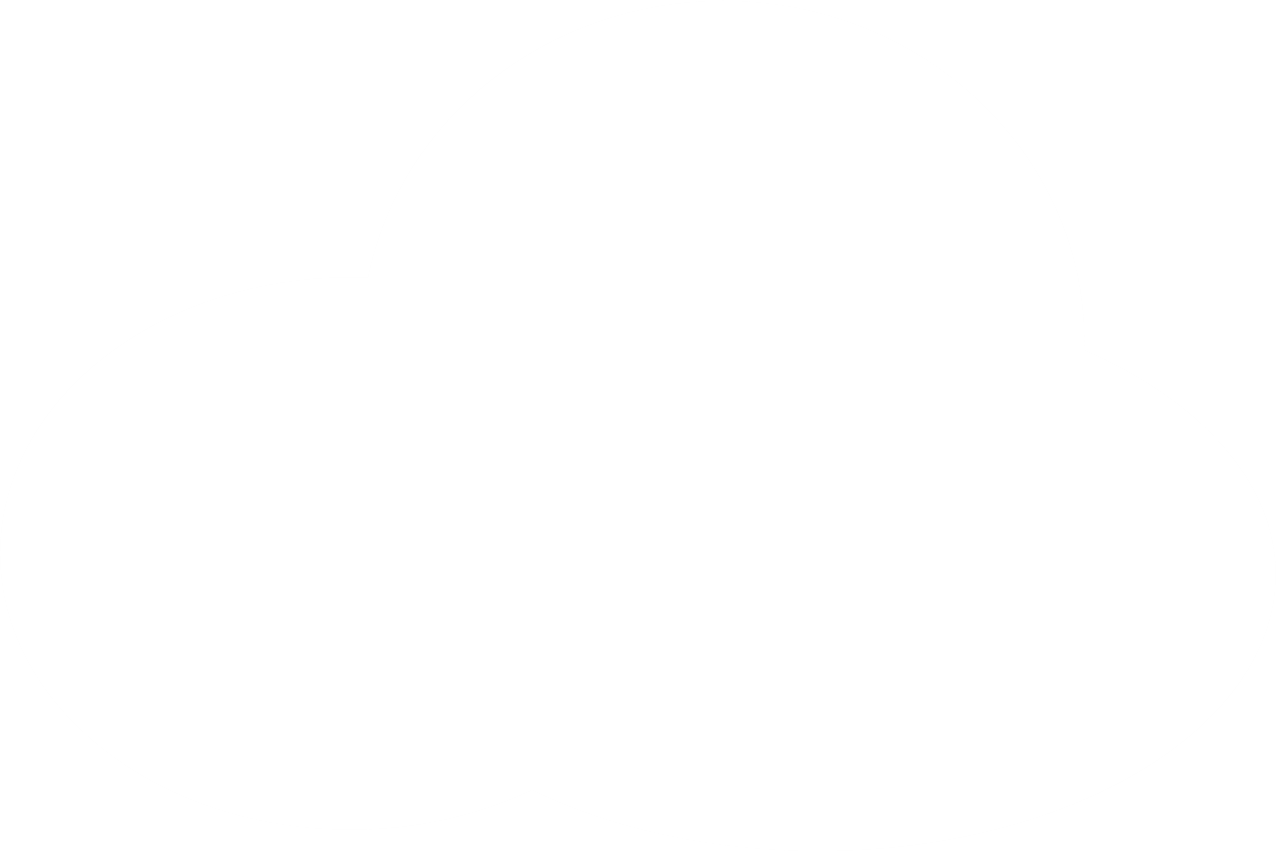 Cùng tìm hiểu ví dụ:
Ví dụ: 
7 075, 7 152, 7 301, 7 485
0
7 000
4
1
3
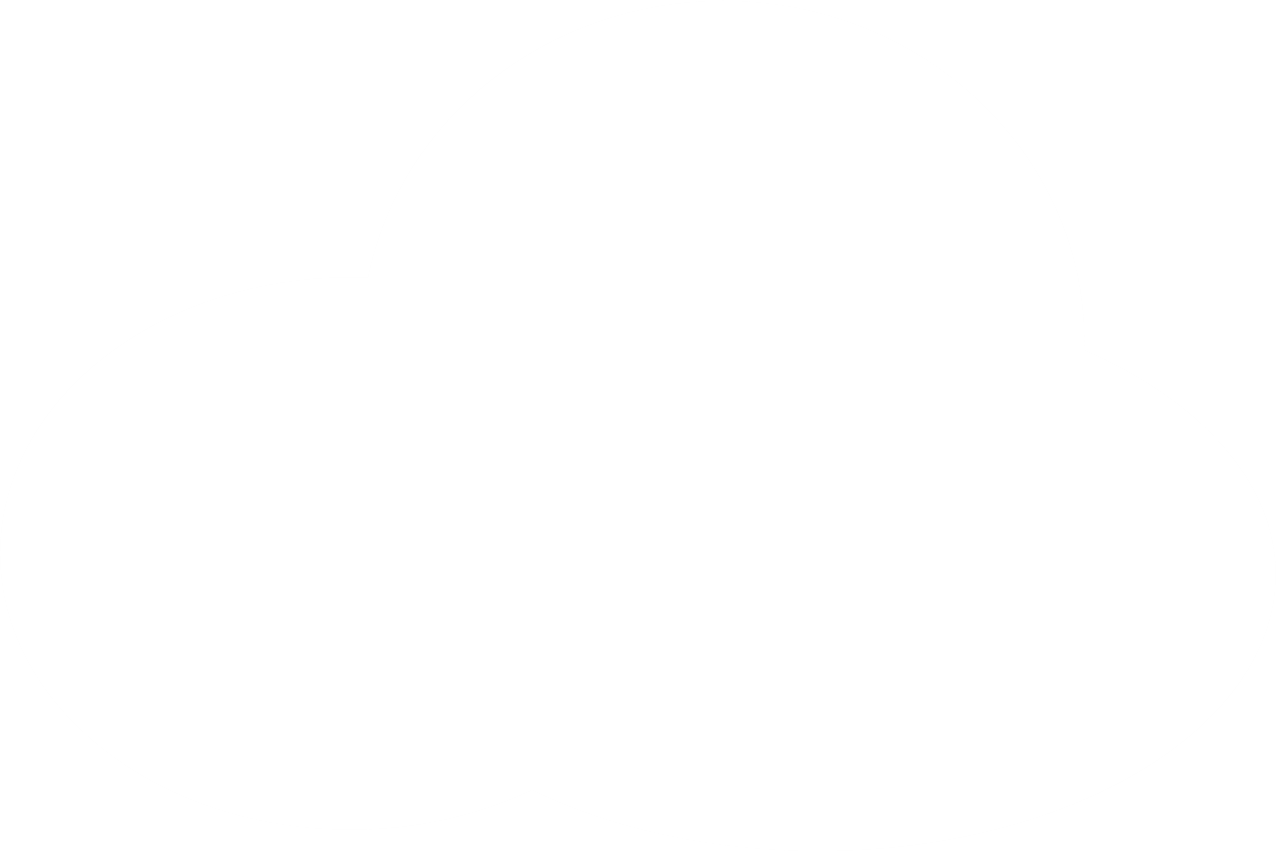 Làm tròn số đến hàng nghìn
9
7 522, 7 608, 7 800, 7 950
5
6
8
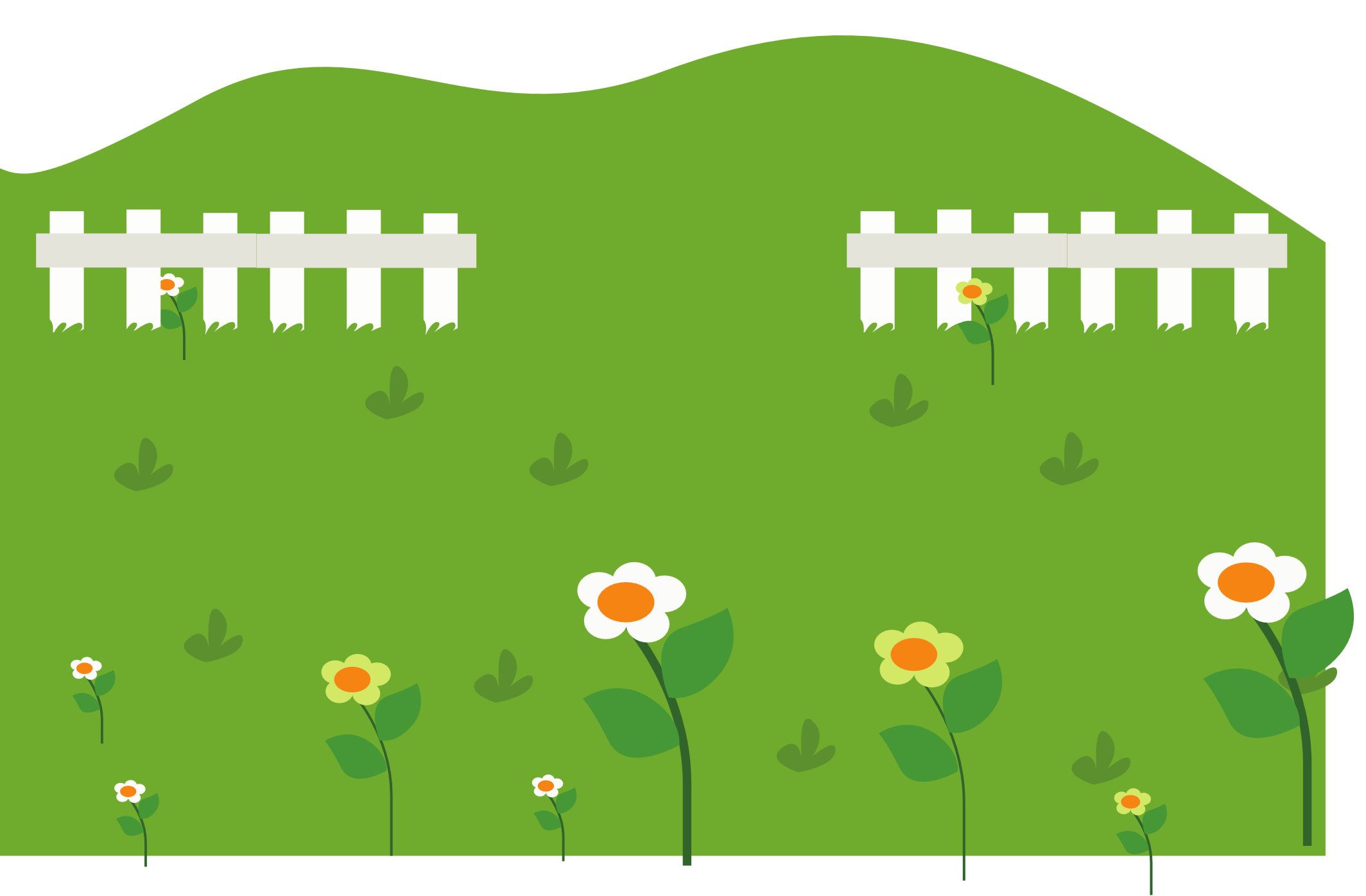 8 000
Các số được làm tròn đến hàng nghìn.
Chúng ta cần quan sát chữ số hàng trăm
Các chữ số hàng trăm là 1, 2, 3, 4, thì chữ số hàng nghìn giữ nguyên.
Các chữ số hàng trăm là 5, 6, 7, 8, 9 thì chữ số hàng nghìn thêm 1.
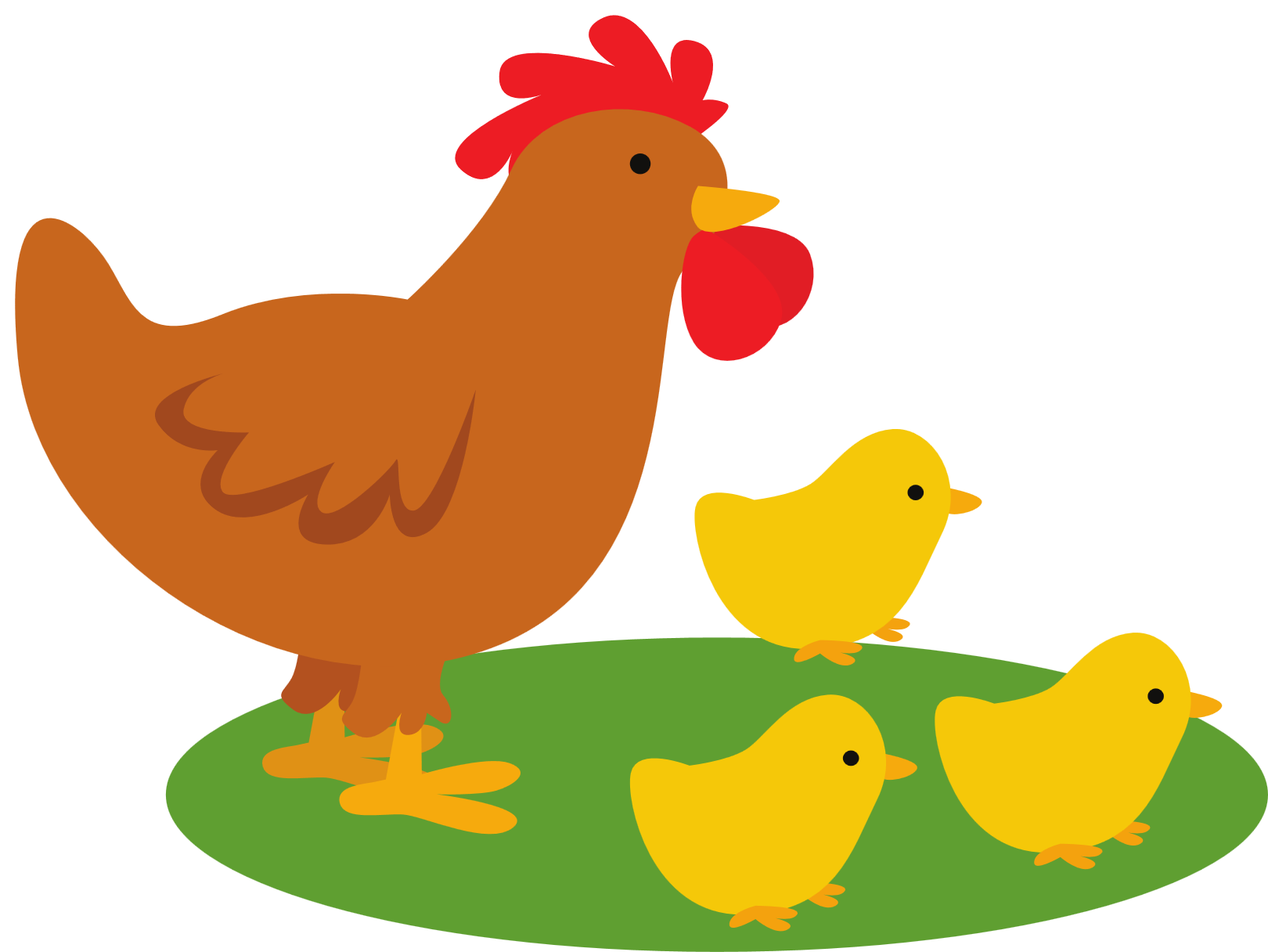 Sau khi làm tròn số, ta được số tròn nghìn.
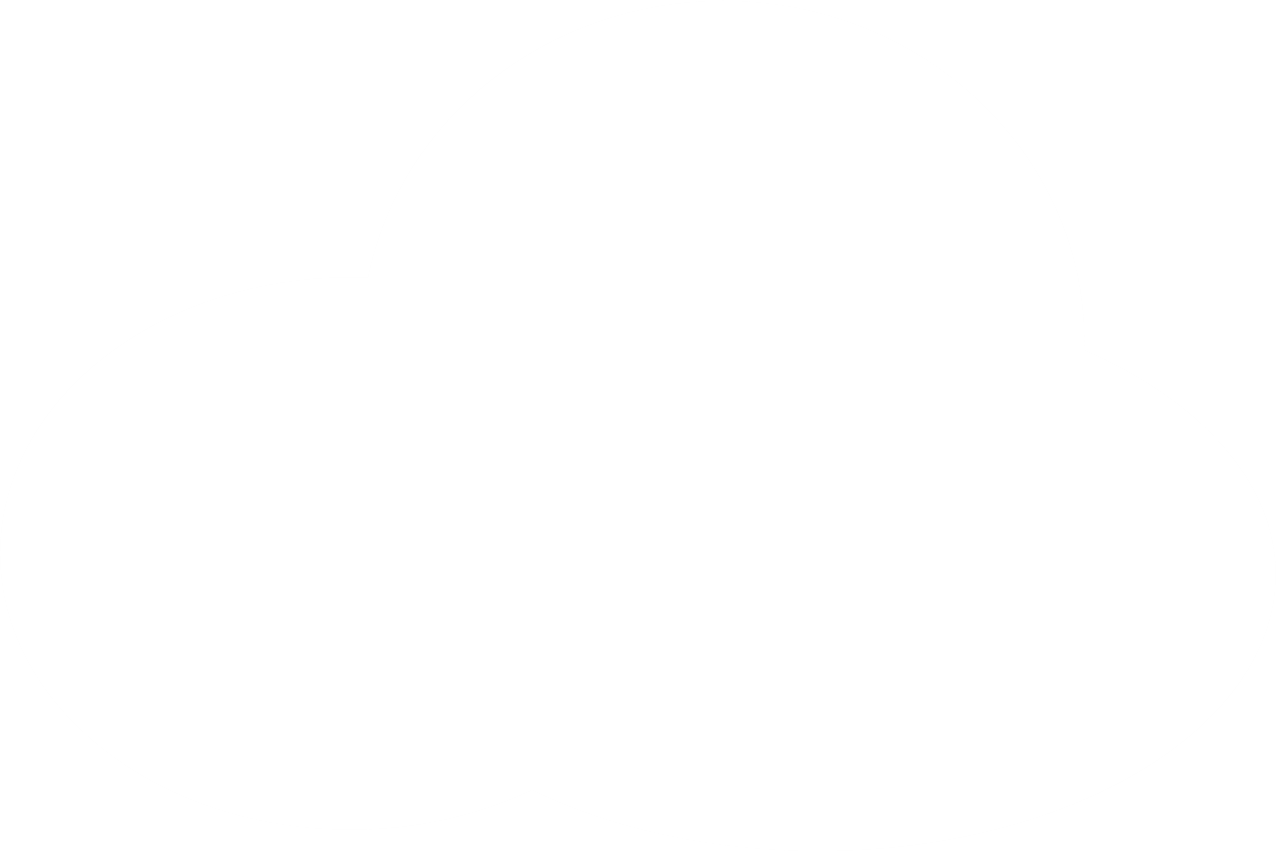 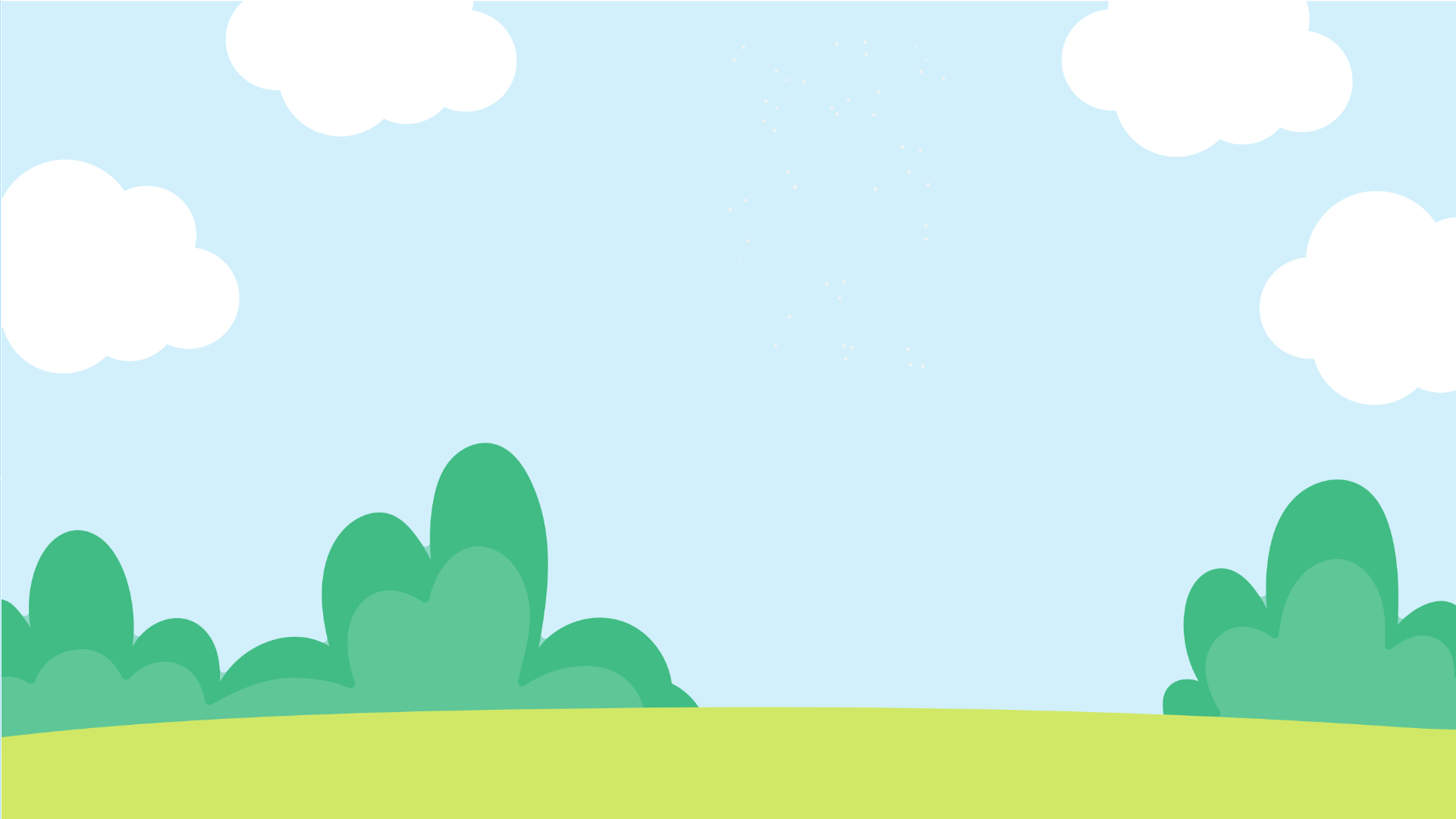 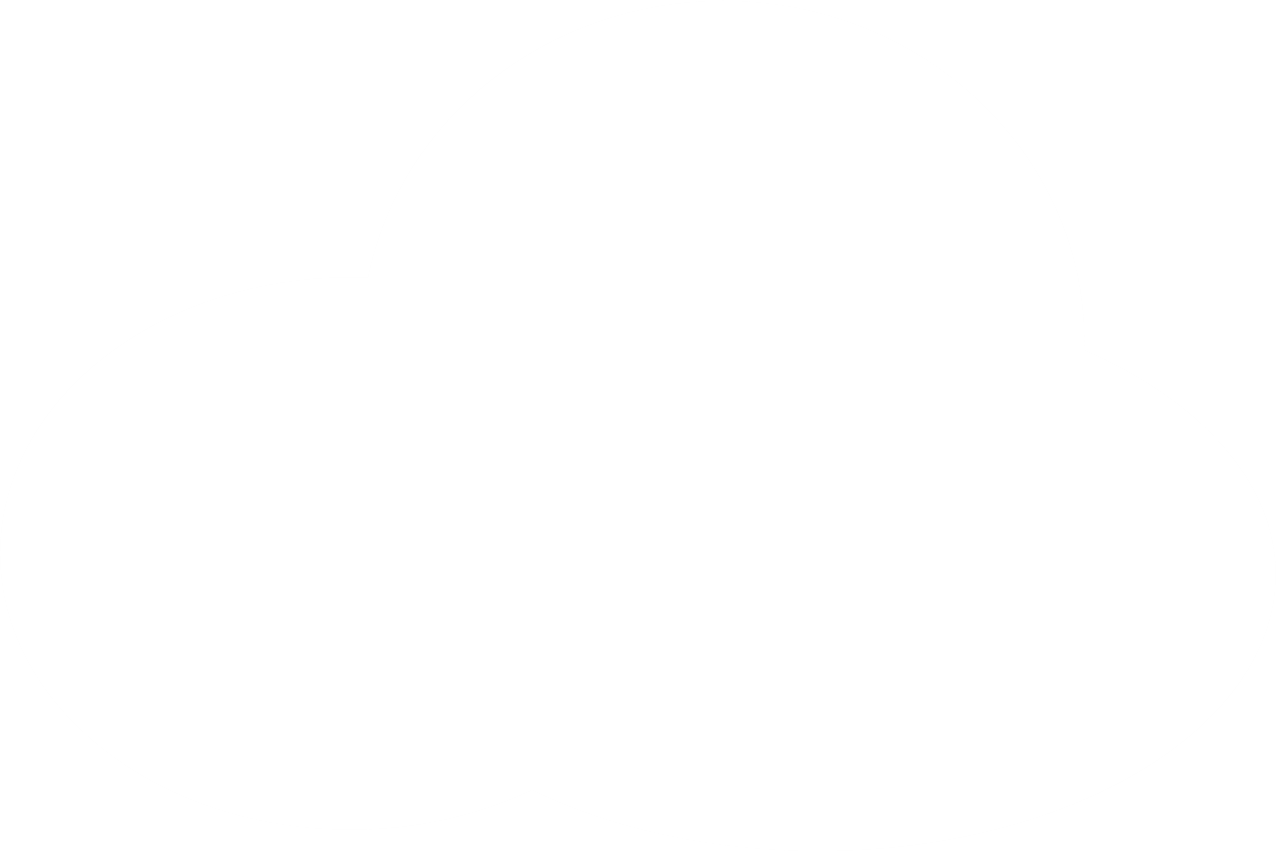 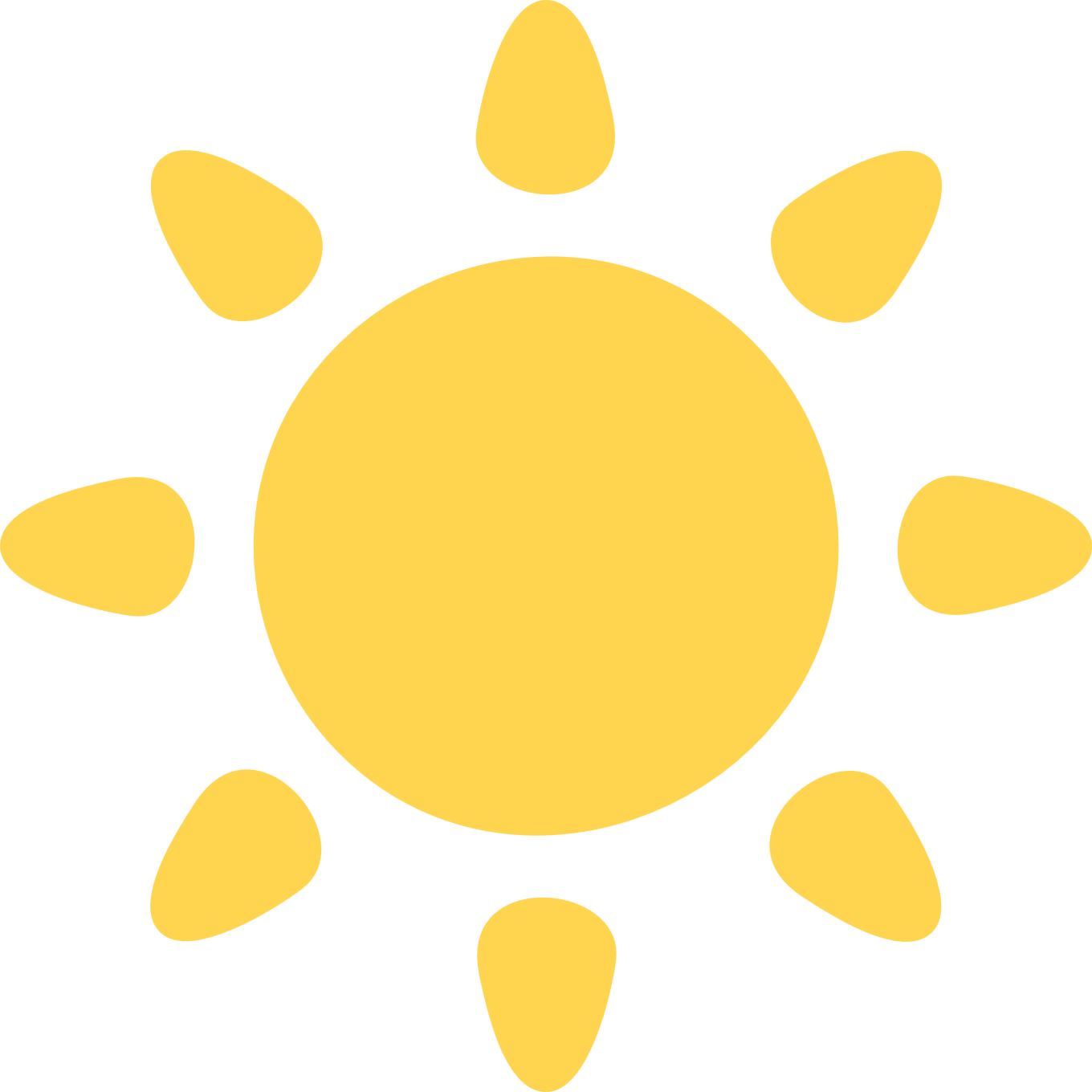 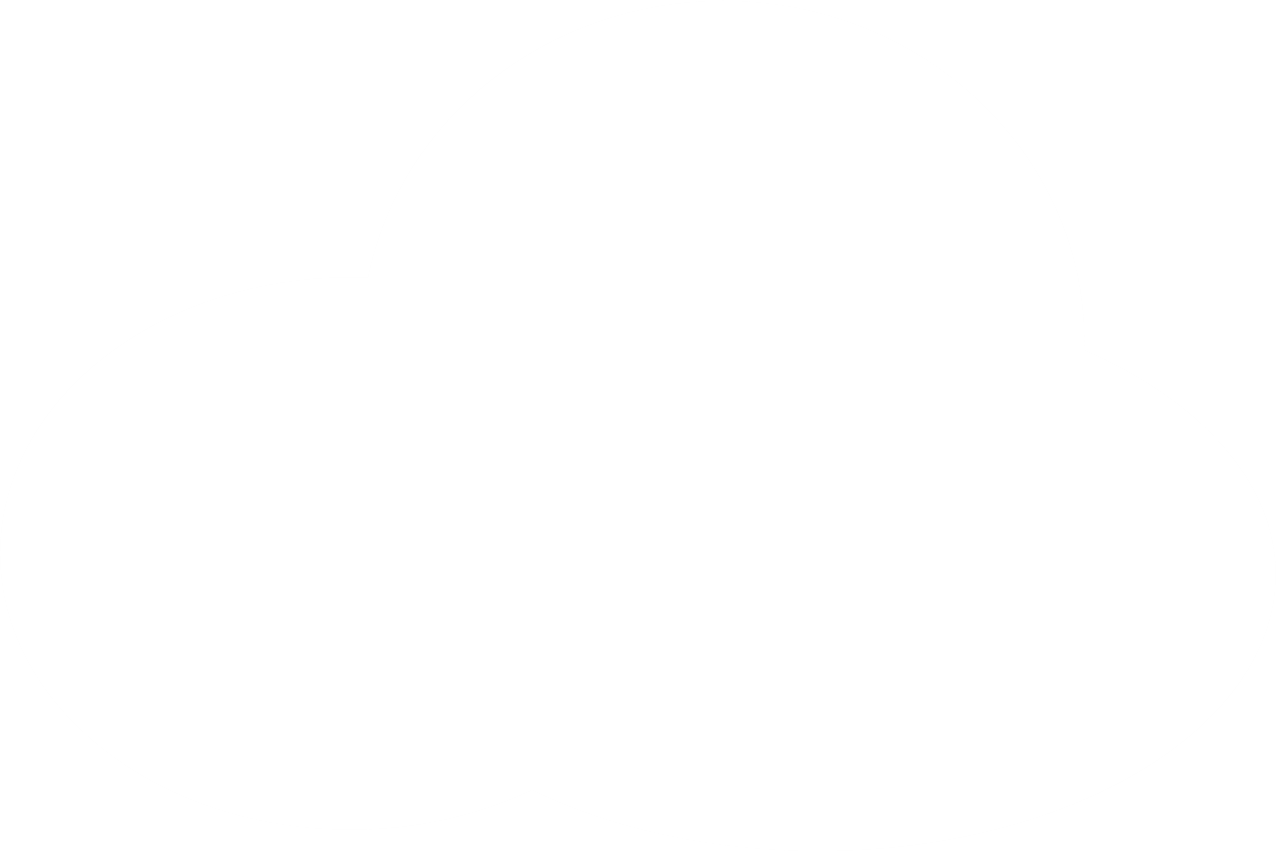 Làm tròn số đến hàng nghìn.
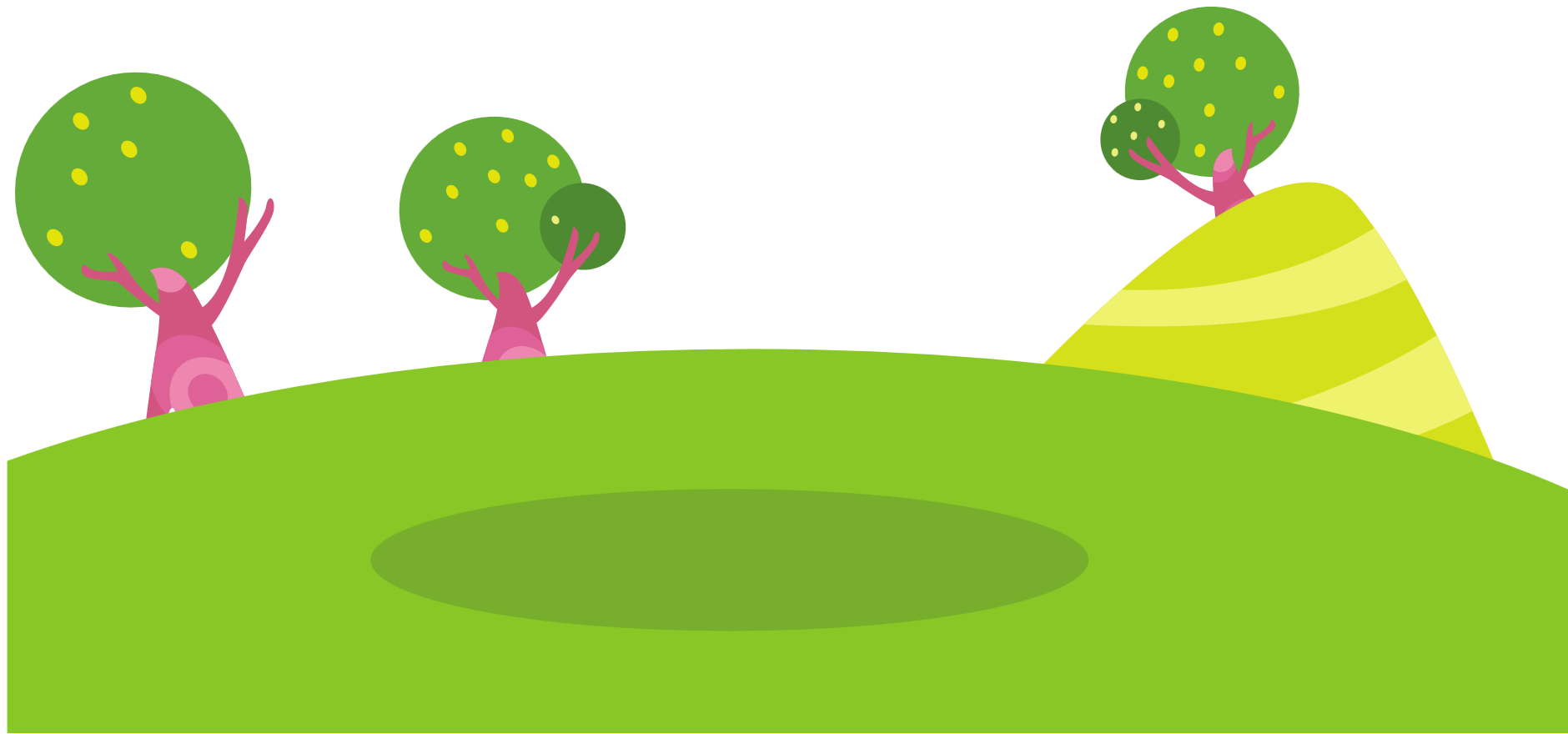 3
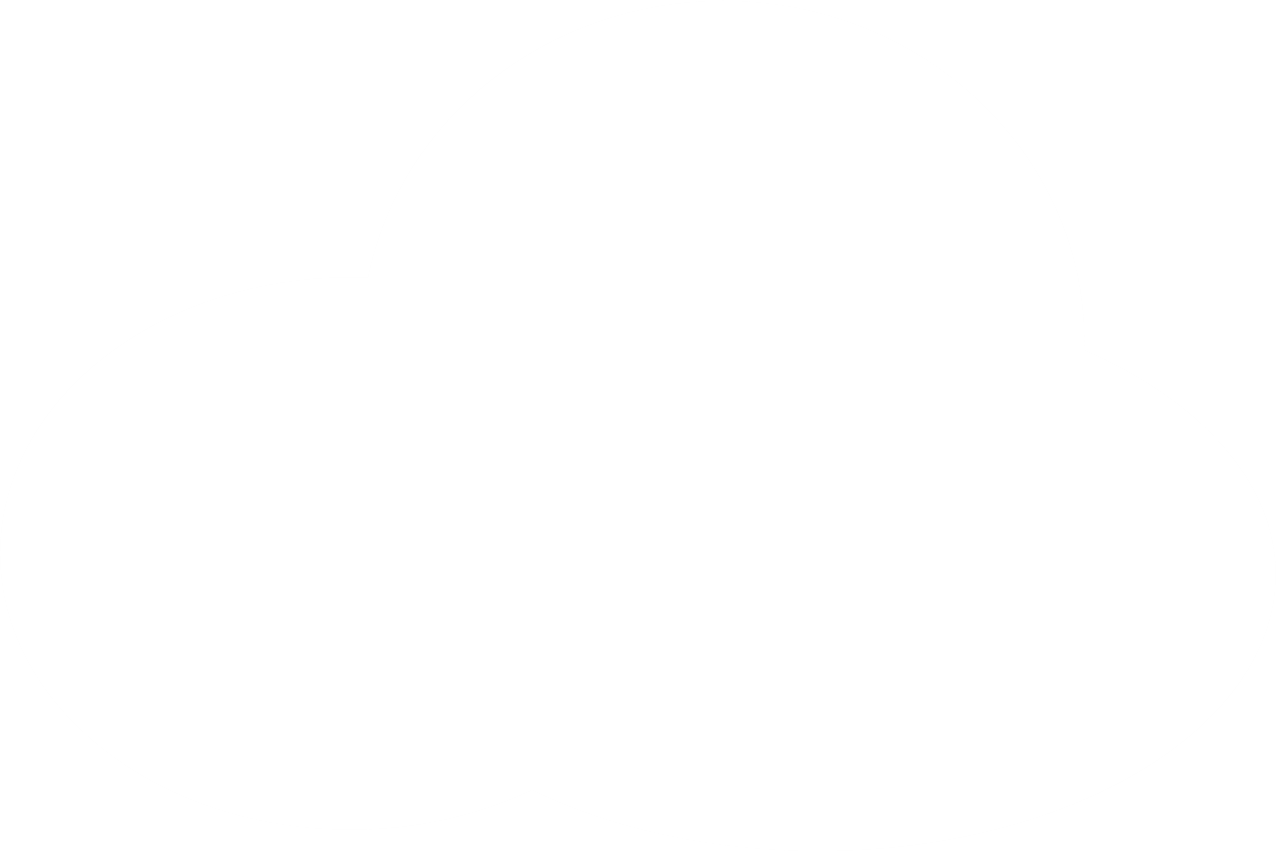 Khi làm tròn số đến hàng nghìn: Ta quan sát chữ số trăm.
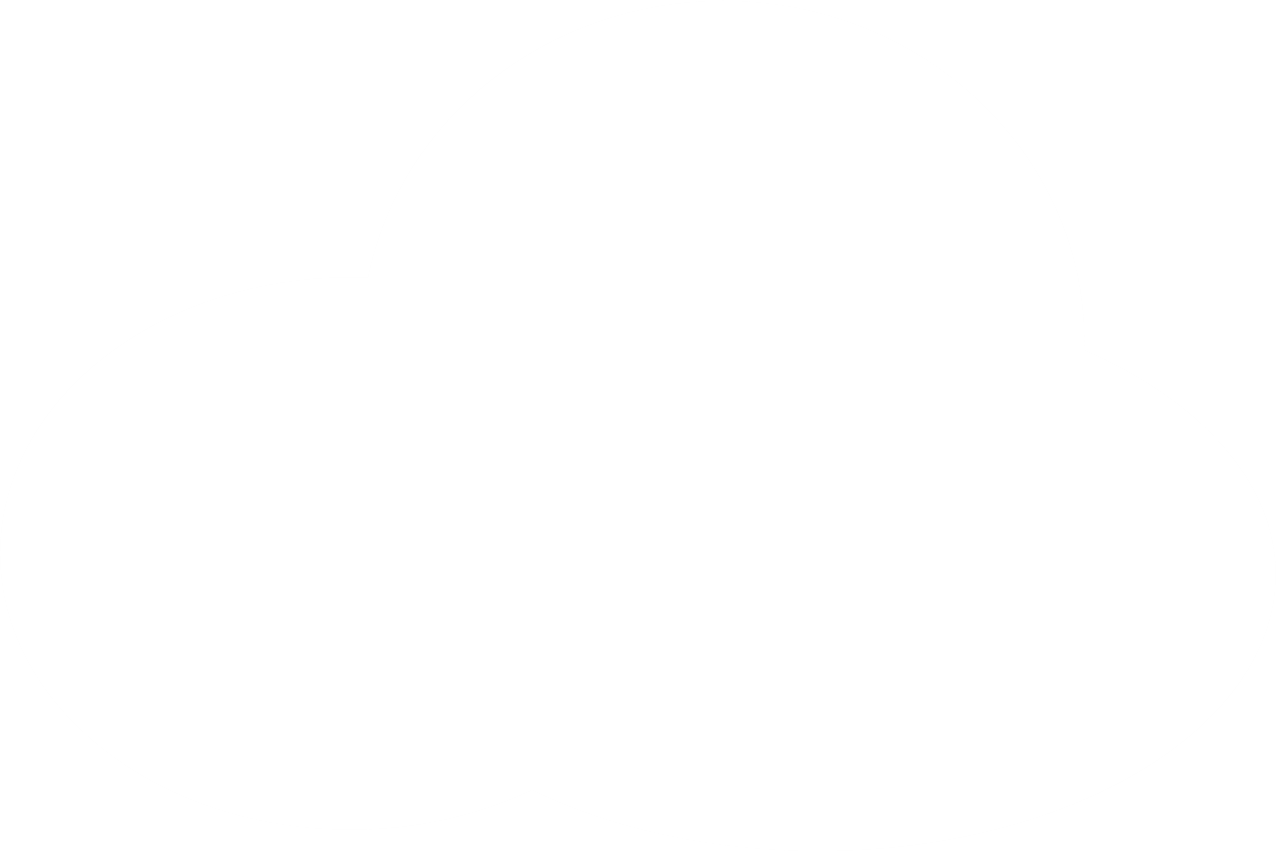 Nếu chữ số hàng trăm là 1, 2, 3, 4: 
Chữ số hàng nghìn giữ nguyên.
Các chữ số hàng trăm, chục và đơn vị thay bởi các chữ số 0 (tận cùng 000).
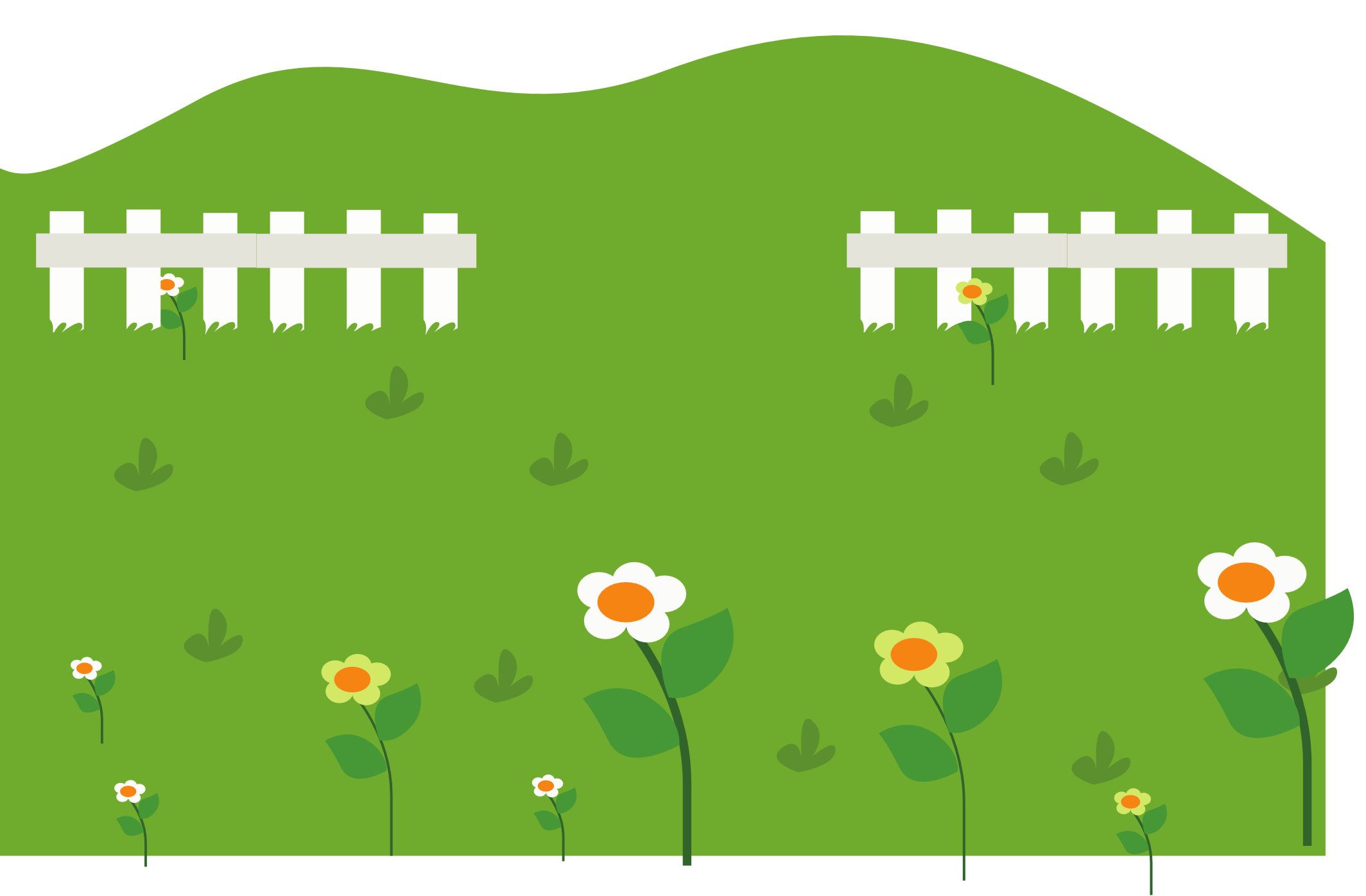 Nếu các chữ số hàng trăm là 5, 6, 7, 8, 9
Chữ số hàng nghìn: cộng thêm 1.
Các chữ số hàng trăm, chục, đơn vị thay bởi các chữ số (tận cùng 000).
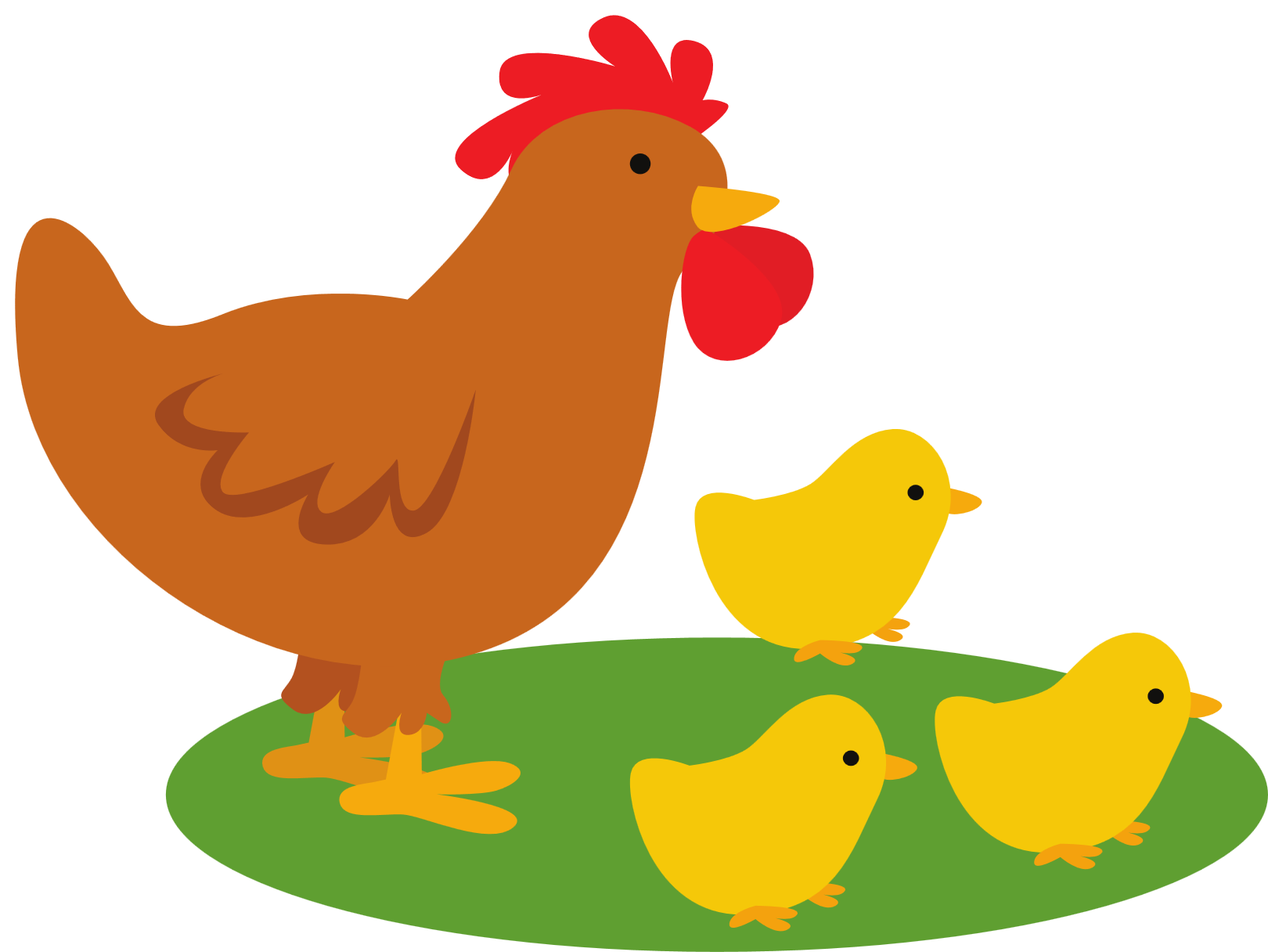 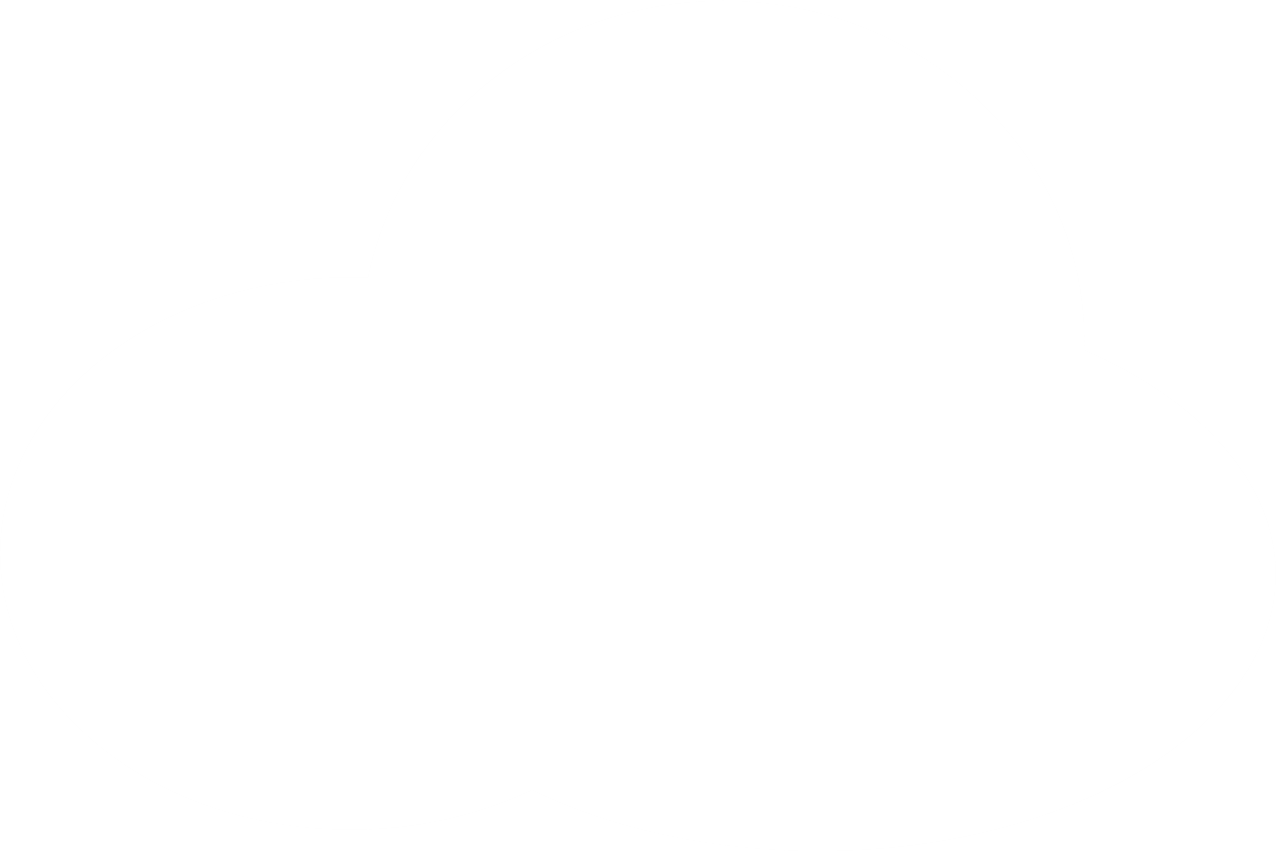 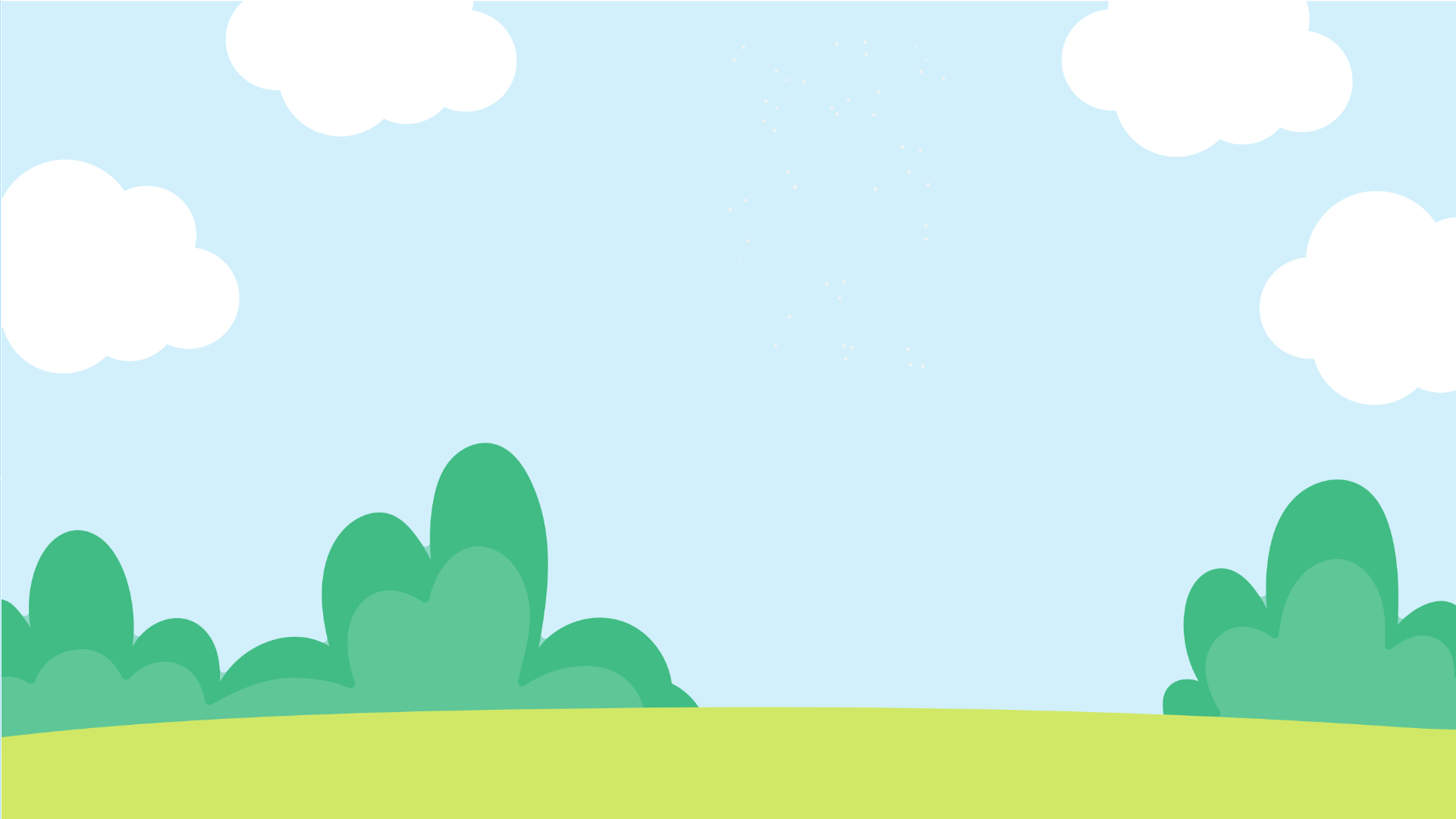 THỰC HIỆN NHÓM BỐN
THỰC HIỆN NHÓM BỐN
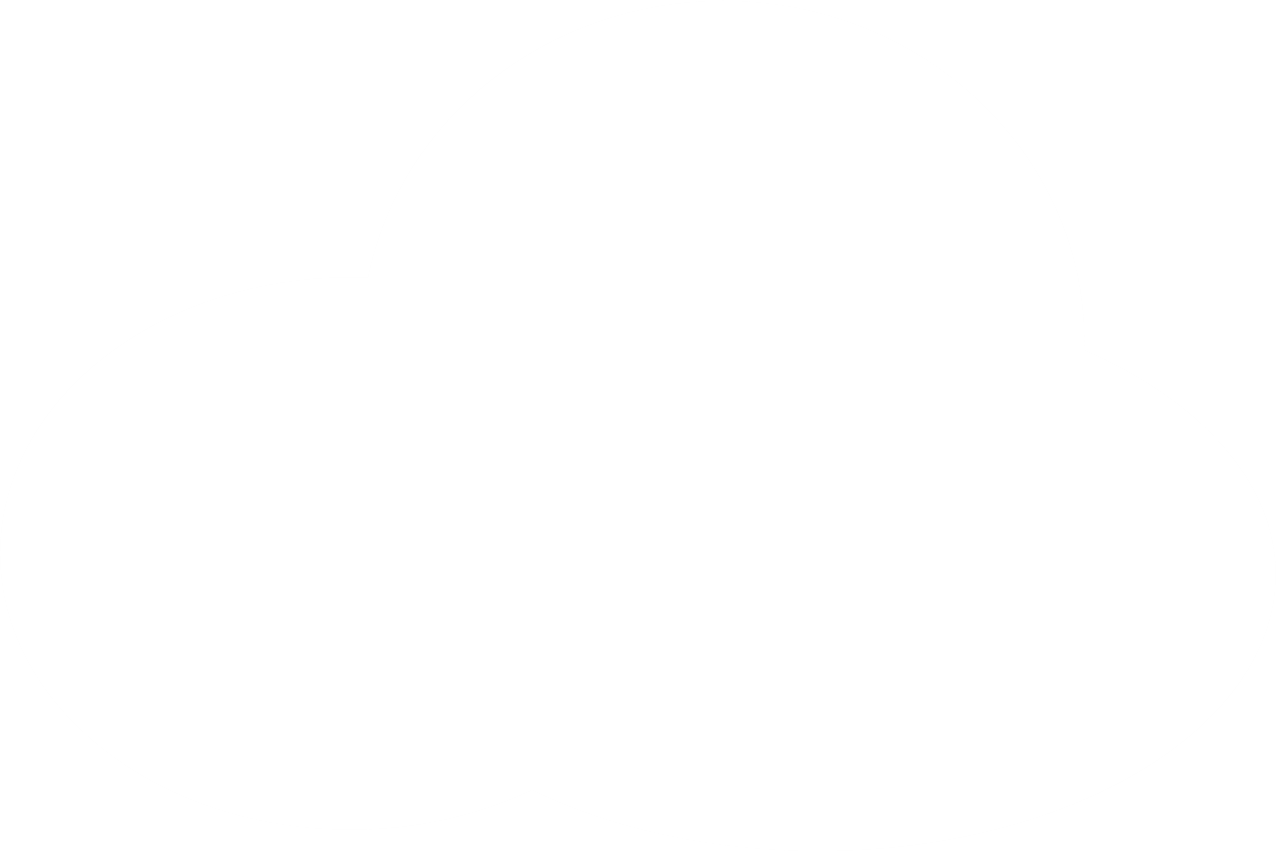 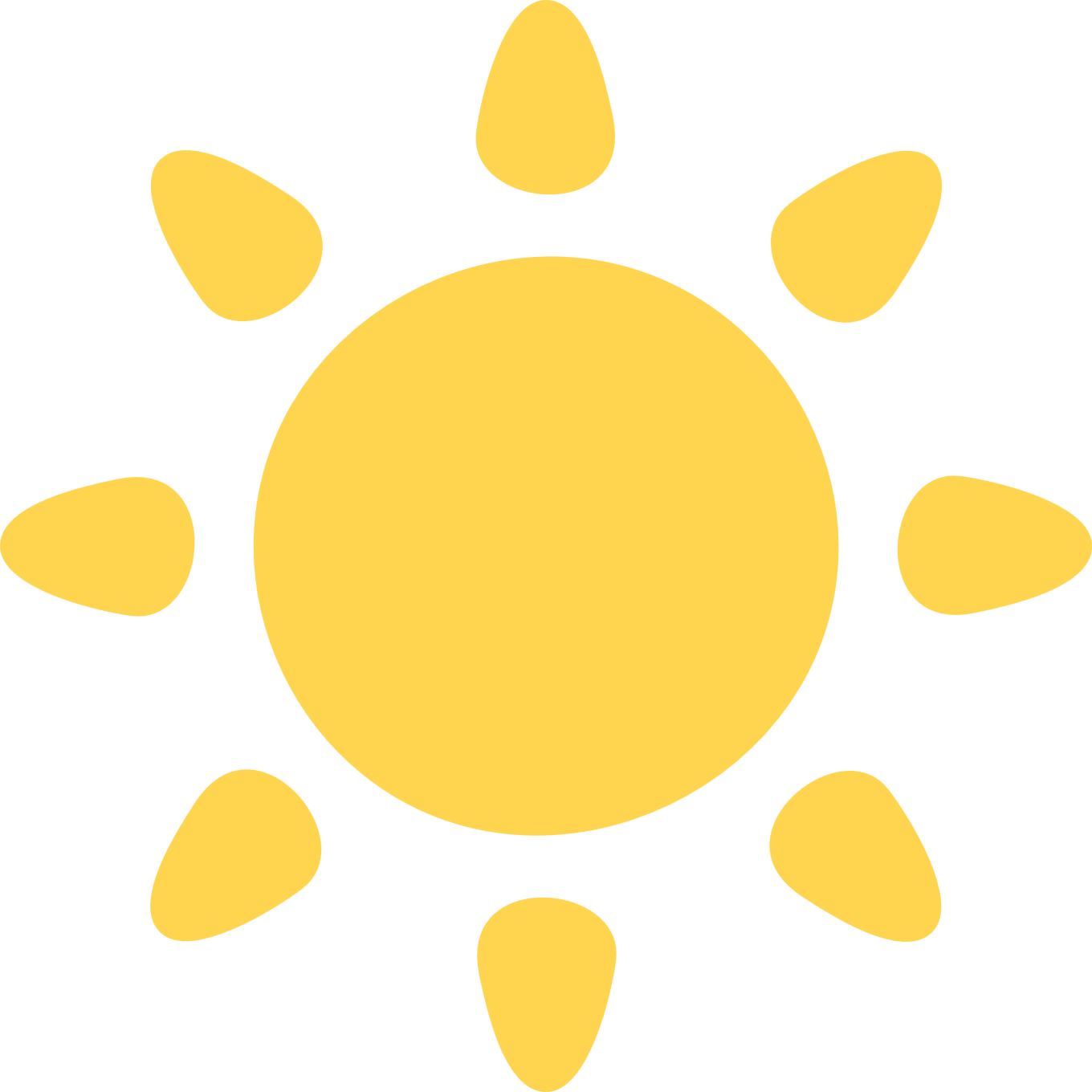 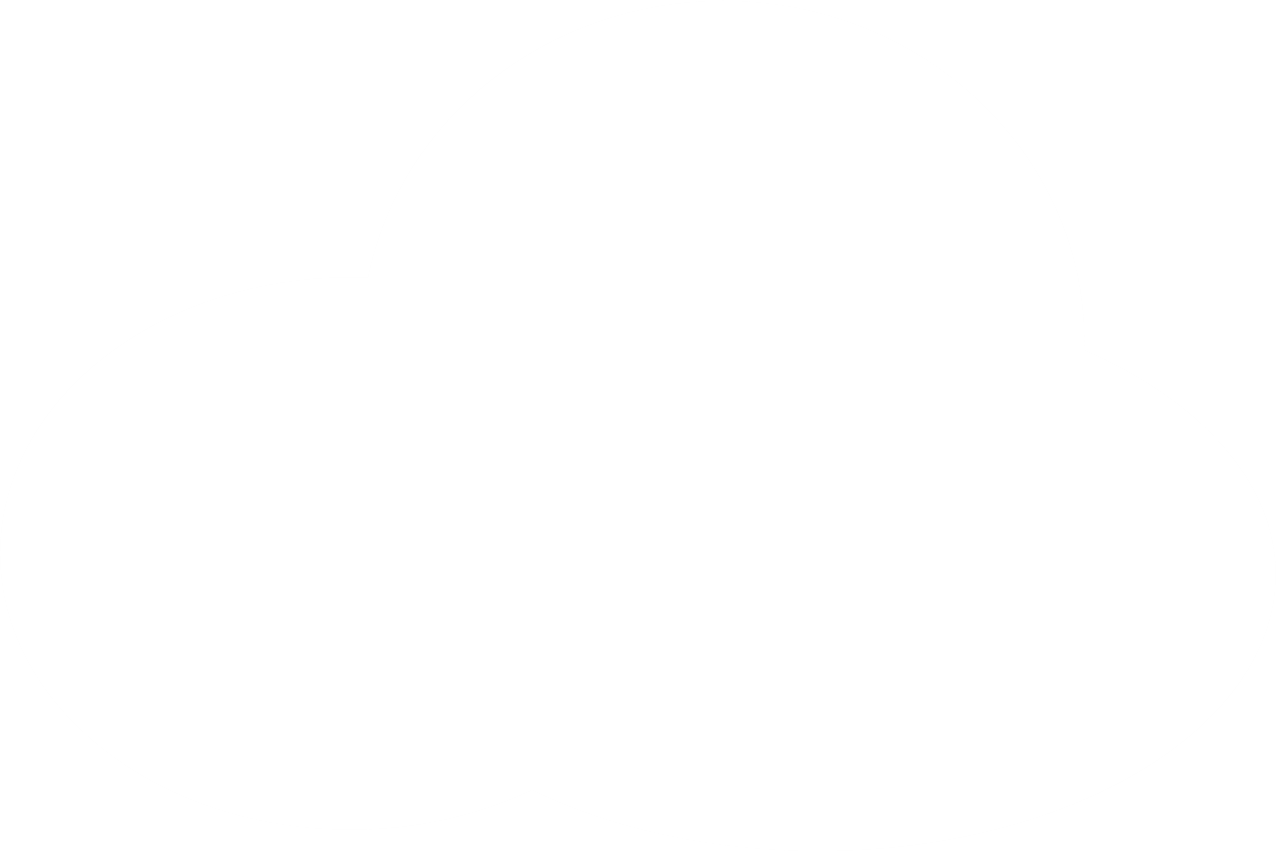 Làm tròn số đến hàng nghìn.
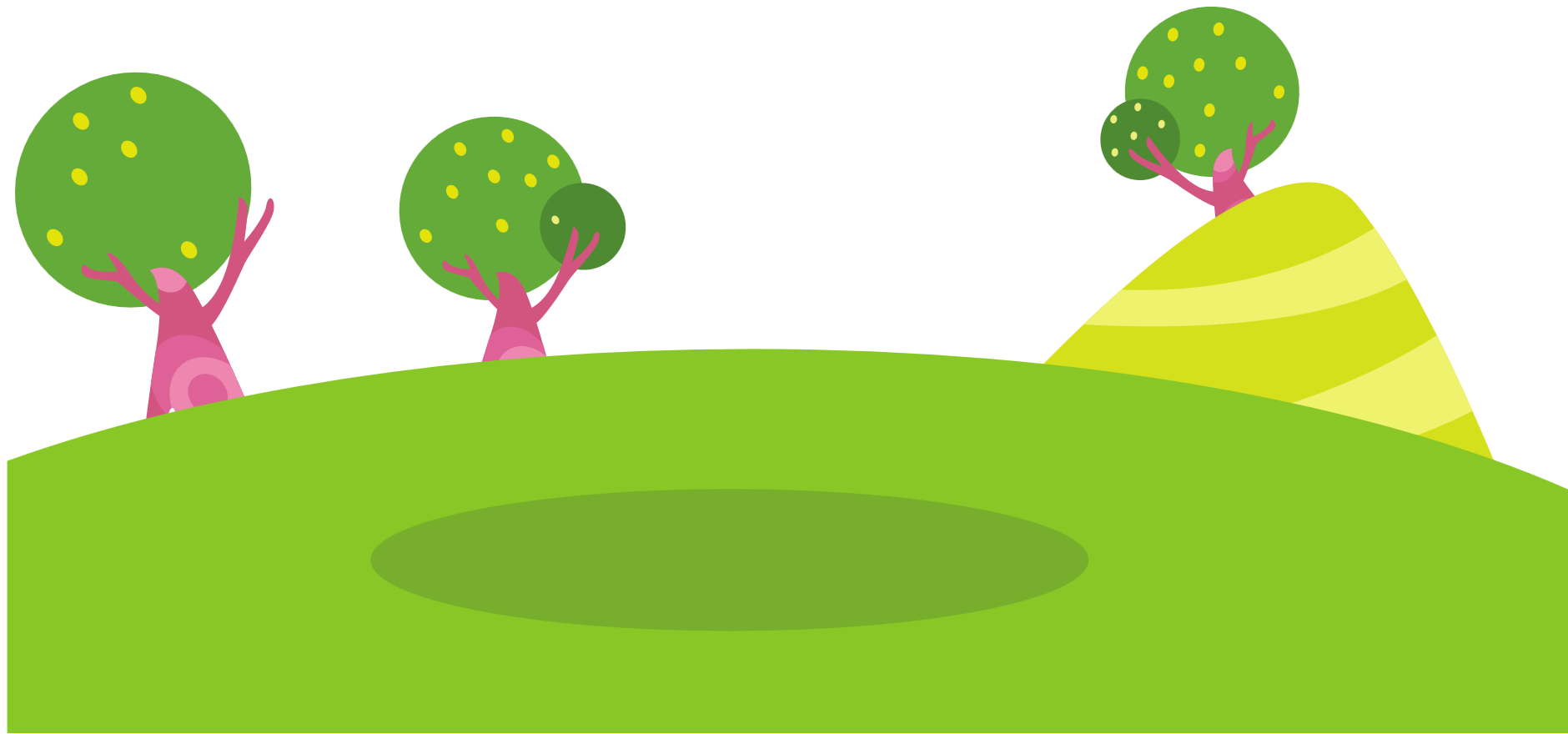 3
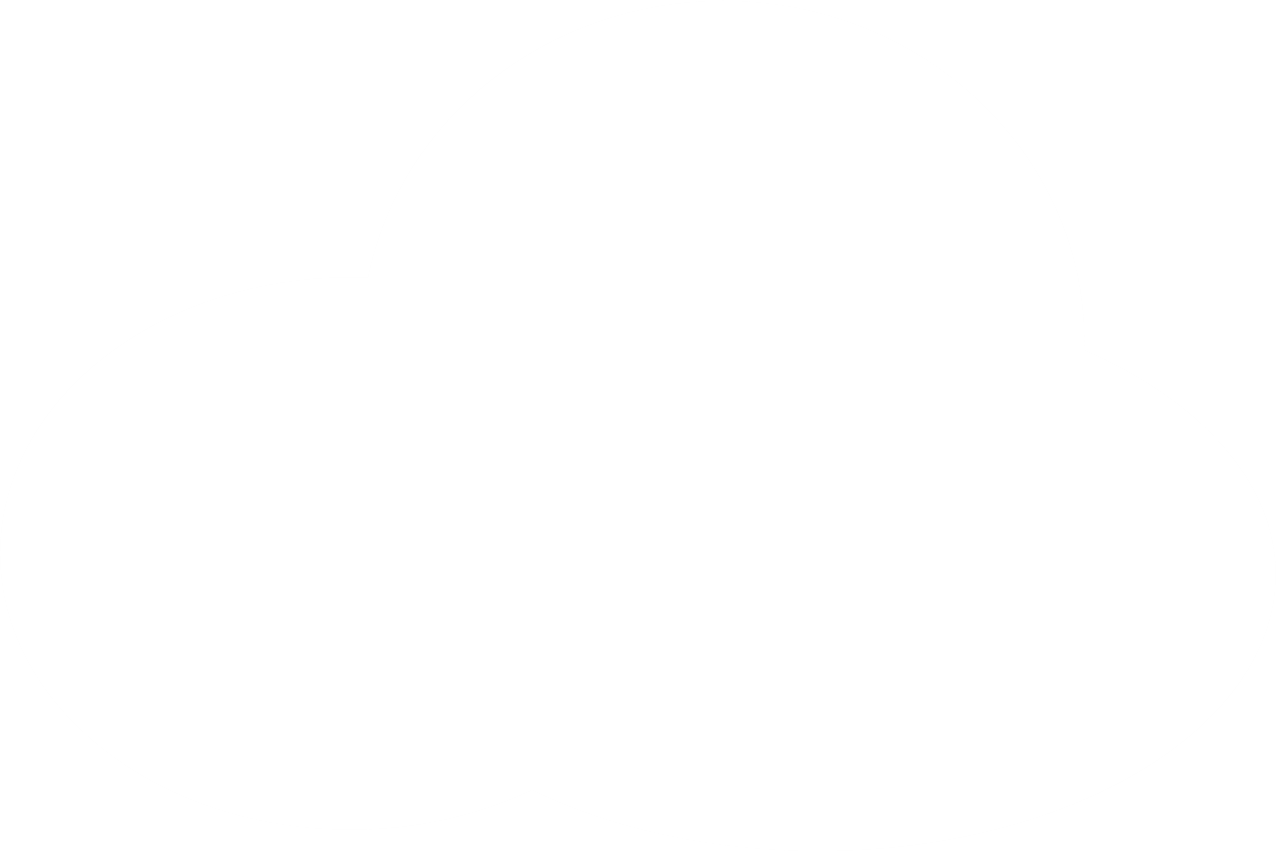 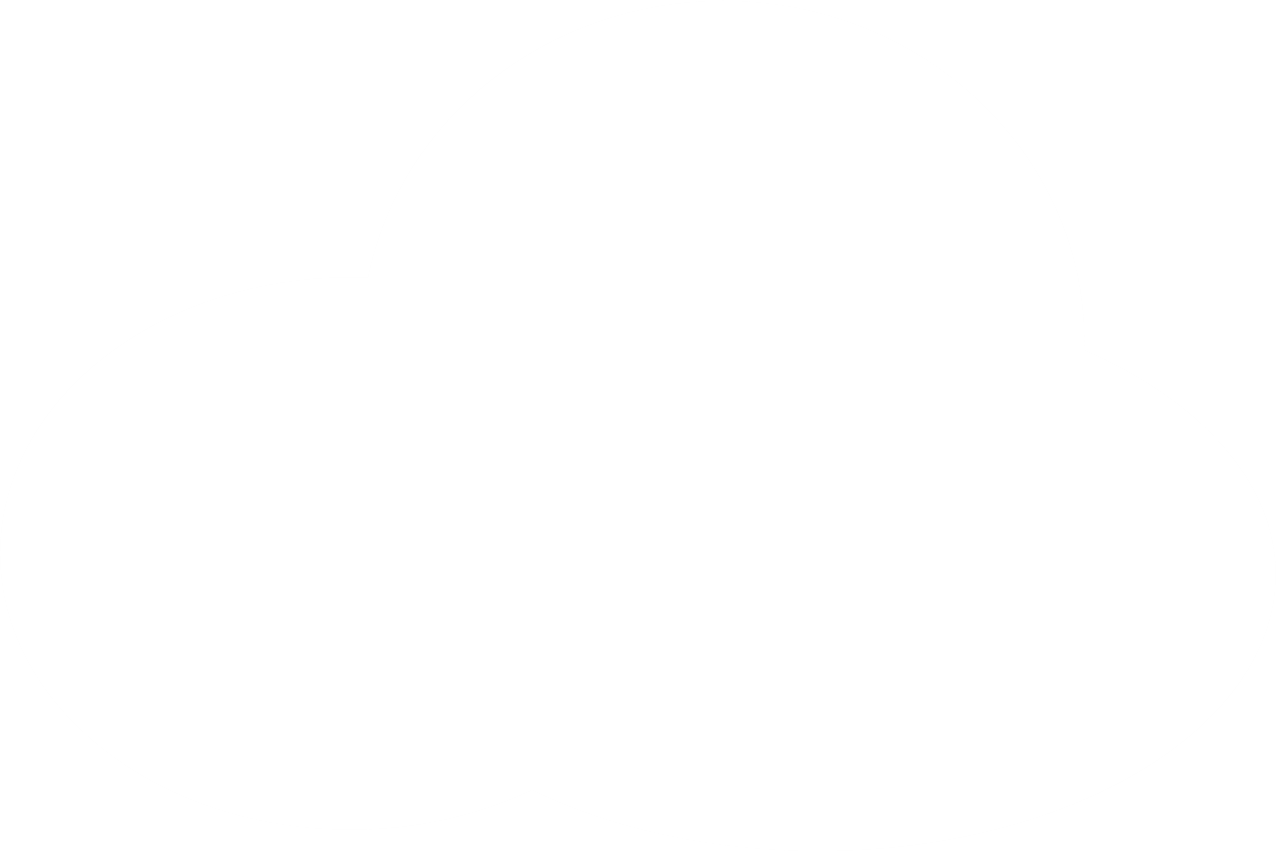 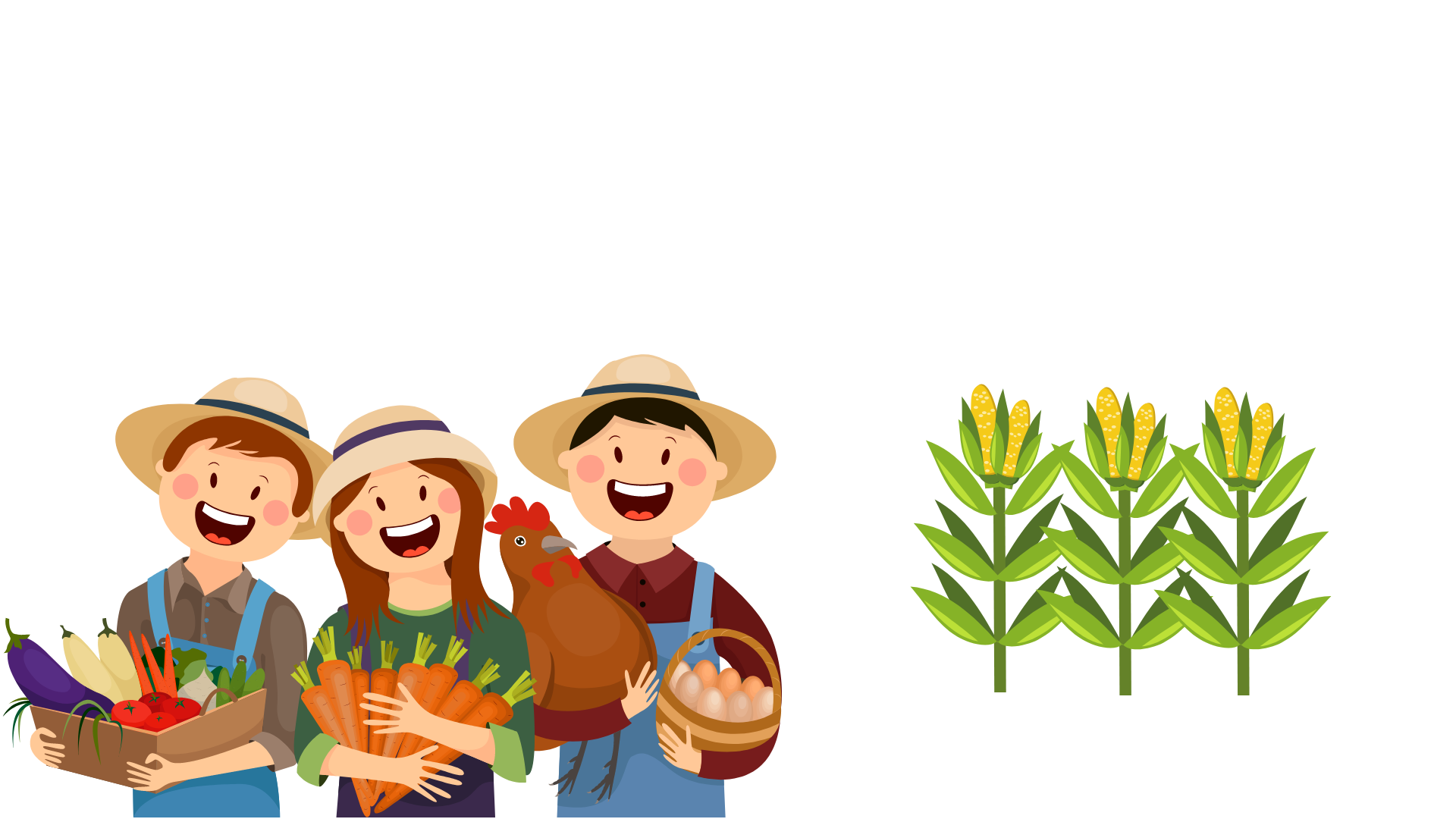 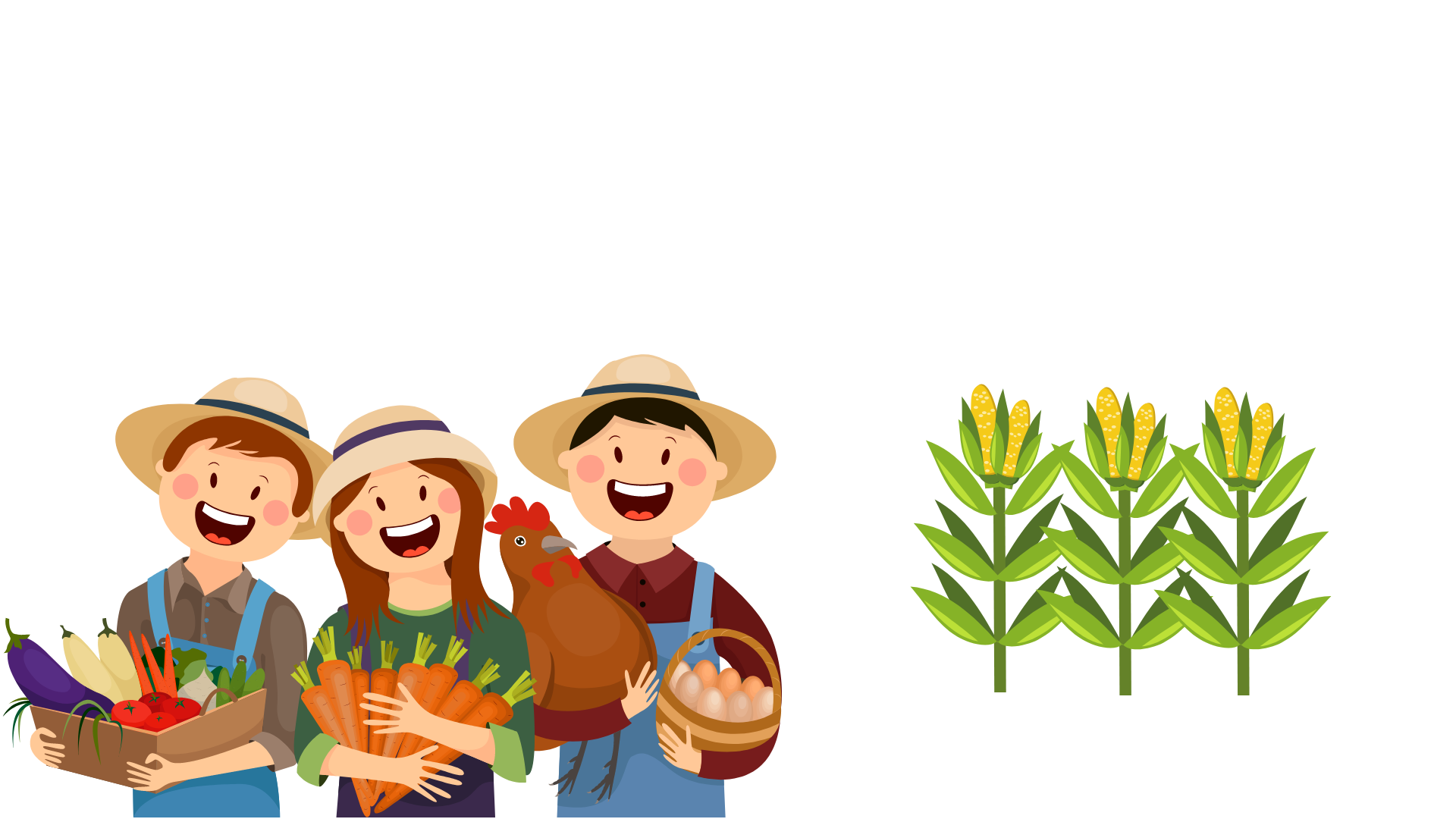 a) Làm tròn số 4 521 đến hàng nghìn thì được số .?.
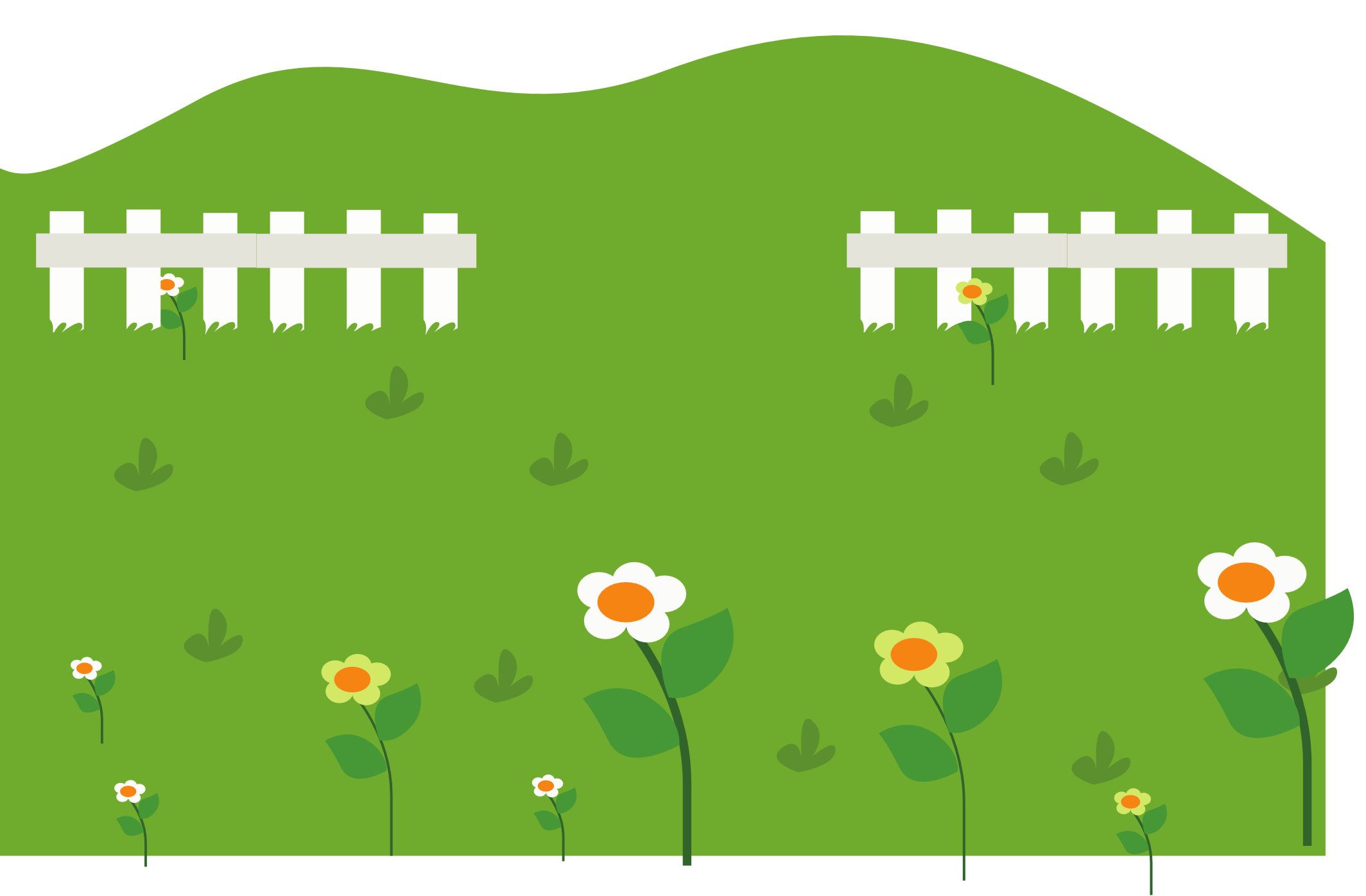 b) Làm tròn số 6 480 đến hàng nghìn thì được số .?.
c) Làm tròn số 2 634 đến hàng nghìn thì được số .?.
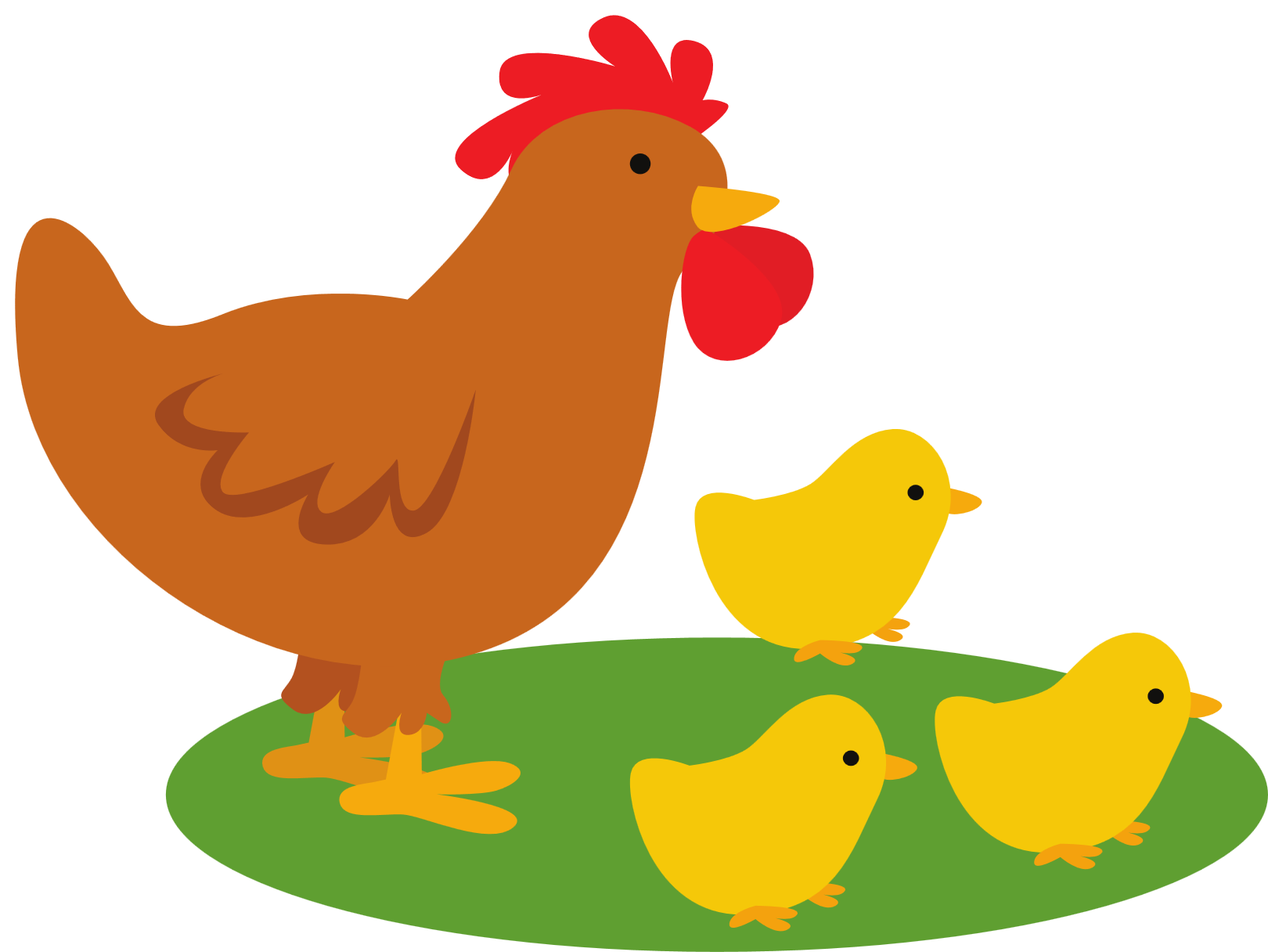 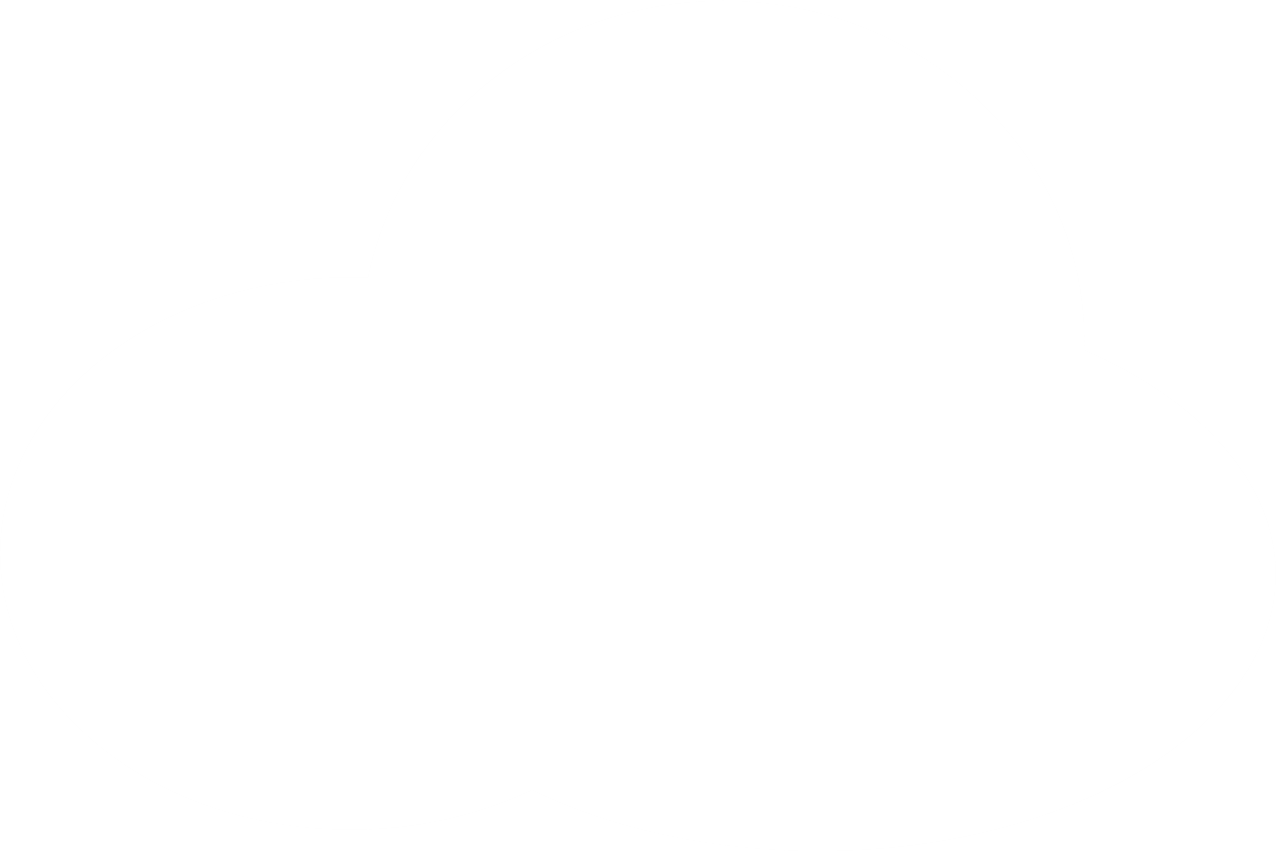 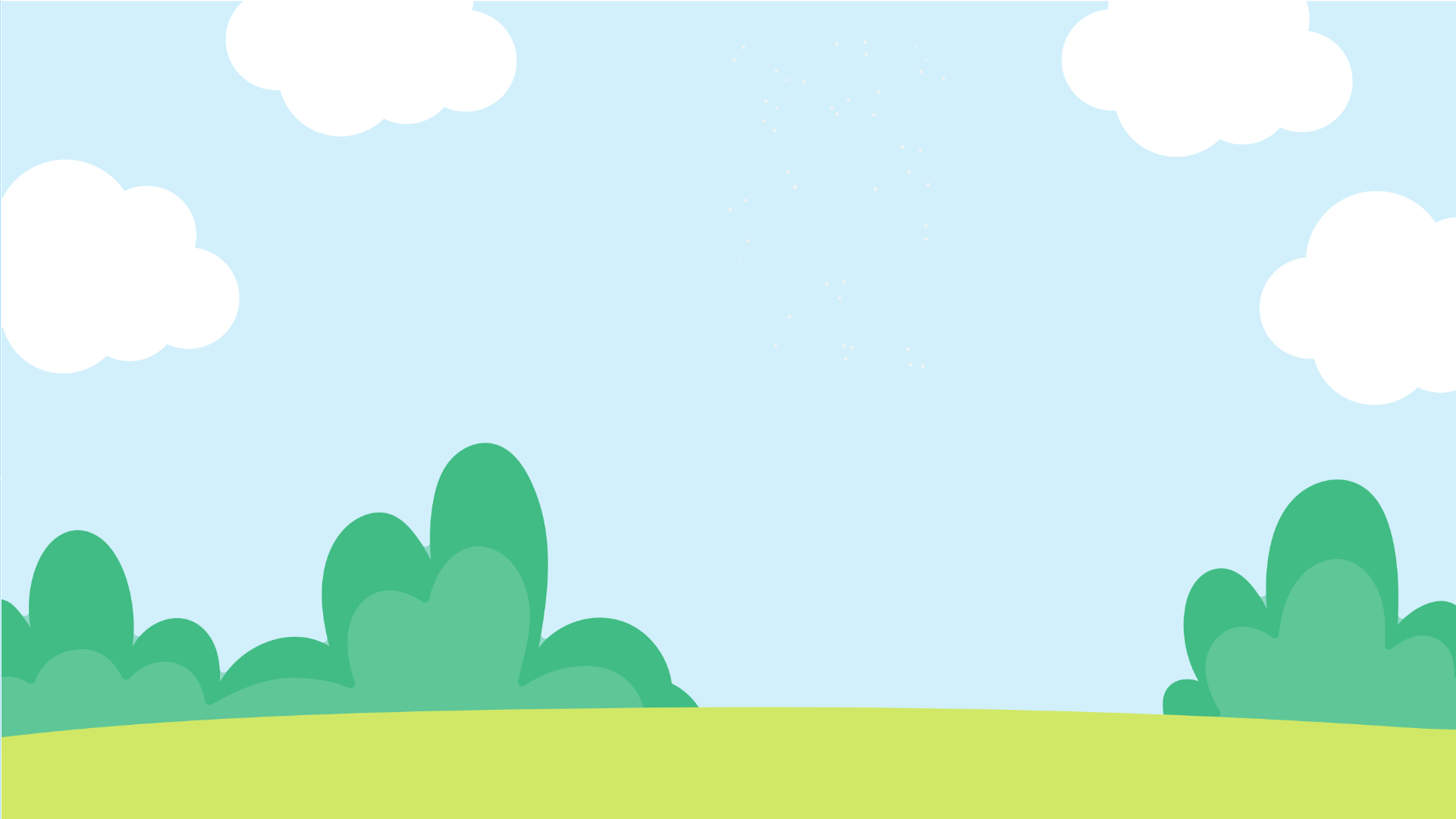 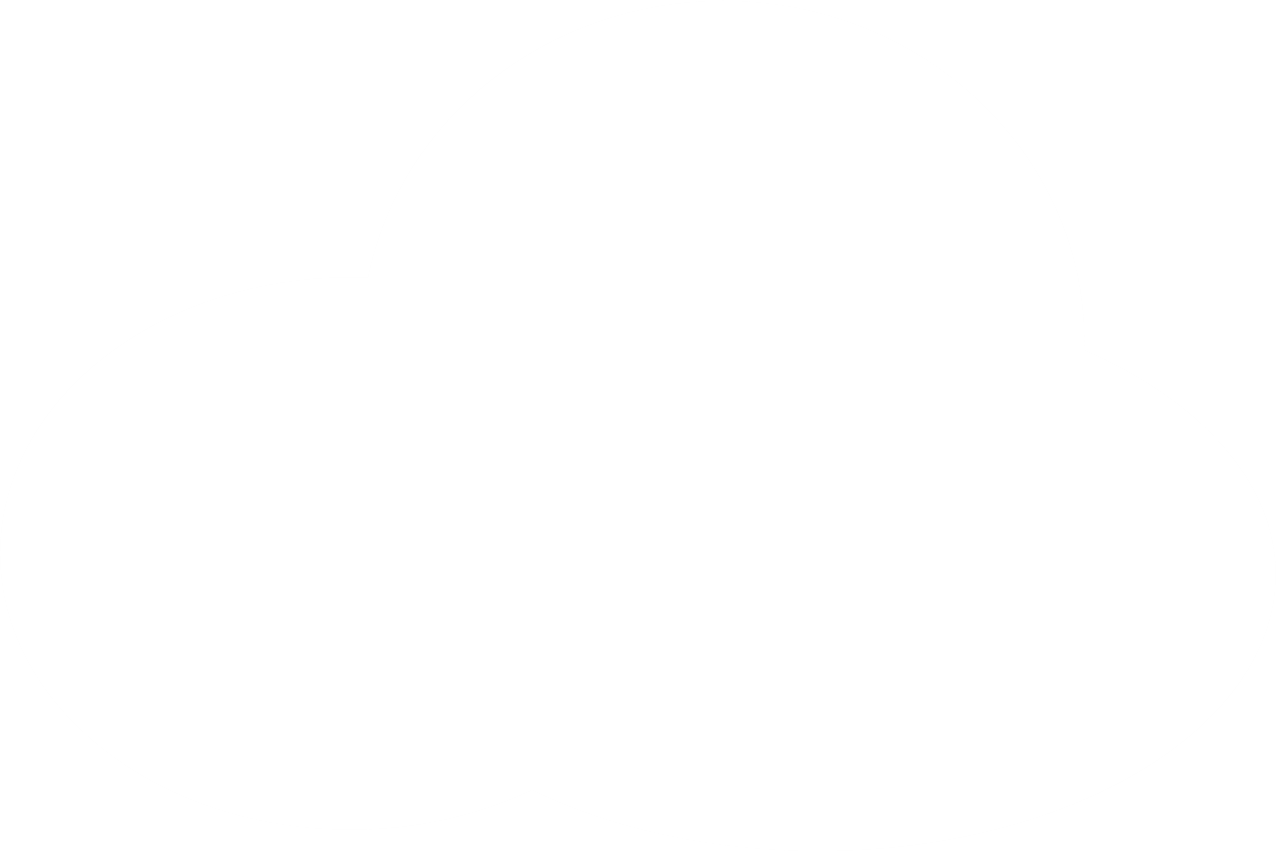 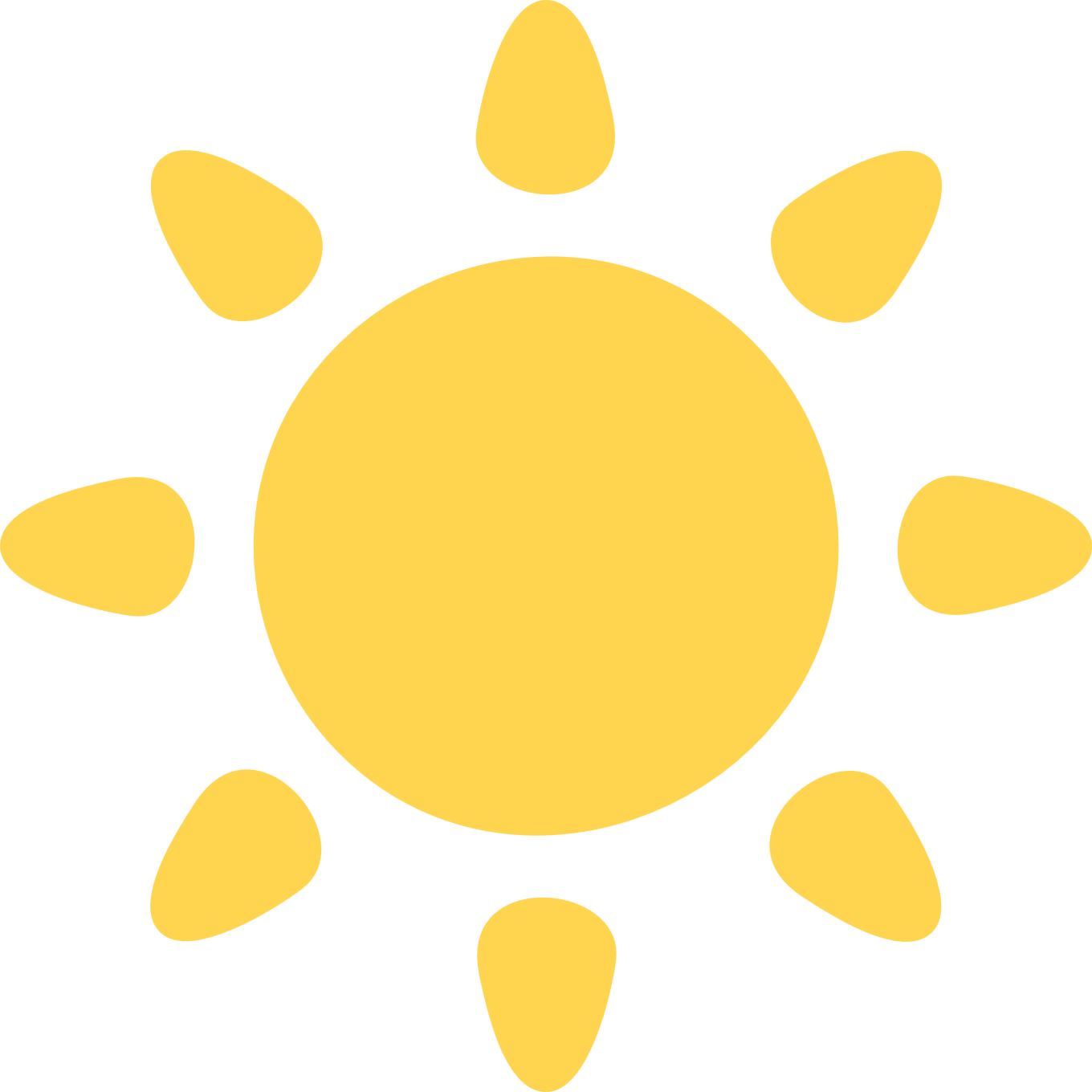 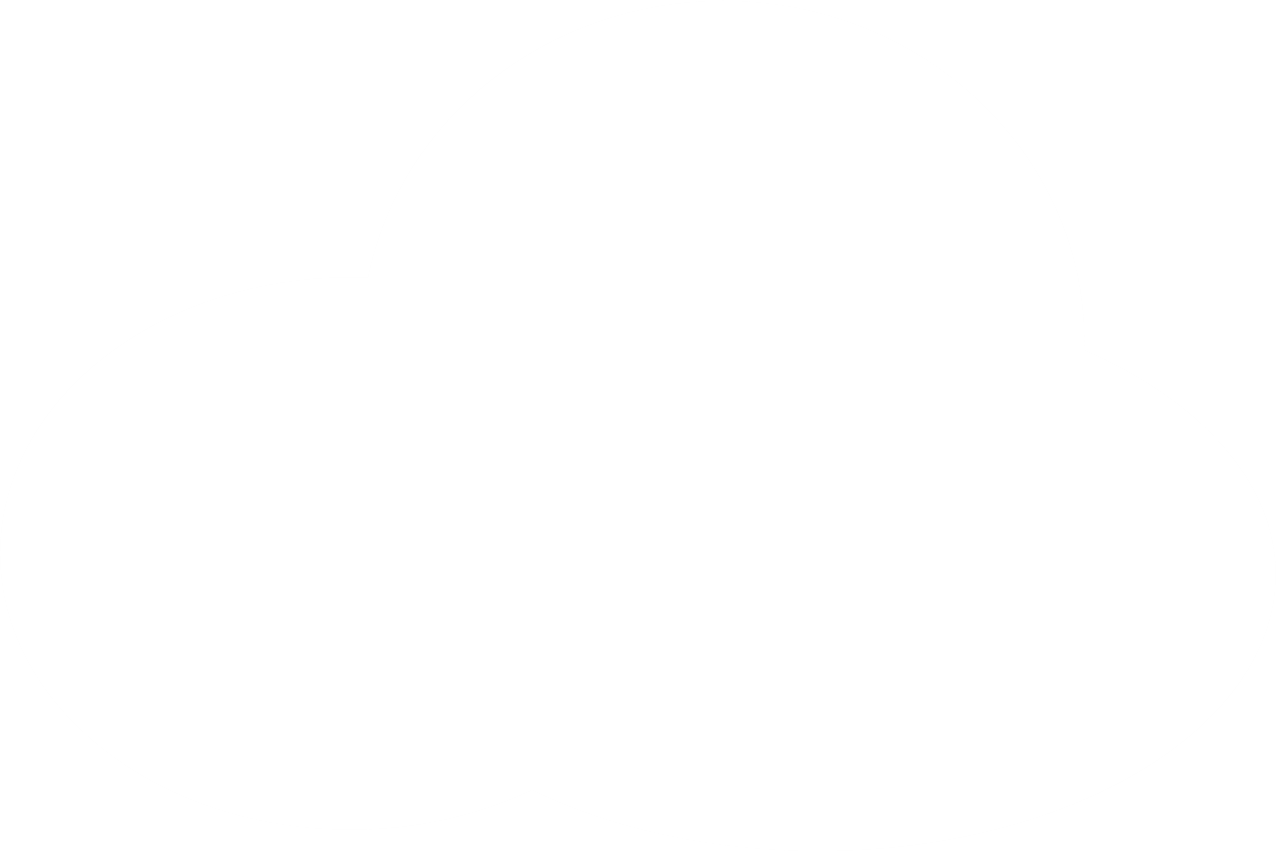 Làm tròn số đến hàng nghìn.
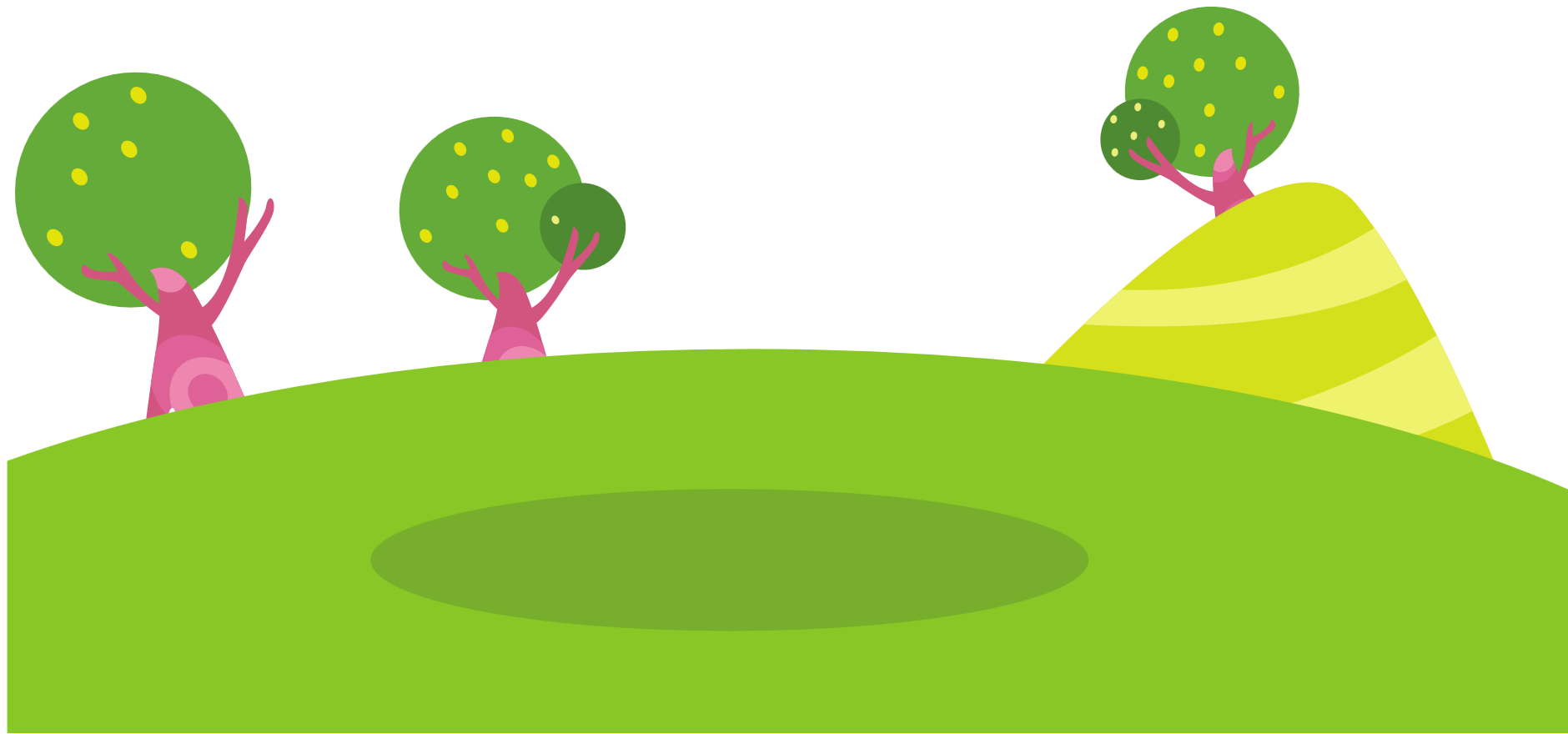 3
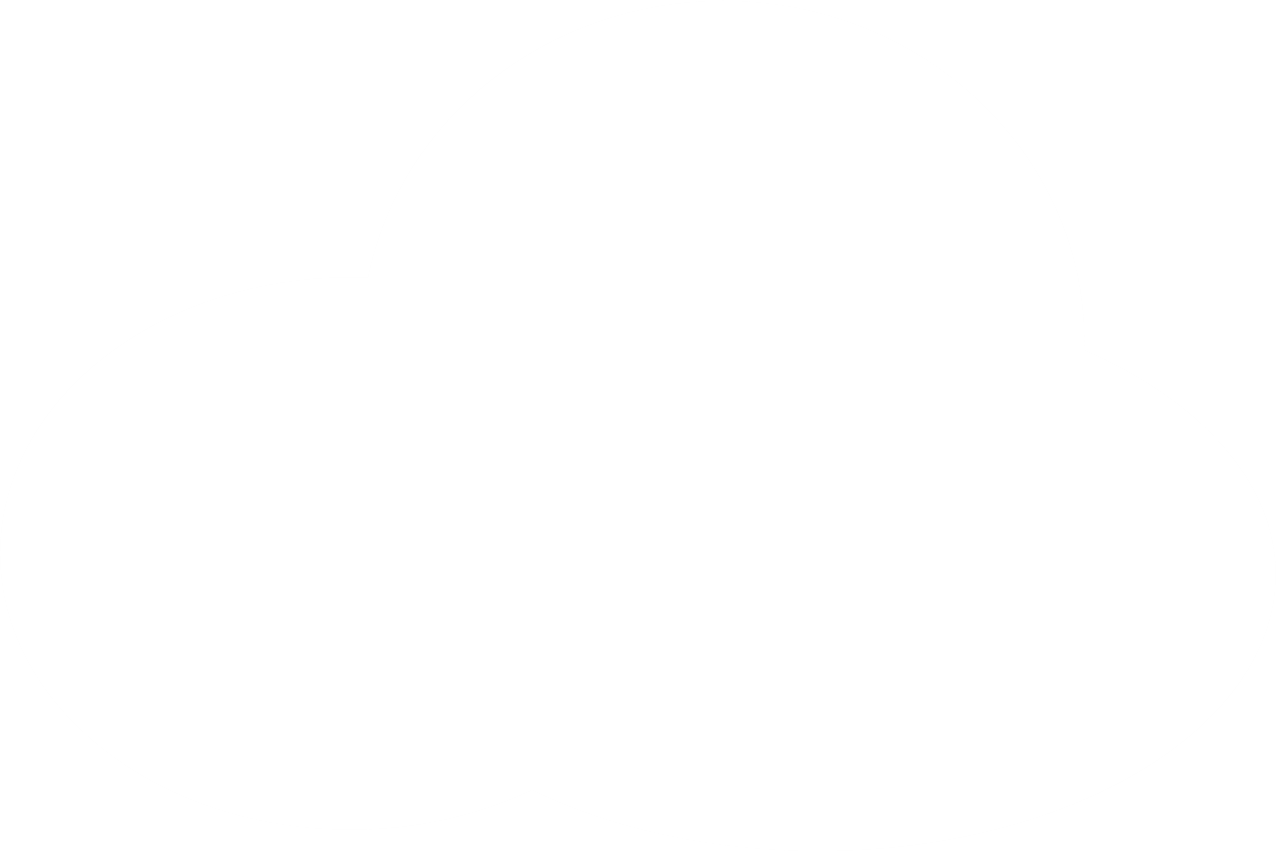 5 000
a) Làm tròn số 4 521 đến hàng nghìn thì được số .?.
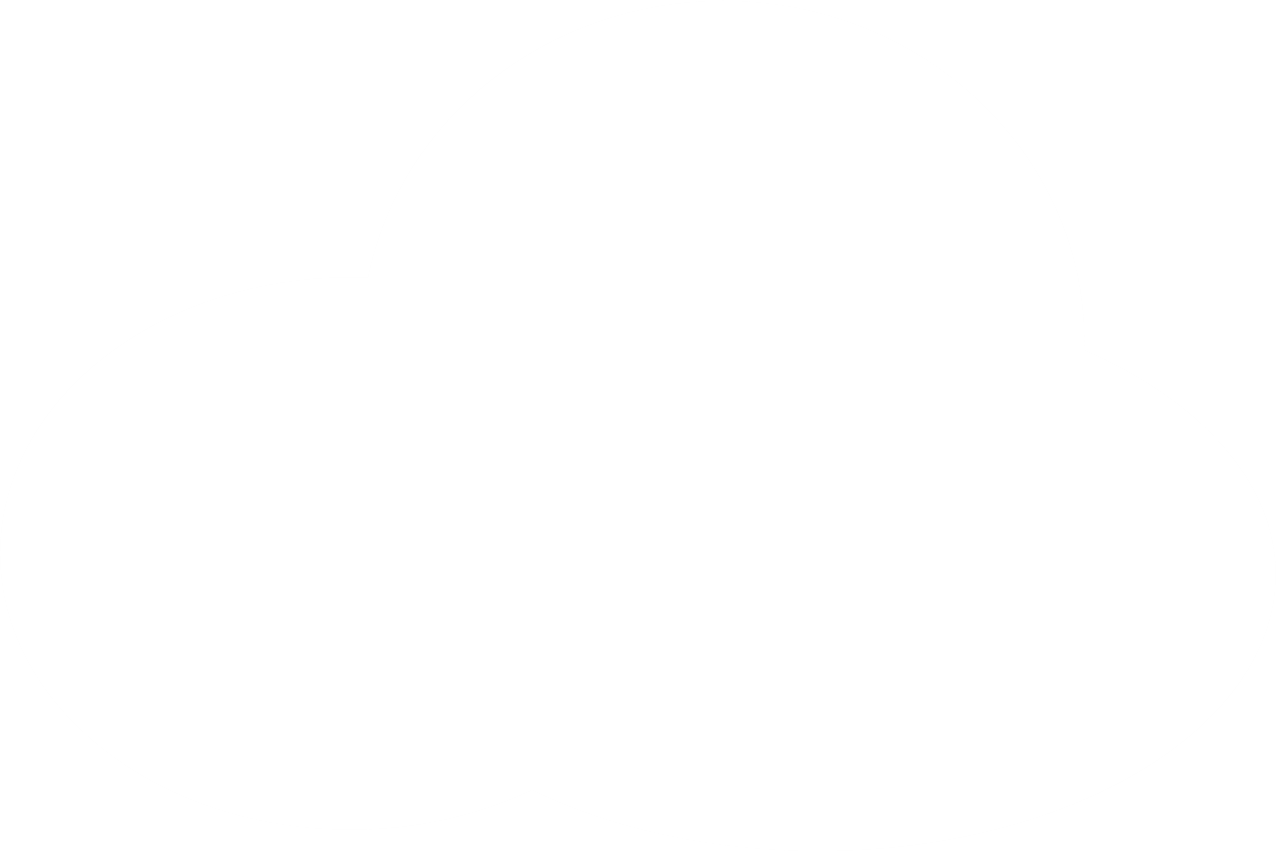 Quan sát chữ số hàng trăm ta thấy số 5.
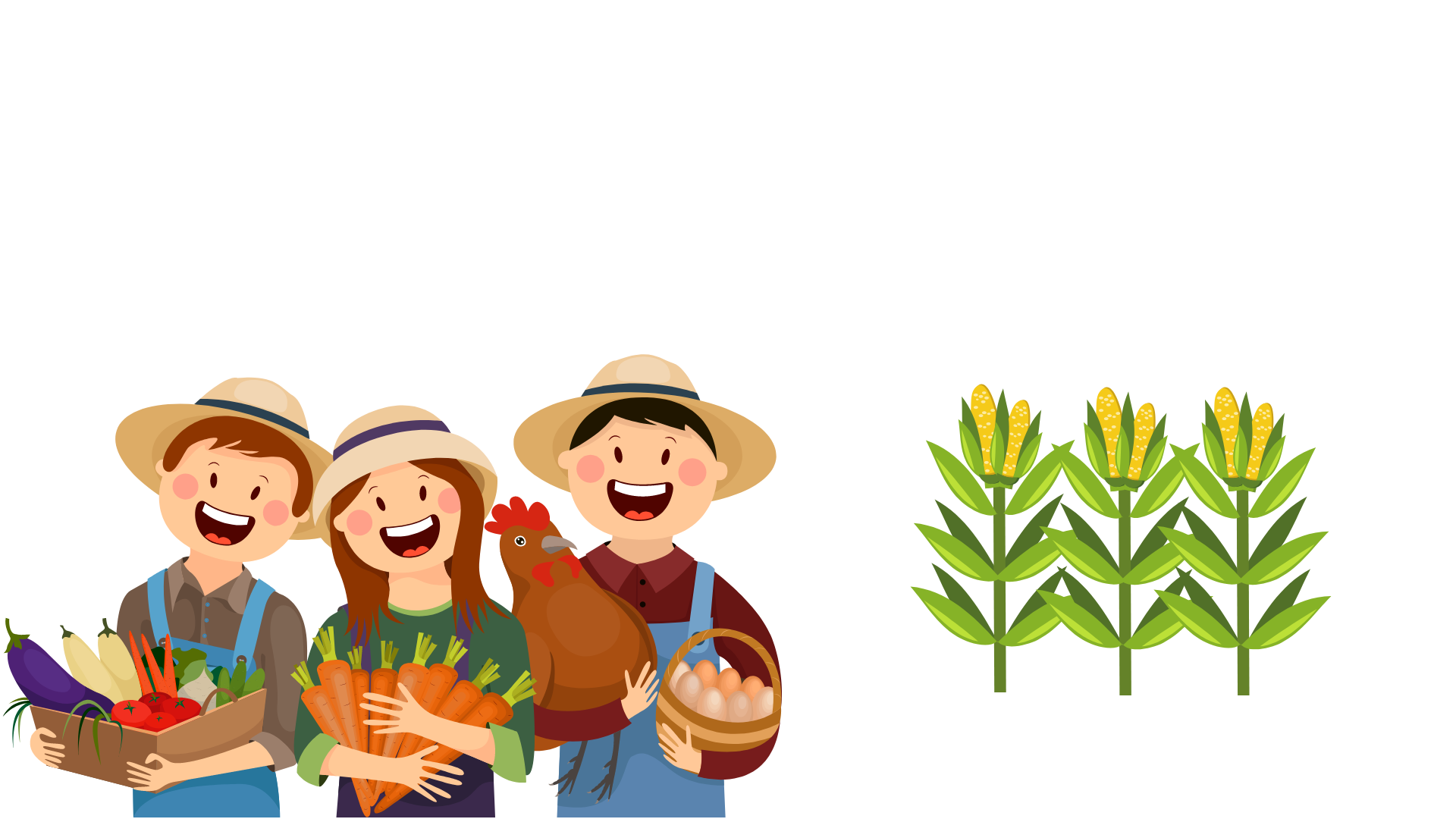 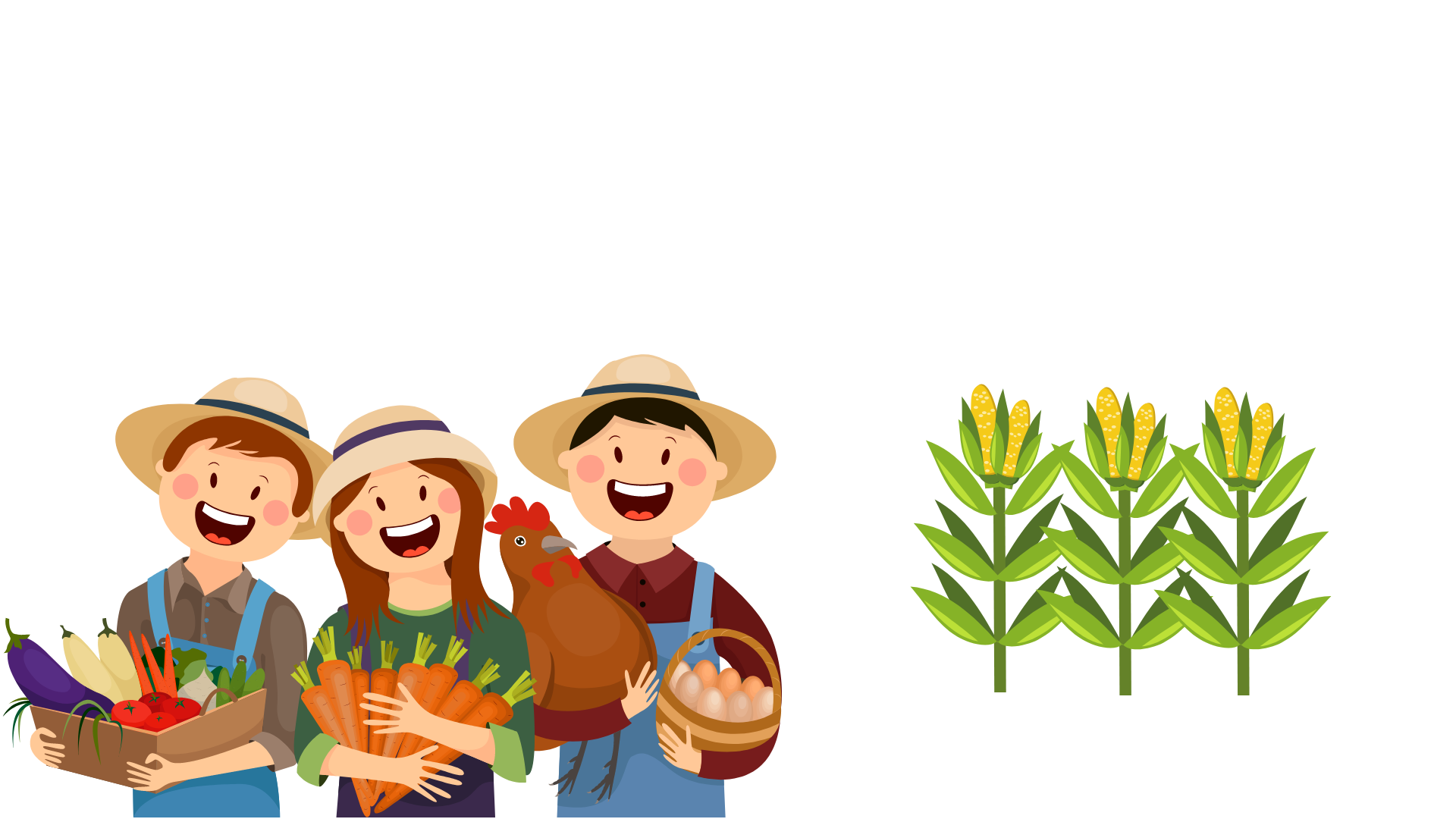 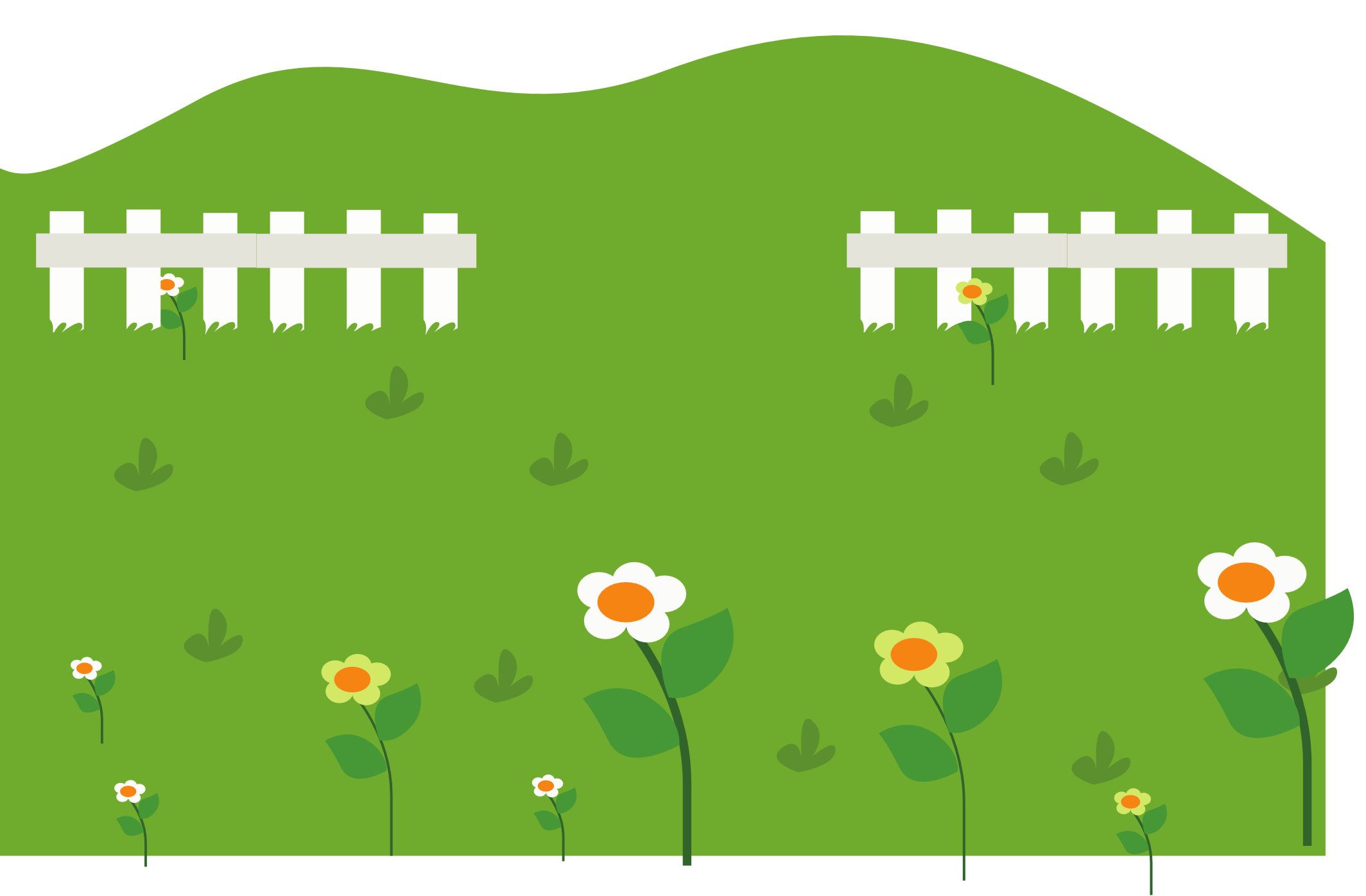 Chữ số hàng nghìn: cộng thêm 1.
Các chữ số hàng trăm, chục, đơn vị thay bởi các chữ số (tận cùng 000).
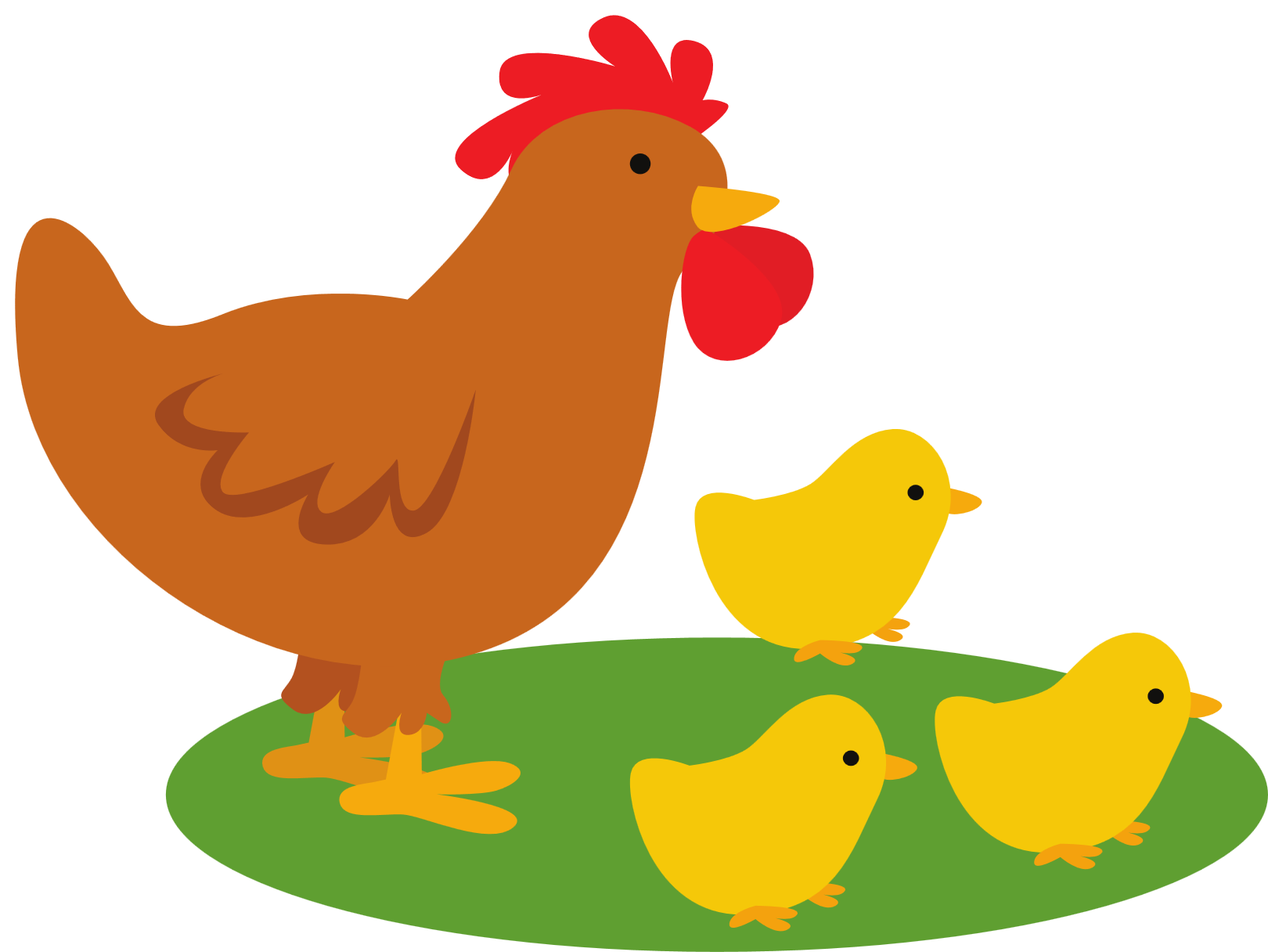 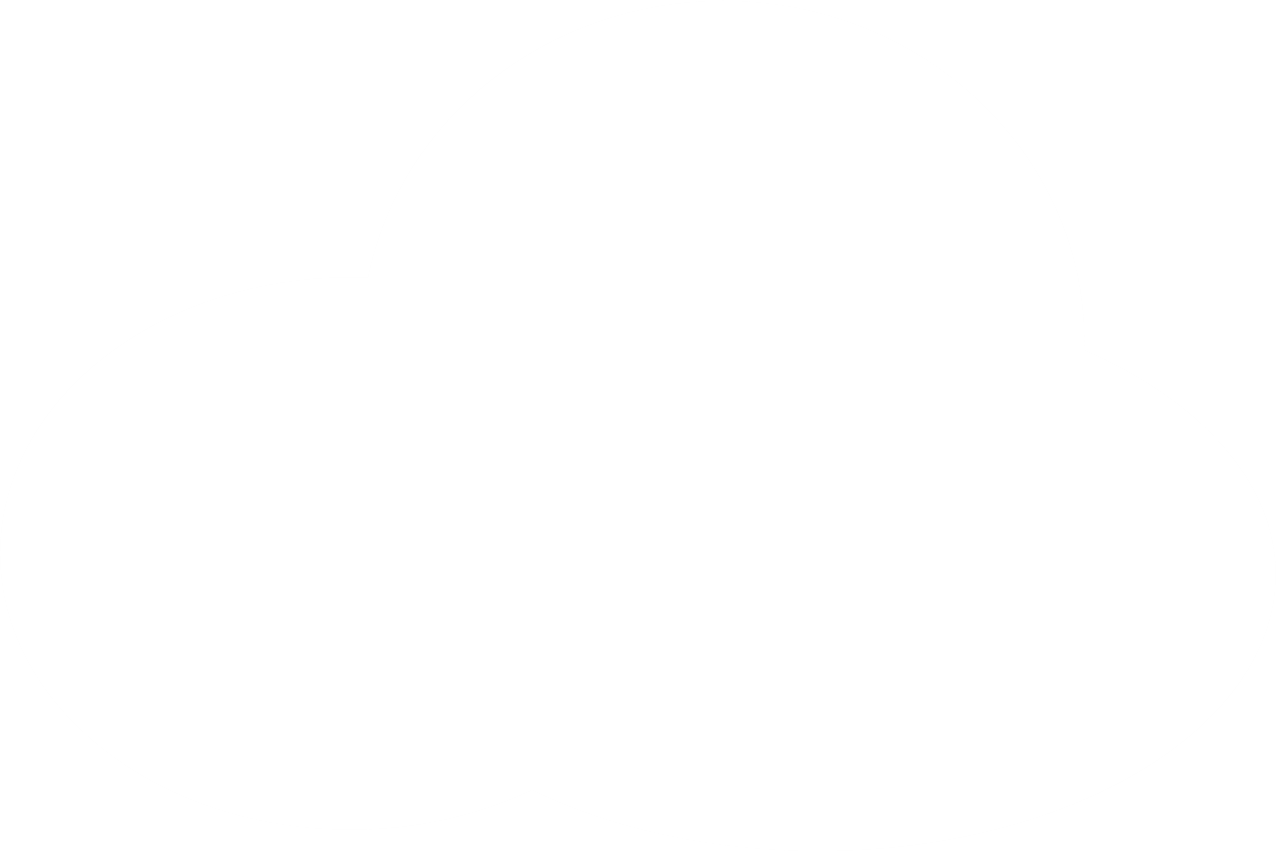 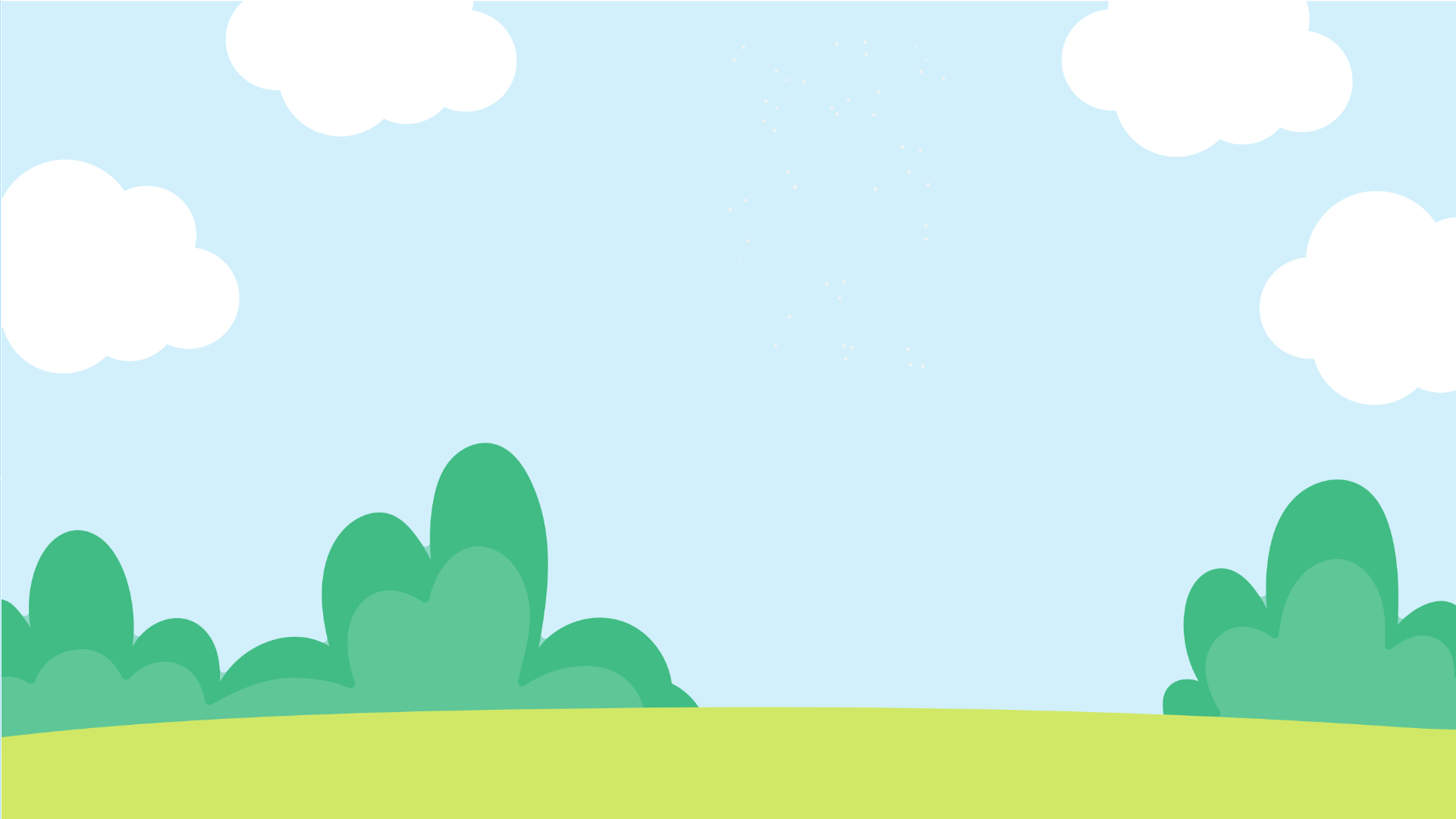 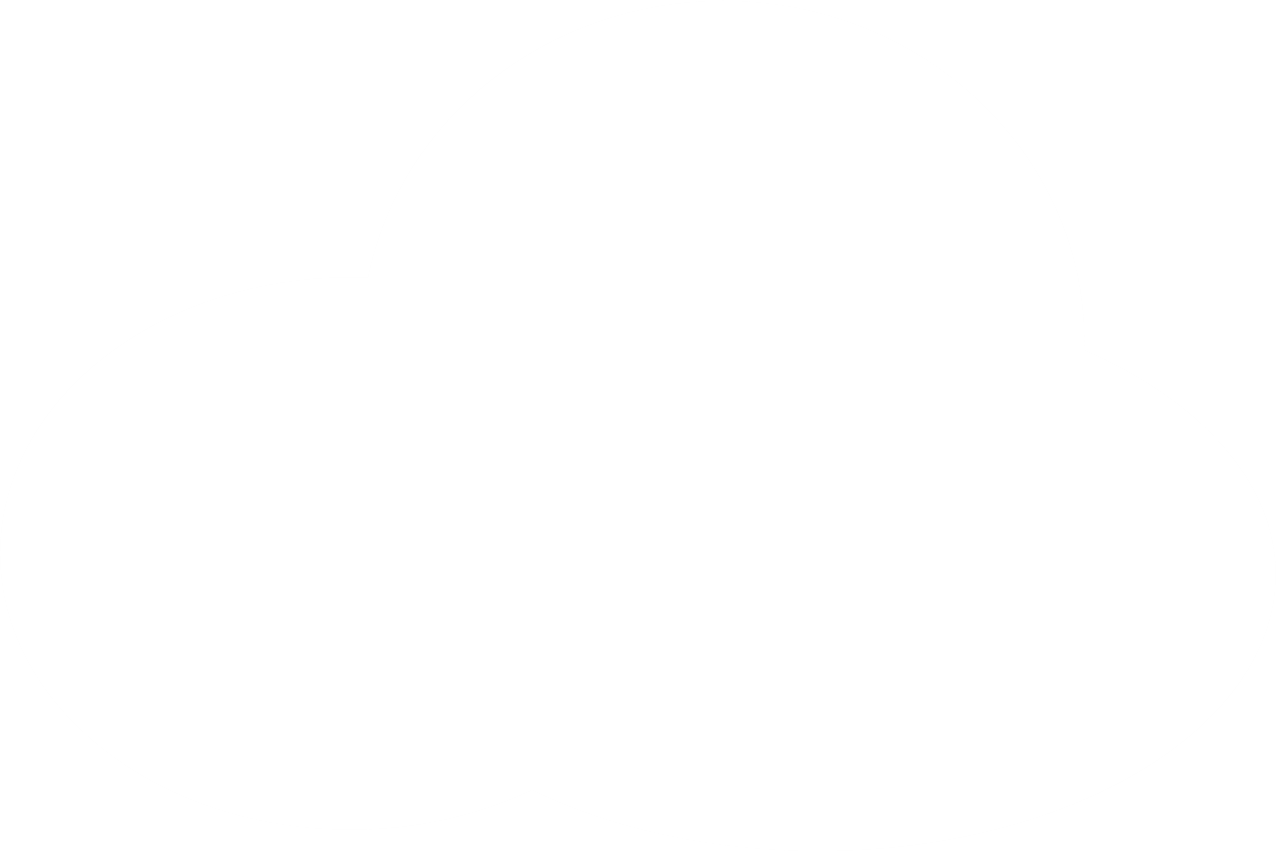 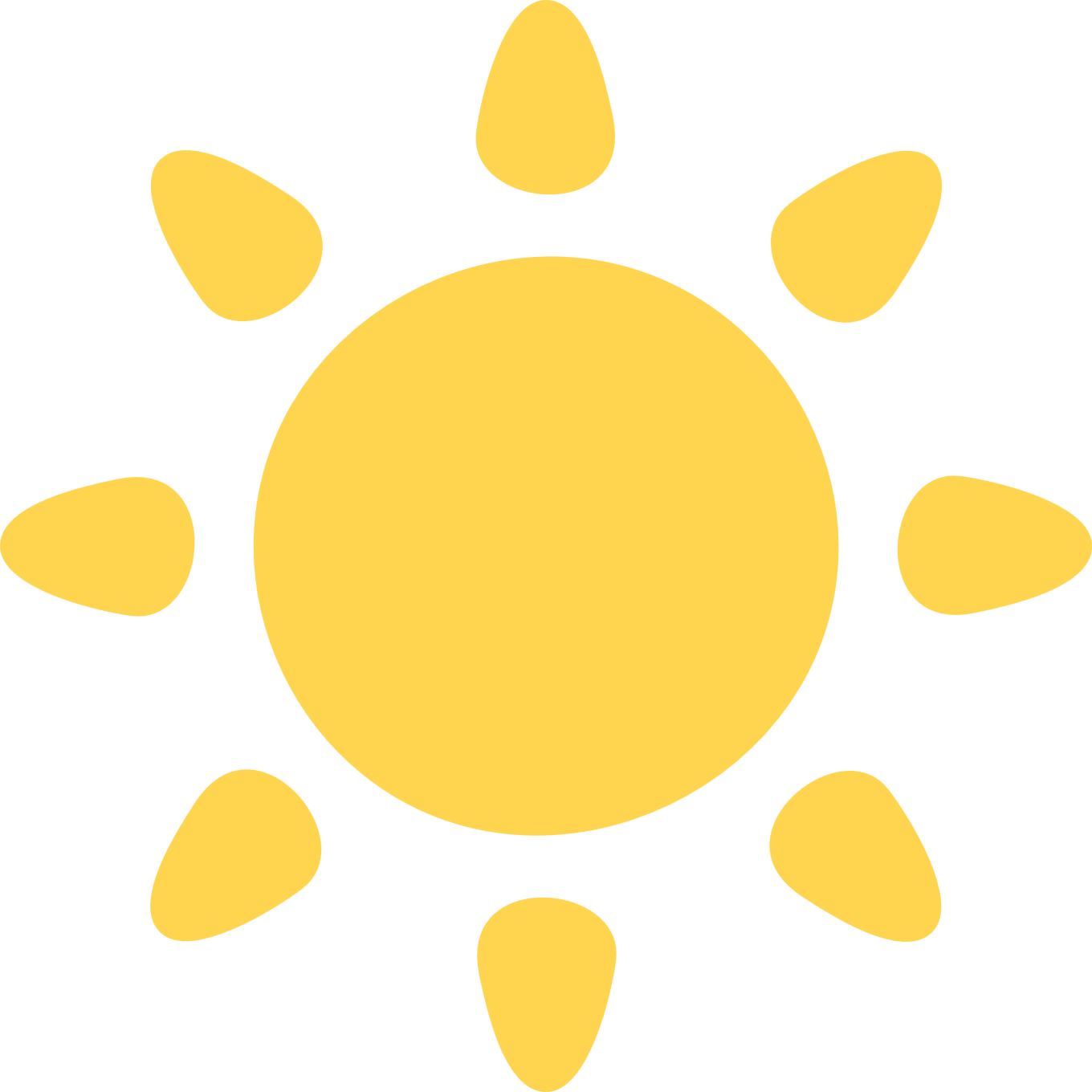 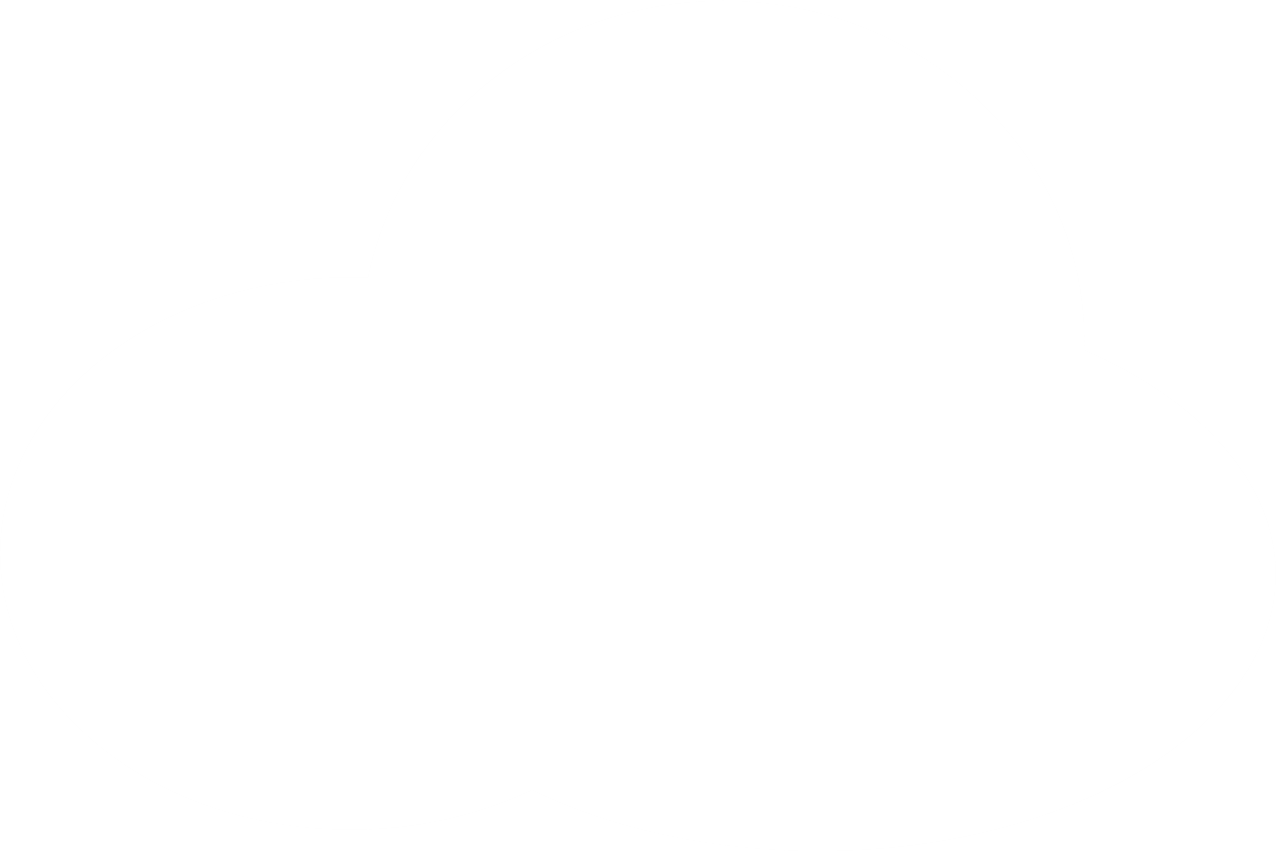 Làm tròn số đến hàng nghìn.
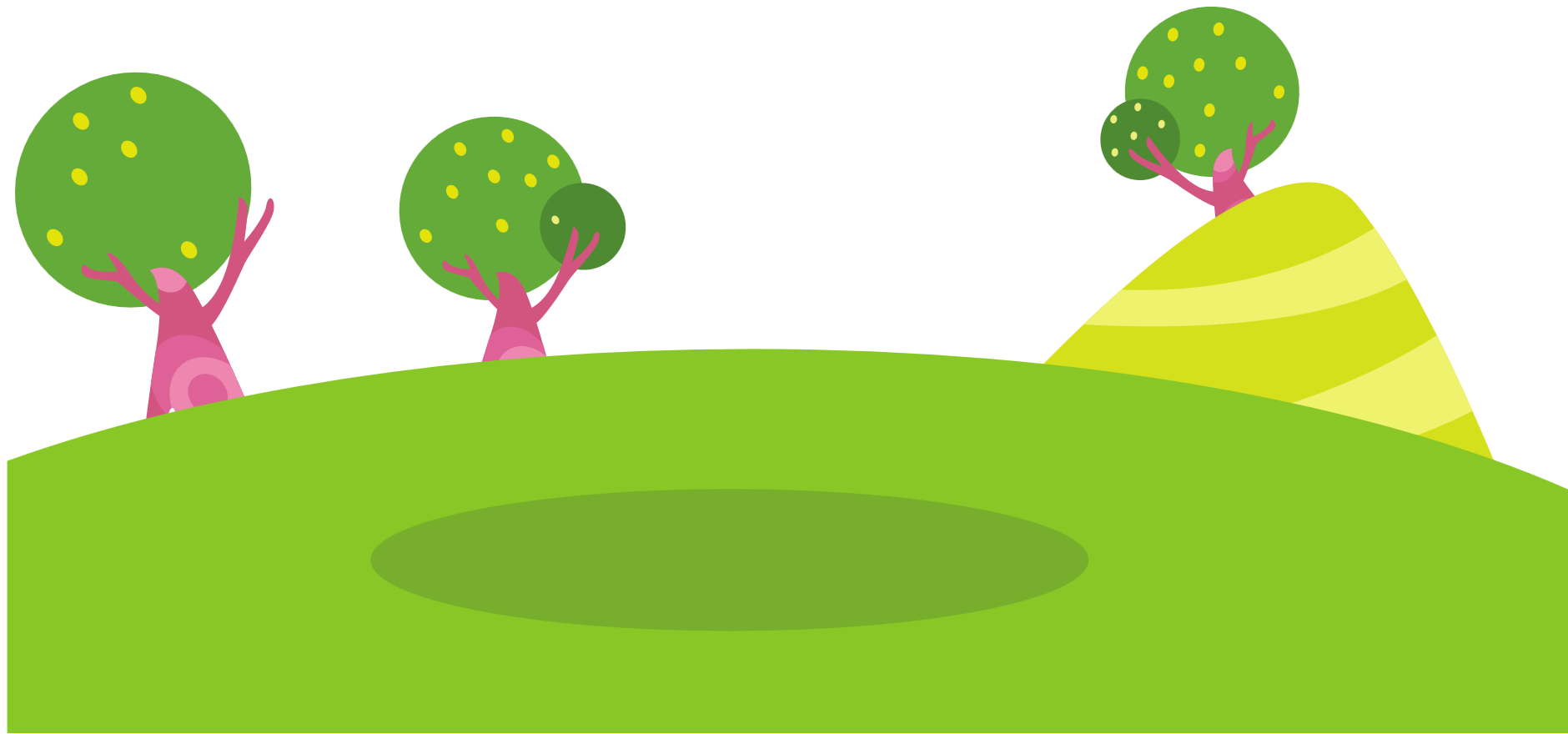 3
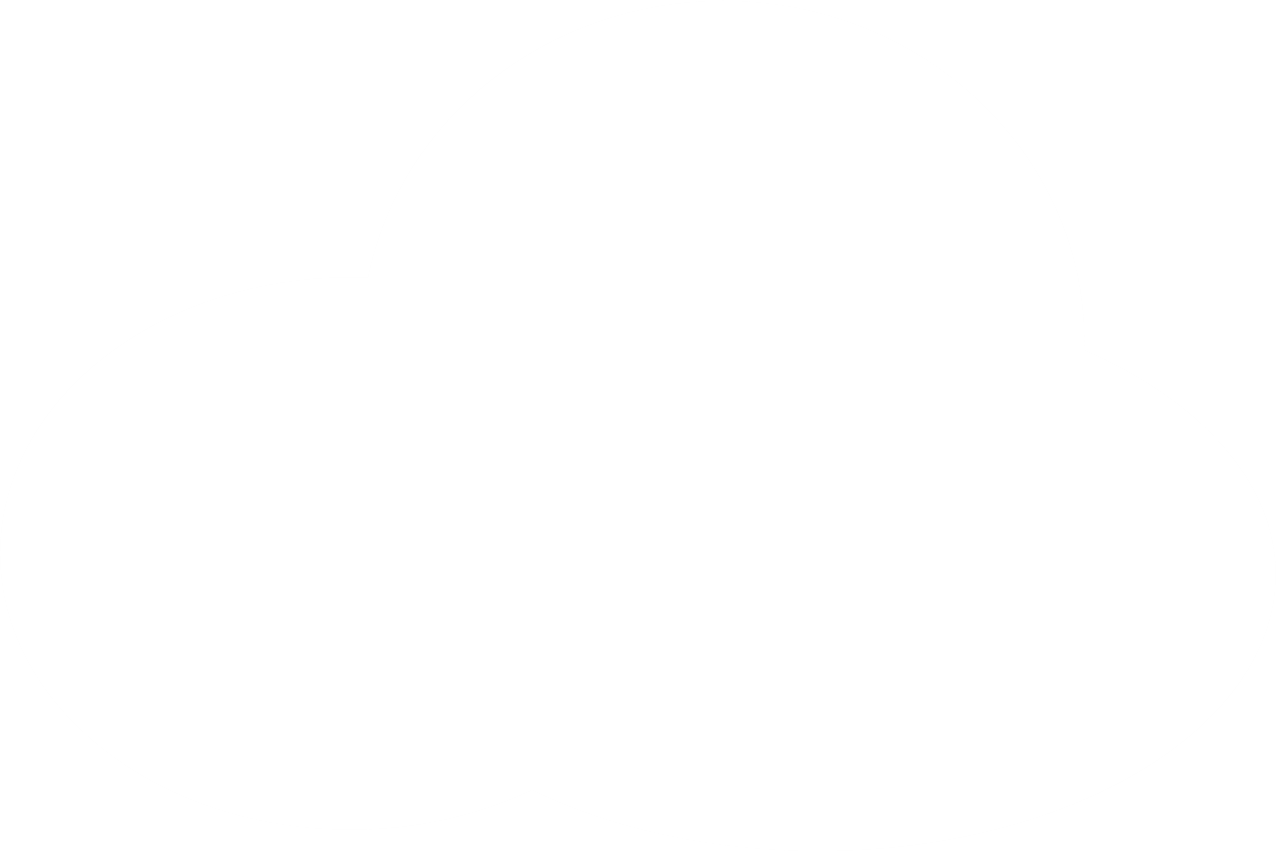 6 000
b) Làm tròn số 6 480 đến hàng nghìn thì được số .?.
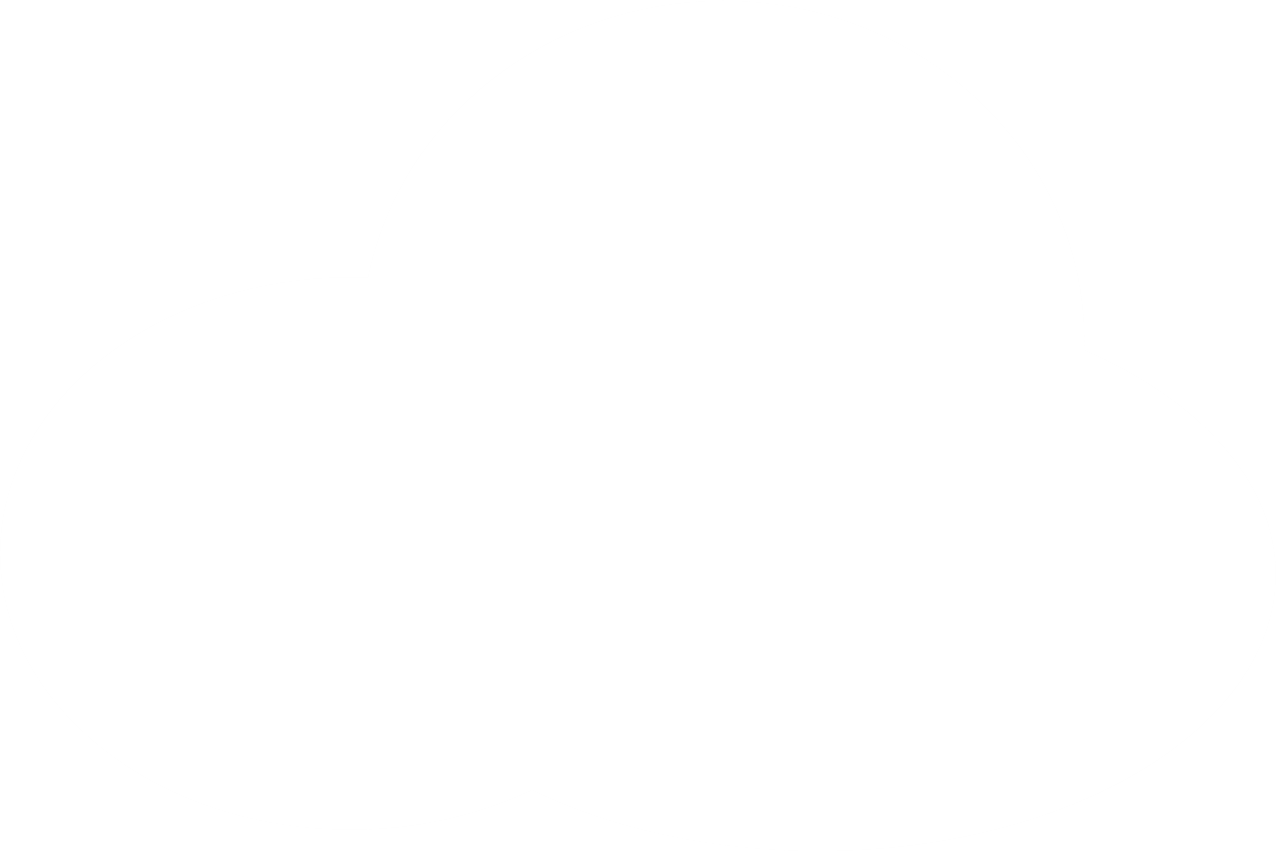 Quan sát chữ số hàng trăm ta thấy số 4.
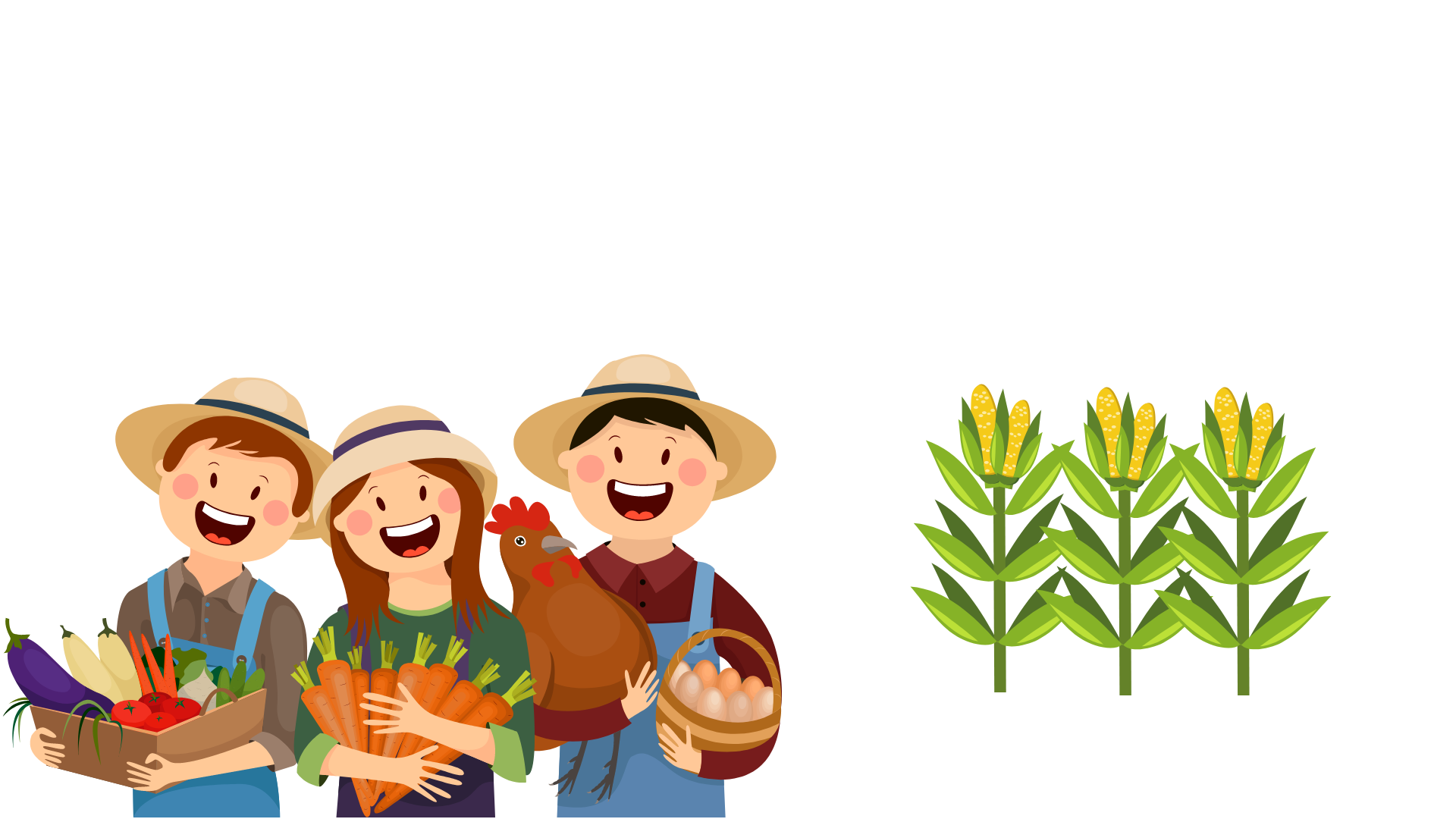 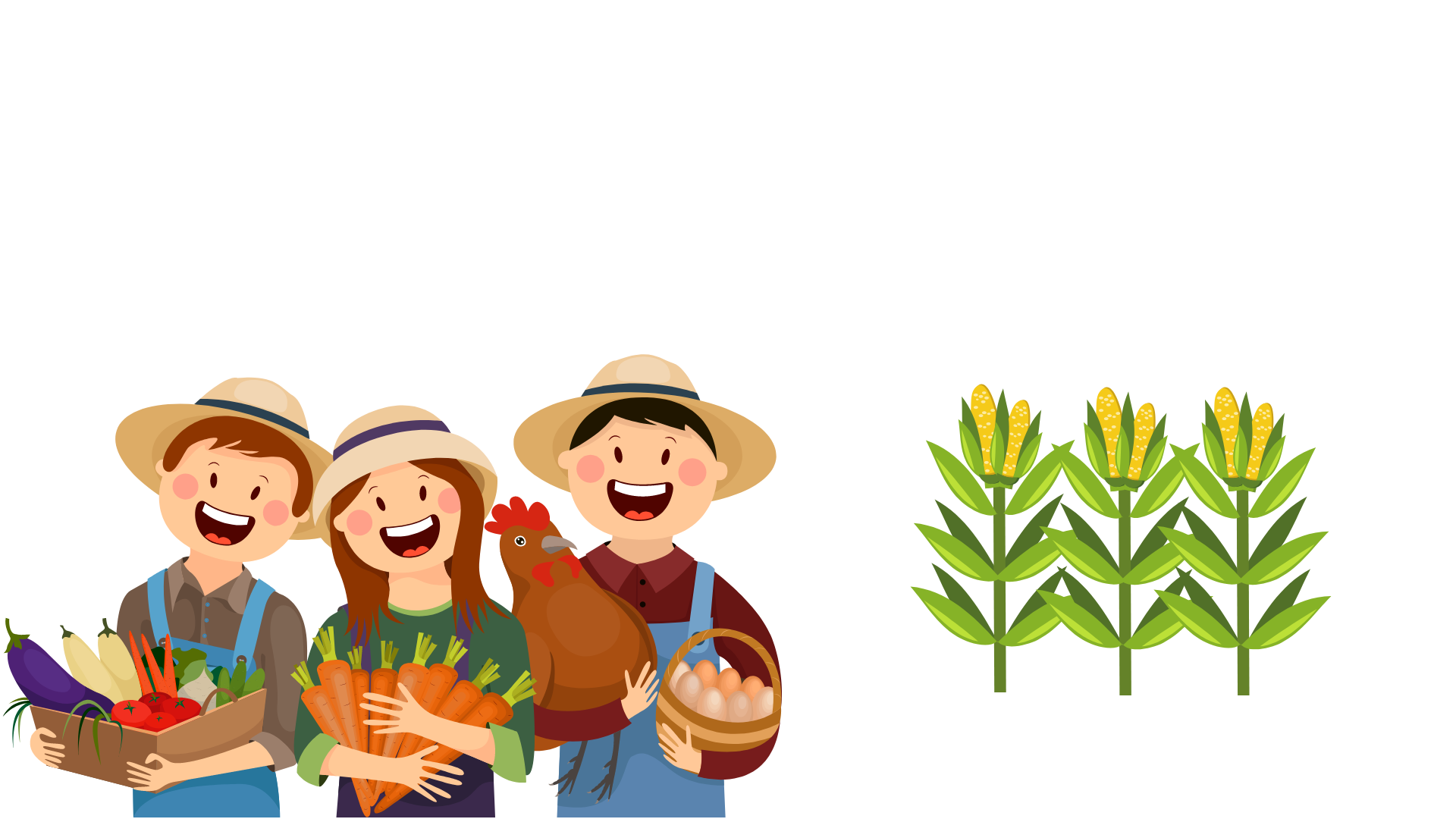 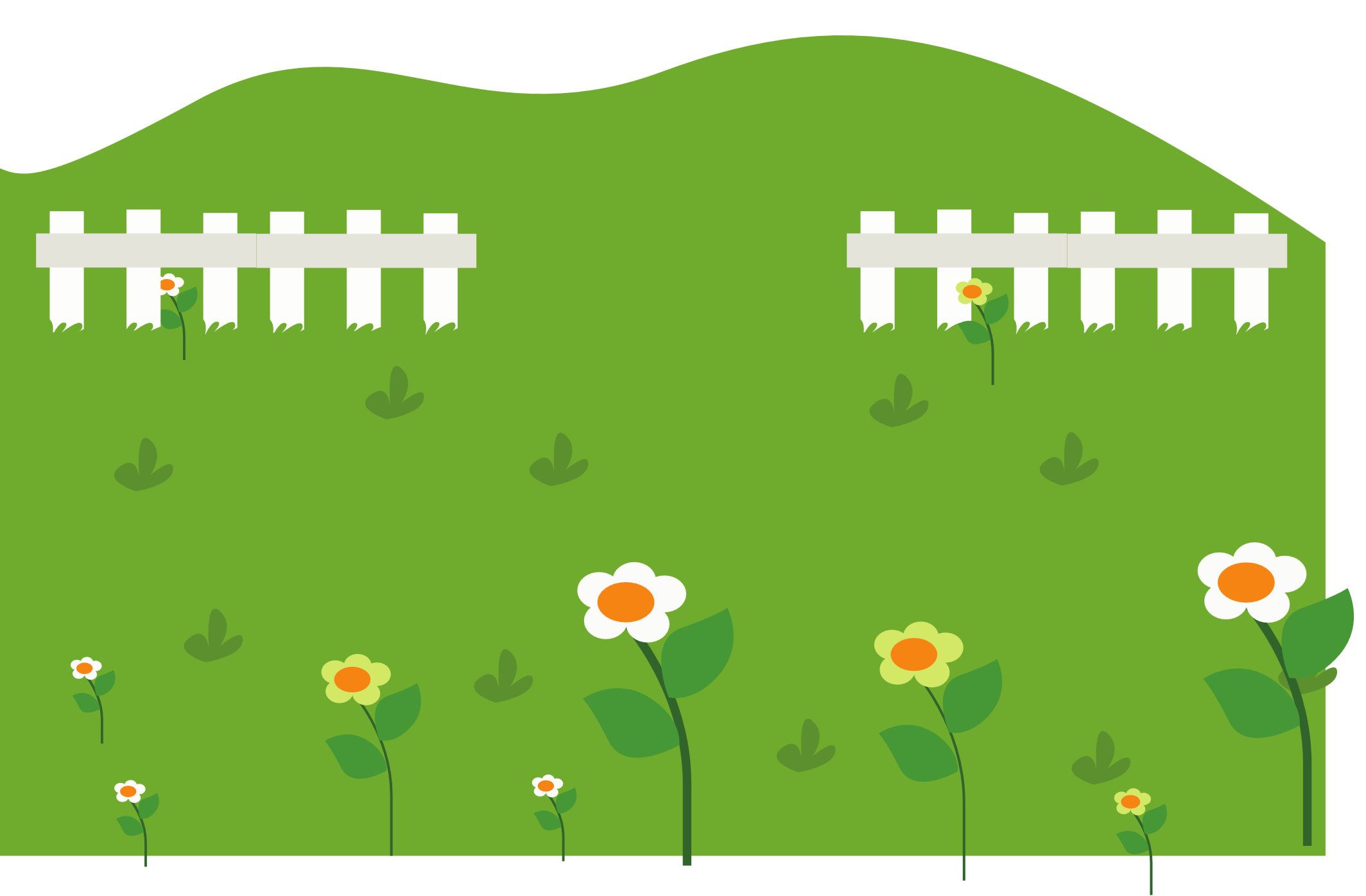 Chữ số hàng nghìn giữ nguyên.
Các chữ số hàng trăm, chục, đơn vị thay bởi các chữ số (tận cùng 000).
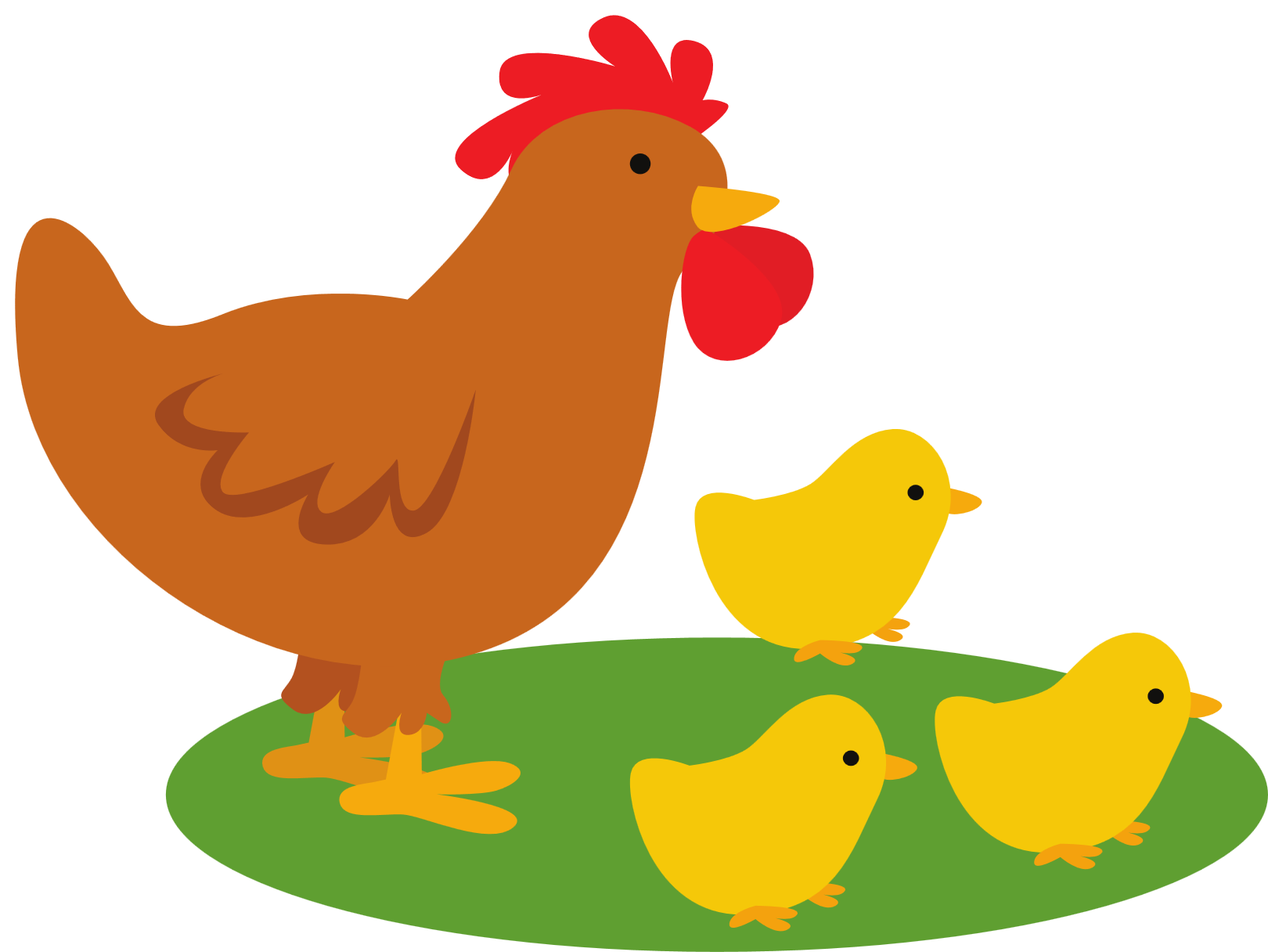 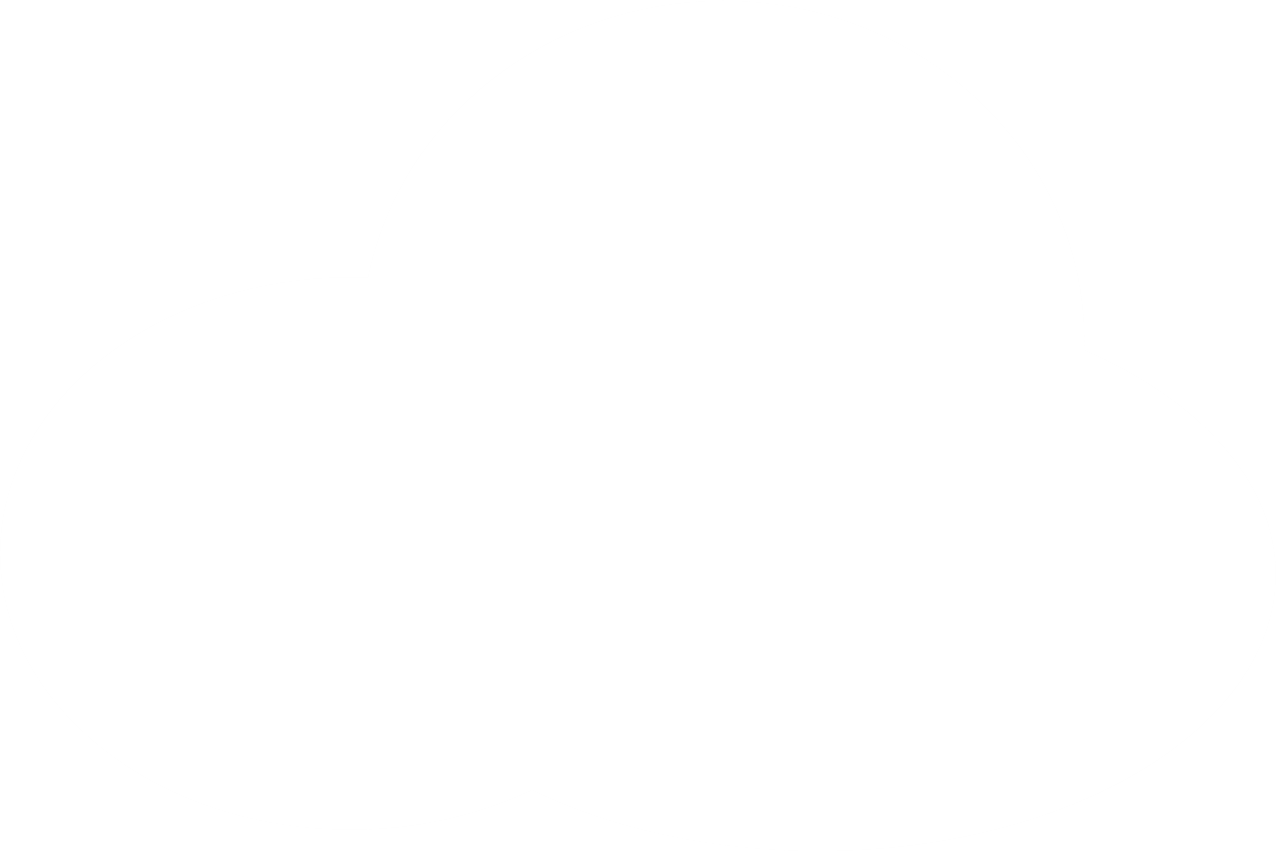 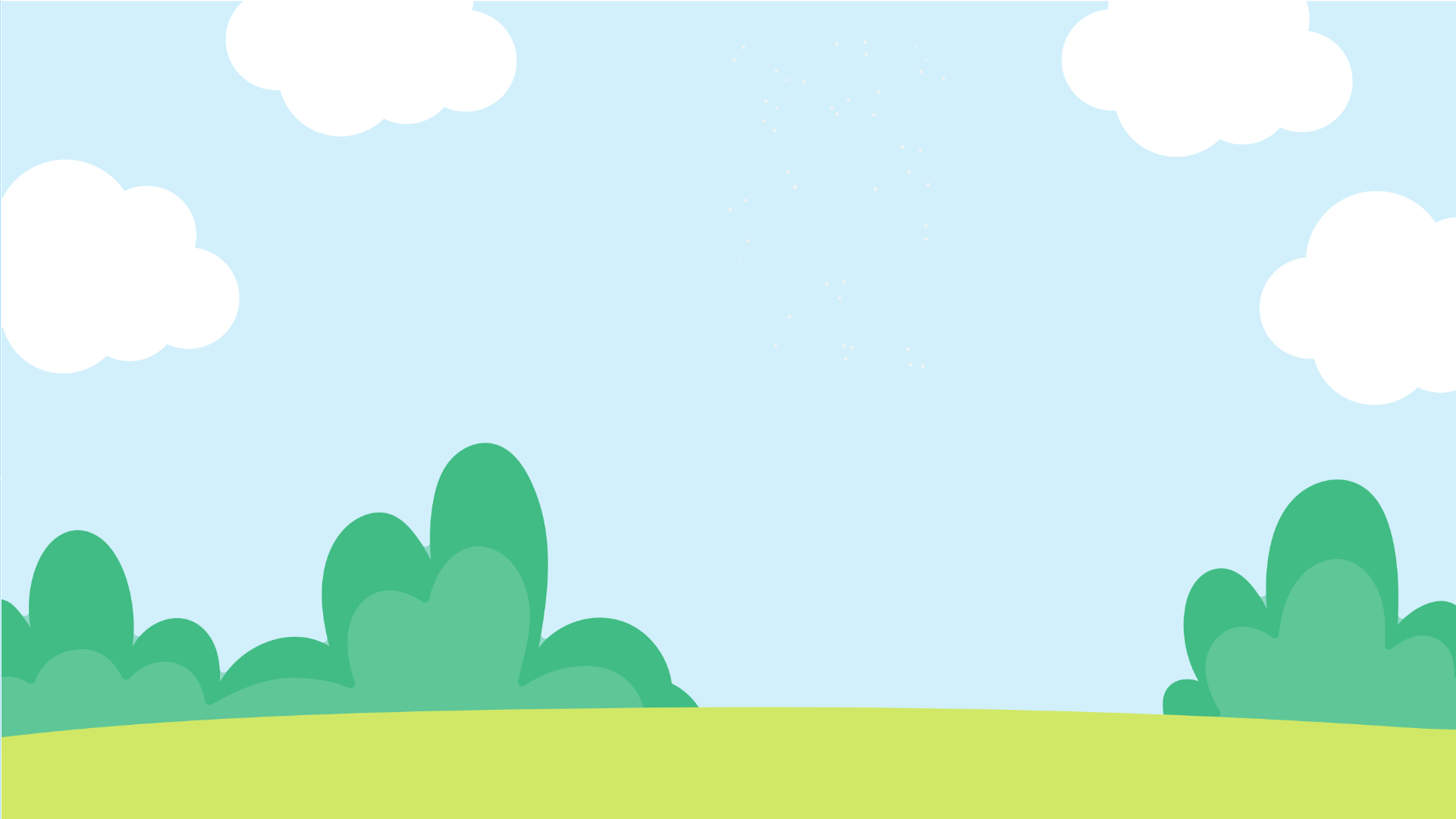 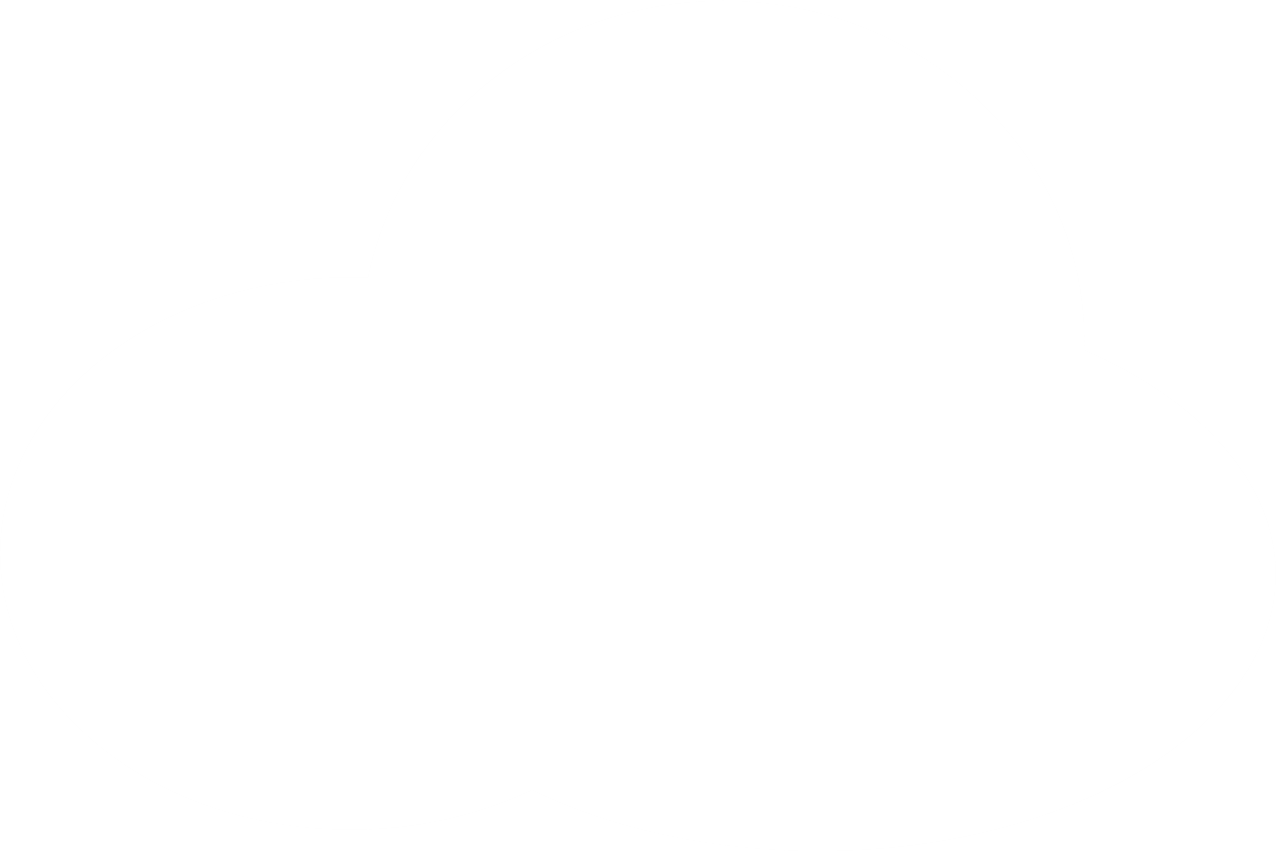 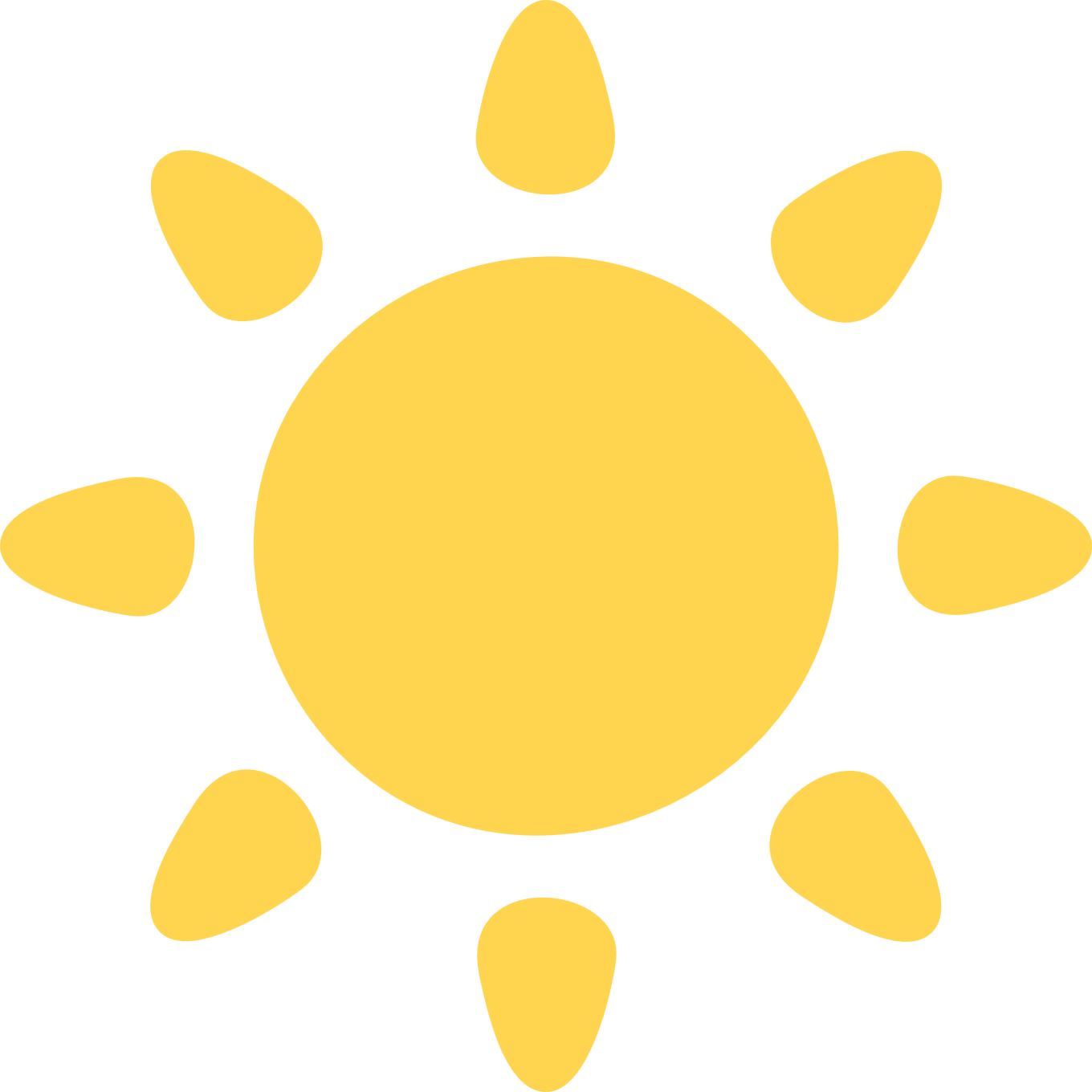 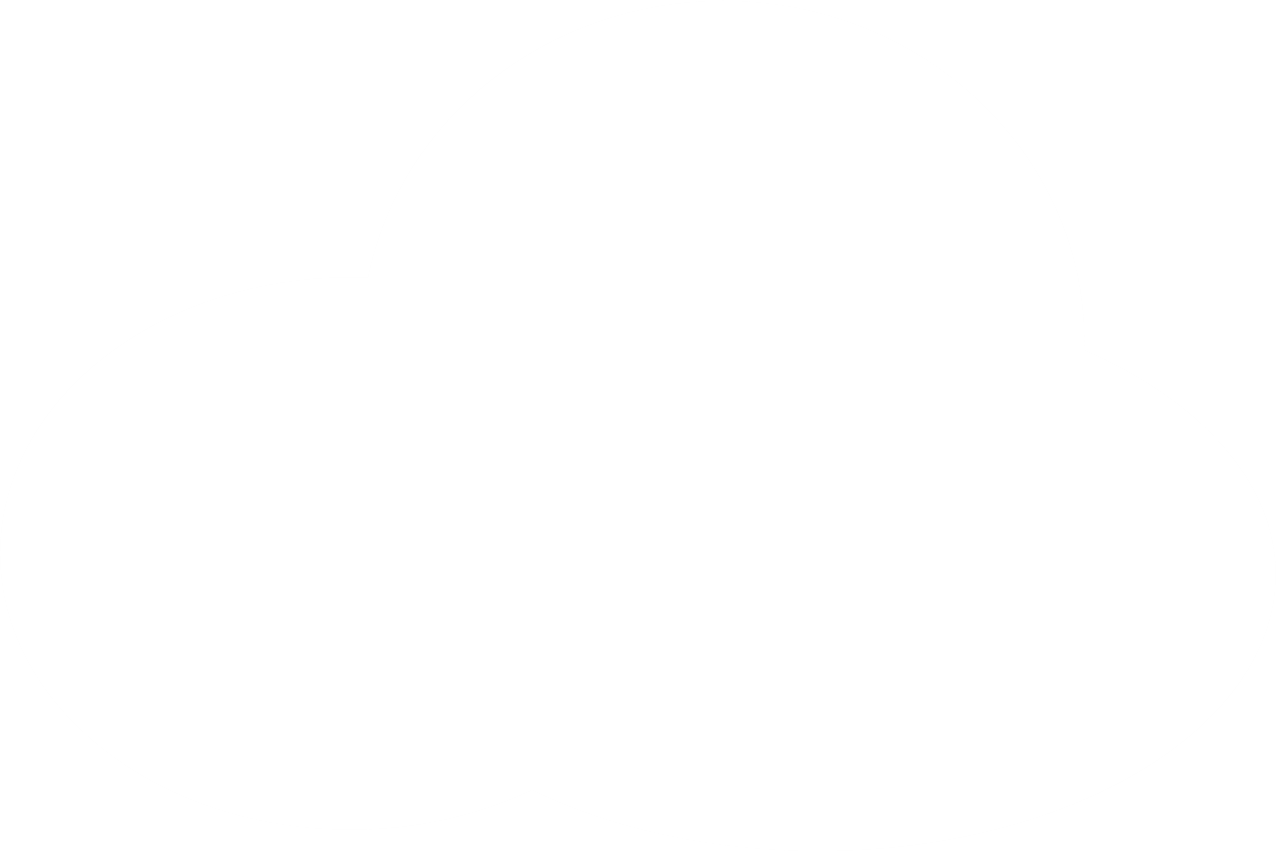 Làm tròn số đến hàng nghìn.
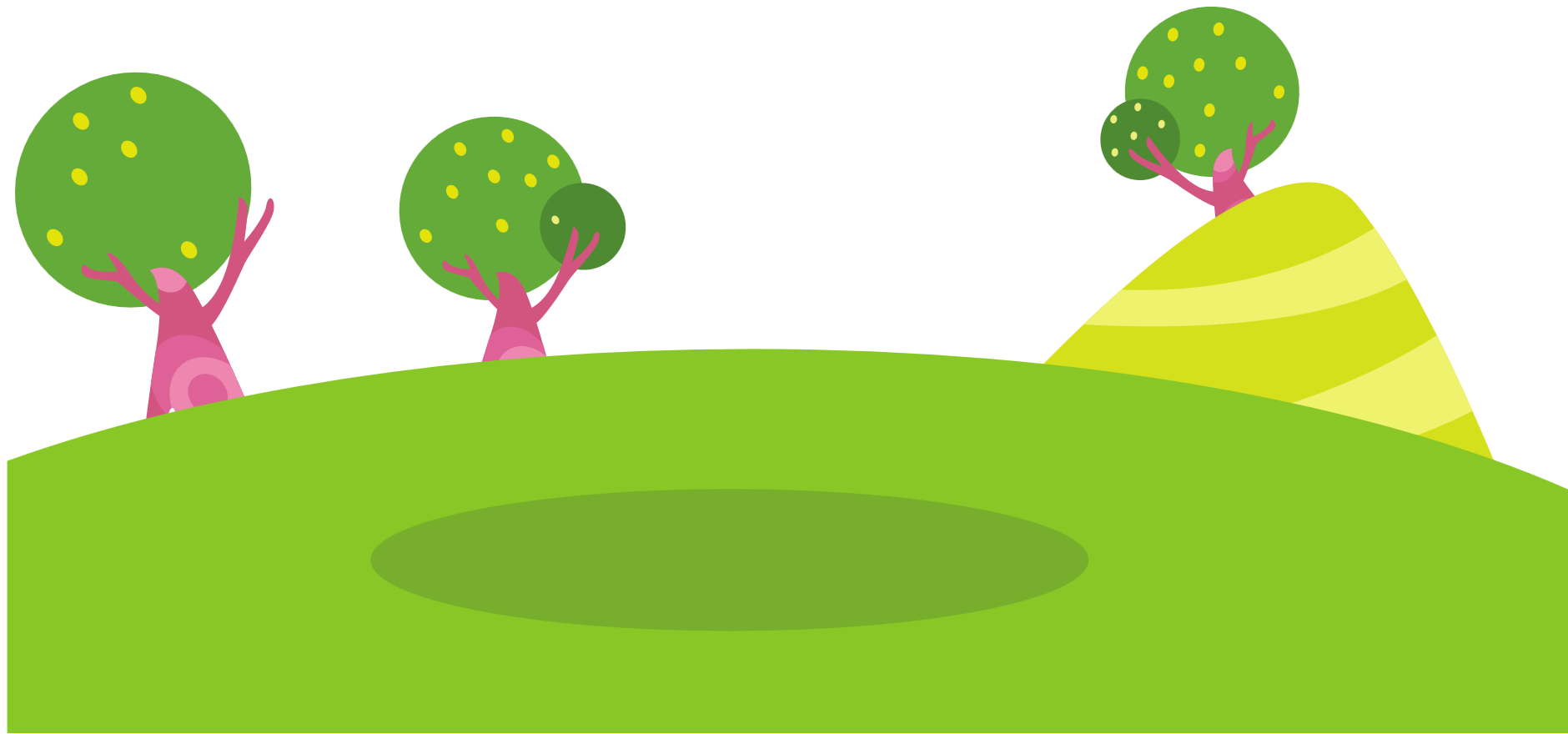 3
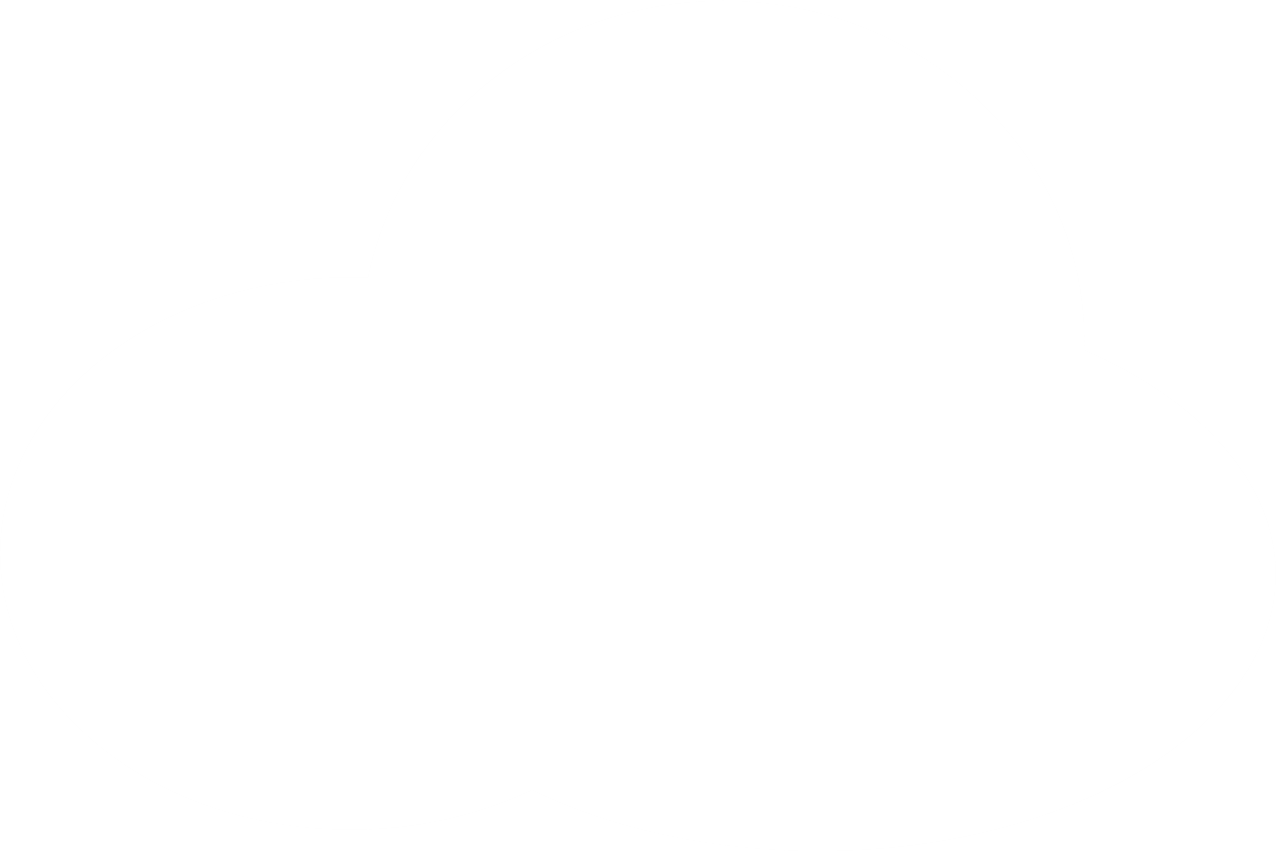 3 000
c) Làm tròn số 2 634 đến hàng nghìn thì được số .?.
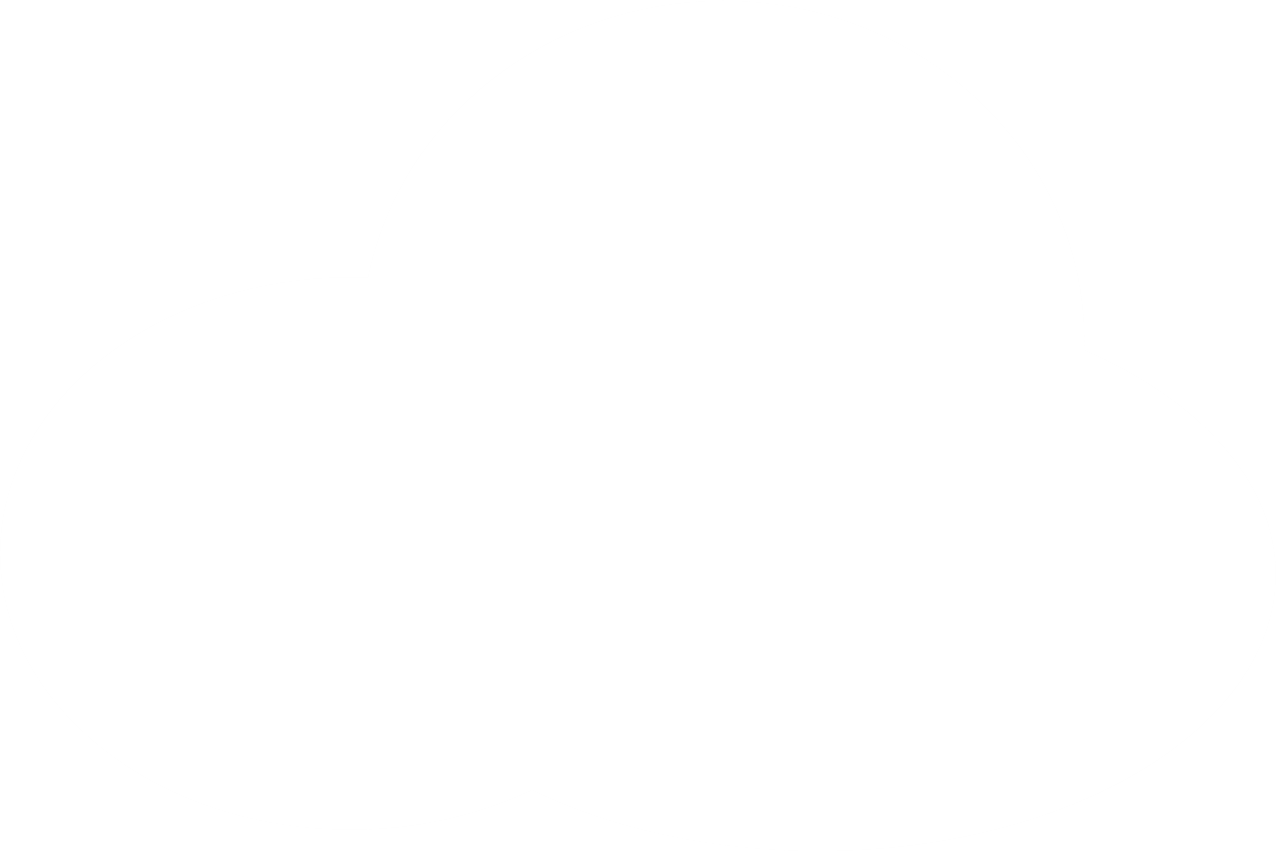 Quan sát chữ số hàng trăm ta thấy số 6.
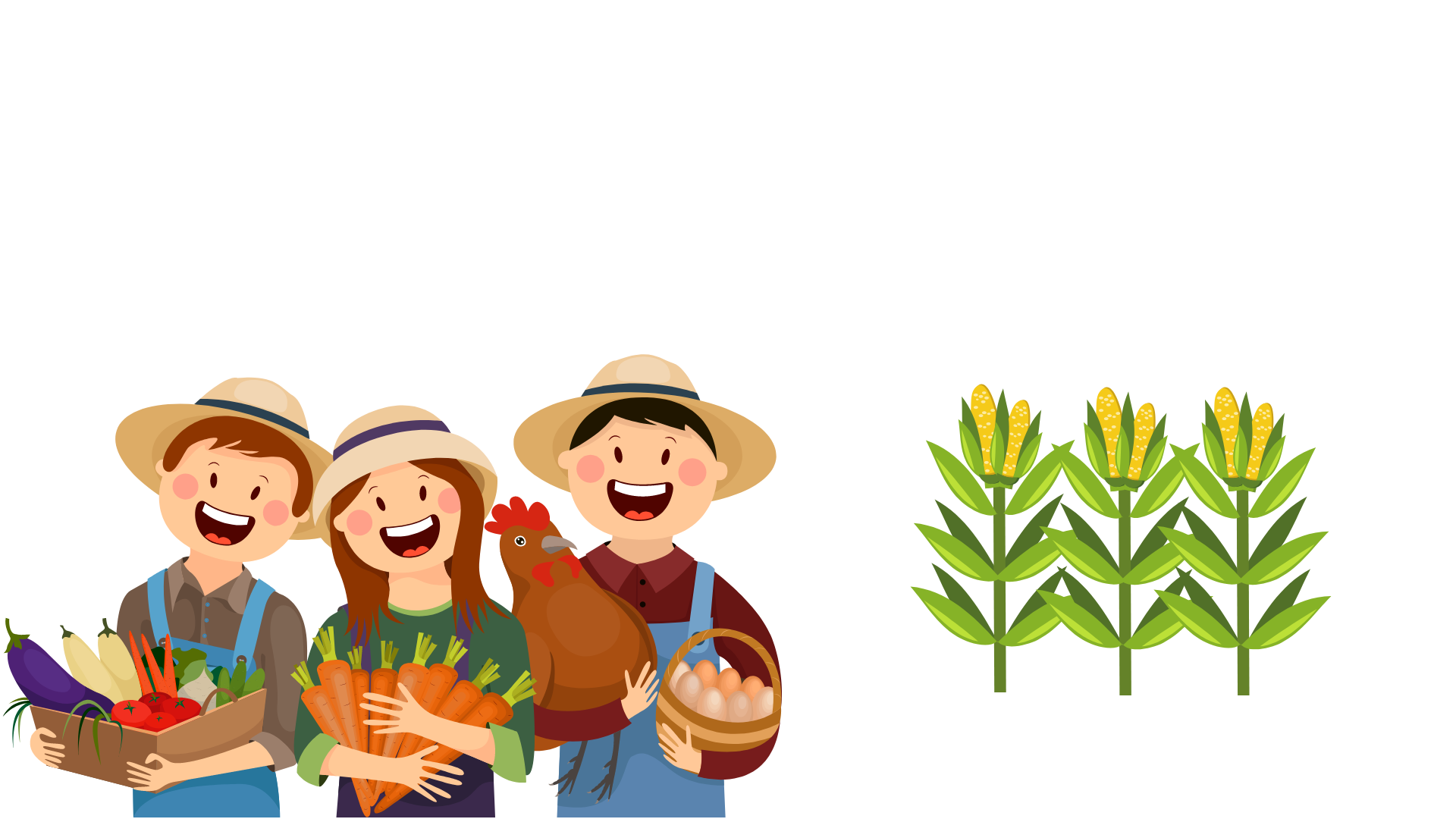 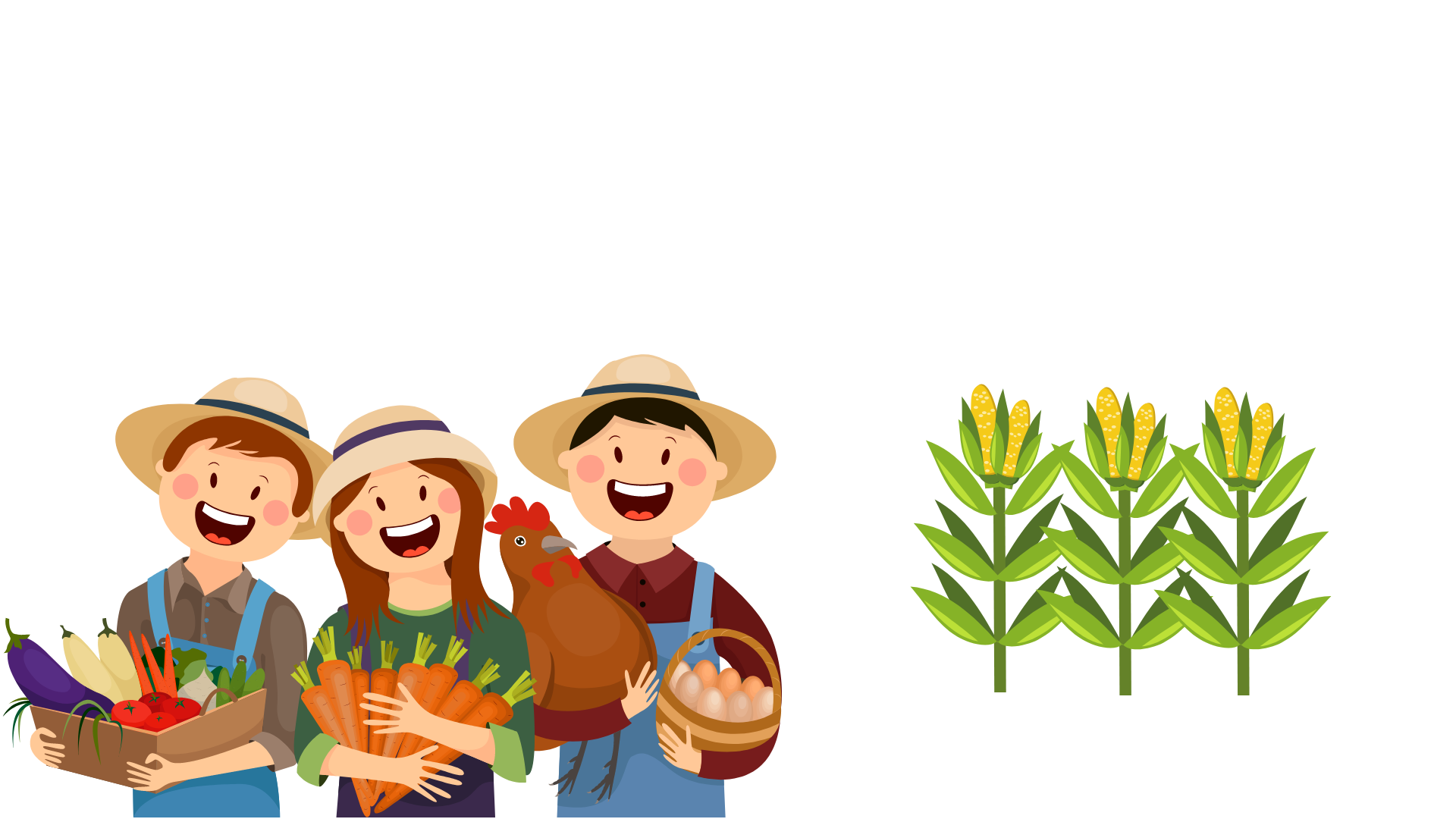 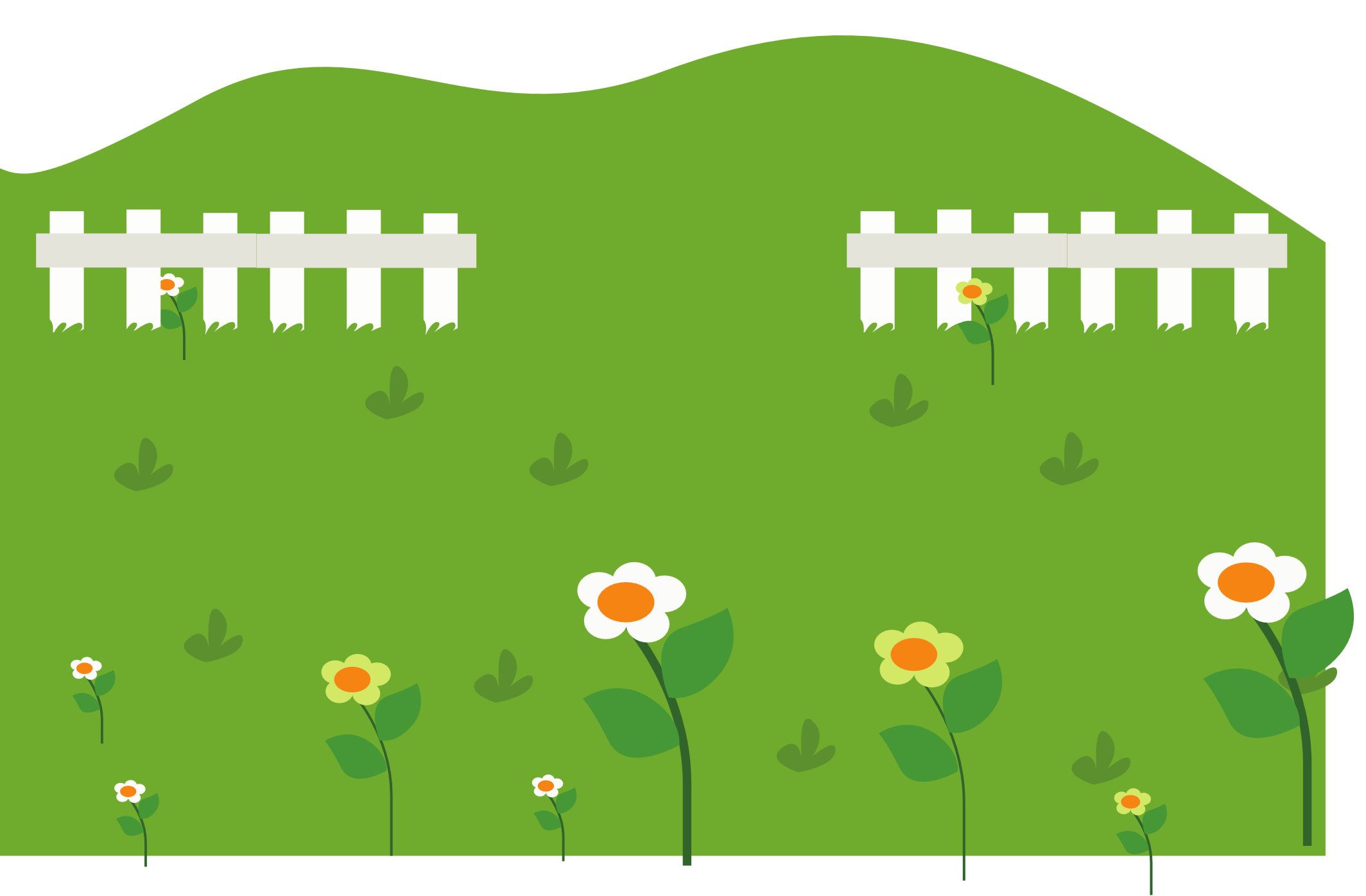 Chữ số hàng nghìn: cộng thêm 1.
Các chữ số hàng trăm, chục, đơn vị thay bởi các chữ số (tận cùng 000).
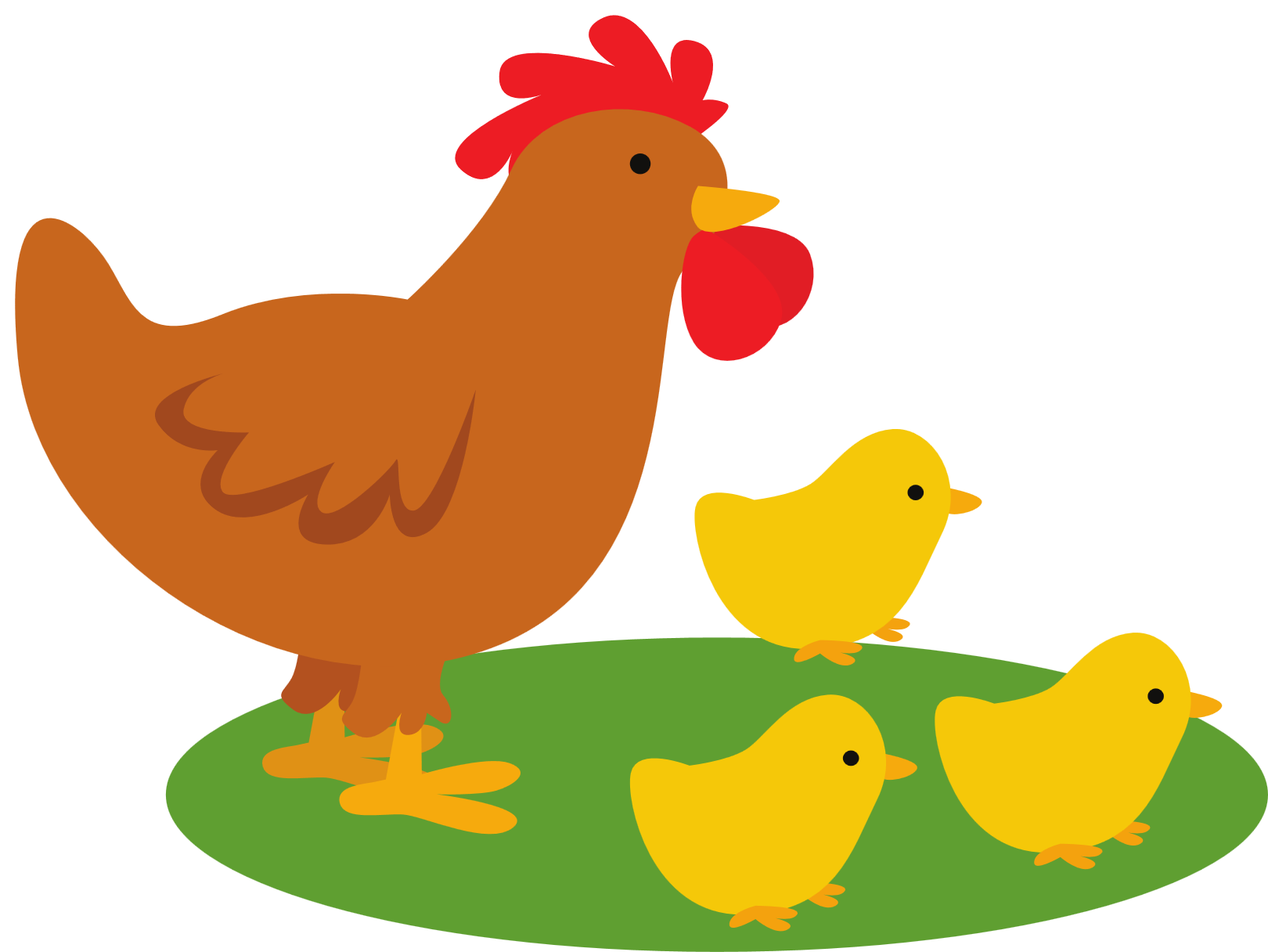 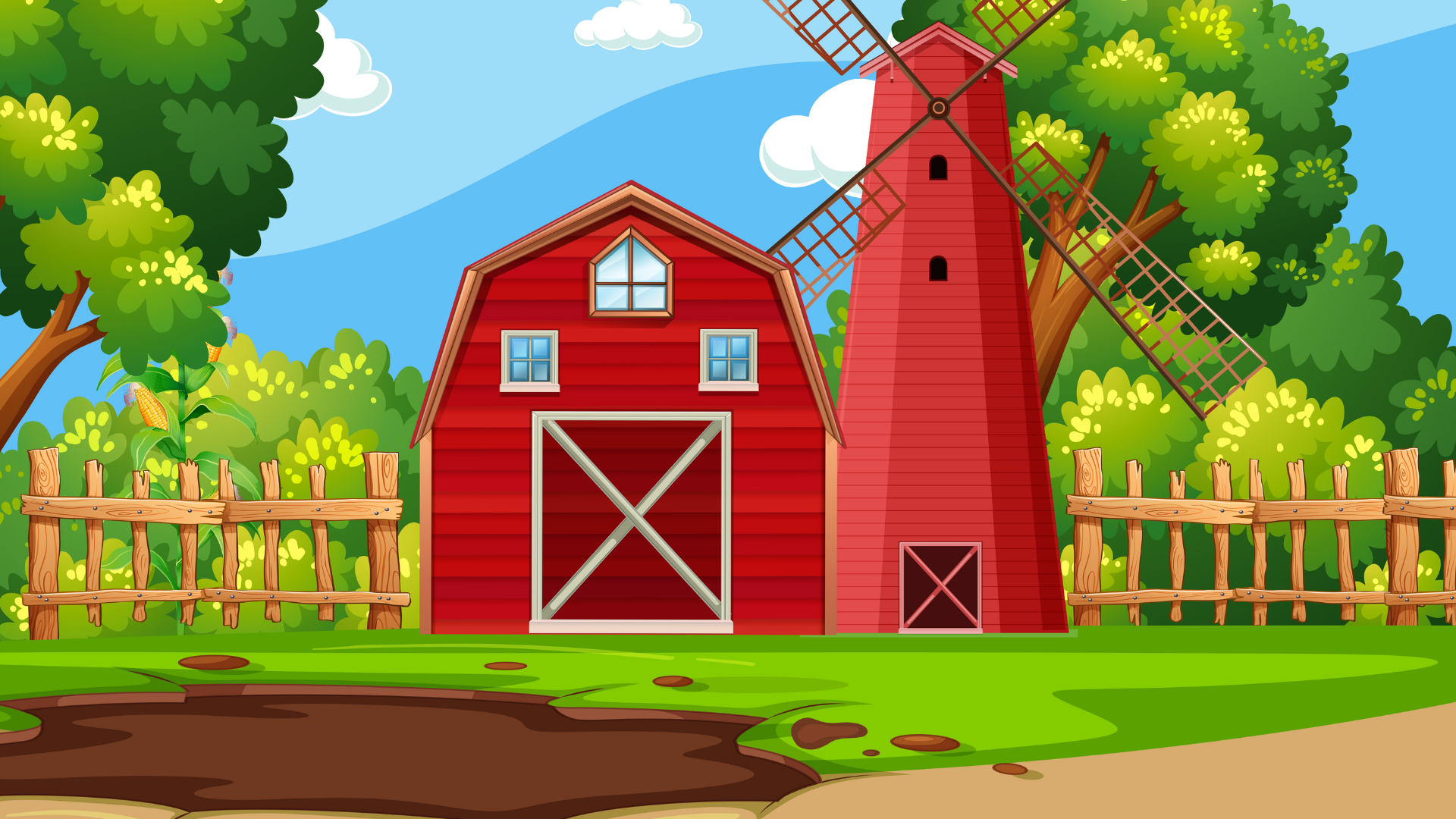 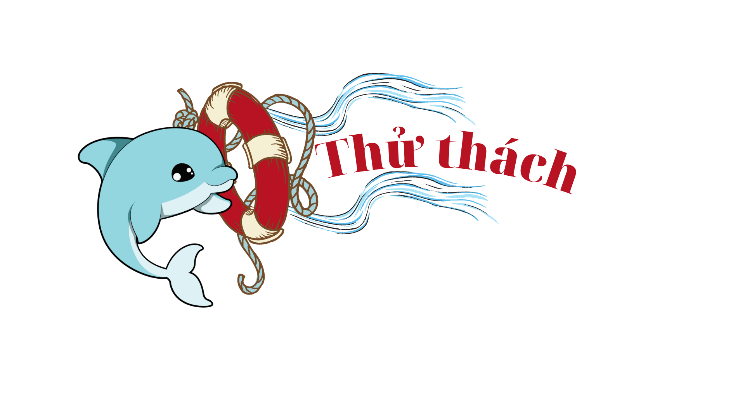 Trang trại có bao nhiêu con bò?
Số con bò của trang trại là số có bốn chữ số.
Nếu làm tròn số này đến hàng nghìn thì được số 10 000.
Nếu gạch bỏ chữ số hàng nghìn thì được số lớn nhất có ba chữ số.
Trang trại có bao nhiêu con bò?
Số con bò của trang trại là số có bốn chữ số.
Nếu làm tròn số này đến hàng nghìn thì được số 10 000.
Nếu gạch bỏ chữ số hàng nghìn thì được số lớn nhất có ba chữ số.
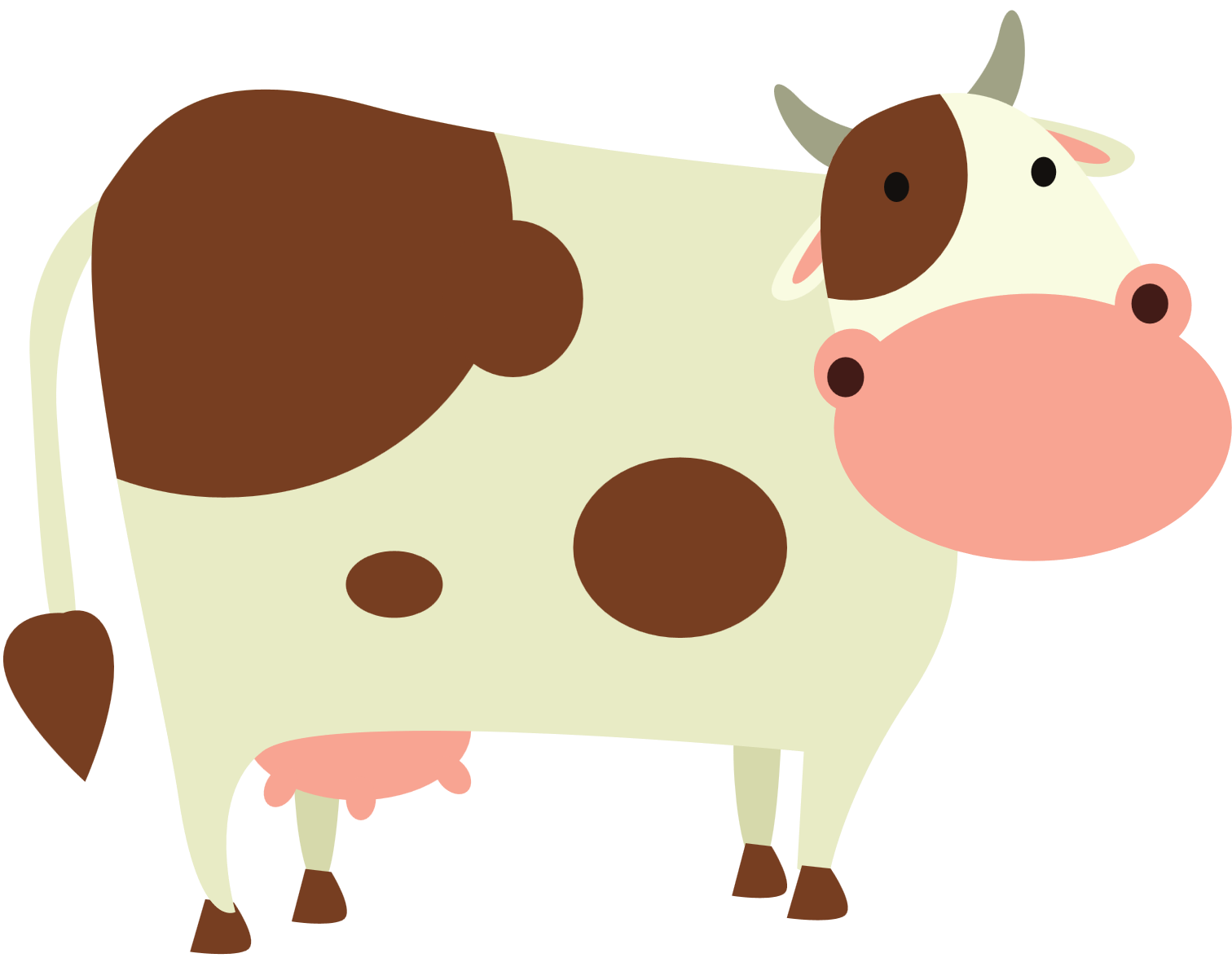 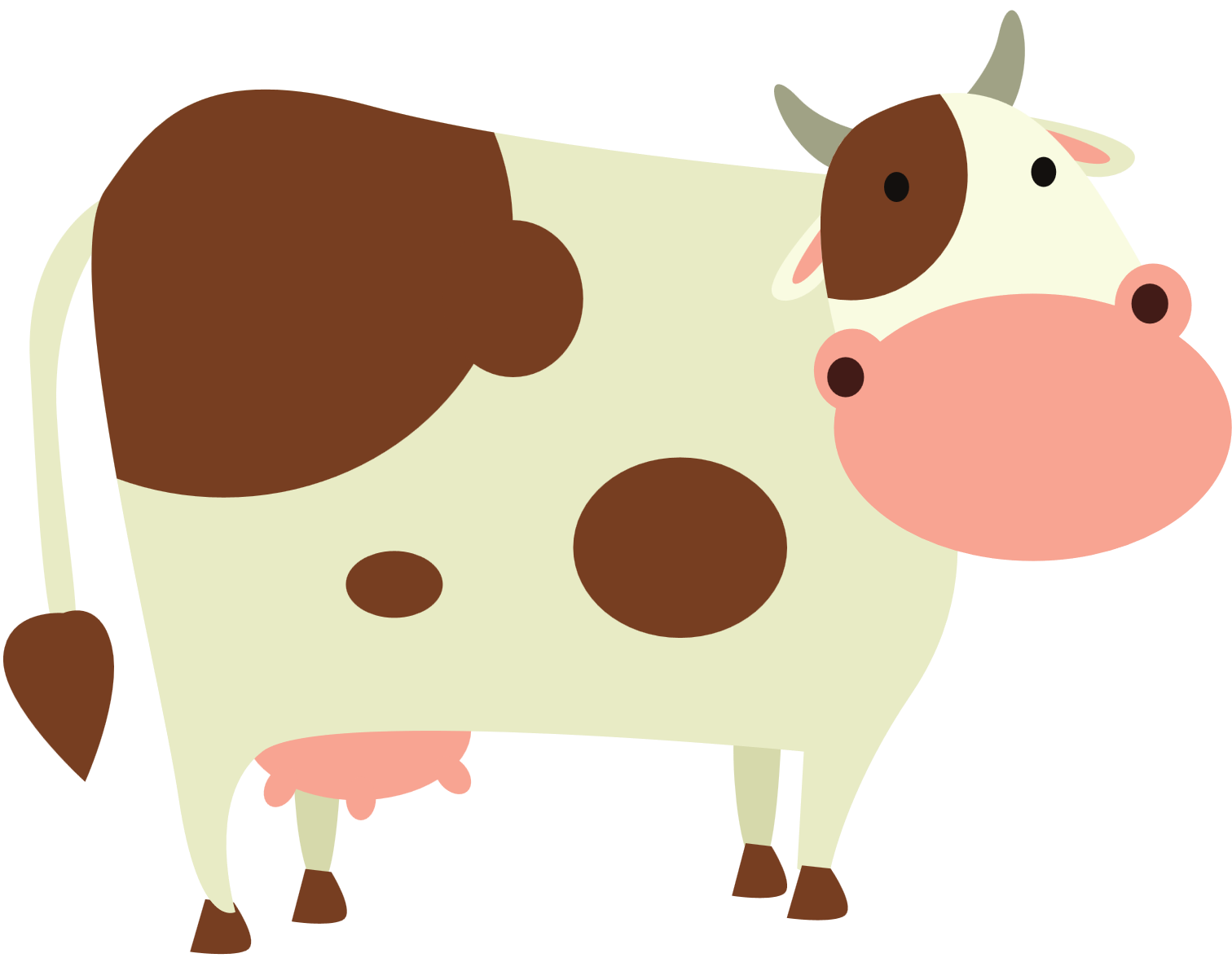 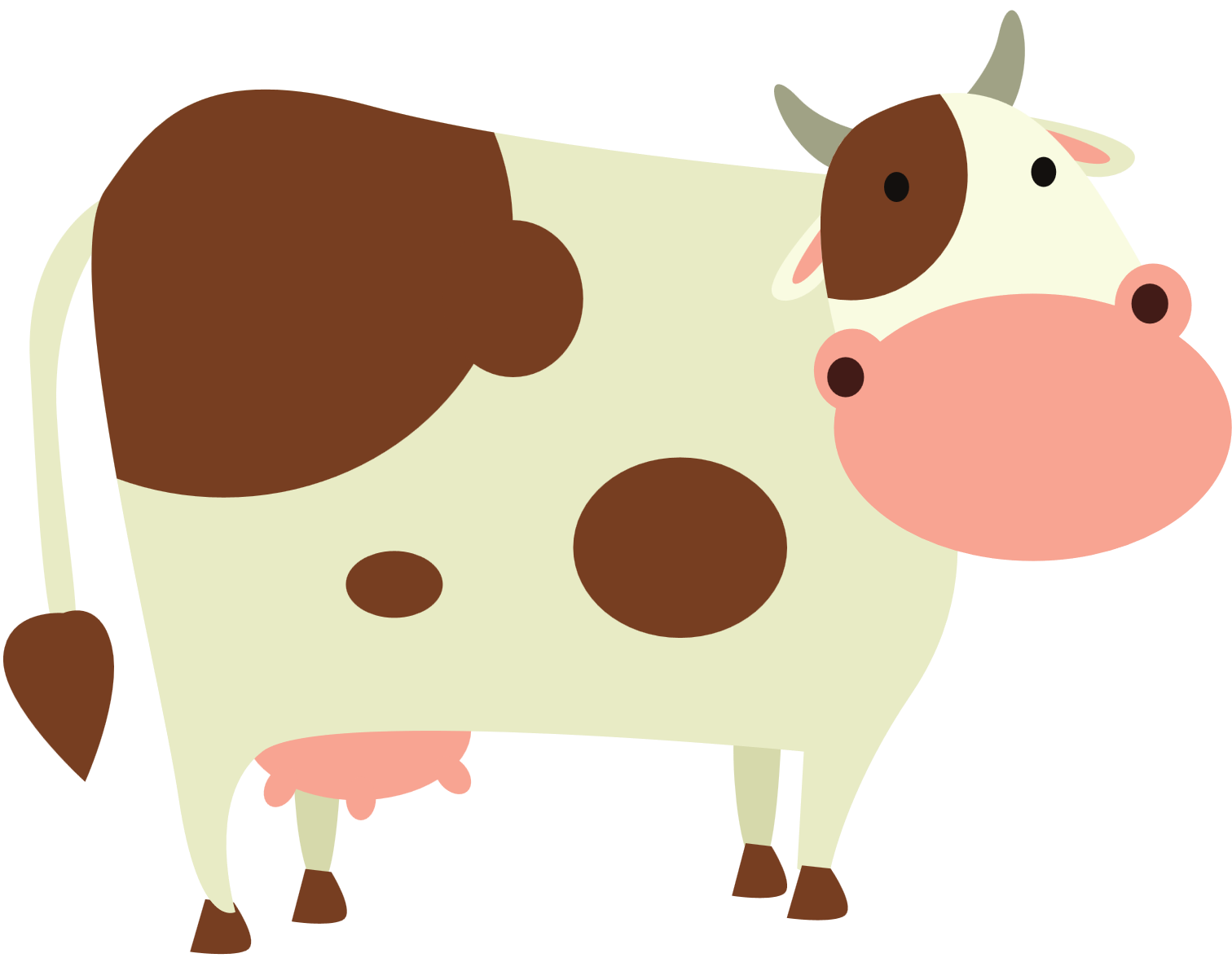 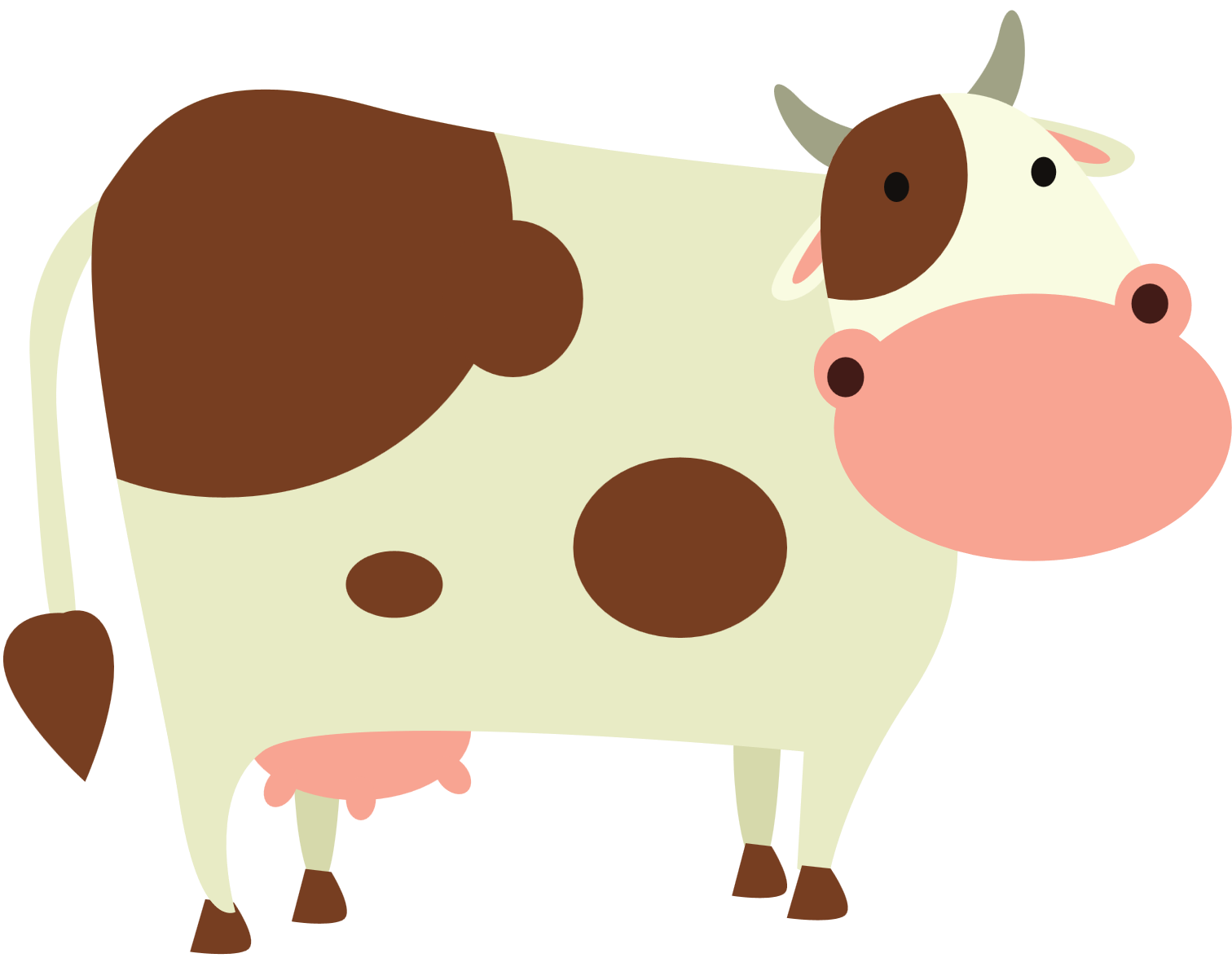 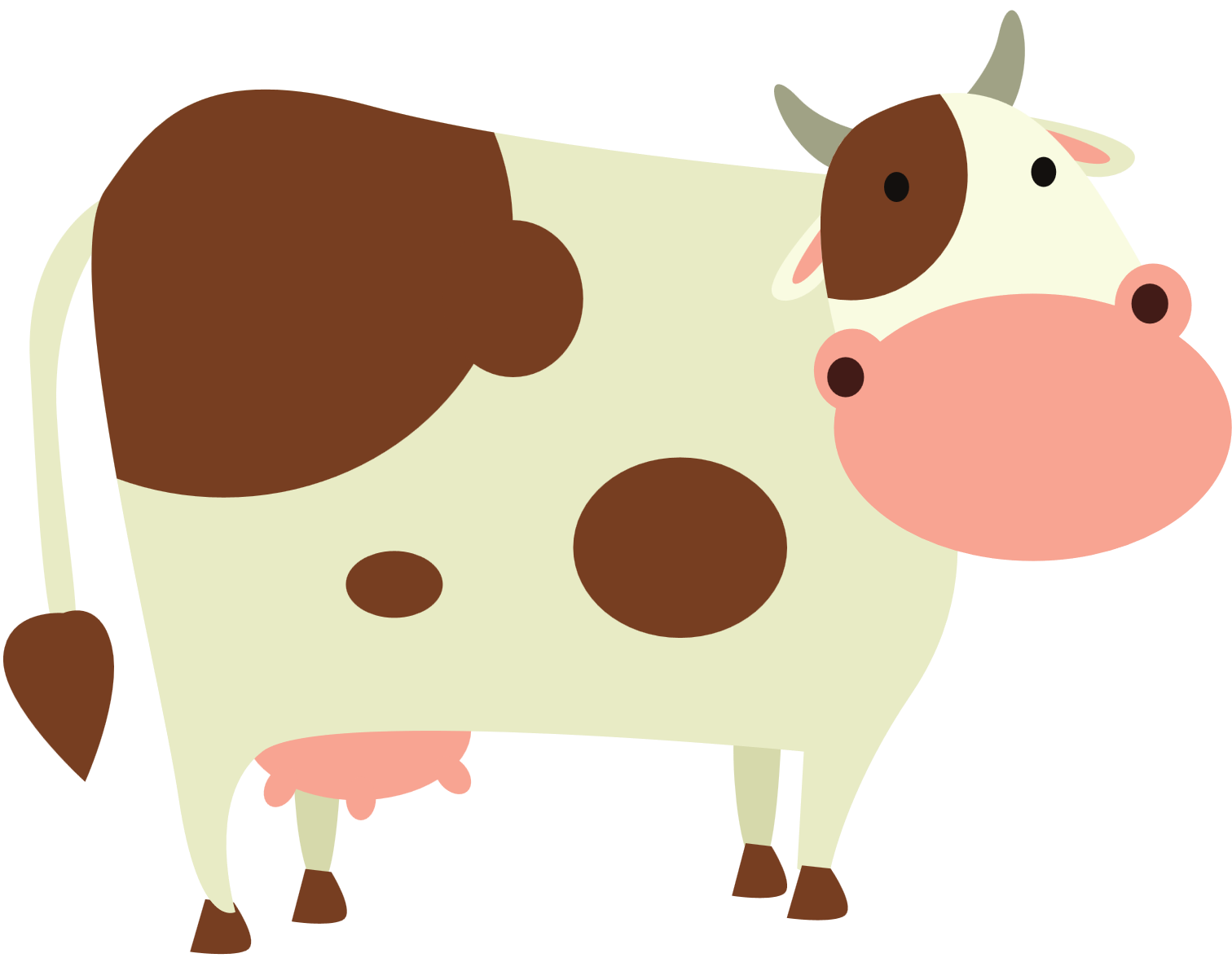 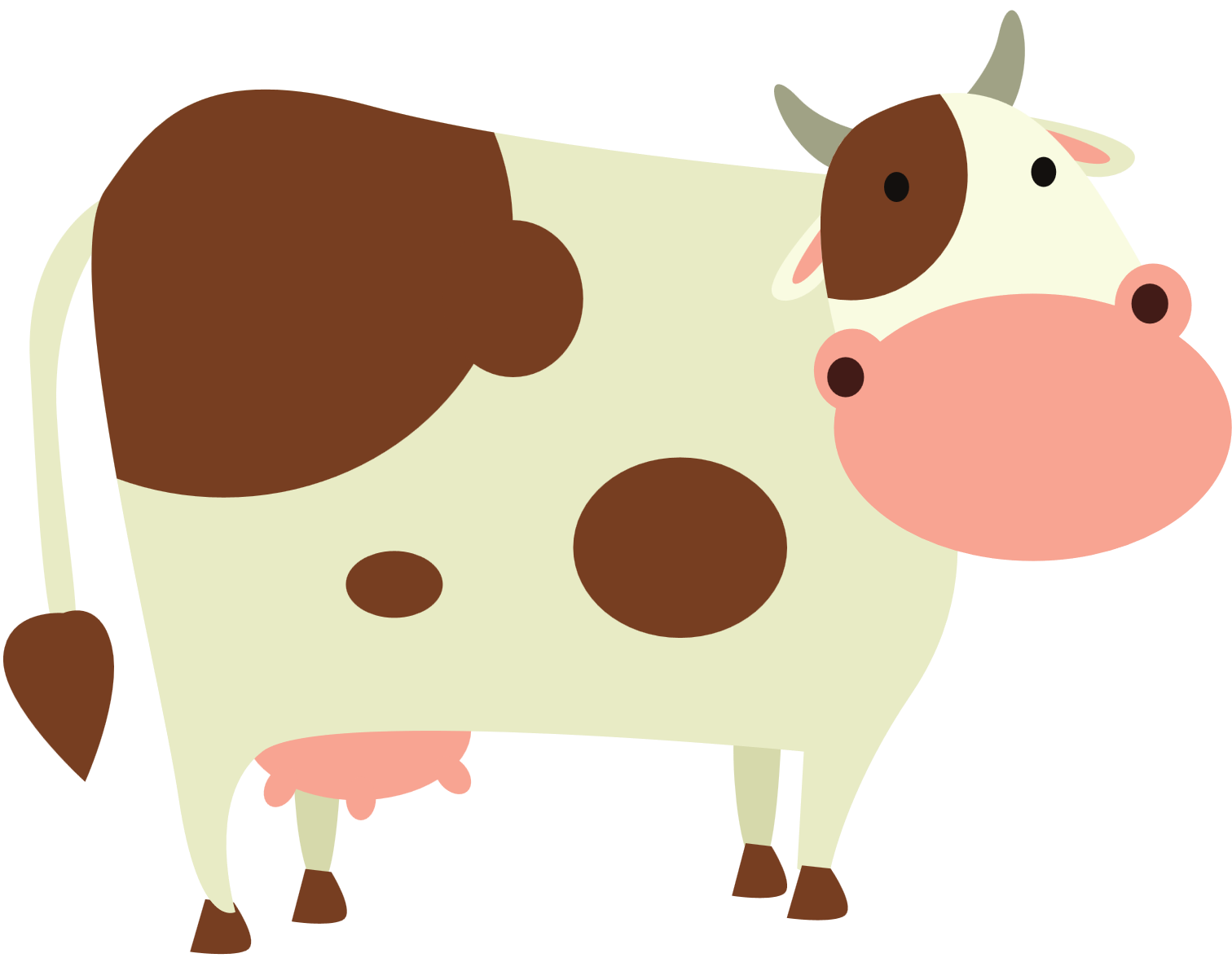 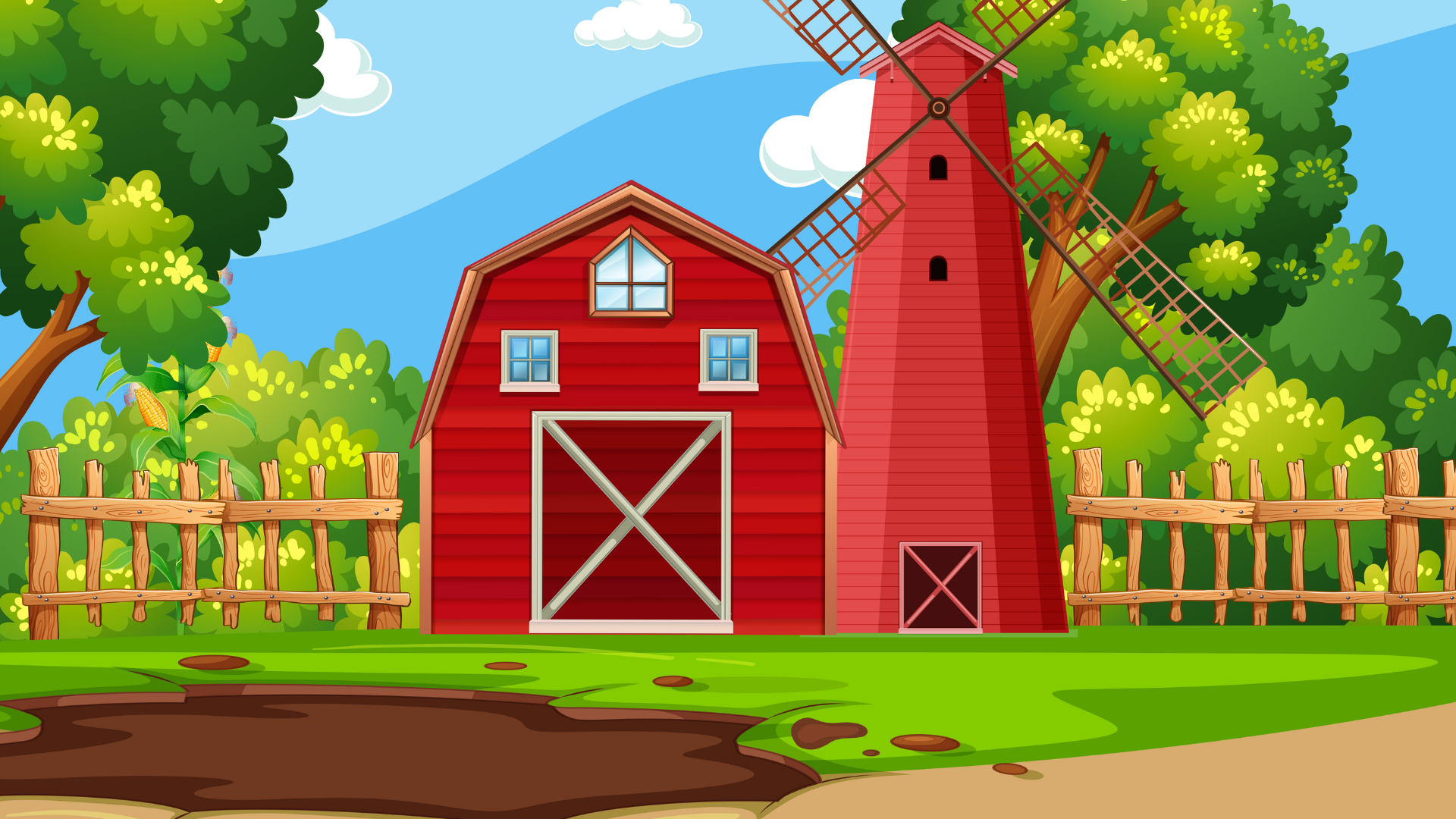 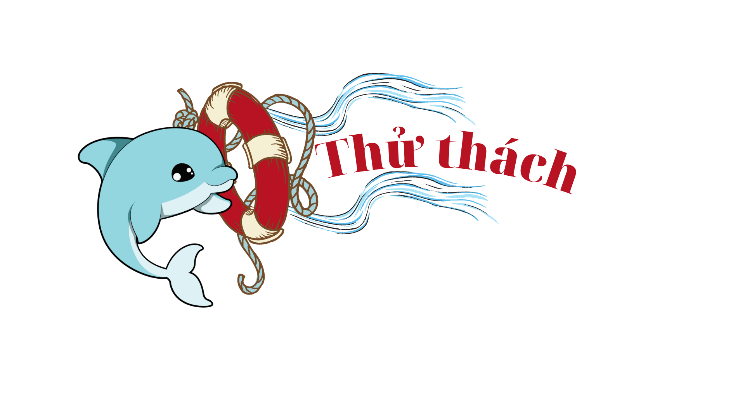 Số con bò có bốn chữ số.
Số con bò có bốn chữ số.
Nếu làm tròn số này đến hàng nghìn thì được 10 000 → chữ số hàng nghìn là 9.
Nếu làm tròn số này đến hàng nghìn thì được 10 000 → chữ số hàng nghìn là 9.
Nếu gạch bỏ chữ số hàng nghìn của số đã cho thì được số lớn nhất có ba chữ số → số lớn nhất có ba chữ số là 999.
Nếu gạch bỏ chữ số hàng nghìn của số đã cho thì được số lớn nhất có ba chữ số → số lớn nhất có ba chữ số là 999.
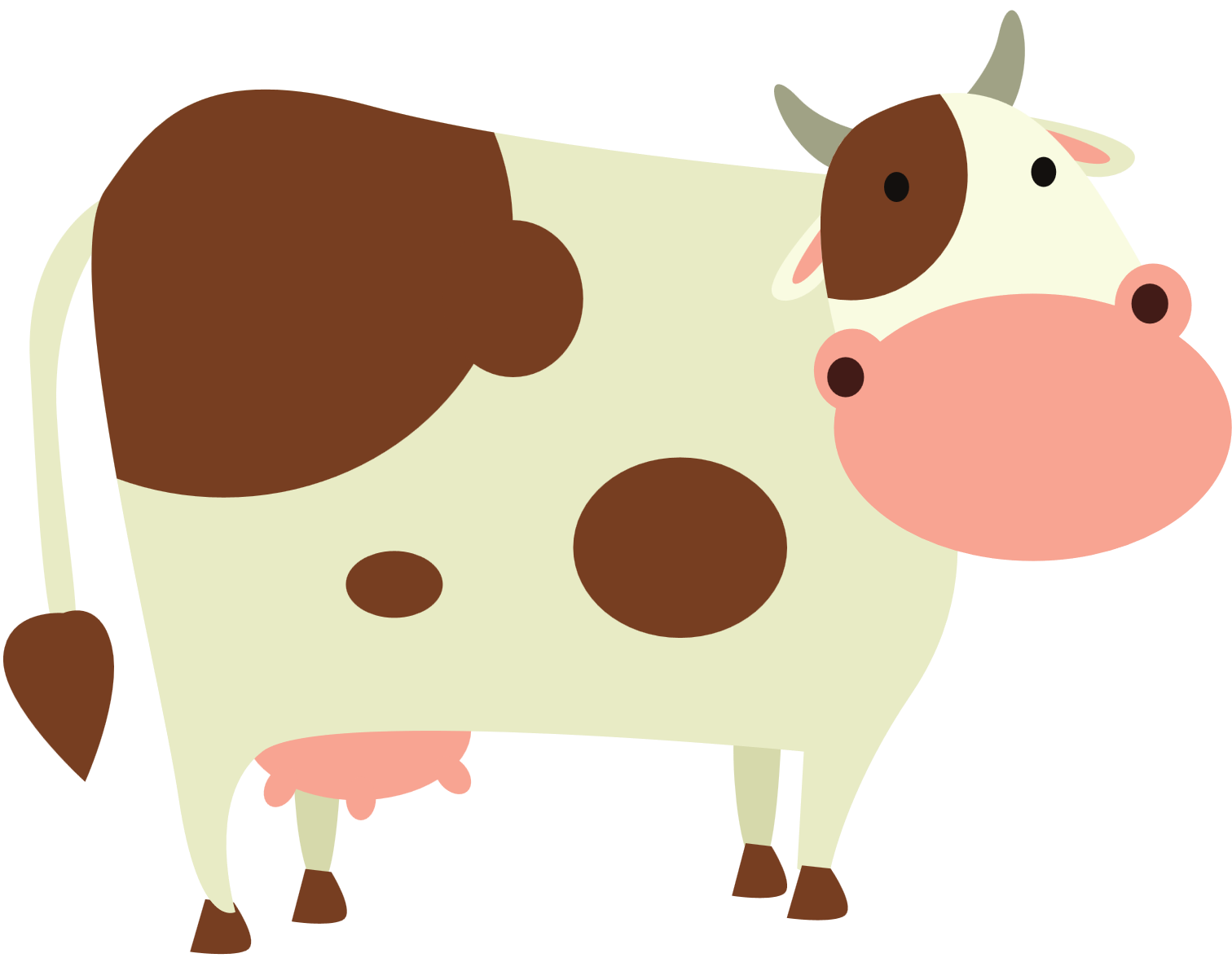 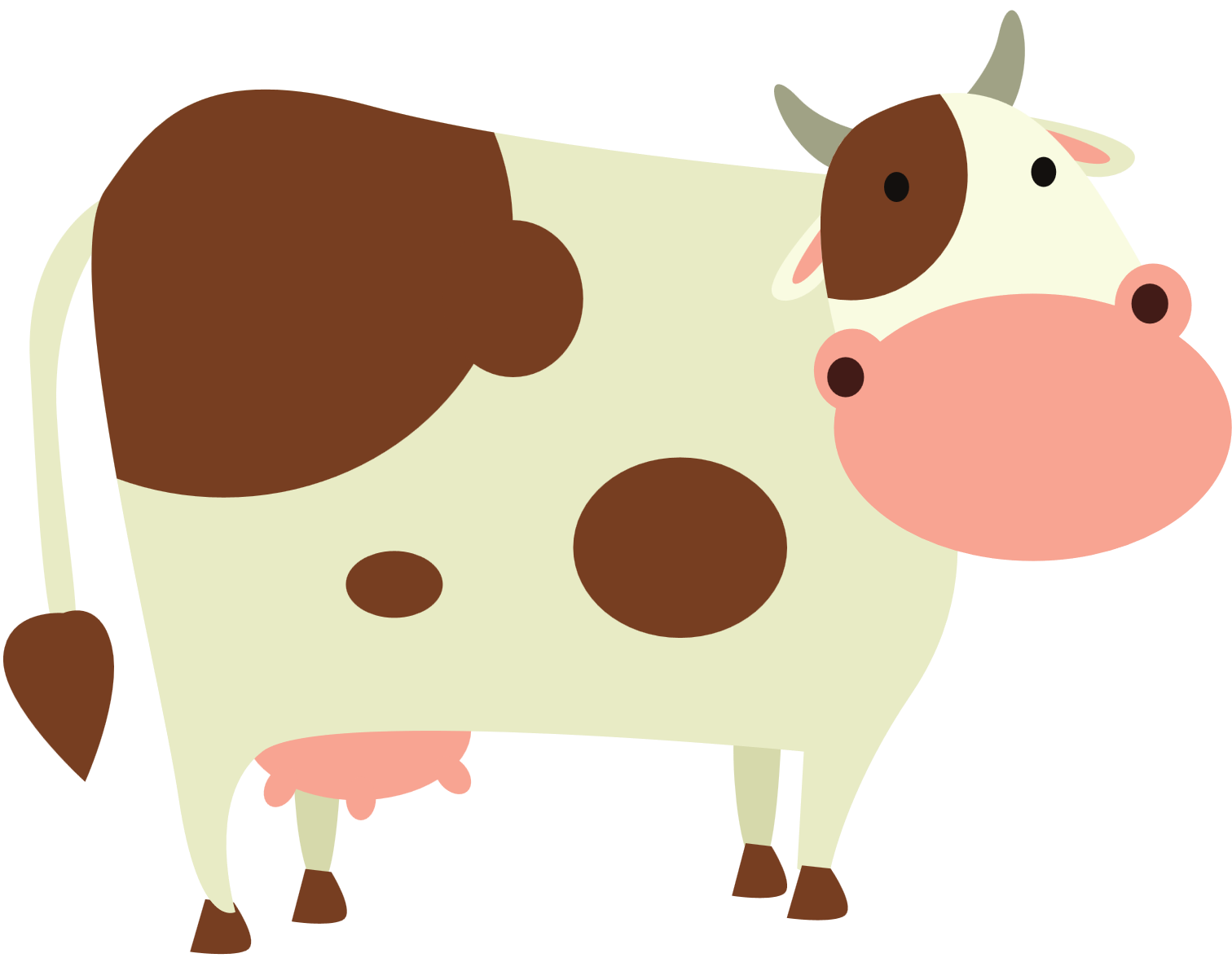 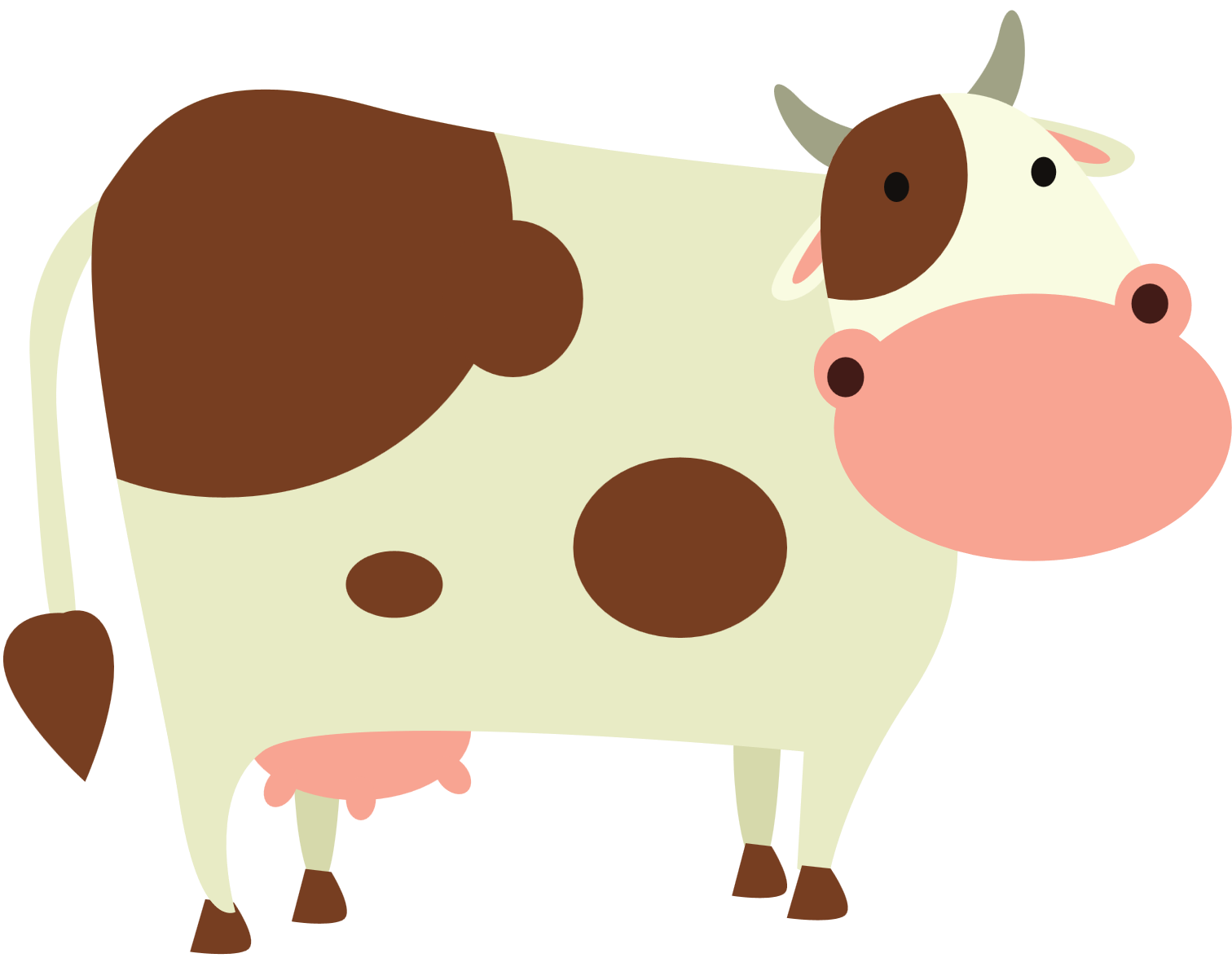 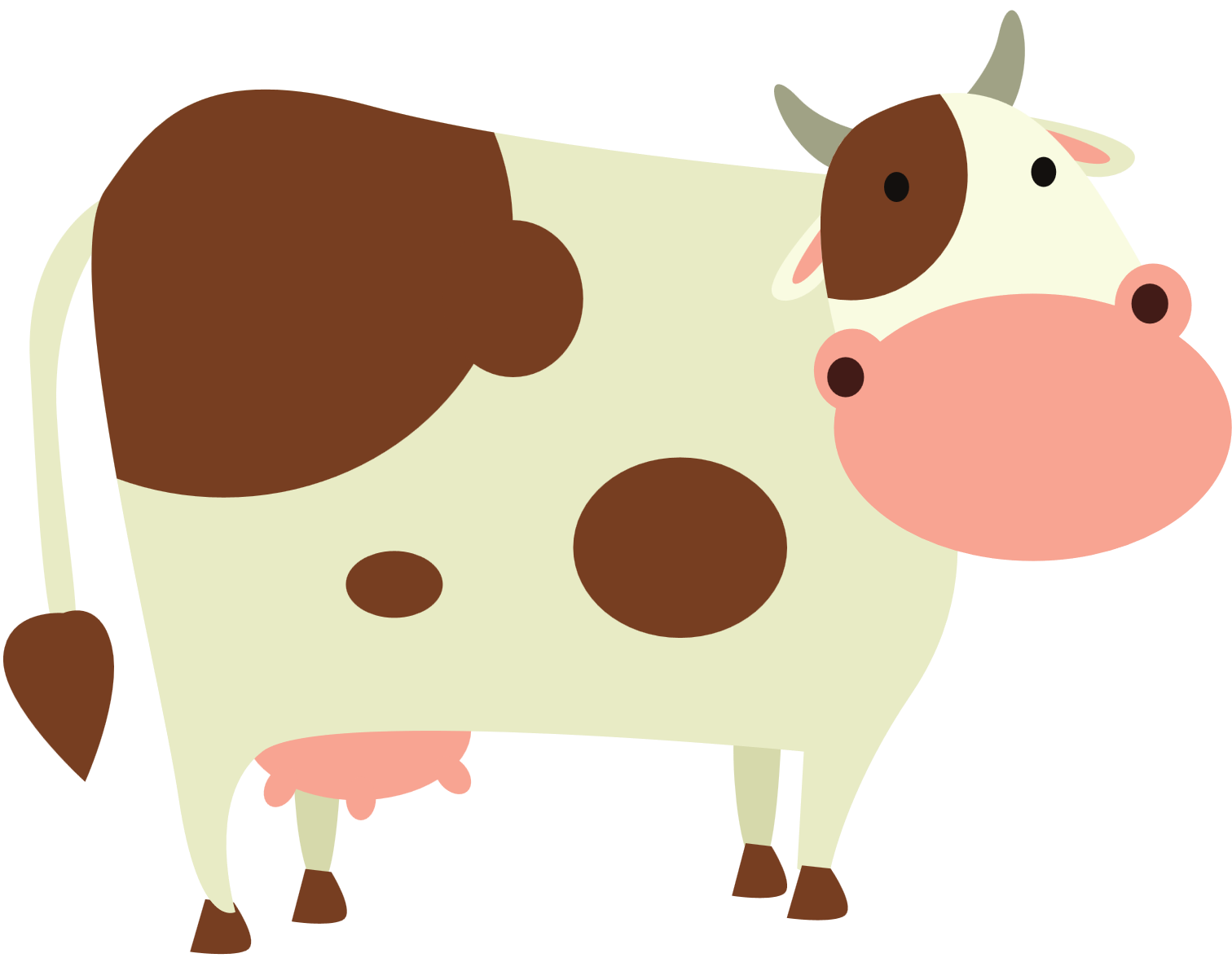 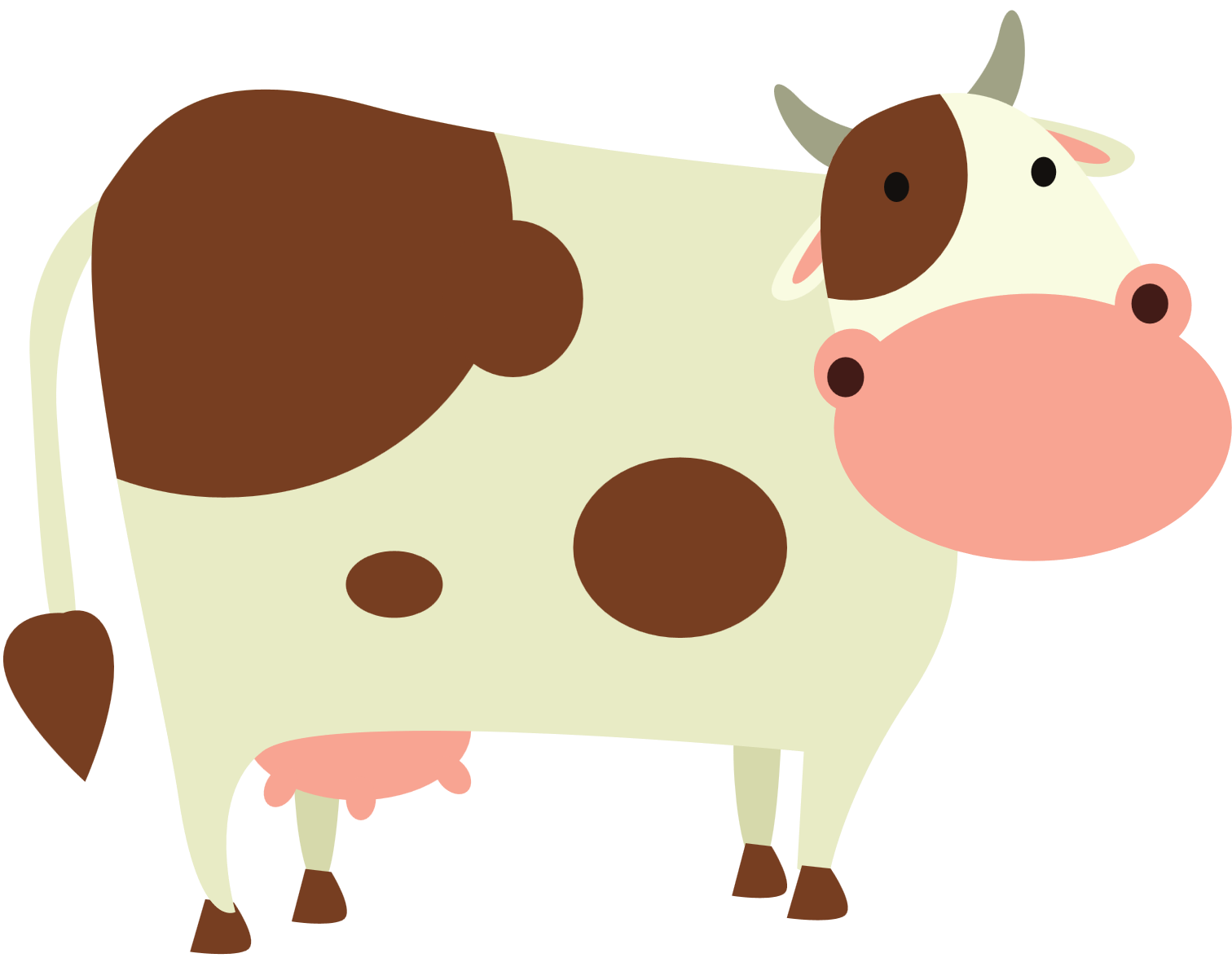 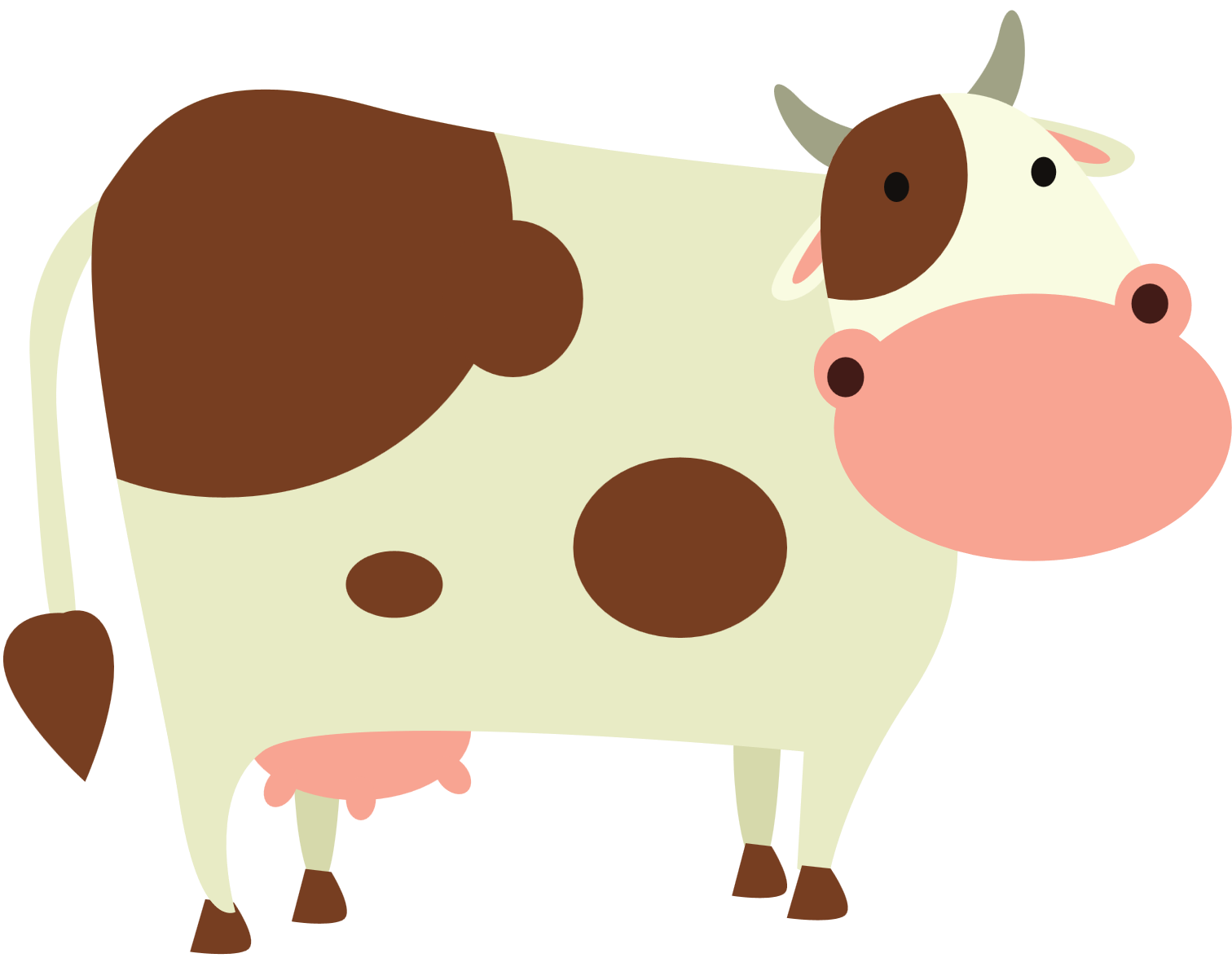 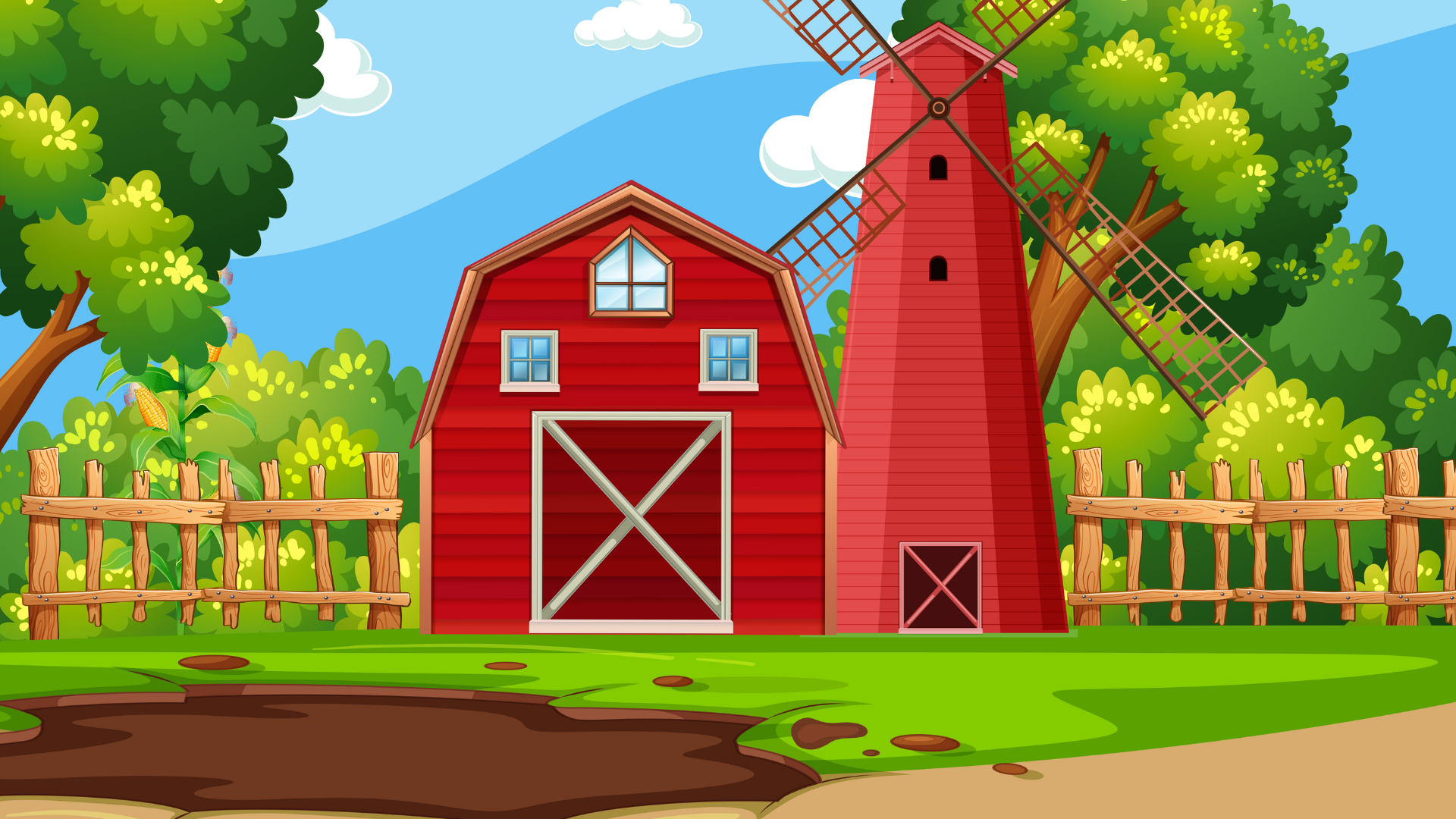 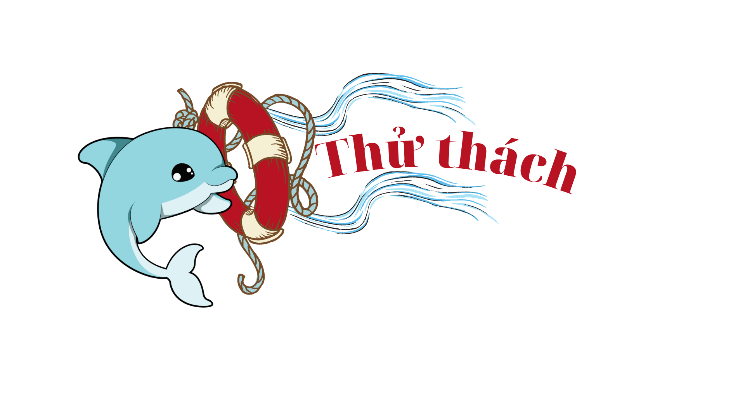 - Trang trại đó có: 9 999 con bò
- Trang trại đó có: 9 999 con bò
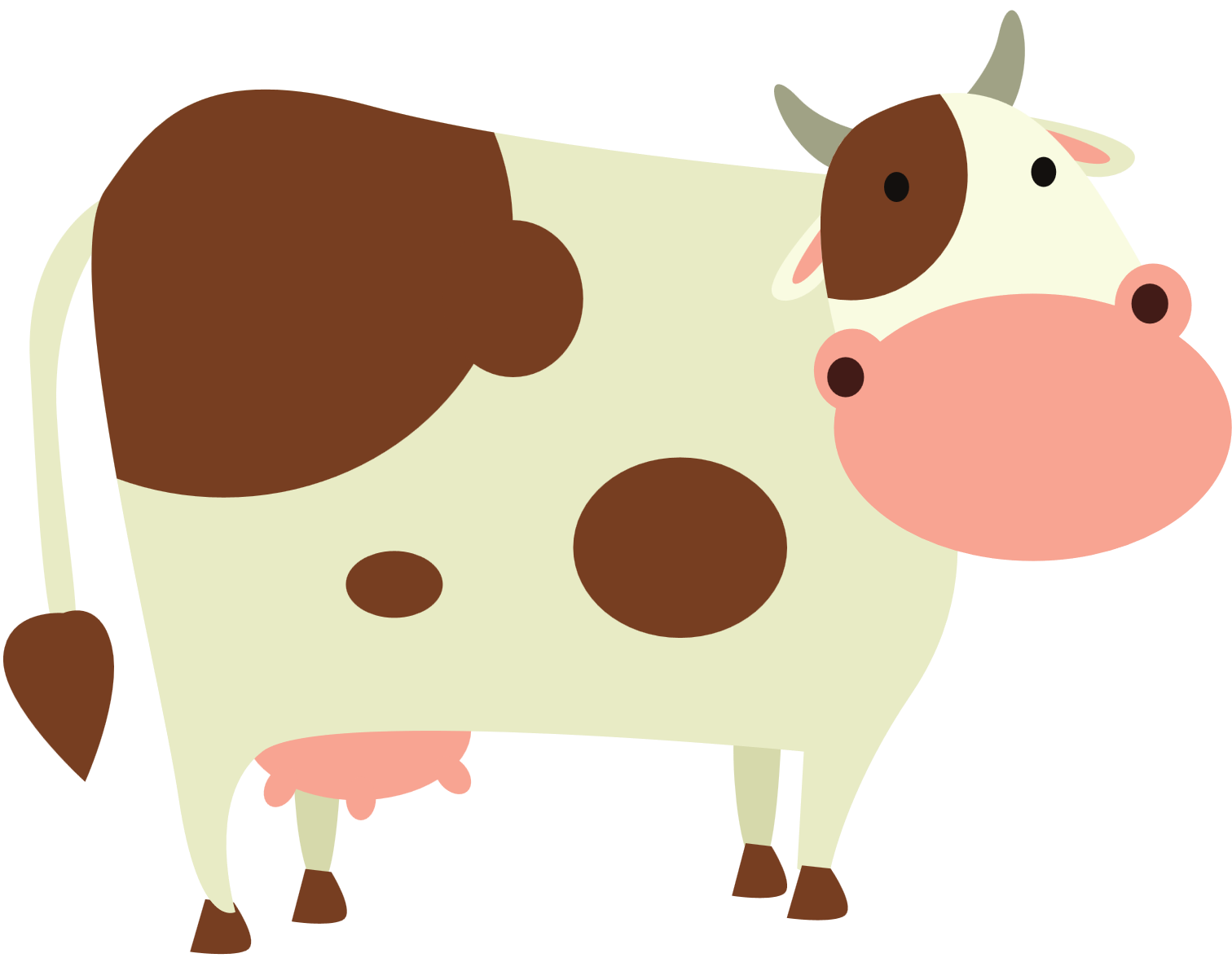 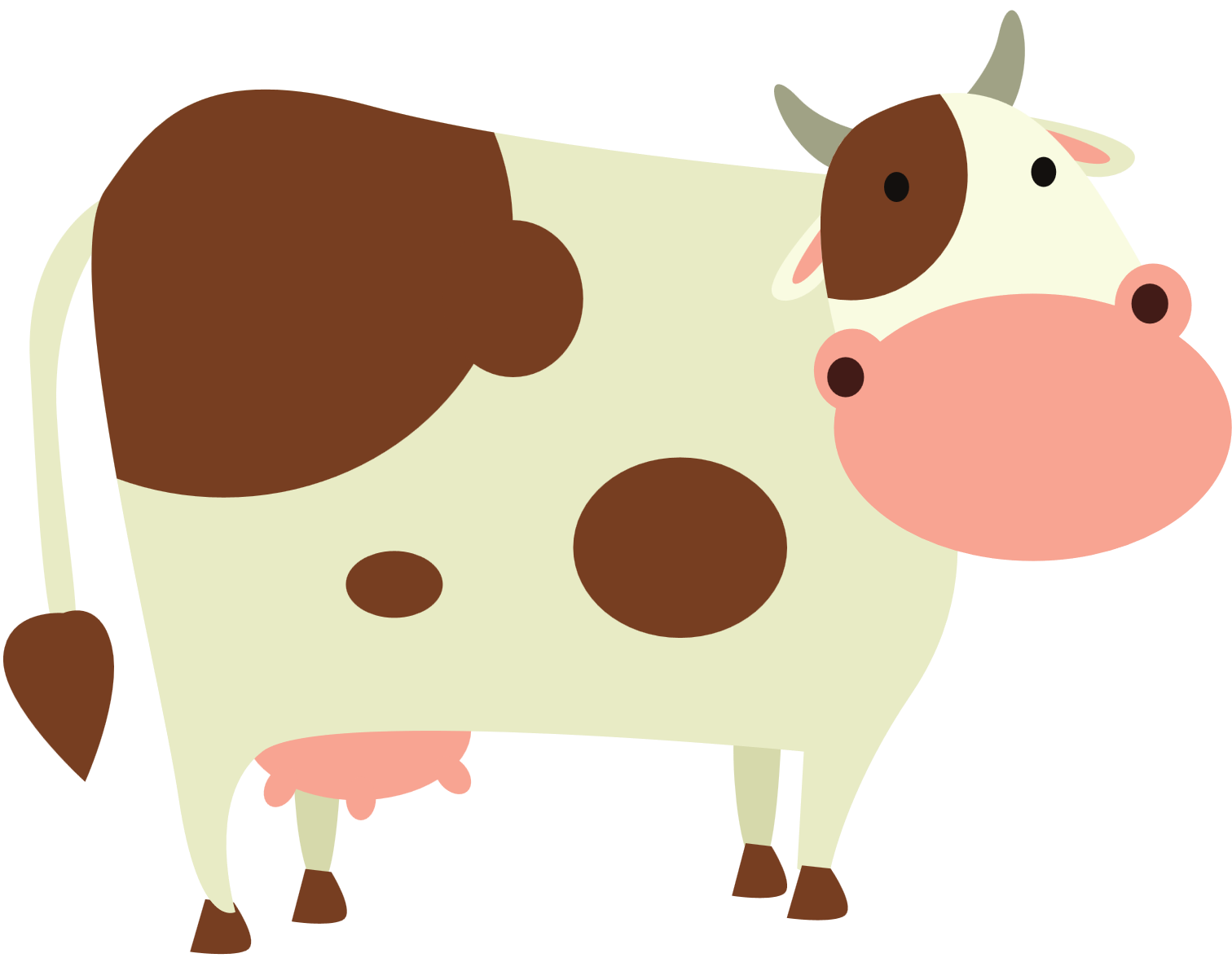 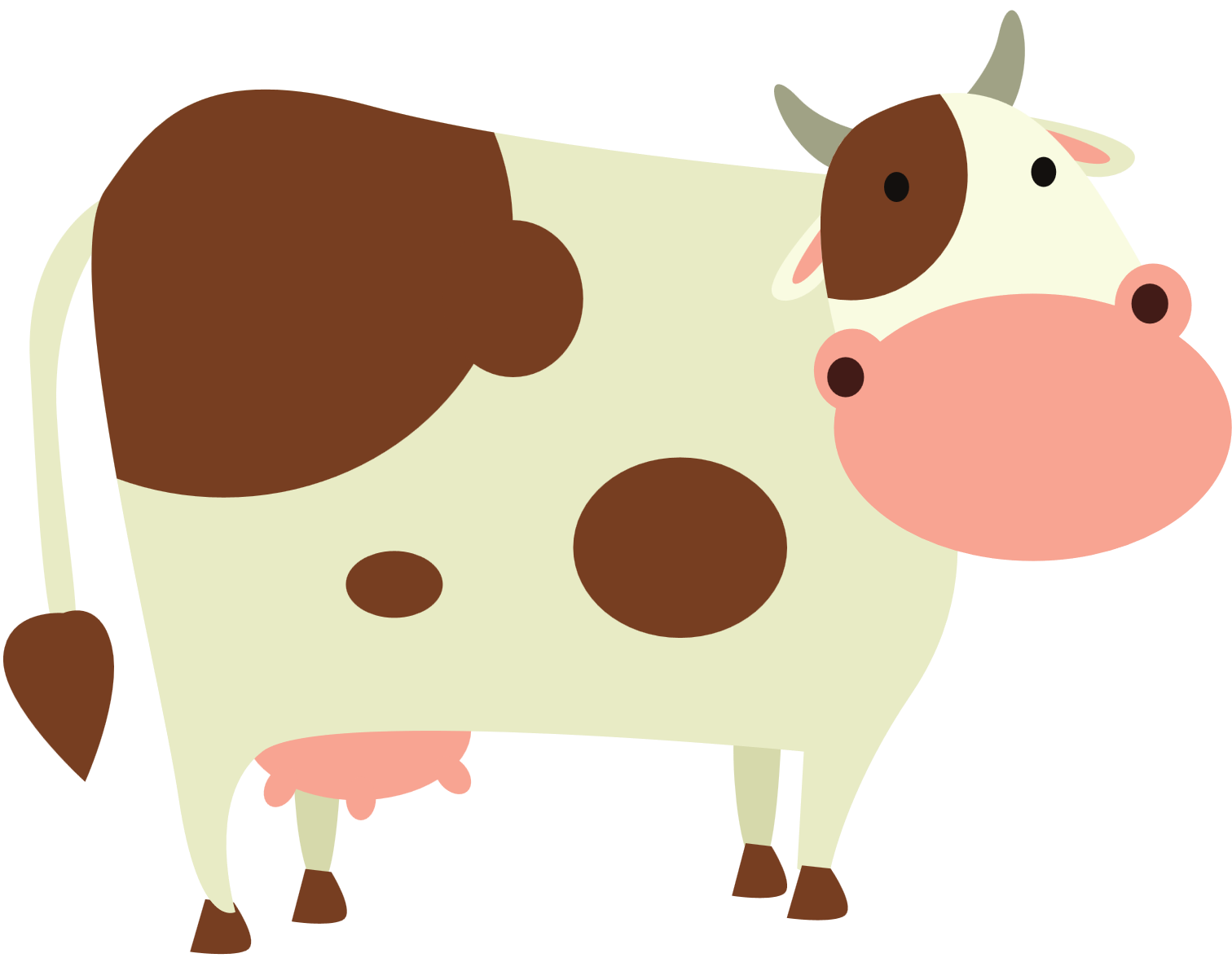 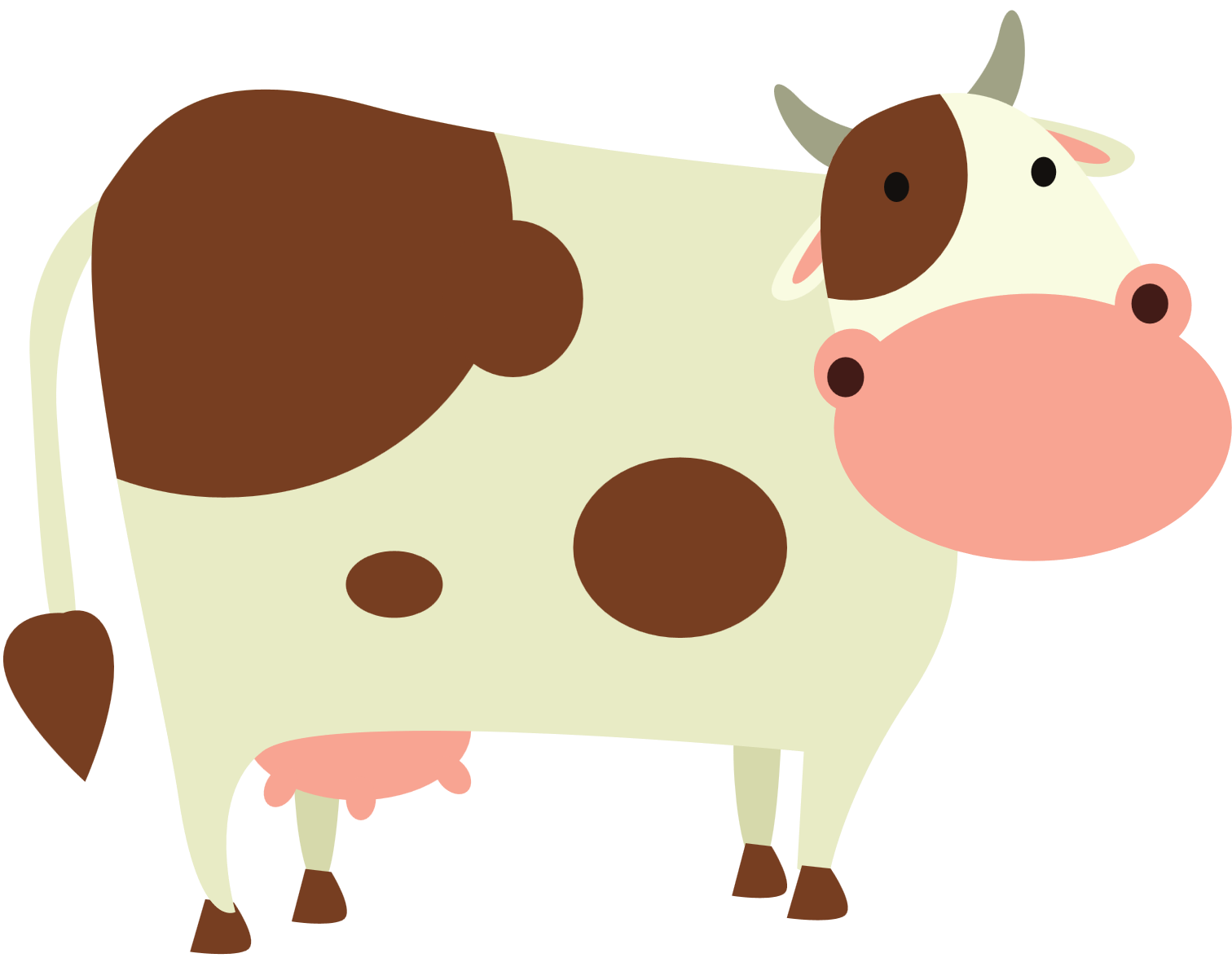 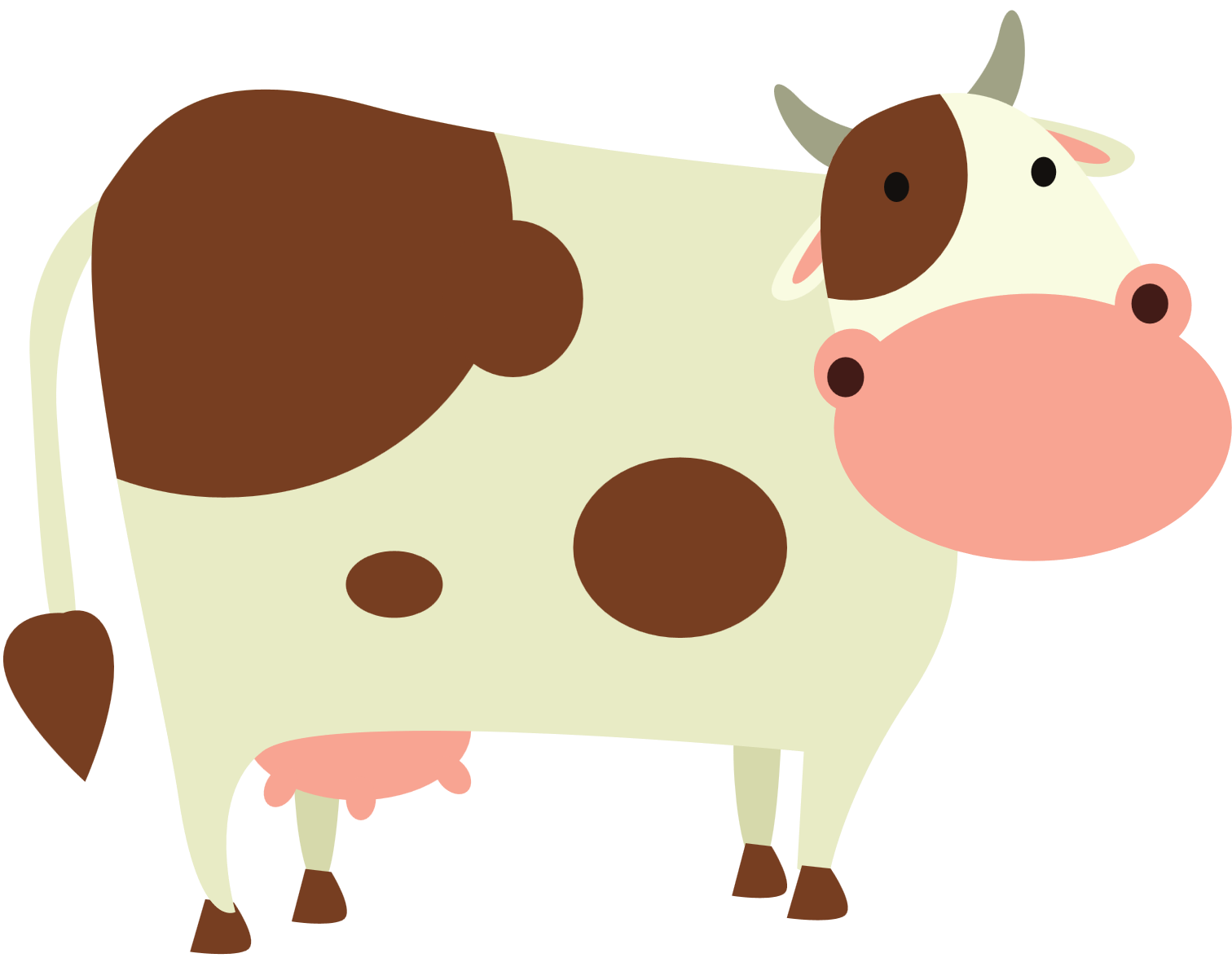 KẾT LUẬN:
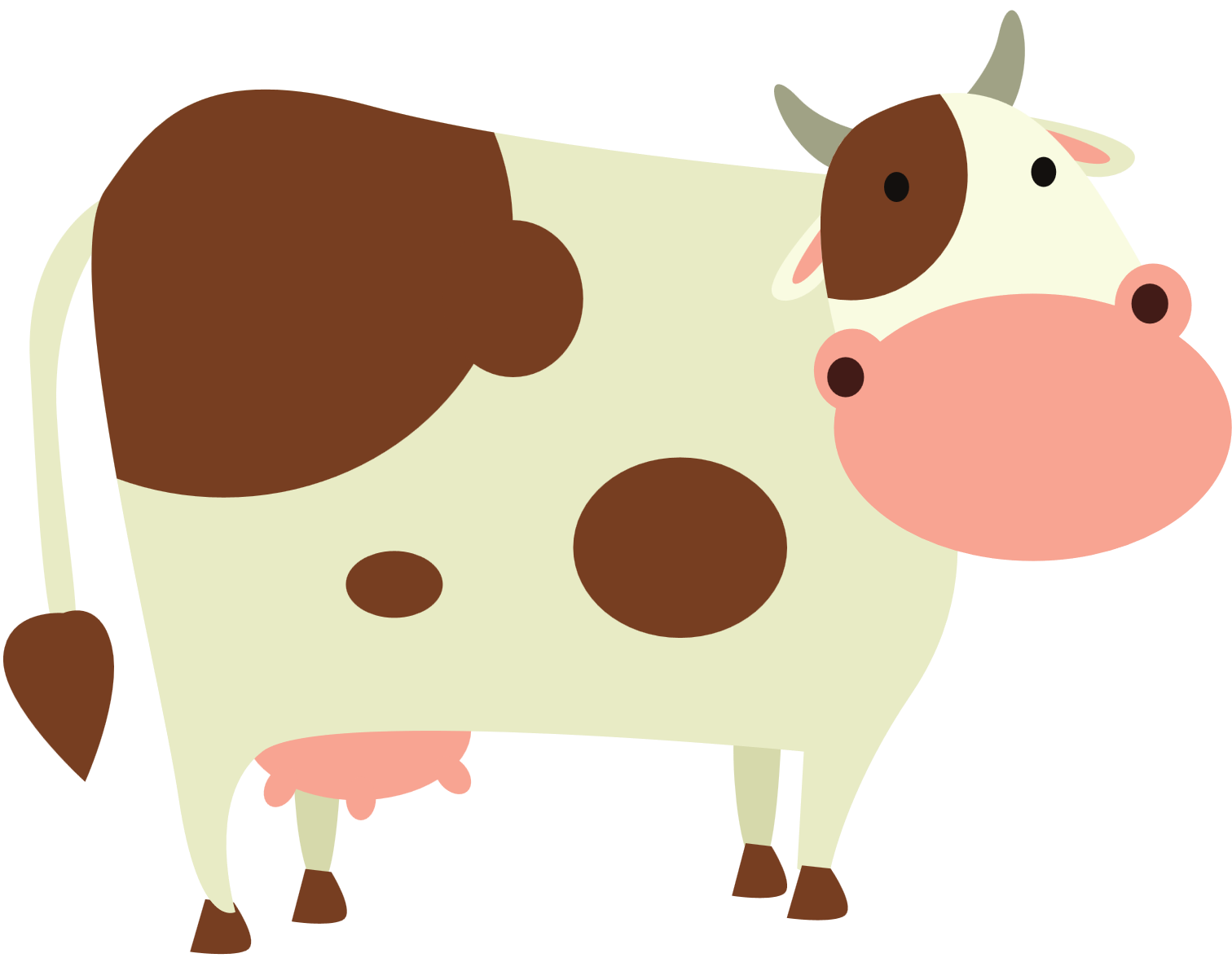 KẾT LUẬN:
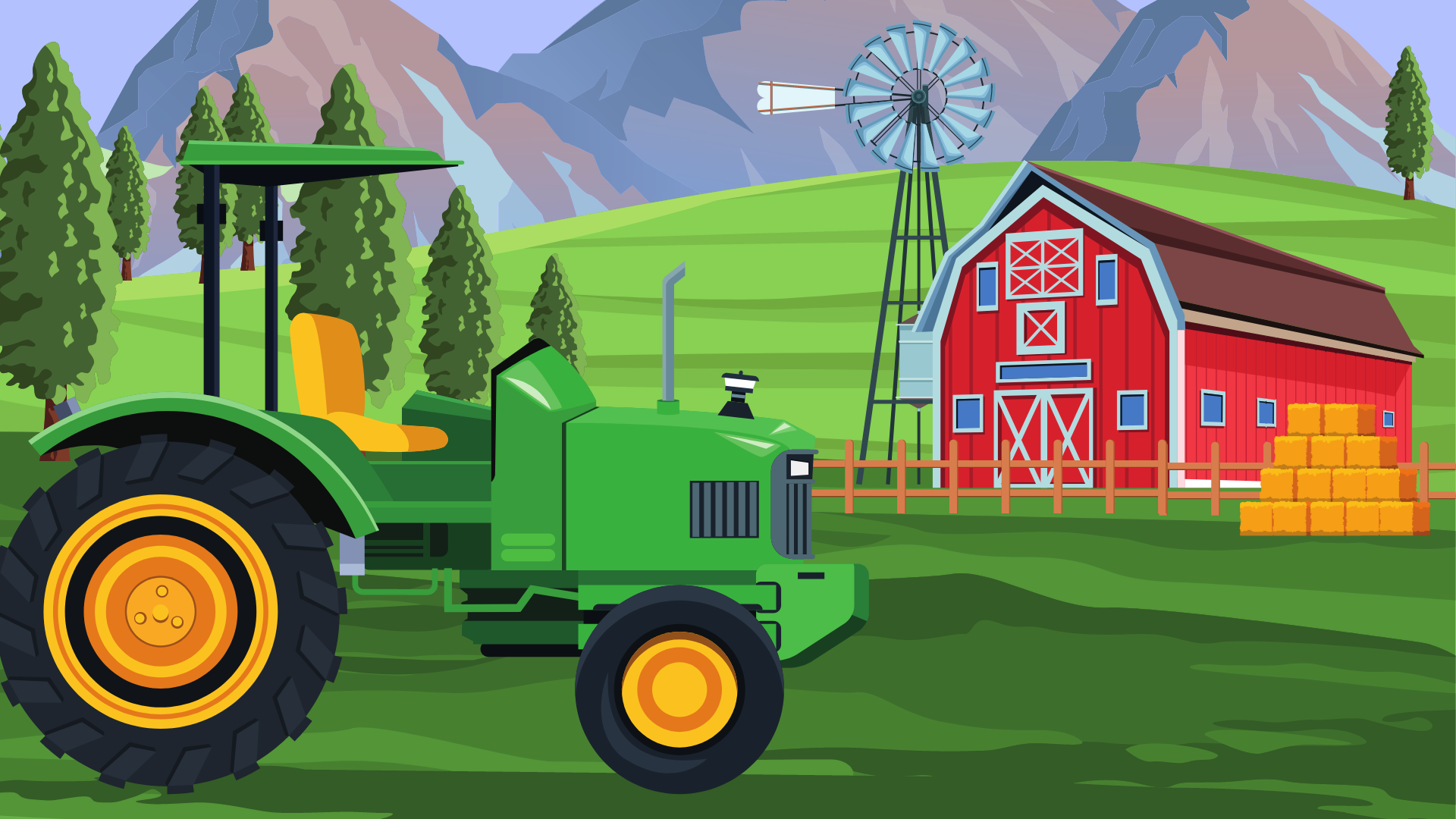 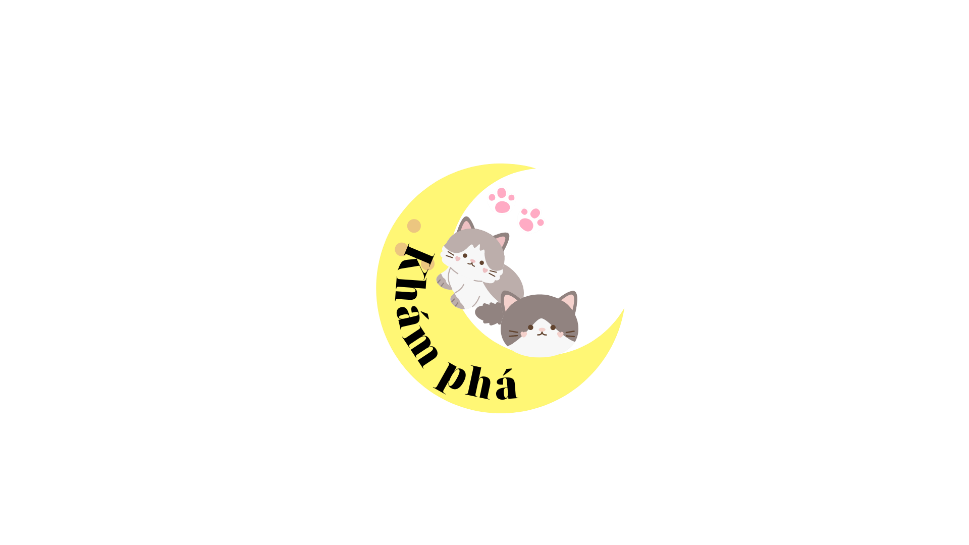 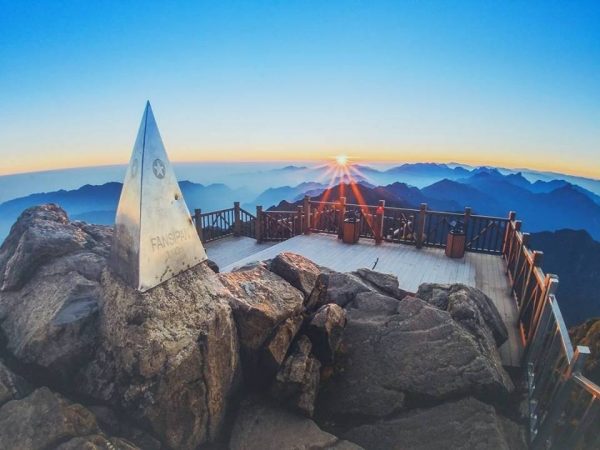 Phan Xi Păng (tỉnh Lào Cai) và Pu Ta Leng (tỉnh Lai Châu) là hai ngọn núi cao nhất và nhì nước ta.
Ngọn núi Phan Xi Păng hùng vĩ.
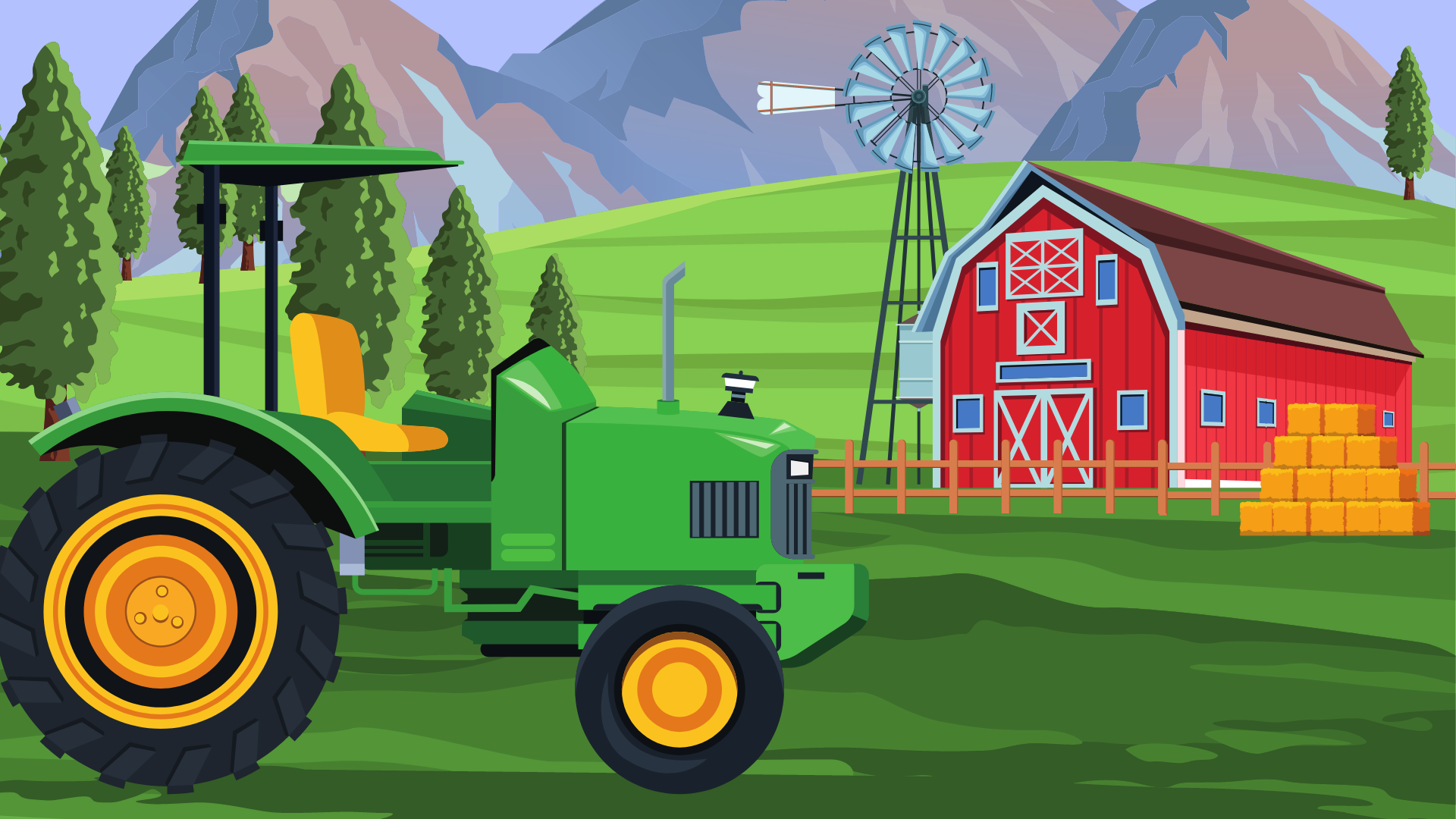 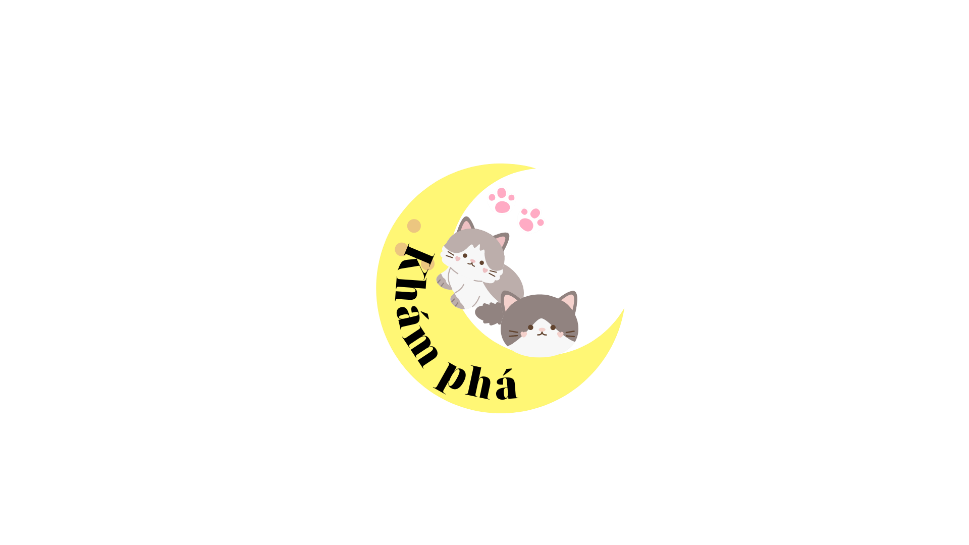 Các em hãy tìm vị trí tỉnh Lào Cai, Lai Châu, Tây Ninh và Thừa Thiên Huế trên bản đồ.
Các em hãy tìm vị trí tỉnh Lào Cai, Lai Châu, Tây Ninh và Thừa Thiên Huế trên bản đồ.
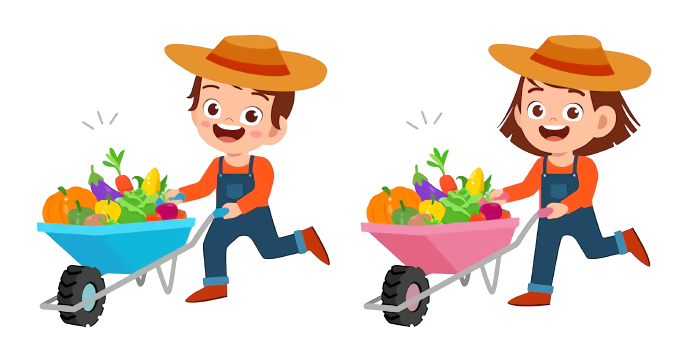 Tìm vị trí trên bản đồ
Tìm vị trí trên bản đồ
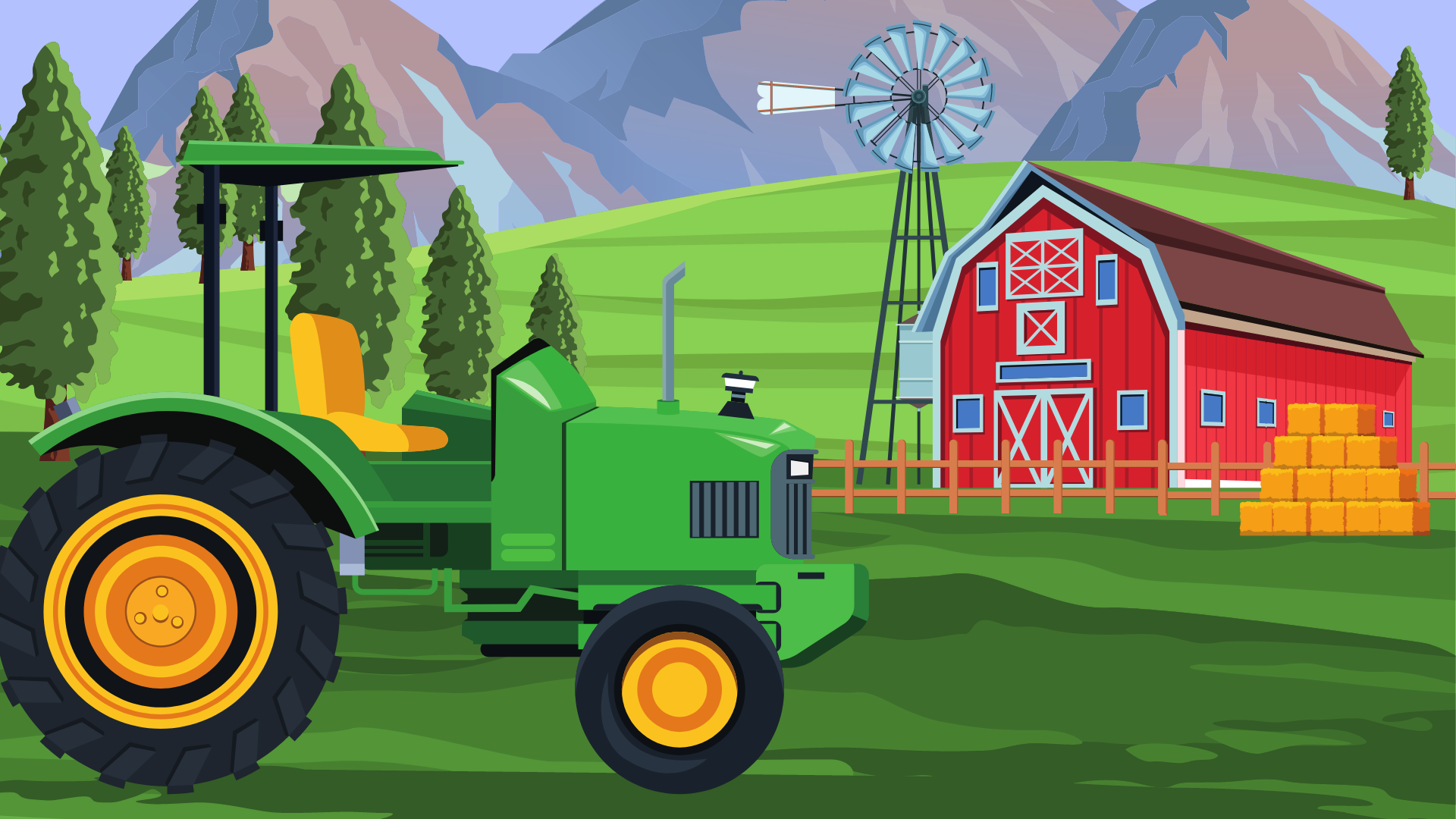 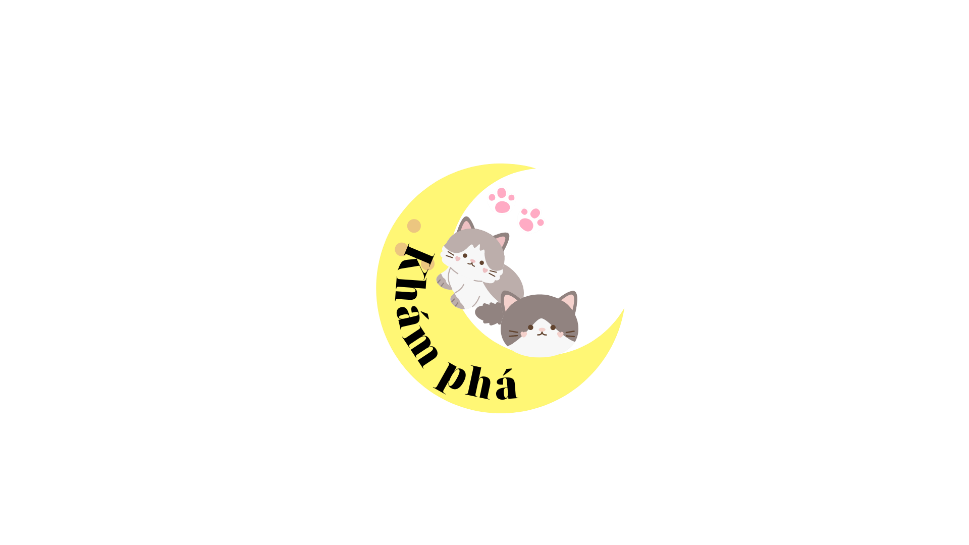 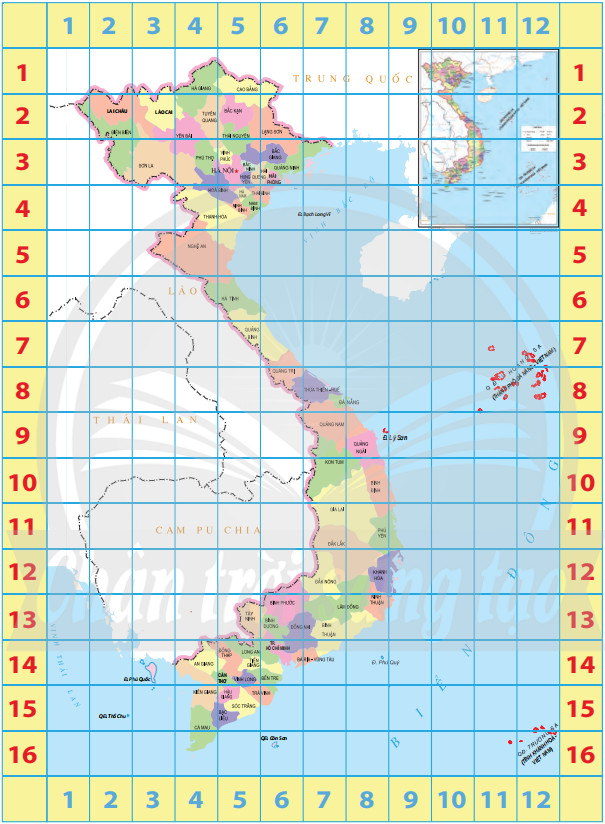 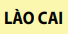 Lào Cai ở khung dọc số 3 và khung ngang số 2.
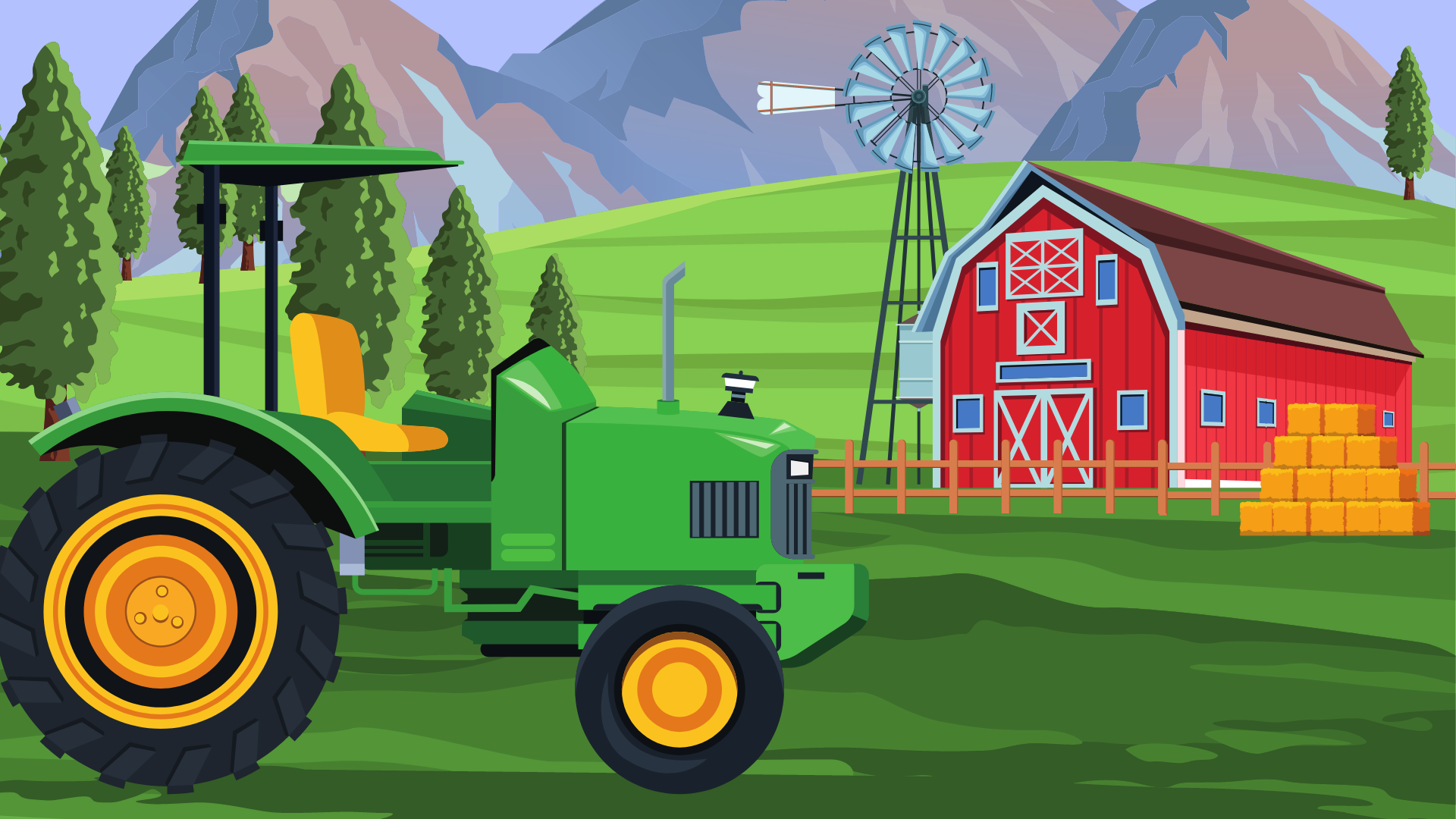 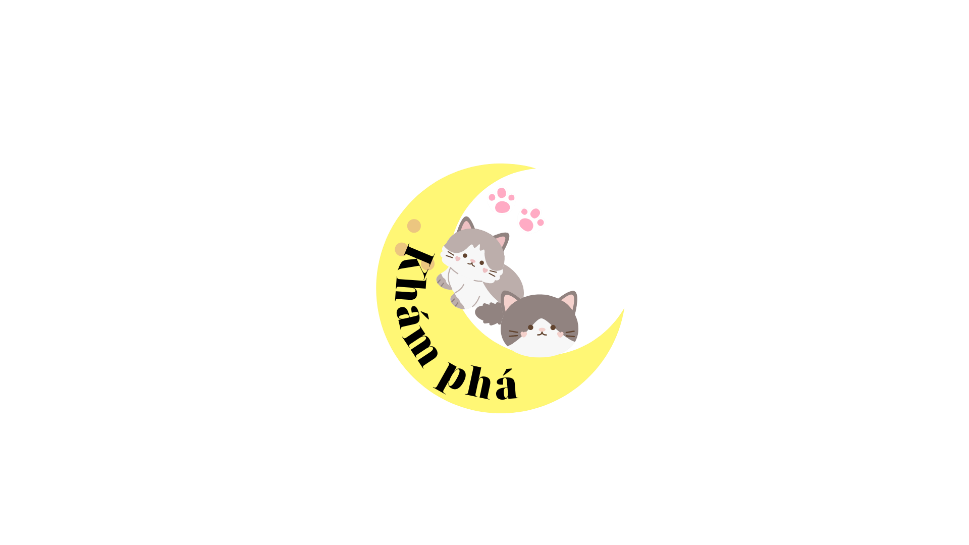 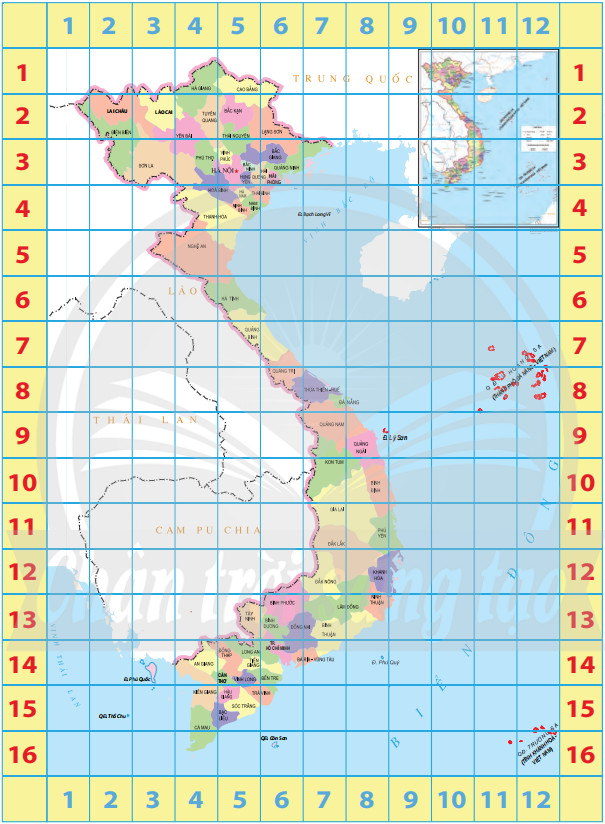 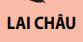 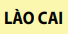 Lai Châu ở khung dọc số 2 và khung ngang số 2.
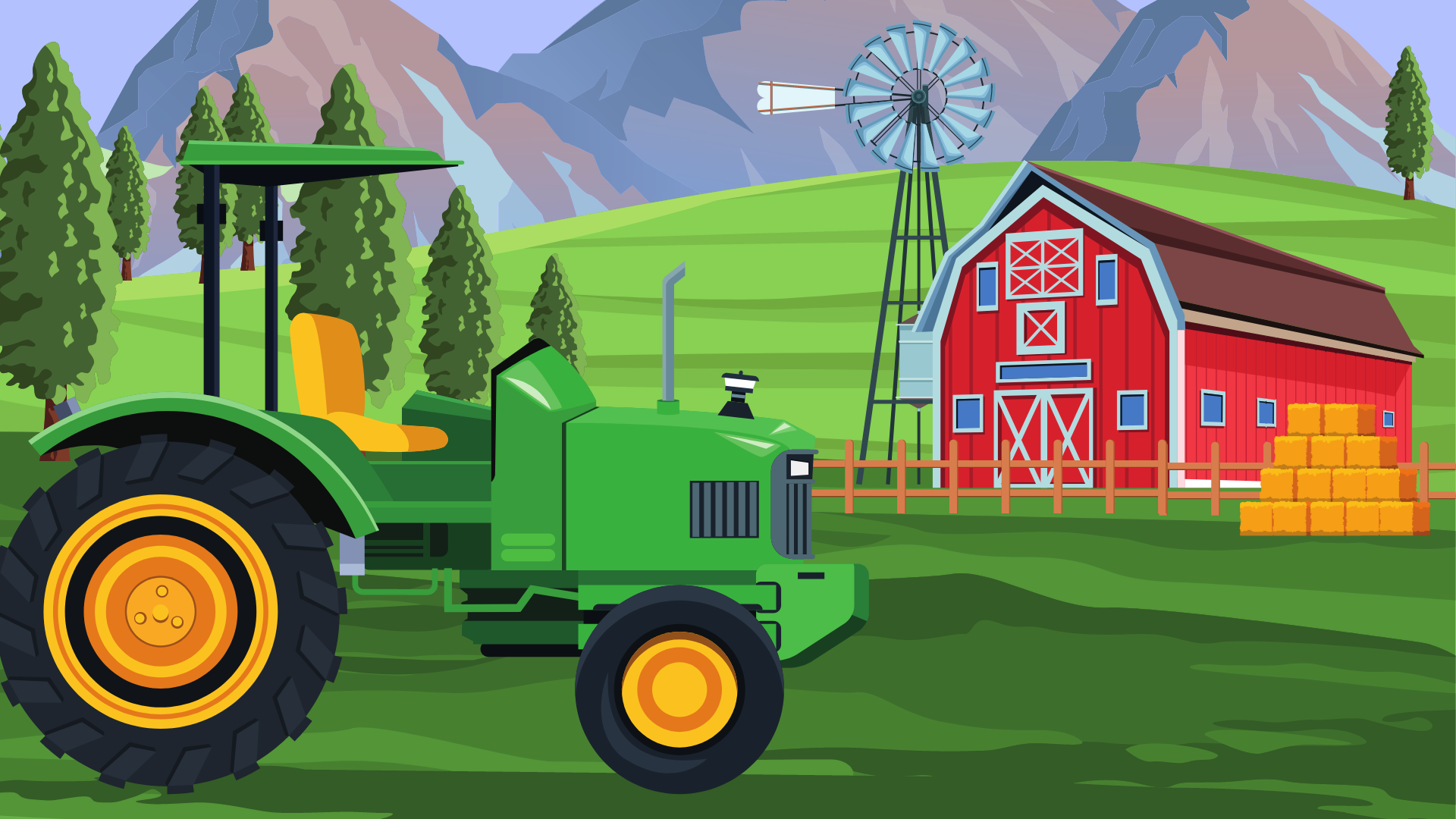 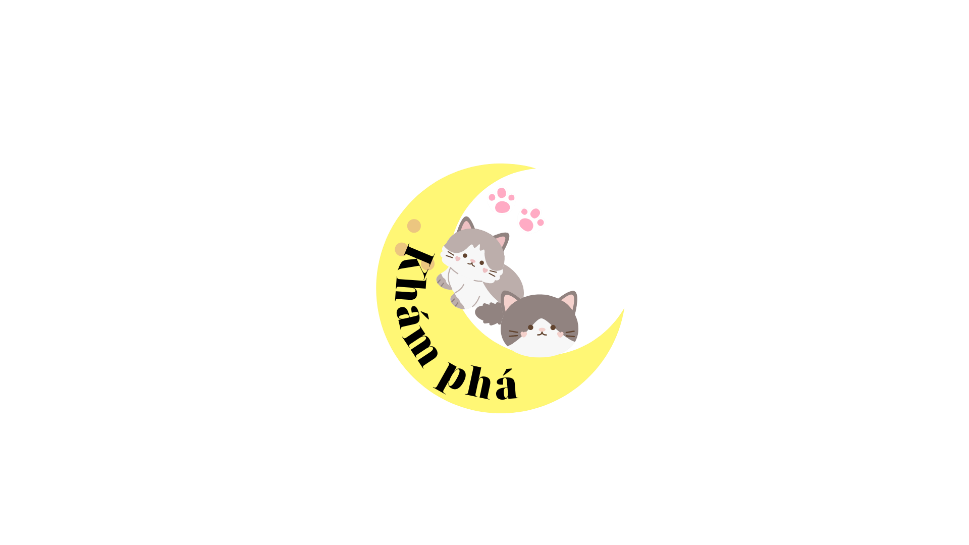 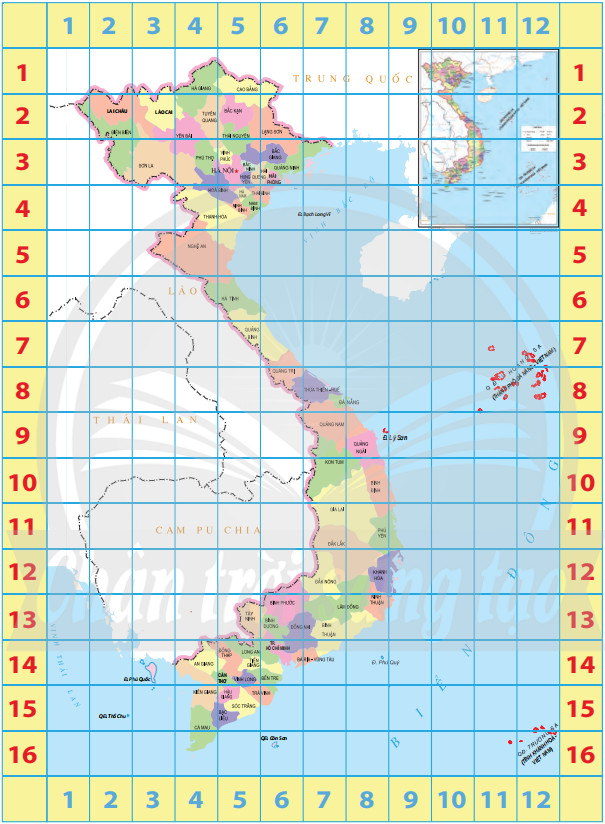 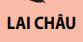 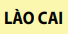 Tây Ninh ở khung dọc số 5 và khung ngang số 13.
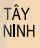 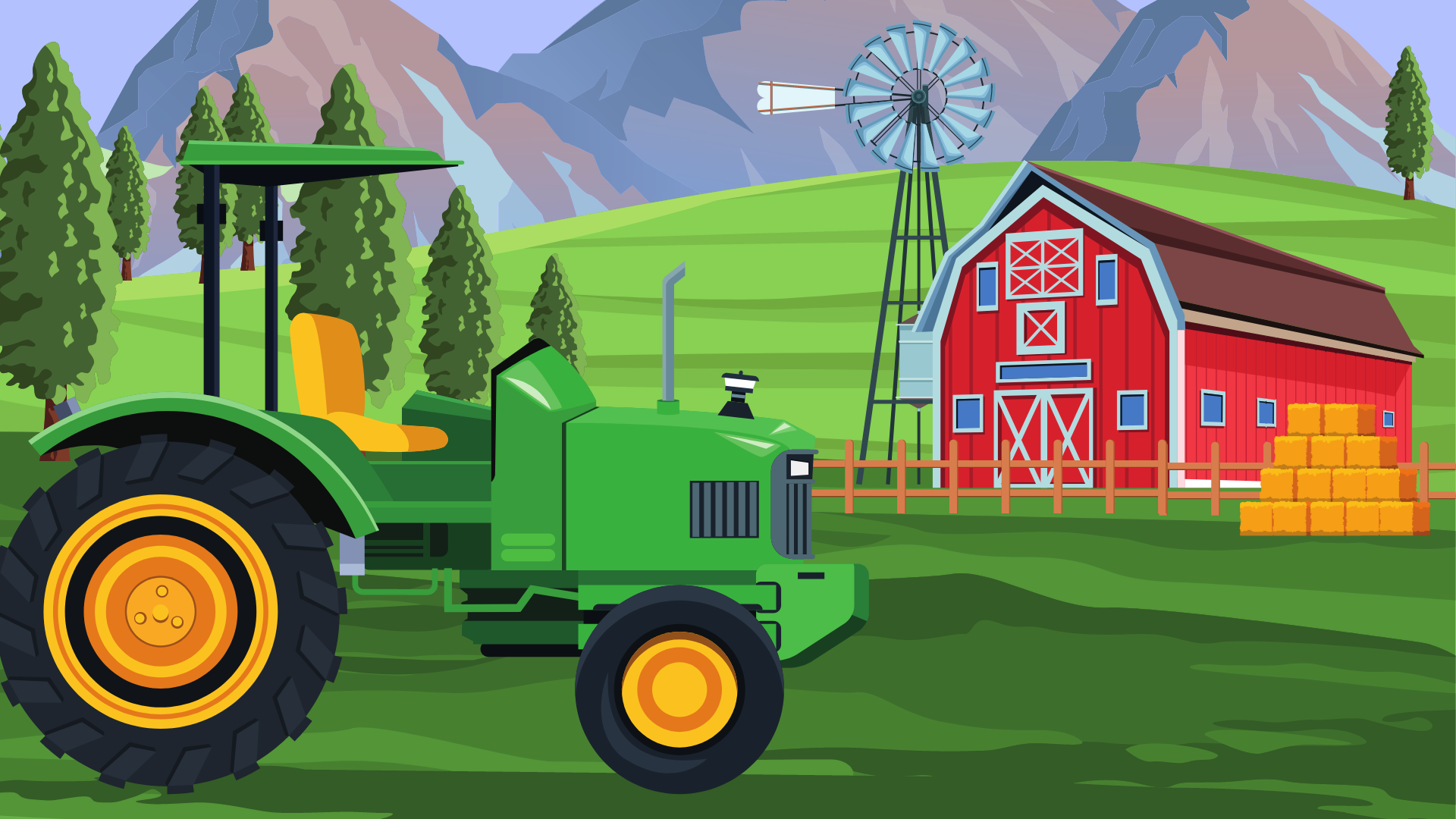 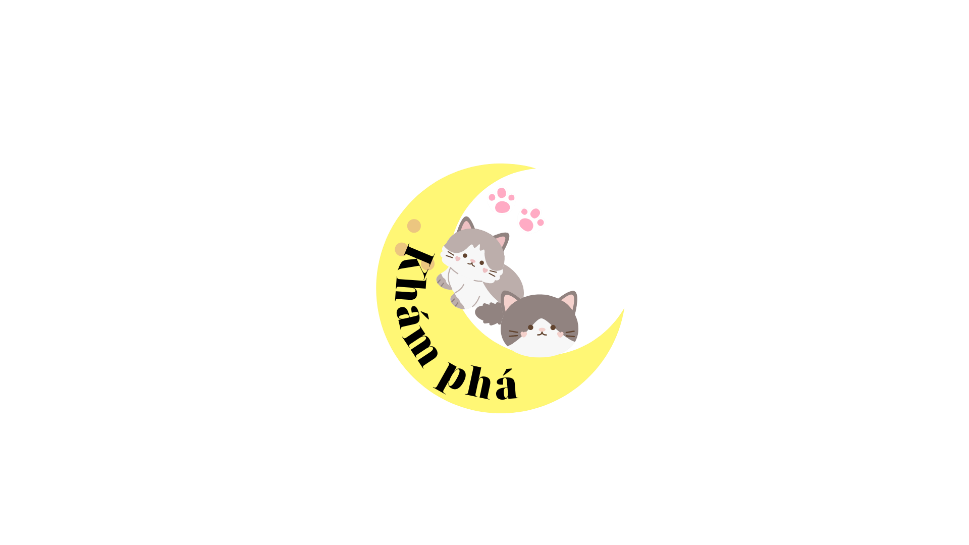 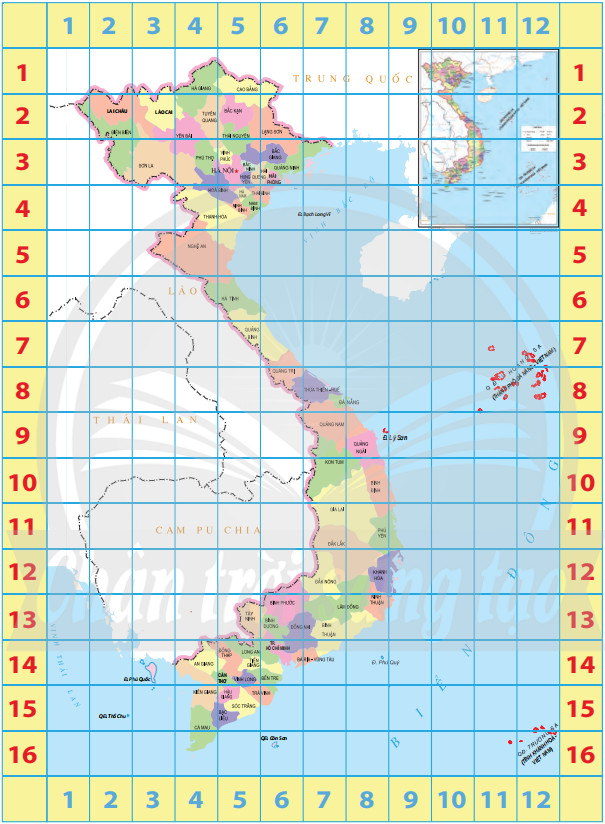 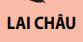 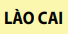 Thừa Thiên Huế ở khung dọc số 7 và khung ngang số 8.
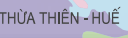 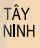 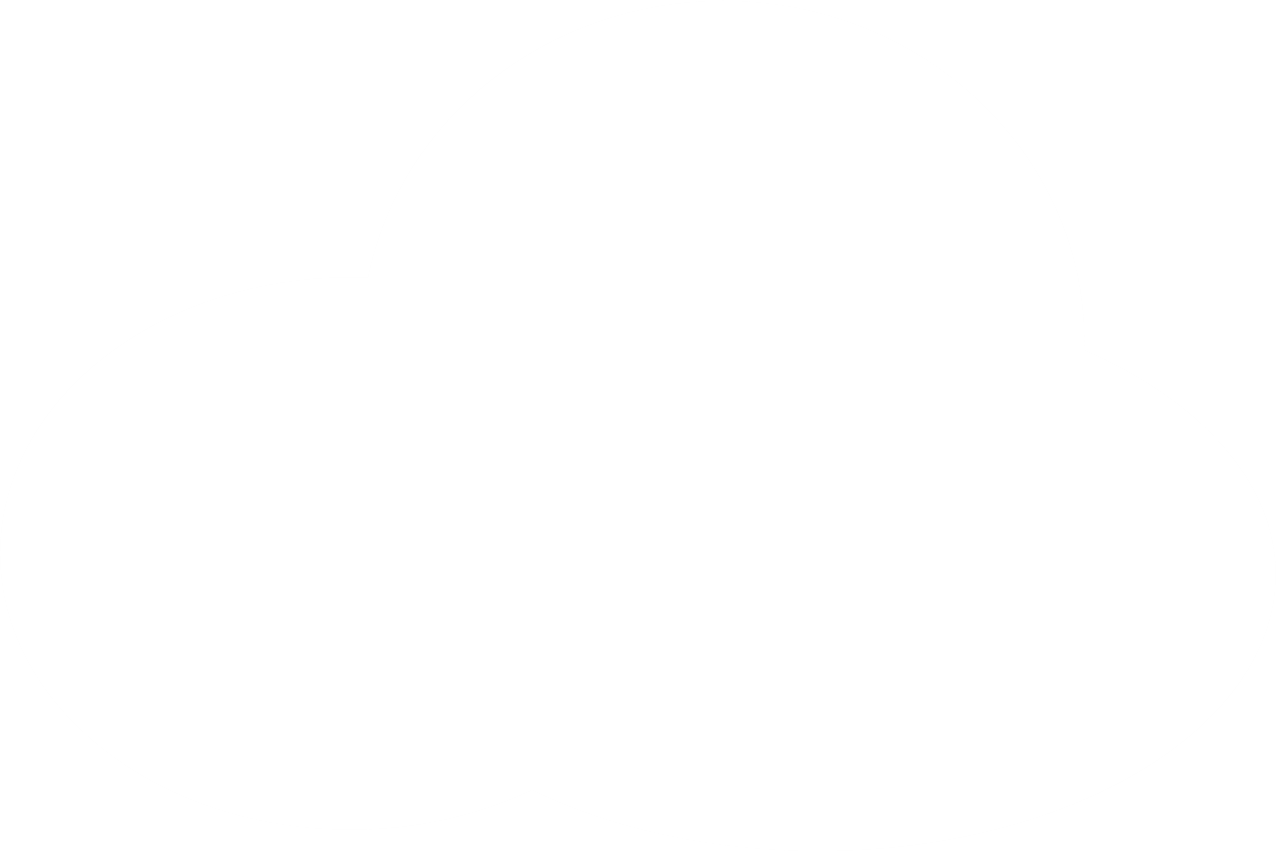 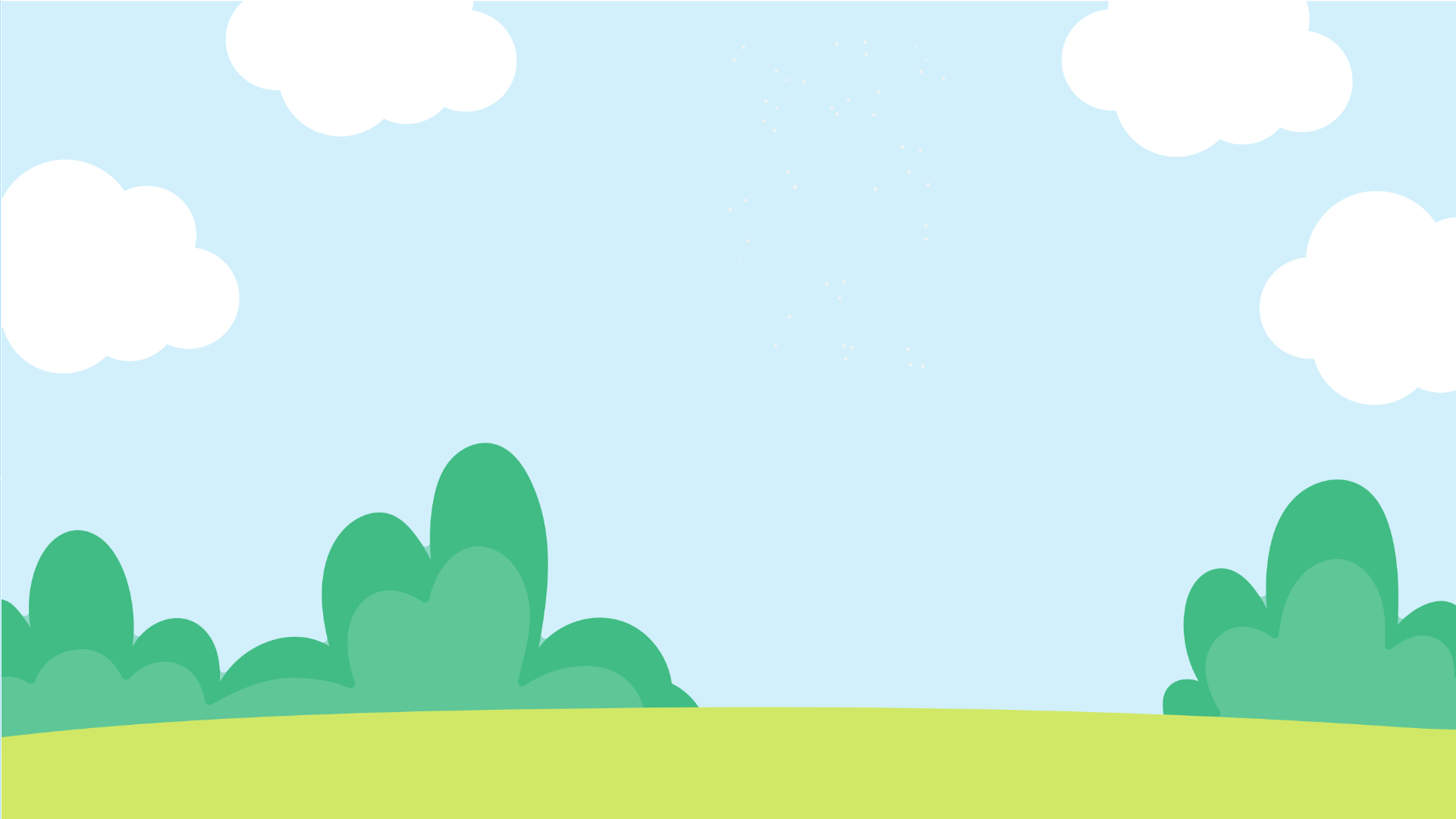 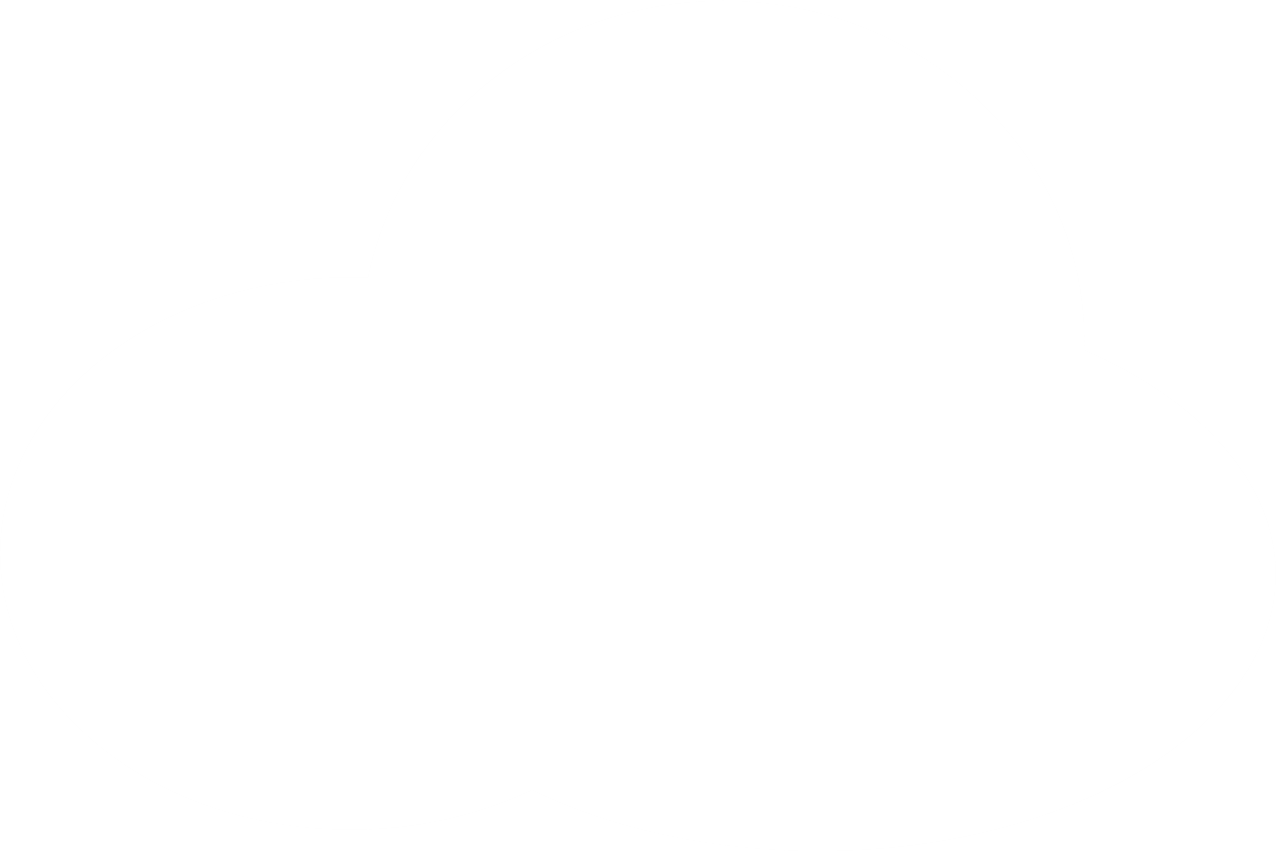 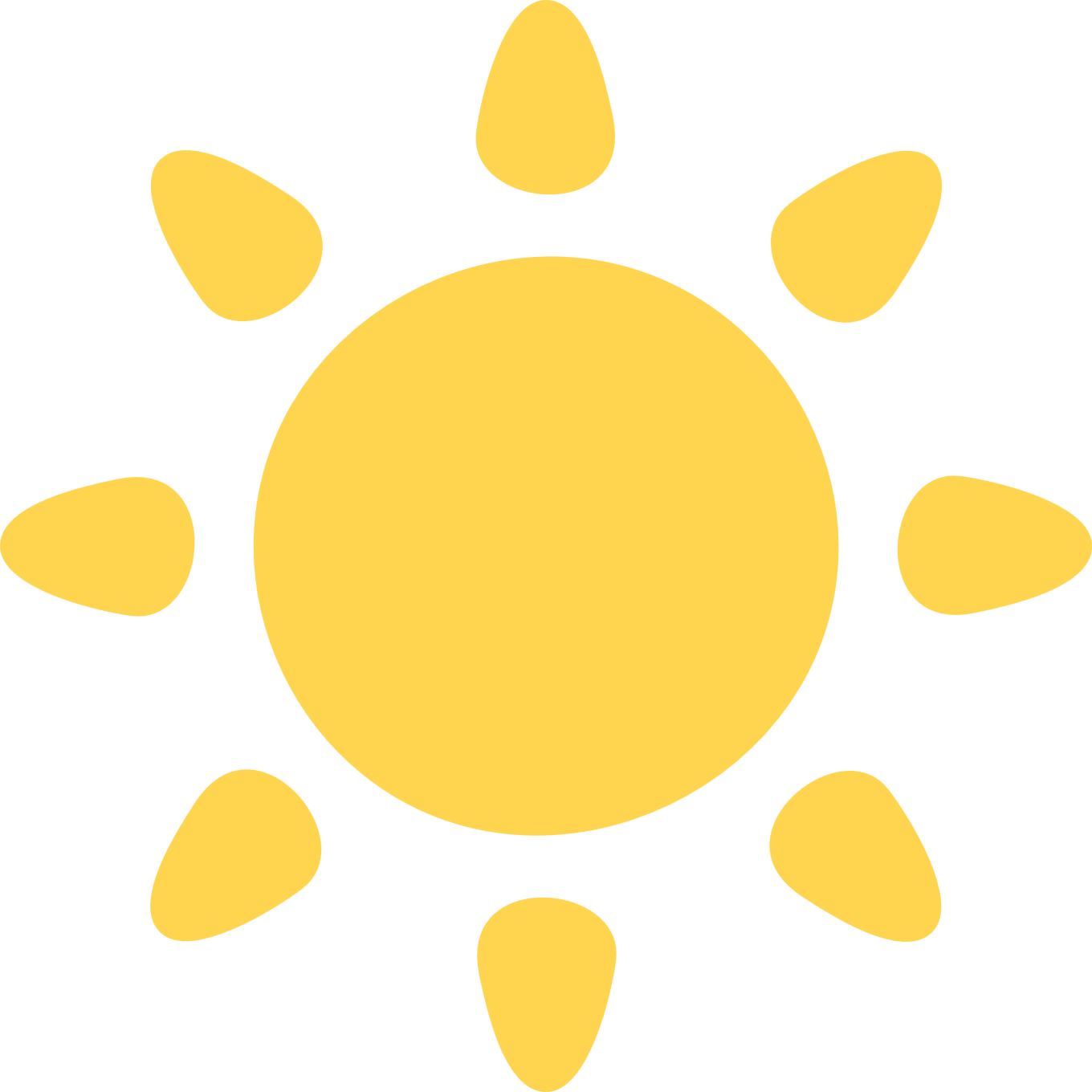 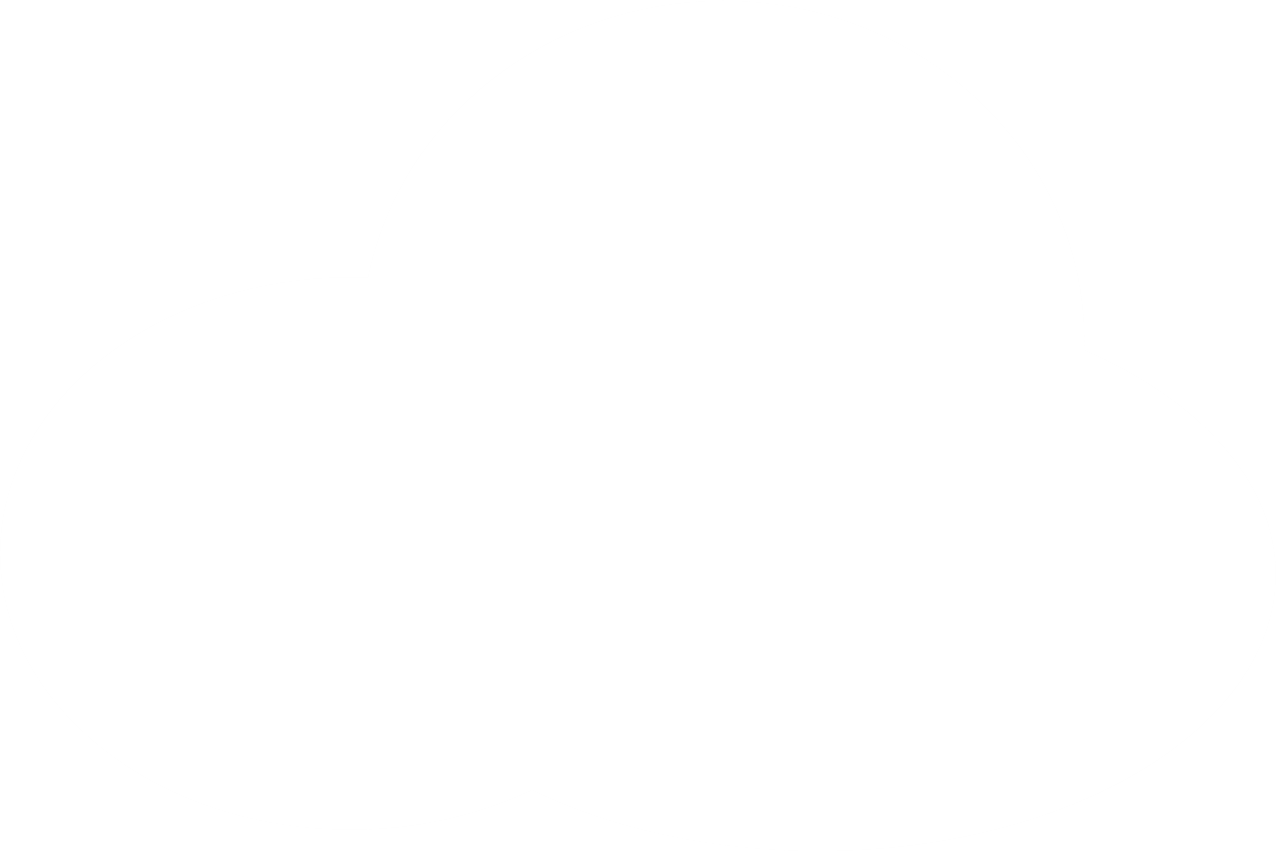 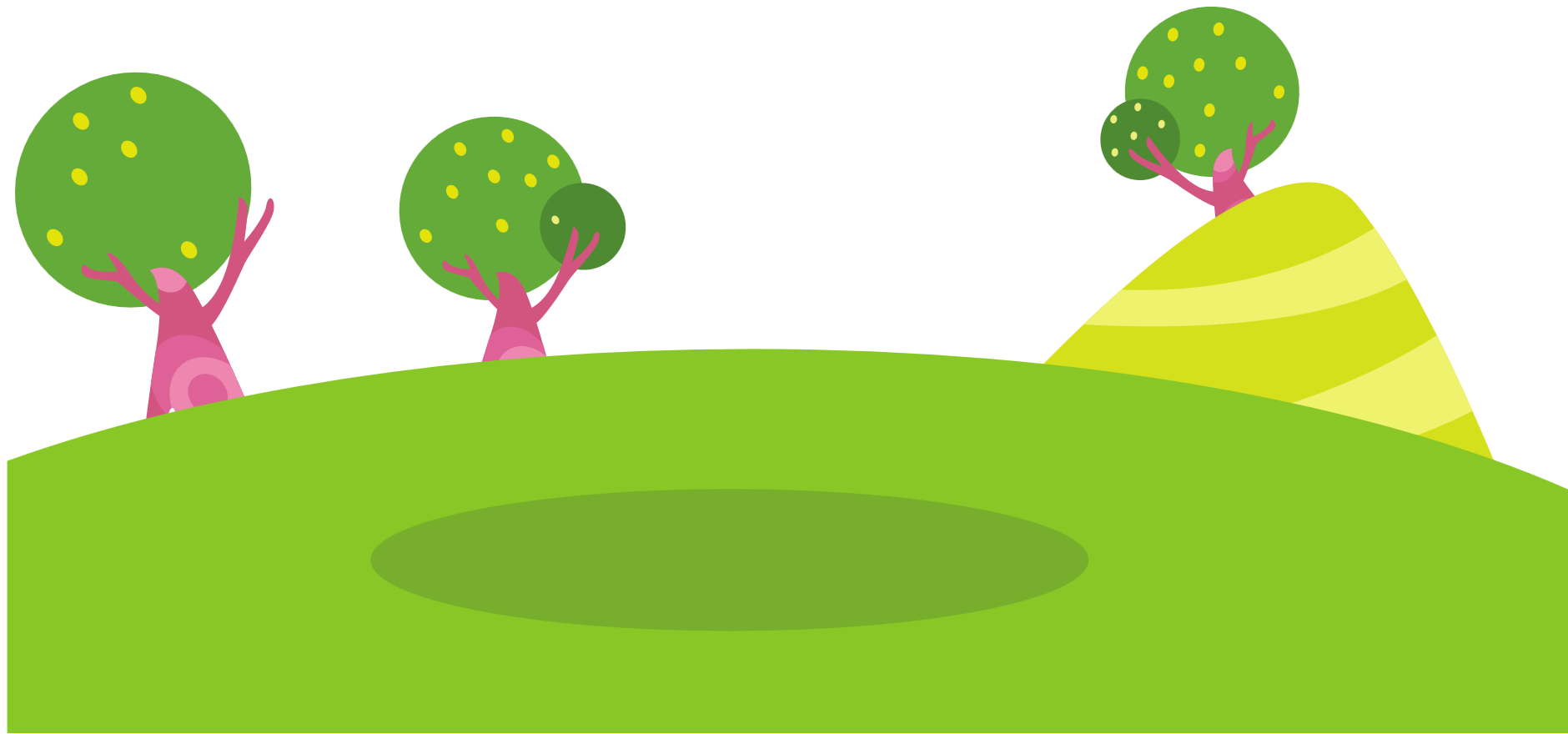 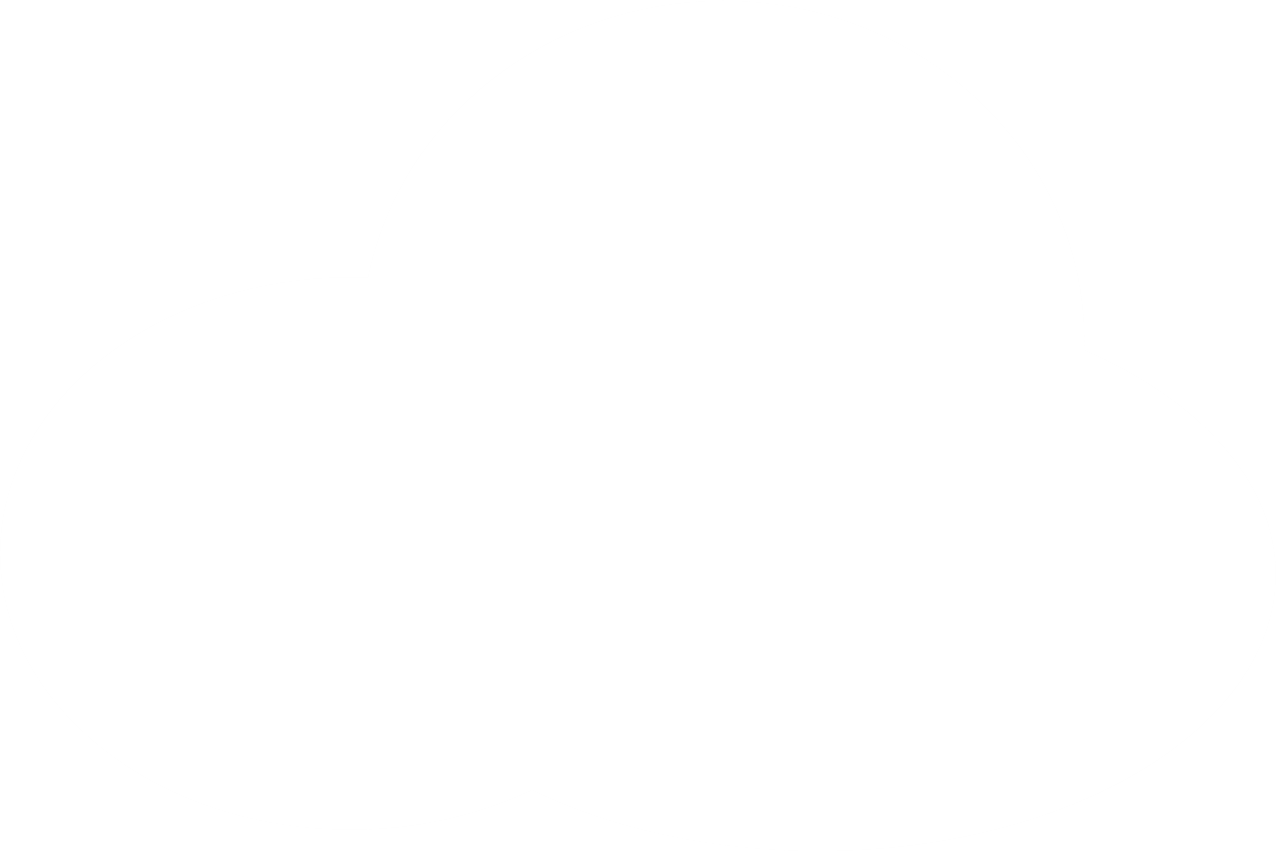 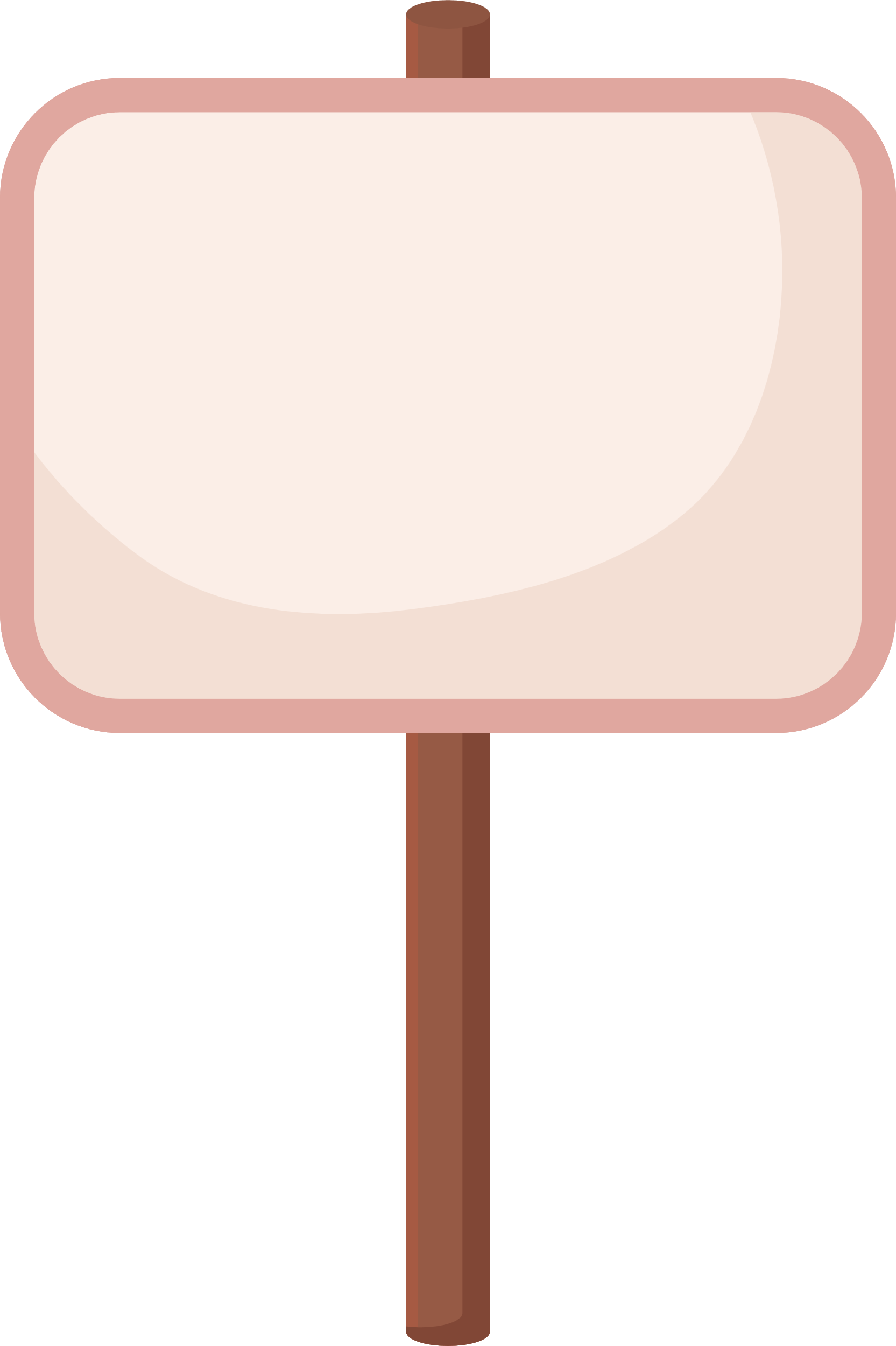 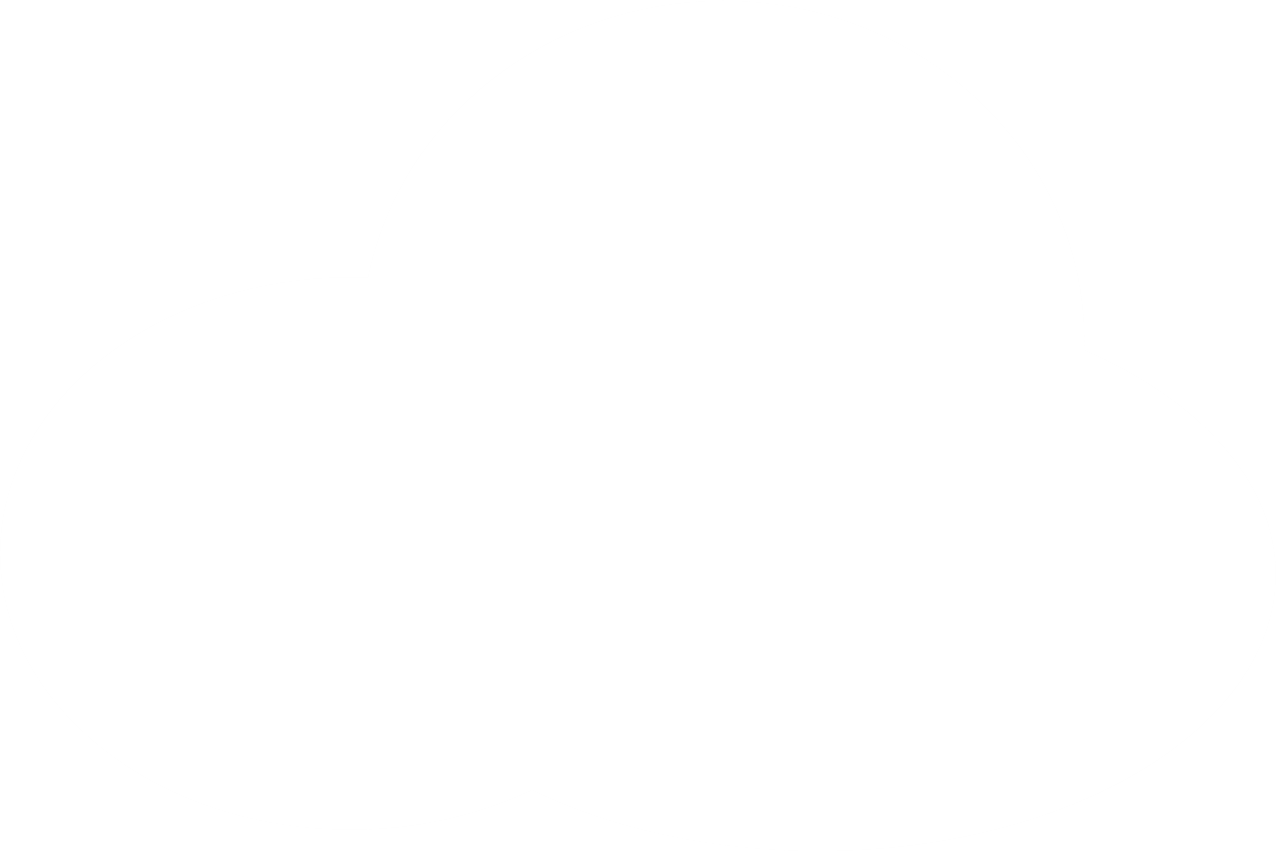 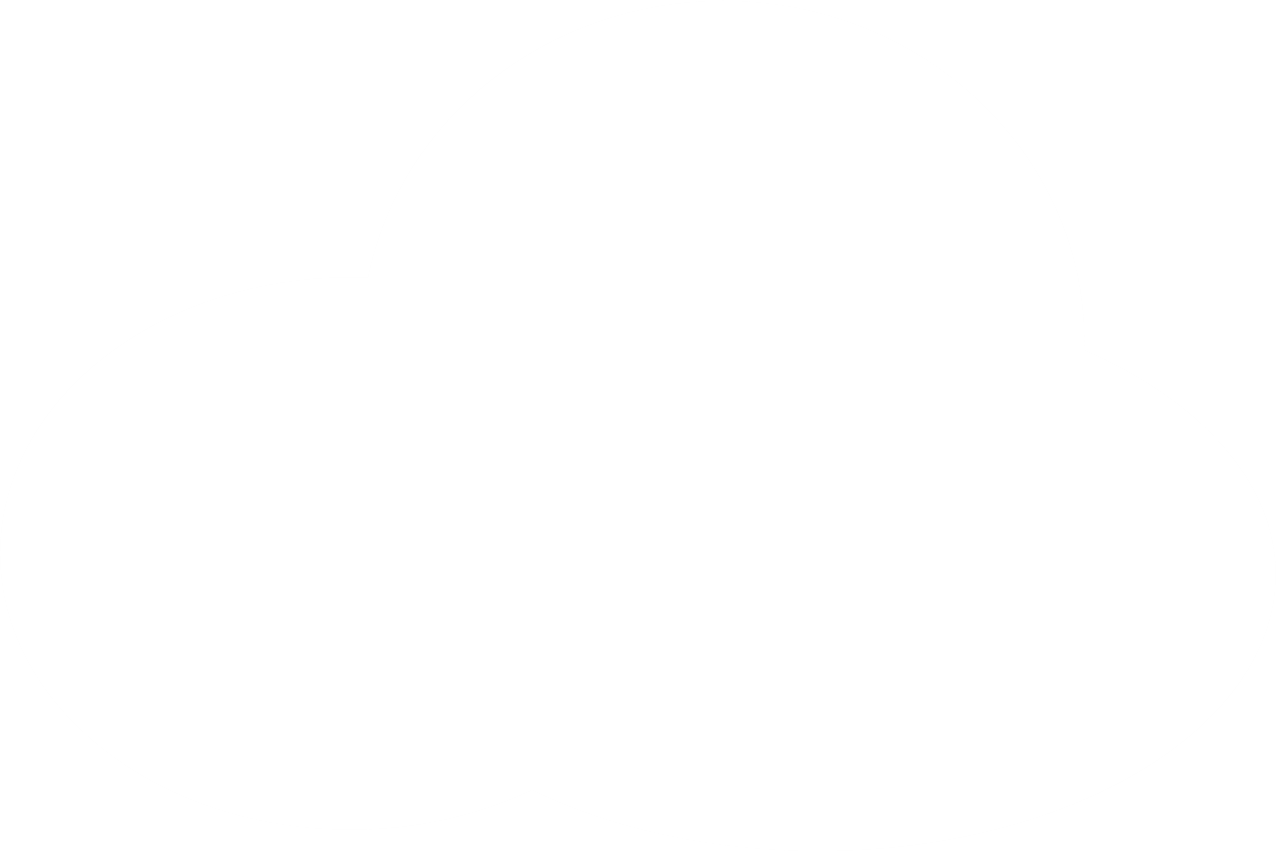 CỦNG CỐ
CỦNG CỐ
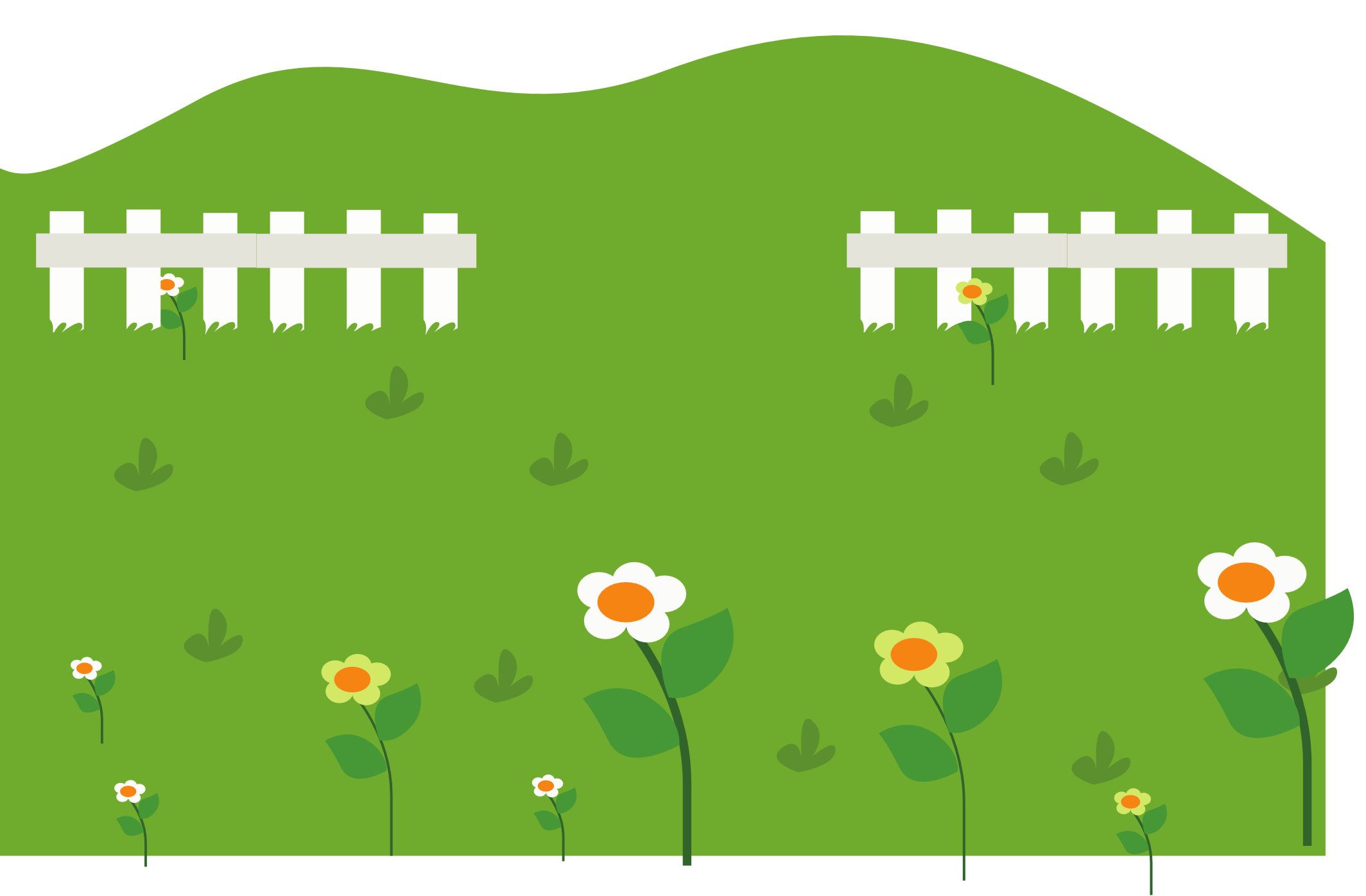 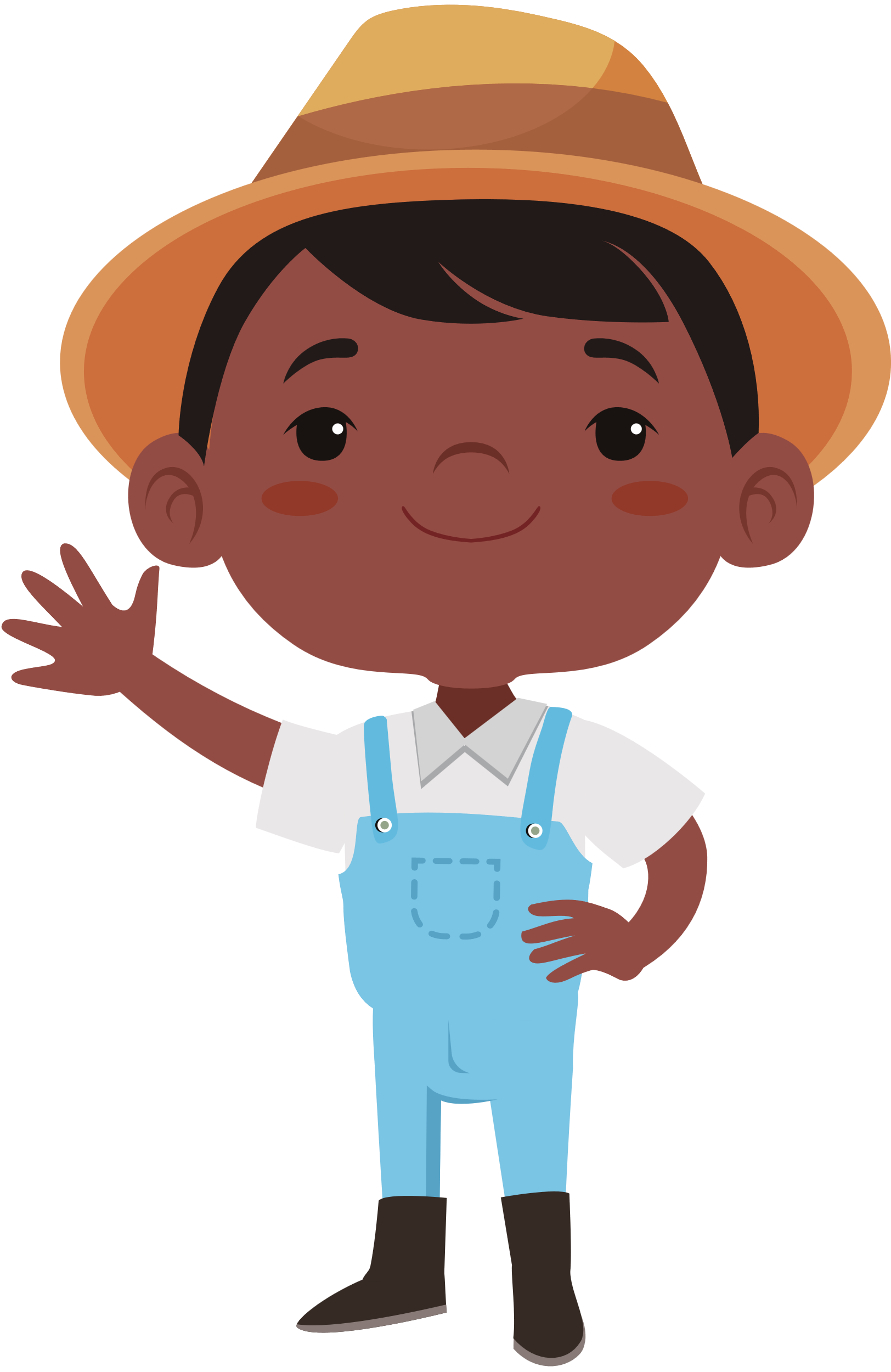 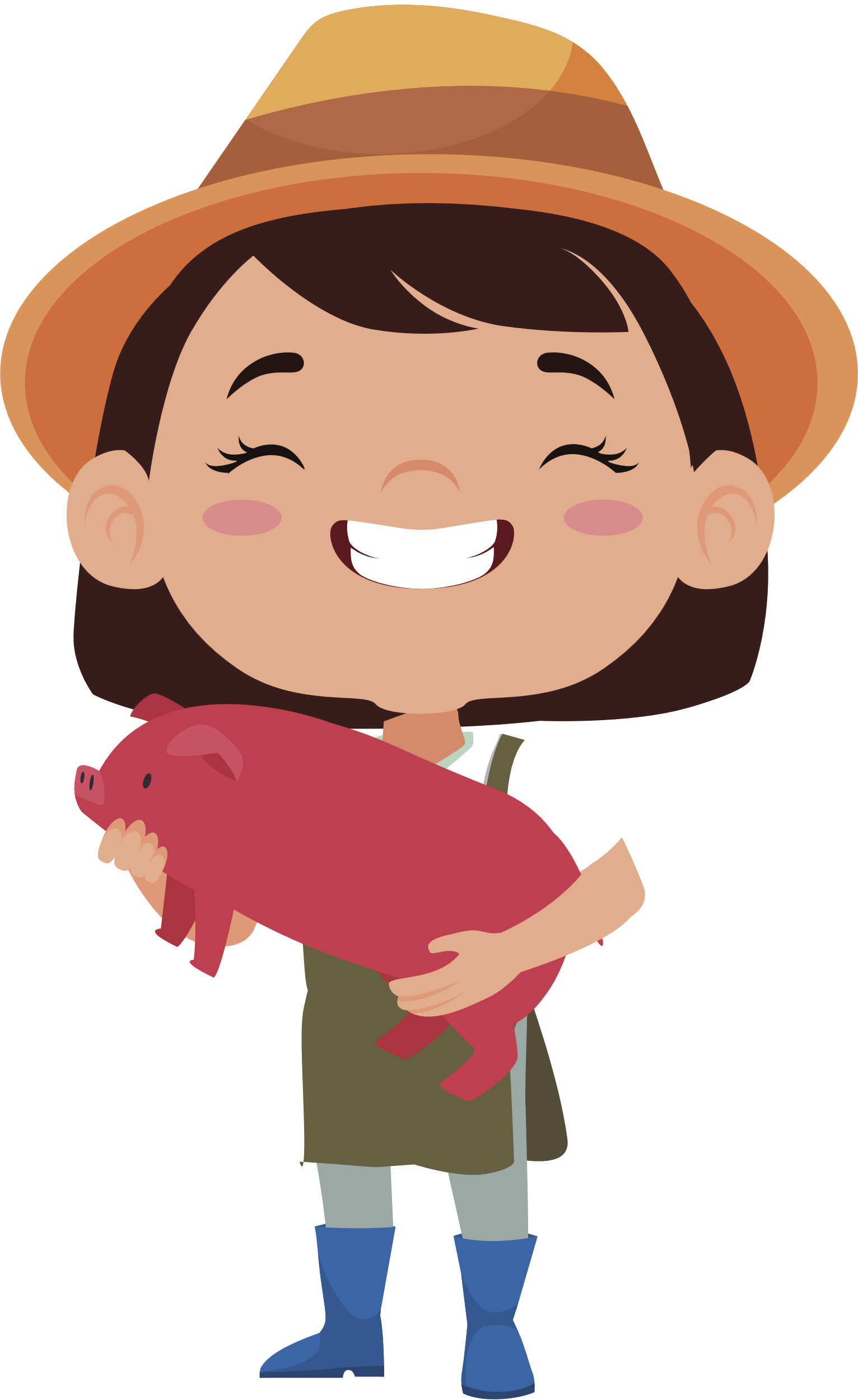 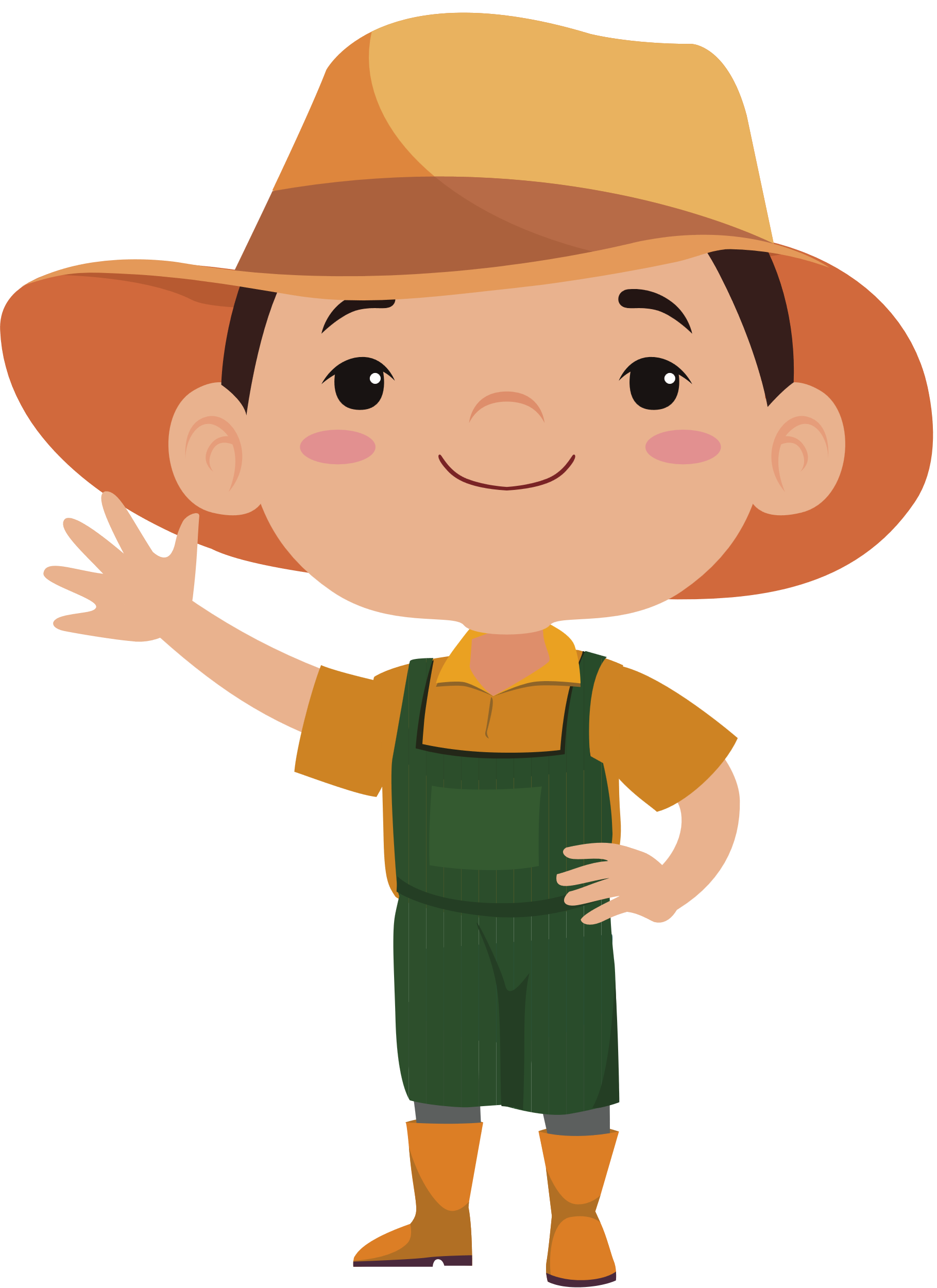 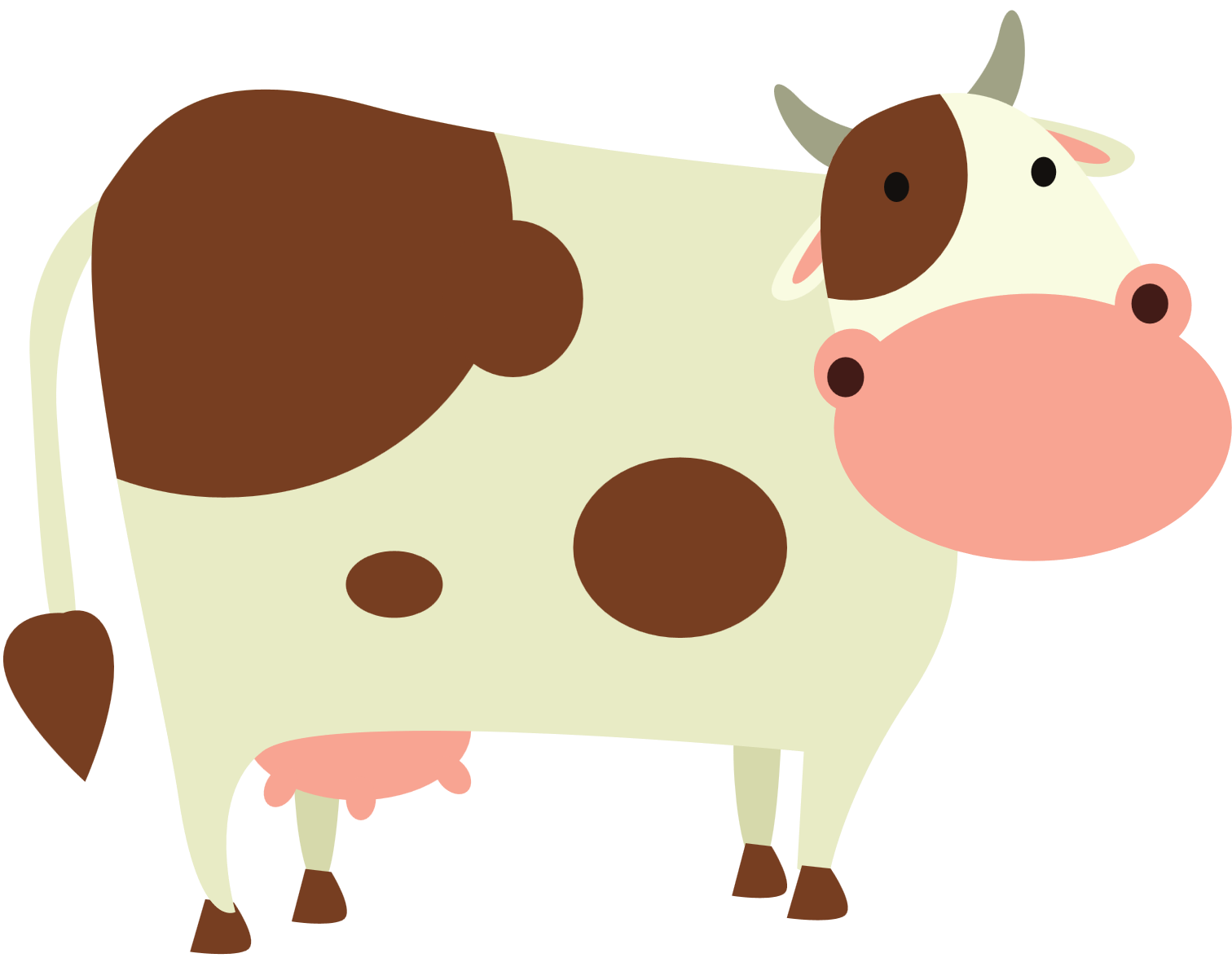 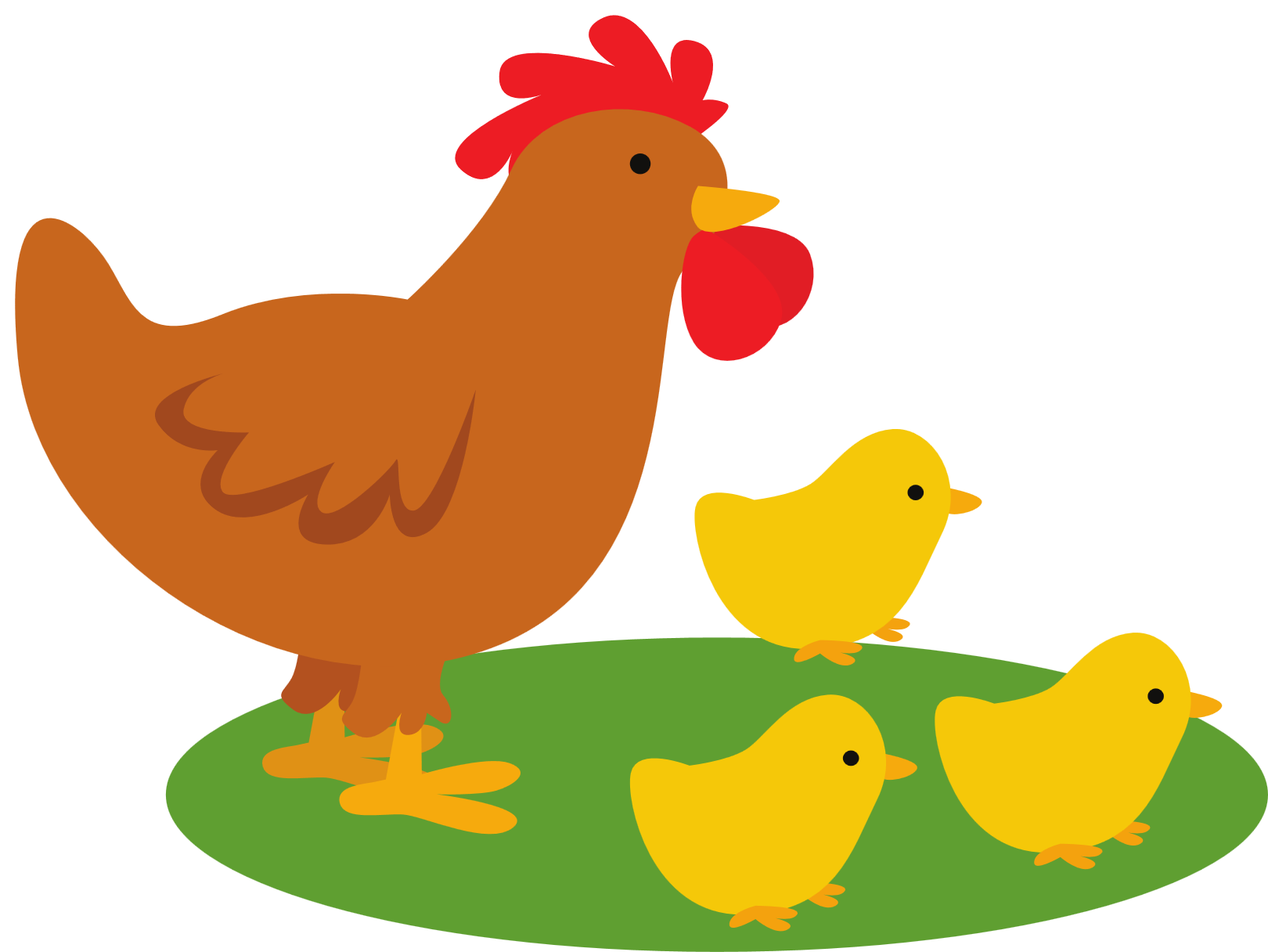 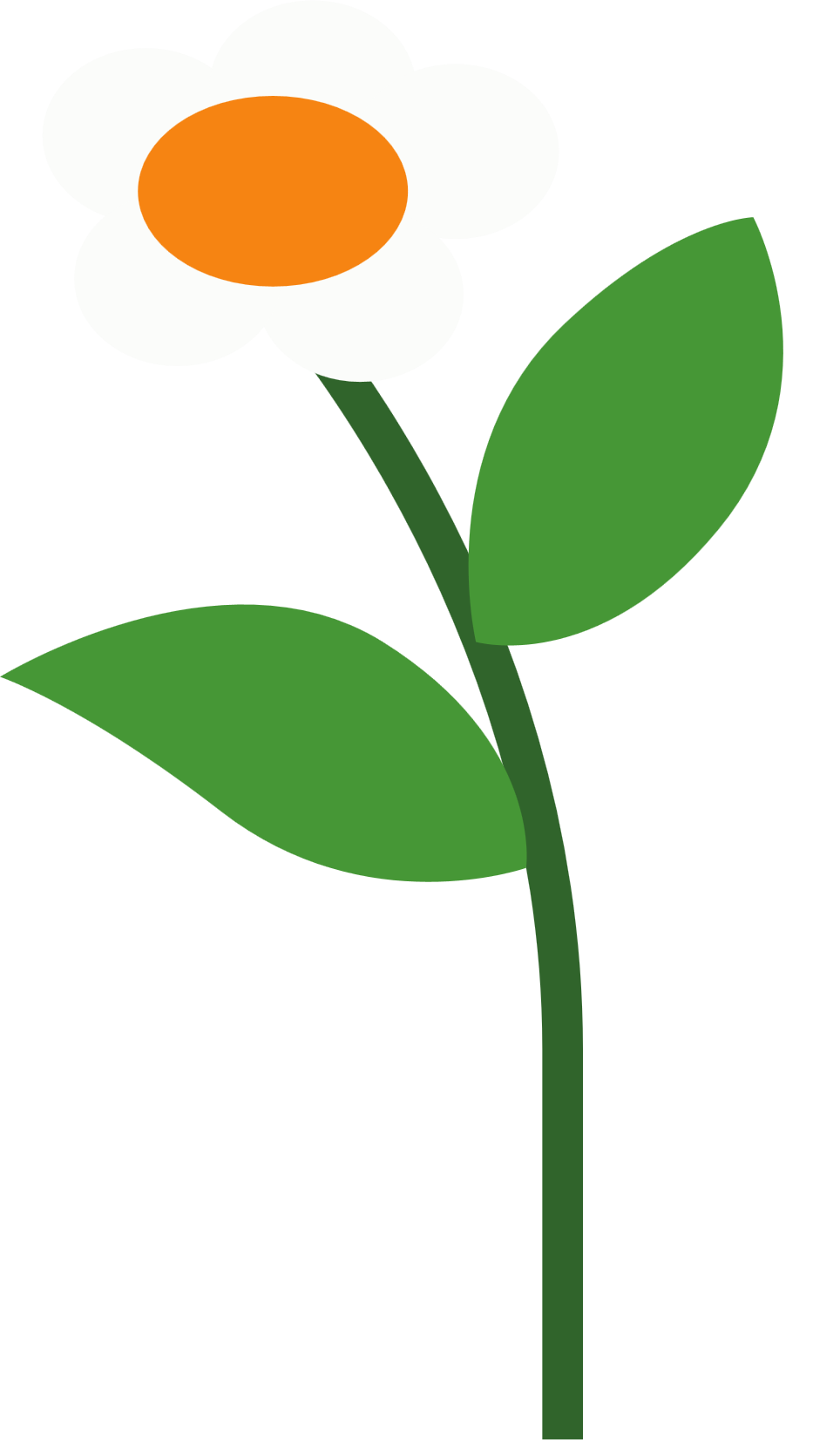 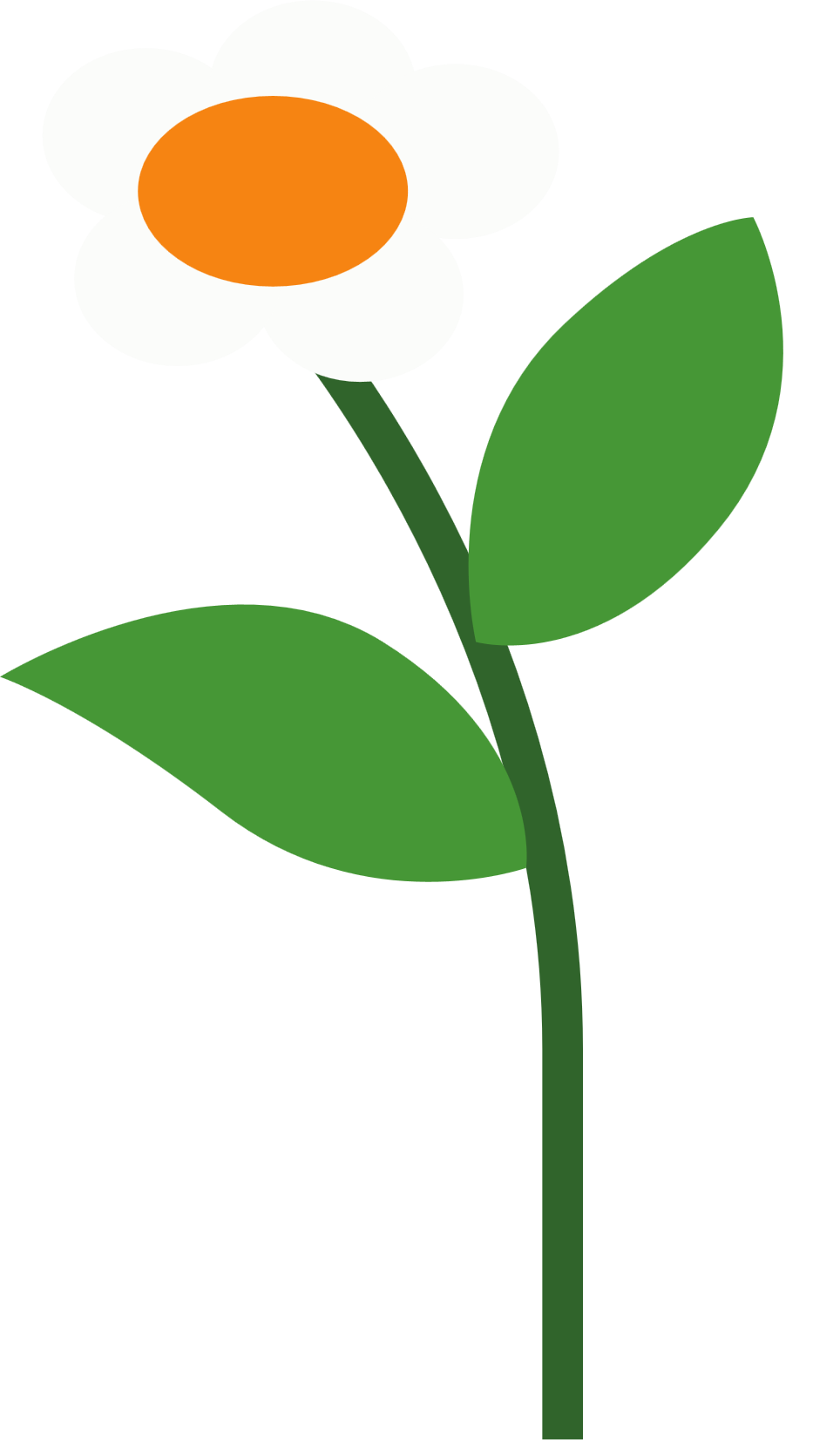 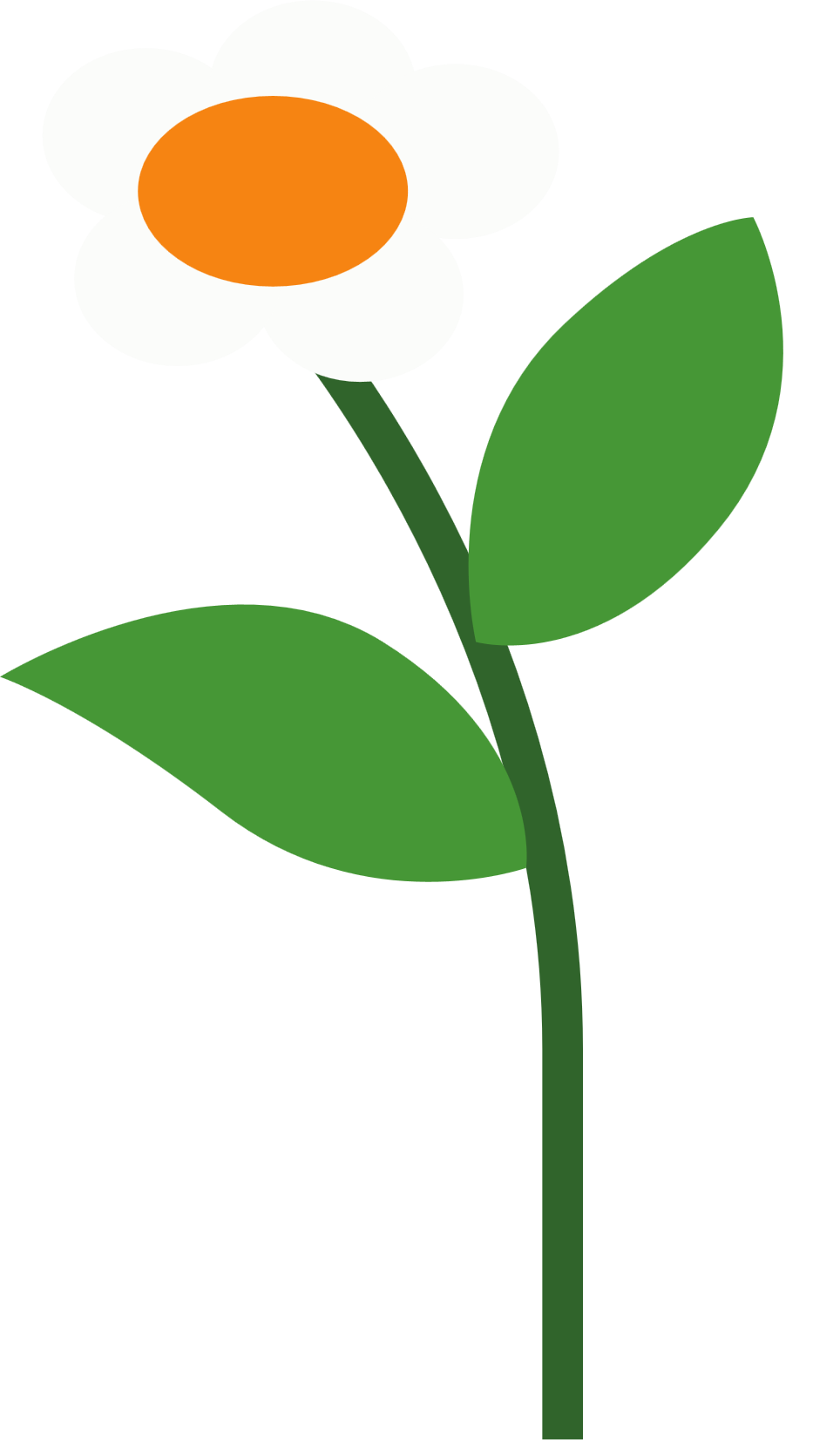 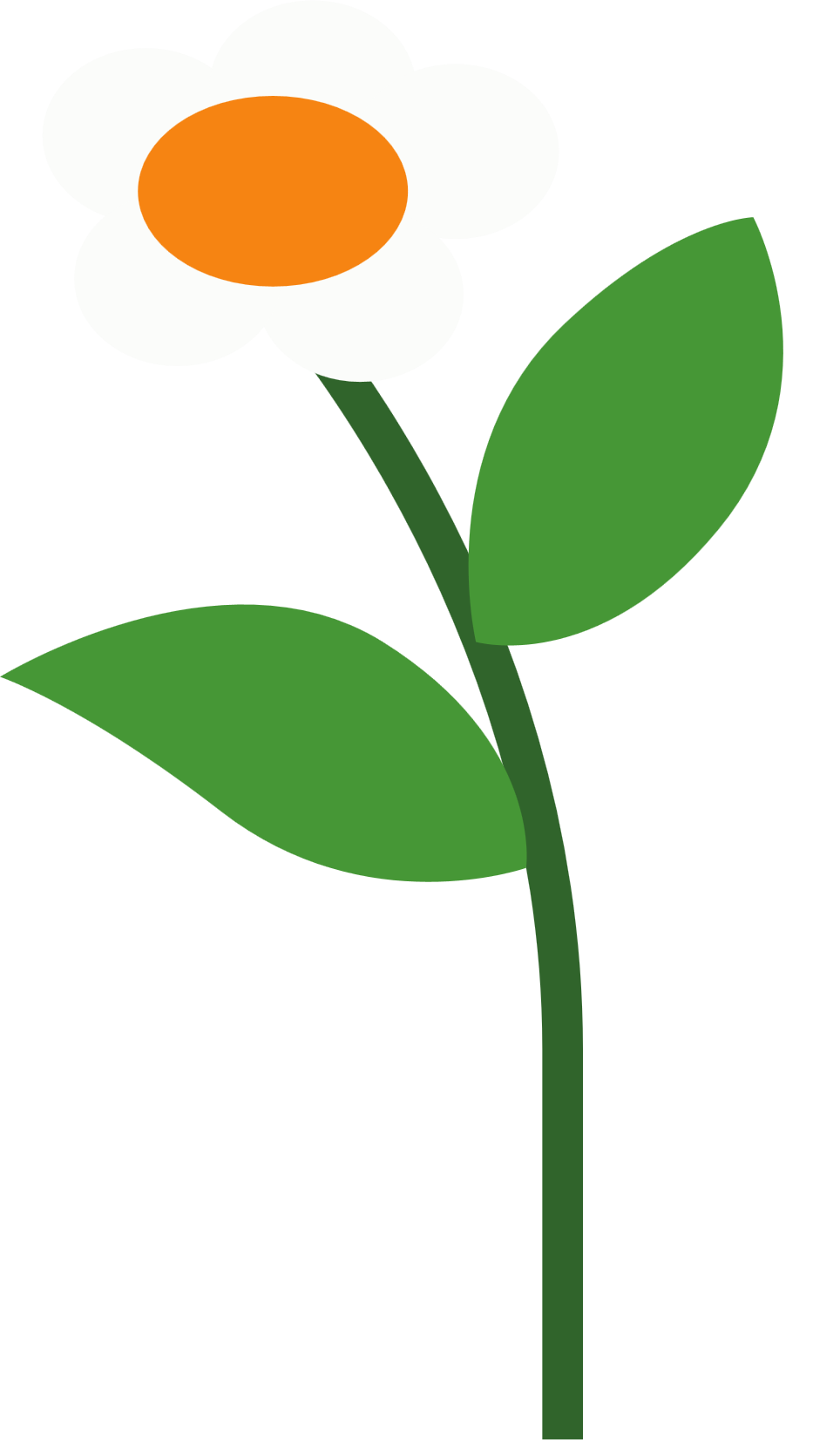 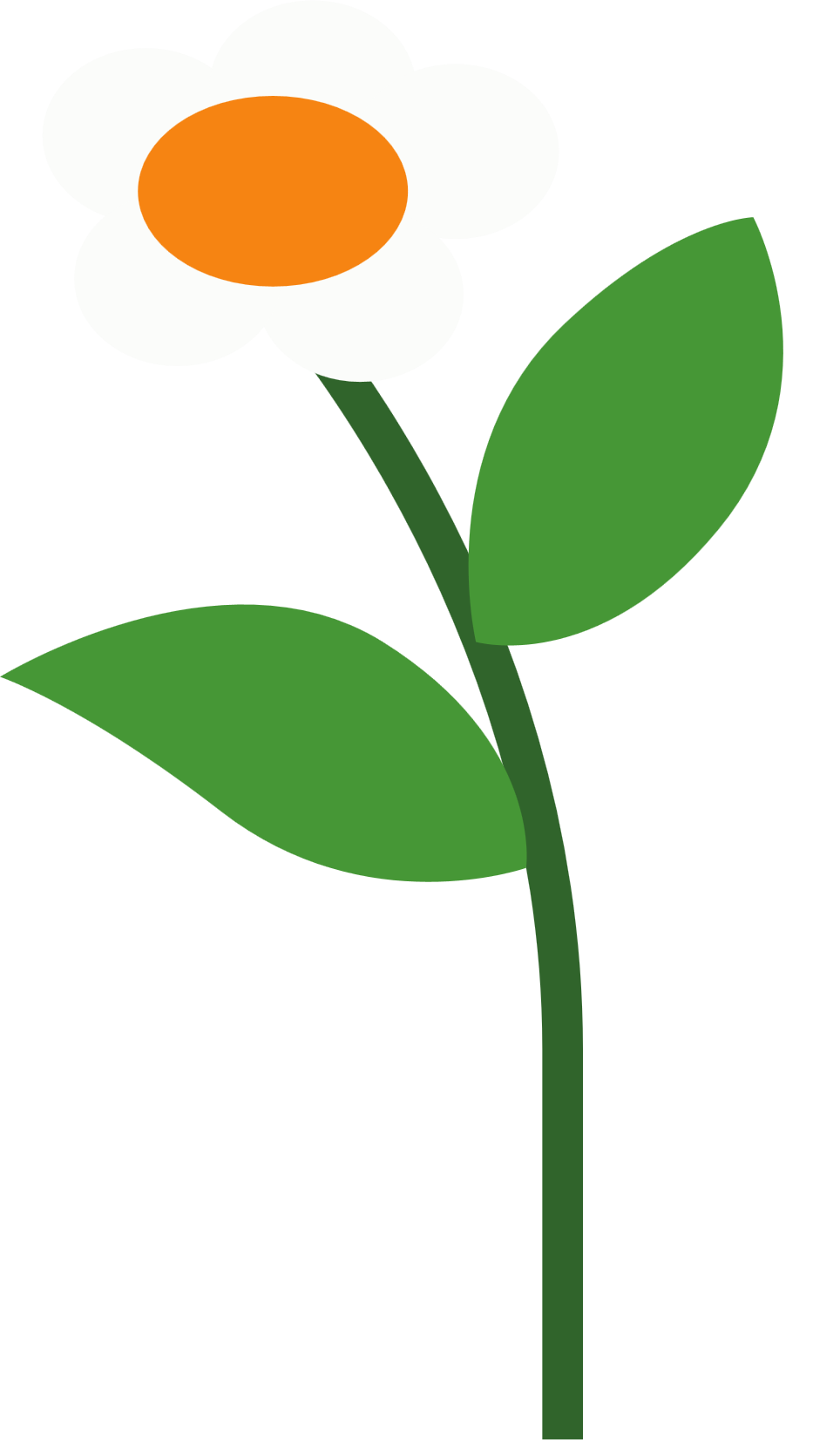 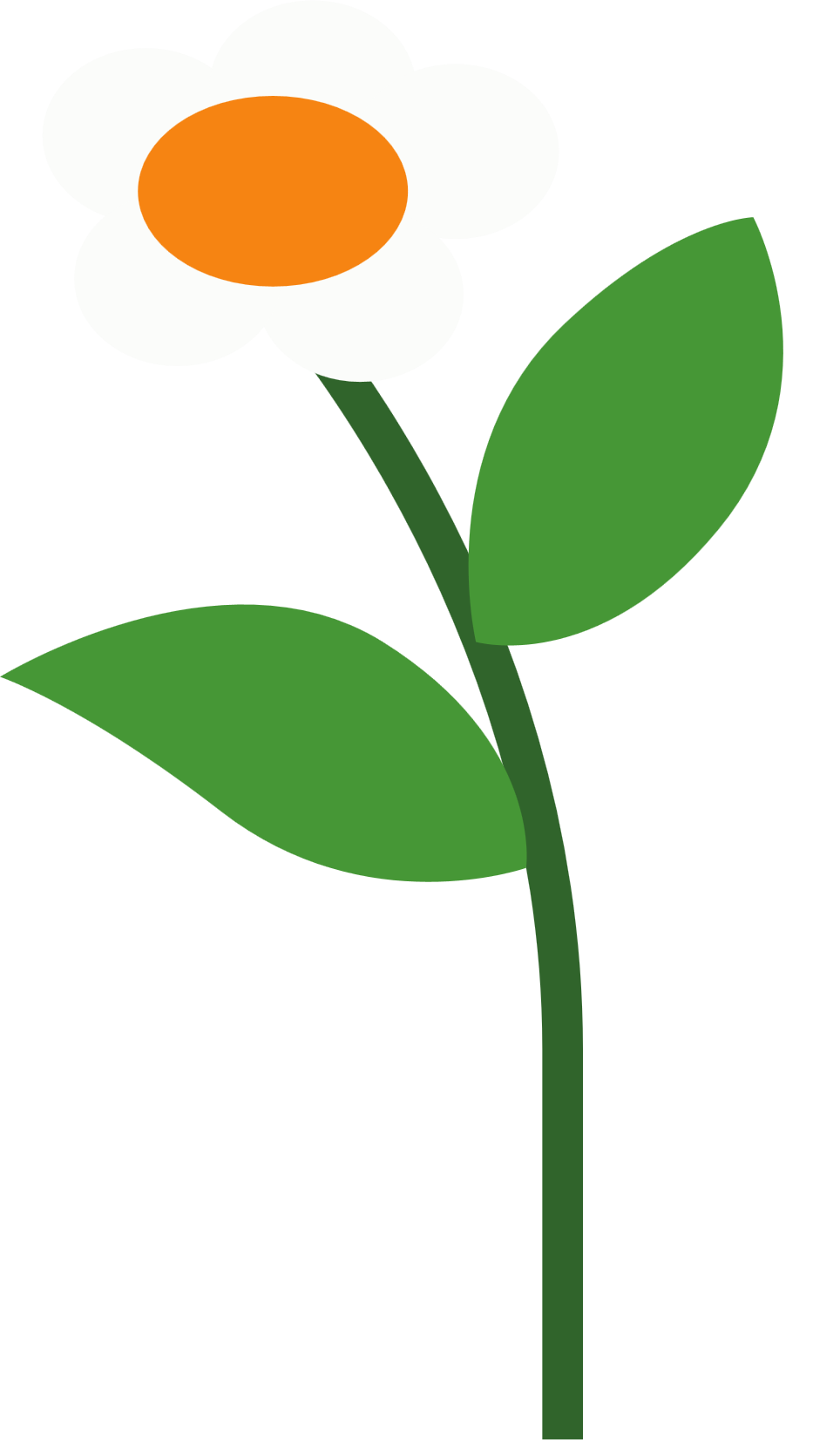 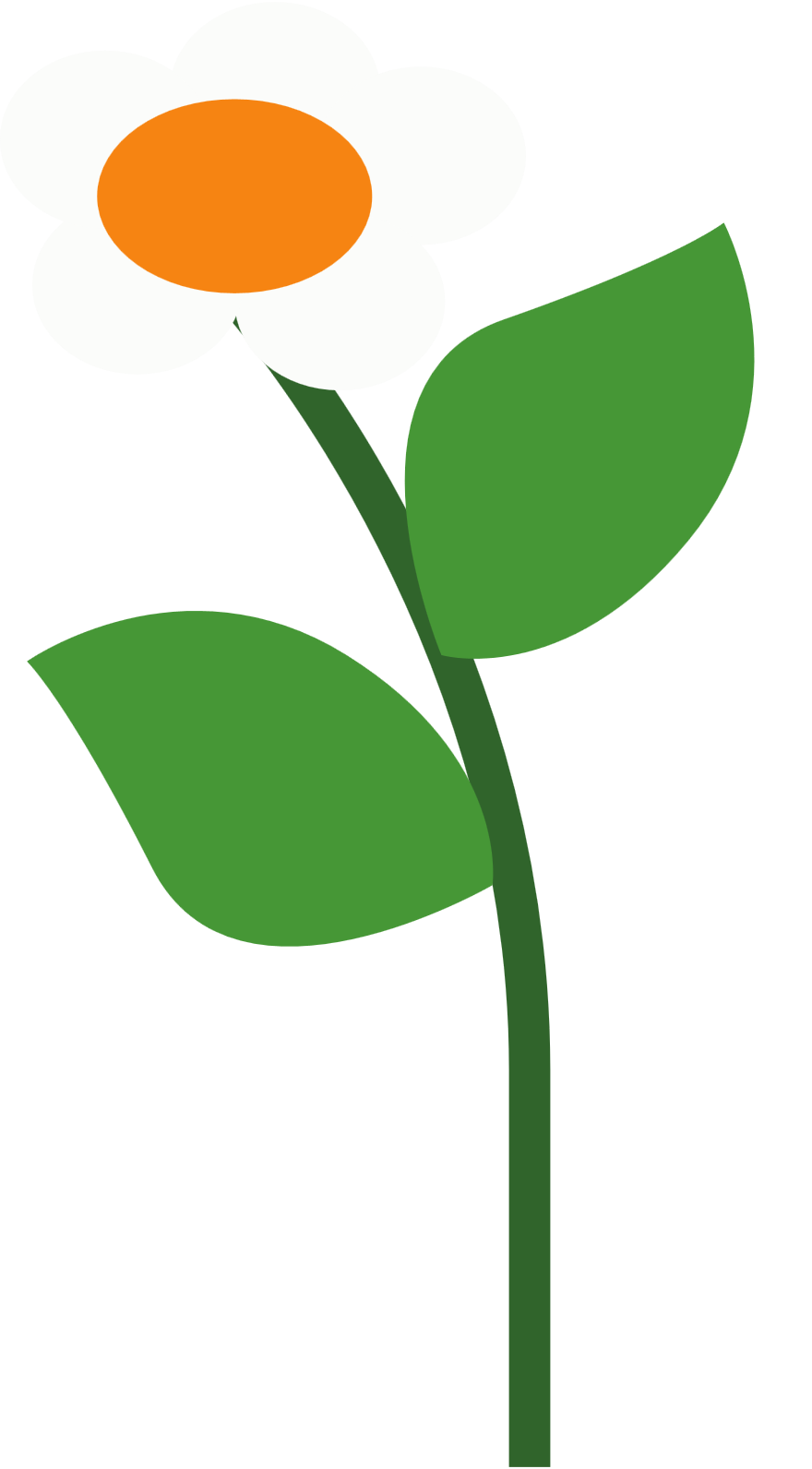 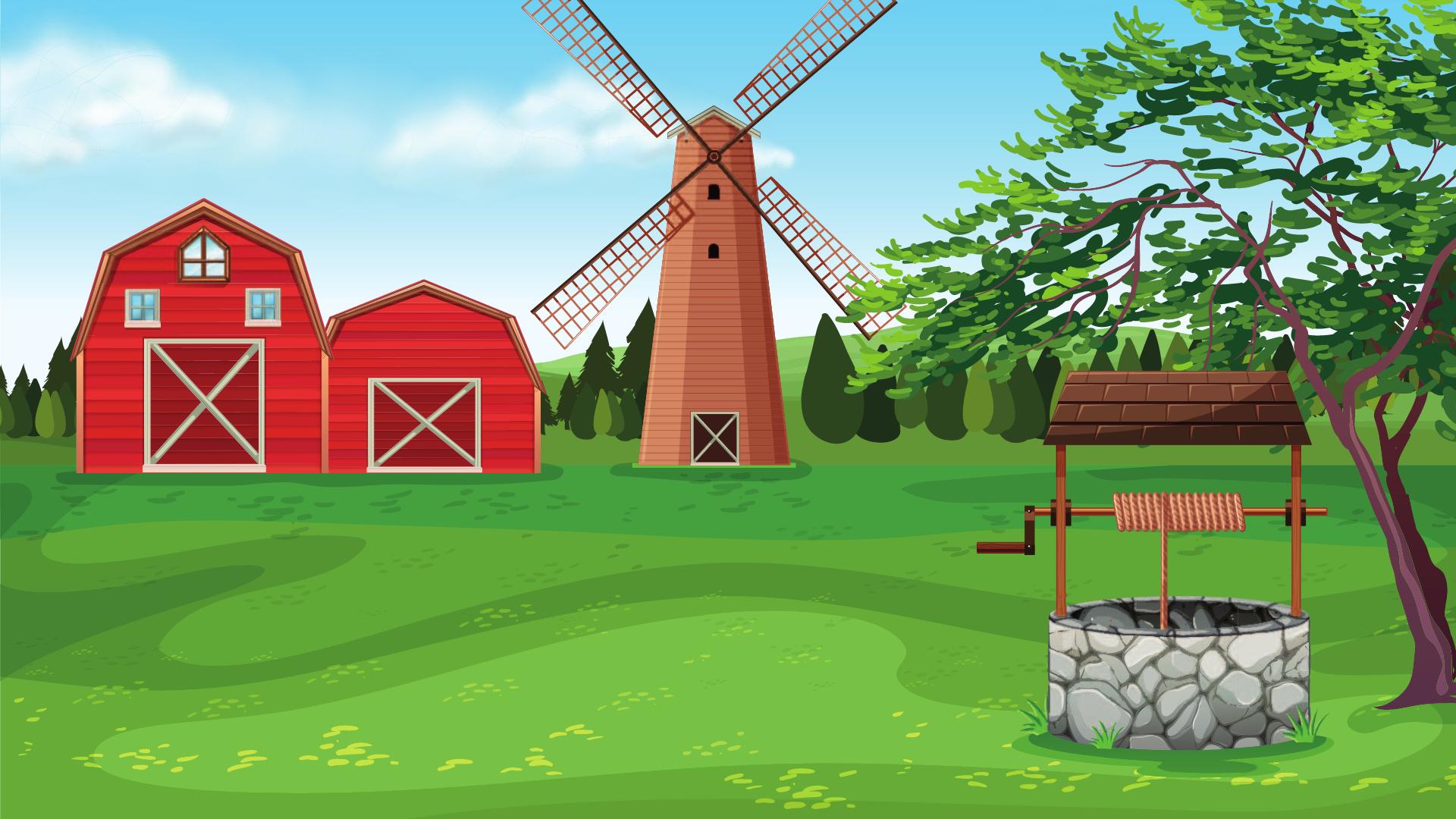 Xe chở hàng đến rồi! Các bạn hãy giúp mình xếp cà chua lên xe nhé!
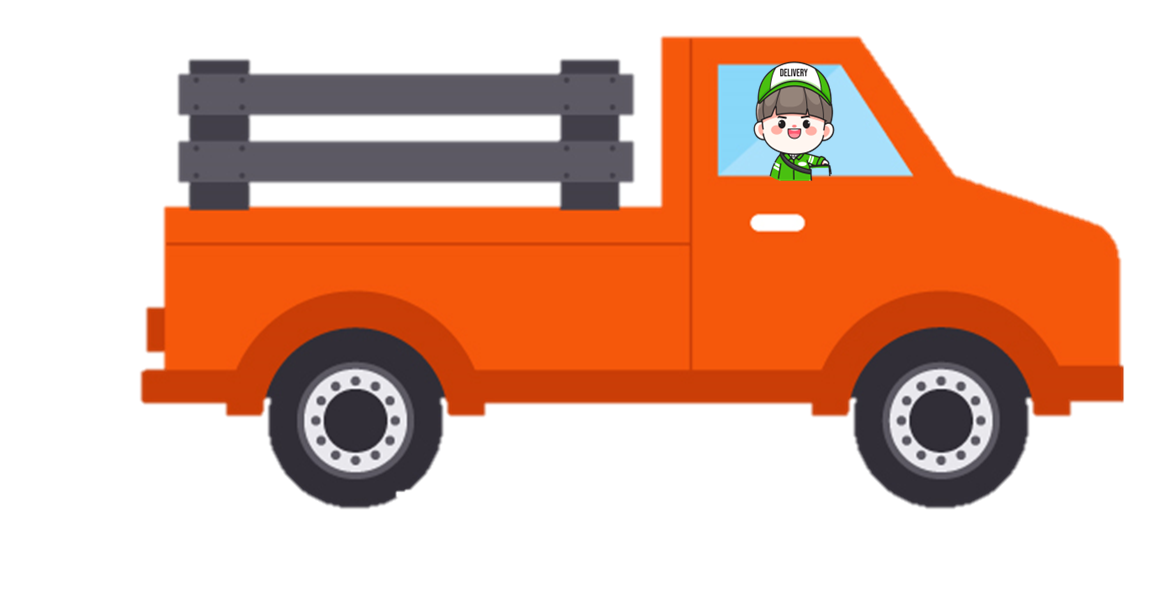 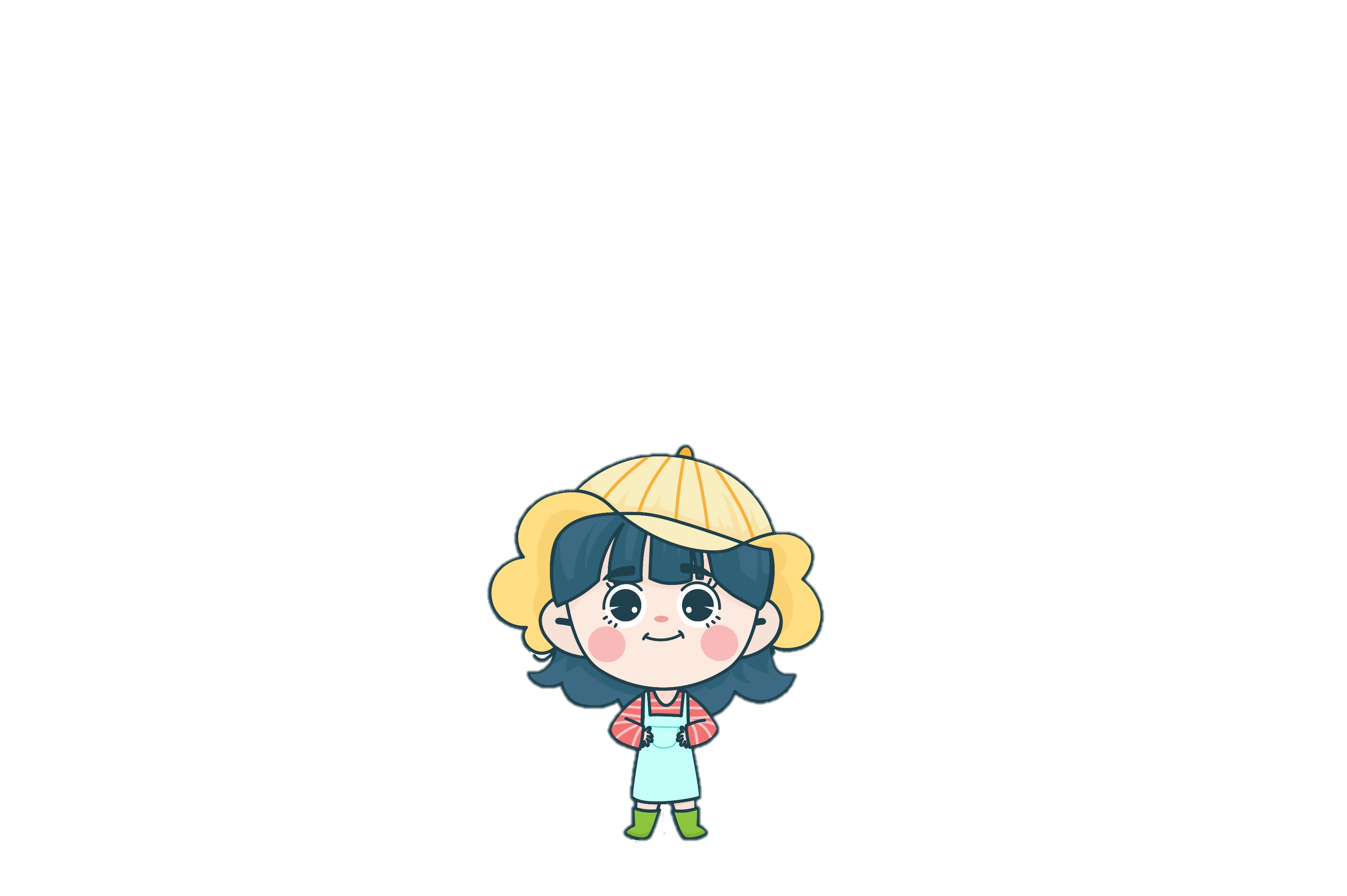 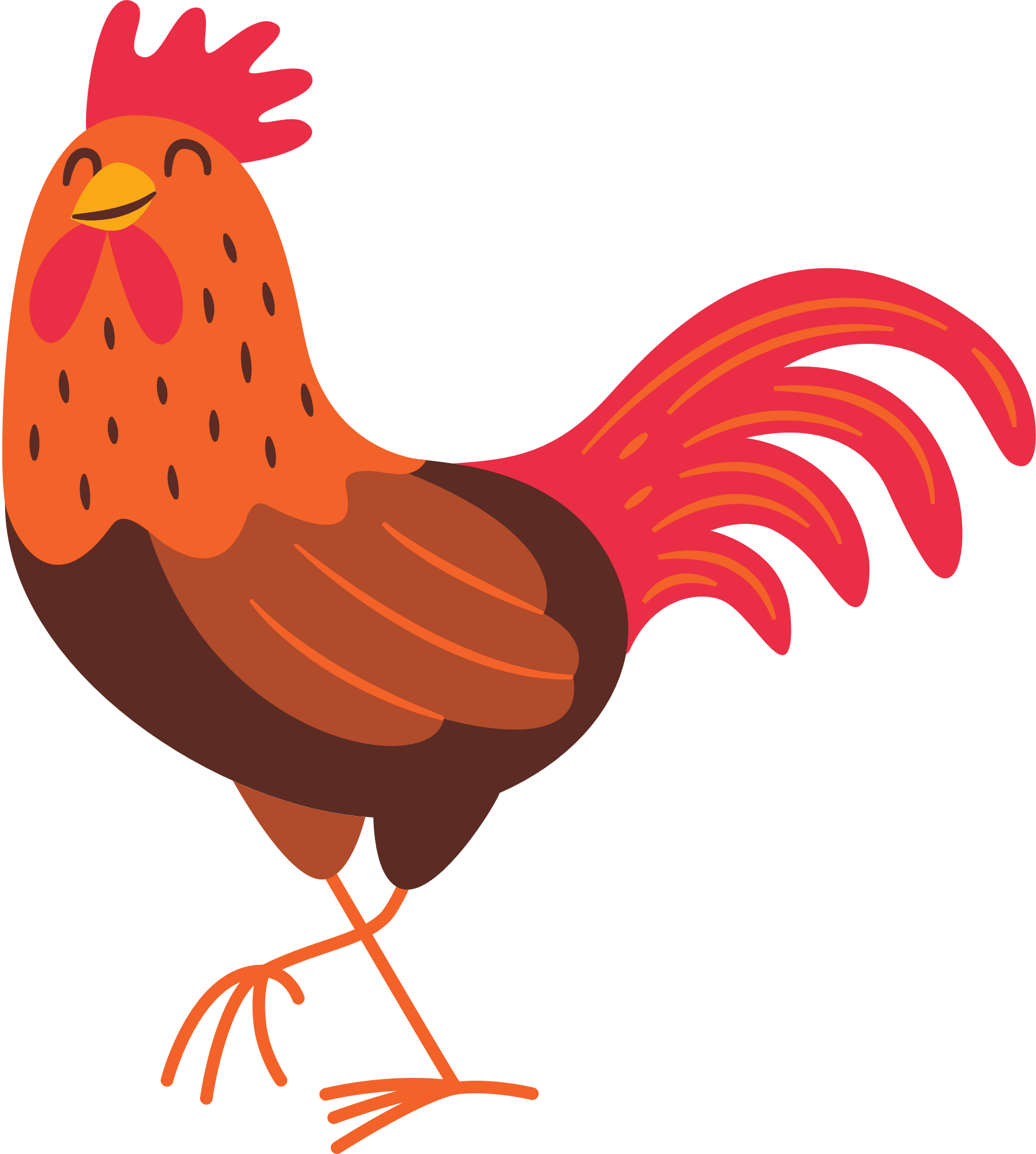 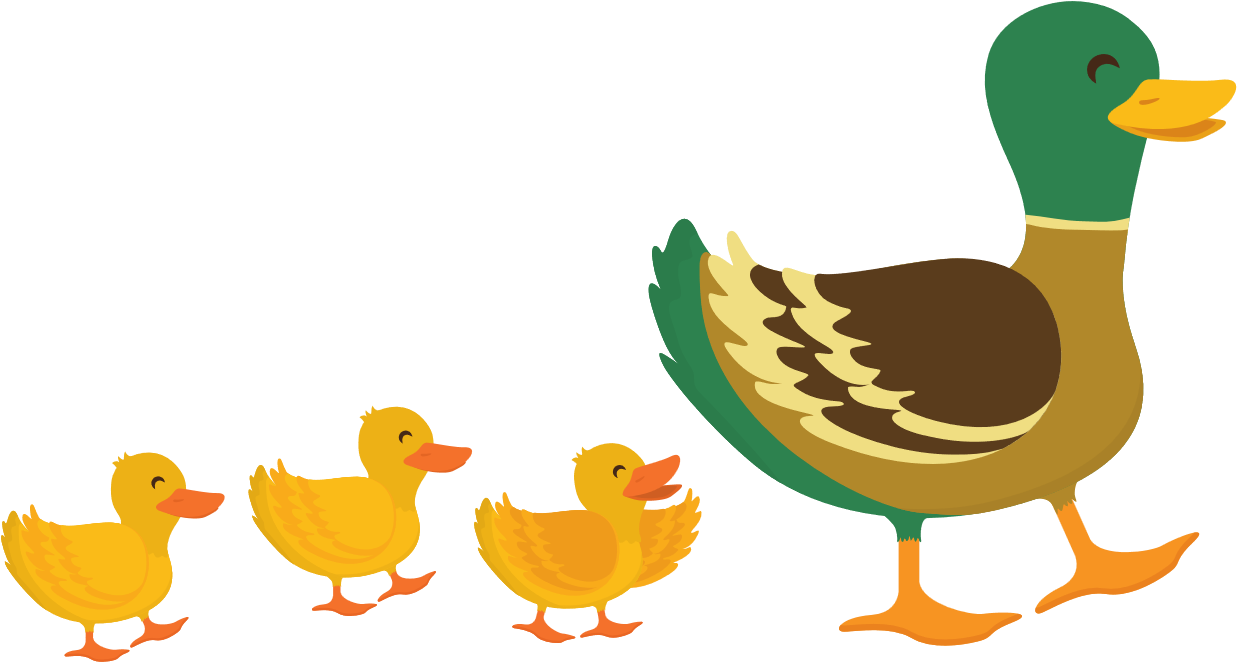 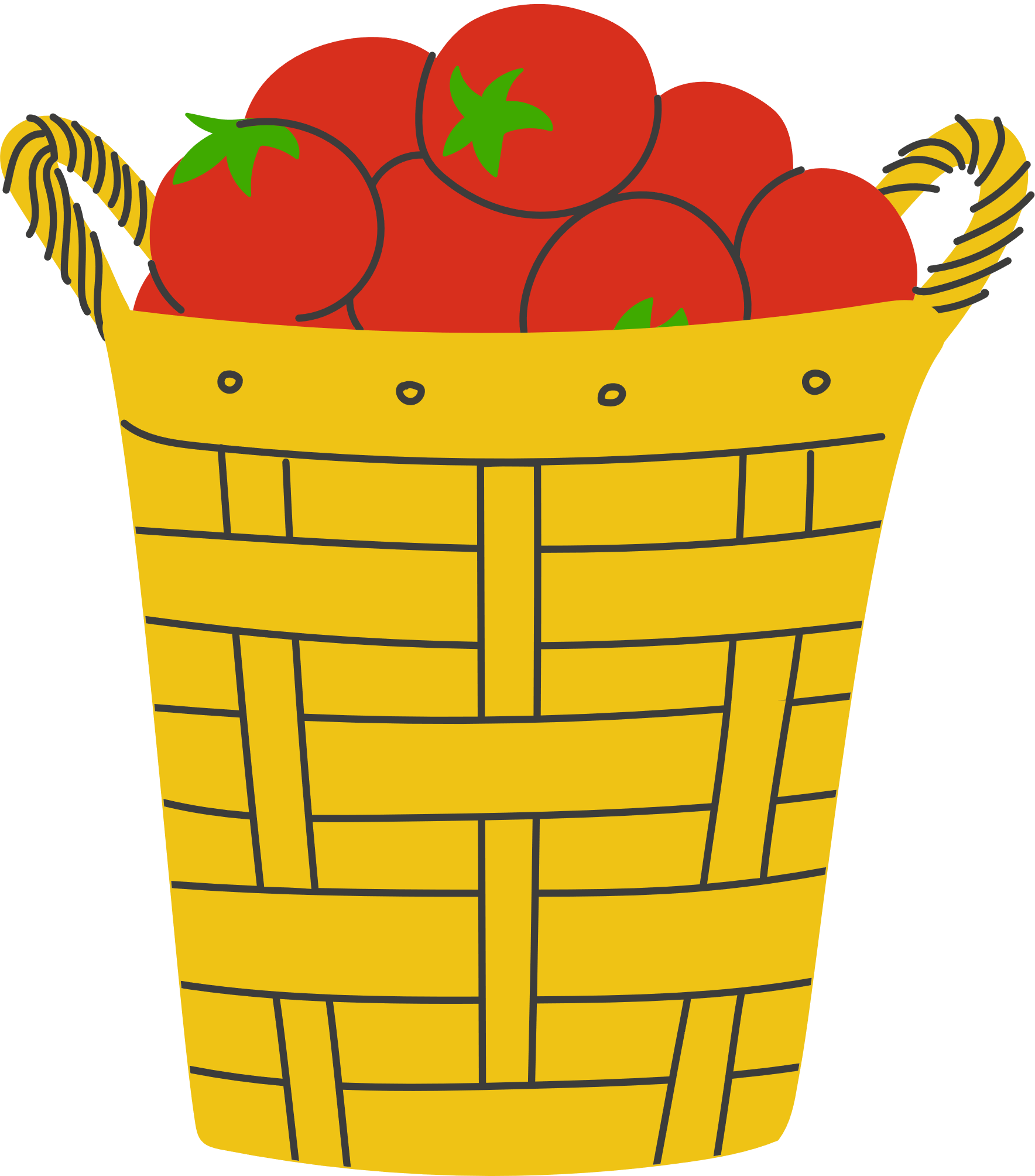 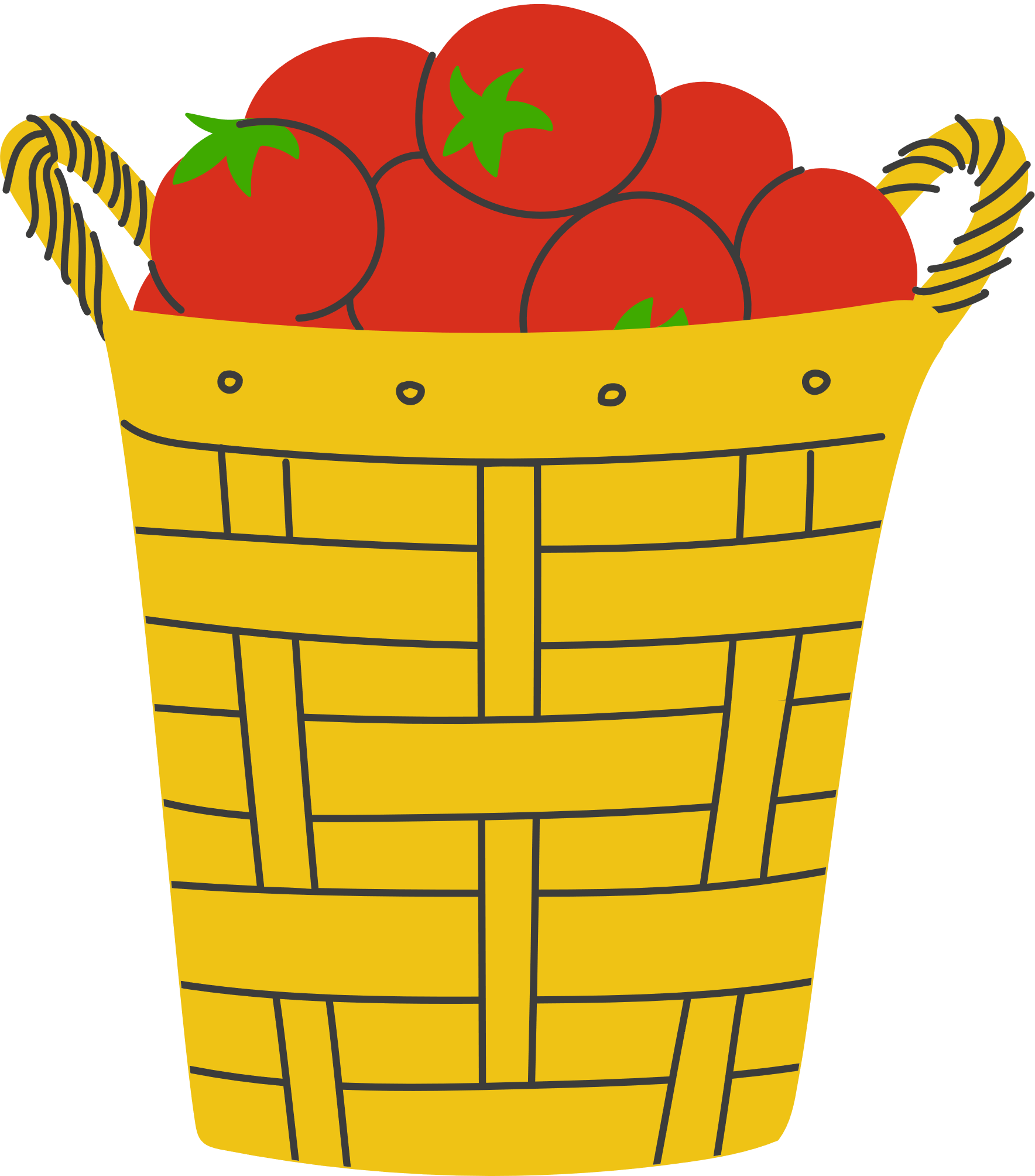 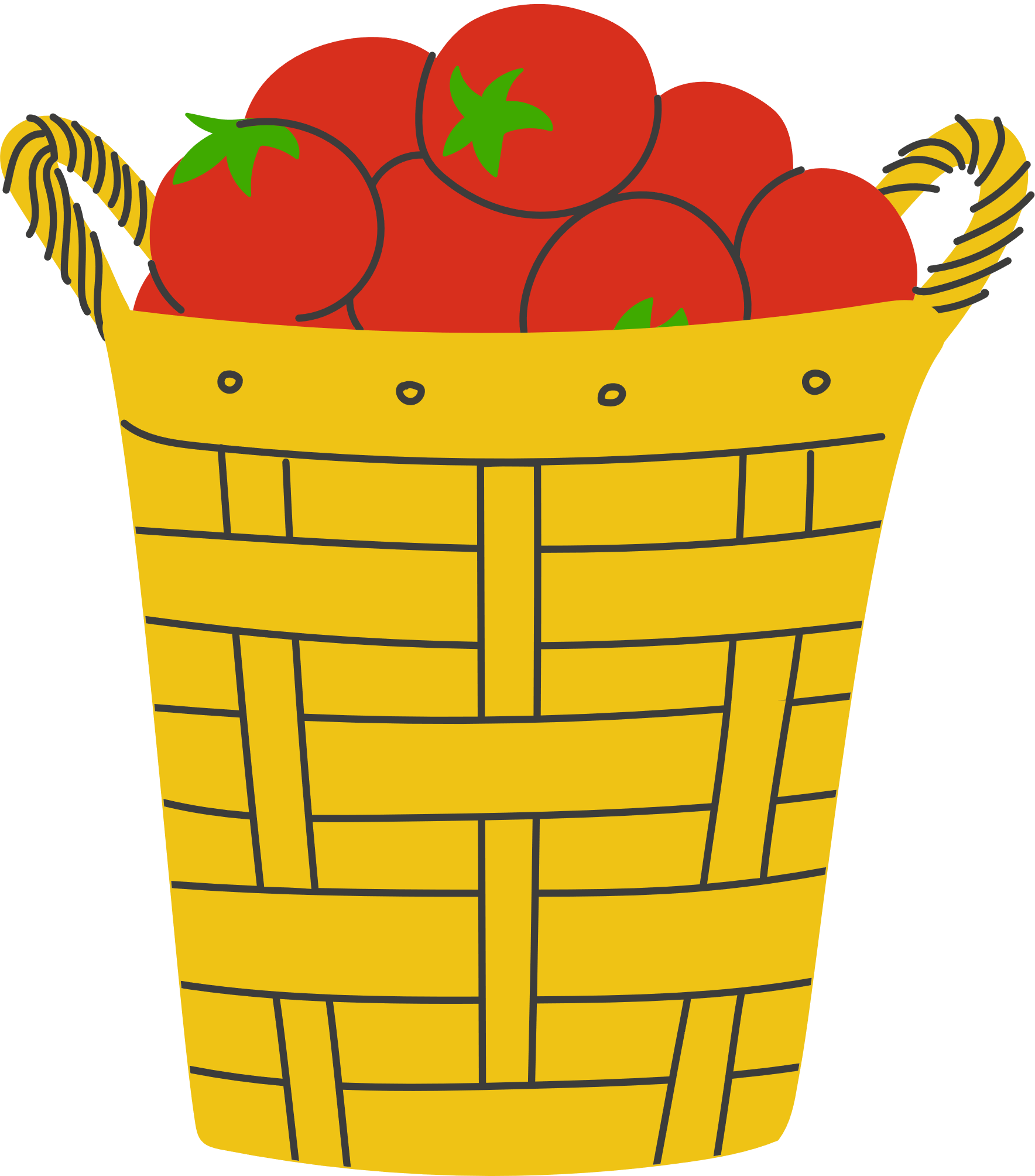 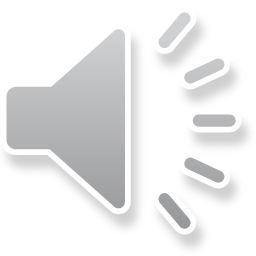 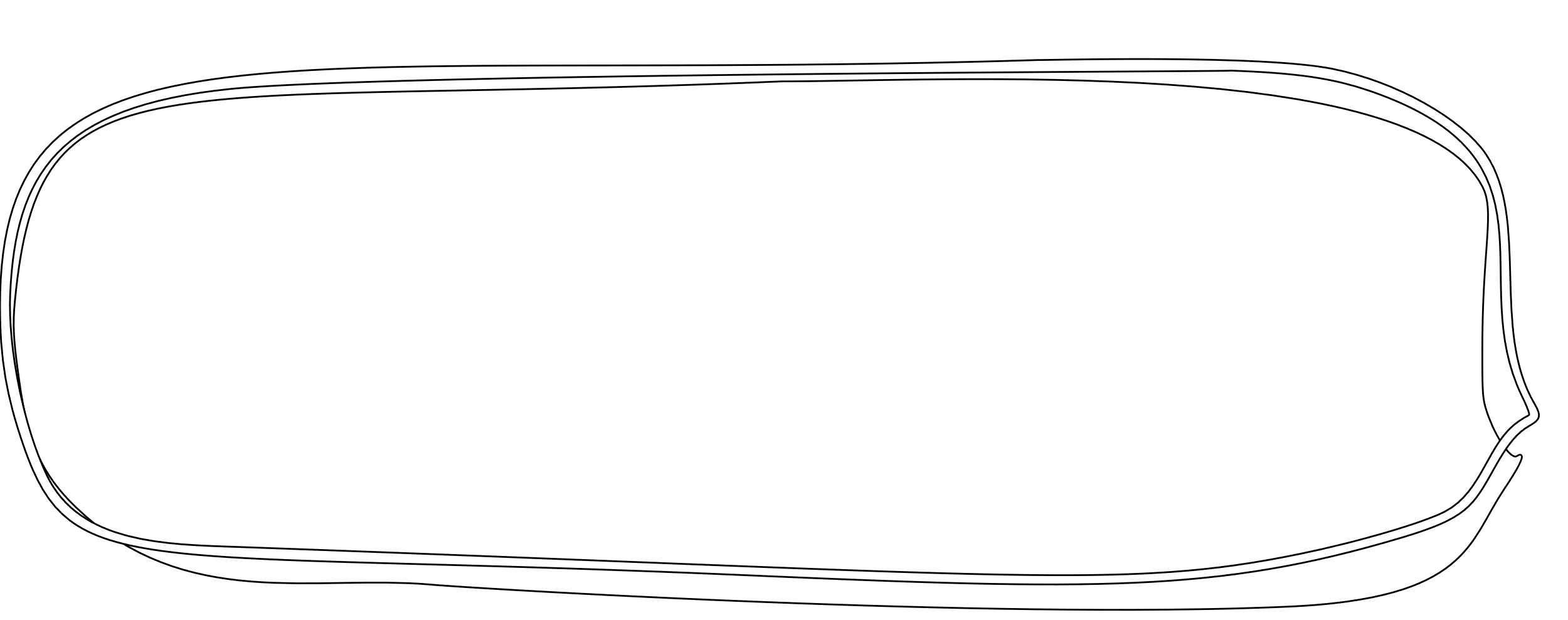 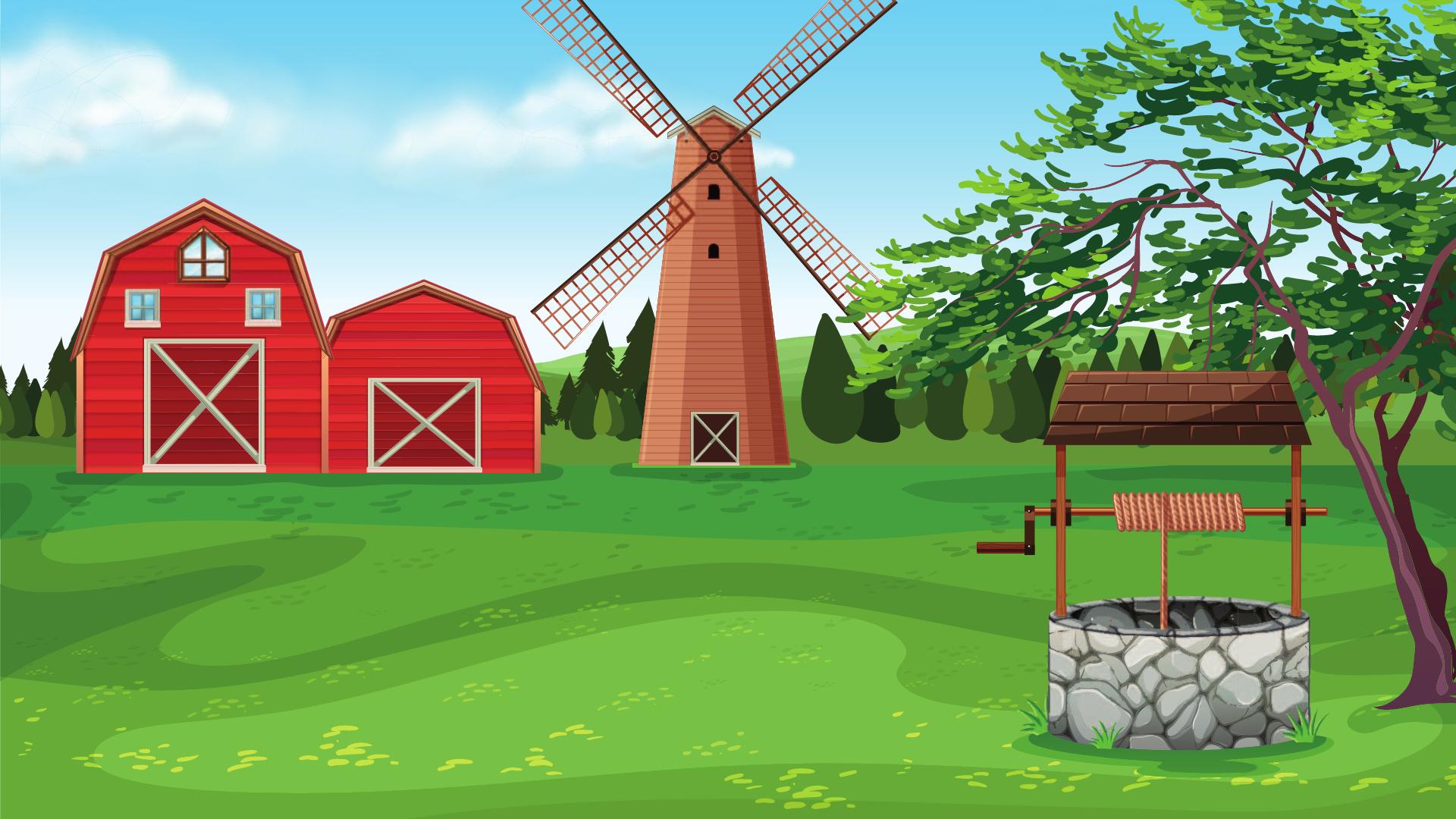 Câu 1: Làm tròn số 4 462 đến hàng nghìn.
A. 4 000
B. 5 000
C. 4 500
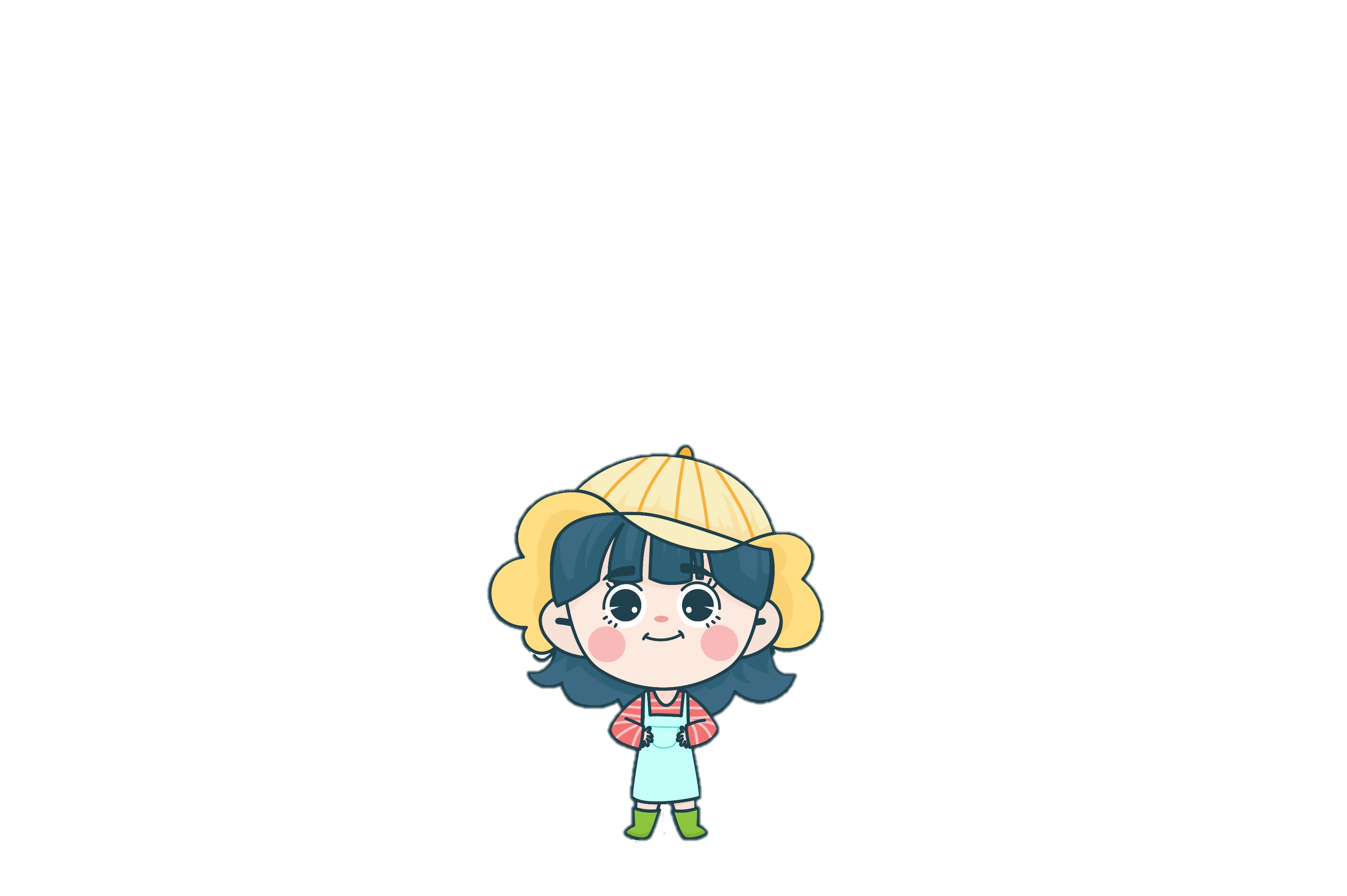 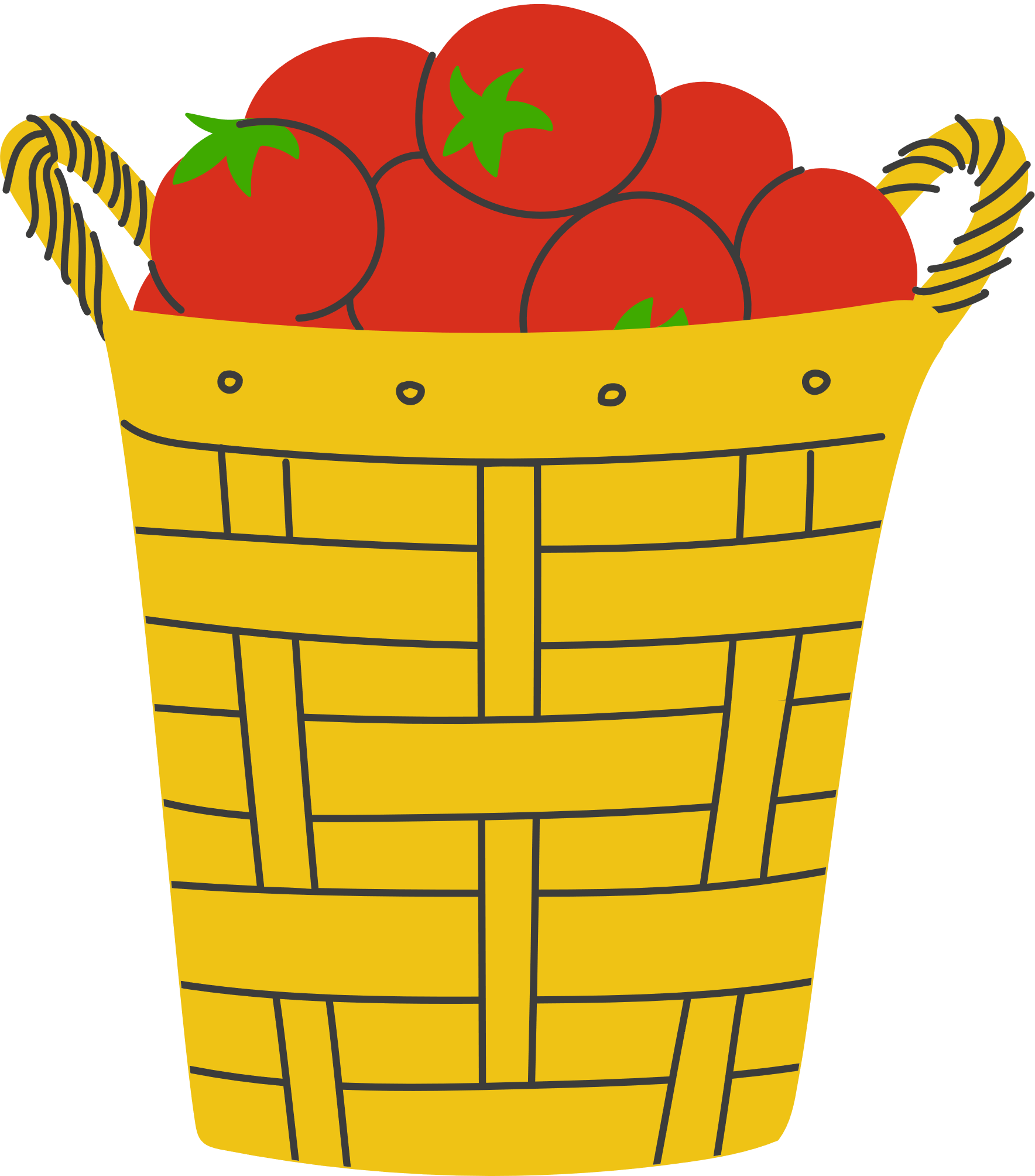 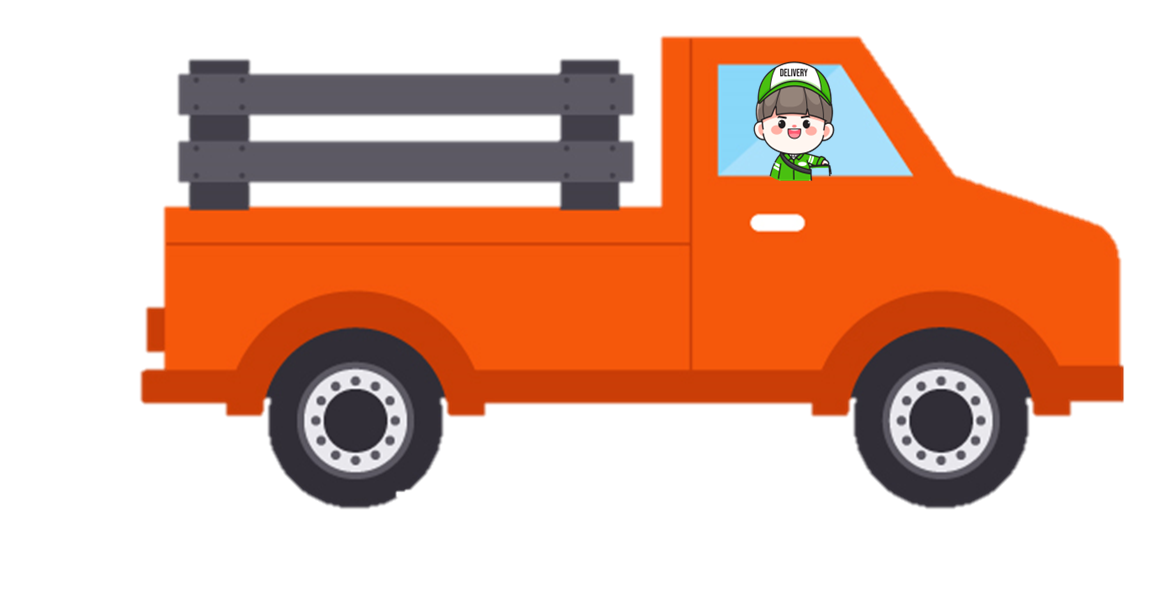 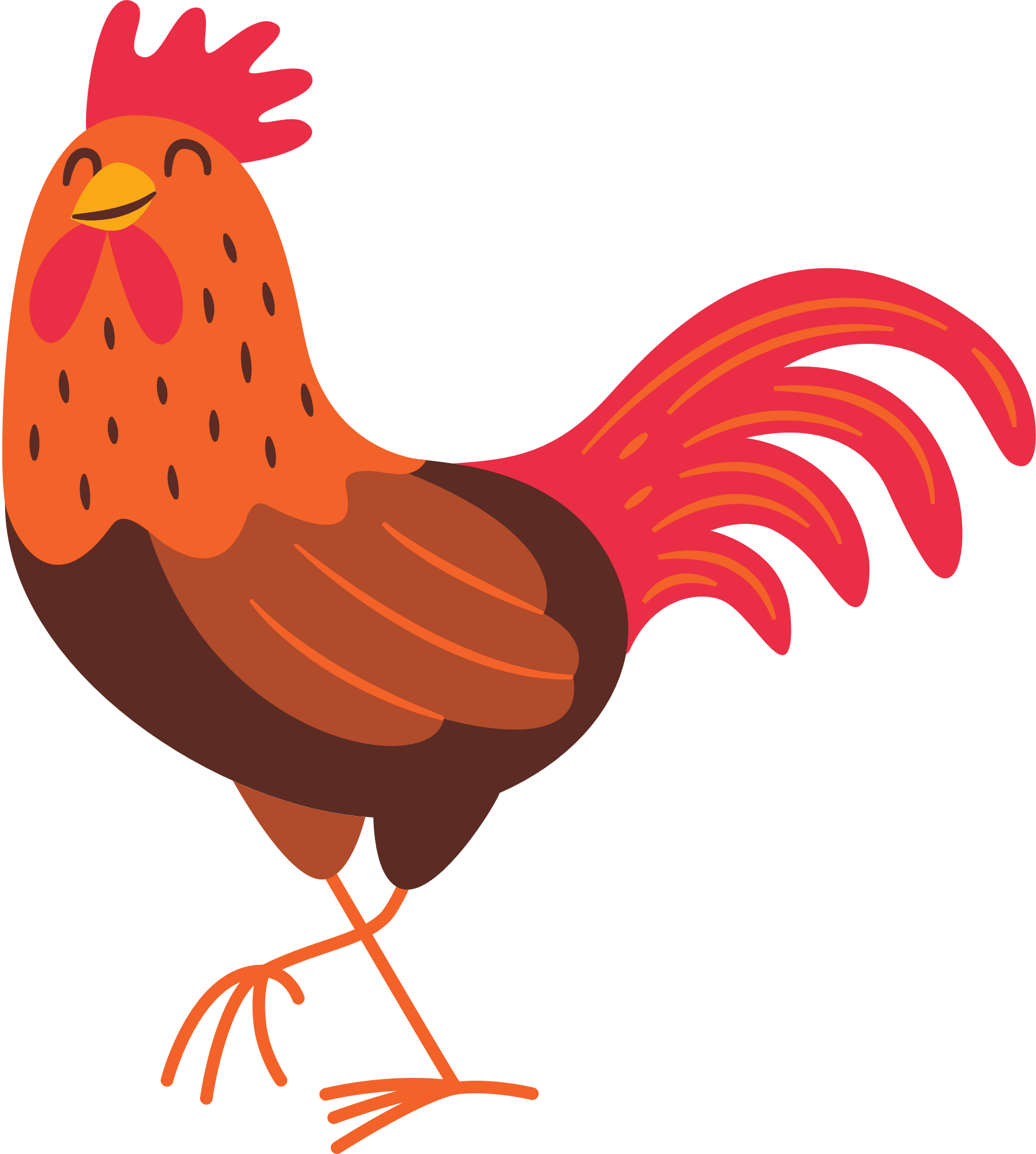 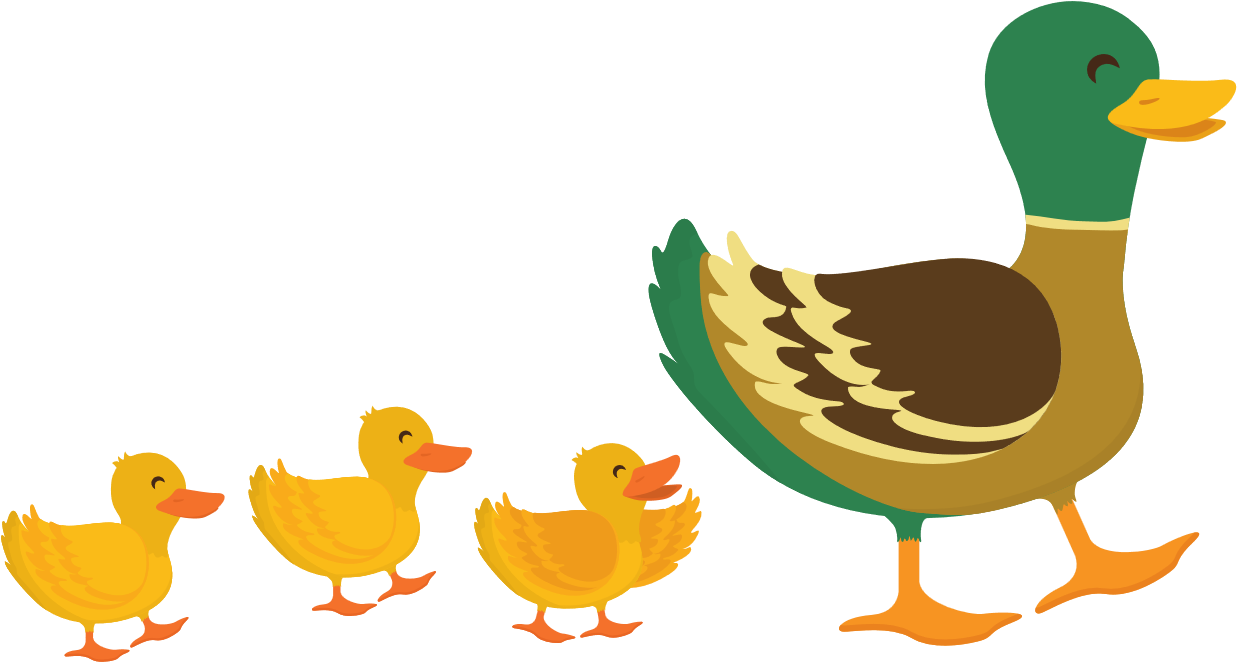 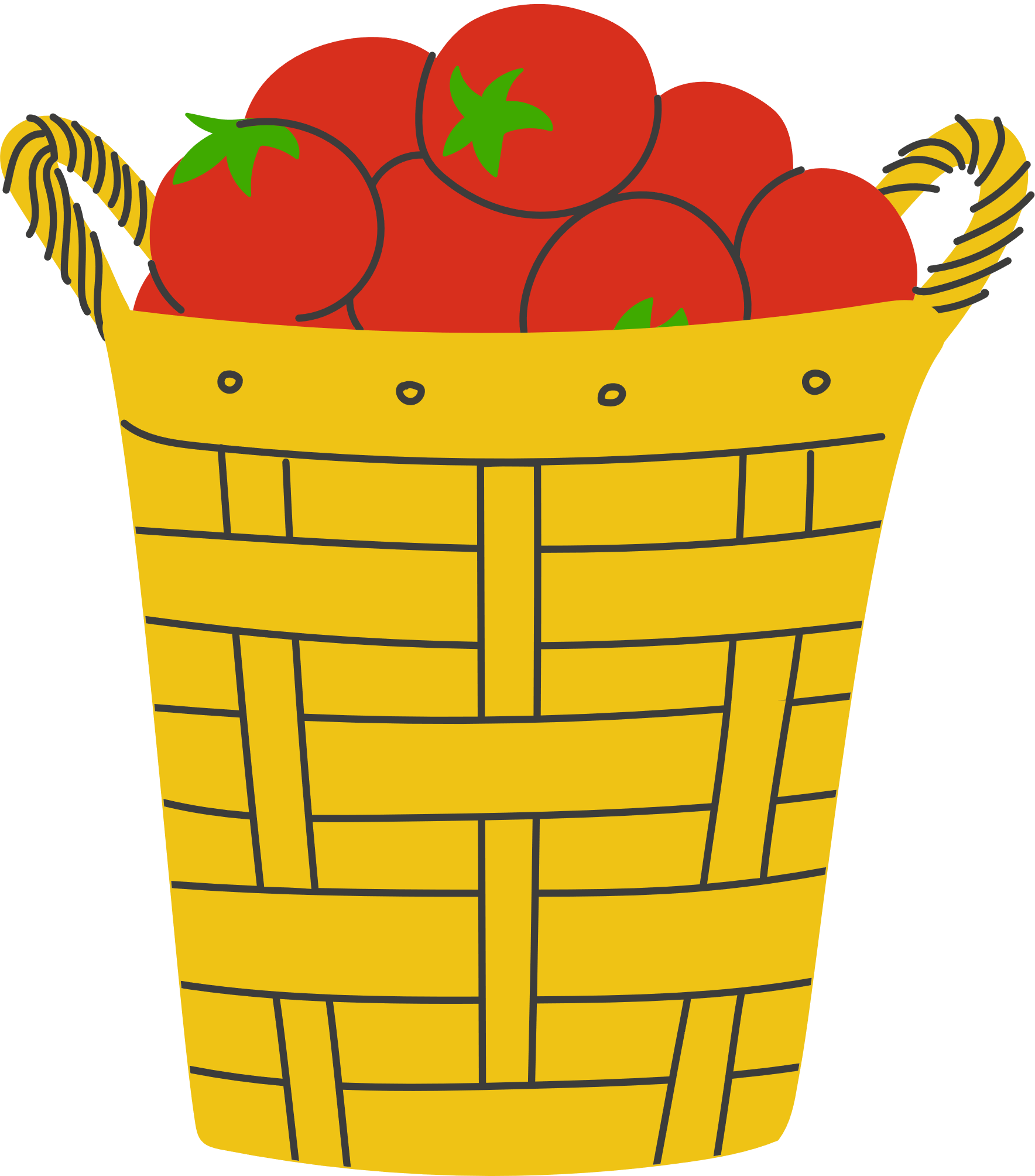 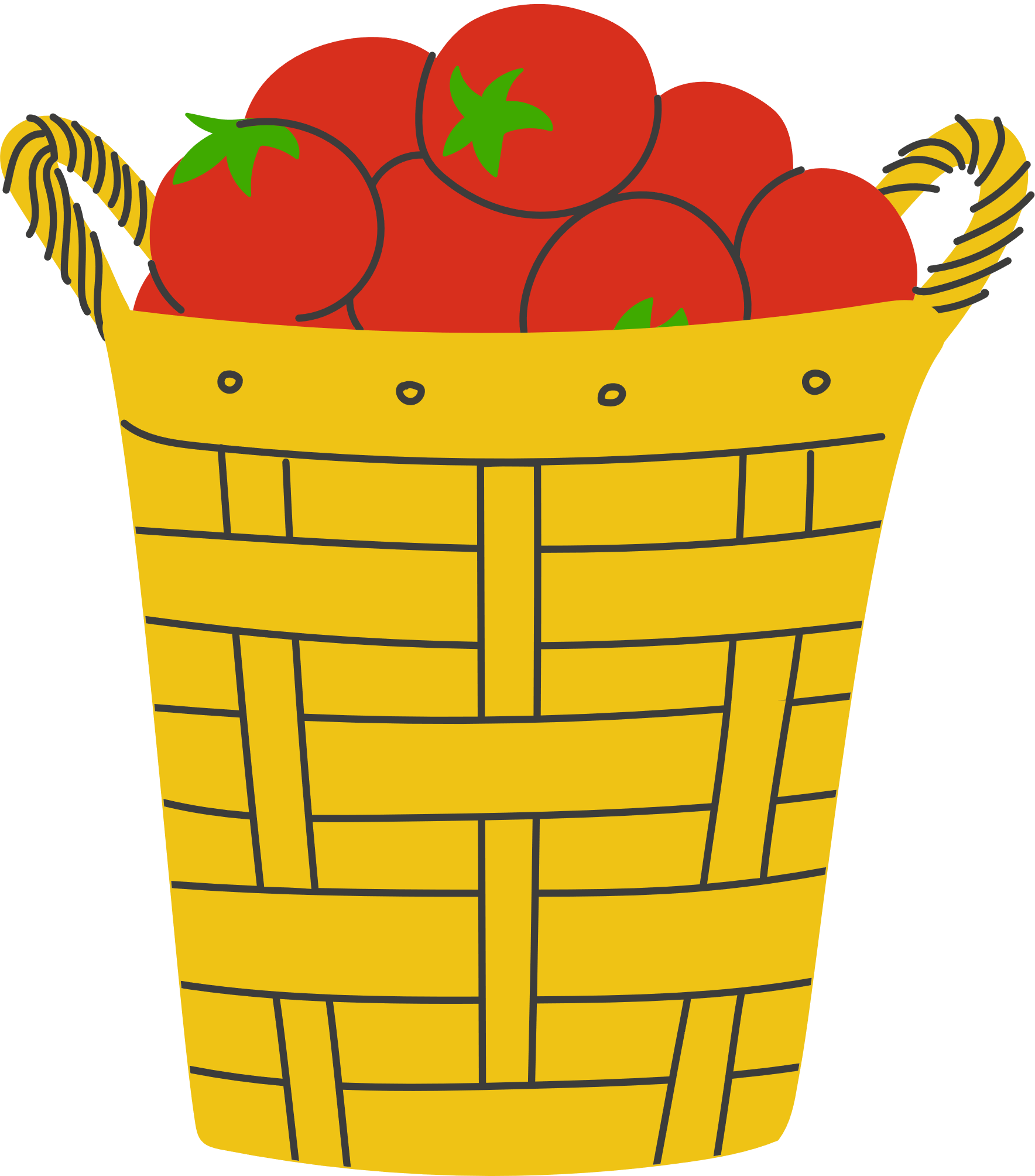 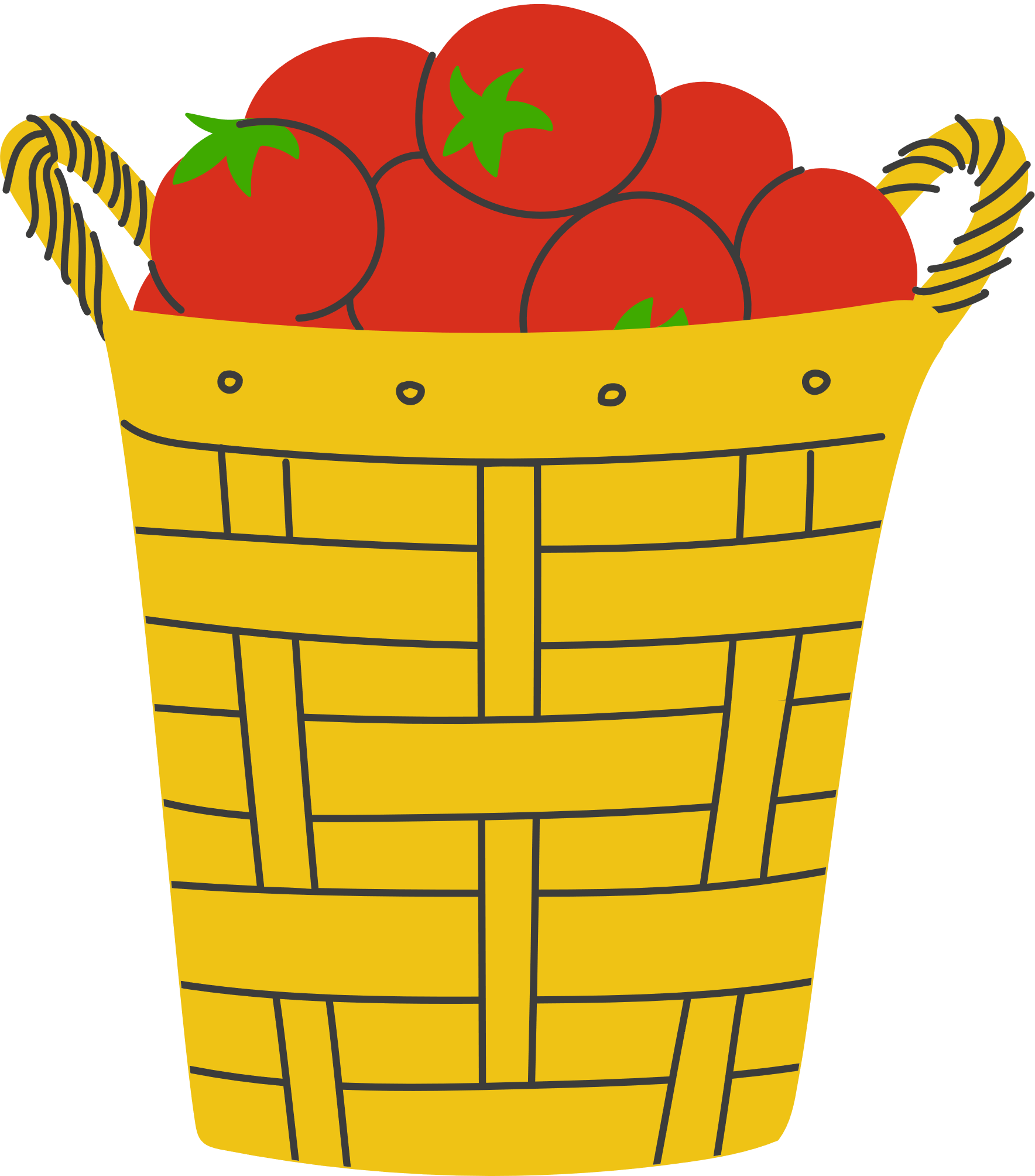 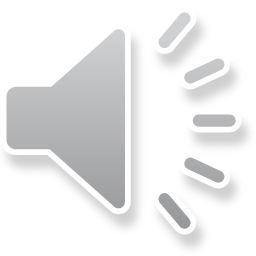 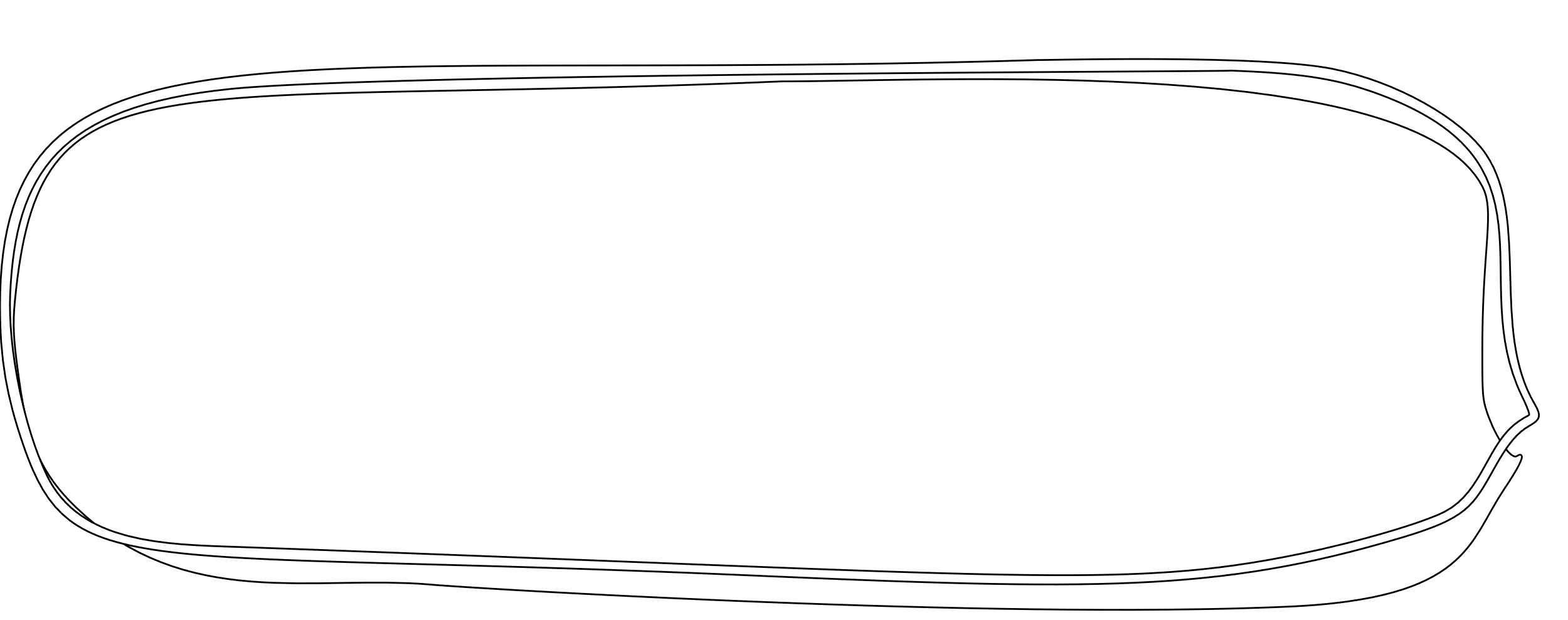 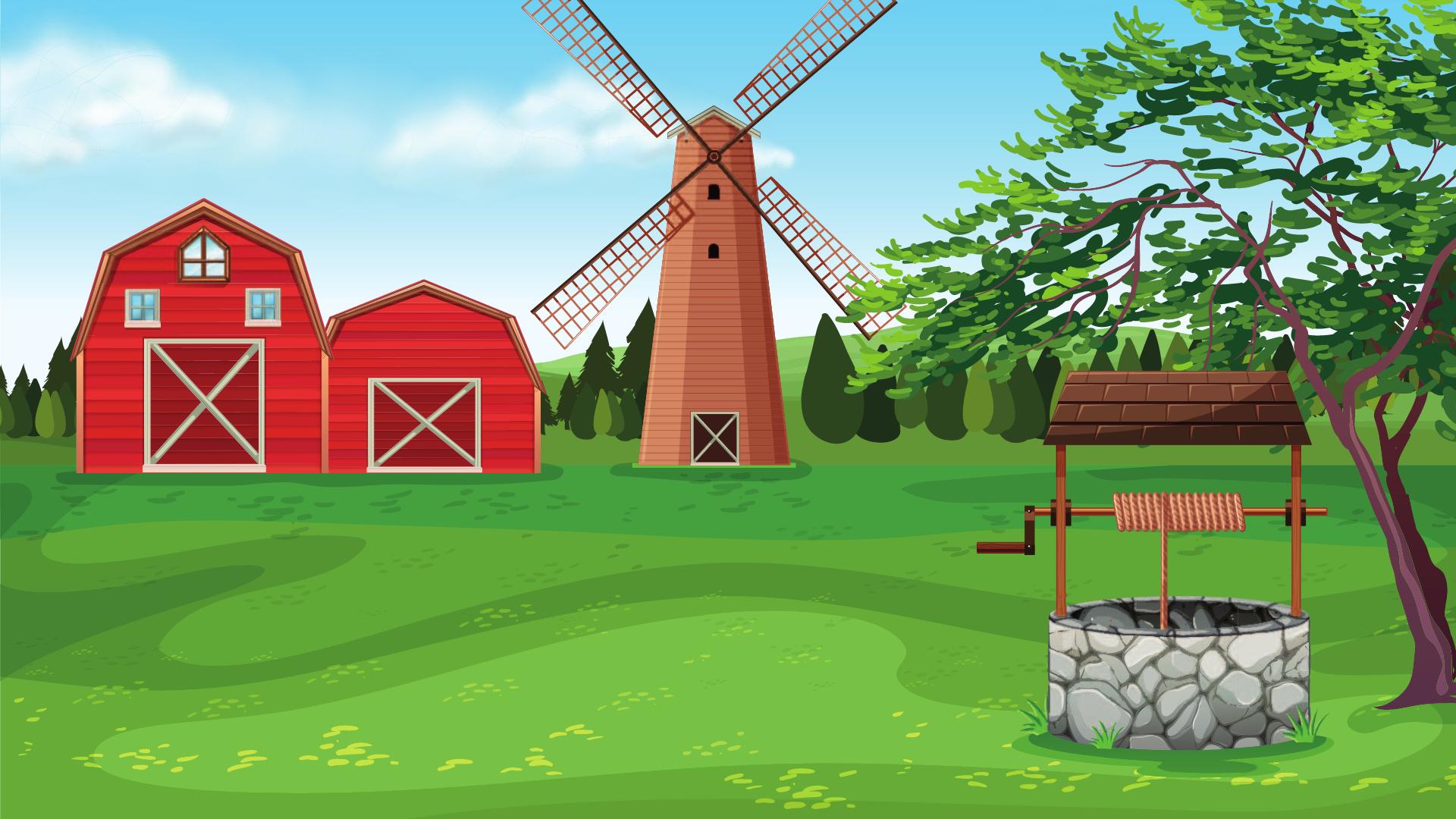 Câu 2: Làm tròn số 8 632 đến hàng nghìn.
A. 8 000
C. 8 700
B. 9 000
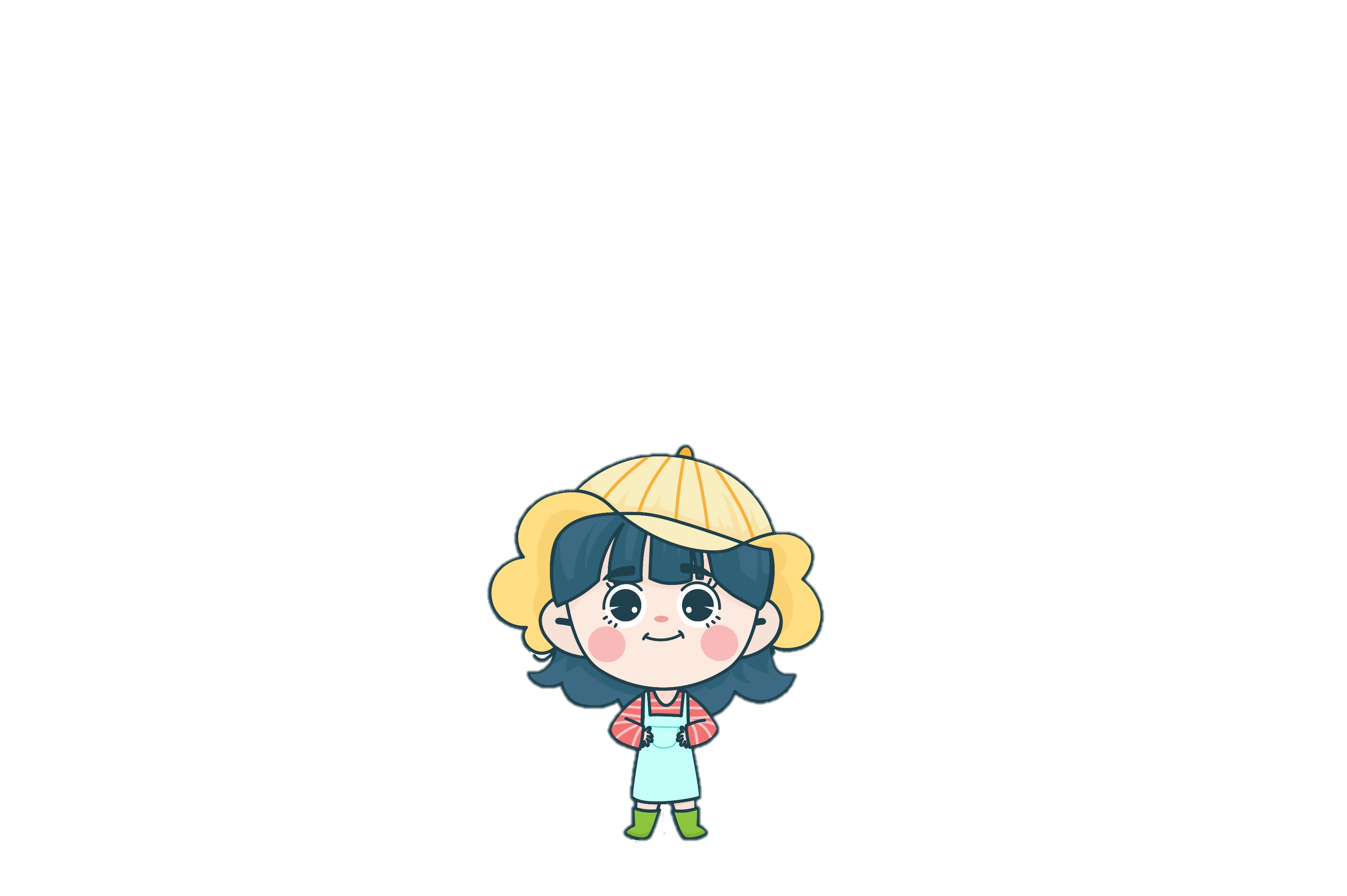 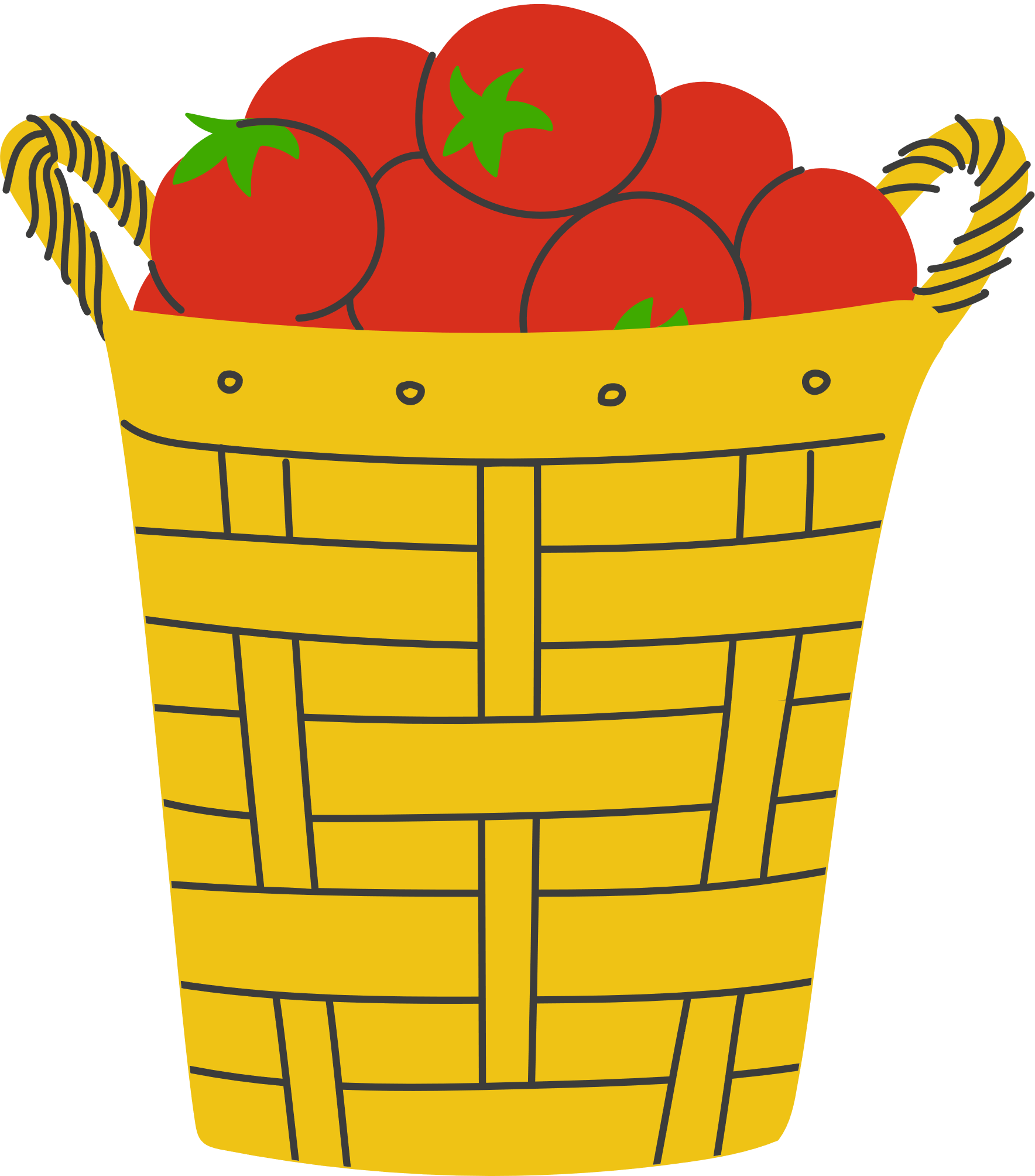 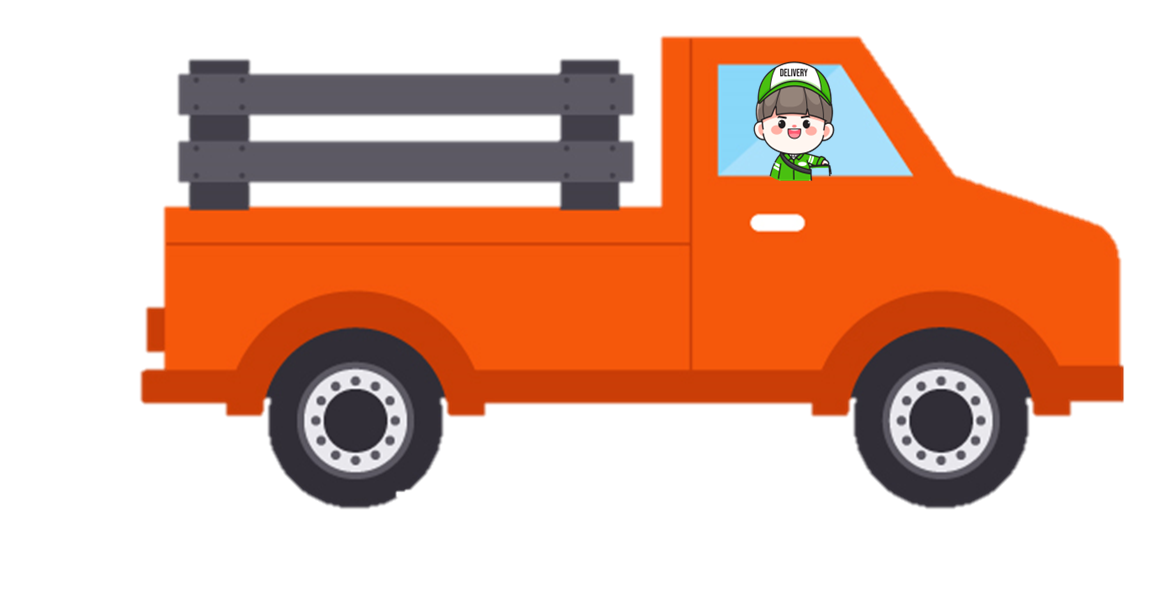 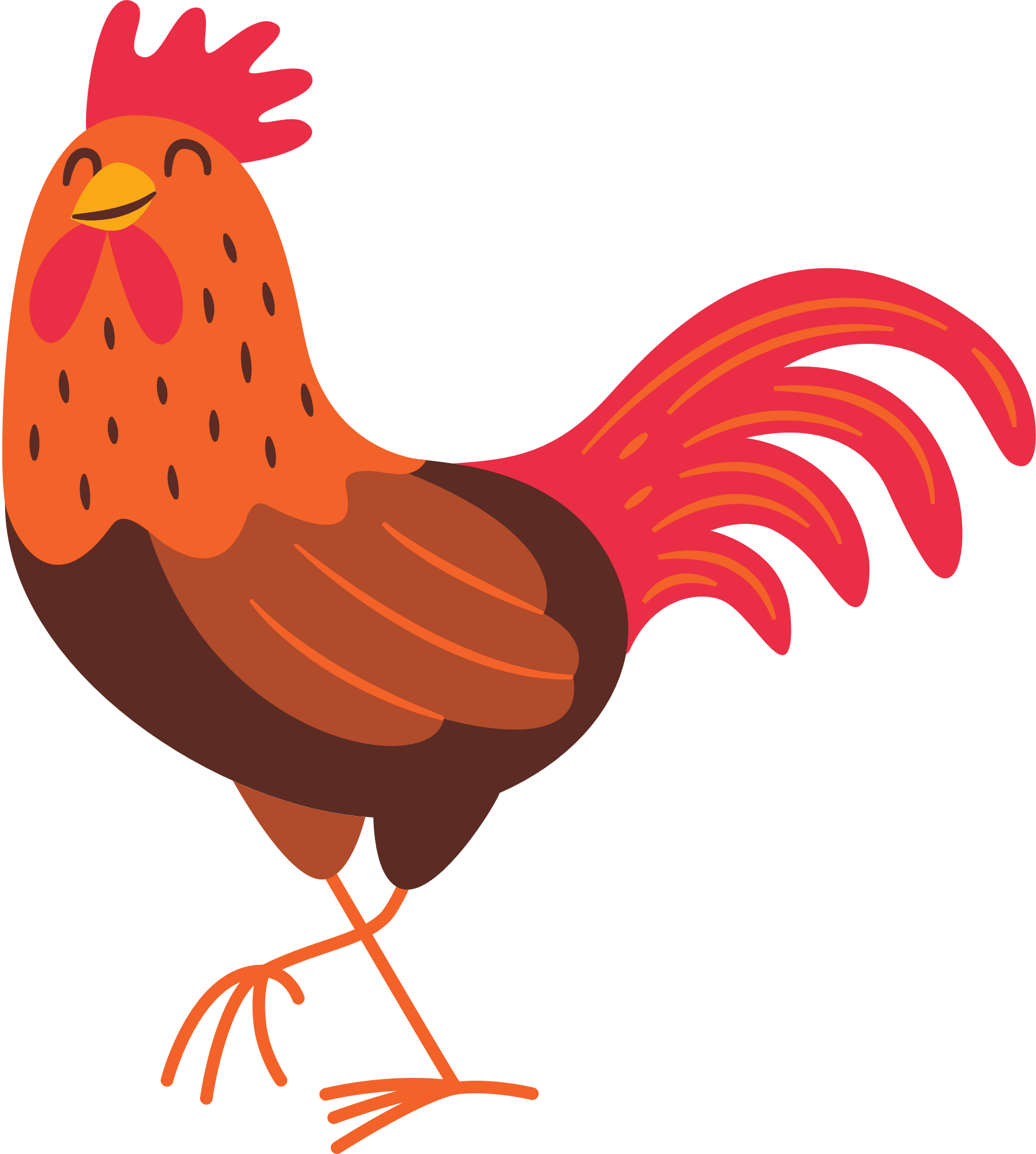 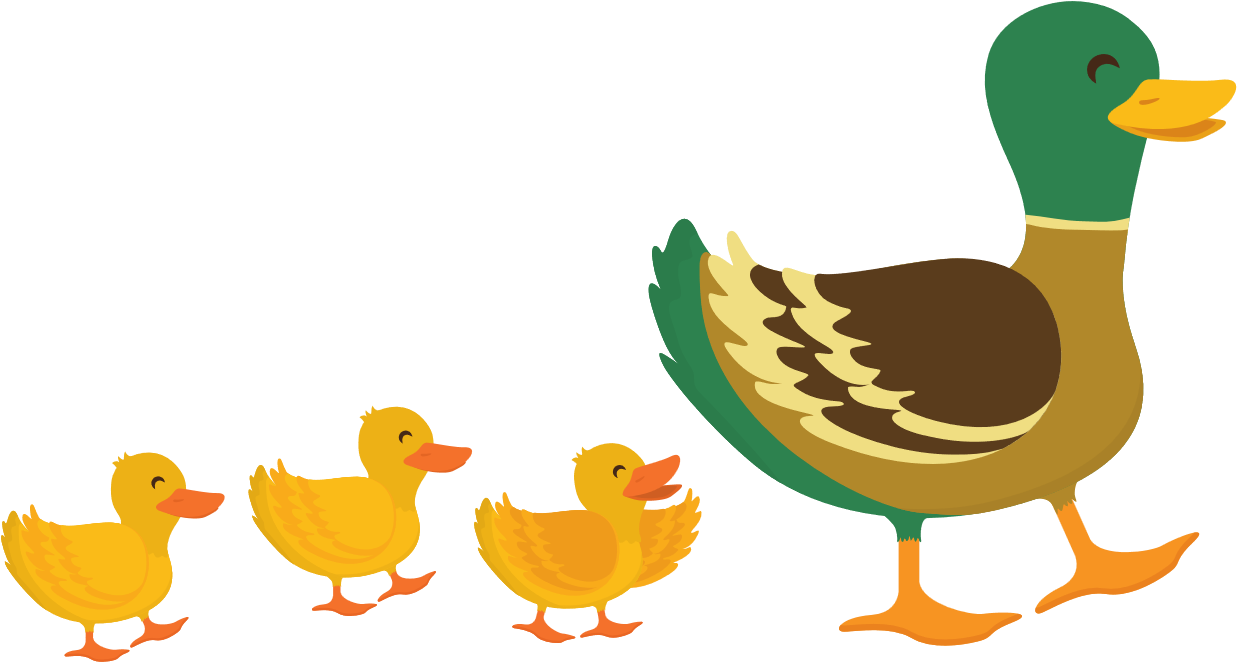 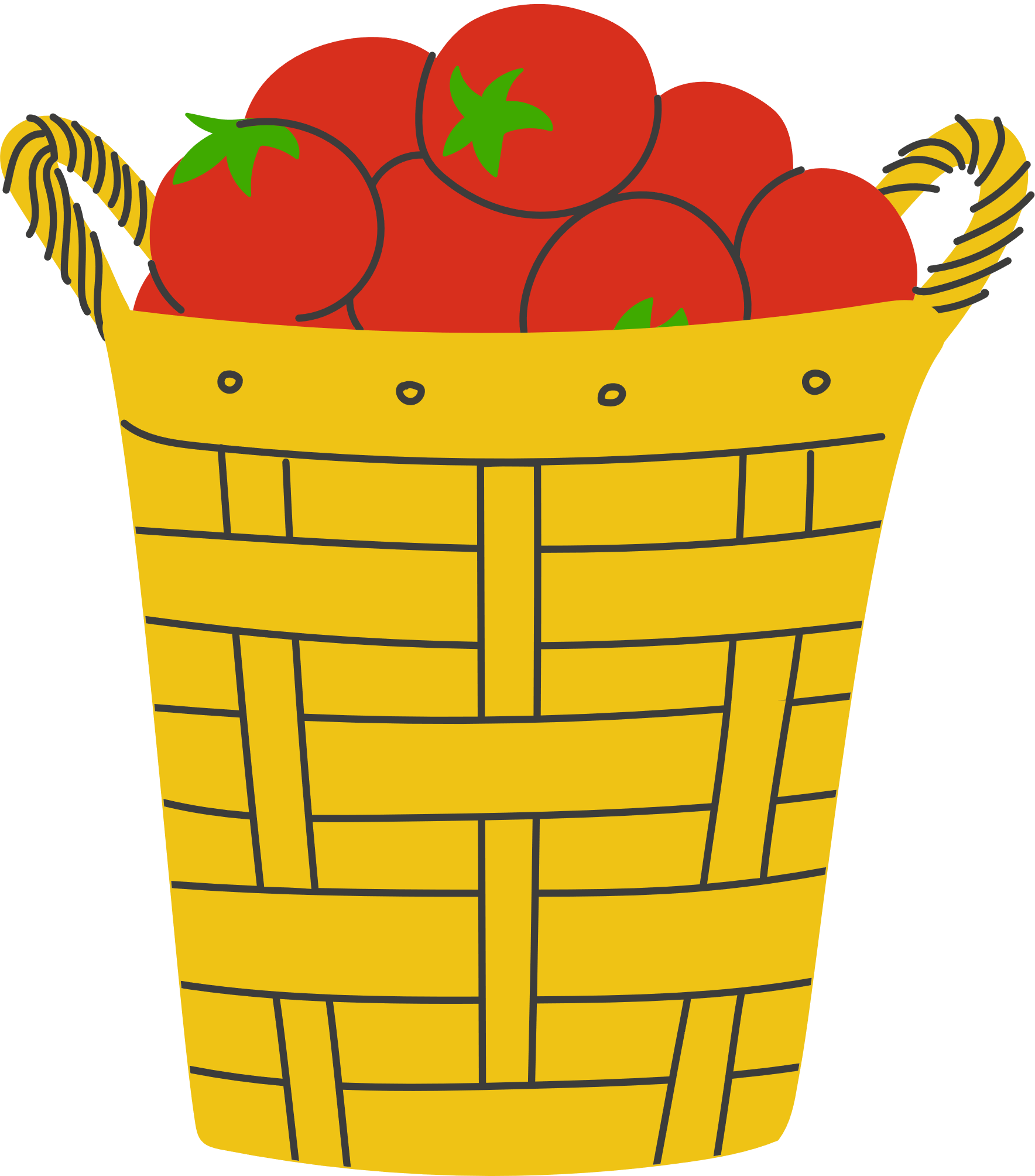 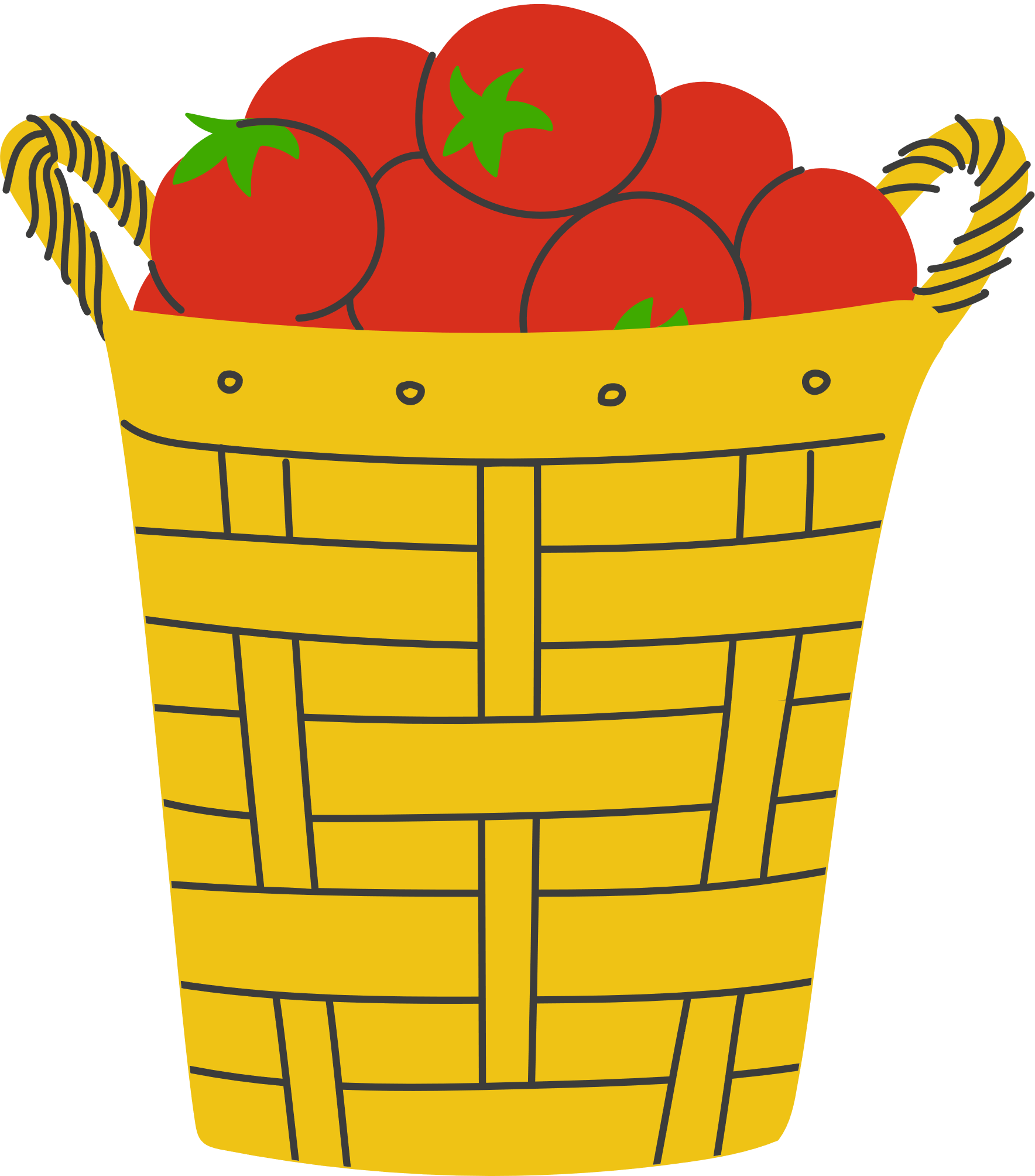 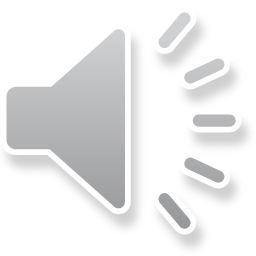 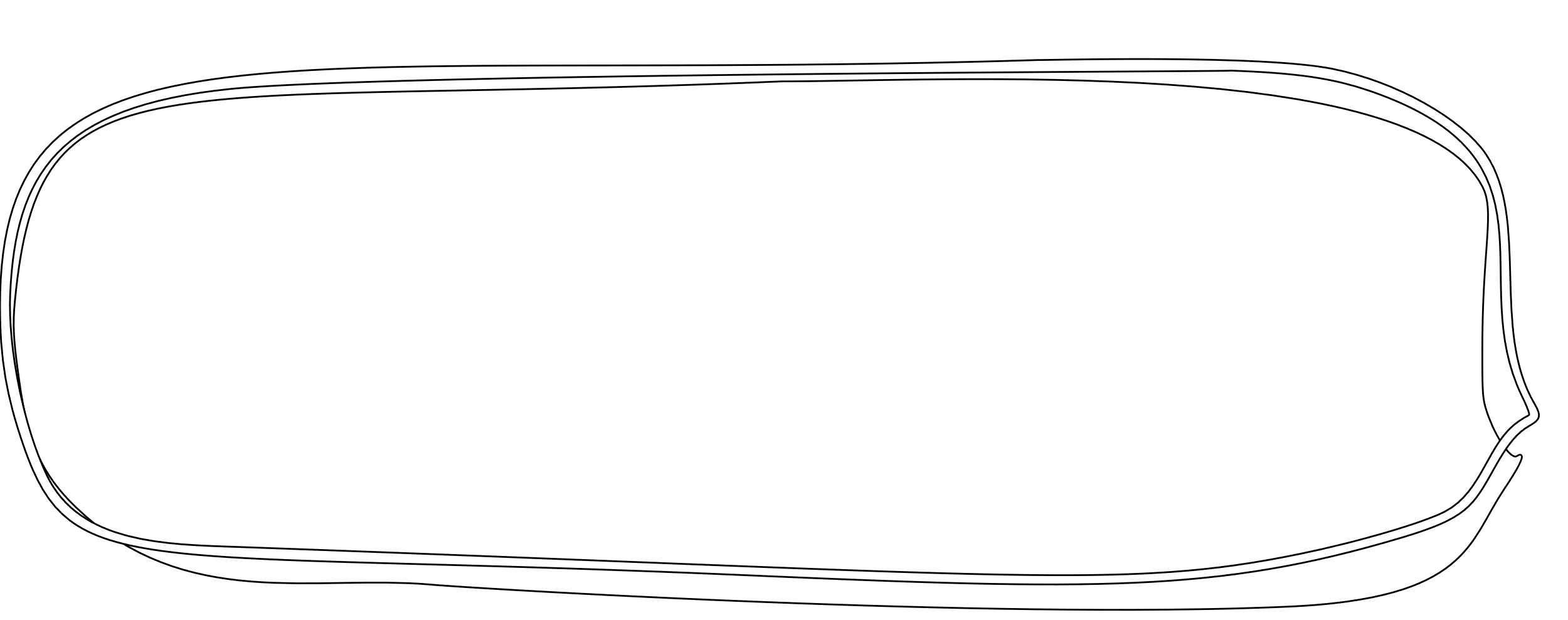 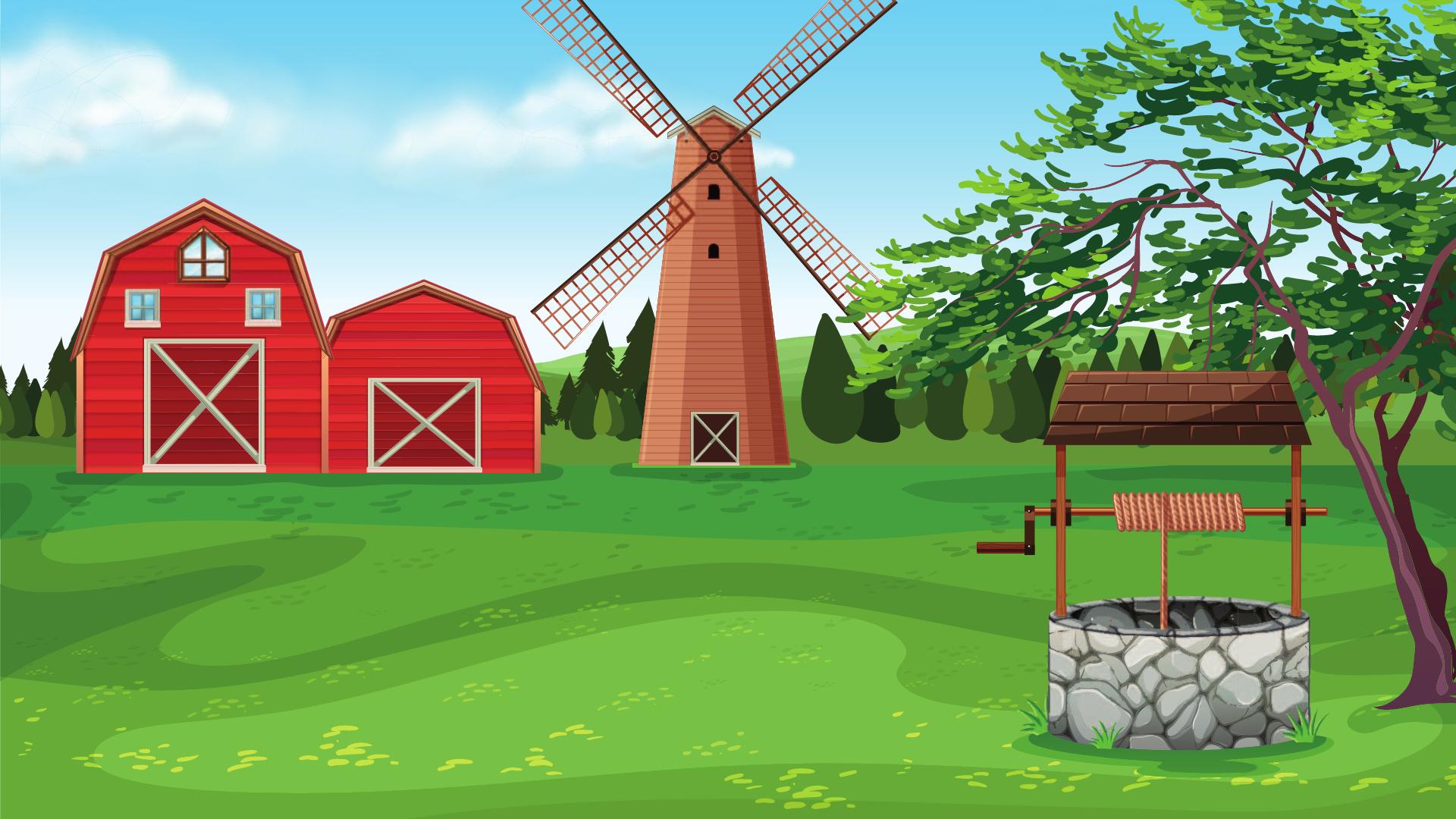 Câu 2: Số bé nhất trong ba số: 
5 621, 5 126, 5 162
A. 5 621
C. 5 162
B. 5 126
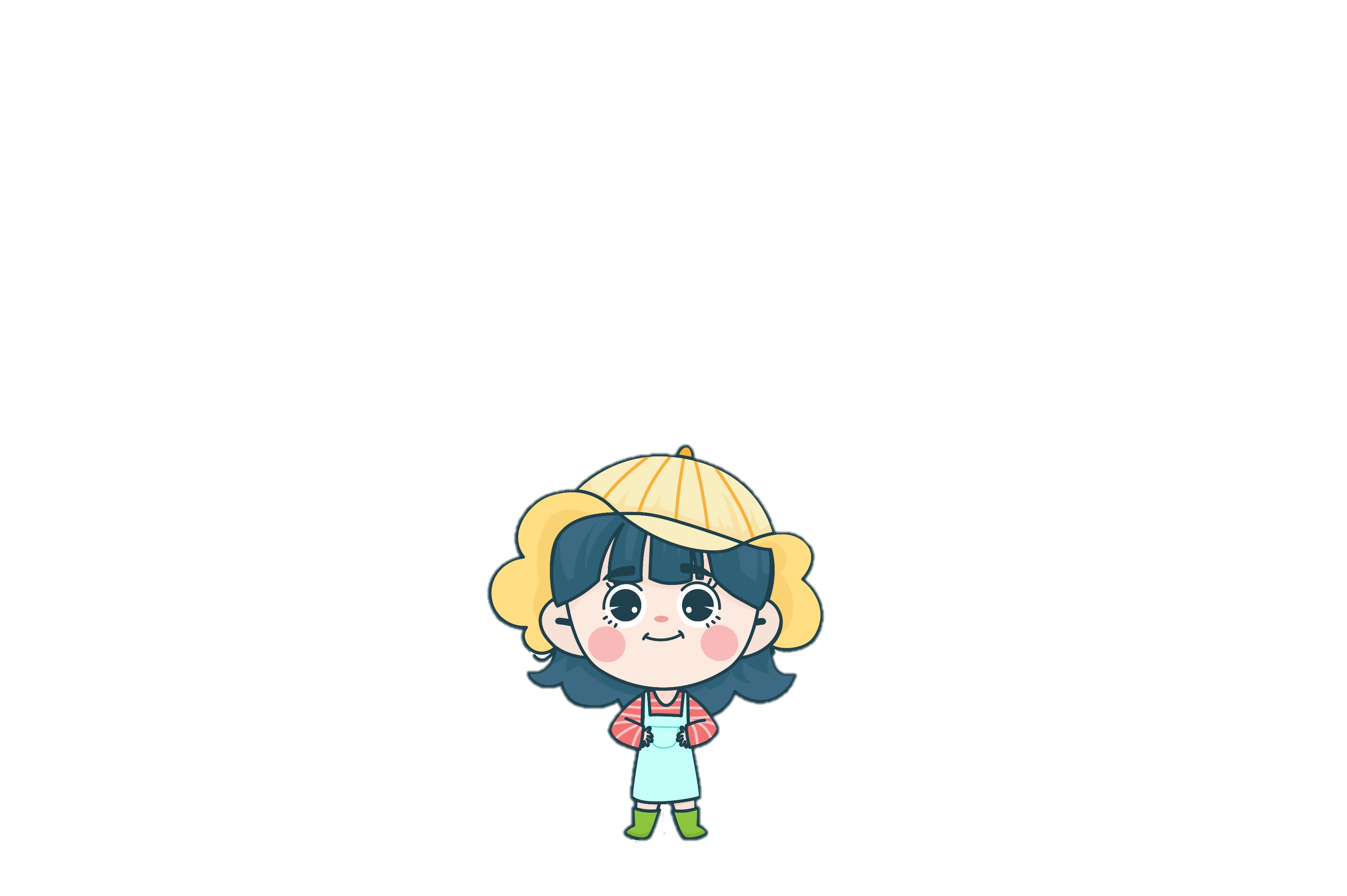 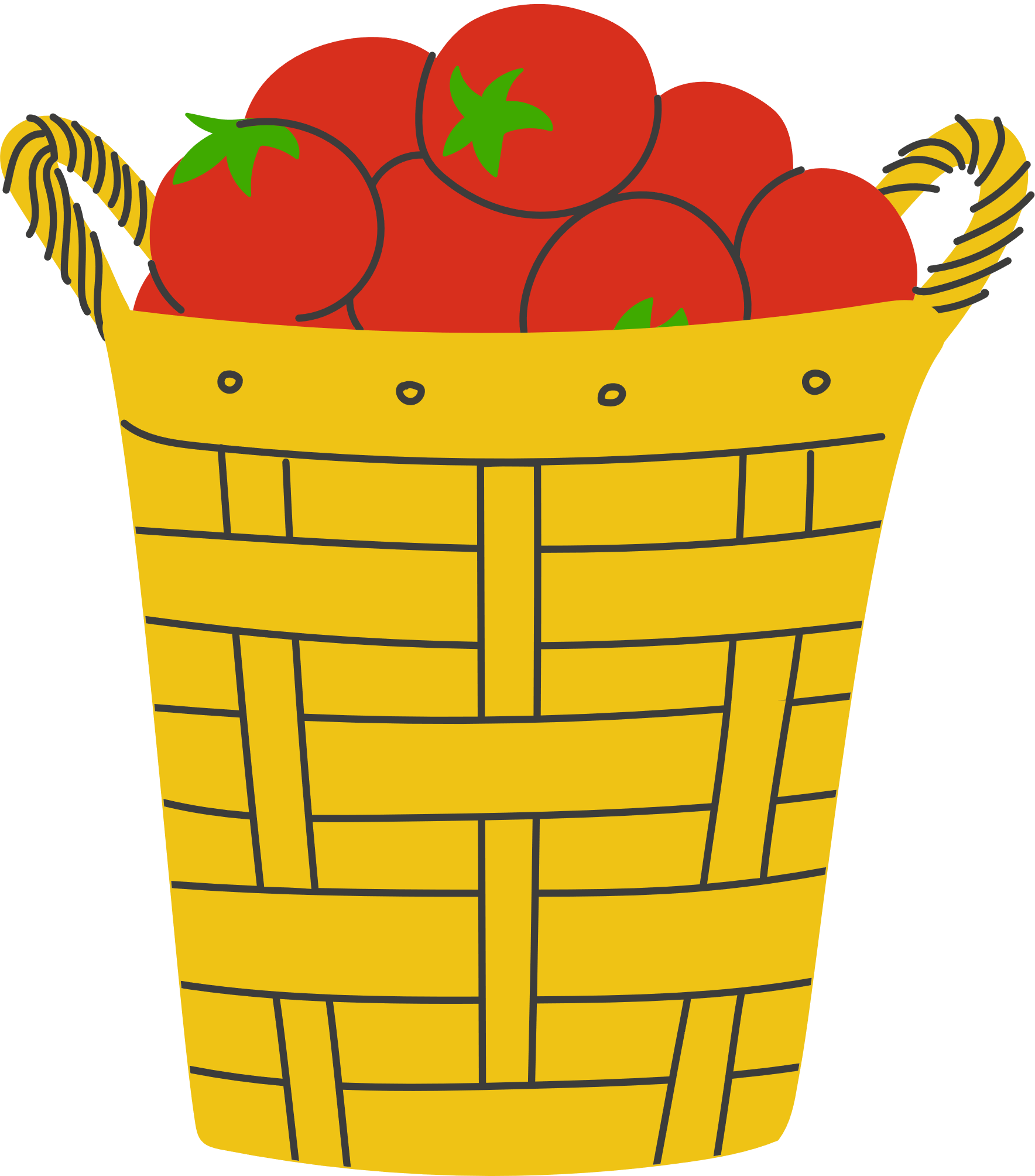 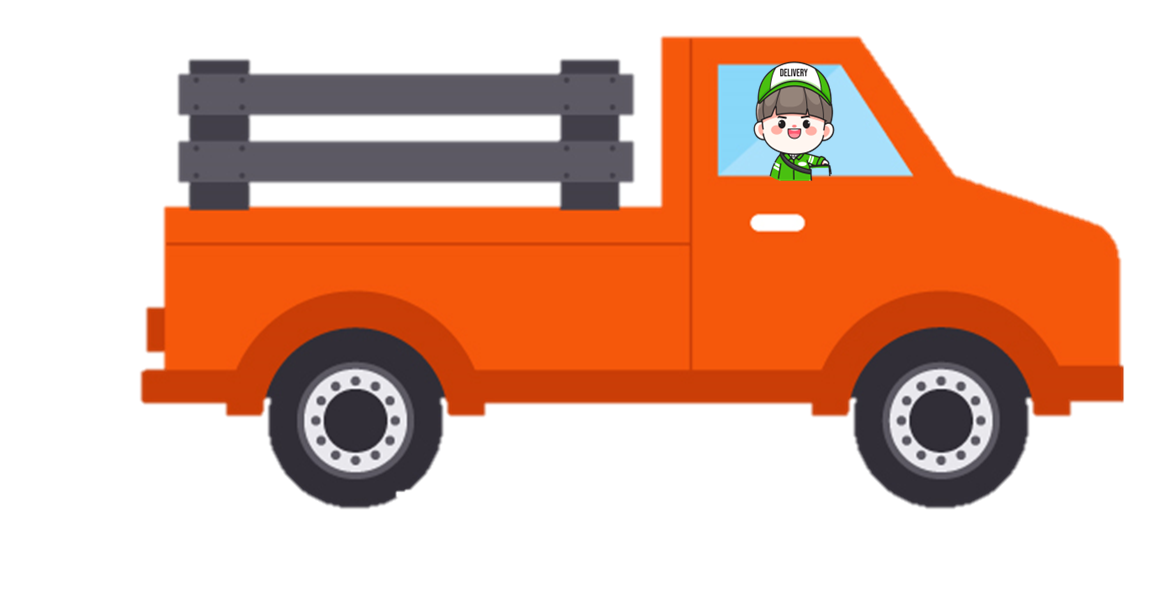 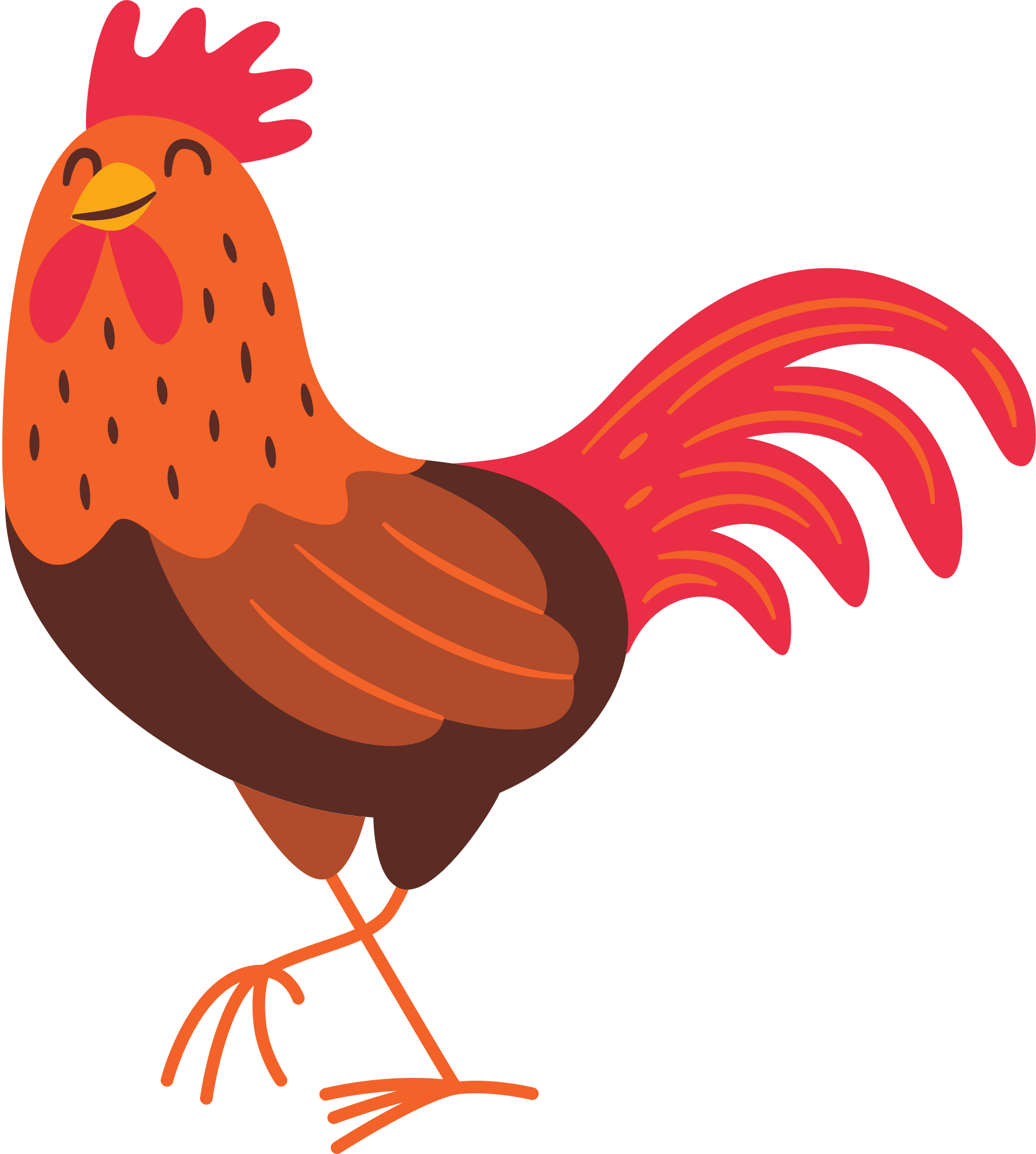 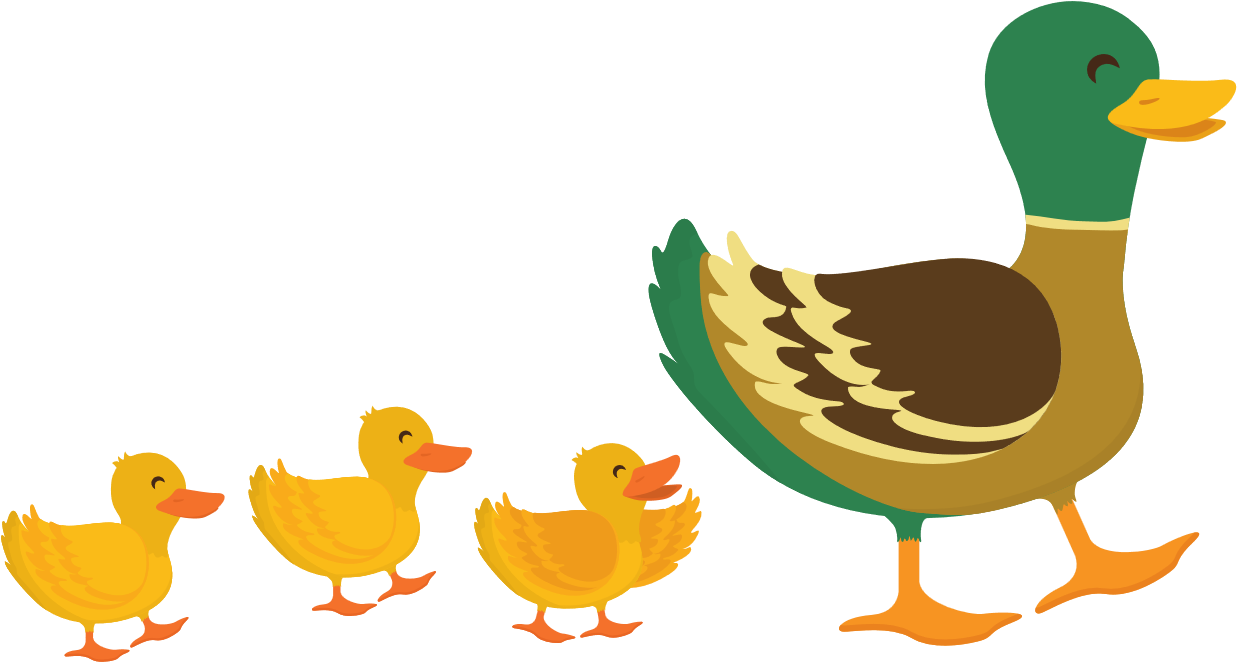 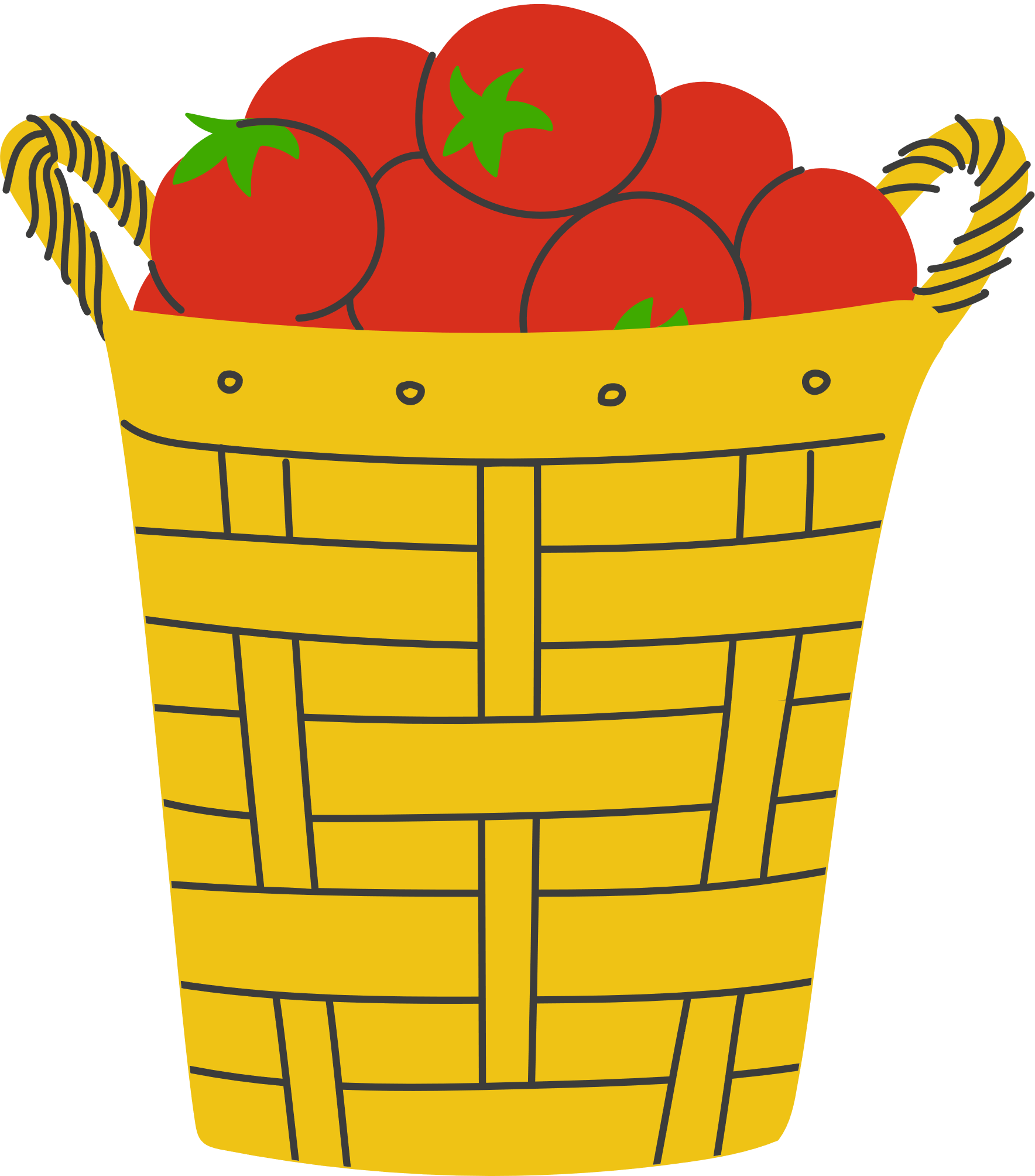 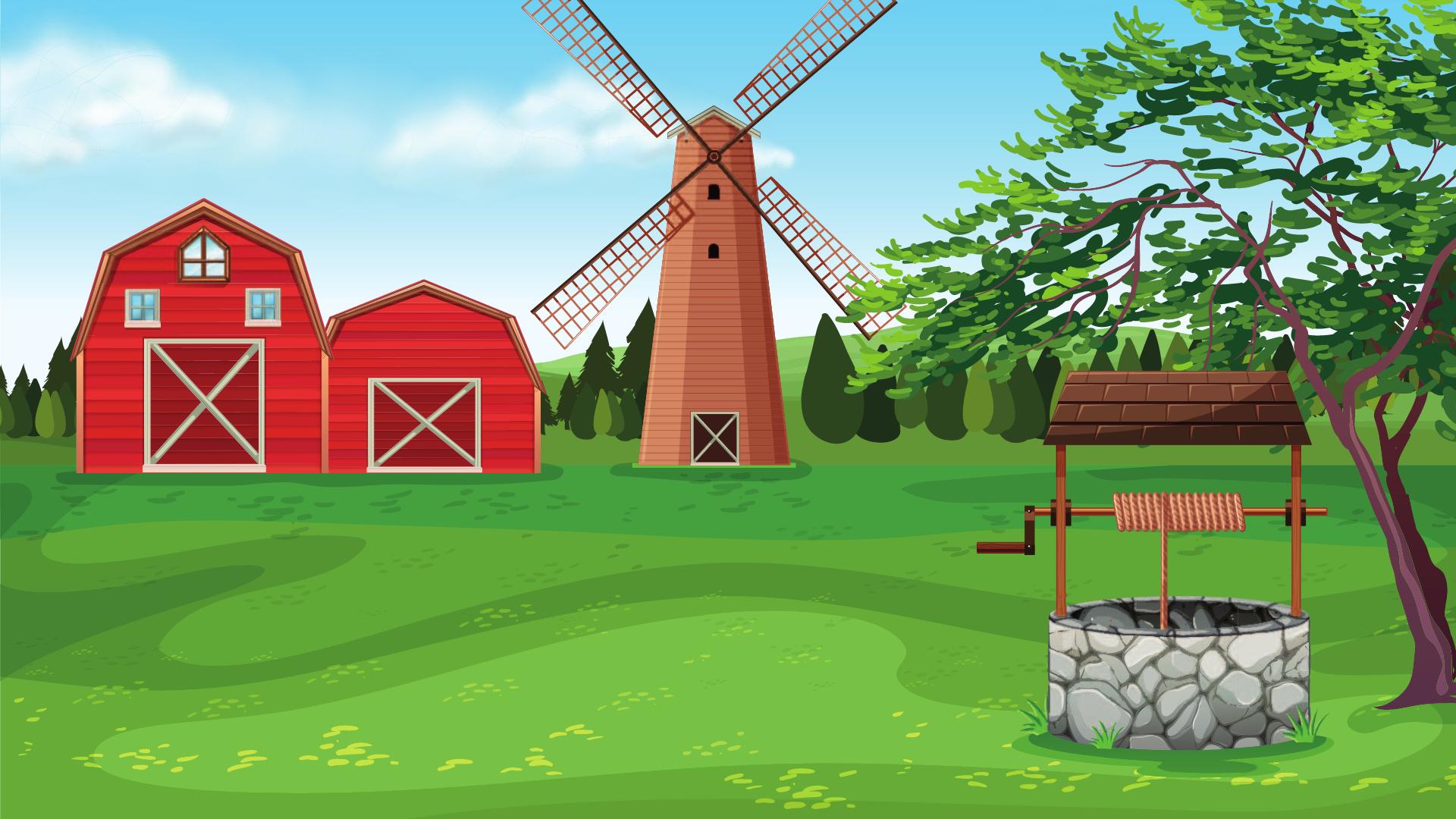 Chúc mừng bạn đã hoàn thành xong nhiệm vụ!
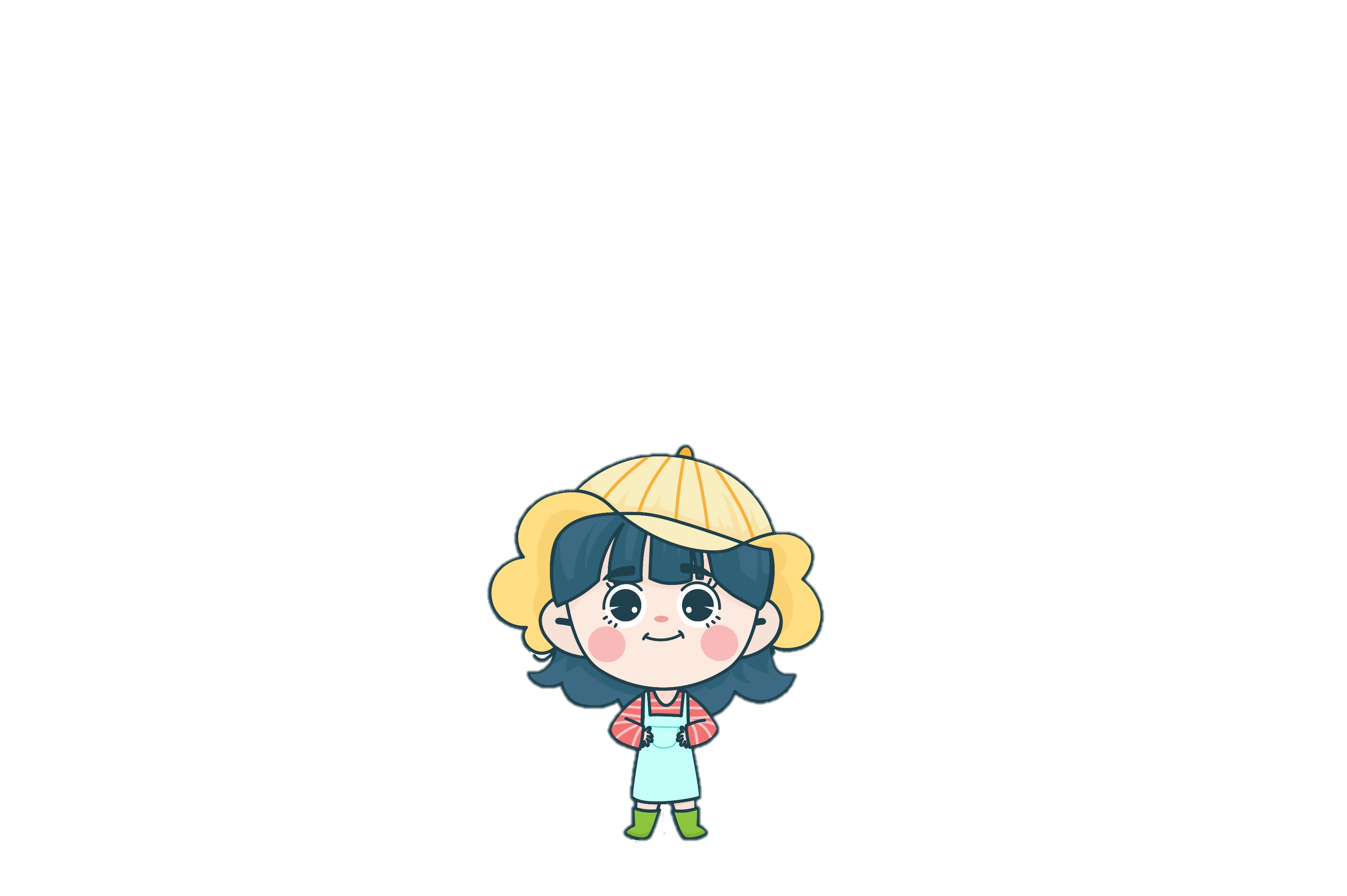 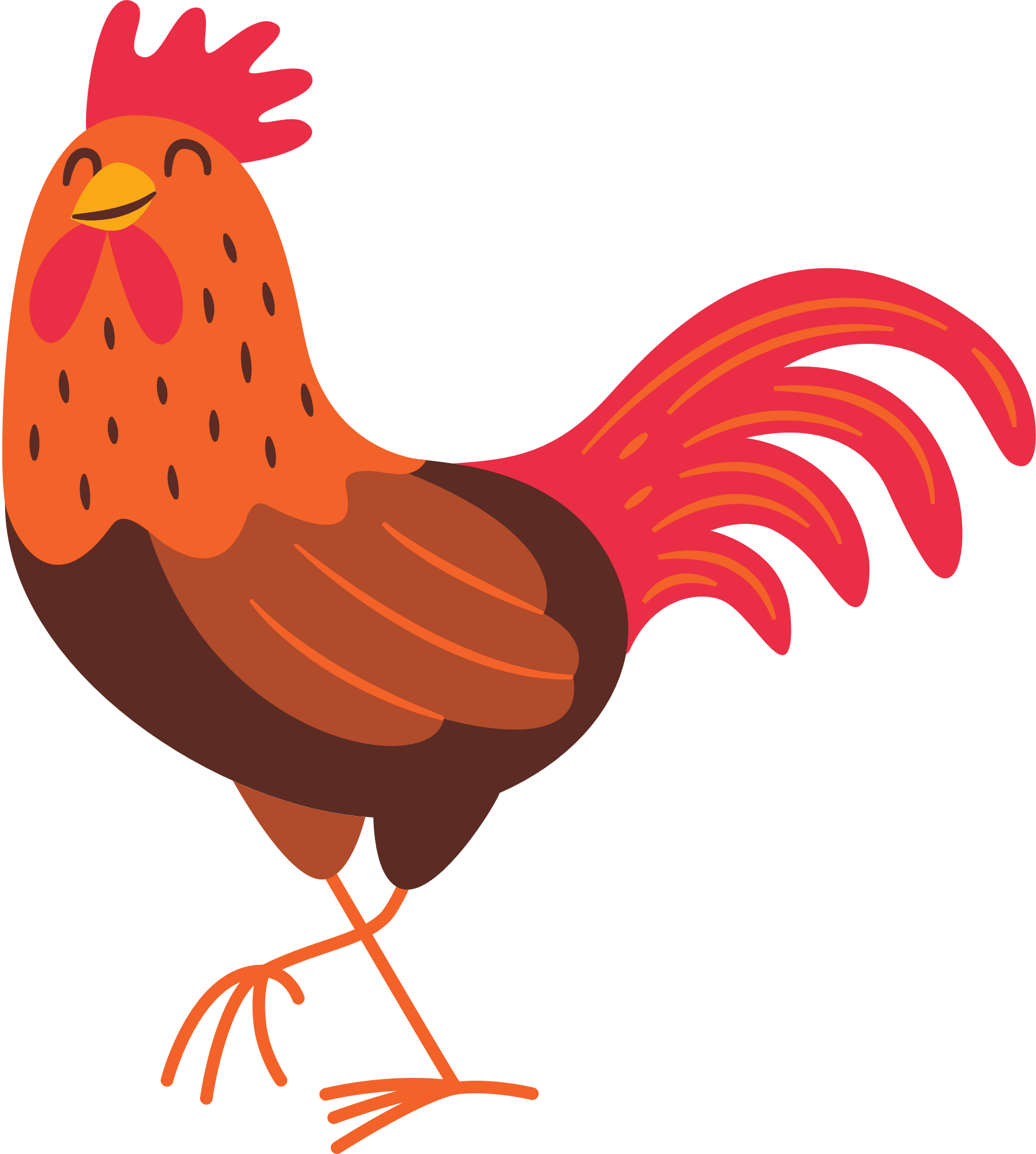 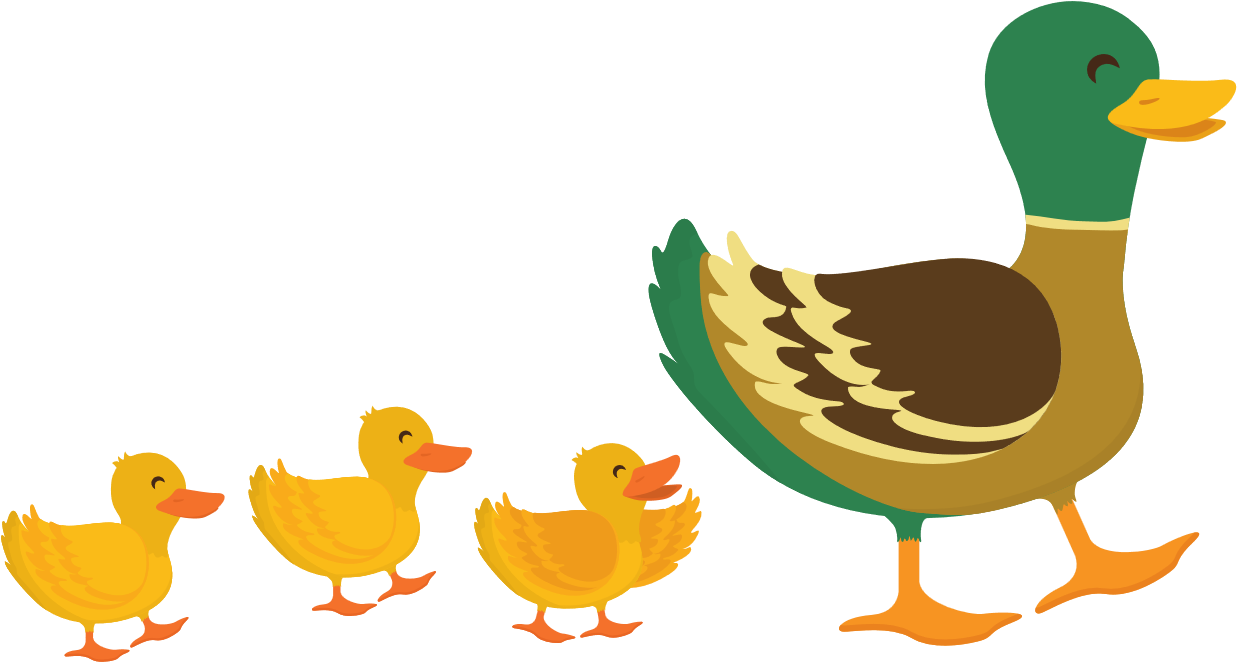 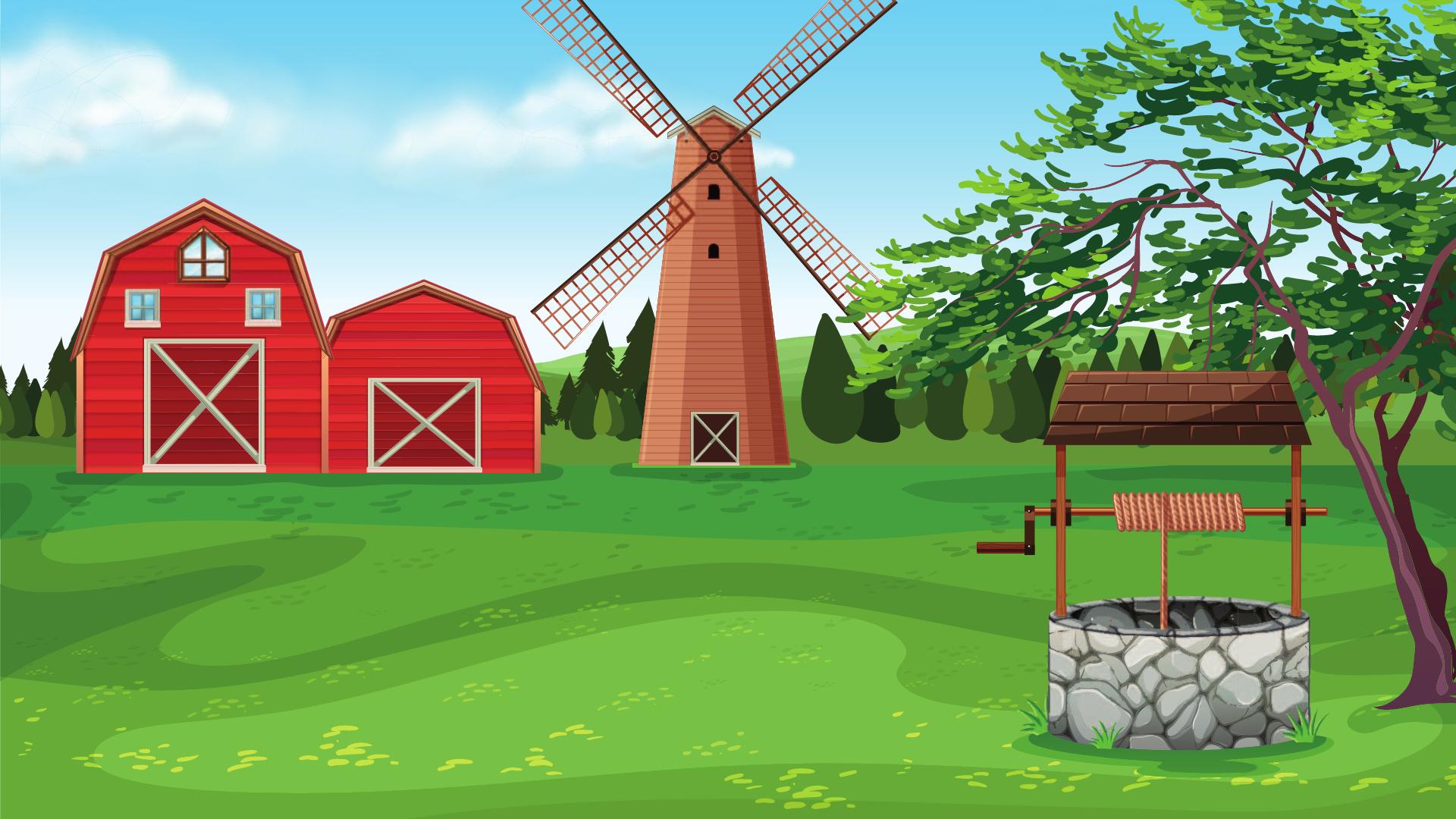 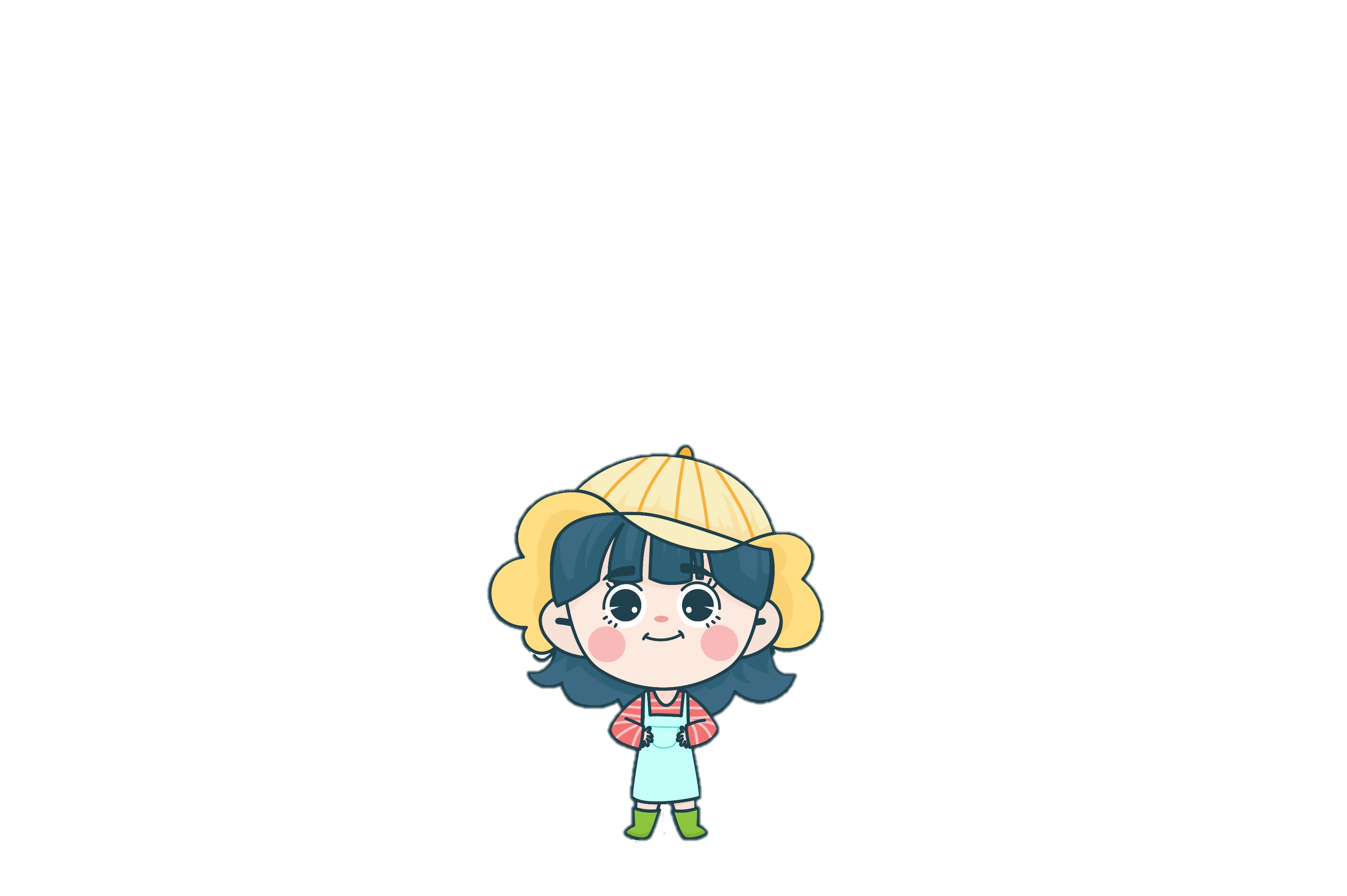 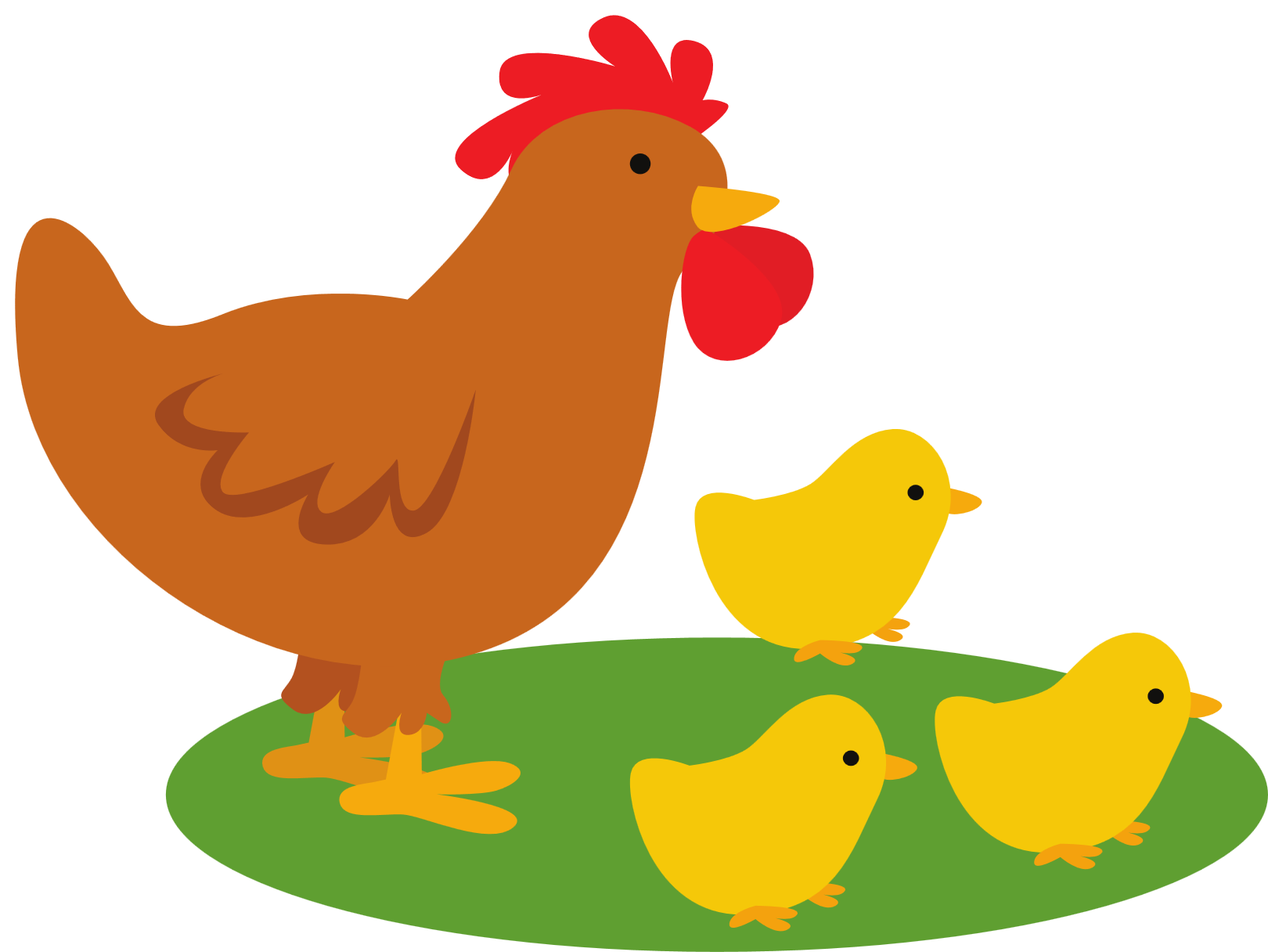 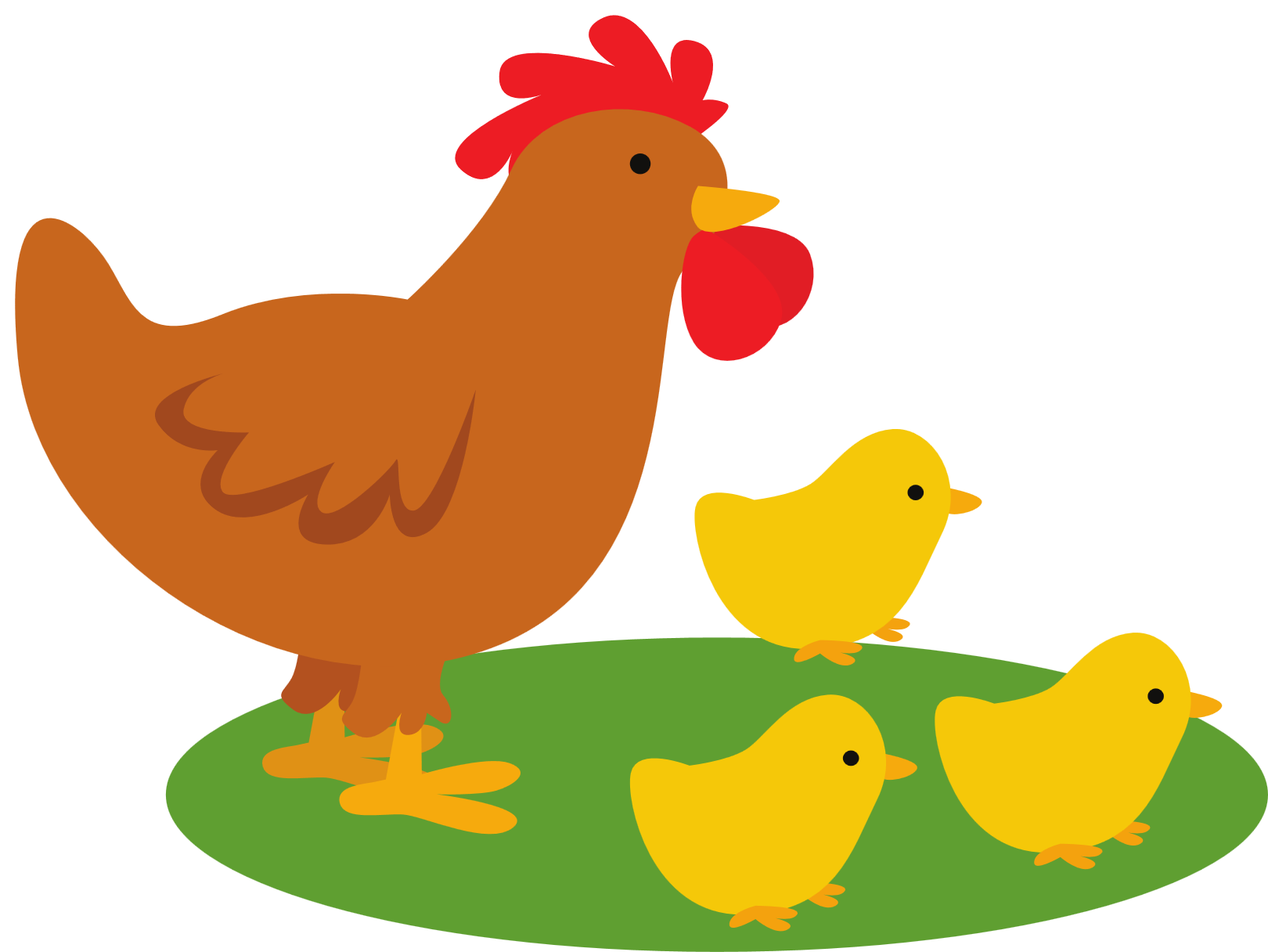 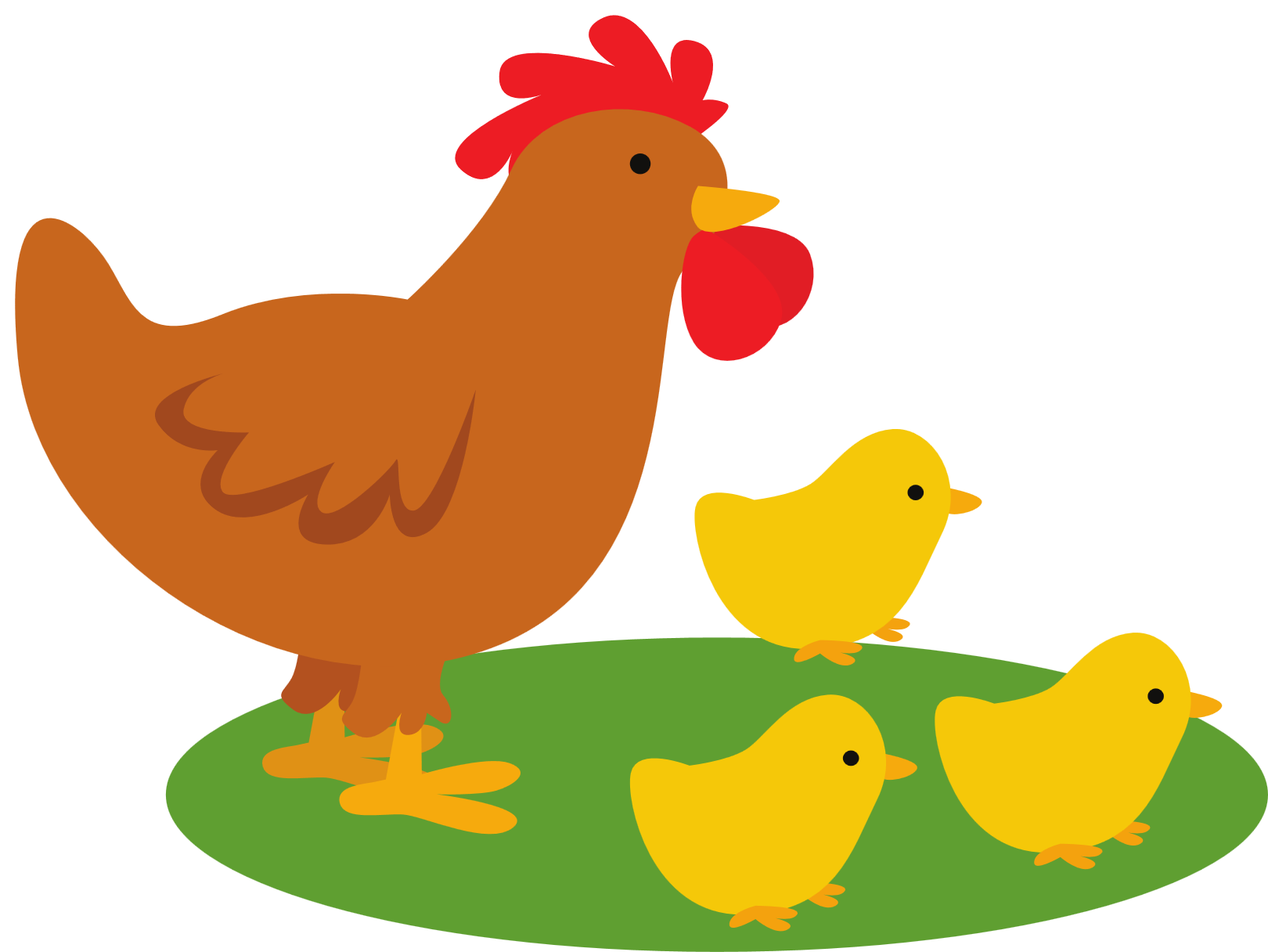 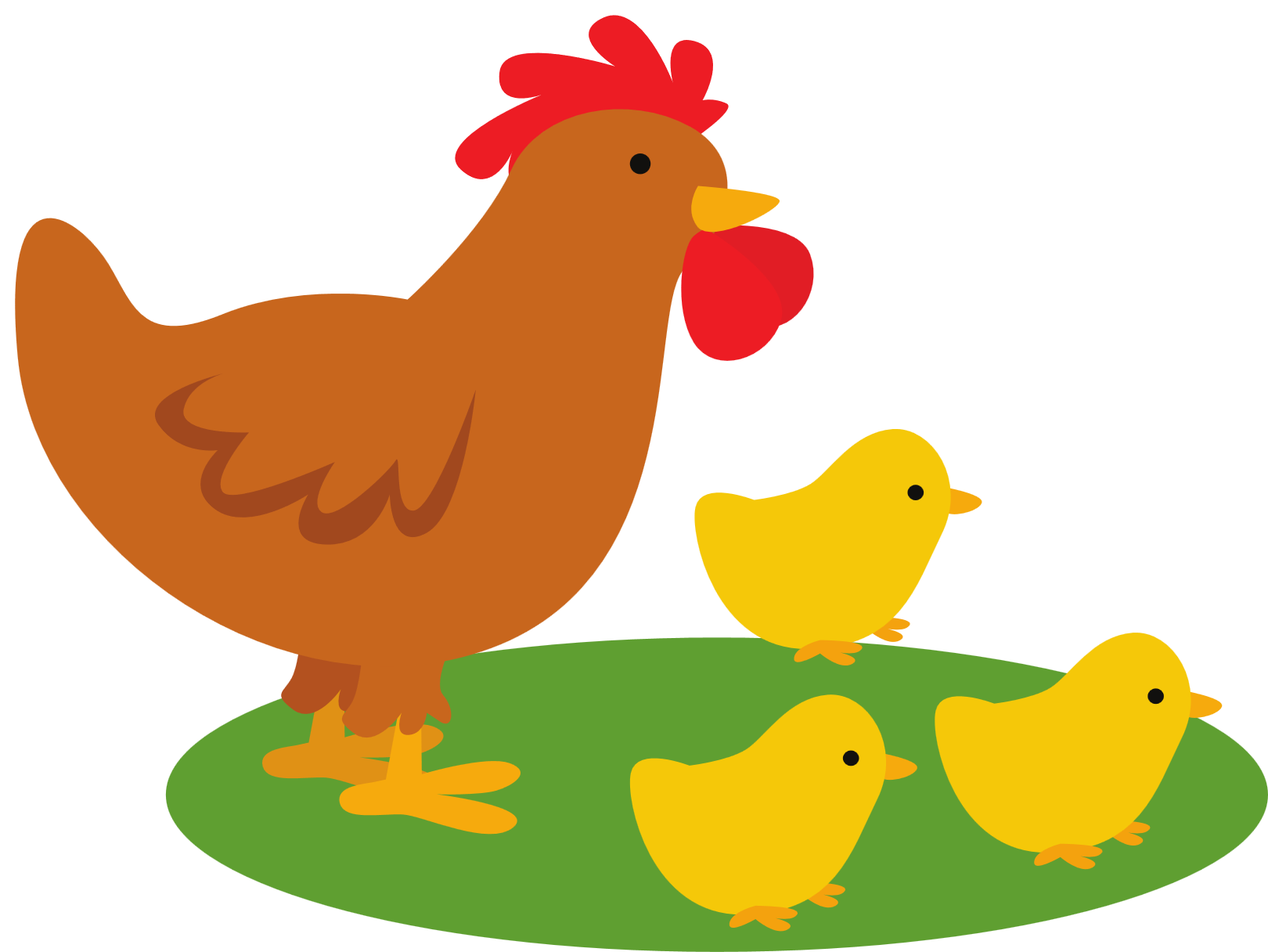 GV GHI DẶN DÒ Ở ĐÂY.
GV GHI DẶN DÒ Ở ĐÂY.
GV GHI DẶN DÒ Ở ĐÂY.
GV GHI DẶN DÒ Ở ĐÂY.
DẶN DÒ
DẶN DÒ
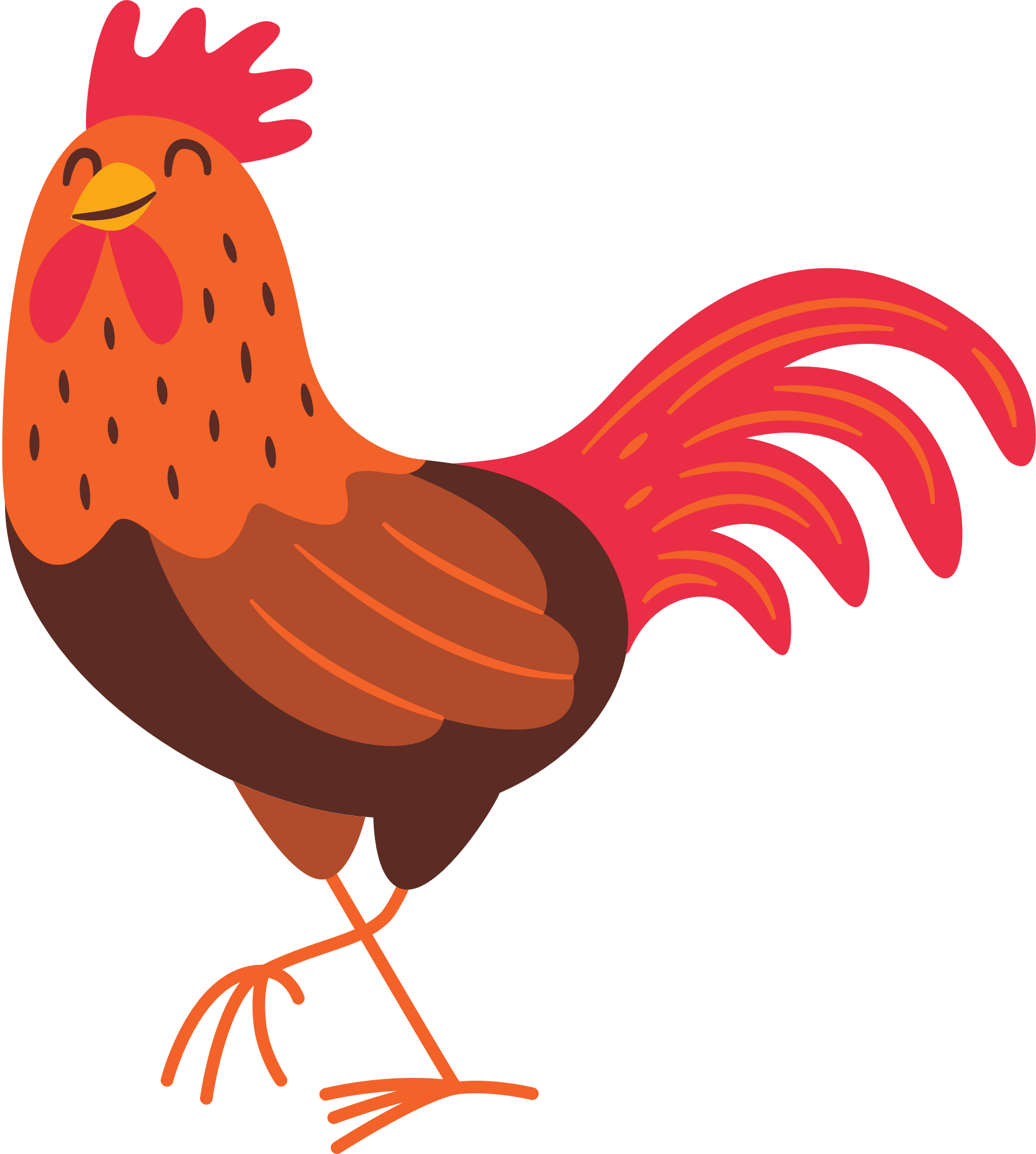 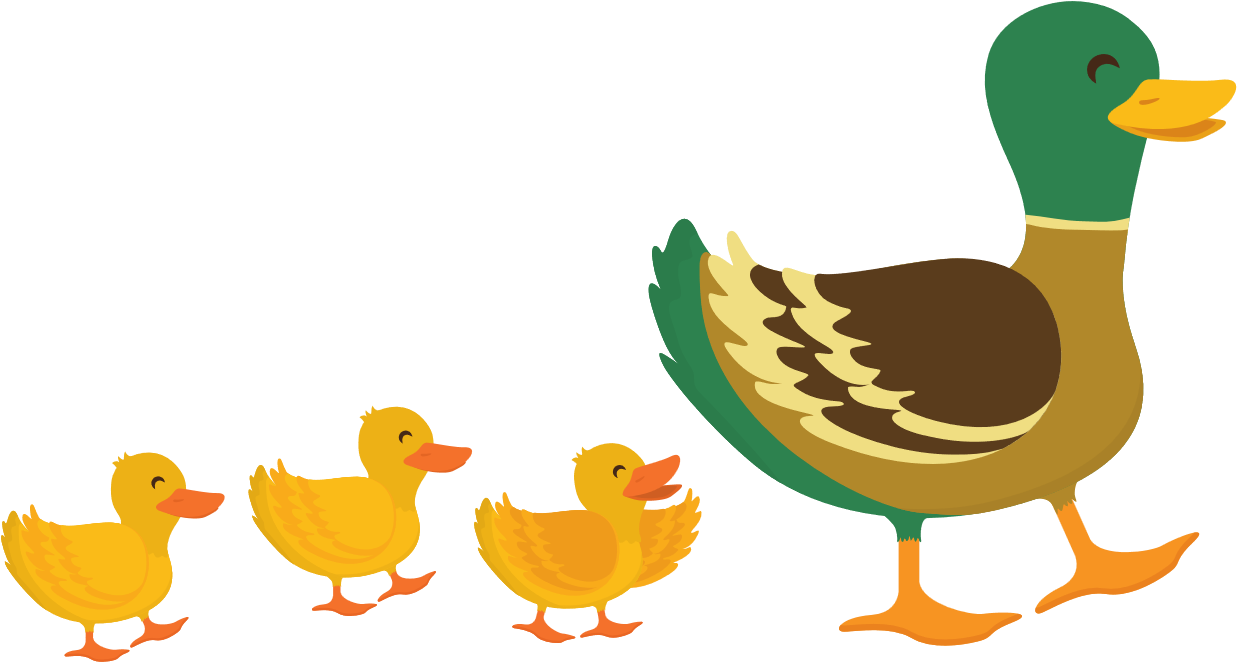 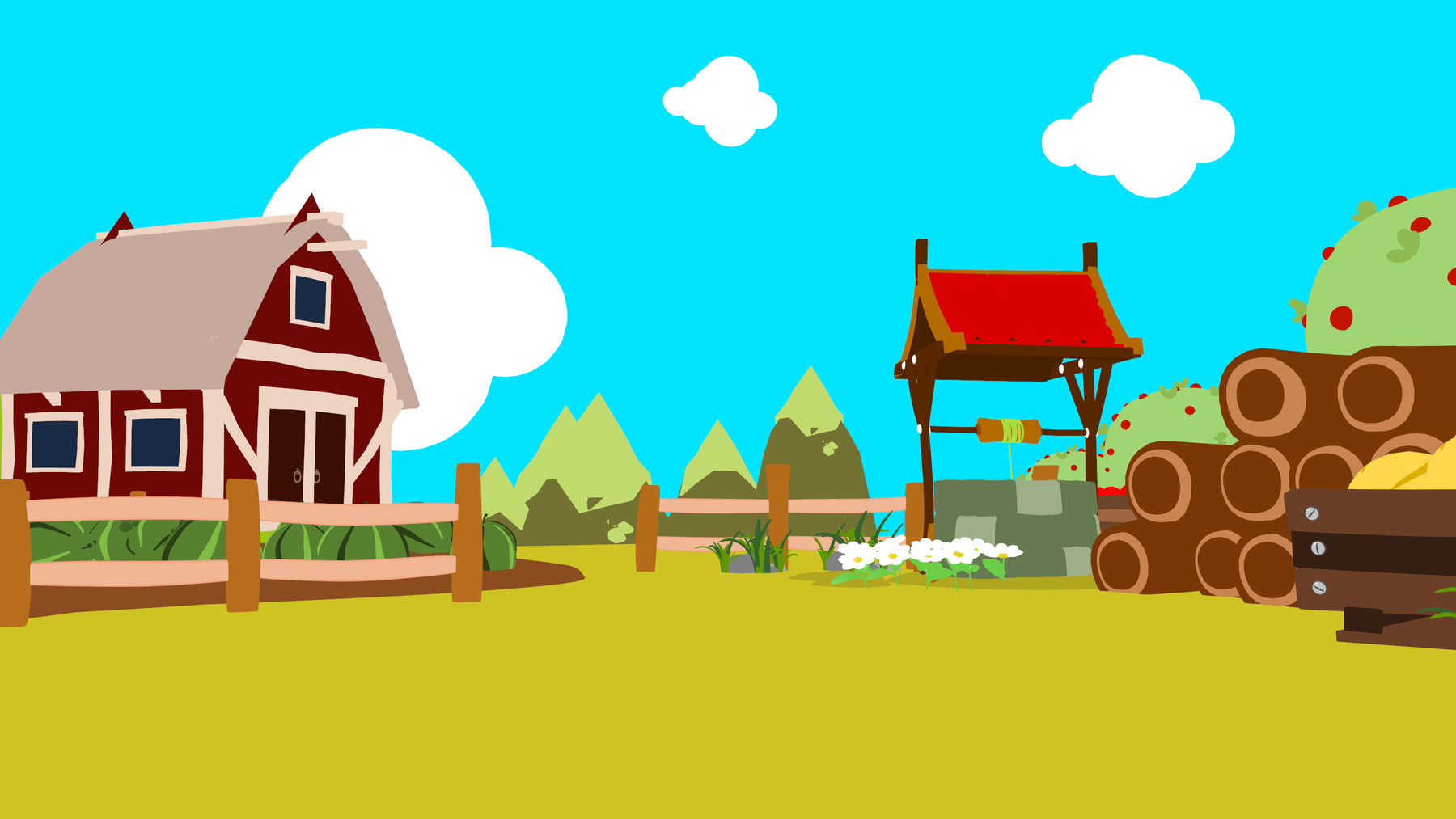 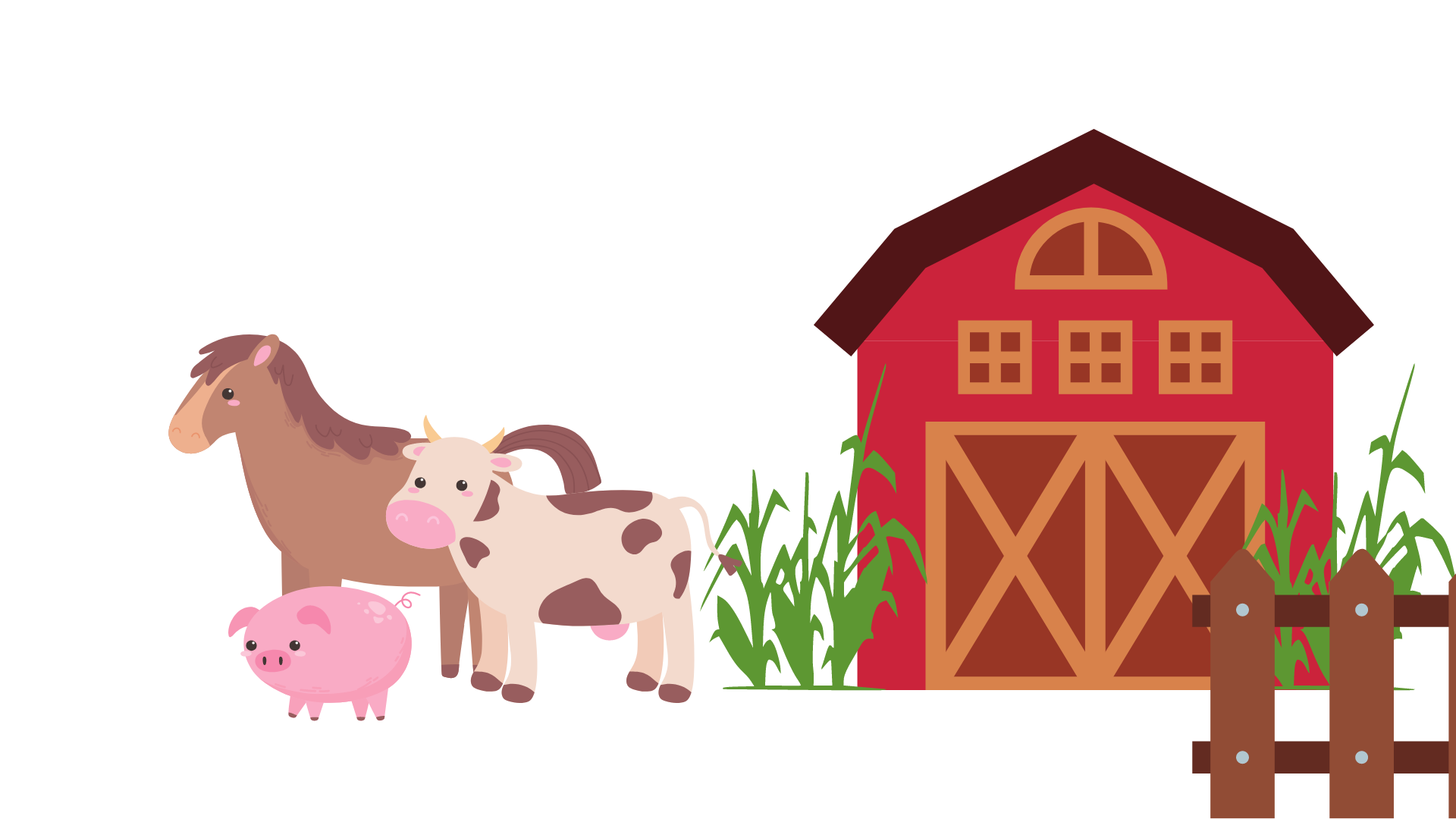 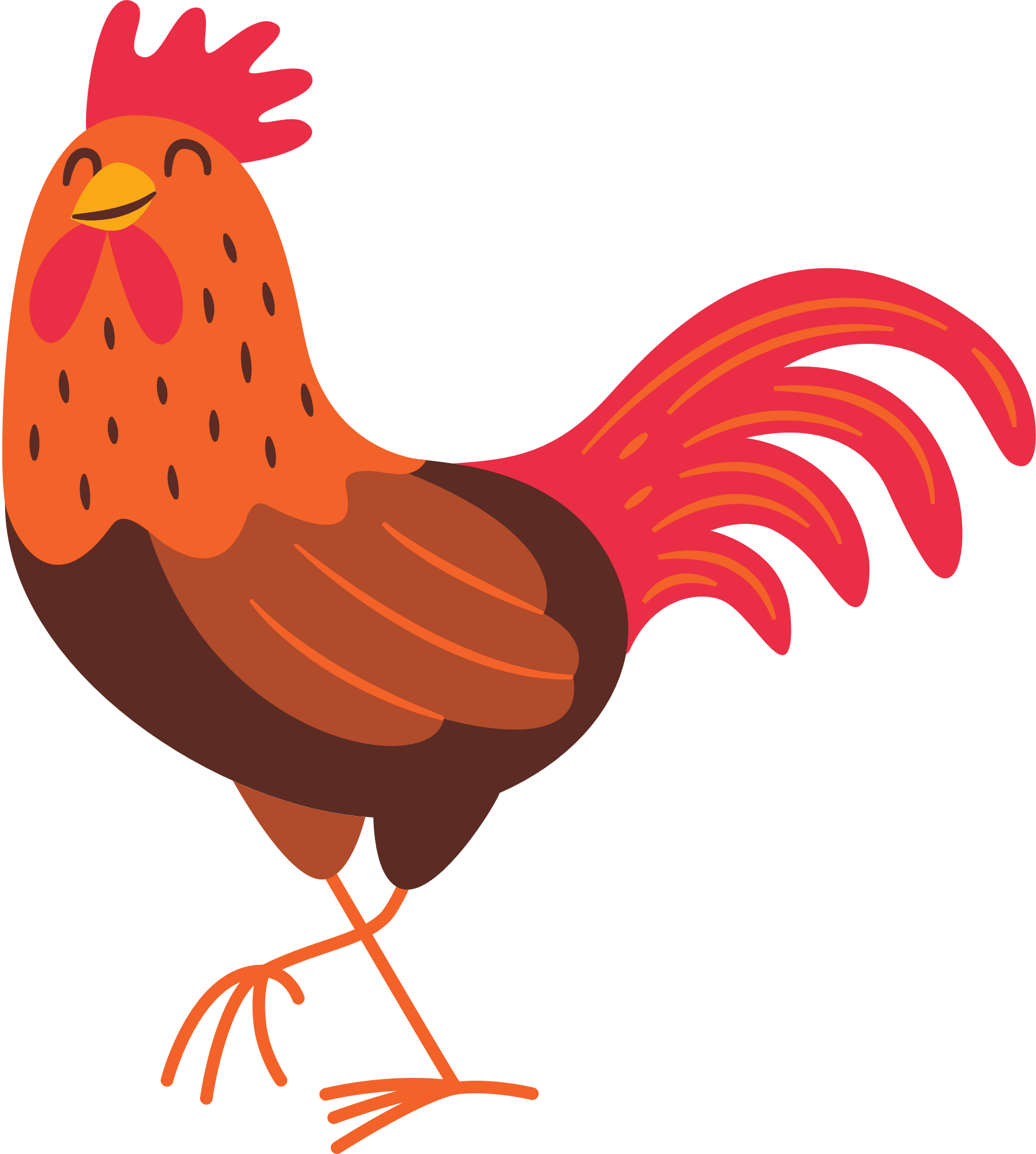 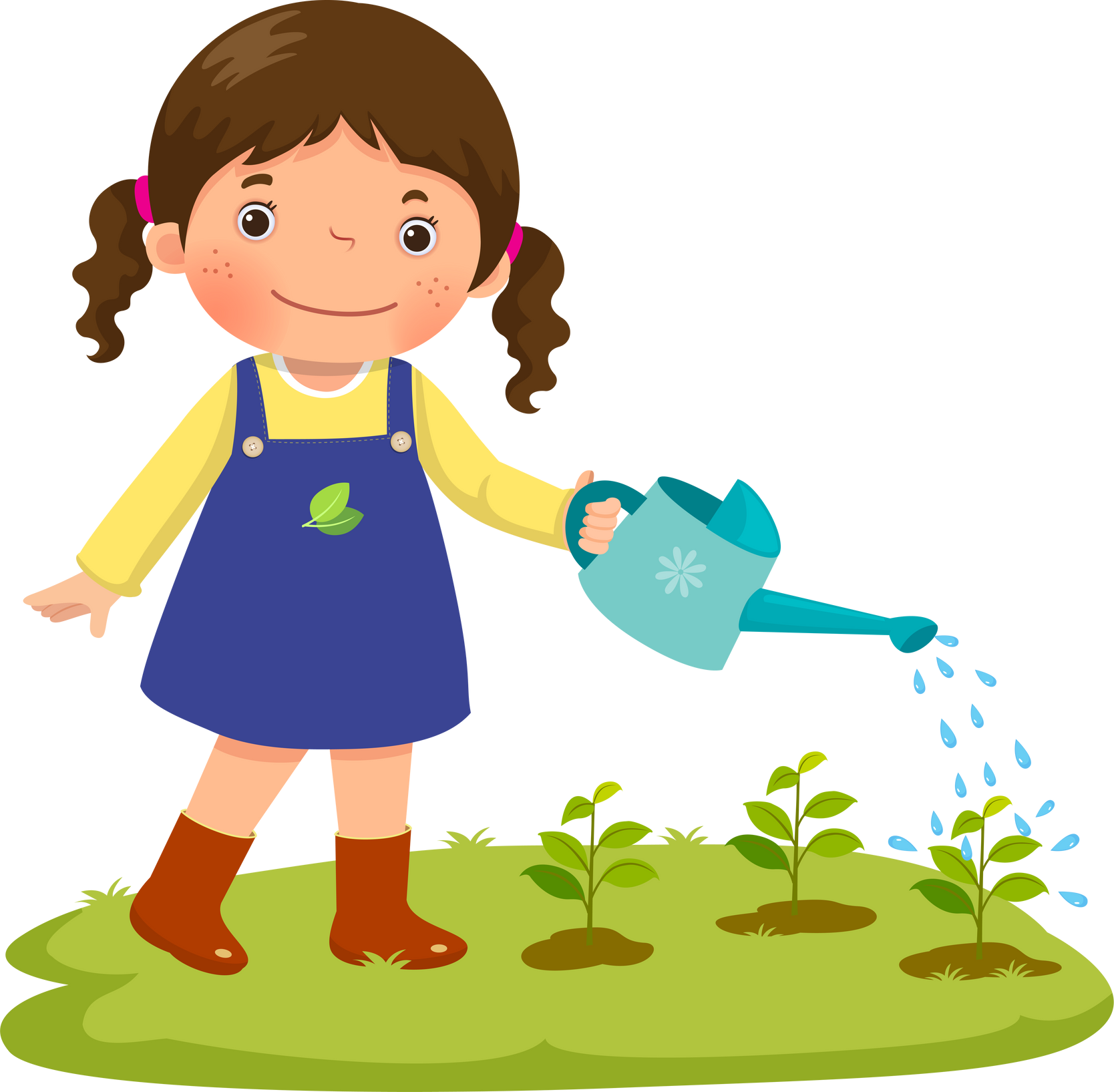 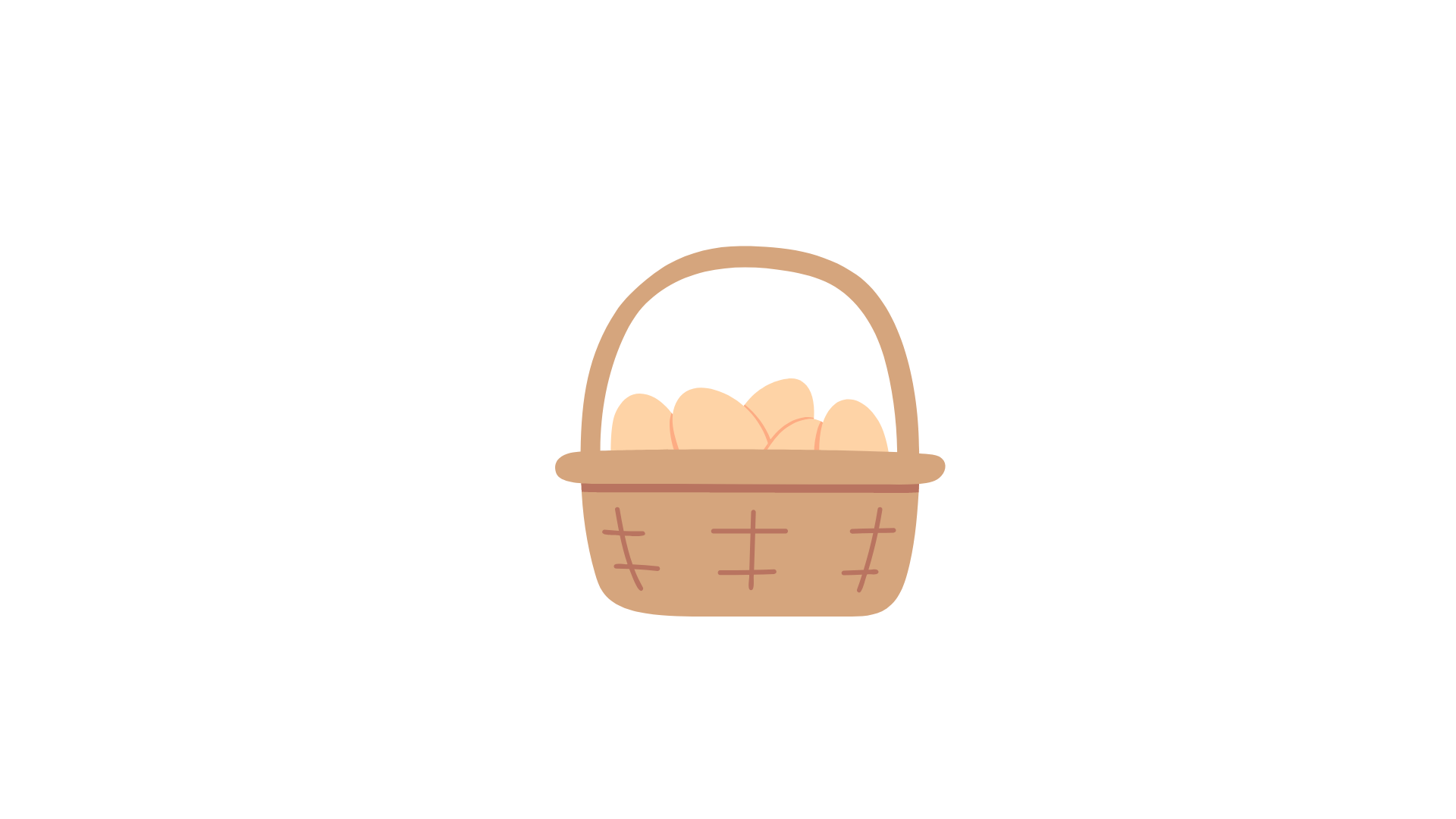 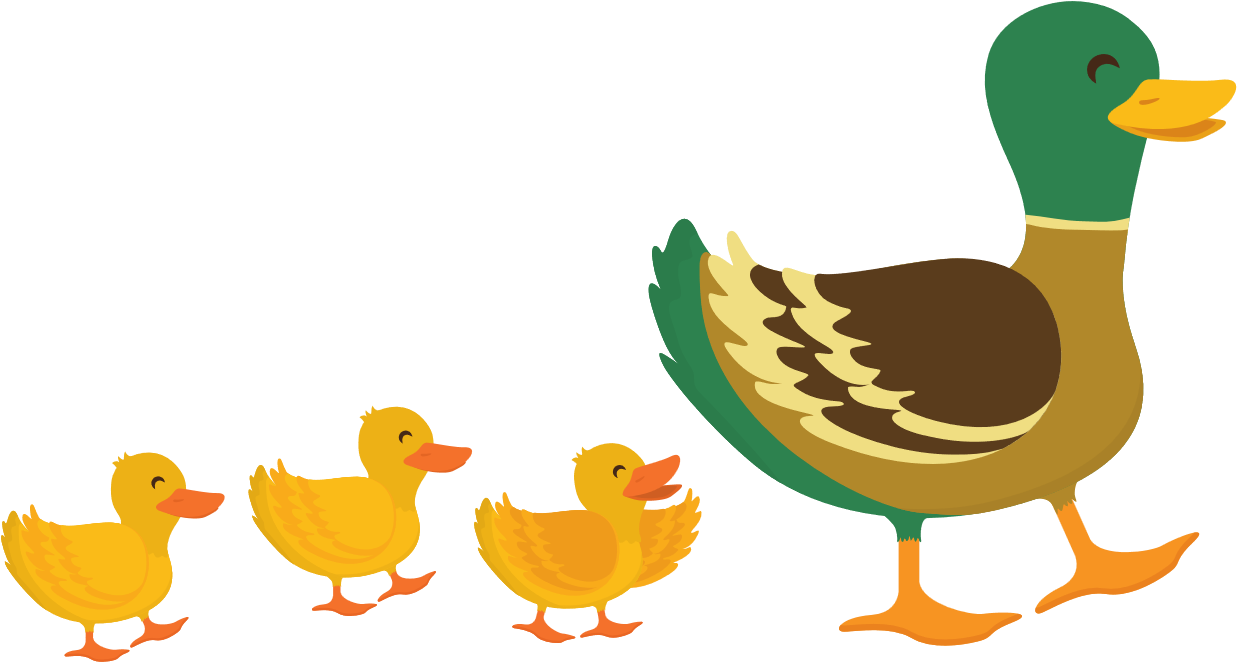 TẠM BIỆT VÀ HẸN GẶP LẠI
TẠM BIỆT VÀ HẸN GẶP LẠI